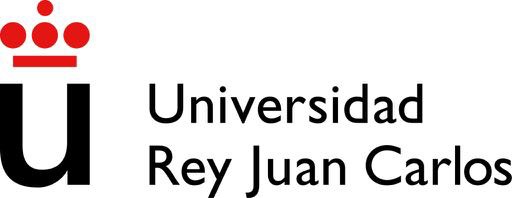 ESCUELA TÉCNICA SUPERIOR
DE INGENIERÍA INFORMÁTICA
Transparencias
INTELIGENCIA ARTIFICIAL  CURSO 2022-2023
Autores:	Sascha Ossowski
Holger Billhardt  Alberto Fernández Gil
Copyright (c) 2023 Sascha Ossowski , Holger Billhardt, Alberto  Fernández-Gil. Esta obra está bajo la licencia CC BY-SA 4.0, Creative  Commons Atribuciónn-CompartirIgual 4.0 Internacional.
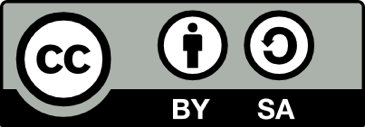 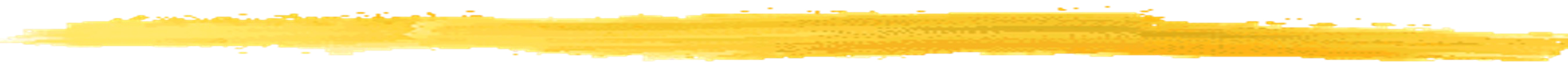 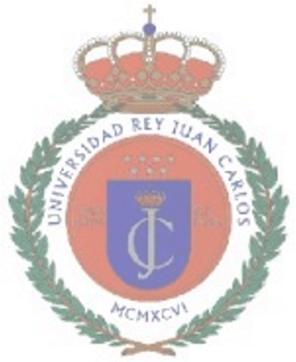 Tema 1
“Introducción a la Inteligencia Artificial”
Año Académico 2022/23
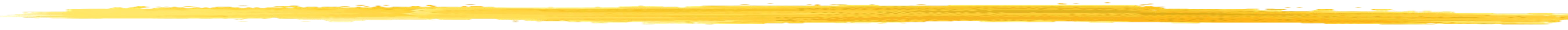 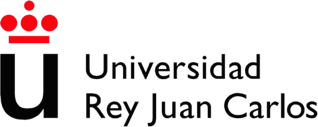 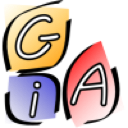 – 2 –
Bloque I: Introducción a la IA
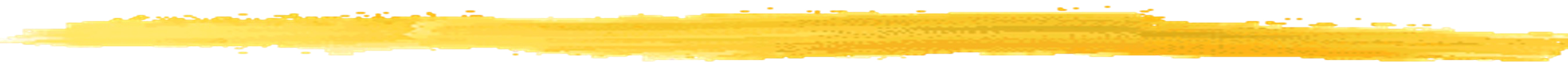 Tema 1: Introducción a la Inteligencia Artificial
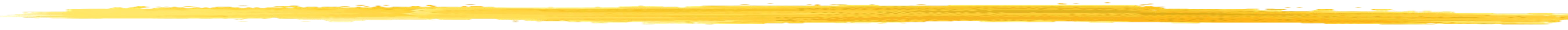 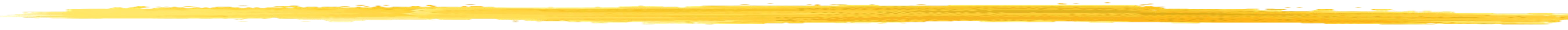 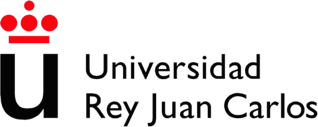 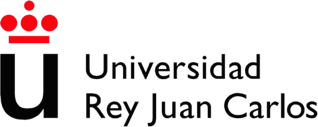 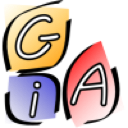 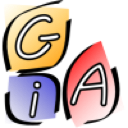 – 3 –
Bloque I: Introducción a la IA
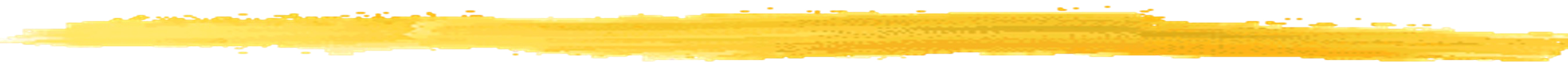 Tema 1: Introducción a la Inteligencia Artificial
¿Qué es la Inteligencia Artificial?
El enfoque de los Agentes Inteligentes
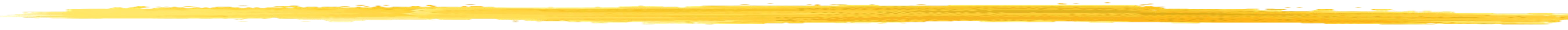 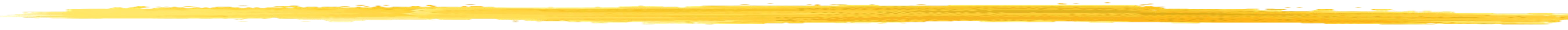 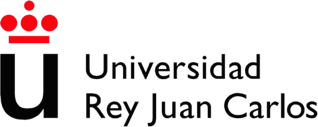 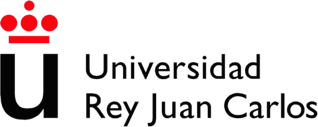 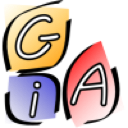 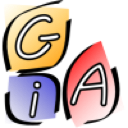 – 4 –
Inteligencia Artificial : Disciplinas
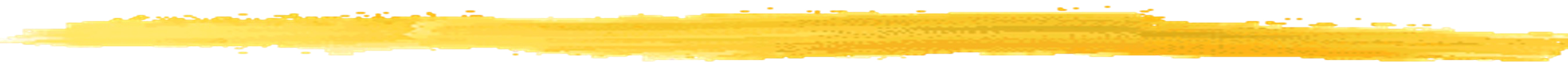 Objetivo: estudiar artefactos inteligentes

Disciplinas relacionadas :
Filosofía
leyes del pensamiento, lógica
relación entre la mente y la materia (dualismo, materialismo)
relación entre el conocimiento y la experiencia (empirismo, positivismo, ...)
relación entre el conocimiento y la acción (utilitarismo)
. . .
Matemáticas
concepto de algoritmo (al-Jawarizmi)
teorema de incompletitud (Gödel)
intratabilidad y teoría de la completitud NP
teoría de la decisión (von Neumann / Morgenstern)
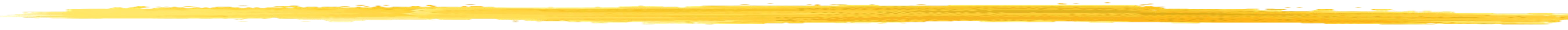 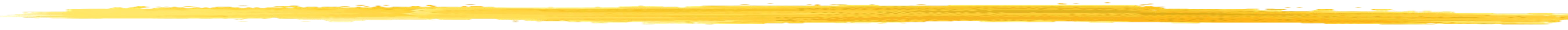 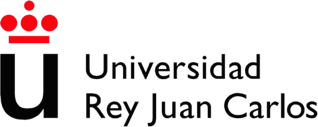 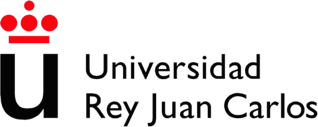 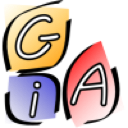 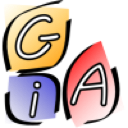 – 5 –
Inteligencia Artificial: Disciplinas
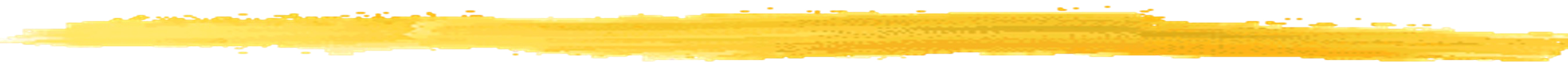 Disciplinas relacionadas:
Psicología:
modelos del comportamiento humano
conductistas: modelos estimulo-respuesta
psicología cognitiva: creencias, objetivos, pasos de razonamiento, . . .
Lingüística:
modelos de la interacción verbal humana
reconocimiento y generación del habla
representación del conocimiento
Sociología:
modelos del comportamiento humano en grupo
psicología social: compromisos, normas, obligaciones, . . .
Economía, Teoría de Control/Cibernética, . . .
Neurociencia, Ingeniería computacional
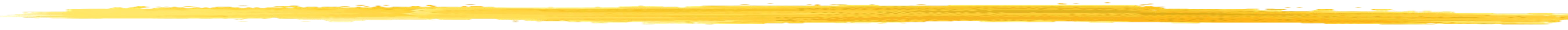 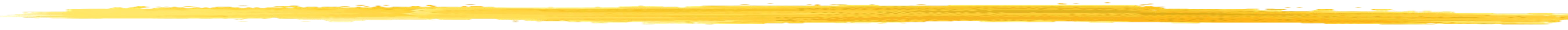 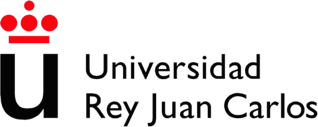 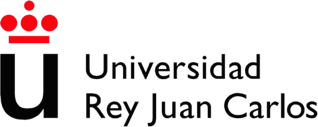 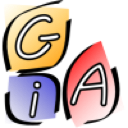 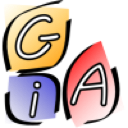 – 6 –
Inteligencia Artificial: Historia
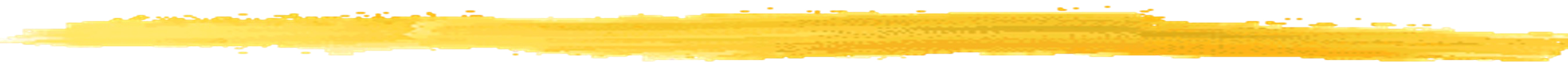 ∼1940/50:
Programas que resuelven tareas básicas de razonamiento (jugar al ajedrez / jugar a las damas / probar teoremas geométricos)
primeros modelos de neuronas artificiales (McCulloch/Pitts)

∼1960/70:
representaciones especializadas del conocimiento (reglas, marcos, guiones)
primeros sistemas expertos (Dendral, Prospector, Mycin)
declive de la computación neuronal (análisis de los Perceptrones de Minsky)

∼1980:
aplicaciones comerciales de los sistemas expertos
proyecto de software de “quinta generación” en Japón
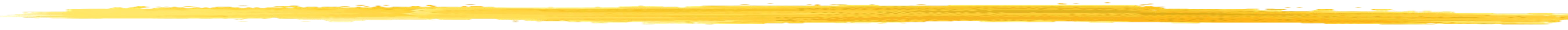 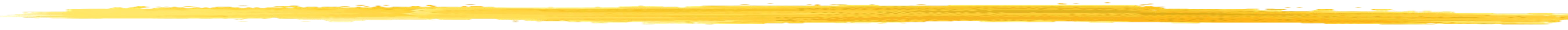 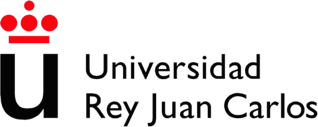 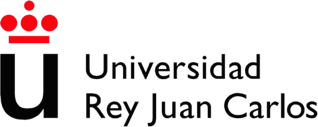 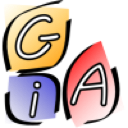 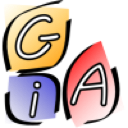 – 7 –
Inteligencia Artificial: Tendencias más recientes
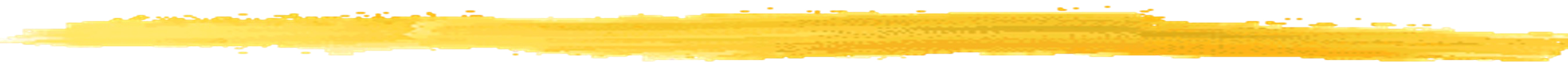 ∼1990:
regreso de las redes de neuronas (algoritmo de propagación hacía atrás, …)
modelos rigorosos y computacionalmente eficientes de manejo de incertidumbre (cadenas de Markov, redes Bayesianas)

En este milenio:
Sistemas autónomos: robótica, vehículos autónomos, sistemas multiagente
Big Data: algoritmos de aprendizaje automático para grandes volúmenes de datos
Deep Learning (desde ∼2010): redes con múltiples capas y “niveles” de aprendizaje
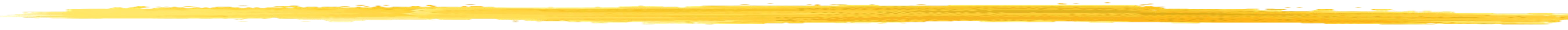 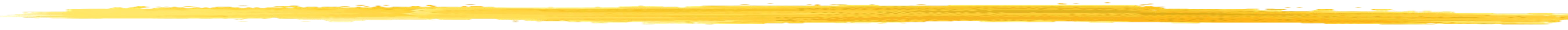 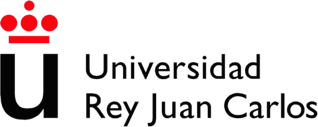 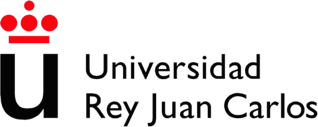 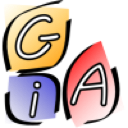 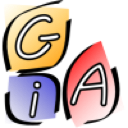 – 7 –
Inteligencia Artificial
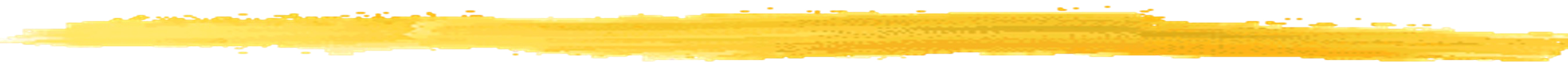 Objetivo: estudiar los entes inteligentes
científico: entender los entes inteligentes
ingenieril: construir entes inteligentes

Algunas definiciones:	“IA fuerte”
Sistemas que piensan como humanos
“La interesante tarea de lograr que las computadoras piensen... Máquinas con mente, en su amplio sentido literal” (Haugeland 1985)
Sistemas que actúan como humanos
“El arte de crear máquinas con capacidad de realizar funciones que realizadas por personas requieren inteligencia” (Kurzweil 1990)
Sistemas que actúan de forma racional
“La rama de la Informática que se ocupa de la automatización del
comportamiento inteligente” (Luger & Stubblefield, 1993)
“IA débil”
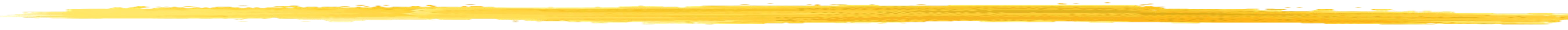 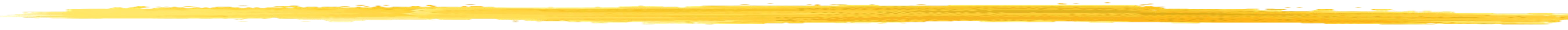 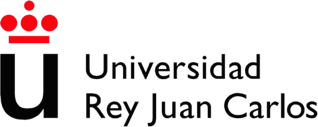 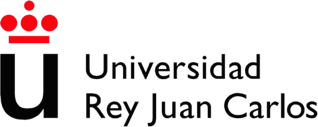 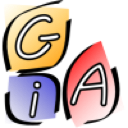 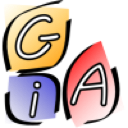 – 9 –
Actuar como humanos
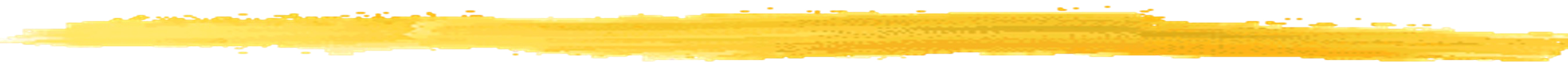 Prueba de Turing: [Alan Turing, 1950]
Un evaluador humano (C) y un interlocutor están separados por una mampara
El interlocutor puede ser bien otro persona o bien un ordenador (A o B)
El evaluador formula preguntas a través de un teletipo, y el interlocutor da sus respuestas del mismo modo
El ordenador supera la prueba, si el evaluador no es capaz de distinguir entre él y un humano
Nótese:
Se define inteligencia comparando las respuestas (“acciones”) del humano con las del programna
Capacidades requeridas: procesamiento del lenguaje natural, representación del conocimiento y razonamiento, adaptación/aprendizaje, …
Hoy día no se usa para caracterizar inteligencia: habría que incluir señales de audio/video, manipulación de objetos físicos, etc.
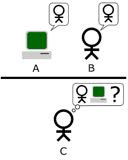 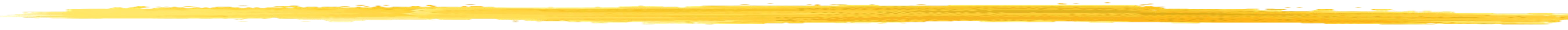 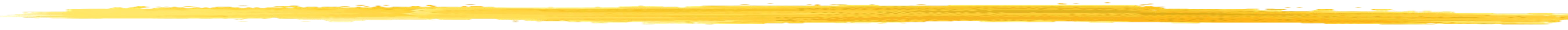 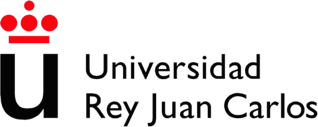 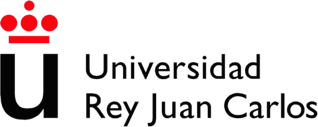 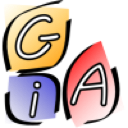 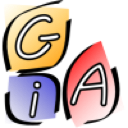 – 10 –
Pensar como humanos
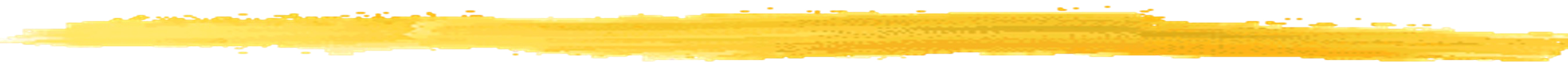 Modelado cognitivo:
abrir la “caja negra” de la mente humana
analizar los procesos mentales (introspección, experimentos)
desarrollar una teoría acerca de los procesos mentales
aplicar esta teoría en la simulación de dichos procesos en un ordenador
General Problem Solver (GPS) [Newell & Simon 1961]:
resuelve problemas mediante la descomposición en subproblemas más simples
se centra en la comparación de los pasos de razonamiento del GPS con los pasos seguidos por una persona al resolver el mismo problema
Ciencia Cognitiva:
modelos computacionales (IA) + técnicas experimentales (psicología)
construir teorías rigurosas y verificables acerca de los procesos mentales
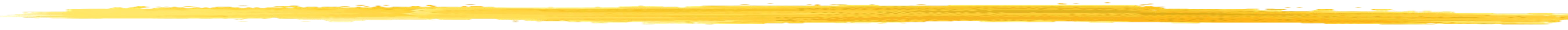 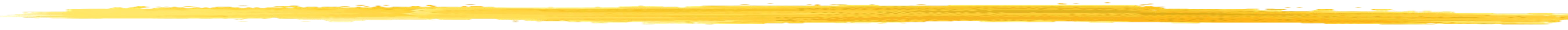 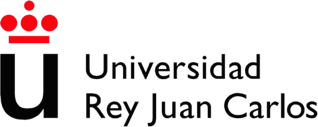 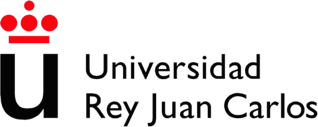 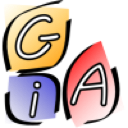 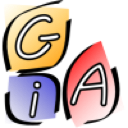 – 11 –
Actuar de forma racional
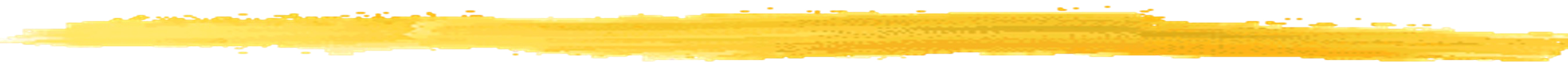 Racionalidad:
prescriptivo: como las personas deberían actuar
sentido estricto: ¿cómo sacar “conclusiones verdaderas”?
sentido amplio: ¿cómo actuar y “sobrevivir” en un entorno?

Pensar de forma racional:
leyes de pensamiento de Aristóteles: razonamiento irrefutable
lógica formal: lenguaje formal para representar todo tipo de entes en el mundo y un modelo riguroso para razonar sobre dichos entes
Sistemas basados en métodos computacionales de inferencia lógica, programación lógica

Actuar de forma racional:
Sistemas que generan acciones que similares a los arriba mencionados
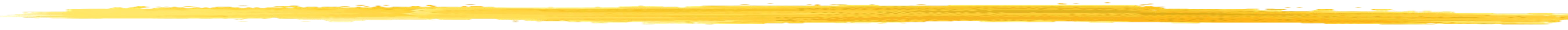 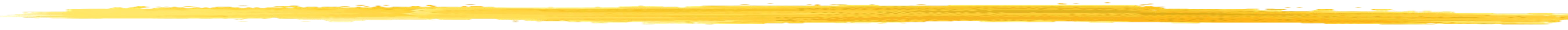 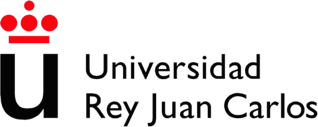 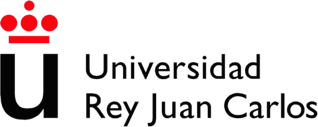 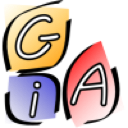 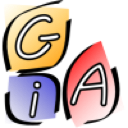 – 12 –
Actuar de forma racional
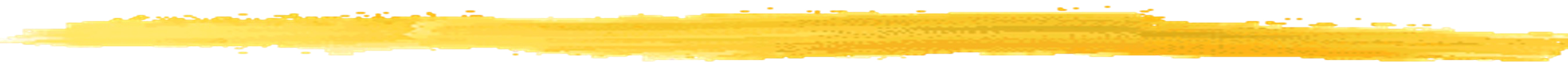 Agentes Racionales:
enfoque relativo al contexto: actuar de forma “correcta” en un entorno
las acciones no tienen por qué determinarse mediante inferencia lógica
a veces es imposible determinar formalmente cuál es la mejor acción
puede ser racional emprender una acción “buena” (no óptima) rápidamente
sistemas que generan acciones que son eficientes en su entorno con respecto a unos valores/objetivos
Ventajas:
pone énfasis en una perspectiva ingenieril
proporciona criterios transparentes para evaluar conducta inteligente
destaca la relación entre comportamientos inteligentes y el entorno en el que se desarrollan: noción gradual de inteligencia
permite una concepción integrada de las distintas técnicas y subáreas de la Inteligencia Artificial
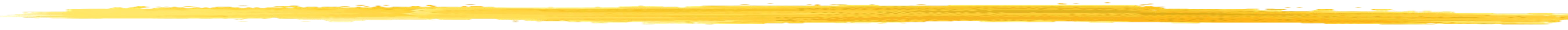 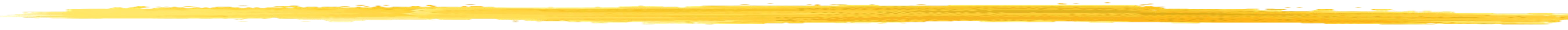 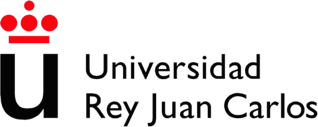 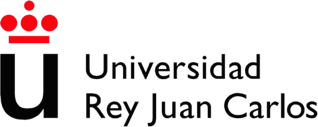 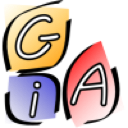 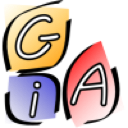 – 13 –
Temario de la asignatura
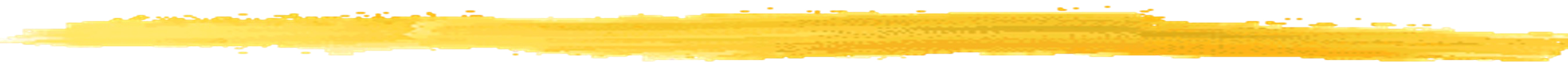 Bloque 2:
se centra en entornos bien definidos
métodos de búsqueda heurísticos para representaciones icónicas
técnicas algorítmicas que utilizan conocimiento heurístico en representaciones
icónicas de entornos multiagente
técnicas algorítmicas que utilizan conocimiento heurístico en representaciones
estructuradas
Bloque 3:
lenguajes de representación de conocimiento
inferencia en entornos representados en estos lenguajes
representación de conocimiento e inferencia con imprecisión
Bloque 4:
aprendizaje supervisado con métodos inductivos
aprendizaje supervisado con métodos Redes Neuronales
aprendizaje en entornos en línea
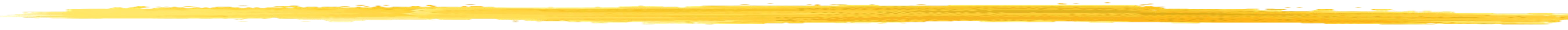 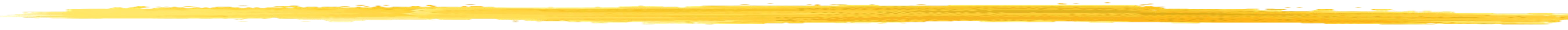 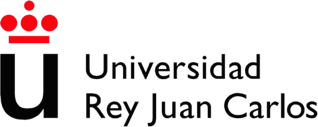 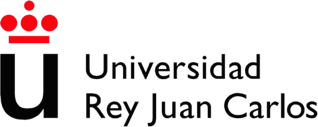 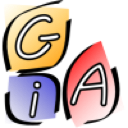 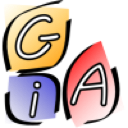 – 14 –
Bloque I: Introducción a la IA
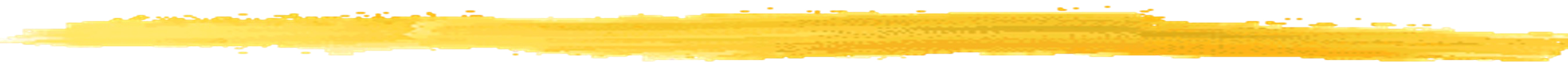 Tema 1: Introducción a la Inteligencia Artificial
¿Qué es la Inteligencia Artificial?
El enfoque de los Agentes Inteligentes
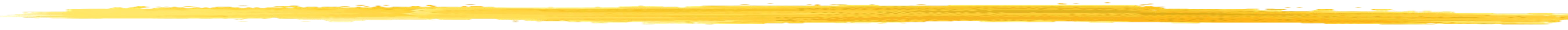 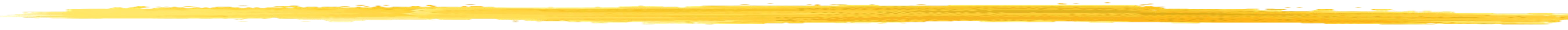 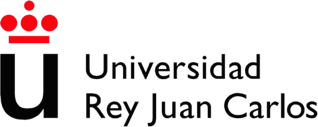 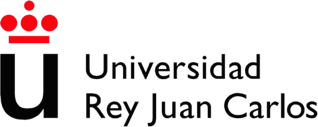 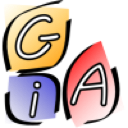 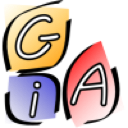 – 15 –
Agentes
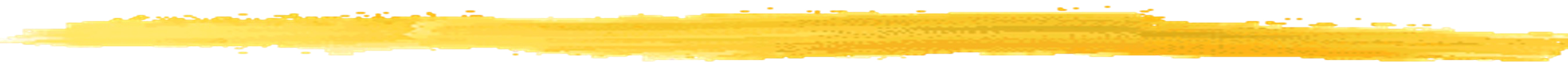 Agente:
ente activo embebido en un entorno
“cuerpo”:
percepciones
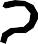 percibe el entorno por medio de sensores
actúa sobre el entorno por medio de efectores
entorno
“mente”:
determina las acciones a partir de las percepciones
medida de rendimiento que guía dicho proceso
acciones
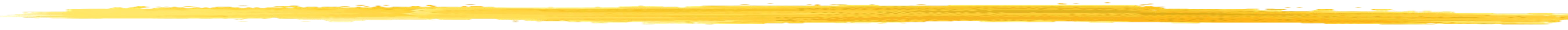 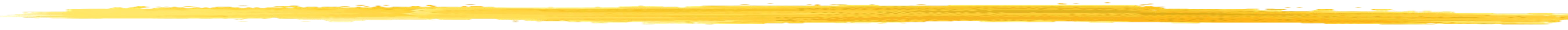 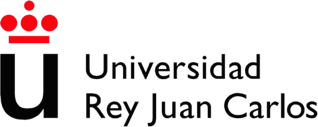 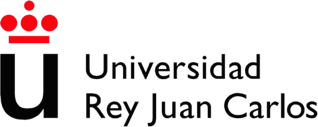 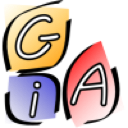 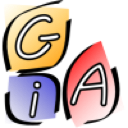 – 16 –
Tipos de Agentes
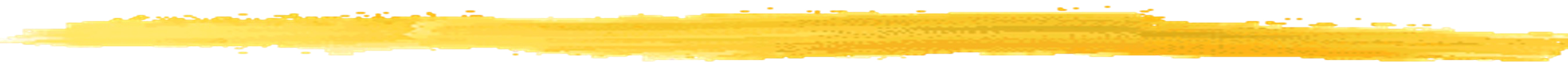 Agentes naturales:
cuerpo biológico y entorno natural
sensores: ojos, oídos, lengua, etc.
efectores: piernas, brazos, manos, etc.
medida de rendimiento: sobrevivir, reproducirse, ...

Agentes artificiales:
agentes hardware (robots):
interactúan directamente con un entorno físico
disponen de un “cuerpo” físico
sensores: cámaras, telémetros infrarojos, etc.
efectores: ruedas/piernas, manipuladores, etc.
agentes software (softbots):
actúan en entornos virtuales (p.e. Internet)
todo software: no necesitan manipular físicamente el entorno
sensores y efectores: dependientes del entorno
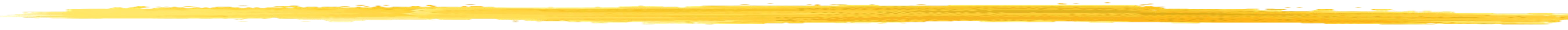 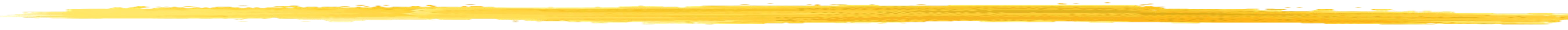 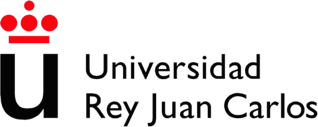 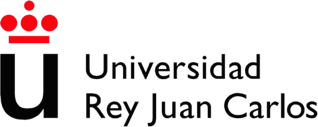 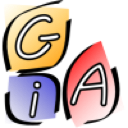 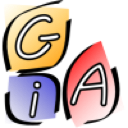 – 17 –
Agente inteligente
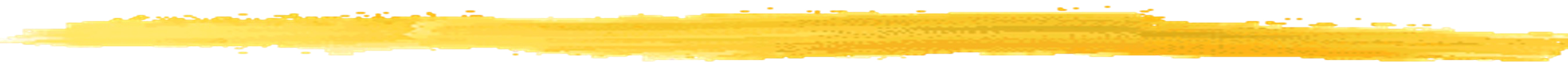 Agentes inteligentes:
actúan de forma racional en su entorno
determinantes de un comportamiento racional :
medida de rendimiento: define el grado de éxito del agente
secuencia de percepciones: la experiencia del agente
conocimientos a priori sobre su entorno
capacidades: las acciones que el agente pueda emprender
Comportamiento racional:
a partir de la secuencia de percepciones hasta el momento, y el conocimiento a priori sobre el entorno
elegir entre las capacidades la acción que maximice la medida de rendimiento
Racionalidad  Omnisciencia
la selección racional de acciones sólo se basa en la información disponible
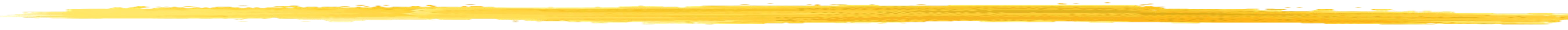 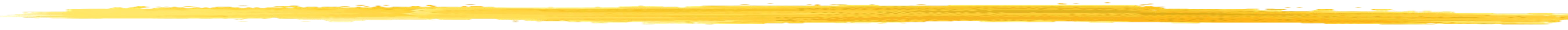 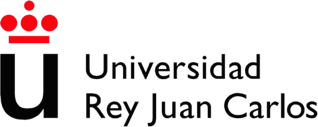 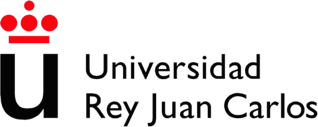 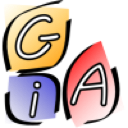 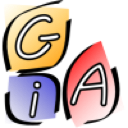 – 18 –
Autonomía
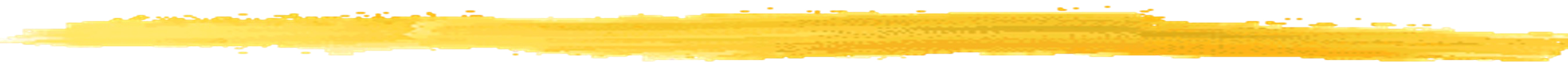 Problema:
los conocimientos a priori compilan la “inteligencia” del diseñador
un agente que no presta atención a sus percepciones
no sería inteligente
sólo podría actuar en entornos extremadamente simples
no puede actuar con éxito en situaciones no anticipadas

Autonomía:
“no bajo el control inmediato de una persona”
un agente es más autónomo...
... cuanto más se rige su comportamiento por su propia experiencia
... cuanto menos depende de sus conocimientos a priori

Agente inteligente = comportamiento racional + autonomía
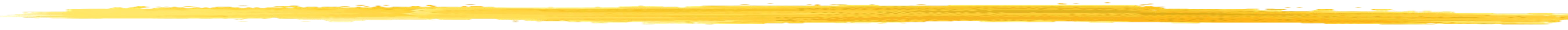 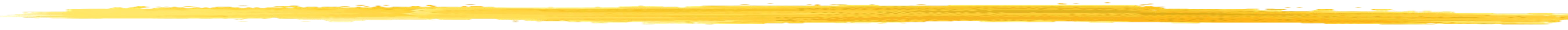 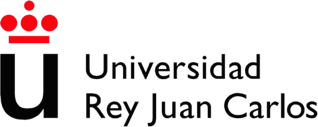 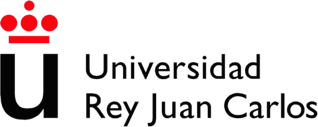 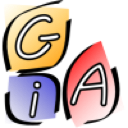 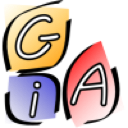 – 19 –
Programa y Arquitectura de Agente
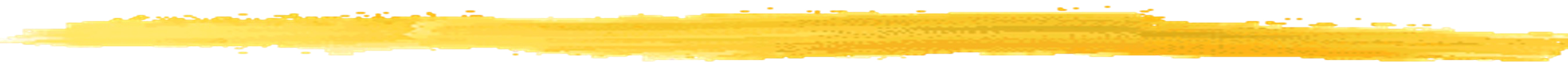 Programas de Agente:
software que determina el comportamiento del agente
implementa la función percepción-acción
{simple agent program}
memory  perceive(memory, percept)
action  action-selection(memory, performance-measure) memory  act(memory, action)

Arquitectura de agente:
los módulos que componen el agente
estructura el programa de agente
partes imprescindibles:
componente de percepción
componente de selección de acciones
componente de acción
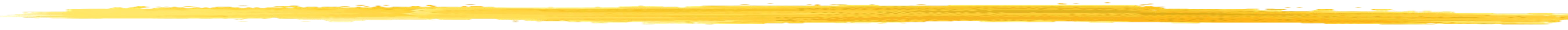 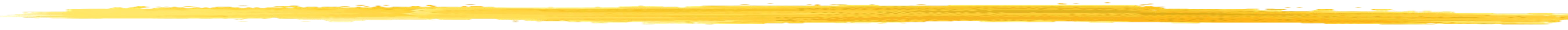 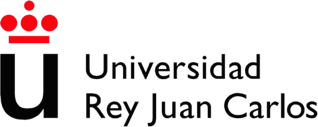 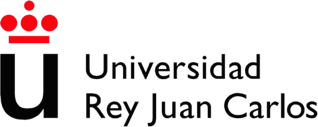 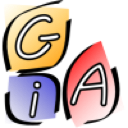 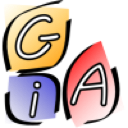 – 20 –
Propiedades del entorno
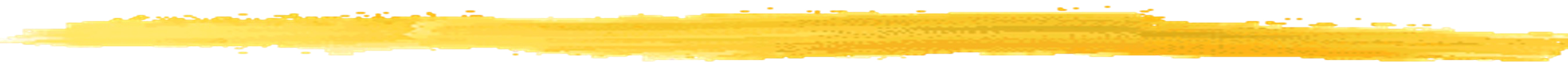 Propiedades:
accesible frente a inaccesible:
¿El agente puede determinar inequívocamente el estado de su entorno ?
Accesible: Ajedrez , “tres en raya”
Inaccesible: Póker, laberinto, juego de vídeo
determinista frente a no determinista:
	¿Los acciones del agente en un estado actual determinan completamente el estado resultante?
Determinista: Ajedrez, agente software en entorno simulado
No determinista: gestión de tráfico, robot en sala real
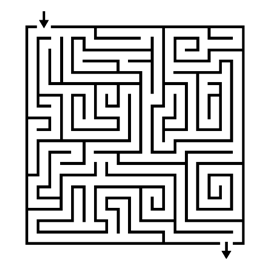 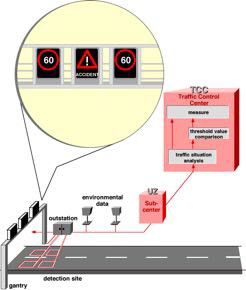 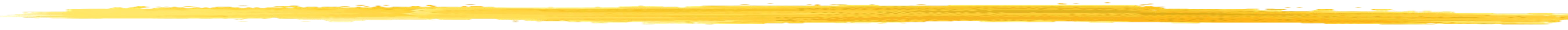 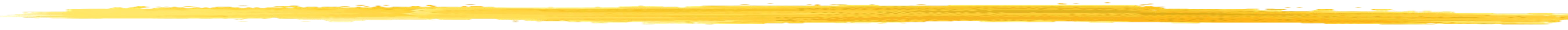 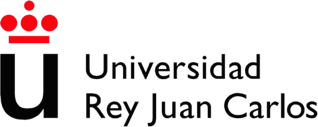 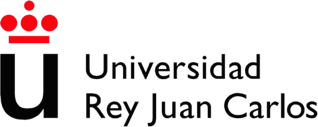 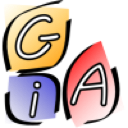 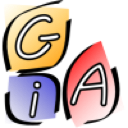 – 21 –
Propiedades del entorno
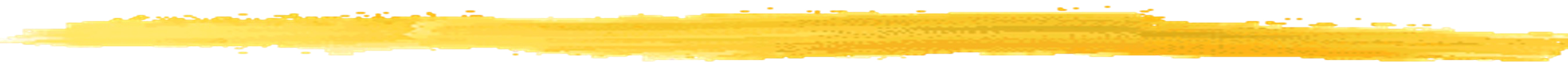 Propiedades :
estático frente a dinámico:
¿El estado del entorno pueda cambiar mientras que el agente delibera?
¿Puede cambiar sin que el agente actúe?
estático: agente software en un laberinto simulado (entorno no cambia)
“semidinámico”: ajedrez (cambios previsibles)
dinámico: gestión de tráfico (cambios imprevisibles)
discreto frente a continuo:
¿Los conjuntos de posibles percepciones y/o acciones son discretos?
discreto: ajedrez, agente software en un laberinto simulado
continuo: robot navegando en una sala real
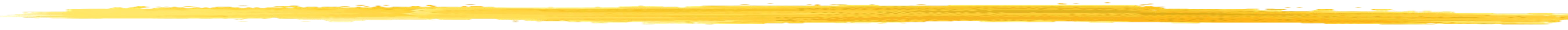 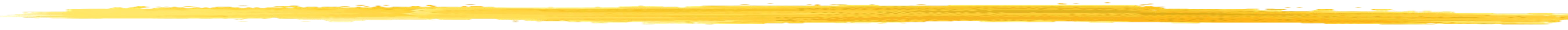 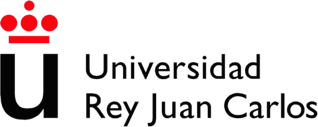 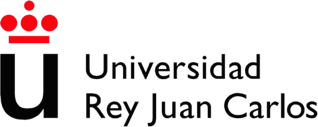 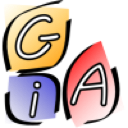 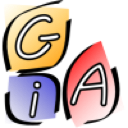 – 22 –
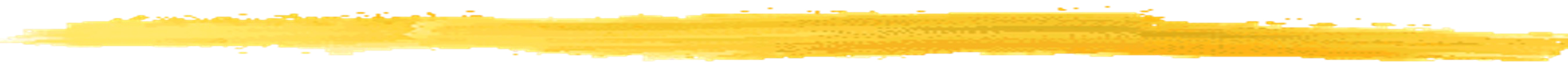 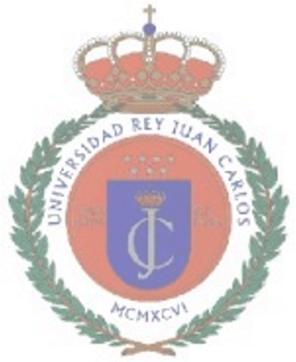 Tema 2
“Búsqueda no-informada”
Año Académico 2022/23
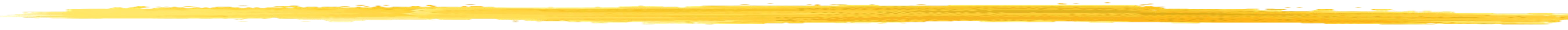 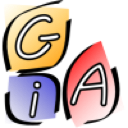 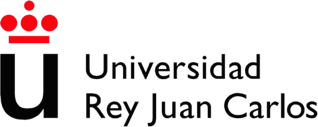 – 1 –
Módulo II: Agentes basados en Búsqueda
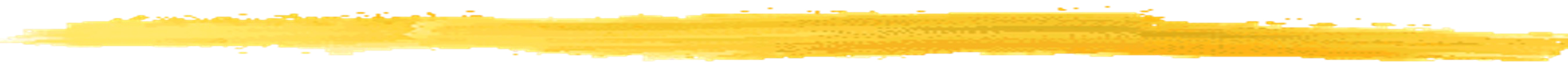 Tema 2: Búsqueda no-informada
Tema 3: Búsqueda heurística
Tema 4: Búsqueda heurística avanzada Tema 5: Búsqueda multiagente
Tema 6: Búsqueda con espacios estructurados
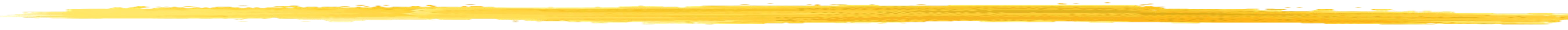 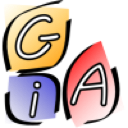 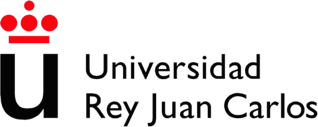 – 2 –
Módulo II: Agentes basados en Búsqueda
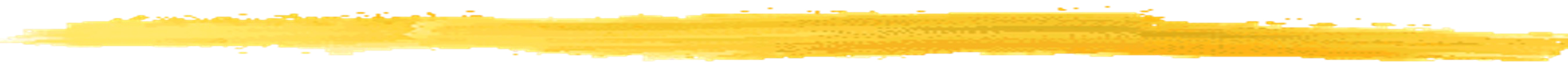 Tema 2: Búsqueda no-informada
Espacio de estados
Algoritmos de búsqueda no informados
Tema 3: Búsqueda he1urística
Tema 4: Búsqueda heurística avanzada Tema 5: Búsqueda multiagente
Tema 6: Búsqueda con espacios estructurados
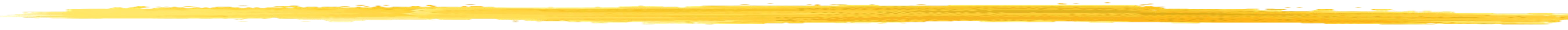 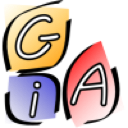 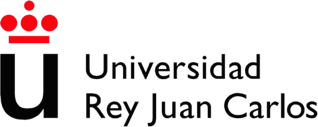 – 3 –
Entornos simples
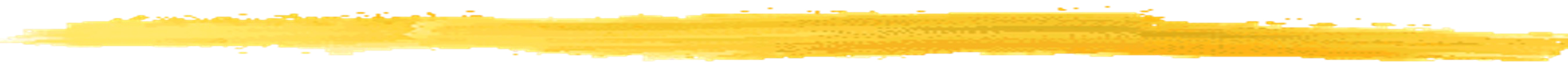 Características de entornos simples (aka: problemas bien definidos)
discreto:
se puede concebir el mundo en estados
en cada estado hay un conjunto finito de percepciones y acciones
accesible: el agente puede acceder a las características relevantes del entorno
puede determinar el estado actual del mundo
puede determinar el estado del mundo que le gustaría alcanzar
estático y determinista: no hay presión temporal ni incertidumbre
el mundo cambia sólo cuando el agente actúa
el resultado de cada acción está totalmente definido y previsible
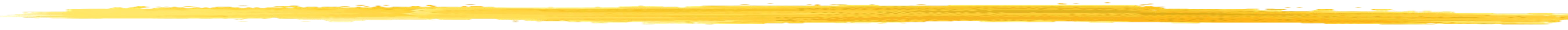 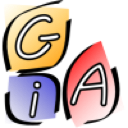 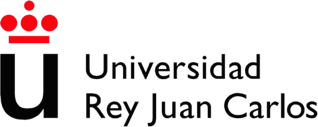 – 4 –
Agentes basados en búsqueda
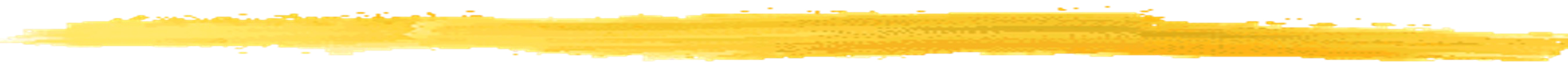 Mantienen un modelo simbólico del entorno
y desean modificar el estado del entorno de acuerdo con sus objetivos.
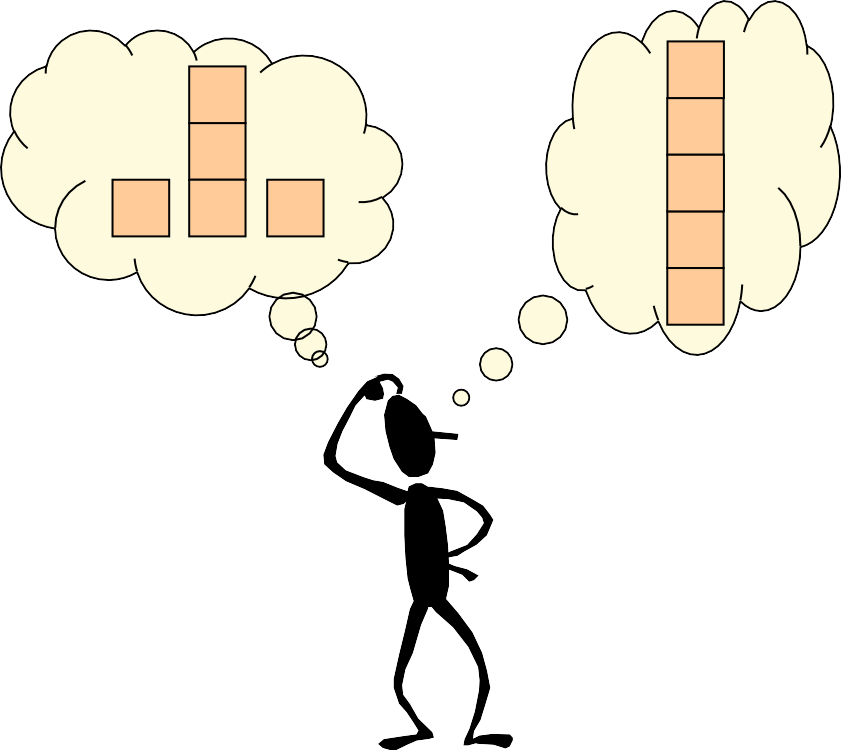 A B
A D
C	E	B
C D E
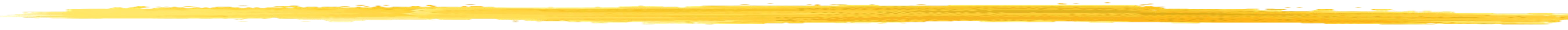 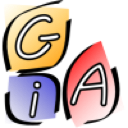 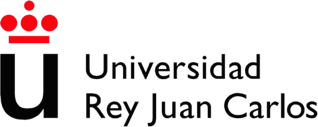 – 5 –
Agentes basados en búsqueda
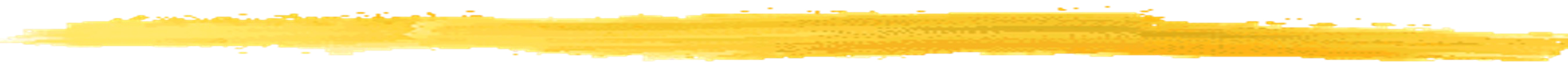 –	Con tal fin, anticipan los efectos esperados de sus acciones sobre el modelo,
–	generando planes de actuación en el modelo…
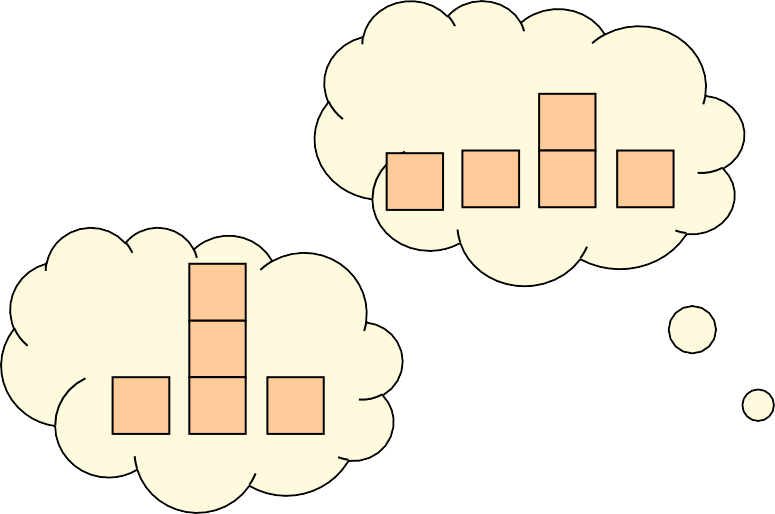 C
D
C	E	B
D
A
E
B
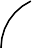 A
A
A D
C	E	B
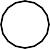 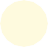 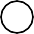 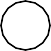 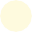 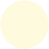 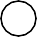 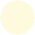 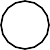 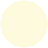 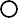 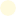 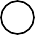 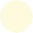 !
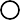 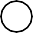 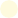 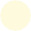 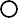 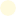 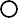 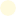 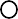 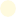 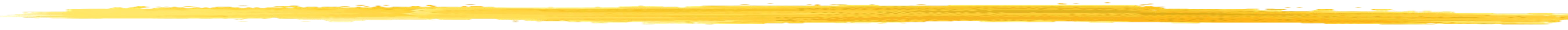 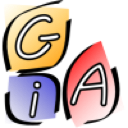 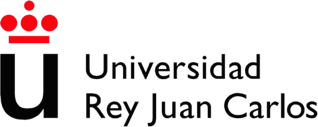 – 6 –
Agentes basados en búsqueda
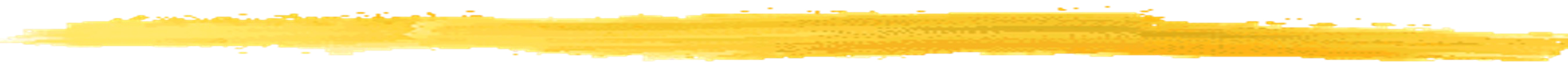 –	… antes de ejecutar las acciones del plan en el entorno real
!
– 7 –
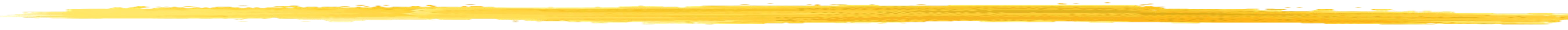 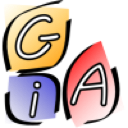 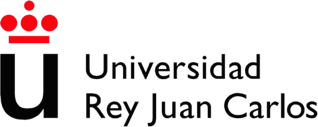 ¿Por qué búsqueda?
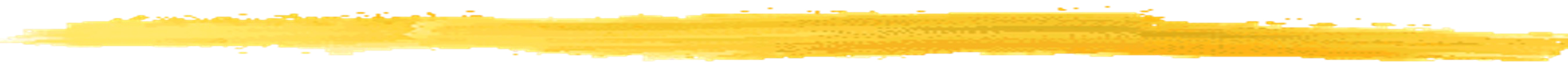 Ejemplo: Torres de Hanoi
A
B
C
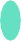 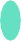 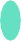 Objetivo:
Trasladar los discos de la aguja A a B en el mismo orden
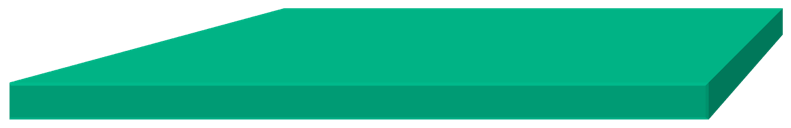 A
B
C
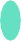 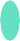 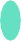 Restricción:
un disco mayor nunca debe reposar sobre uno de menor tamaño


¿Cómo escribir el programa de agente correspondiente?
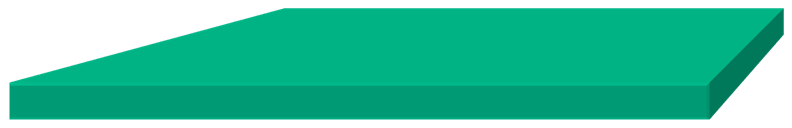 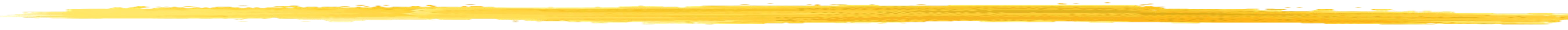 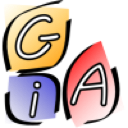 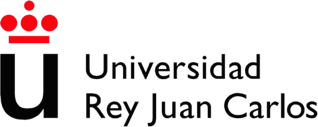 – 8 –
Solución 1: tablas de actuación
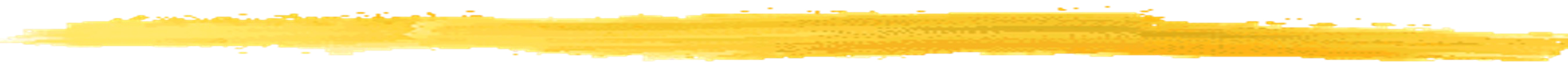 Tablas de actuación específicos del problema:
para cada situación hay una entrada en una tabla de actuación; dicha entrada compila la secuencia de acciones a emprender:
cuatro discos en A 
disco 1 de A a C / disco 2 de A a B / disco 1 de C a B / disco 3 de A a C /
mejorar la flexibilidad: aprender nuevas entradas
problema: limitaciones de memoria
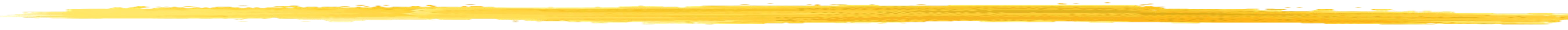 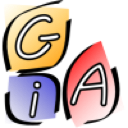 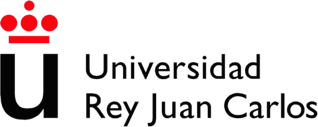 – 9 –
Solución 2: algoritmo
Algoritmos específicos del problema:
el diseñador del agente conoce un método para resolver el problema
codifica este método en un algoritmo
particular para el problema
mejorar la flexibilidad:
parametrizar el algoritmo
problema: el diseñador ha de anticipar todos los escenarios posibles
los entornos reales suelen ser demasiado complejos como para anticipar todas las posibilidades
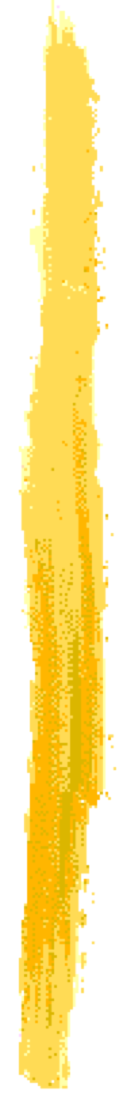 PROCEDURE MoverDiscos(n:integer;
origen,destino,auxiliar:char);
{ Pre: n > 0
Post: output = [movimientos para pasar n
discos de la aguja origen
a la aguja destino] }
BEGIN
IF n = 0 THEN
writeln
ELSE BEGIN
{Caso base}
{Caso recurrente}
MoverDiscos(n-1,origen,auxiliar,destino); write('Pasar disco',n,'de',origen,'a',destino); MoverDiscos(n-1,auxiliar,destino,origen)
END; {fin ELSE}
END; {fin MoverDiscos}
– 10 –
Solución 3: búsqueda
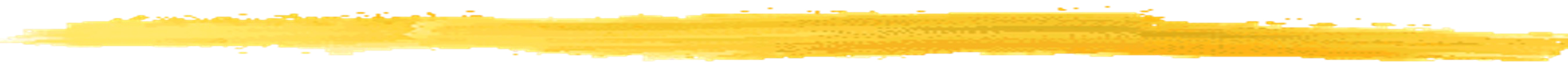 Métodos independientes del problema :
modelo simbólico del problema:
“inicialmente todos los discos reposan en A y su tamaño decrece de abajo hasta arriba”
“queremos que todos los discos estén en C en el mismo orden”
“podemos mover un disco I a la aguja X, si no hay otro disco por encima de I y, si actualmente hay discos en X, entonces dichos discos han de ser más grandes que I”
“cuanto menos movimientos de discos hagamos mejor”
algoritmo de búsqueda genérico:
genera una solución a cualquier problema representado mediante el modelo simbólico
mayor flexibilidad:
el diseñador no necesita conocer la solución de antemano
es más fácil adaptar el método a nuevas características del problema
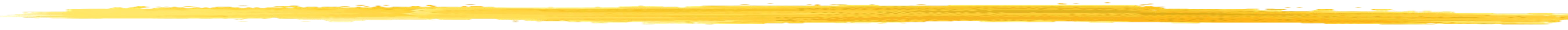 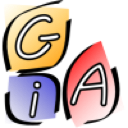 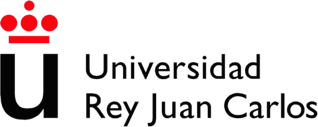 – 11 –
Ejemplo: El mundo de los bloques
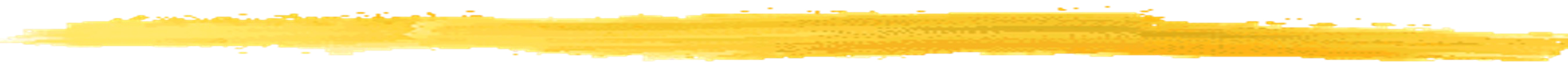 Situaciones:
n bloques en una mesa de longitud ilimitada
Situación presente
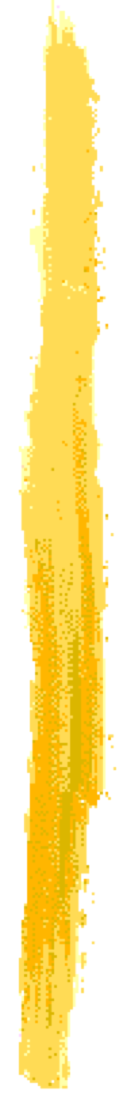 Acciones:
apilar(X,Y): poner X encima de Y
Prec.: bloques X e Y están libres
Efecto: bloque X está encima de Y
Objetivo
quitar(Y): poner Y en la mesa
Prec.: bloque Y está libre
Efecto: bloque Y está en la mesa

Actitud del agente:
Objetivo: cierta configuración de bloques
Sólo la posición vertical es relevante
El coste de cada acción es uno
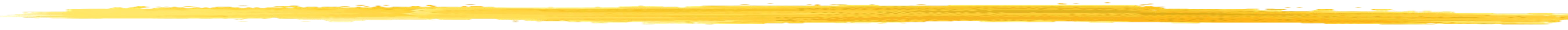 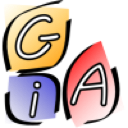 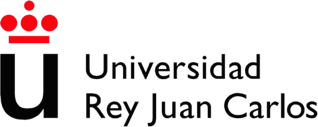 – 12 –
Búsqueda en espacios de estados
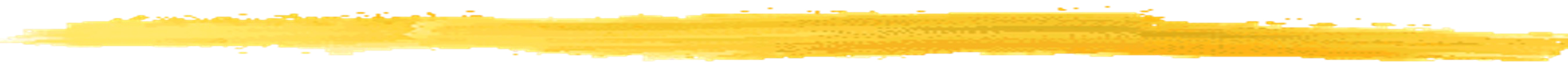 Espacio de estados: modelo del mundo representado por un grafo
Problema de búsqueda: espacio de estados + actitud del agente
Objetivo:	encontrar el plan más eficiente que lleve del estado inicial a un estado meta
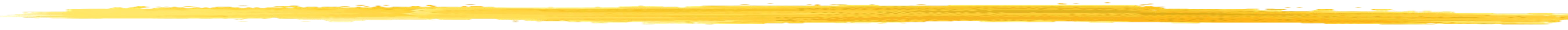 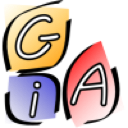 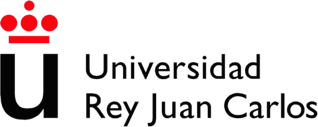 – 13 –
Mundo de los bloques: espacio de estados
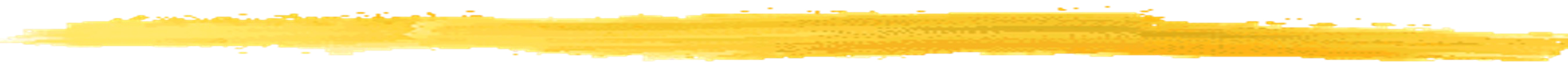 Ejemplo con 3 bloques
A	B	C
A B
A C
C B
C A
B C
B A
C
B
A
B
A
C
estado inicial
estado meta
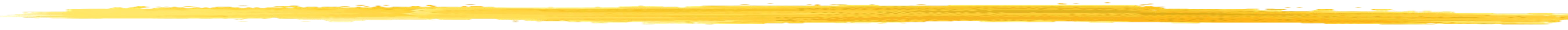 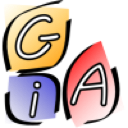 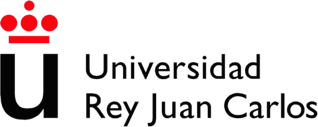 – 14 –
Representación del problema de los bloques
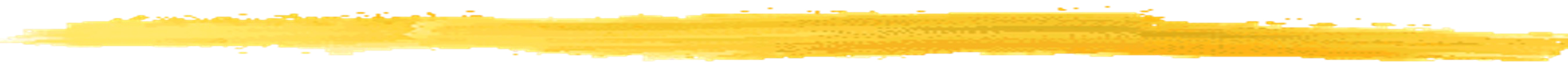 Ejemplo con 3 bloques
Plan óptimo: coste 3
A	B	C
A B
A C
C B
C A
B C
B A
C
B
A
B
A
C
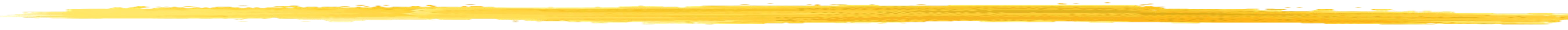 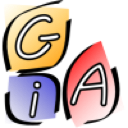 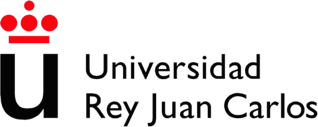 – 15 –
Agentes especializados
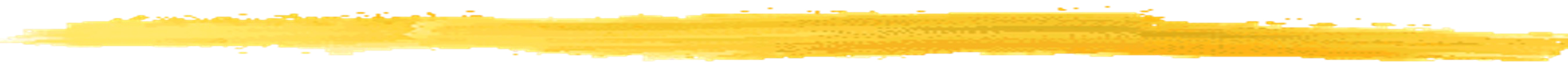 Tareas:
Definir el modelo y generar los objetivos
Conocimiento a priori del agente facilitado por el diseñador
Generar el espacio de estados:
ver Módulo 3 (y, como introducción, Tema 6 en este módulo)
Percibir y clasificar la situación presente:
Agentes hardware: Visión artificial, Robótica
Agentes software: Algoritmos específicos del dominio
Buscar un plan de actuación
Ejecutar el plan de actuación
Agentes hardware: Robótica
Agentes software: Algoritmos específicos del dominio
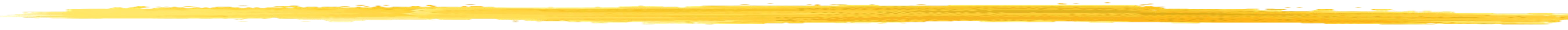 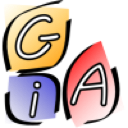 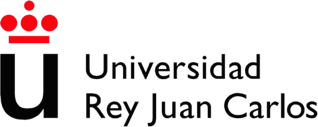 – 16 –
Búsqueda en espacio de estados
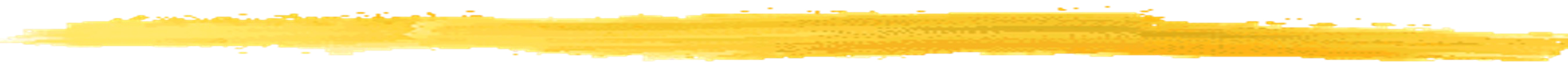 ¿Se trata “sólo” de encontrar el camino de menor coste
en un grafo dirigido?
¡No podemos contar con una representación explicita del grafo!
s1
s3
s2
s5
s7
s4
s6
s9
s8
s11
s13
s10
s12
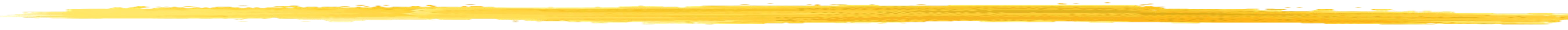 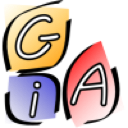 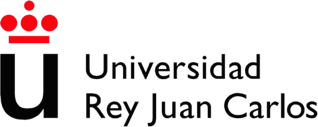 – 17 –
Conocimientos “a priori” de nuestro agente
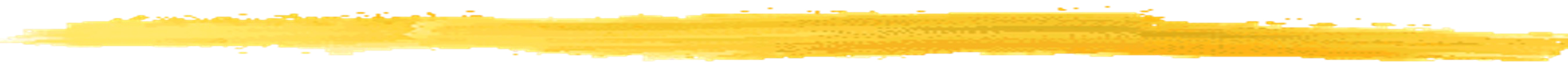 Representación implícita del problema de búsqueda

Conocimientos mínimos a priori de un agente:
–	s0
–	expandir: s H {si , ..., si }
1	n
Estado inicial
Conjunto finito de sucesores de un estado
Prueba de éxito en un estado
Coste de un operador
meta?: s H verdad | falso
c: (si, sj ) H v, v�
 n1
k 1
csi si .si
csi , si	
Coste de un plan
1	2
n
k	k 1
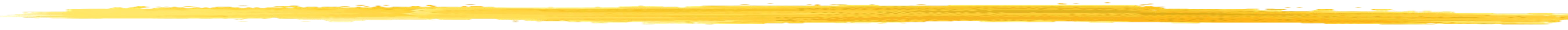 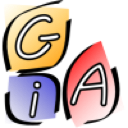 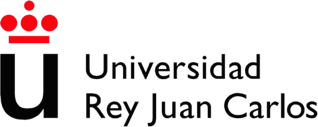 – 18 –
Método de búsqueda
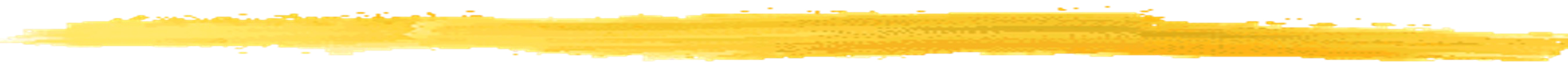 Método de búsqueda:
estrategia para explorar el espacio de estados
en cada paso se expande un estado
se desarrolla sucesivamente un árbol de búsqueda
Arbol de búsqueda:
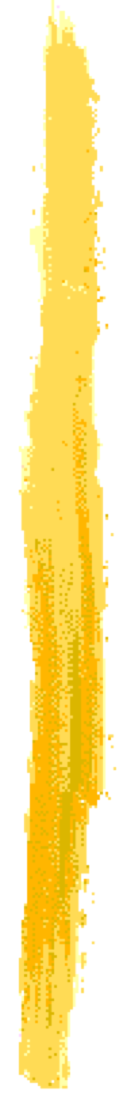 C A
B
C B
A
B
C
A
Método general de búsqueda:
seleccionar nodo hoja
comprobar si es nodo meta
expandir este nodo hoja
B C
A
B
C
A
B A
C
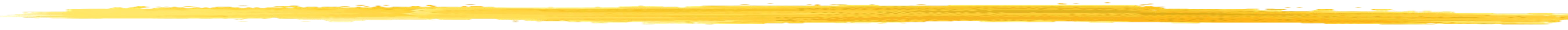 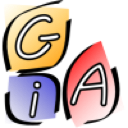 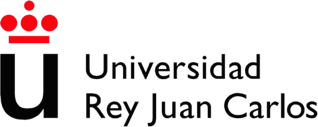 – 19 –
Algoritmo de búsqueda
Elementos del algoritmo
el árbol se representa en base a un registro del tipo nodo
abierta es una lista de nodos, con las hojas actuales del árbol
vacía? determina si una lista es vacía
primero quita el primer elemento de una lista
ordInsertar añade un nodo a una lista, clasificado según una función de orden
{búsqueda general} abierta  s0 Repetir
Si vacía?(abierta) entonces devolver(negativo)
nodo  primero(abierta)
Si meta?(nodo) entonces devolver(nodo)
sucesores  expandir(nodo)
Para cada nsucesores hacer n.padre  nodo ordInsertar(n,abierta,<orden>)
Fin {repetir}
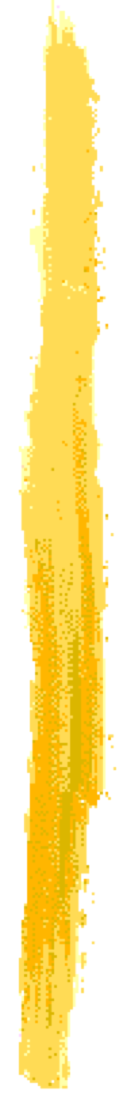 – 20 –
Estados repetidos
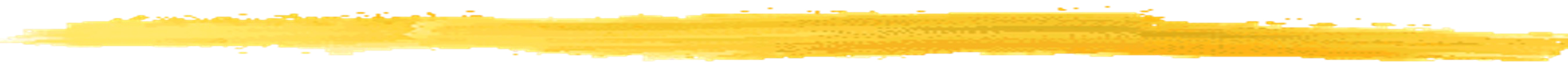 Problema:
el mismo estado puede repetirse varias veces en el árbol de búsqueda
puede generarse el mismo subárbol varias veces

Soluciones:
ignorarlo
evitar ciclos simples:
no añadir el padre de un nodo al conjunto de sucesores
evitar ciclos generales:
no añadir un antecesor de un nodo al conjunto de sucesores
evitar todos los estados repetidos:
no añadir ningún nodo existente en el árbol al conjunto de sucesores
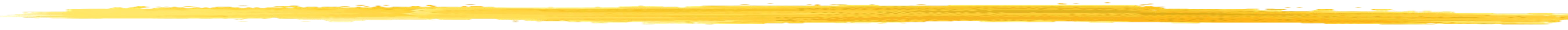 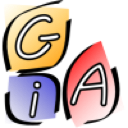 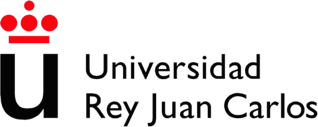 – 21 –
Clasificación de métodos
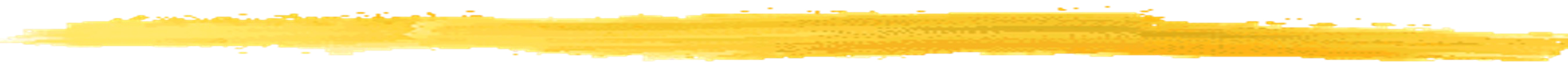 Características:
Completitud: se encuentra una solución si existe
Optimalidad: se encuentra la mejor solución si hay varias
Complejidad en tiempo: ¿cuánto se tarda en encontrar la solución?
Complejidad en espacio: ¿cuánta memoria se utiliza en la búsqueda?
Tipos de métodos de búsqueda:
No informados (Tema 2)
utilizan sólo los conocimientos mínimos (búsqueda en amplitud, búsqueda de coste uniforme, …)
Heurísticos (Temas 3-5)
además utilizan información aproximada, y específica del problema, para guiar la búsqueda (Algoritmo A* y extensiones, búsqueda multiagente)
Con estados estructurados (Tema 6)
Se aprovechan de características de los estados para combatir la complejidad (Satisfacción de restricciones, …)
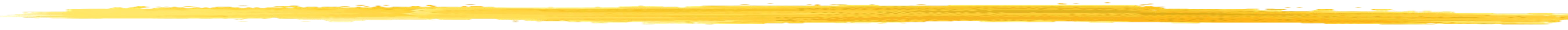 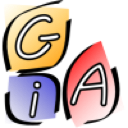 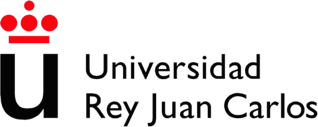 – 22 –
Módulo II: Agentes basados en Búsqueda
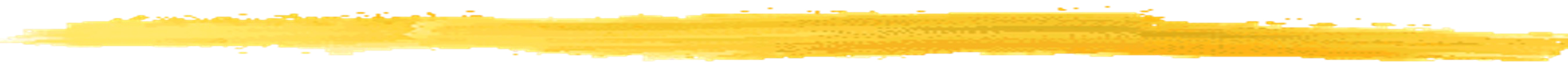 Tema 2: Búsqueda no-informada
Espacio de estados
Algoritmos de búsqueda no informados
Tema 3: Búsqueda he1urística
Tema 4: Búsqueda heurística avanzada Tema 5: Búsqueda multiagente
Tema 6: Búsqueda con espacios estructurados
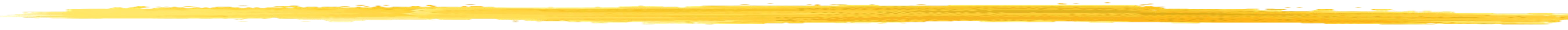 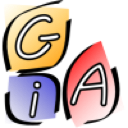 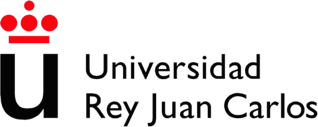 – 23 –
Búsqueda en amplitud
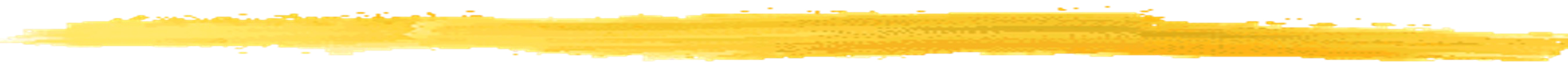 Búsqueda en amplitud:
inglés: breadth first search
Estrategia:
generar el árbol por niveles de profundidad
expandir todos los nodos de nivel i, antes de expandir nodos de nivel i+1
Resultado:
considera primero todos los caminos de longitud 1, después los caminos de longitud 2, etc.
Se encuentra el estado meta de
menor profundidad
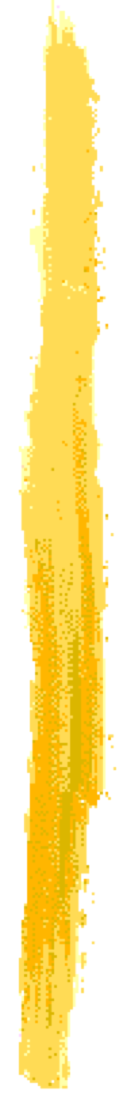 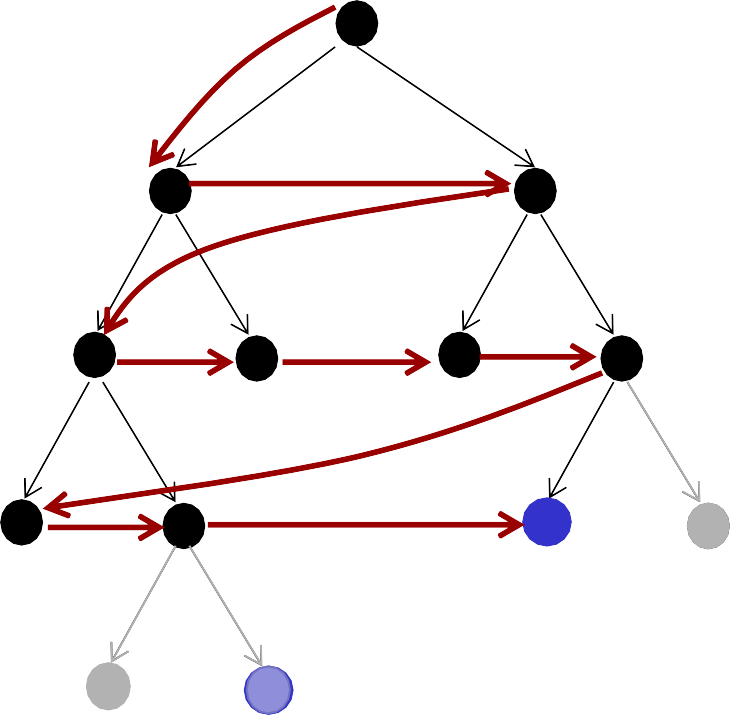 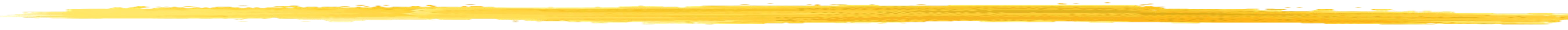 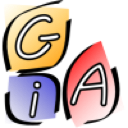 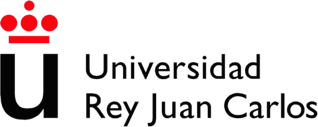 – 24 –
Árbol de búsqueda en amplitud
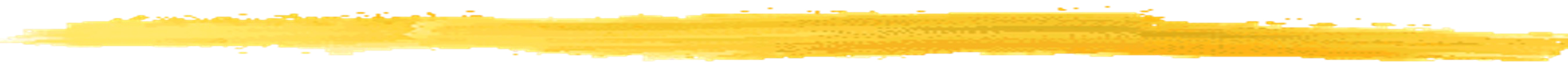 Búsqueda en amplitud (evitando ciclos simples):
C A
Nivel 1
B
C B
Nivel 2
A
B
C
A
Nivel 3
A B
A C
B C
C B
B A
A
B
C
C
B
A
A
C
. . .
. . .
. . .
B A
Nivel 4
C
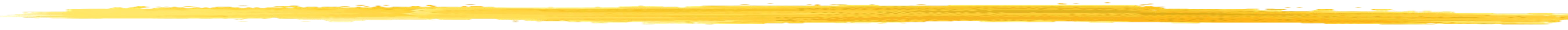 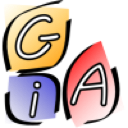 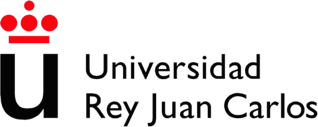 – 25 –
Algoritmo para búsqueda en amplitud
{búsqueda en amplitud} abierta  s0
Repetir
Si vacía?(abierta) entonces devolver(negativo)
nodo  primero(abierta)
Si meta?(nodo) entonces devolver(nodo)
sucesores  expandir(nodo)
Para cada n sucesores hacer n.padre  nodo ordInsertar(n,abierta,final)
Fin {repetir}
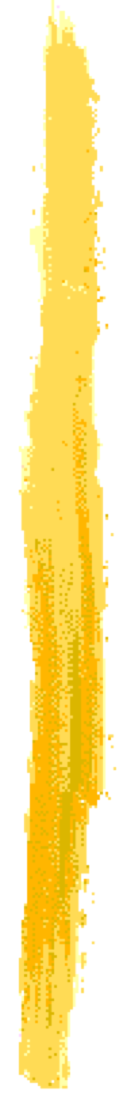 Algoritmo:
usar el algoritmo general de búsqueda
añadir nuevos sucesores al final
de la lista abierta
abierta funciona como cola
inserción al final
recuperación desde la cabeza
estructura FIFO:
siempre expandir primero el nodo más antiguo (es decir: menos profundo)
– 26 –
Árbol de búsqueda en amplitud
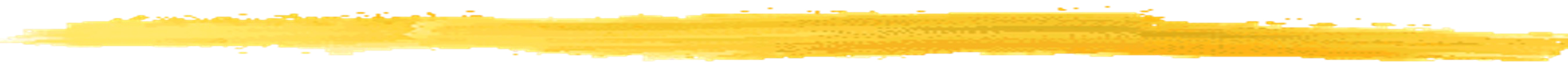 Lista abierta:
C A
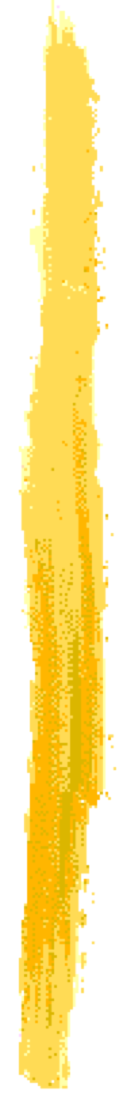 B
C A
B
C B
A
B
C
A
C B
A
B
C
A
B
C
A
B
C
A
A  B  C
A
B
C
A B
A C
B C
C B
B A
A
B
C
C
B
A
A
C
A B
A C
B C
C B
B A
A
B
C
C
B
A
A
C
. . .
B A
. . .
. . .
. . .
C
...
B C
C B
B A
A
A
C
...
C B
B A
B A
A
C
C
. . .
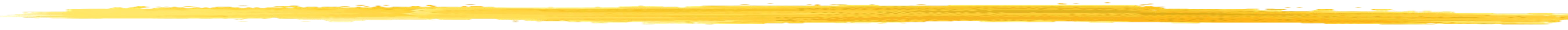 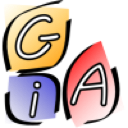 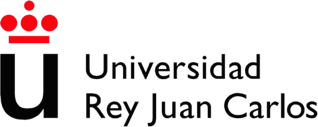 – 27 –
Complejidad
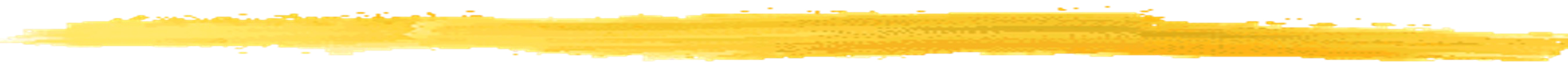 Complejidad en tiempo y espacio:
proporcional al número de nodos expandidos

Suponemos que en el árbol de búsqueda
el factor de ramificación es b
el mejor nodo meta tiene profundidad d
Peor caso
Caso medio
Mejor caso
0
1
. . .
0
1
. . .
0
1
. . .
d–2
d–2
d–2
d–1 d
d–1 d
d–1
d
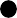 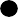 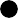 1+b+...+bd-1 +bd  O(bd)
1+b+...+bd-1 +bd/2  O(bd)
1+b+...+bd-1 +1  O(bd)
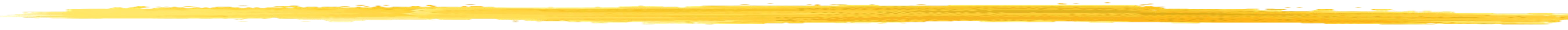 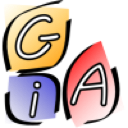 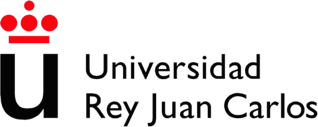 – 28 –
Requerimientos de tiempo y memoria
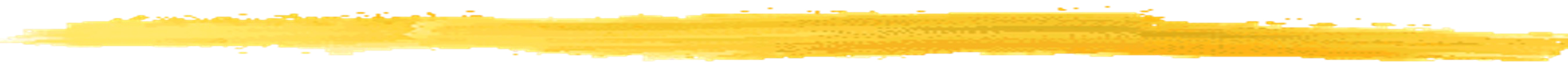 Ejemplo: recursos requeridos por la búsqueda en amplitud en el peor caso
factor de ramificación efectivo: 10
tiempo: 1.000.000 nodos/segundo
memoria: 1.000 bytes/nodo
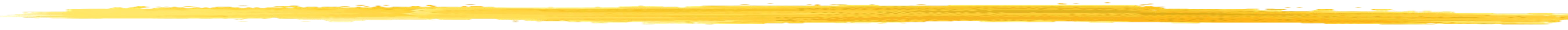 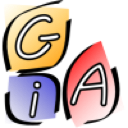 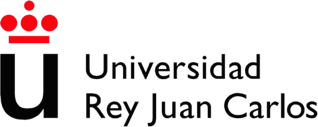 – 29 –
Búsqueda en amplitud: análisis
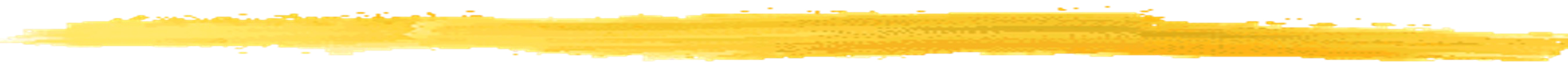 Ventajas:
completo:
siempre se encuentra un nodo meta si existe
óptimo (para operadores de coste uno):
siempre se encuentra el nodo meta menos profundo
Mejoras
Búsqueda de coste uniforme
Problemas:
complejidad
exponencial incluso en el mejor caso
los problemas de espacio son aún más graves que los problemas de tiempo
Búsqueda heurística: A* (ver tema 3)
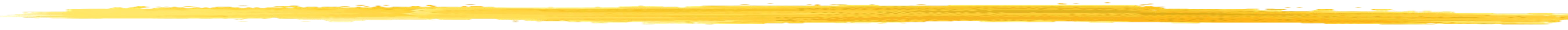 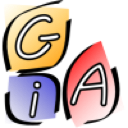 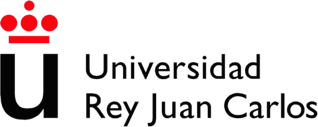 – 30 –
Problema de encontrar rutas
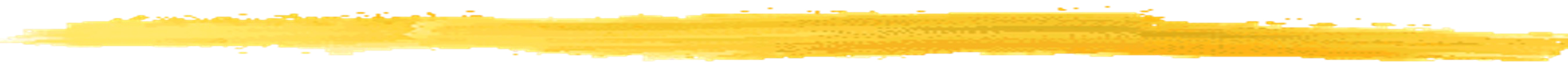 Estado: estancia en una ciudad
Coste de un operador: distancia por carretera a la ciudad vecina
Operadores: ir a una ciudad vecina
Coste de un plan: suma de distancias entre las ciudades visitadas
Oradea
Neamt
87
Zerind
71
Iasi
75
151
Arad
140
92
Vaslui
Sibiu
Rimnicu80
99
Fagaras
118
142
97
Timisoara
211
Pitesti
111
Lugoj
98
Hirsova
86
Eforie
85
Bucarest
101
146
Mehadia
120
Urziceni
70
138
Caiova
75
Dobreta
90
Giurgiu
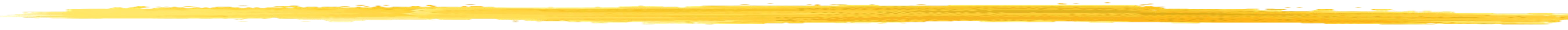 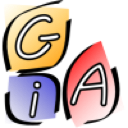 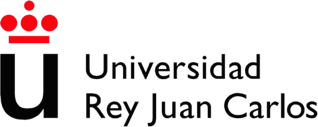 – 31 –
Problema de encontrar rutas: ejemplo
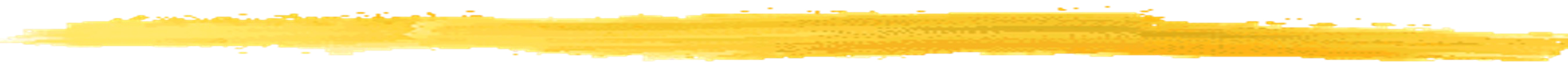 O
N
Ejemplo:
87
Z
75
71
I
151
p	= A-S-F-B
1
c(p1) = 450
p2 = A-S-R-P-B c(p2) = 418
92
V
A
S
99
F
140
118
80
R
142
T
97
211
P
H
111
L
98
101
85
146
U
70
B
M
86
E
138
75
D
90
120
C
G
Problema:
La búsqueda en amplitud encuentra el nodo meta de menor profundidad; éste puede no ser el nodo meta de coste mínimo
prof.(Bp1) = 3 < 4 = prof.(Bp2)	/	c(p1) = 450 > 418=c(p2)
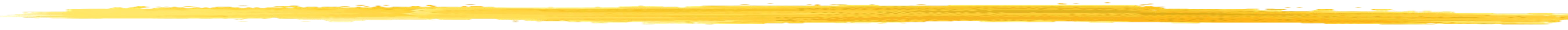 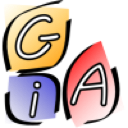 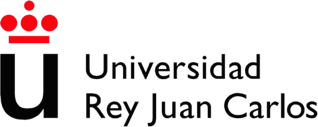 – 32 –
Búsqueda de coste uniforme
Búsqueda de coste uniforme:
Inglés: uniform cost search
Idea:
guiar la búsqueda por el coste de los operadores
Método:
g(n): coste mínimo para llegar 		del nodo inicial al nodo n
expandir siempre el nodo de menor coste g primero
Algoritmo:
almacenar cada nodo con su valor g
insertar los nuevos nodos en abierta
en orden ascendente según su valor g
{búsqueda de coste uniforme} abierta  s0
Repetir
Si vacío?(abierta) entonces devolver(negativo)
nodo  primero(abierta)
Si meta?(nodo) entonces devolver(nodo)
sucesores  expandir(nodo)
Para cada n sucesores hacer n.padre  nodo ordInsertar(n,abierta,g)
Fin {repetir}
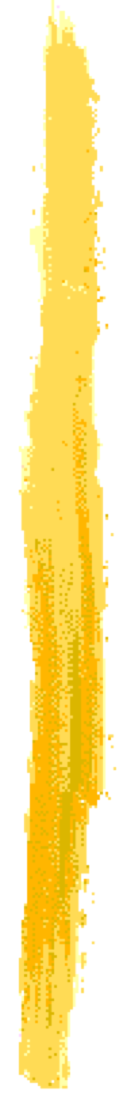 – 33 –
Ejemplo: Búsqueda de coste uniforme
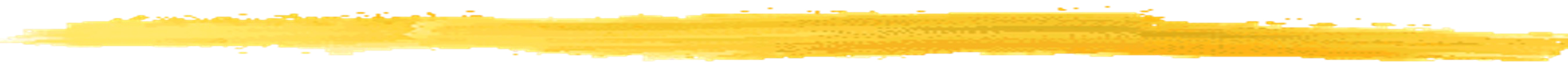 A
g = 0
g=140
g=118
g =75
S
T
Z
R
g=220
A	O	F
g=280	g=291	g =239
A
g=146
g=150
L
A
O
g=229
g=236
g=300
g=317
g=366
S
C
P
T	M
g =340	g=299
g=290
g=225
g=268
Z	S	S
g=217	g=297
T
Z
.	.	.
B
Lista abierta:
A
A
O
O
(A,0)
(Z,75), (T,118), (S,140)
(T,118), (S,140), (O,146), (A,150)
(S,140), (O,146), (A,150), (L,229), (A,236)
g=288
g=296
g=292
g=300
5. (O,146), (A,150), (R,220), (L,229), (A,236), (F,239), (A,280), (O,291)
…
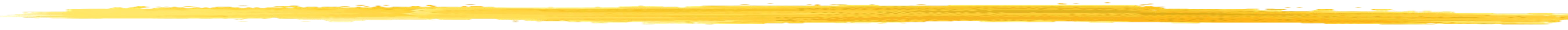 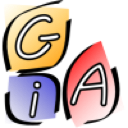 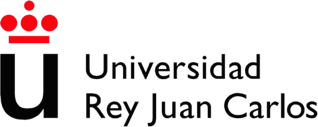 – 34 –
Lógica de la búsqueda de coste uniforme
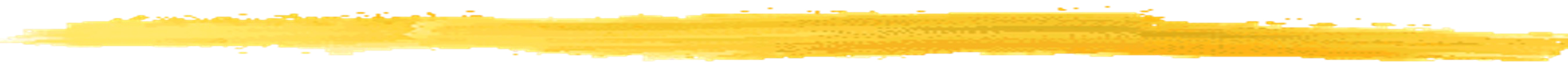 O
N
87
Z
75
71
I
151
92
V
A
S
99
F
140
118
80
R
142
T
97
211
P
H
111
L
98
101
85
146
U
70
B
M
86
E
138
75
D
90
120
C
G
g = 80
g = 120
g = 160
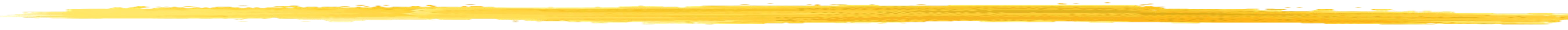 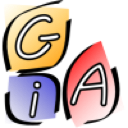 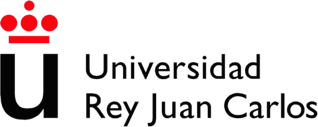 – 35 –
Características de la búsqueda de coste uniforme
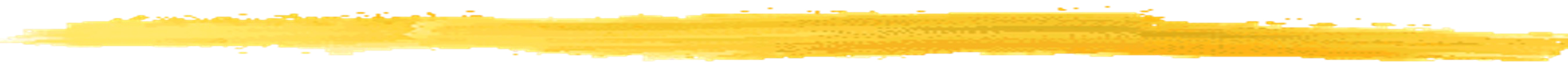 Análisis:
La búsqueda de coste uniforme enumera sucesivamente todos los nodos del espacio de estados por costes (valores de g) crecientes
la sucesión de valores de g crece de forma monótona en todos los caminos del árbol de búsqueda, ya que el coste de cualquiera de los operadores es positivo
La búsqueda de coste uniforme es completa:
al ser los costes números enteros positivos, la sucesión de valores de g no es acotada
por tanto, si un nodo meta existe en el espacio de estados, será expandido alguna vez
La búsqueda de coste uniforme es óptima:
al expandir un nodo cualquiera, todos los nodos de menor valor de g han sido expandidos antes
el primer nodo meta expandido es el nodo meta de menor valor de g
el nodo meta de menor valor de g es el nodo meta de menor coste
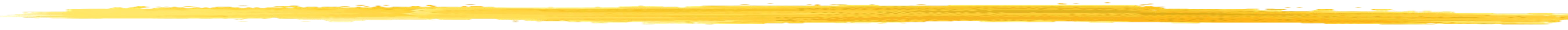 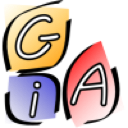 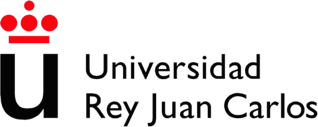 – 36 –
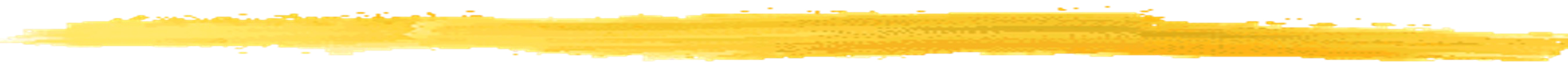 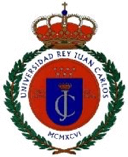 Tema 3
“Búsqueda Heurística”
Año Académico 2022/23
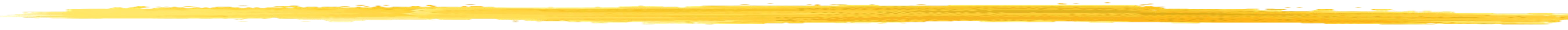 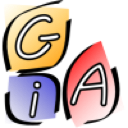 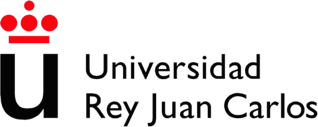 Módulo II: Agentes basados en Búsqueda
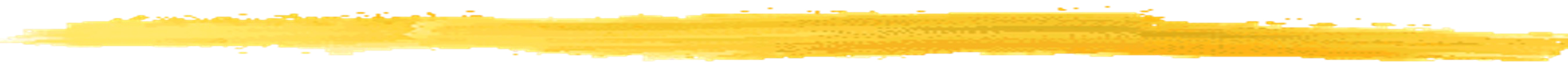 Tema 2: Búsqueda no-informada
Tema 3: Búsqueda heurística
Tema 4: Búsqueda heurística avanzada Tema 5: Búsqueda multiagente
Tema 6: Búsqueda con espacios estructurados
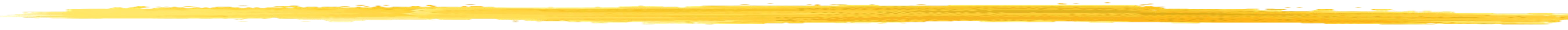 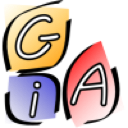 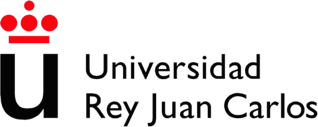 – 2 –
Módulo II: Agentes basados en Búsqueda
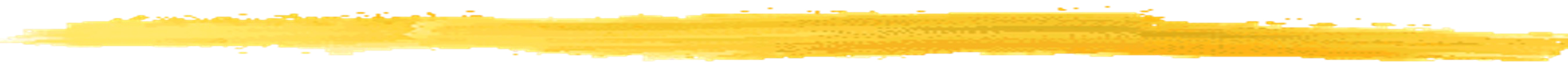 Tema 2: Búsqueda no-informada
Tema 3: Búsqueda heurística
Funciones heurísticas
Algoritmo A*
Completitud y Optimalidad
Tema 4: Búsqueda heurística avanzada Tema 5: Búsqueda multiagente
Tema 6: Búsqueda con espacios estructurados
– 3 –
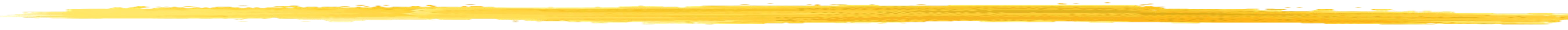 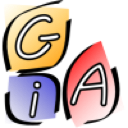 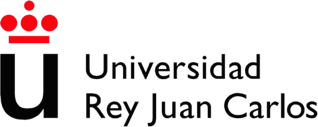 Tema 2: Búsqueda de coste uniforme
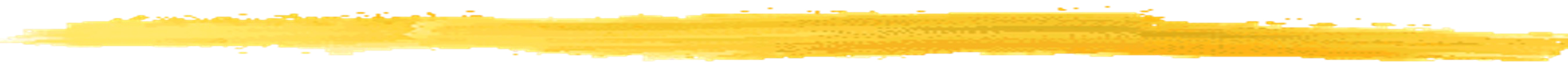 La búsqueda de coste uniforme enumera sucesivamente todos los nodos del espacio de estados por costes (valores de g) crecientes
La búsqueda de coste uniforme es completa y óptima (el argumento se basa en que los valores de g crecen a lo largo de todos los caminos del árbol de búsqueda).
La búsqueda de coste uniforme degenera en la búsqueda en amplitud si g(n) = profundidad(n) para todos los nodos n
Se heredan todas sus propiedades “negativas” de complejidad en el peor caso. Si ĝ es el coste del camino al mejor nodo meta, y  el coste mínimo de los operadores, entonces:
Complejidad en tiempo en el peor caso: fw O(bĝ/)
Complejidad en espacio en el peor caso: fw O(bĝ/)
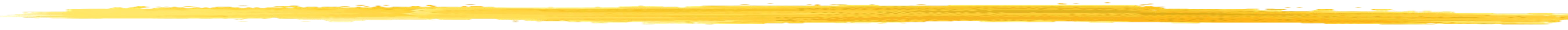 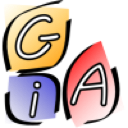 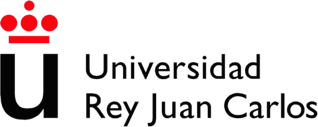 – 4 –
Tema 2: Lógica de la búsqueda de coste uniforme
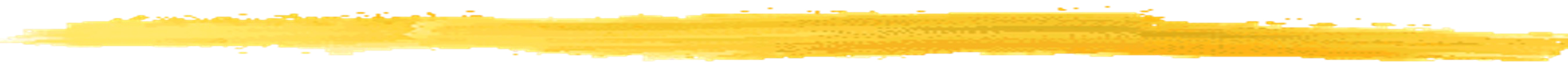 O
N
87
Z
75
71
I
151
92
V
A
S
99
F
140
118
80
R
142
T
97
211
P
H
111
L
98
101
85
146
U
70
B
M
86
E
138
75
D
90
120
C
G
g = 80
g = 120
g = 160
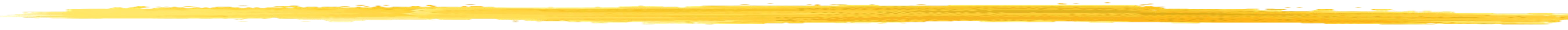 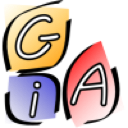 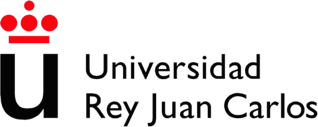 – 5 –
Heurísticas
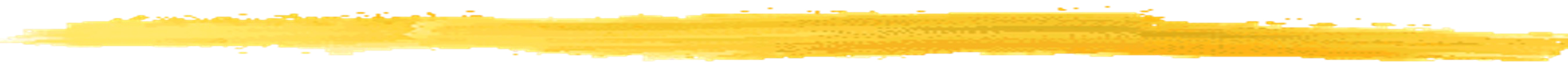 Heurística (griego: heuriskein): “encontrar”, “descubrir”
Inteligencia Artificial:
compila conocimiento “empírico” sobre un problema / un entorno

Interpretación “fuerte”:
una heurística suele facilitar la resolución de un problema, pero no garantiza
que se resuelva
una heurística es una “regla de tres” para un problema
búsqueda: optimalidad o incluso completitud no garantizados

Interpretación “débil”:
método riguroso + información heurística
información heurística puede mejorar el rendimiento medio de un método de resolución de problemas, pero no garantiza una mejora en el peor caso
búsqueda: mejora de complejidad no garantizado
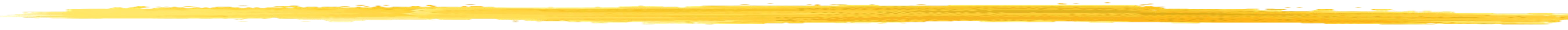 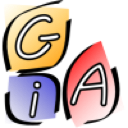 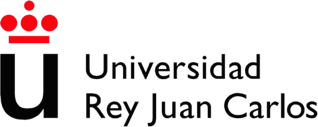 – 6 –
Funciones heurísticas
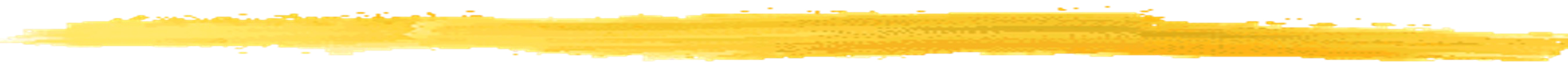 Funciones heurísticas para búsqueda en el espacio de estados:
estiman de adecuación de un nodo para ser expandido
métodos de búsqueda “el mejor primero” eligen el nodo más prometedor para expandir

Heurística usual: “distancia” hacia la meta
h :N mide el coste real desde el nodo n hasta el nodo meta más cercano
h*:N es una función heurística que estima el valor de h(n)
una función heurística h* es optimista, si h*(n)  h(n) para todo nodo n

Ejemplos de funciones heurísticas optimistas:
mundo de los bloques: número de bloques descolocados
encontrar rutas: distancia en línea recta hasta un nodo meta
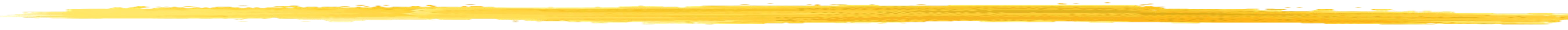 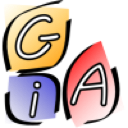 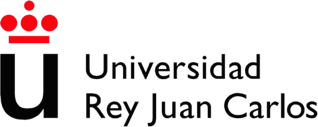 – 7 –
Función heurística para encontrar rutas
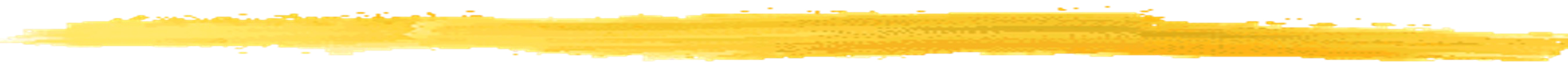 O
N
87
Z
75
71
I
151
92
V
A
S
99
F
140
118
80
R
142
97
T
211
P
H
111
L
98
85
101
146
U
70
B
M
86
E
138
75
D
90
120
C
G
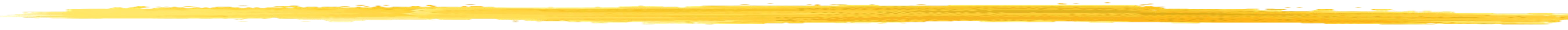 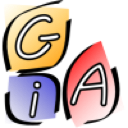 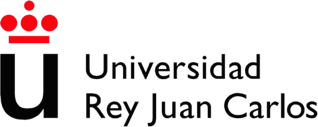 – 8 –
Aproximación naïf
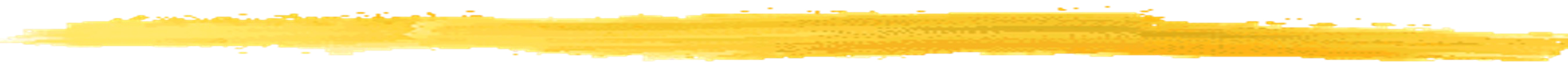 Búsqueda avara:
entre las hojas del árbol de búsqueda, elegir el nodo de valor h * mínimo
e.d., el nodo hoja del que pensamos que más cerca esté de la meta
Ejemplo:
Espacio de estados:
7
Función heurística:	Árbol de búsqueda:
A
2
A
h* = 7
C
B
C
h* = 2
h* = 5
6
B
3
D
h * = 0
D
Problema:
La búsqueda avara no es óptima…
No solo hay que tomar en cuenta cómo de cerca está un nodo de la meta, sino también cuanto ha costado llegar hasta él desde el estado inicial
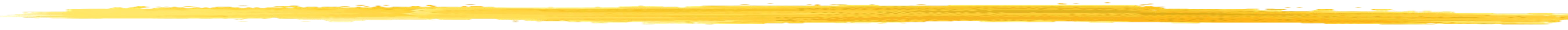 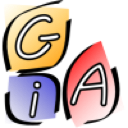 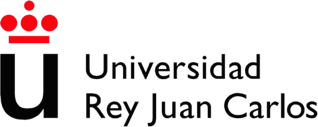 – 9 –
Búsqueda A*
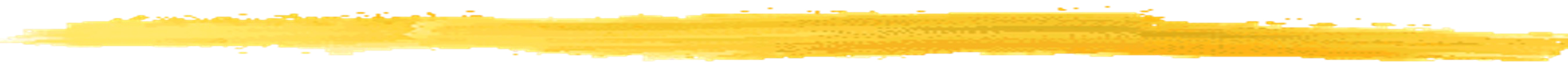 Idea:
minimizar el coste estimado total de un camino en el árbol de búsqueda
combinar
el coste para llegar al nodo n (se conoce exactamente: g), y
el coste aproximado para llegar a un nodo meta desde el nodo n
(estimado por la función heurística h* )

Función heurística de A*:
f (n) = g(n)+h(n):	coste real del plan (camino) de mínimo coste que pasa por n
f *(n) = g(n)+h*(n): estimación de f

Estrategia A* :
entre las hojas del árbol de búsqueda, elegir el nodo de valor f * mínimo
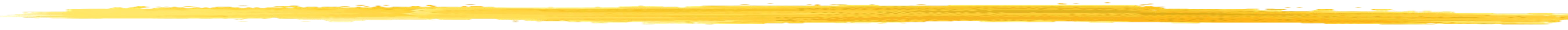 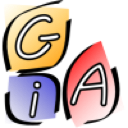 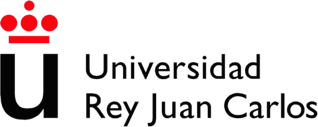 – 10 –
El Algoritmo A*
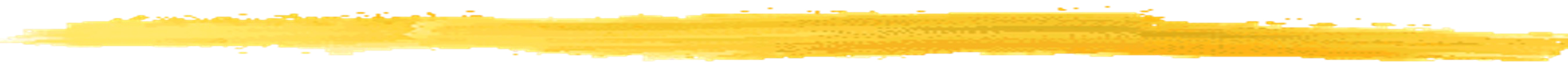 {A*}
abierta  s0
Repetir
Si vacío?(abierta) entonces devolver(negativo)
nodo  primero(abierta)
Si meta?(nodo) entonces devolver(nodo)
sucesores  expandir(nodo)
Para cada nsucesores hacer n.padre  nodo ordInsertar(n,abierta, f *)
Fin {repetir}
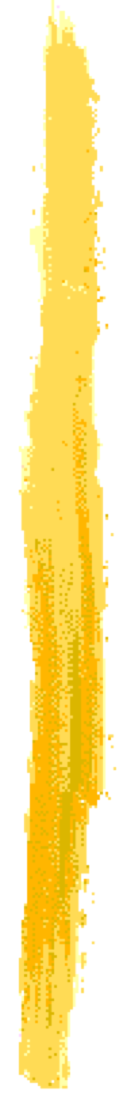 Algoritmo A* :
se basa en la búsqueda general
almacenar el valor g de cada nodo expandido
mantener la lista abierta ordenada por valores crecientes de f *
insertar nuevos nodos en abierta
según sus valores f *
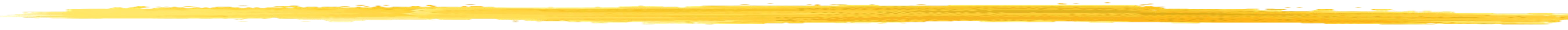 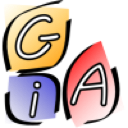 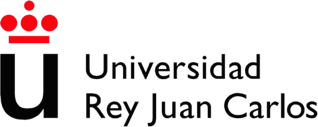 – 11 –
Ejemplo: Búsqueda A*
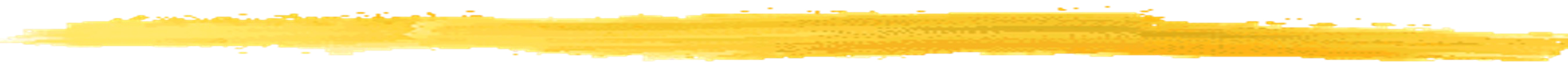 A
f * = 0+366
= 366
f *= 140+253
= 393
f * = 118+329
= 447
f * = 75+374
= 449
S
T
Z
A
f * = 280+366
= 646
F
f * = 239+178
= 417
O
f * = 291+380
= 671
R
f * = 220+193
= 413
S
f * = 338+253
= 591
B
f * = 450+0
= 450
f * = 366+160
= 526
f * = 317+98
= 415
f * = 300+253
= 533
C
P
S
f * = 414+193
= 607
f * = 455+160
= 615
f * = 418+0
= 418
R
C
B
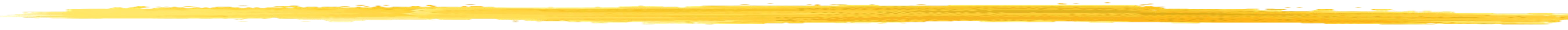 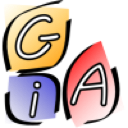 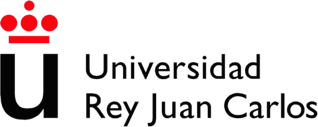 – 12 –
Búsqueda A*: valores de f *
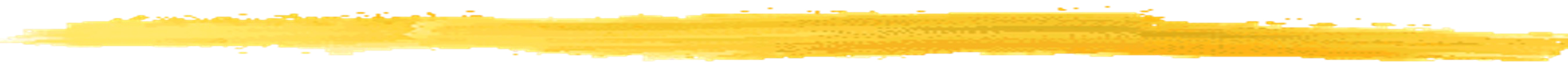 En la búsqueda de coste uniforme, los valores de g crecen a lo largo de todos los caminos del árbol de búsqueda, porque en cada paso se suma el coste de un operador (que es un número natural positivo)
En el ejemplo de la transparencia anterior, los valores de f * también crecen a lo largo de todos los caminos del árbol de búsqueda
Pero esto no siempre ha de ser así:
f*(ni )	f*(nk )
n0
real (g)
En un camino del árbol de búsqueda, sea nk es sucesor (no necesariamente directo) de ni
entonces el valor de f *(ni ) contiene una estimación del coste de llegar de ni a nk (�est), y f *(nk ) el coste real (�real)
Es decir, se puede obtener el valor de f *(nk) a partir de f *(ni ) sumando �real y restando �est
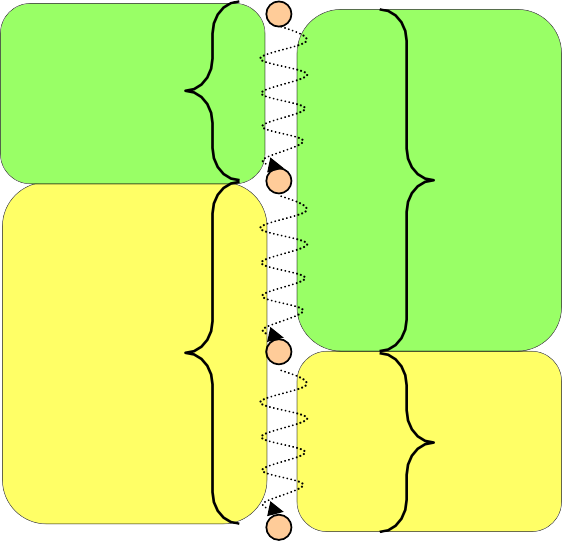 g(ni )
n
g(n )
i
k
est
real
nk
h*(ni )
h*(nk )
Es posible que f *(nk) < f *(ni) si �est > �real
nm
estimado (h*)
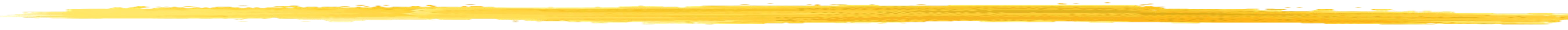 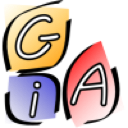 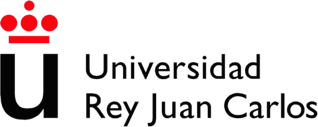 – 13 –
Ejemplo
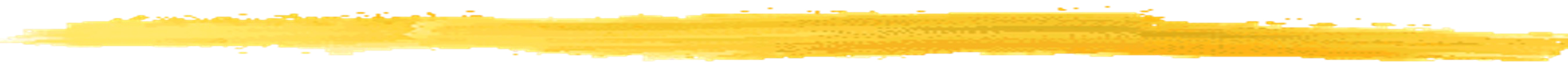 Espacio de estados:
A
Árbol de búsqueda:
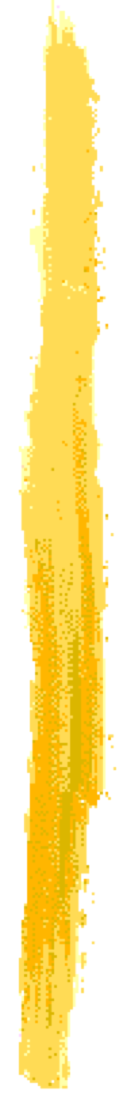 3
C
4
D
3
E
4
A
f * = 0+8
= 8
B
f * = 4+6 B
C
f * = 3+6
= 9
= 10
7
F
D
f * = 11+0
= 11
f * = 7+5
= 12
F
Estado inicial: A
Estados meta: E, F
g(E)=10 < 11=g(F)
A* no encuentra el mejor nodo meta E, sino F
h* no es optimista: h*(D) = 5 > 3 = h(D)
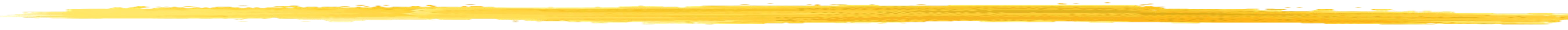 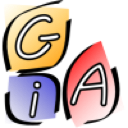 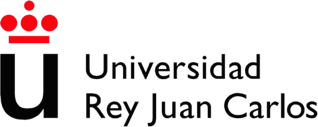 – 14 –
Ejemplo (continuado)
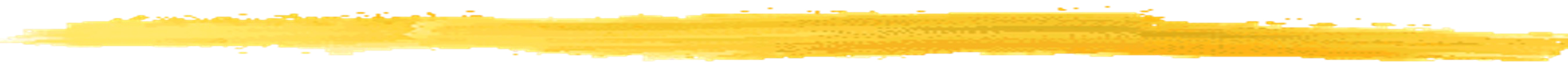 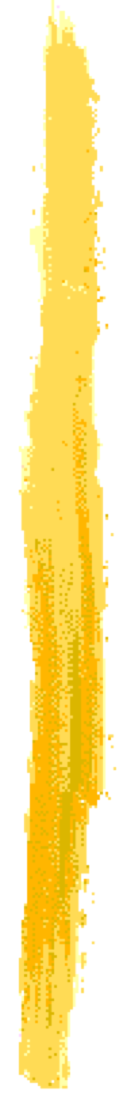 Árbol de búsqueda:
A
Variación de los valores de f* a lo largo de los caminos del árbol de búsqueda
f * = 0+8
= 8
f * = 4+6 B
C
f * = 3+6
= 9
f *
D
= 10
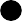 B
F
D
f * = 11+0
= 11
f * = 7+5
= 12
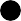 F
10
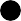 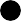 E
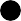 C
A
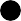 No se llega a encontrar el mejor nodo meta E
E
f * = 10+0
= 10
5
En el camino de A al mejor nodo meta E
(f * (E) = 10) hay un “pico” D (f * (D) = 12) que la búsqueda A* no ha podido superar
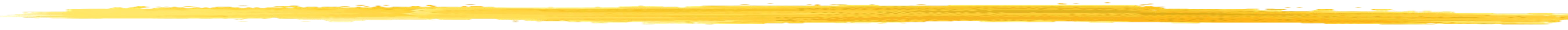 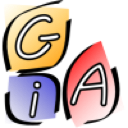 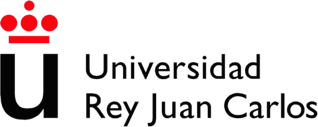 – 15 –
Valores de f * en árboles de búsqueda A*
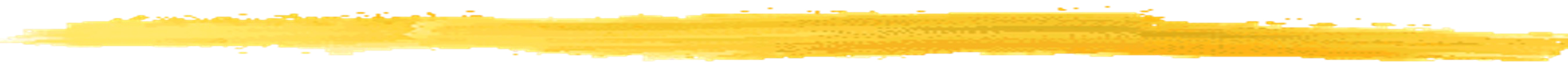 Tipos de variación de los valores de f * a lo largo de un camino desde la raíz hasta un nodo ni
h* consistente
f *
f *
f *
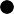 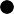 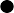 f *(ni)
f *(ni)
f *(ni)
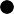 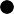 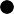 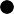 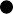 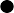 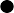 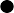 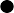 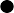 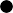 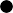 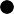 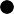 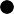 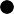 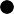 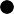 n1
(a) variable
n1	ni
(b) acotado por f *(ni)
n1	ni
(c) monótono creciente
ni
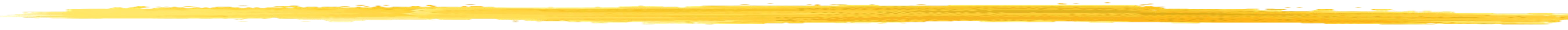 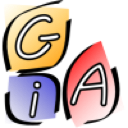 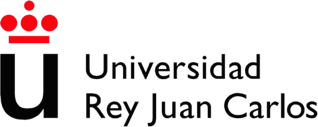 – 16 –
Funciones heurísticas consistentes
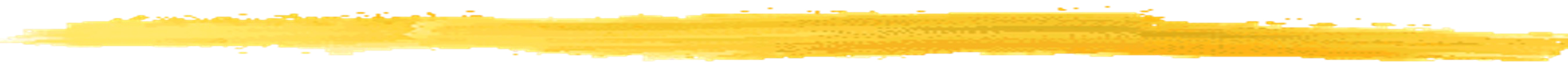 Definición:
Si para todo nodo ni y todo sucesor directo nj de ni se cumple que
h*(ni ) – h*(nj )  c(ni,nj) entonces h* es consistente
ni
c(ni,nj) nj
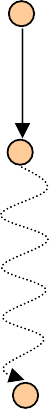 Interpretación intuitiva:
h*(ni ) h*(nj )
h* estima también implícitamente el coste de cada operador
h* es consistente si subestima el coste de todos los operadores
h*(ni )
h*(nj )
nm
Nótese:
Si h* es consistente, entonces también es optimista
Pero existen funciones heurísticas h* optimistas que no son consistentes
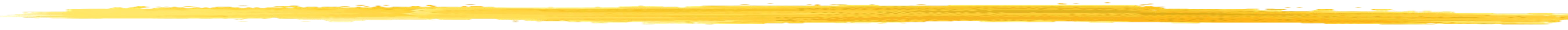 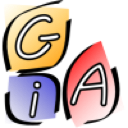 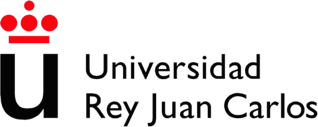 – 17 –
Monotonía de f * con función heurística consistente
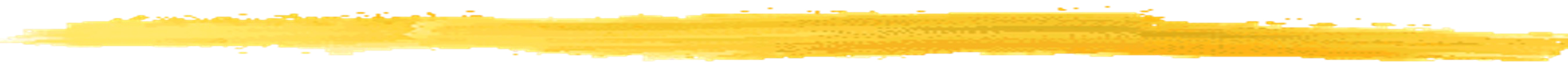 Lema 1: Si h* es consistente, entonces f * crece de forma débilmente monótona en todos los caminos del árbol de búsqueda, es decir: si nj es sucesor directo de ni, entonces
f *(ni ) ≤ f *(nj )
Prueba:	n0
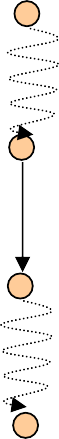 h*(ni ) – h*(nj )	≤	c(ni,nj)
≤
≤
≤
≤
g(ni)
g(ni)
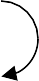 + g(ni )
ni
g(ni ) + h*(ni ) – h*(nj )
g(ni ) + c(ni,nj)
Árbol de búsqueda
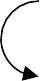 c(n ,n )
h*(ni ) h*(nj)
g(n ) + h*(n ) – h*(n )
g(n )
i	j
j
g(nj ) + h*(nj )
f*(nj )
i	i	j
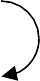 n
+ h*(nj )
g(ni ) + h*(ni )
f*(ni )
j
h*(nj )
h*(nj )
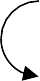 Def. f*
n
m
Corolario 1: Sea nm el mejor nodo meta. Si h* es consistente, entonces el algoritmo A * expande todos los nodos ni tal que
f *(ni ) � f *(nm )
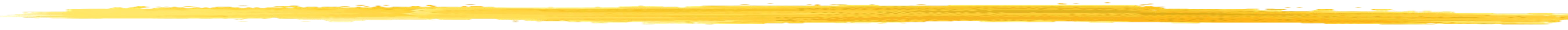 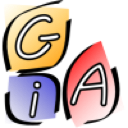 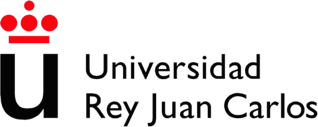 – 18 –
La estrategia de A* con función heurística consistente
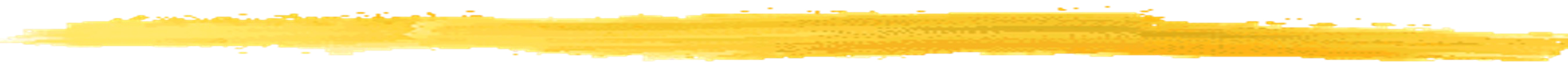 Si nos alejamos de la meta: g crece y h* crece, por lo que f * crece “mucho”
Si nos acercamos de la meta: g crece y h* disminuye, por lo que f * crece “poco”
O
N
87
Z
75
71
I
151
92
V
A
S
99
F
140
118
80
R
142
T
97
211
P
H
111
L
98
101
85
146
U
70
B
M
86
E
138
75
D
90
120
C
G
f * = 380
f * = 400
f * = 420
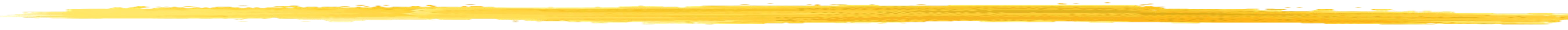 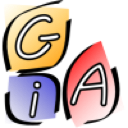 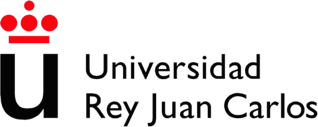 – 19 –
Cota de f * con función heurística optimista
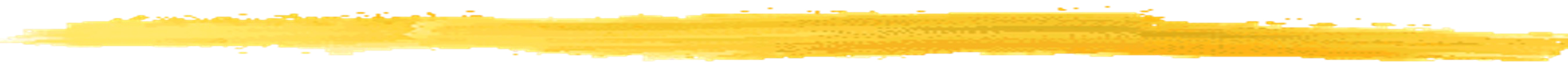 Lema 2: Sea camino_a(nm) el conjunto de nodos en el camino desde la raíz a un nodo meta nm cualquiera. Si h* es optimista, entonces para todos los nodos njcamino_a (nm) se verifica que
f *(nj )  f *(nm )
Prueba:
h*(nj )	≤	h(nj )
≤	g(nj ) + h(nj )
≤
≤
n0
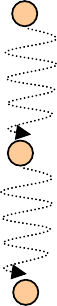 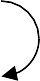 g(nj)
g(nj)
+ g(nj )
g(nj) + h*(nj )
Árbol de búsqueda
n
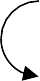 j
g(nj) + h*(nj )
g(n	)
m
Def. f *
h* optimista
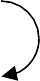 h*(n )
h(n )
j
j
f*(n )
f*(n	)
nm
j
m
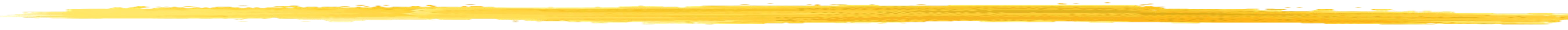 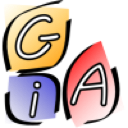 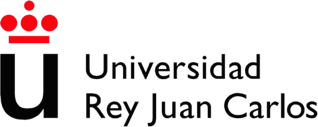 – 20 –
Valores de f * en árboles de búsqueda A*
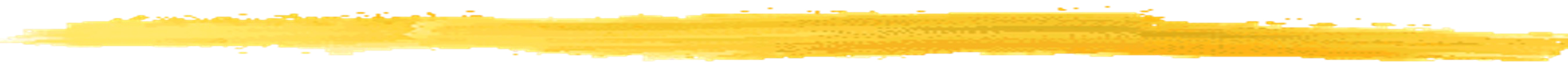 f *
f *	f *
(a) variable	(b) acotado por f *(nm)	(c) monótono creciente
f *(ni)
f *(nm)
f *(ni)
ni
h* optimista
n1
h* consistente
n1
ni
n1 h* optimista nm
(nodos meta)
(nodos cualesquiera)
Corolario 2: Sea nm el mejor nodo meta, y camino_a(ni) el conjunto de nodos nj en el camino desde la raíz a un nodo ni cualquiera (ni incluido). Si h* es optimista, entonces el algoritmo A * expande todos los nodos ni tal que
nj camino_a (ni). f *(nj ) 	f *(nm )
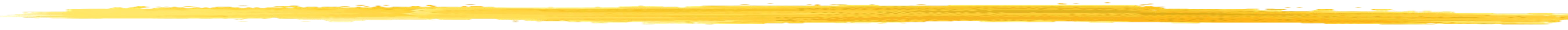 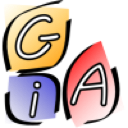 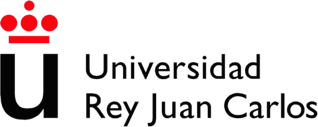 – 21 –
Ejemplo Corolario 2
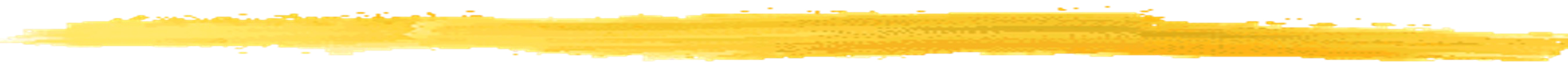 f *
¿A* expande ni ?
∃ nj camino_a(ni). f *(nj ) >  f *(nm )
NO SI
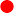 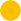 f *(nm)
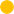 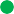 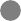 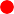 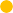 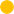 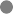 NO

SI
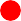 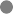 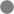 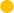 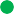 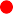 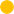 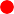 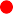 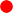 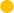 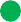 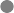 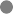 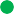 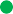 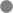 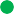 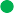 ni
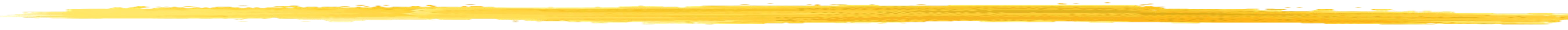 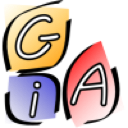 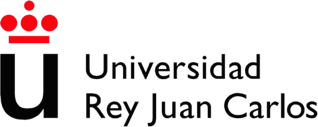 – 22 –
Optimalidad de A*
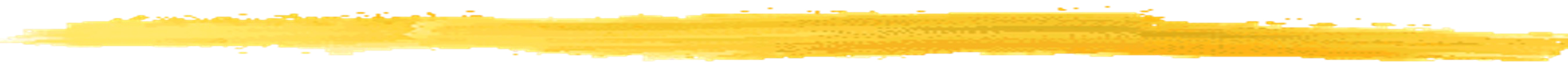 Teorema 1:	Si h* es optimista, entonces el método A* es óptimo

Prueba:
Sean nm1 y nm2 dos nodos meta cualesquiera distintos, y nm1 el nodo meta de menor coste
(es decir: g(nm1)<g(nm2)).
1.	f*(nm1) = g(nm1)+h*(nm1) =g(nm1)+0 y
f*(nm2) = g(nm2)+h*(nm2) =g(nm2)+0
Con la suposición se sigue que f*(nm1) < f*(nm2)
(por las definiciones de f* y g
y dado que h* es optimista)
Supongamos que nm2 se encuentra antes que nm1. Puesto que el algoritmo A* expande los nodos del árbol por valores crecientes de f *, debe existir un nodo ni  camino_a(nm1) tal que f*(nm2)  f*(ni) .
Pero por el lema 2 y (1) sabemos que  nj  camino_a(nm1). f*(nj)  f*(nm1) < f*(nm2).
Contradicción (no puede existir el nodo ni de (2))
Por tanto, para cualesquiera dos nodos meta, A* encuentra el de menor coste antes, lo que implica que es óptimo.
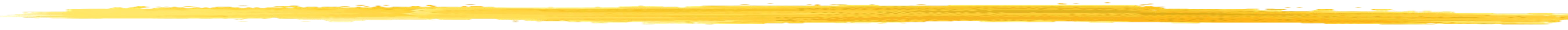 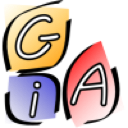 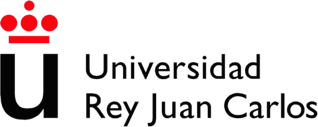 – 23 –
Optimalidad de A*
Visualización de la demostración
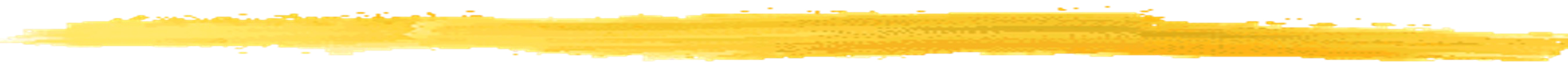 Sean nm1 y nm2 dos nodos meta cualesquiera distintos, y nm1 el nodo meta de menor coste (es decir: g(nm1)<g(nm2)).
1.	f*(nm1) = g(nm1)+h*(nm1) =g(nm1)+0 y
f*(nm2) = g(nm2)+h*(nm2) =g(nm2)+0
Con la suposición se sigue que f*(nm1) < f*(nm2)
(por las definiciones de f* y g
y dado que h* es optimista)
f *

f *(nm2)
f *(nm1)
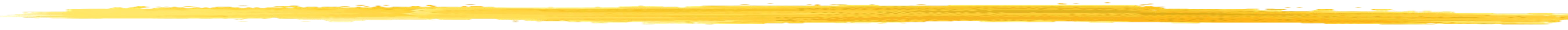 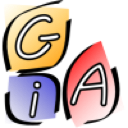 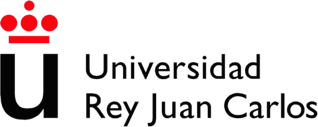 – 24 –
Optimalidad de A*
Visualización de la demostración
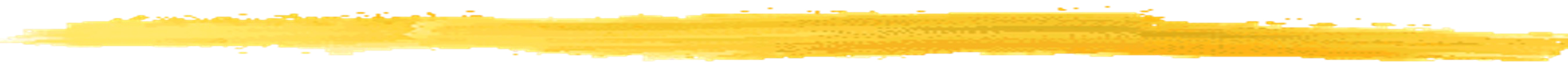 Sean nm1 y nm2 dos nodos meta cualesquiera distintos, y nm1 el nodo meta de menor coste (es decir: g(nm1)<g(nm2)).
2.	Supongamos que nm2 se encuentra antes que nm1. Puesto que el algoritmo A* expande los nodos del árbol por valores crecientes de f *, debe existir un nodo ni  camino_a(nm1) tal que f*(nm2)  f*(ni) .
ni
f *
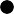 f *(nm2)
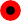 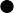 f *(nm1)
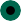 camino_a(nm1)
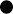 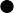 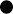 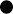 nm1
nm2
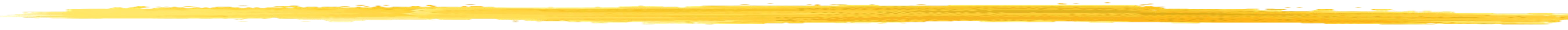 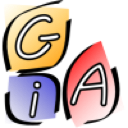 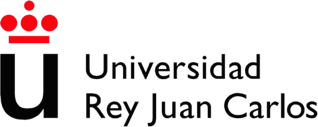 – 25 –
Optimalidad de A*
Visualización de la demostración
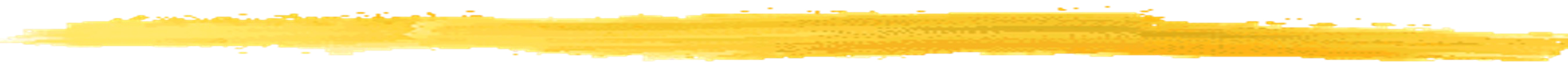 Sean nm1 y nm2 dos nodos meta cualesquiera distintos, y nm1 el nodo meta de menor coste (es decir: g(nm1)<g(nm2)).
3.	Pero por el lema 2 y (1) sabemos que  nj  camino_a(nm1). f*(nj)  f*(nm1) < f*(nm2).
Contradicción (no puede existir el nodo ni de (2))
ni
f *
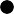 f *(nm2)
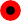 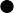 � f*(nm2)
f *(nm1)
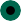 camino_a(nm1)
� f*(nm1)
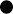 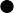 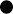 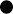 nm1
nm2
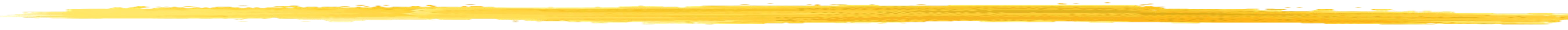 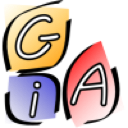 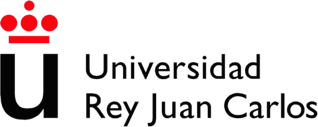 – 26 –
Optimalidad de A*
Visualización de la demostración
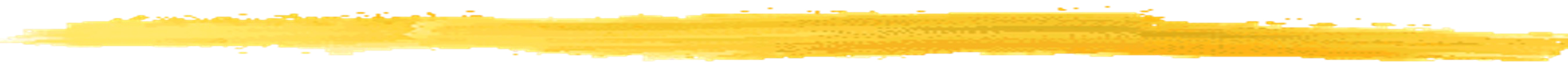 Sean nm1 y nm2 dos nodos meta cualesquiera distintos, y nm1 el nodo meta de menor coste (es decir: g(nm1)<g(nm2)).
4.	Por tanto, para cualesquiera dos nodos meta, A* encuentra el de menor coste antes, lo que implica que es óptimo.
ni
f *
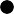 f *(nm2)
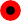 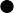 � f*(nm2)
f *(nm1)
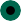 camino_a(nm1)
� f*(nm1)
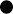 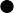 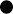 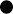 nm1
nm2
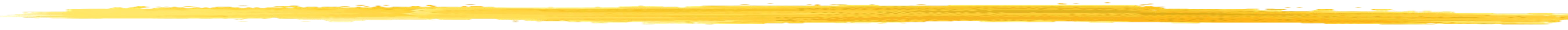 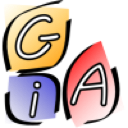 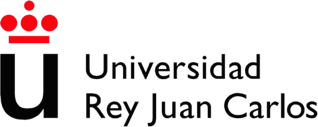 – 27 –
Completitud de A*
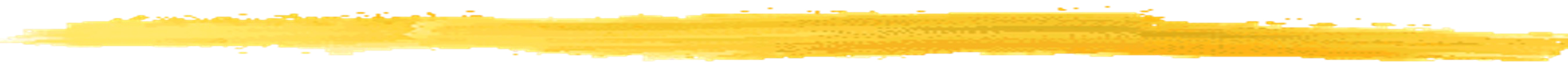 Teorema 2: El método A* es completo
Prueba:
sea nm un nodo meta y camino_a(nm) el conjunto de nodos en el camino de la raíz a nm. Suponga que nm no es encontrado por el método A*
ya que el número de sucesores de un nodo es finito, debe haber un camino infinito p, tal que se expanden todos los nodos ni de p antes de nm
los valores de g a lo largo de p son una secuencia de números naturales que aumenta estrictamente (el coste de los operadores es > 0) y
–	dado que por definición h *(n) � 0, existe algún nk en p con
f	(n )
*
f * (n )  g(n )  h* (n ) 	max
k	k	k
j
n j camino _ a(nm )
–	el algoritmo expande los nodos sucesivamente por valores de f * crecientes, por lo que todos los nodos en el camino a nm (incluido nm) son expandidos antes que el nodo nk
contradicción; en consecuencia, el método A* encuentra el nodo meta nm
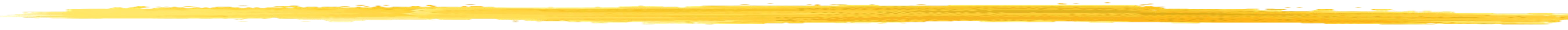 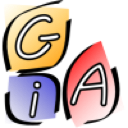 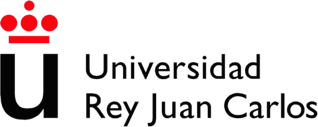 – 28 –
Completitud de A*
Visualización de la demostración
sea nm un nodo meta y camino_a(nm) el conjunto de nodos en el camino de la raíz a nm. Suponga que nm no es encontrado por el método A*
–	ya que el número de sucesores de un nodo es finito, debe haber un camino infinito p, tal que se expanden todos los nodos ni de p antes de nm

g, h *, f *
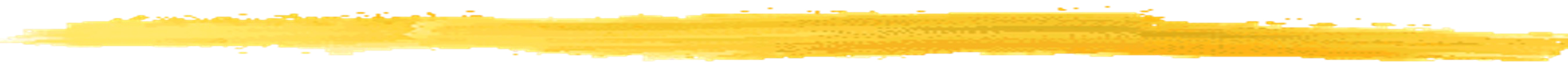 max	f (n )
*
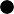 j
n j camino _ a(nm )
Valores de f * en el camino infinito p
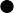 f *(nm)
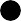 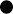 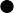 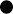 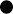 nm
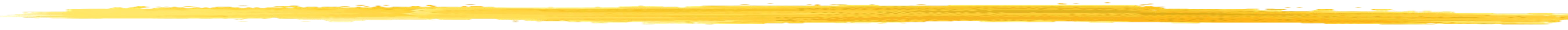 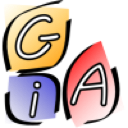 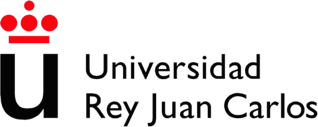 – 29 –
Completitud de A*
Visualización de la demostración
sea nm un nodo meta y camino_a(nm) el conjunto de nodos en el camino de la raíz a nm. Suponga que nm no es encontrado por el método A*
–	los valores de g a lo largo de p son una secuencia de números naturales que aumenta estrictamente (el coste de los operadores es > 0) y

g, h *, f *
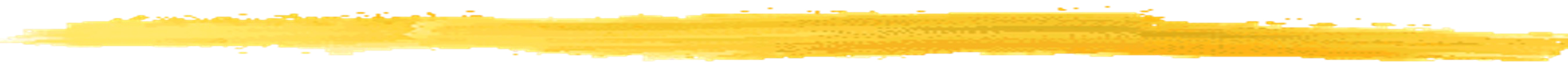 max	f (n )
*
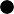 j
n j camino _ a(nm )
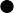 f *(nm)
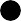 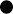 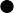 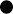 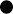 valores de g del camino inf. p
nm
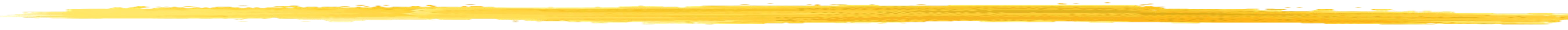 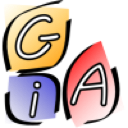 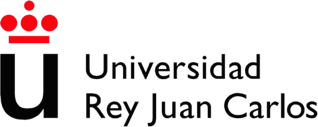 – 30 –
Completitud de A*
Visualización de la demostración
sea nm un nodo meta y camino_a(nm) el conjunto de nodos en el camino de la raíz a nm. Suponga que nm no es encontrado por el método A*
–	dado que por definición h *(n) � 0, existe algún nk en p con
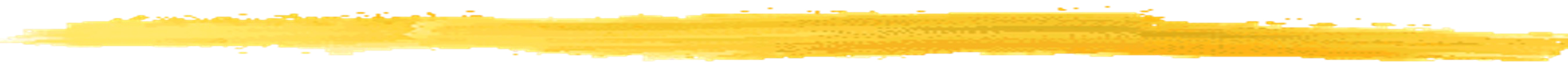 f	(n )
*
f * (n )  g(n )  h* (n ) 	max
k	k	k
j
n j camino _ a(nm )
nk
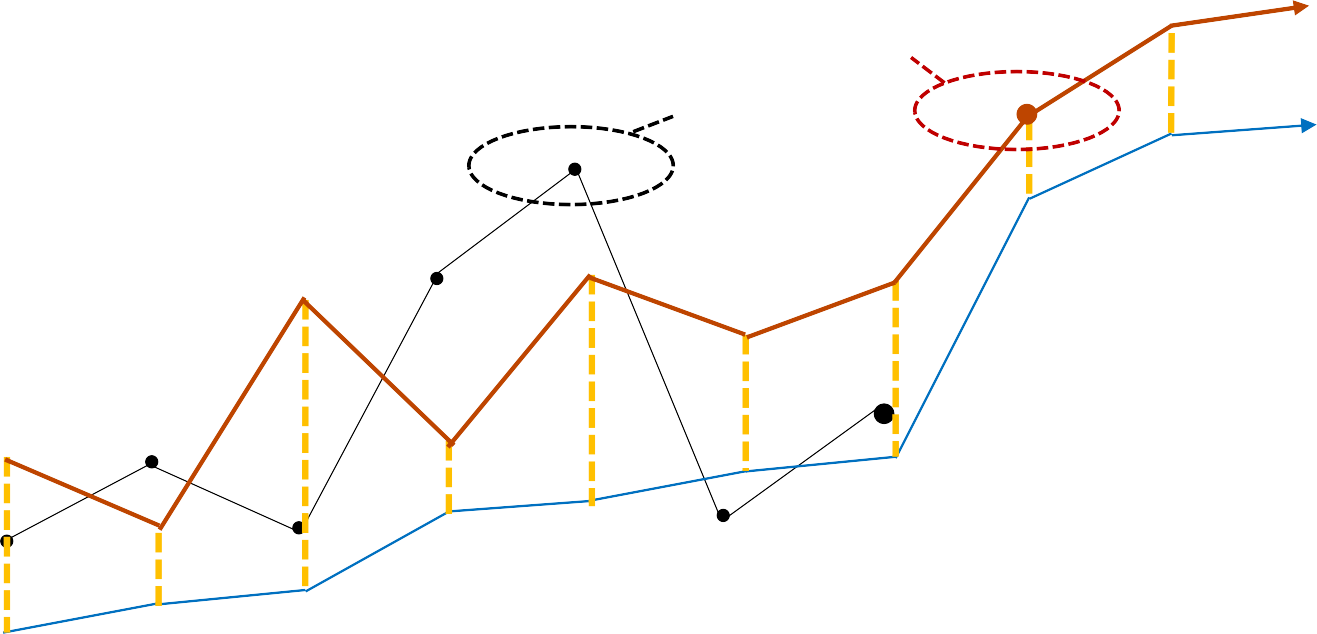 g, h *, f *
nj
max	f (n )
*
j
n j camino _ a(nm )
f *(nm)
valores de f* del camino inf. p
valores de h*
valores de g del camino inf. p
nm
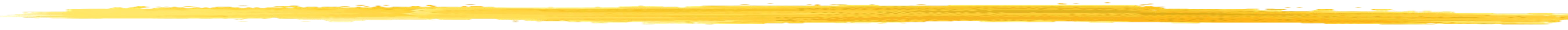 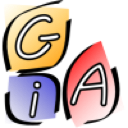 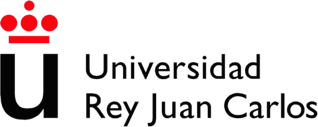 – 31 –
Completitud de A*
Visualización de la demostración
sea nm un nodo meta y camino_a(nm) el conjunto de nodos en el camino de la raíz a nm. Suponga que nm no es encontrado por el método A*
–	el algoritmo expande los nodos sucesivamente por valores de f * crecientes, por lo que todos los nodos en el camino a nm (incluido nm) son expandidos antes que el nodo nk
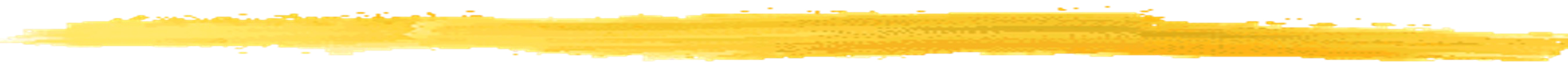 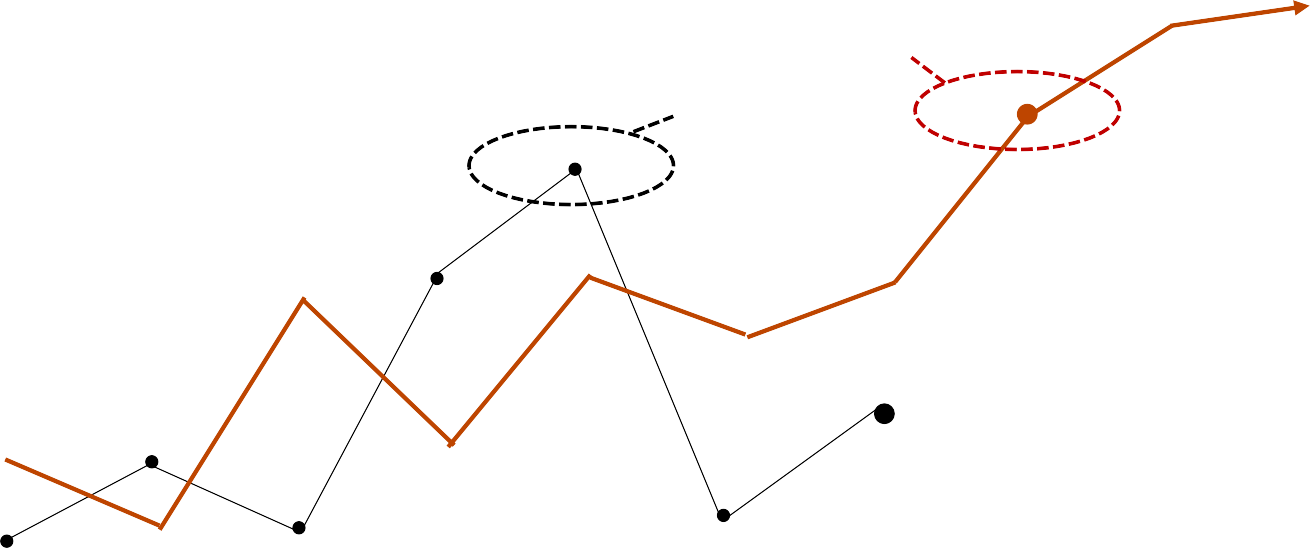 nk
g, h *, f *
nj
max	f (n )
*
j
n j camino _ a(nm )
f *(nm)
valores de f* del camino inf. p
nm
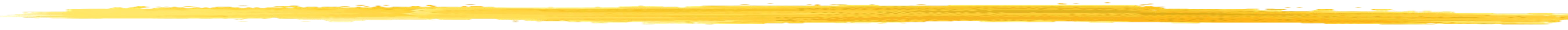 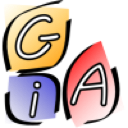 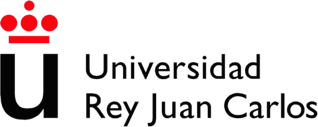 – 32 –
Completitud de A*
Visualización de la demostración
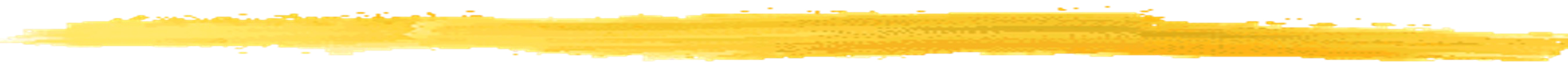 contradicción; en consecuencia, el método A* encuentra el nodo meta nm
g, h *, f *
max	f (n )
*
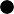 j
n j camino _ a(nm )
Valores de f * en el camino infinito p
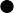 f *(nm)
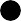 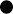 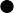 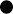 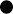 nm
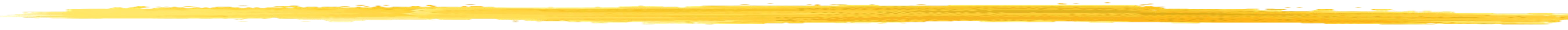 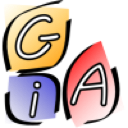 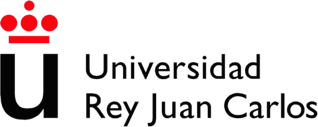 – 33 –
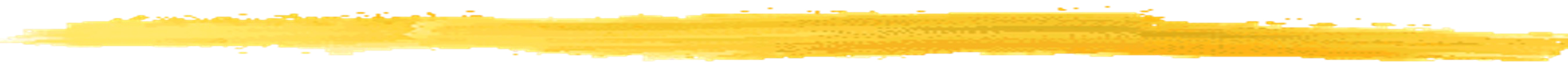 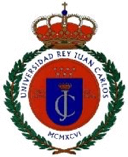 Tema 4
“Búsqueda Heurística Avanzada”
Año Académico 2022/23
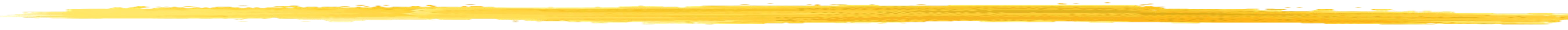 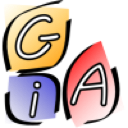 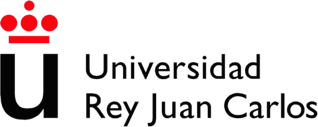 Módulo II: Agentes basados en Búsqueda
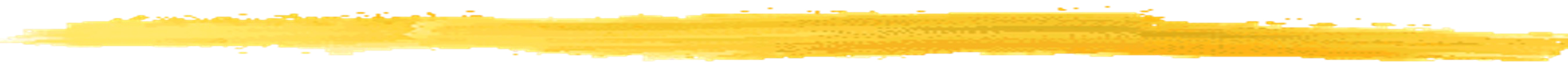 Tema 2: Búsqueda no-informada
Tema 3: Búsqueda heurística
Tema 4: Búsqueda heurística avanzada Tema 5: Búsqueda multiagente
Tema 6: Búsqueda con espacios estructurados
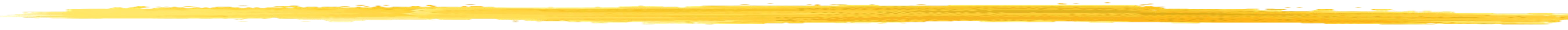 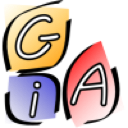 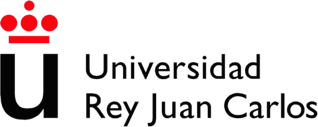 – 2 –
Módulo II: Agentes basados en Búsqueda
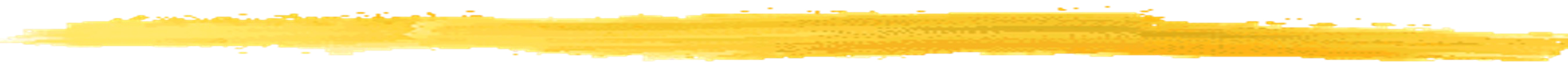 Tema 2: Búsqueda no-informada
Tema 3: Búsqueda heurística
Tema 4: Búsqueda he1urística avanzada
Generación de funciones heurísticas
Calidad de funciones heurísticas
Más allá de A*
Tema 5: Búsqueda multiagente
Tema 6: Búsqueda con espacios estructurados
– 3 –
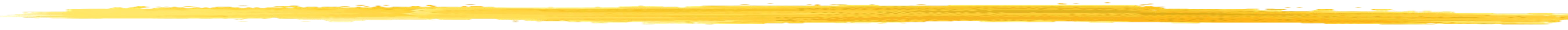 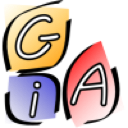 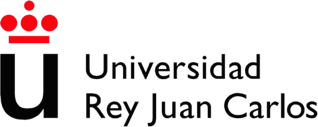 Tema 3: Búsqueda heurística
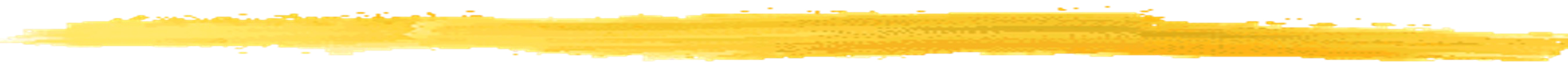 Algoritmo A* :
f *(n) = g(n)+h*(n): estimación del coste real del plan (camino) de mínimo coste que lleva del estado inicial a un nodo meta pasando por n
entre las hojas del árbol de búsqueda, elegir el nodo de valor f * mínimo
el Algoritmo A* es completo
n
0
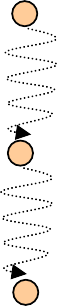 g(n)
g(n)
n
f*(n)
f (n)
h*(n)
h(n)
nm
el Algoritmo A* es óptimo para funciones heurísticas optimistas


Cuestiones pendientes:
¿ Cómo se pueden encontrar funciones heurísticas optimistas y/o consistentes?
¿ Cómo se puede distinguir entre “buenas” y “malas” funciones heurísticas?
¿Cuál el la complejidad del algoritmo A*? ¿Cómo se puede optimizar?
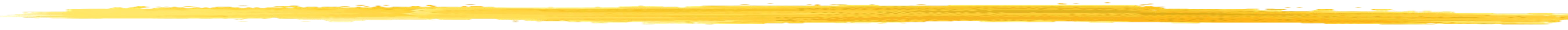 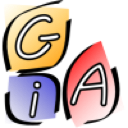 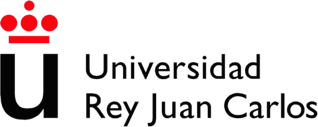 – 4 –
Encontrar Funciones Heurísticas: Aprendizaje
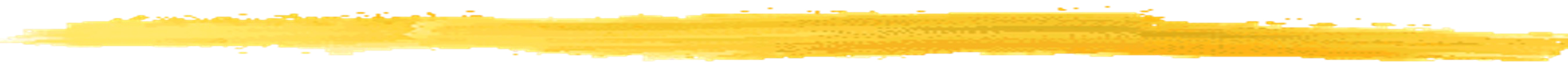 Idea: generar información heurística “sobre la marcha”
realizar varias búsquedas (ligeramente diferentes) en el mismo dominio (p.e. siempre a Bucarest, pero desde diferentes ciudades iniciales)
en cada paso de una búsqueda, usar el coste real de un paso parar mejorar el valor de h*
en la próxima búsqueda se utilizan los valores de h* actualizadas

Ejemplo:
Suponemos que acabamos de expandir un nodo ni con tres sucesores nj1, nj2, y nj3
ni
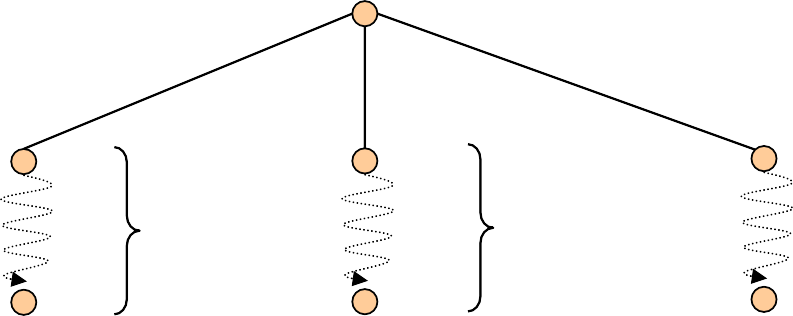 c(ni,nj3)
c(ni,nj1)
nj1
h*(n )
c(n ,n )
i	j2
nj2	nj3
h* (nj3)
n´´m
c(ni,nj3) + h* (nj3))	à h*(ni)
h* (nj2)
j1
nm	n´m
min( c(ni,nj1) + h* (nj1)	, c(ni,nj2) + h* (nj2)	,
Si hj1 (n), hj2 (n) y hj3  (n) son optimistas, entonces el valor aprendido h (ni) es optimista
*	*	*	*
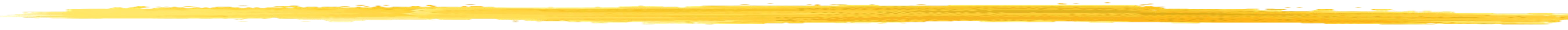 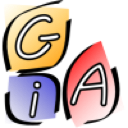 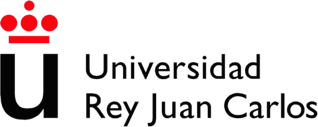 – 5 –
Encontrar Funciones Heurísticas: Aprendizaje
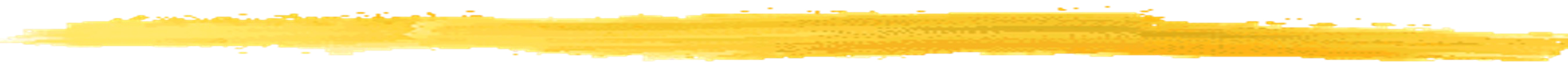 Método:
Inicialmente, se realiza una búsqueda con h*(n) = 0 para todos los nodos n
min	h (n )  c(n , n )
*
h*(n ) 
En cada paso de ni a nj:
i
j
i	j
n j expandir(ni )
ni
expandir(ni)
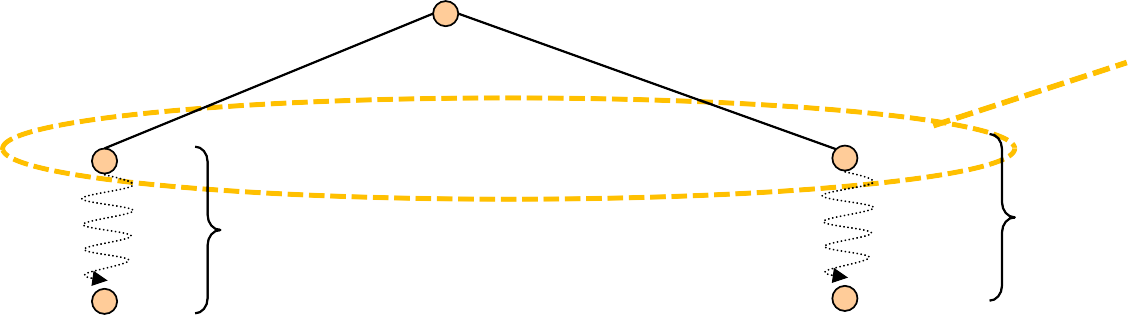 c(ni,nj1)
nj1
h* (n )
c(ni,njk)
…
njk
h* (njk)
n´m
,	c(ni,njk) + h* (njk) )	à h*(ni)
j1
nm
min( c(ni,nj1) + h* (nj1)	,	…
Extensión (opcional):
Al aprender un nuevo valor h*(n) para un estado n, en caso de hubiera otras copias de n
como hojas en el árbol de búsqueda generado por A*, actualizar sus valores de f*
Problema:
Hay que almacenar los valores h* de todos los nodos en una tabla (memoria!)
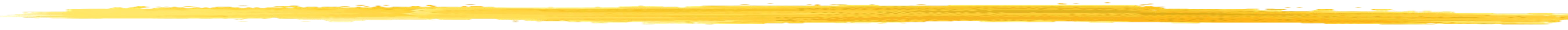 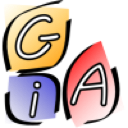 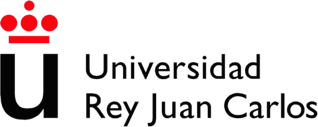 – 6 –
Ejemplo: A* con Aprendizaje de una Función Heurística
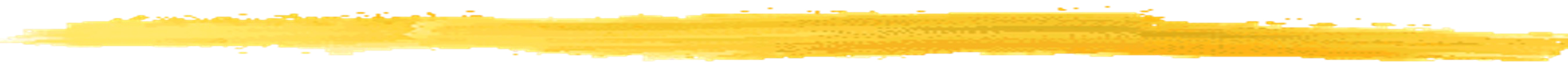 Ejemplo: ir de A a L
Aprendizaje de h* (con actualización f* en las hojas)
A
fL * = 0+0
= 0
118
140
75
Inicialmente h *(n) = 0 para todo nodo n
L
fL * = 140+0 T
fL * = 118+0
= 118
fL * = 75+0
= 75
S
Z
= 140
118
80
75
111
151
71
140
99
f *=146+
0	fL * = 150+75
= 225
118
75
R
F
L	A
A
O
= 146
140
Af *= 280O
L
fL*= 280
+75
= 355
f * = 239+0
fL*=220+0
=220
fL *=229+0 fL*= 236+146
f *= 291  L
L
fL *=236+75
=311
fL*= 291
+0
= 291
+146
= 426
L
= 239
=229	= 482
+142
= 433
71	151
146
fL*=317
+0
=317
80
97
f *=290	f *=225
fL*=268
+111
=379
S
Z	S
Z	T
L
L
+80
+71
fL*=300
fL*=366
+0
=366
S
C
f *=217	f *=297
+80 P
=370
=296
L	L
+71	+80
=380
=288
=377
97
75 
146
80	111
71
142
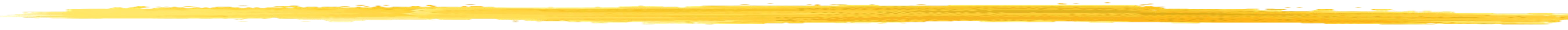 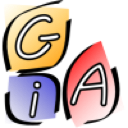 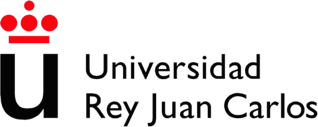 – 7 –
Ejemplo: A* con Aprendizaje de una Función Heurística
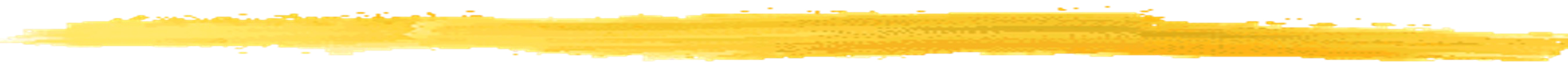 Ejemplo: ir de Z a L
Aprendizaje de h* (con actualización f* en las hojas)
fL * = 0+71
= 71
Z
Inicialmente h *(n) aprendido anteriormente
L
71
75
A
O
f  * = 71+142
L
= 213
fL * = 75+146
= 221
151
75
71
140
118
Z
fL*=142
+213
=355
S
fL * = 215+80T
fL * = 193+111Z
fL * = 150+213
= 363
S
f *=222
= 295
99
= 304
fL*=222
+80
=302
L
+99
80
=321
118
111
140
151
A
R
A
O	F
L
fL*= 366 fL* = 314+0
fL*=295+97
=392
fL*= 355
+220
= 575
fL *=304+0 fL *=311+220
= 314
=304
=531
+231
=597
220
99	111
213
231
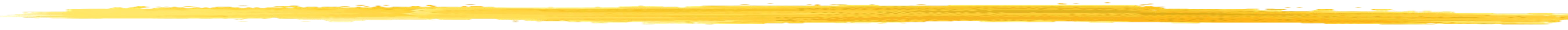 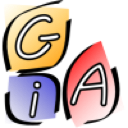 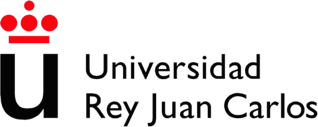 – 8 –
Ejemplo: A* con Aprendizaje de una Función Heurística
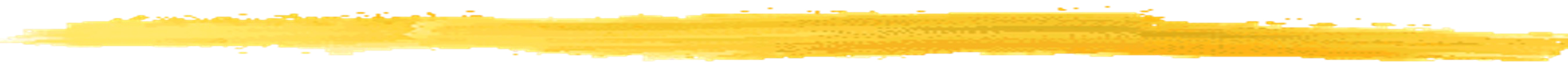 Ejemplo: ir de A a L
Aprendizaje de h* (con actualización f* en las hojas)
Inicialmente h *(n) aprendido anteriormente
L
A
fL * = 0+220
= 220
140
75
118
fL * = 140+99T
fL * = 118+111Z
fL * = 75+213
= 288
S
= 239
= 229
118
111
A
L
fL *=229+0 fL *=236+229
=229
=465
229
111
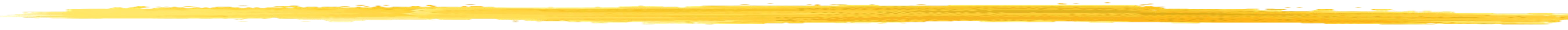 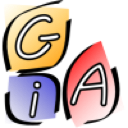 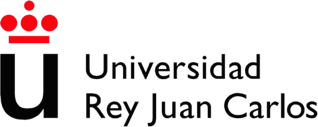 – 9 –
Encontrar Funciones Heurísticas: Diseño
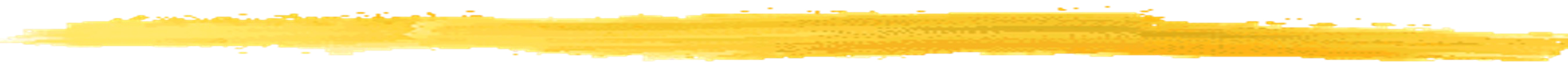 Opciones:
Intuición del diseñador (p.e. similitud con heurísticas para dominios parecidos)
Método sistemático de diseño (a partir de las características de un estado s)


Problemas relajados:
Problema relajado P' con respecto a un problema original P :
Igual en P y en P': conjunto de estados S, estado inicial s0, estados meta
En P' se pueden realizar las mismas acciones que en P, y algunas más (e.d., expandirP ⊆ expandirP’ )
Para las acciones compartidas, el coste c es el mismo en P y en P'
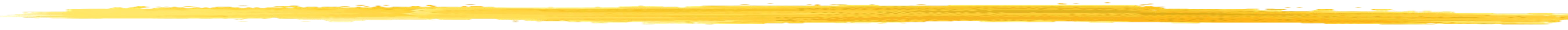 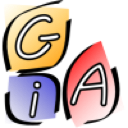 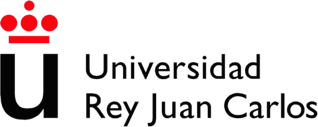 – 10 –
Problemas relajados
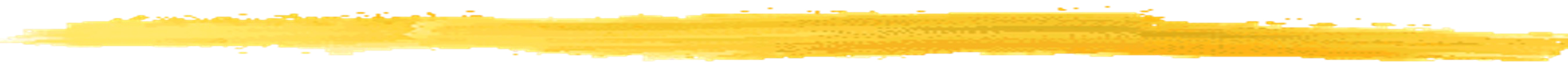 Ejemplo: Red regular 2D – estado meta: (x,y) – coste por acción: 1
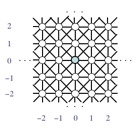 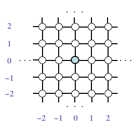 P'
P
hP ((u,v)) = | u – x | + | v – y |
hP’ ((u,v)) = max(| u – x |, | v – y |)
hP*((u,v)) = max(| u – x |, | v – y |)
Idea:
Por construcción, hP’ (n) ≤ hP(n) para todo estado s∈S
Por tanto, si hP’ se puede computar fácilmente, constituye una función heurística optimista hP* efectiva para P
¿Cómo encontrar problemas relajados P' ?:
Relajar las precondiciones para poder aplicar una acción a en un estado s en el problema original P
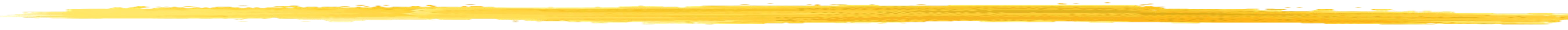 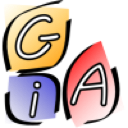 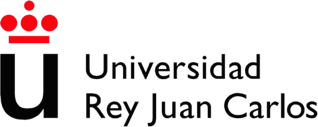 – 11 –
Diseñar Funciones Heurísticas
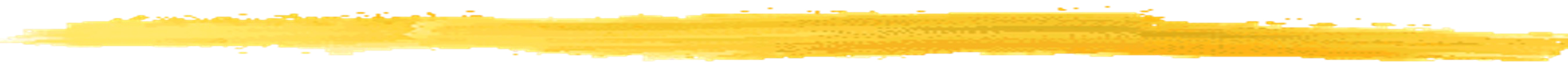 El problema del 8-puzzle:
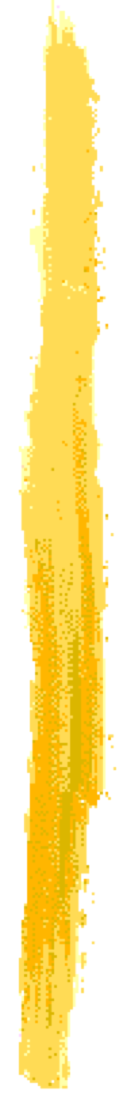 Estado inicial
Estados:
–	posición de cada una de las piezas


Operadores:
mover pieza adyacente a la posición del “hueco”
de 2 a 4 operadores aplicables, según el estado
Estado meta
Coste:
–	La aplicación de cada operador vale
una unidad
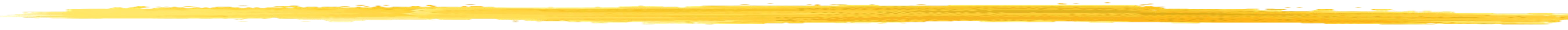 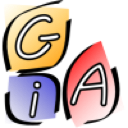 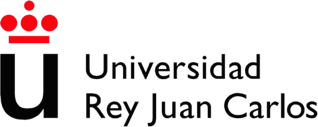 – 12 –
Encontrar de Funciones Heurísticas: Diseño
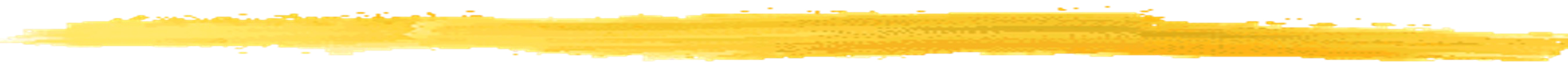 Precondiciones para acciones en P:
Se puede mover una ficha de X a Y en s si:
C1: Y está vacío en s	∧	C2: X es adyacente a Y.

Prec. para acciones en diferentes P':
Se puede mover una ficha de X a Y en s si
Pa' : siempre (se pide ninguna de las precondiciones)
Pb' : si Y está vació (se pide sólo C1 )
Pc' : si X es adyacente a Y (se pide sólo C2 )
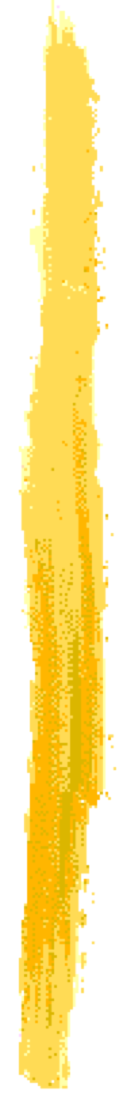 Estado inicial
Estado meta
Funciones heurísticas para P:
h *(s) = número de piezas descolocadas en s
a
–  Ejemplo del 8-puzzle: h *(s ) = 5
a	0
h *(s) = suma de saltos necesarios en s
b
–  Ejemplo del 8-puzzle: h *(s ) = 5
b	0
hc*(s) = suma de las distancias de Manhattan en s
–  Ejemplo del 8-puzzle: hc (s0) = 1+1+1+3+1=7
*
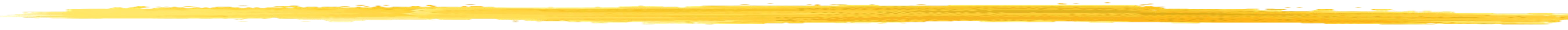 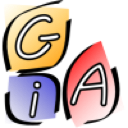 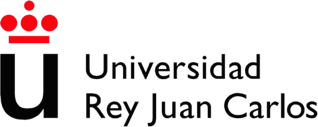 – 13 –
Calidad de las Funciones Heurísticas
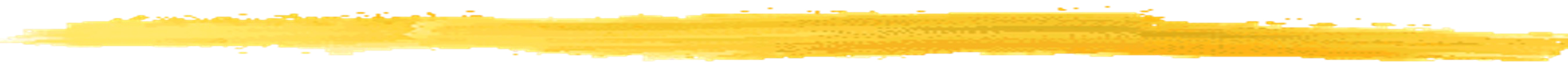 Definición:
Sean h1* y h2* dos funciones heurísticas optimistas.
h1* es más informada que h2*, si para todo nodo n se cumple que
h1*(n )  h2*(n )
Ejemplo:
en el 8-puzzle, hc* es más informada que ha*
las piezas bien colocadas no cuenta en ha* ni en hc*
la distancia Manhattan de cada pieza descolocada es al menos 1
en consecuencia, en toda posible configuración n del 8-puzzle la suma de las distancias es igual o mayor que la suma de piezas descolocadas
para todas las configuraciones n se cumple hc*(n )  ha*(n )
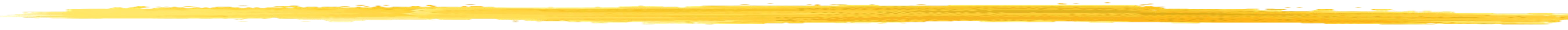 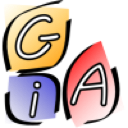 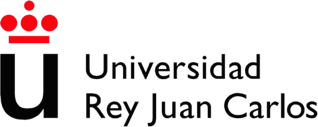 – 14 –
Teorema Calidad de las Funciones Heurísticas
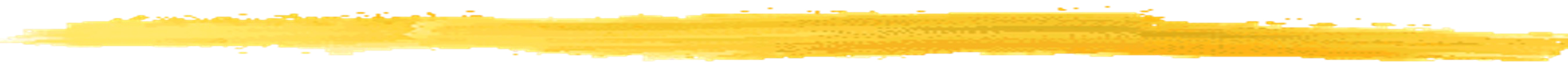 Teorema 3: Sean h1	y h2	dos funciones heurísticas optimistas. Si h1	es más informada
*	*	*
que h2 , entonces A (h2  ) expande al menos tantos nodos como A (h1  )
*	*	*	*	*


Prueba:
Para el mejor nodo meta nm se cumple que f1 (nm) = f2 (nm). Lo llamamos f	(nm)
*	*	*
Ya que h * es más informada que h *, para todos los nodos n se cumple que
1	2
h *(n )  h *(n ), y por tanto f *(n )  f *(n )
1	2	1	2
Por (1) y el corolario 2 se sigue que
A*(h1  ) expande todos los nodos ni tal que nj camino_a(ni). f1 (nj ) � f  (nm )
*	*	*
A*(h2  ) expande todos los nodos ni tal que nj camino_a(ni). f2 (nj ) � f  (nm )
*	*	*
Por (2), se verifica que f1 (nj )  f	(nm )  f2 (nj )  f	(nm )
*	*	*	*
Por (3) y (4) se concluye que cualquier nodo expandido por A*(h1 ) también
*
será expandido por A*(h2  )
*
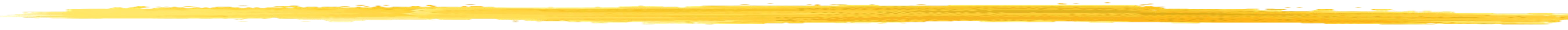 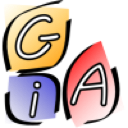 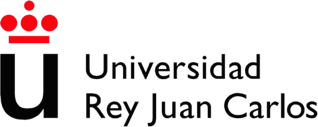 – 15 –
Teorema Calidad de las Funciones Heurísticas
Visualización de la demostración
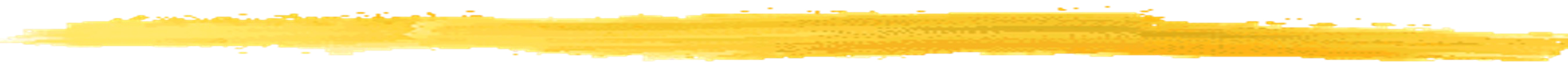 Teorema 3:	∀". ℎ∗	"	≥ ℎ∗	"	→	# '∗	ℎ∗	≤ # '∗	ℎ∗
#	%	#	%

#A*(h2*)

#A*(h1*)
Si h1* es más informada que h2*:
todo nodo que es expandido por A* con la “buena” función heurística h1* (la más informada) también es expandido por la “mala” función heurística h2*
pero pueden existir nodos que son expandidos por la “mala” función heurística h2* , y no son expandidos por la “buena” función heurística h1*
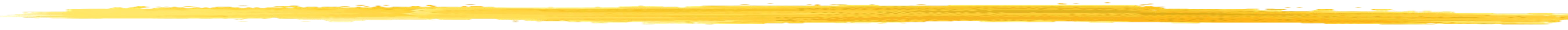 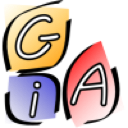 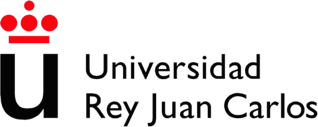 – 16 –
Teorema Calidad de las Funciones Heurísticas
Visualización de la demostración
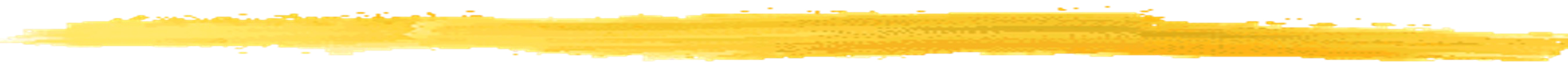 ≥ ℎ∗	"	→	# '∗	ℎ∗	≤ # '∗	ℎ∗
%	#	%
Teorema 3:	∀". ℎ∗	"
#
!
1.	Para el mejor nodo meta nm se cumple que f *(nm) = f1 (nm) = f2 (nm)
*	*
*
f1 *, f2
f *(nm)
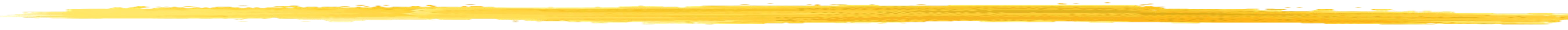 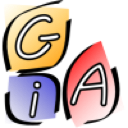 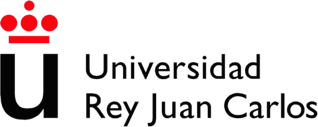 – 17 –
Teorema Calidad de las Funciones Heurísticas
Visualización de la demostración
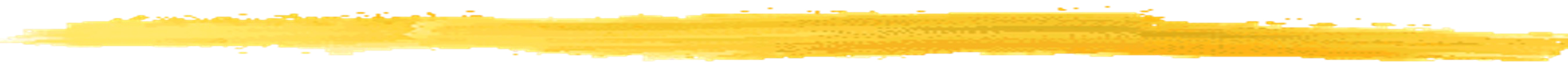 ≥ ℎ∗	"	→	# '∗	ℎ∗	≤ # '∗	ℎ∗
%	#	%
Teorema 3:	∀". ℎ∗	"
#
2.	Ya que h1	es más informada que h2 , para todos los nodos n se cumple que
*	*
h1*(n )  h2 (n ), y por tanto f1 (n )  f2 (n )
*	*	*
*
f1 *, f2
f *(nm)
#A*(h1 )
*
#A*(h2 )
*
ni
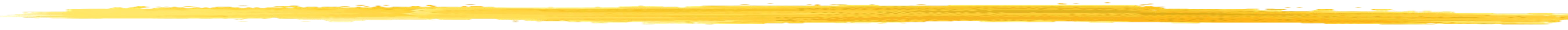 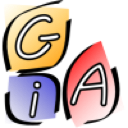 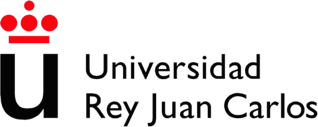 – 18 –
Teorema Calidad de las Funciones Heurísticas
Visualización de la demostración
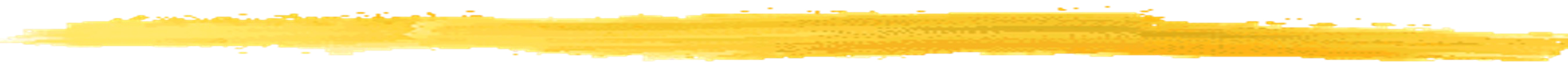 ≥ ℎ∗	"	→	# '∗	ℎ∗	≤ # '∗	ℎ∗
Teorema 3:	∀". ℎ∗	"
#	%	#	%
3.	Por (1) y el corolario 2 se sigue que
–	A*(h1  ) expande todos los nodos ni tal que nj camino_a(ni). f1 (nj ) � f  (nm )
*	*	*
–	A*(h * ) expande todos los nodos n tal que n camino_a(n ). f *(n ) � f *(n	)
2	i	j	i	2	j	m
f1 *, f *
2
#A*(h2 )
*
f *(nm)
#A*(h1 )
*
ni
#A*(h1 )
*
#A*(h2 )
*
ni
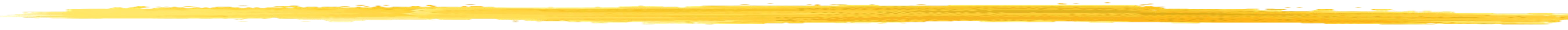 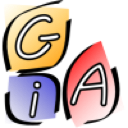 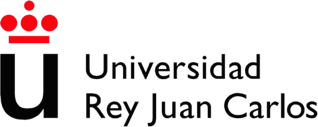 – 19 –
Teorema Calidad de las Funciones Heurísticas
Visualización de la demostración
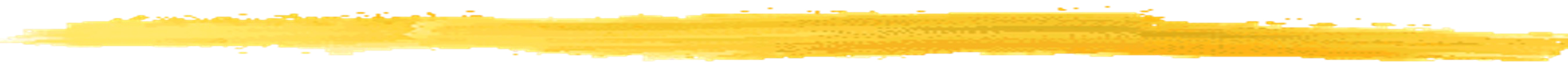 ≥ ℎ∗	"	→	# '∗	ℎ∗	≤ # '∗	ℎ∗
Teorema 3:	∀". ℎ∗	"
#	%	#	%
Por (1) y el corolario 2 se sigue que
–	A*(h1  ) expande todos los nodos ni tal que nj camino_a(ni). f1 (nj ) � f  (nm )
*	*	*
–	A*(h * ) expande todos los nodos n tal que n camino_a(n ). f *(n ) � f *(n	)
2	i	j	i	2	j	m
f1 *, f *
2
#A*(h2 )
*
f *(nm)
#A*(h1 )
*
ni
#A*(h1 )
*
#A*(h2 )
*
ni
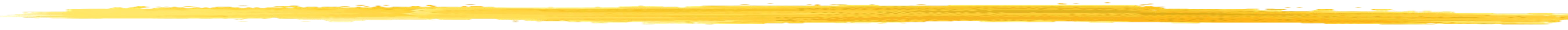 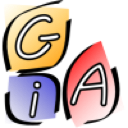 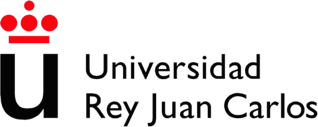 – 20 –
Teorema Calidad de las Funciones Heurísticas
Visualización de la demostración
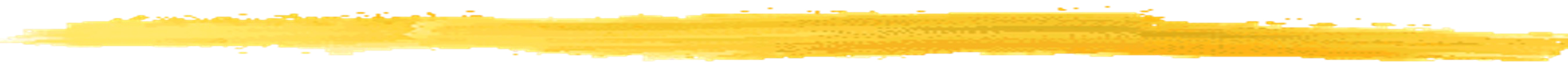 ≥ ℎ∗	"	→	# '∗	ℎ∗	≤ # '∗	ℎ∗
Teorema 3:	∀". ℎ∗	"
#	%	#	%
Por (1) y el corolario 2 se sigue que
–	A*(h1  ) expande todos los nodos ni tal que nj camino_a(ni). f1 (nj ) � f  (nm )
*	*	*
–	A*(h * ) expande todos los nodos n tal que n camino_a(n ). f *(n ) � f *(n	)
2	i	j	i	2	j	m
f1 *, f *
2
#A*(h2 )
*
f *(nm)
#A*(h1 )
*
#A*(h1 )
*
ni
#A*(h2 )
*
ni
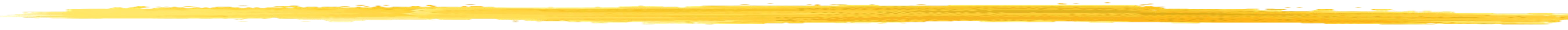 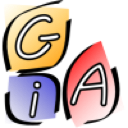 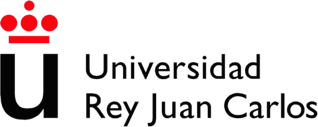 – 21 –
Teorema Calidad de las Funciones Heurísticas
Visualización de la demostración
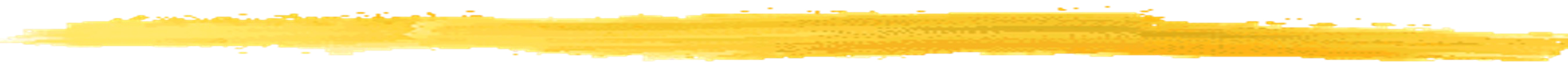 ≥ ℎ∗	"	→	# '∗	ℎ∗	≤ # '∗	ℎ∗
Teorema 3:	∀". ℎ∗	"
#	%	#	%
Por (2), se verifica que f *(n )  f *(n	)  f *(n )  f *(n	)
Por (3) y (4) se concluye que cualquier nodo expandido por A*(h1 ) también
1	j	m	2	j	m
*
será expandido por A*(h2  )
*
*
f1 *, f2
#A*(h2 )
*
f *(nm)
#A*(h1 )
*
#A*(h1 )
*
#A*(h2 )
*
ni
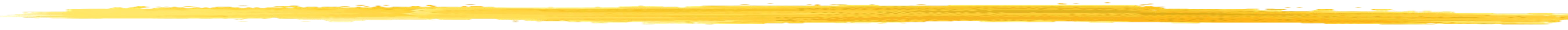 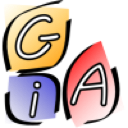 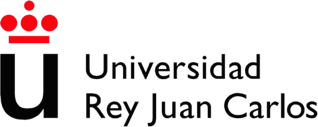 – 22 –
Calidad de las Funciones Heurísticas

Nótese:
la calidad de la función heurística influye en el número de nodos que se expanden
la calidad de la función heurística no influye en la calidad de la solución – con cualquier función heurística optimista A* es óptimo (Teorema 1)

Conclusión práctica:
preferir valores grandes de h*, siempre que se mantenga optimista
si hay dos funciones heurísticas optimistas h1	y h2	, y h1	es más informada que h2	:
*	*	*	*
se puede prescindir completamente de h2  en el proceso de búsqueda A
*	*
si hay varias funciones heurísticas optimistas h1 , …, hm , sin que ninguna de ellas
*	*
sea más informada que otra:
si todos las funciones heurísticas son “fáciles” de evaluar, se puede definir una nueva función heurística a partir de ellas
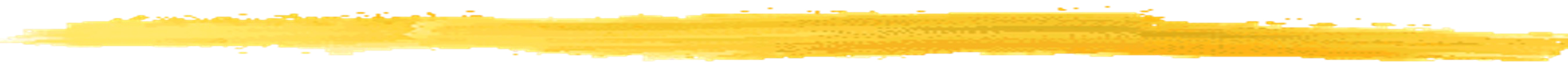 h* n, h* n,., h* n
h n  max
*
2	m
1
por construcción, h* es más informado que cualquier de las funciones
h1 , …, hm
*	*
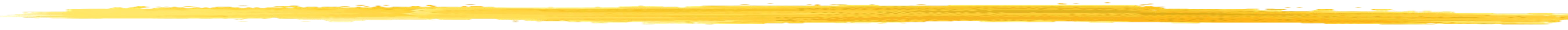 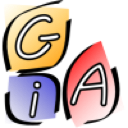 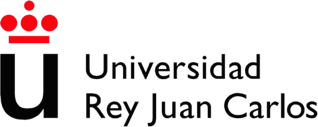 – 23 –
Complejidad de A*
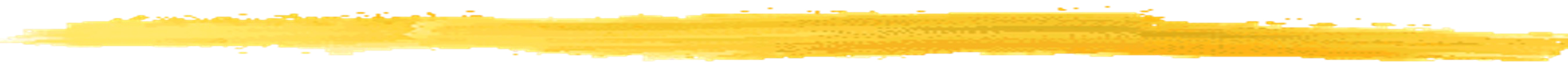 El número de nodos expandidos por A* depende de la precisión de h*:
si h*(n) = h(n) para todos los nodos n:
información completa: complejidad lineal (sin contar la complejidad de computar h*!)
calcular h*(n) suele equivaler a resolver el problema completo
si h*(n) = 0 para todos los nodos n:
A* degenera a la búsqueda de coste uniforme
resultados generales:
en el peor caso, A* es lineal sólo si para todos los nodos n,
| h (n) – h*(n) | � O(c)
en el peor caso, A* es polinomial sólo si para todos los nodos n,
| h (n) – h*(n) | � O(log h(n))
en escenarios reales, el error heurístico | h (n) – h*(n) | crece, al menos, de forma lineal
con el coste h (n) (e.d., con la distancia que separa n de un nodo meta)
aún así, suele haber una mejora notable en comparación con métodos no informados
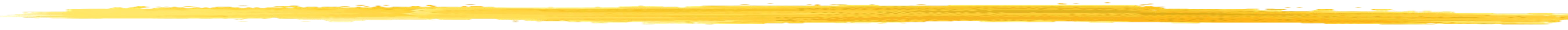 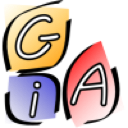 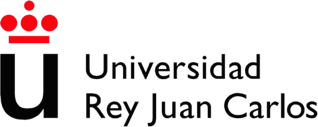 – 24 –
Resultados experimentales
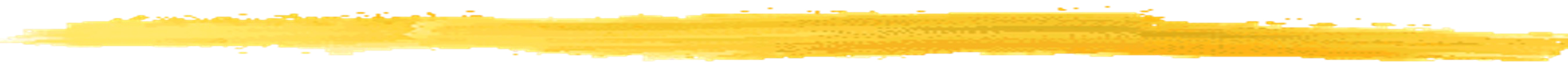 Comparación experimental:
número de nodos expandidos en el problema del 8-puzzle
varias profundidades d de la solución
media sobre 100 instancias del problema
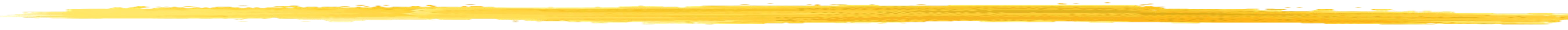 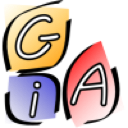 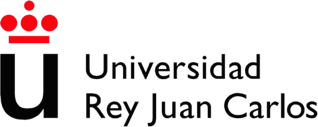 – 25 –
Mejoras de A*: heurísticas débiles
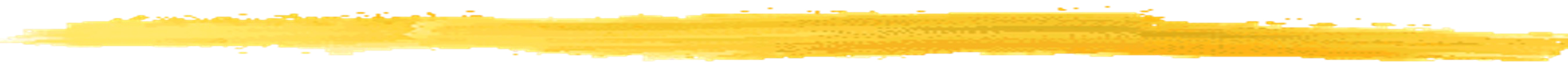 Mejoras respetando la optimalidad:
atacar el problema de la complejidad en memoria de A*
(igual que la búsqueda en amplitud, A* se queda antes sin memoria que sin espacio)
A costa de la expansión repetida de algunos nodos (aumento de tiempo de ejecución), se reduce la cantidad de nodos almacenados en memoria
Korf (1985): IDA* (Iterative Deepening A* )
Russell (1992): SMA* (Simplified Memory-bounded A* )
Korf (1992): RBFS (Recursive Best First Search)
Más detalles en los libros de Russell y Norvig (sección 3.5.3 de la 3ª edición) y Nilsson (secciones 9.2.4 y 9.2.5)
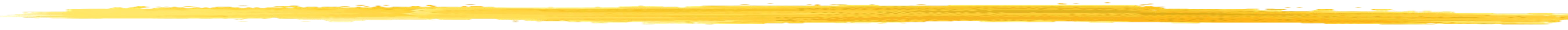 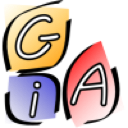 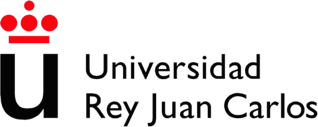 – 26 –
Mejoras de A*: heurísticas fuertes
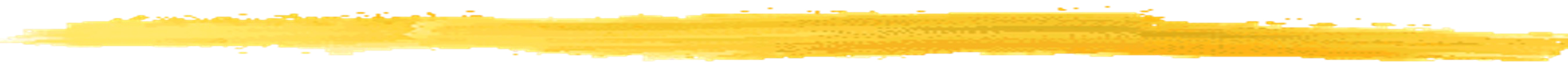 Mejoras usando heurísticas fuertes:
idea: acotar el espacio de búsqueda con información heurística
búsqueda guiada por subobjetivos
n0
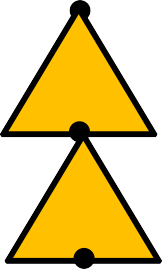 (island-driven search):
elegir estados (subobjetivos, “islas”) i1,…,in por los que se supone que una solución ha de pasar (p.e. puertos)
realizar búsquedas A* del estado inicial n0 a i1, de i1 a i2,…,
y de in a la meta nm
i1
i2
…
in
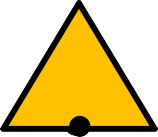 nm
La búsqueda guiada por subobjetivos no es óptima:
ejemplo en el mundo de los bloques
única isla i1: todos los bloques en la mesa
B
A
n0: A
n : B
C D
C D
m
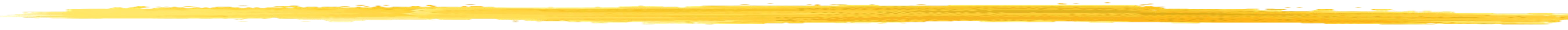 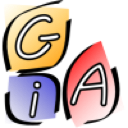 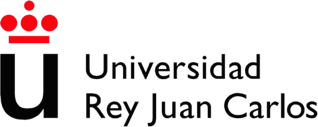 – 27 –
Mejoras de A*: heurísticas fuertes
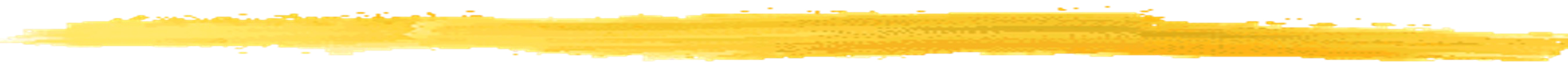 Búsqueda jerárquica:
Se puede concebir como una extensión de la búsqueda por subobjetivos
Idea: Generar los estados intermedios i1, i2,…, in de forma dinámica
Método:
Se define un espacio de estados a un “meta-nivel” (p.e. estancia en un país)
macro-operadores representan acciones complejas, muchas veces ficticias (p.e. “ir de país en país”)
realizar búsqueda A* a meta-nivel con macro-operadores: los estados i1, i2,…, in
por los que pasa el camino de la solución (“países”) son los subobjetivos
refinar la solución anterior en base a la búsqueda guiada por subobjetivos
Se pueden definir múltiples niveles de abstracción (varias búsquedas a meta niveles diferentes)
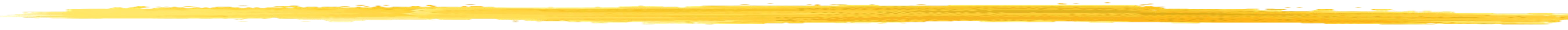 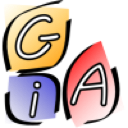 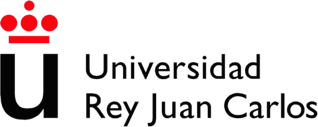 – 28 –
Mejoras de A*: búsqueda en línea
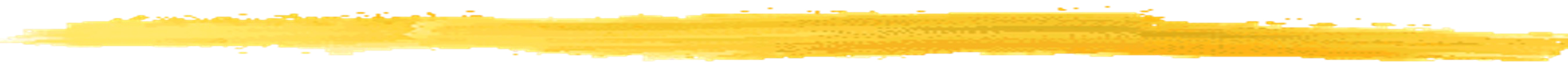 Todos los métodos de búsqueda vistos hasta ahora son offline:
Primero se genera un plan (secuencia de acciones) que, en el modelo (espacio de estados), lleve del estado actual a un estado meta
Después se ejecutan las acciones de este plan en el mundo real
Búsqueda en línea (online search):
clase de métodos que “engranan” búsqueda y acción/percepción en un ciclo:
s

a a'
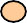 a''
s'
a' a''
Se percibe el estado actual del mundo s
Se aplica un método de búsqueda online para decidir la siguiente acción a
Se ejecuta la acción a en el mundo real, dando lugar al nuevo estado s'
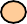 a
…
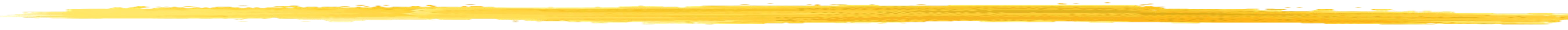 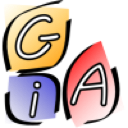 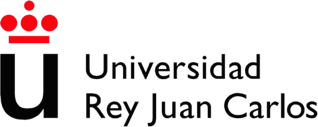 – 29 –
Mejoras de A*: búsqueda en línea
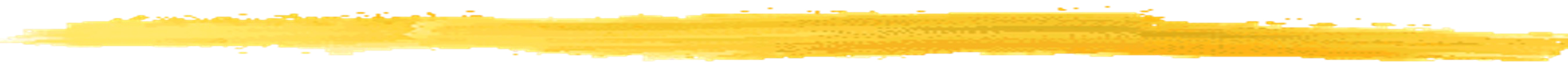 Búsqueda en línea (online search):
indicado cuando:
el espacio de búsqueda es demasiado grande para buscar hasta la solución (y no se pueden aplicar las técnicas anteriores)
no es realista usar un modelo determinista de los efectos de acciones
por frecuentes contingencias (p.e.: a veces el brazo deja caer un bloque)
porque no se dispone de un modelo del entorno (p.e.: un “mapa”)
medida de eficiencia:
en general, no se puede asegurar optimalidad ni completitud
minimizar el índice competitivo =  Coste del camino real del agente 
Coste del camino óptimo
el índice competitivo puede ser infinito, particularmente cuando hay acciones que no son reversibles
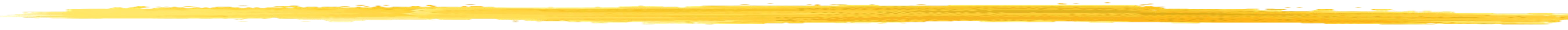 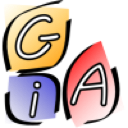 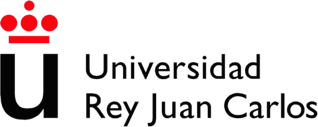 – 30 –
Búsqueda con horizonte
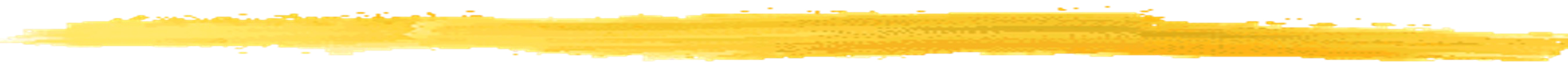 Problema de decisión de un agente en una búsqueda en línea:
Estando en un estado actual s, y habiendo n acciones posibles en s,
¿a cual de los estados sucesores s 1, .., s 1 ir? (“físicamente”, e.d., en el mundo real)
1	n

s
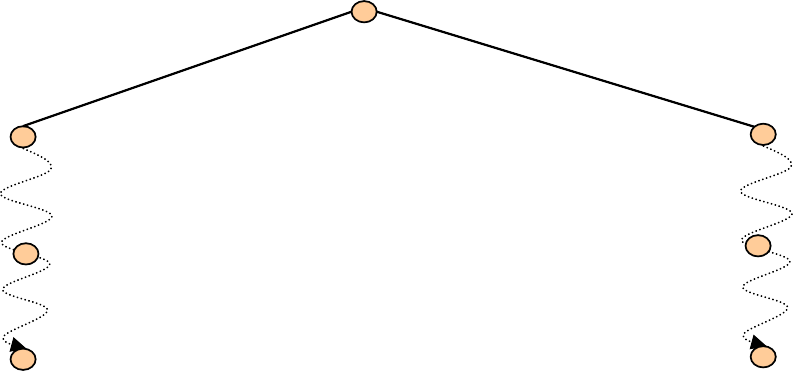 sn1
snk

s´m
s 1
…
1
f* (s k)
f* (s 1)
f* (s 1)
f* (s k)
1
1
n
n
s1k

sm
Búsqueda con horizonte (limited-horizon search): idea
Los valores de f * de los estados si1 estiman el coste total de un camino desde el estado actual hasta un estado meta que pasa por si1
Además, a mayor profundidad en el árbol de búsqueda, menor el error heurístico de h*
Por tanto, en general los valores de f * de nodos “más profundos” sik en los caminos que se inician en si1 estiman mejor el coste total de estos caminos que f *(si1)
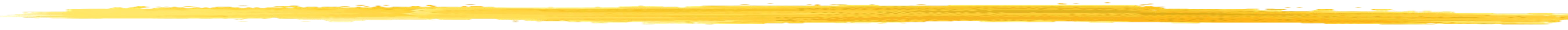 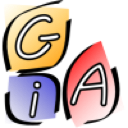 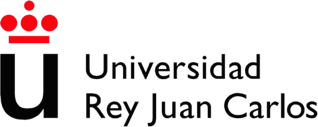 – 31 –
Búsqueda con horizonte: Método
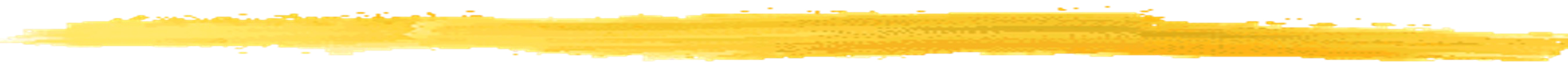 Método: buscar k acciones hacia adelante, luego decidir la siguiente acción y ejecutarla
Generar el conjunto Hk de estados a los que se puede llegar con k acciones.
Heurística (fuerte) que aplica la búsqueda con horizonte:
el mejor camino desde s a un estado meta es a través del estado s* a nivel k de
n*  arg minf * (n))
menor valor de f *  (i.e.
nHk
Por tanto, se realiza la acción a* que lleva al primer estado si1 en este camino
Luego, estando “físicamente” en si1, se repite el proceso
s
a*
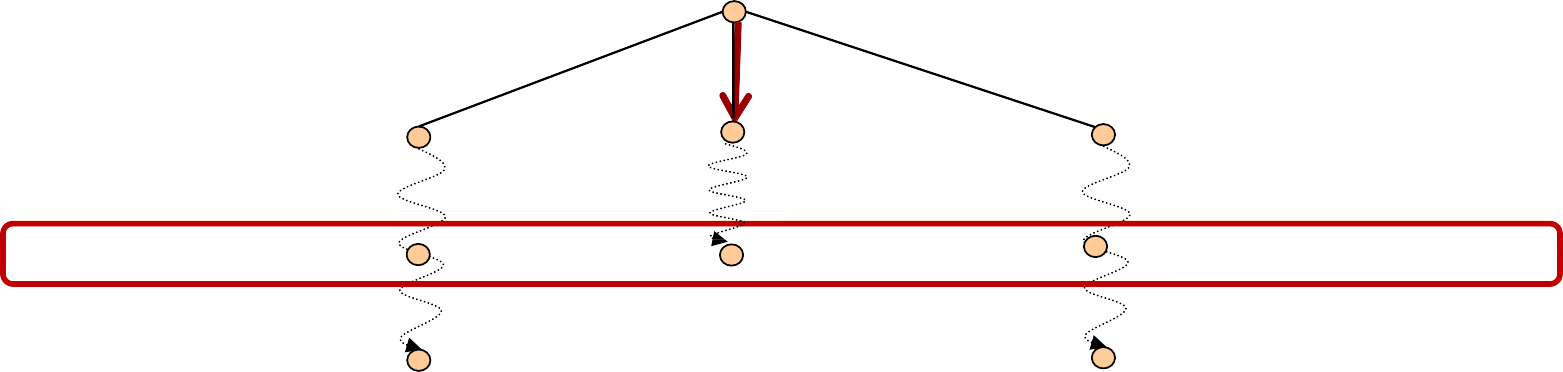 si1
sn1
snk

s´m
s 1
…
1
s1k

sm
s*
Hk
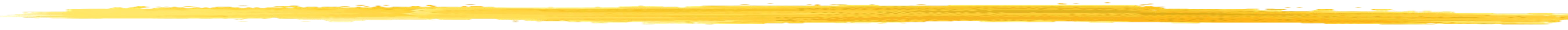 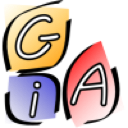 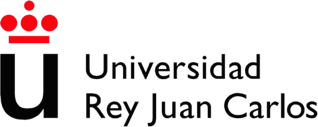 – 32 –
Búsqueda con horizonte: Algoritmo
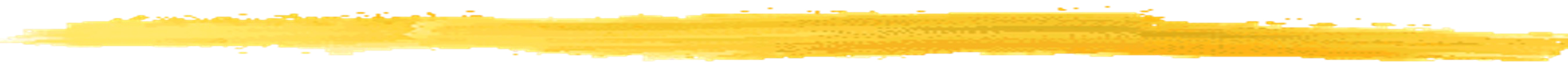 Repetir hasta que el agente se encuentre en un estado meta:
Percibir el estado actual s
Aplicar búsqueda en profundidad limitada por el nivel k
En cada nodo hoja n de nivel k, actualizar un valor  que representa el mínimo valor de f * encontrado en nodos de nivel k hasta el momento, e.d.:
Inicializar   +
En el nodo n (de nivel k) realizar:   min(  f *n
Si en la búsqueda en profundidad limitada se ha encontrado un nodo meta, sea n*
este nodo. De lo contrario, sea n* el primer nodo hoja (de nivel k) con f *(n*) = 
Ejecutar la primera acción a* en el camino que lleva de s a n*
Optimización mediante podas  (para h* consistente)
Si h* es consistente, para cualquier nodo interior n' del árbol de búsqueda (e.d., de nivel k’ < k), los sucesores de n' tendrán valor de f * mayor o igual a f *(n’) [Lema 1]
Por tanto, durante el proceso de búsqueda en profundidad limitada, se puede abandonar cualquier rama a partir de un nodo n' con f *(n ') ≥ 
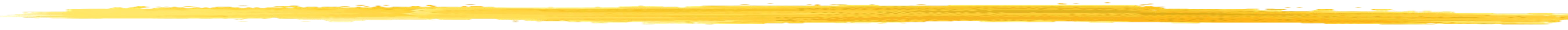 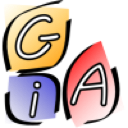 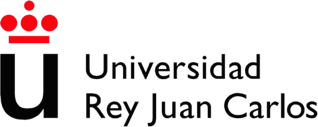 – 33 –
Ejemplo: Búsqueda con horizonte
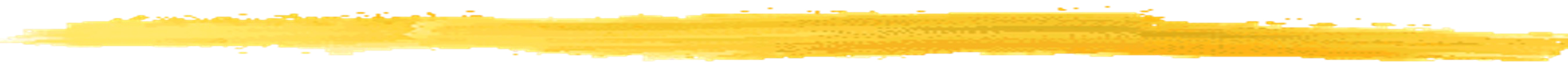 estado actual s = A horizonte k = 2 filtrando ciclos simples
A
f * = 0+366
= 366
f * =140+253
= 393
f * = 118+329
= 447
f * = 75+374
= 449
S
T
Z
F
f * = 239+178
= 417
O
f * = 291+380
= 671
R
f * = 220+193
= 413
k=2
 = 417
 = 417
 = 413
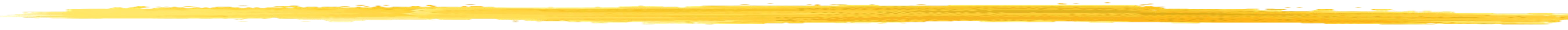 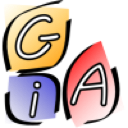 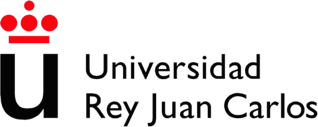 – 34 –
Ejemplo: Búsqueda con horizonte
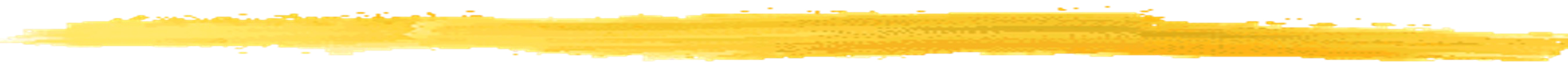 estado actual s = S horizonte k = 2 filtrando ciclos simples
f * = 0+253
= 253
S
f * = 151+380 R
f * = 99+178
= 277
f * = 80+193
= 273
A
F
O
f * = 140+366
= 506
= 531
f * = 226+160
= 386
f * = 177+98
= 275
C
P
f * = 258+329
= 587
f * = 215+374
= 589
B
T
Z
f * = 310+0
= 310
k=2
 = 275
 = 310
 = 587
 = 587
 = 310
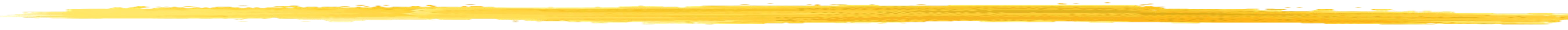 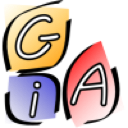 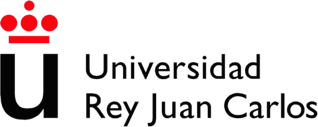 – 35 –
Ejemplo: Búsqueda con horizonte
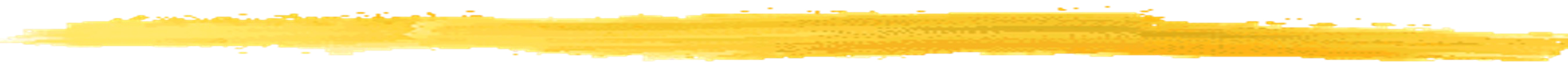 estado actual s = R horizonte k = 2 filtrando ciclos simples
R
f * = 0+193
= 193
f *= 146+160
= 306
f * = 97+98
= 195
f * = 80+253
= 333
C
P
S
C
f * = 235+160
= 395
D
f * = 266+242
= 508
P
f * = 284+98
= 382
B
f * = 198+0
= 198
k=2
 = 198
 = 382
 = 198
 = 508
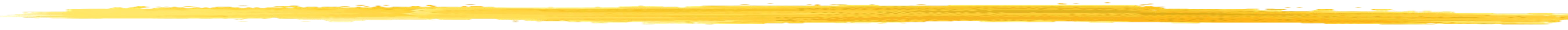 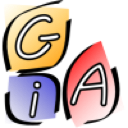 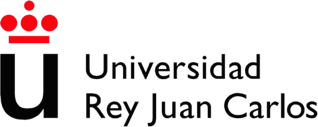 – 36 –
Ejemplo: Búsqueda con horizonte
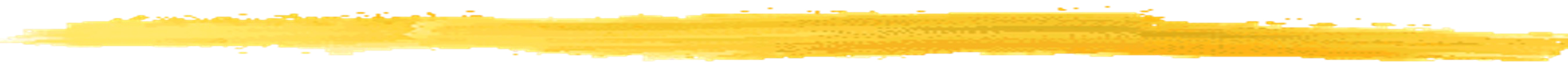 estado actual s = P horizonte k = 2 filtrando ciclos simples
P
f * = 0+98
= 98
f *= 101+0
= 101
f * = 138+160
= 298
f * = 97+193
= 290
B
C
R
k=2
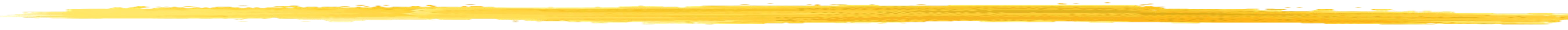 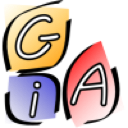 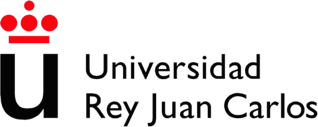 – 37 –
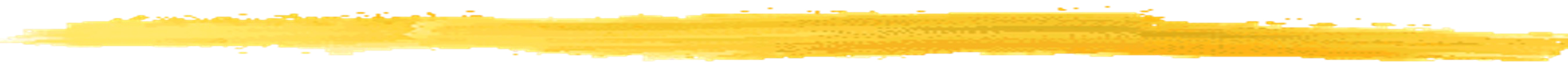 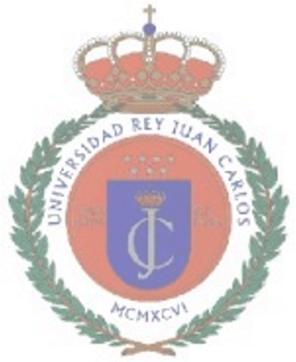 Tema 5
“Búsqueda Multiagente”
Año Académico 2022/23
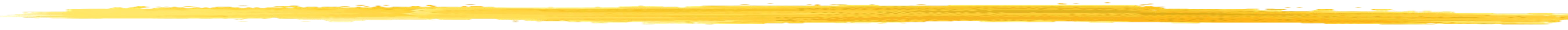 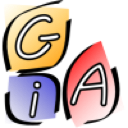 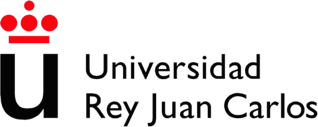 Módulo II: Agentes basados en Búsqueda
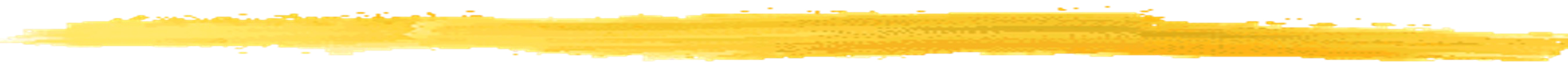 Tema 2: Búsqueda no-informada
Tema 3: Búsqueda heurística
Tema 4: Búsqueda heurística avanzada Tema 5: Búsqueda multiagente
Tema 6: Búsqueda con espacios estructurados
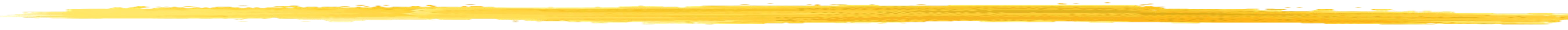 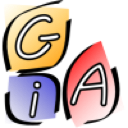 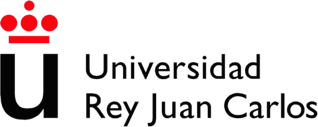 – 2 –
Módulo II: Agentes basados en Búsqueda
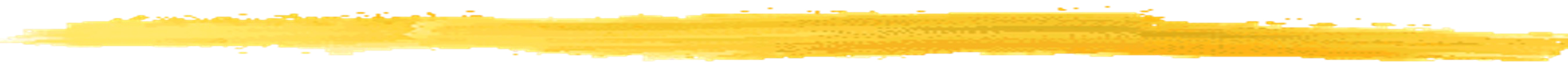 Tema 2: Búsqueda no-informada
Tema 3: Búsqueda heurística
Tema 4: Búsqueda he1urística avanzada Tema 5: Búsqueda multiagente
Algoritmo Minimax
Poda �
Algoritmo ExpectMinimax
Tema 6: Búsqueda con espacios estructurados
– 3 –
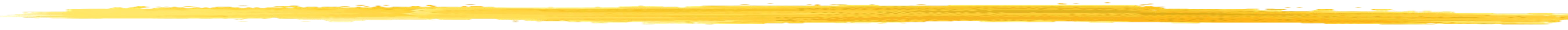 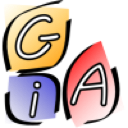 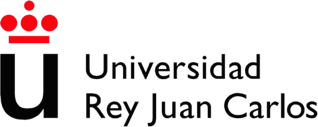 Resolución de problemas con múltiples agentes
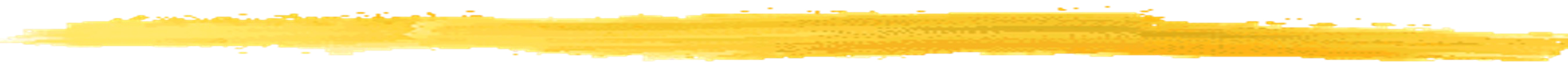 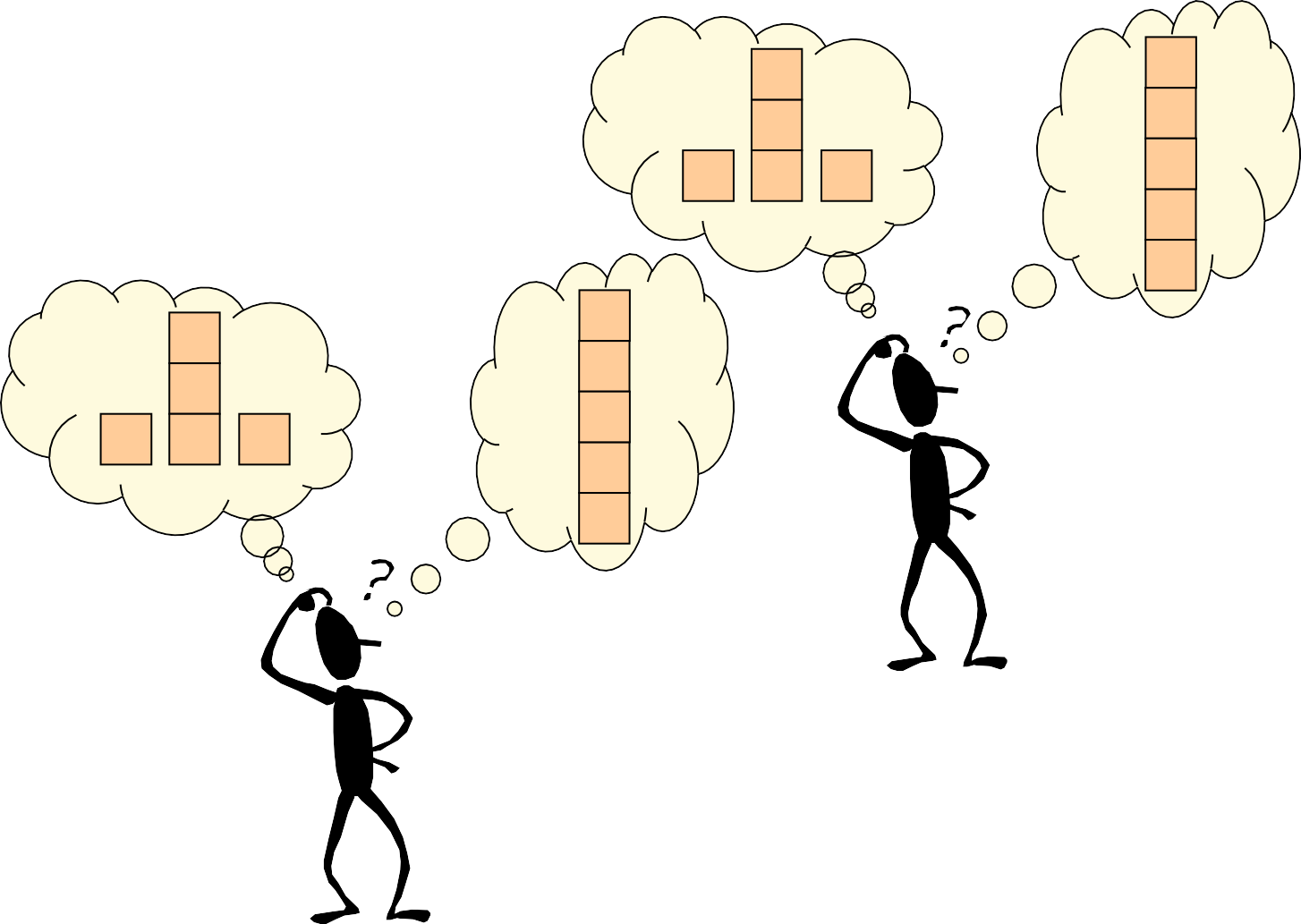 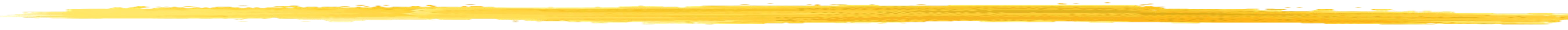 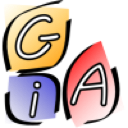 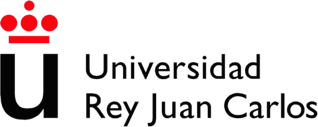 – 4 –
Agentes especializados
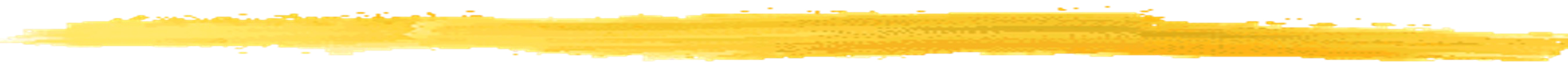 Situación:
múltiples agentes de resolución de problemas actúan en el mismo entorno
las acciones de los demás agentes influyen en la medida de rendimiento de cada agente
ningún agente puede controlar las acciones de los demás agentes
hasta cierto punto, un agente puede predecir las acciones de los demás


Tipos de problemas multiagente :
escenarios cooperativos: metas compartidas
escenarios parcialmente cooperativos: algunas metas compartidas, otras opuestas
escenarios antagónicos: metas opuestas
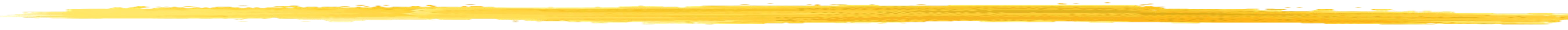 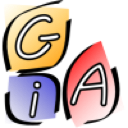 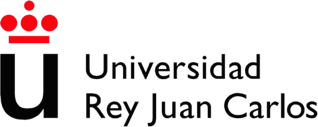 – 5 –
Escenarios antagónicos: Juegos
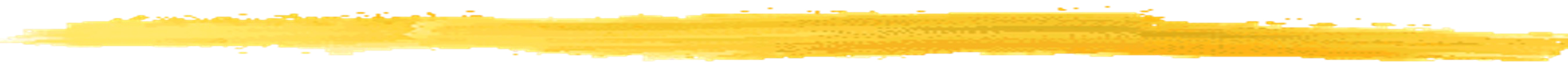 Juegos:
ejemplo “clásico” de escenarios antagónicos (juegos de suma nula)
el escenario está totalmente definido por las reglas del juego, y los agentes jugadores los conocen completamente

Tipos de juegos:
número de jugadores :
– bipersonales (damas) / múltiples jugadores (Monopoly)
elementos de azar:
– con elementos de azar (backgammon) / sin elementos de azar (damas)
información:
– información perfecta (damas) / información incompleta (póker)
juegos bipersonales con
información perfecta
(con y sin elementos de azar)
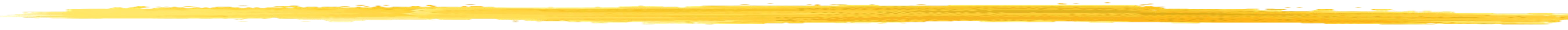 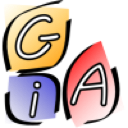 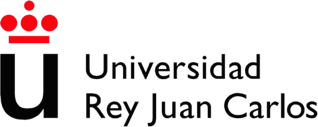 – 6 –
Ejemplo: Tres en Raya
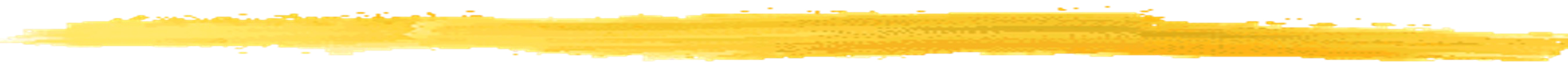 Tres en Raya:
dos jugadores (min y max)
los jugadores van poniendo fichas en las casillas de un tablero 3x3
max usa las fichas X / min usa las fichas O
una casilla puede contener como mucho una ficha
Reglas:
Inicialmente el tablero está vacío
max empieza y los jugadores se van alternando en poner sus fichas
max gana si obtiene una raya de tres fichas X
min gana si obtiene una raya de tres fichas O
si todas las casillas están ocupadas sin que haya una raya de 3 fichas del mismo tipo, hay empate
gana max
gana min
empate
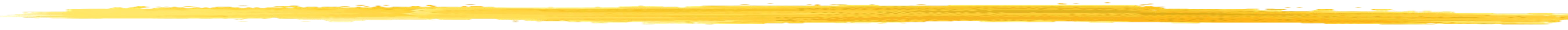 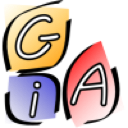 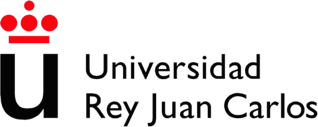 – 7 –
Árboles de juego
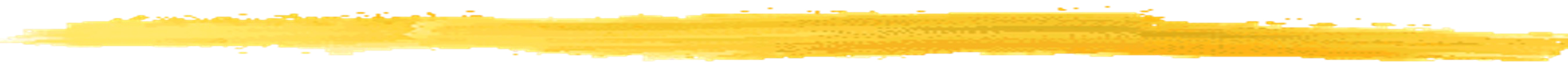 Definición:
Sea N un conjunto de nodos, ENN, L = {max,min}, y G = (N,E,L) un árbol etiquetado. G es un árbol de juego si
G no es vacío
la raíz está etiquetada max
todos los sucesores de max son etiquetados min
todos los sucesores de min son etiquetados max

Observaciones:
cada nivel del árbol de juego representa un ply (media jugada)
en los nodos etiquetados max, es el turno del agente max
en los nodos etiquetados min, es el turno del agente min
las hojas de un árbol de juego (completamente desarrollado) representan las posiciones terminales del juego
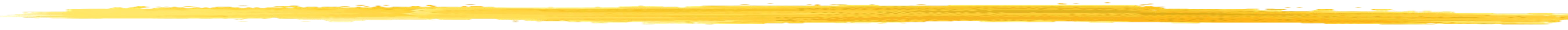 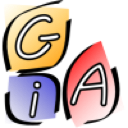 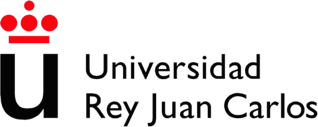 – 8 –
Ejemplo: Árbol de juego para Tres en Raya
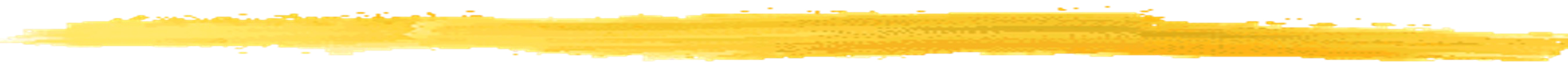 max
min
. . .
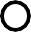 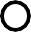 max
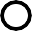 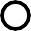 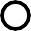 . . .
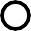 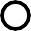 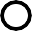 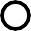 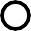 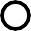 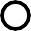 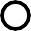 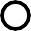 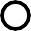 min
. . .
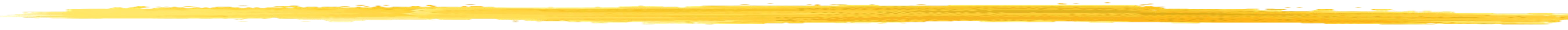 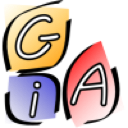 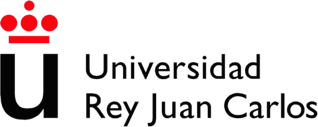 – 9 –
Modelo de juegos bipersonales
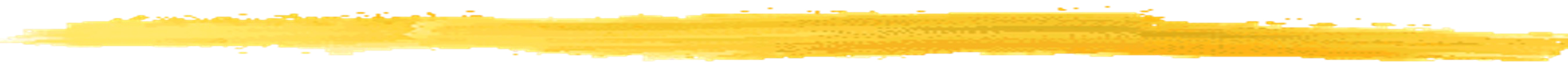 Conocimientos mínimos a priori de los agentes max y min :
s0
–	expandir: s H {si1, ..., sin}
–	terminal?: s H true | false
U: s H k, k
posición inicial (estado inicial) cjto. finito de posiciones sucesores
prueba terminal
función parcial de utilidad del juego
Nótese:
la función expandir
codifica las jugadas (acciones) permitidas en una posición s
supone implícitamente que los jugadores se alternan en realizar las jugadas
la función de utilidad está definida sólo en los estados terminales s
juegos de suma nula: max gana si y sólo si min pierde
gana max: U(s) = +	/ gana min : U(s) = –	/	empate: U(s) = 0
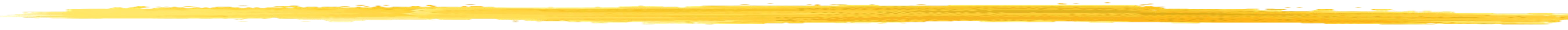 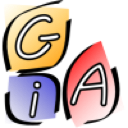 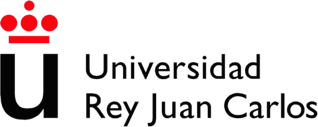 – 10 –
Ejemplo: Tres en Raya
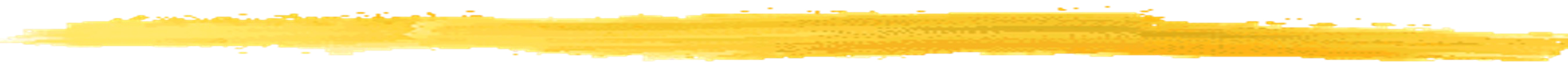 max
min
. . .
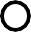 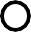 max
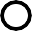 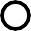 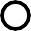 . . .
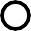 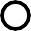 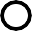 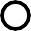 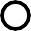 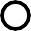 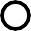 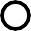 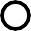 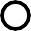 min
...	...	...
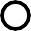 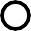 terminal
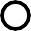 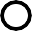 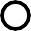 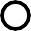 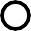 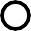 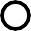 –
utilidad
+
0
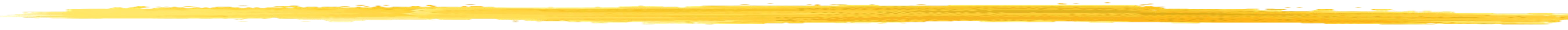 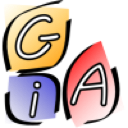 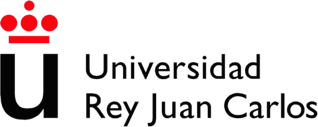 – 11 –
Estrategias
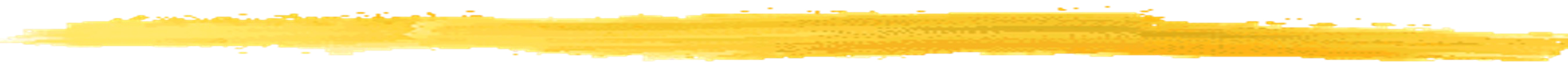 Problema del agente max: ¿cómo determinar su mejor jugada?
max podría aplicar métodos de búsqueda estándar, usando las posiciones en las que él gana como estados meta
pero min no querría realizar las acciones que el plan de max prevé para él !
Estrategia:
define las jugadas de max en todos los estados alcanzables del juego (e.d., da una respuesta a todas las jugadas posibles de min)
un subárbol del árbol de juego
Estrategia óptima (ó racional) :
la estrategia que implica el mejor resultado garantizado para max
escenarios totalmente antagónicos con agentes racionales:
– max puede asumir que min hará lo mejor para sí mismo, lo cual el lo peor para max
la estrategia óptima para max es la estrategia minimax:
– maximizar la utilidad mínima en cada jugada
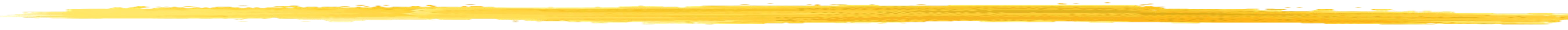 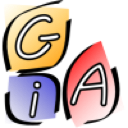 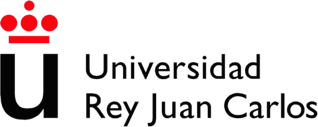 – 12 –
Ejemplo: estrategia minimax
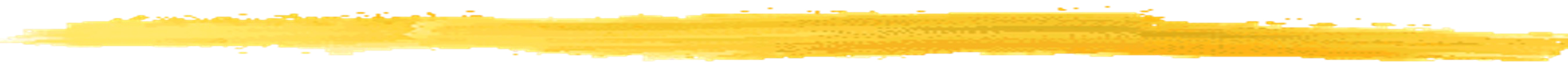 estrategia óptima:
mejor jugada de max: a1
max
0
a1
a2
a3
-
-
0
min
a2,1
a2,2
a2,3
a1,1
a1,2
a1,3
a3,1
a3,2
a3,3
terminal
0
0	+	+	+	–
0
0	–
utilidad
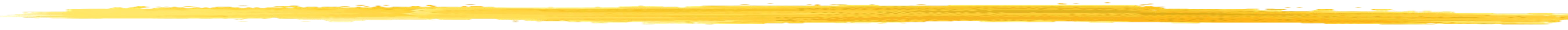 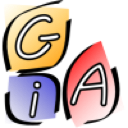 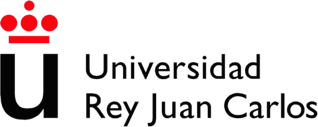 – 13 –
Método minimax
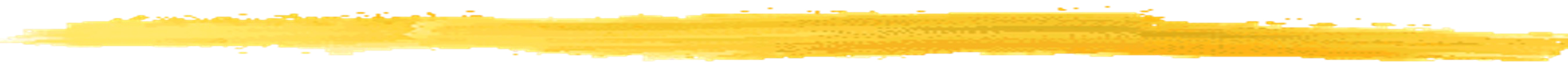 Método Minimax:
Generar el árbol de juego completo
Aplicar la función de utilidad en cada nodo terminal
Propagar las utilidades hacia arriba
en los nodos max, usar la utilidad máxima de los sucesores
en los nodos min, usar la utilidad mínima de los sucesores
Eventualmente los valores de utilidad llegan al nodo raíz (max)
La jugada óptima de	max es la que lleva al sucesor de utilidad máxima
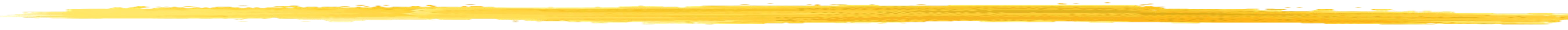 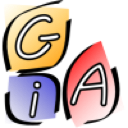 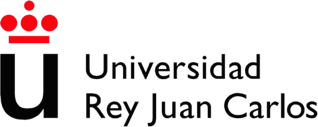 – 14 –
Algoritmo Minimax (versión preliminar)
Algoritmo:
funciones mutuamente recursivas
estado es el estado actual

{MaxValor en el Minimax básico}
Función MaxValor(estado)
Si terminal?(estado) entonces devolver(U(estado))
sucesores  expandir(max, estado)
  
Para cada ssucesores hacer
  max(, MinValor(s))
devolver( Fin {MaxValor}
 : máximo de la utilidad de los sucesores de un nodo max
	� : mínimo de la utilidad de los sucesores de un nodo min

{MinValor en el Minimax básico}
Función MinValor(estado)
Si terminal?(estado) entonces devolver(U(estado))
sucesores  expandir (min, estado)
�  
Para cada ssucesores hacer
�  min(�,MaxValor(s))
devolver(� Fin {MinValor}
– 15 –
Decisiones imperfectas
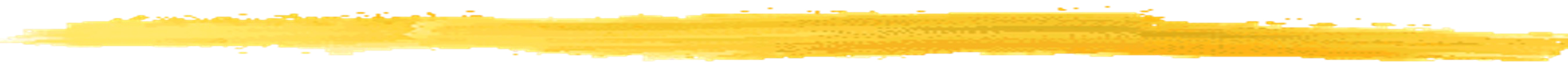 Problema: crecimiento exponencial del árbol de juego
incluso en juegos muy simples, es imposible desarrollar el árbol de juego completo hasta todos sus nodos terminales
Solución: Heurísticas
sustituir la prueba terminal por una prueba suspensión que detiene la búsqueda aún sin llegar a una posición terminal:
límite de profundidad fijo, posiciones “en reposo”, …
aplicar una función de evaluación e, que estime la utilidad esperada del juego correspondiente a una posición s determinada
e debe coincidir con la función de utilidad u en los nodos terminales
suele ser función lineal ponderada : e(s) = w1 f1(s) + w2 f2(s) + . . . + wn fn(s)
Ajedrez:	e(s) = “suma de los valores materiales en s”
Tres en Raya:	e(s) = “nº de líneas abiertas para líneas max en s” –
“nº de líneas abiertas para líneas min en s”
heurísticas fuertes:
las jugadas del Minimax ya no serán óptimas, pero dependerán de la calidad de las heurísticas
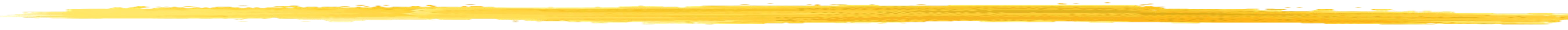 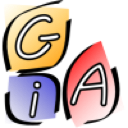 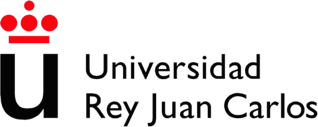 – 16 –
Ejemplo: Minimax con suspensión
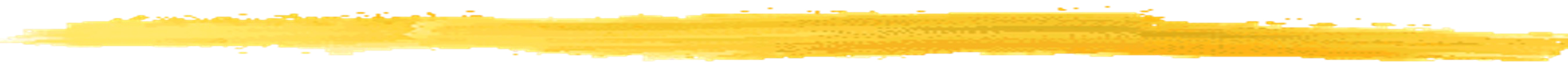 estrategia óptima:
mejor jugada de max: a1
max
3
a1
a2
a3
3
2
2
min
a2,1
a2,2
a2,3
a1,1
a1,2
a1,3
a3,1
a3,2
a3,3
evaluación e	3
12	8
2
4	6
14	5	2
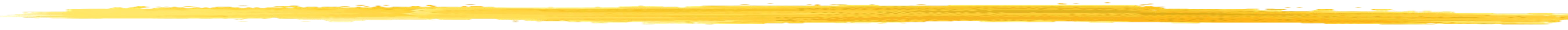 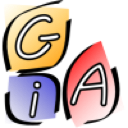 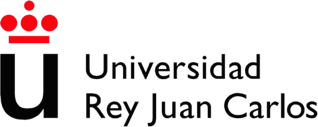 – 17 –
Algoritmo Minimax
Algoritmo:
funciones mutuamente recursivas
estado es el estado actual

{MaxValor: Minimax con suspensión}
Función MaxValor(estado)
Si suspensión?(estado) entonces devolver(e(estado))
sucesores  expandir(max, estado)
  
Para cada ssucesores hacer
  max(, MinValor(s))
devolver( Fin {MaxValor}
 : máximo de la evaluación de los sucesores de un nodo max
	� : mínimo de la evaluación de los sucesores de un nodo min

{MinValor: Minimax con suspensión}
Función MinValor(estado)
Si suspensión?(estado) entonces devolver(e(estado))
sucesores  expandir (min, estado)
�  
Para cada ssucesores hacer
�  min(�,MaxValor(s))
devolver(� Fin {MinValor}
– 18 –
Ejemplo: Tres en Raya
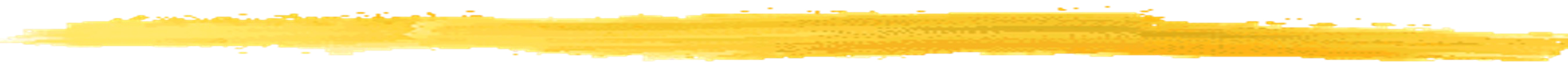 Suspensión en ply 3
max
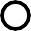 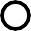 min
...
...
...
2
–
–
...
–
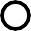 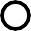 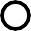 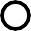 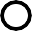 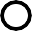 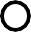 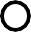 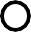 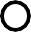 –
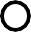 max
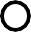 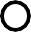 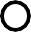 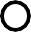 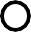 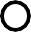 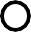 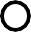 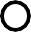 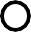 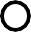 +
–	+
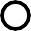 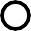 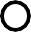 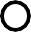 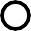 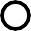 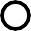 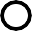 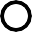 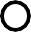 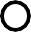 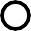 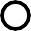 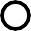 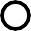 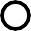 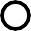 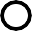 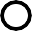 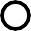 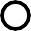 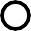 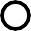 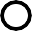 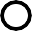 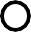 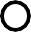 +
+
2
1
1
0
1
1
1
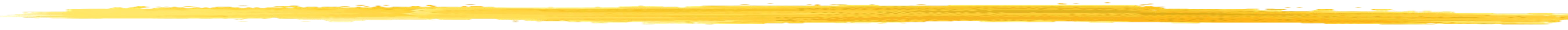 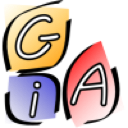 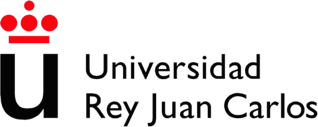 – 19 –
Resumen Minimax
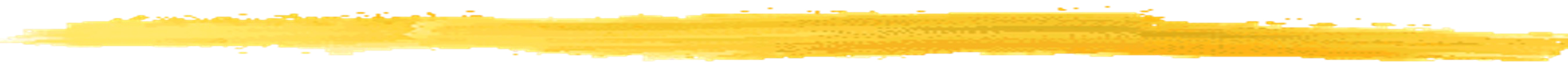 Complejidad:
Minimax genera el árbol de juego completo, en profundidad primero, hasta los nodos (o: el nivel de) suspensión
Complejidad : O(bd) (factor de ramificación b; número de plys explorados d)
Extensiones del Minimax:
mejorar la complejidad (poda � descartar nodos irrelevantes)
juegos con elementos de azar (ExpectMinimax: hay un nuevo jugador “azar”)
juegos con información parcial (búsqueda en estados de creencias)
mejorar las heurísticas :
aprender funciones de evaluación y suspensión (p.e. por el “efecto horizonte”)
relajar la suposición de racionalidad perfecta de min:
suponga que max está a punto de perder si min juega de forma óptima
sin embargo, hay una jugada que hace ganar a max, si min hace un solo error
…
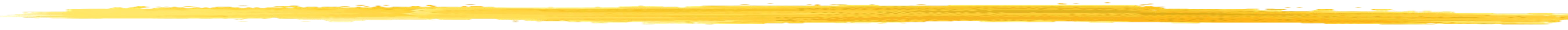 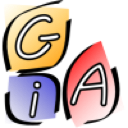 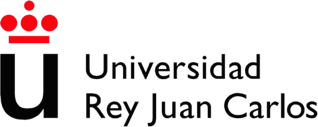 – 20 –
Módulo II: Agentes basados en Búsqueda
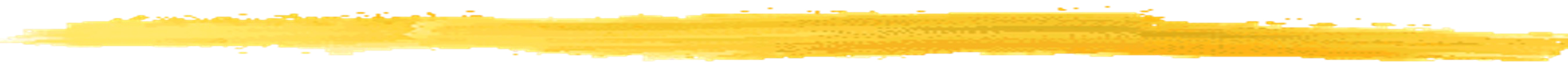 Tema 2: Búsqueda no-informada
Tema 3: Búsqueda heurística
Tema 4: Búsqueda he1urística avanzada Tema 5: Búsqueda multiagente
Algoritmo Minimax
Poda �
Algoritmo ExpectMinimax
Tema 6: Búsqueda con espacios estructurados
– 21 –
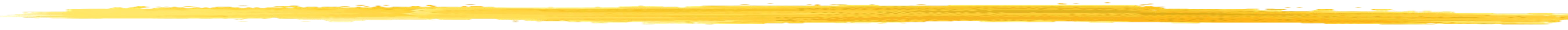 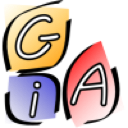 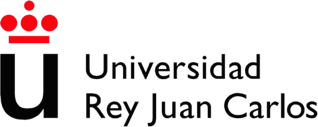 Poda -�
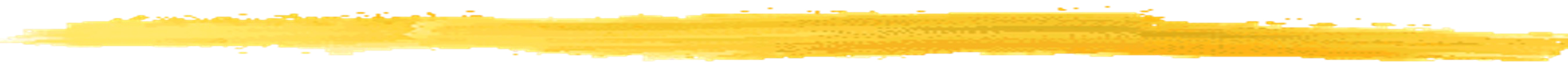 Nótese:
a veces es posible calcular el valor exacto de un nodo sin tener que evaluar todos sus sucesores
Ejemplo:
max
3
a1
a2
a3
2
3
 2
min
a2,1
a2,2
a2,3
a1,1
a1,2
a1,3
a3,1
a3,2
a3,3
3	12	8
2
14	5	2
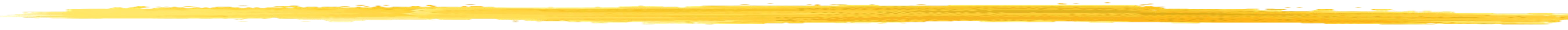 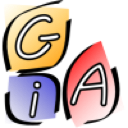 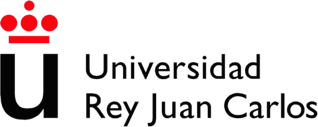 – 22 –
Poda -�
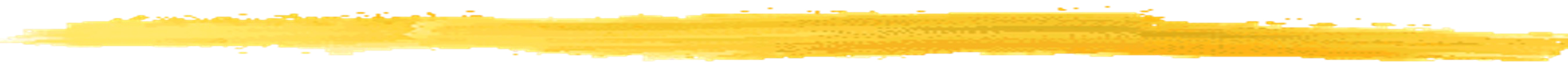 Poda :
: evaluación más alta encontrada (de momento) en un nodo max
� evaluación más baja encontrada (de momento) en su sucesor directo min
Condición de poda:  ≥ �
La evaluación Umin del nodo min
será como mucho � i.e. Umin ≤ �
La evaluación Umax del nodo max
será Umax = max ( Umin, …
Si  ≥ � el valor (exacto) de Umax no depende de Umin , por lo que no es necesario explorar los sucesores restantes de min

max
. . .
. . .
min
�
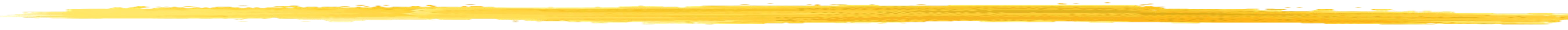 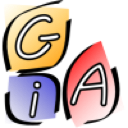 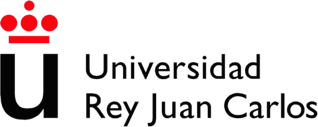 – 23 –
Poda -�
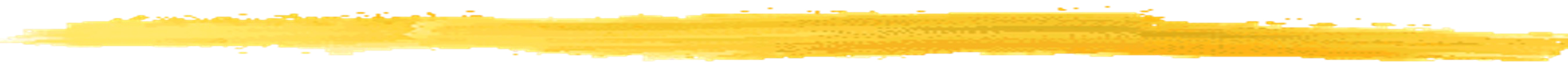 Poda �:
�: evaluación más baja encontrada (de momento) en un nodo min
 evaluación más alta encontrada (de momento) en su sucesor directo max
Condición de poda: � ≤ 
La evaluación Umax del nodo max
será al menos  i.e. Umax ≥ 
La evaluación Umin del nodo min
será Umin = min (� Umax, …
Si � ≤  el valor (exacto) de Umin no depende de Umax , por lo que no es necesario explorar los sucesores restantes de max
�
min
. . .
. . .
max

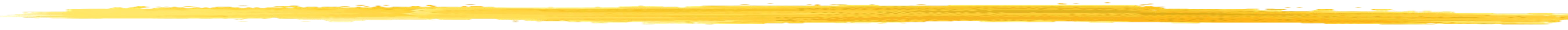 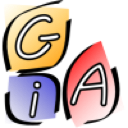 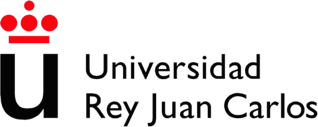 – 24 –
Poda -�
Poda  “profunda”:
max
Pero si se cumple la condición de poda ( ≥ �
el valor (exacto) de Umax no depende de Umin
Umax = max ( Umin, …
Umax = max ( …

. . .
El valor exacto de Umin sólo puede ser relevante para Umax si se propaga hasta arriba hasta uno de los sucesores directos de Umax
min
U	≤ �
min
. . .
max
Umin ≤ �
. . .
�
min
Por tanto, si � ≤  (siendo  la mejor evaluación
de un nodo max en el camino hasta Umin) se pueden podar los sucesores restantes de Umin
La poda � “profunda” funciona de forma dual
– 25 –
Minimax con poda -�
Algoritmo:
funciones mutuamente recursivas
estado es el estado actual


{MaxValor: Minimax con poda �}
Función MaxValor(estado,,�)
Si suspensión?(estado) entonces devolver(e(estado))
sucesores  expandir(max, estado)
Para cada ssucesores hacer
  max(, MinValor(s,,� ))
Si   � entonces devolver() devolver(
Fin {MaxValor}
 es el mejor valor de evaluación para max en el camino hasta estado
	� es el mejor valor de evaluación para min en el camino hasta estado

{MinValor: Minimax con poda �}
Función MinValor(estado,,�)
Si suspensión?(estado) entonces devolver(e(estado))
sucesores  expandir (min, estado)
Para cada ssucesores hacer
�  min(�,MaxValor(s,,� ))
Si � �  entonces devolver(�) devolver(�
Fin {MinValor}
– 26 –
Ejemplo: Minimax con poda -�
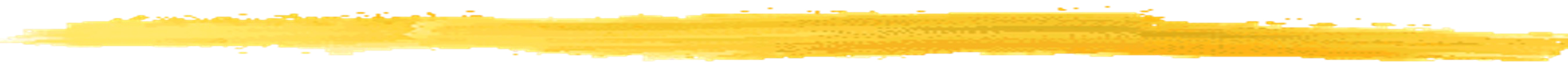 Simulación del ejemplo con el algoritmo :
Negro / Rojo : valores de  y � dentro de las funciones MaxValor y MinValor
Azul: valores de los parámetros en las llamadas a MaxValor y MinValor
Amarillo: valores devueltos por MaxValor o MinValor
=-  / 3
� =+ 
=- 
� =+ 
max
(-,+)
2
(3,+)
2
(3,+)
3
=3
� =+  / 14/ 5/ 2
=3
� =+ 
=3
� =+  / 14/ 5
=3
� =+  / 14
=3
� =+  / 2
=3
� =+ 
=- 
� =+ 
=- 
� =+  / 3
min
(3,
(3,
+)
(-,
+)
3  12
14 (3, 5
14)
8
(-	, 3)
+)
(3, 2
5)
2
(-, 3)
3	12	8
2
14	5	2
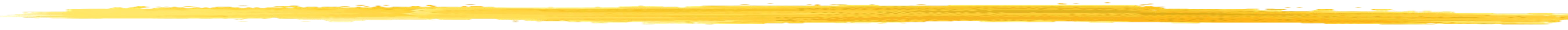 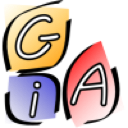 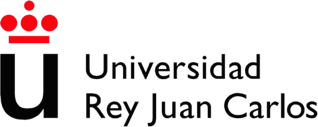 – 27 –
Resumen Minimax con poda -�
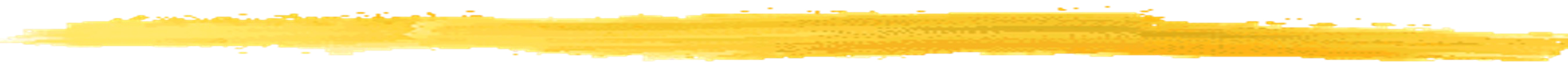 Análisis:
El algoritmo Minimax con poda -� siempre produce el mismo resultado que sin la poda
La eficiencia de Minimax con poda -� depende del orden en el que se exploran los nodos
Complejidad (factor de ramificación b; número de plys explorados d)
Minimax sin poda - : O(bd)	(p.e. 104= 10.000 nodos)
Minimax poda - mejor caso): O(bd/2) (p.e. 102= 100 nodos)
Minimax poda - caso medio): O(b3d/4) (p.e. 103= 1.000 nodos)
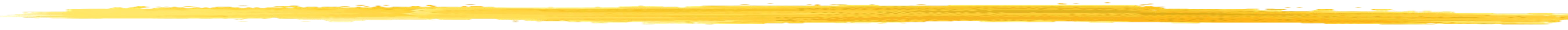 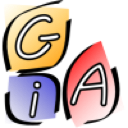 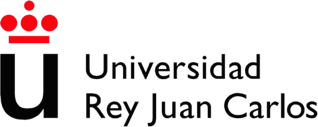 – 28 –
Módulo II: Agentes basados en Búsqueda
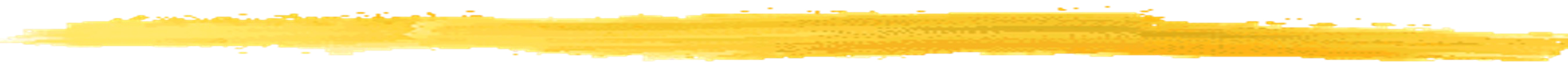 Tema 2: Búsqueda no-informada
Tema 3: Búsqueda heurística
Tema 4: Búsqueda he1urística avanzada Tema 5: Búsqueda multiagente
Algoritmo Minimax
Poda �
Algoritmo ExpectMinimax
Tema 6: Búsqueda con espacios estructurados
– 29 –
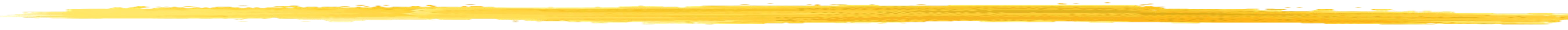 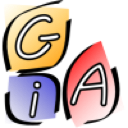 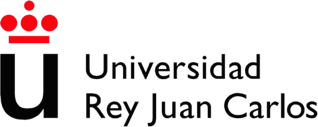 Juegos bipersonales con elemento de azar
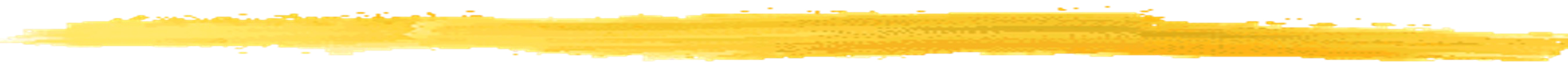 Algoritmo: ExpectMinimax
Idea:
Utilizar el algoritmo Minimax
Añadir un nuevo jugador: “azar” que se incluye en el árbol siempre que haya un evento independiente de los jugadores y cuyo resultado es aleatorio
Los sucesores de un nodo “azar” son las posibles situaciones que podrían ser el resultado de este elemento de azar
p.e.: todos los posibles resultados de tirar un dado
Cada uno de los sucesores de un nodo “azar” tiene asociado la probabilidad de que este resultado ocurra
p.e.: en el caso del dado: p(1)=1/6, …, p(6)=1/6
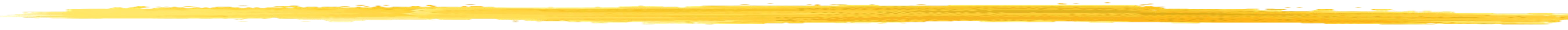 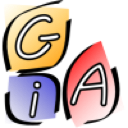 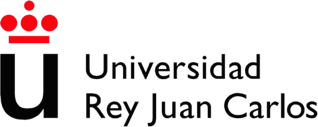 – 30 –
Ejemplo: Backgammon simplificado
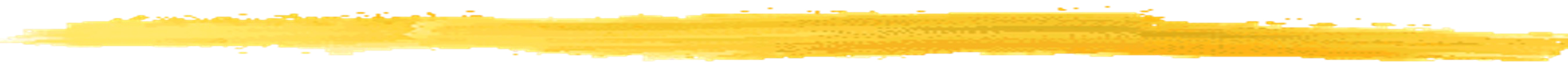 Estado inicial:
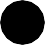 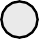 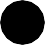 Objetivo:
mover las fichas al lado opuesto (max=	, al campo 5 y min=	al campo 0)
Reglas:
max empieza y los jugadores se van alternando sus jugadas
Cada jugada consiste primero en tirar una moneda; la cara tiene el valor 1 y la cruz el valor 2. Después se mueve una de las fichas 1 o 2 campos en la dirección deseada (dependiendo del resultado de la tirada de la moneda)
No es posible mover una ficha a un campo que tiene una ficha del oponente
Si un jugador no puede mover sus fichas pierde su turno (si puede, tiene que mover una ficha)
Gana el jugador que primero ha movido ambas fichas al campo deseado
El elemento de azar ocurre antes de elegir la jugada
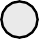 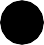 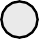 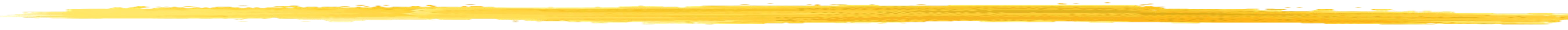 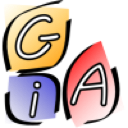 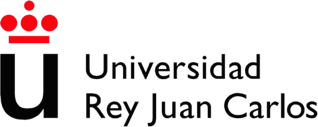 – 31 –
Ejemplo: Backgammon simplificado
Representación de estados: (x1,x2,y1,y2)
x1 y x2 posiciones de las fichas blancas e y1 y y2 posiciones de las fichas negras
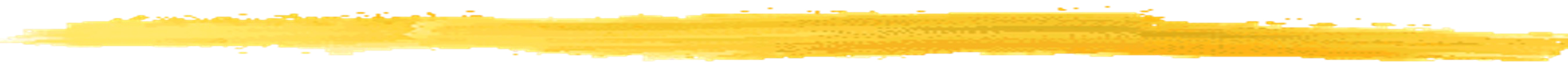 azar
(0,0,5,5)
…
Árbol del juego:
max
1;1/2
2;1/2
(0,2,5,5)
azar
(1,0,5,5)
(2,0,5,5)
…
(0,1,5,5)
min
1;1/2
2;1/2
azar
(1,0,4,5)
(1,0,5,4)
max
1;1/2
2;1/2
azar
…
(2,0,4,5)
(1,1,4,5)
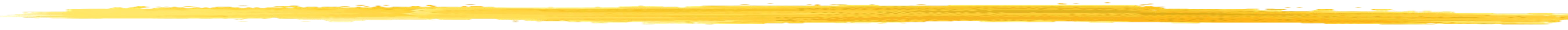 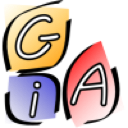 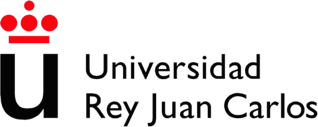 – 32 –
ExpectMinimax
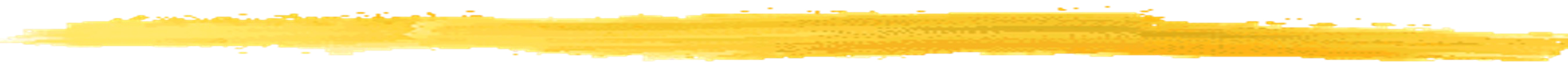 Objetivo: elegir la mejor jugada para max
¿Cómo propagar los valores de utilidad/evaluación de los nodos hoja a los nodos superiores?
Solución:
ExpectMinimax(n) 
e(n)
max	(ExpectMinimax(s))
(ExpectMinimax(s))
si n es nodo suspensión si n es nodo max
si n es nodo min
si n es nodo azar





sexpandir(n )
min
sexpandir(n )
(p(s)  ExpectMinimax(s))

sexpandir (n)
Implementación: ejercicio
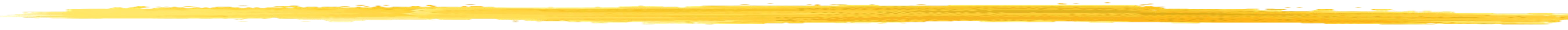 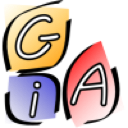 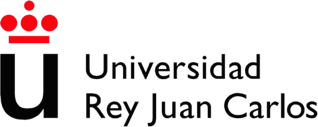 – 33 –
Ejemplo: Backgammon simplificado
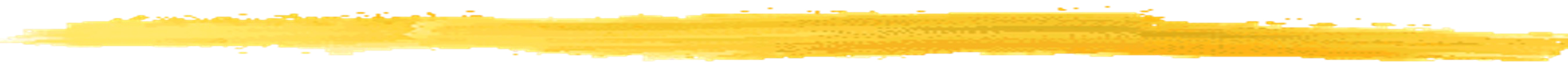 Situación actual: (toca a max)

cara

(3,4,1,2); max tiene que mover una ficha (blanca) una posición

Suponemos el algoritmo ExpectMinimax con un nivel de suspensión de 5
Como función de evaluación se usa la siguiente: e((a,b,c,d)) = a+b+c+d
valores altos de a y b son buenos para max porque indican que sus fichas están cerca de la meta (5)
valores altos de c y d son buenos para max porque indican que las fichas de min están lejos de su meta (0)
para el estado actual: e((3,4,1,2))=10
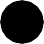 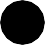 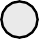 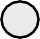 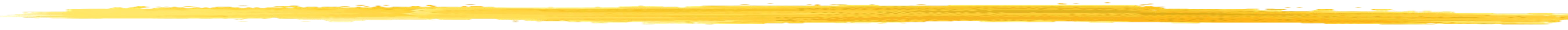 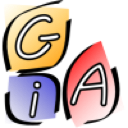 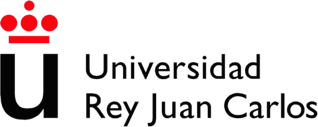 – 34 –
e(nodo)
max	azar
min
azar
max
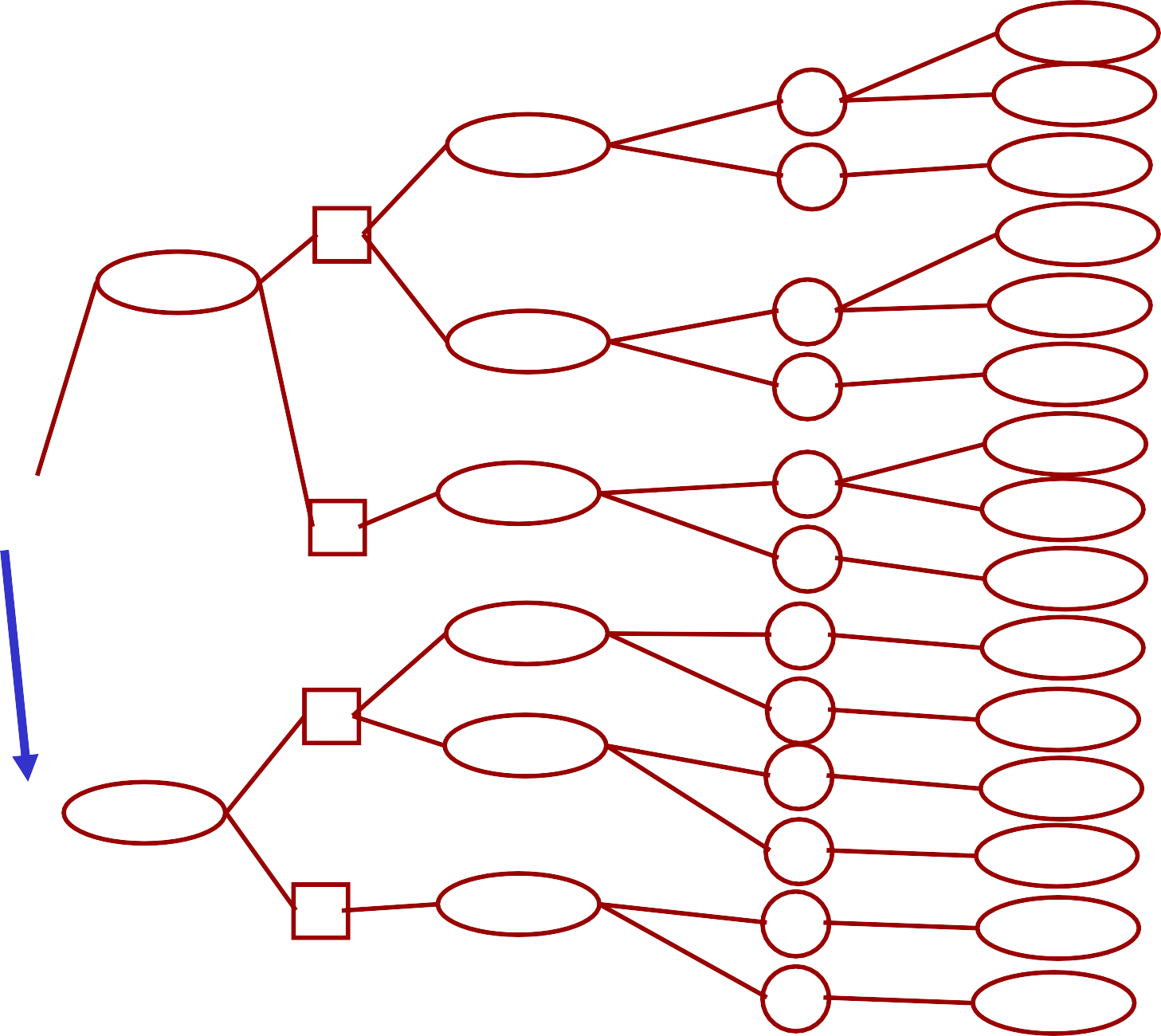 11
(4,5,1,1)	11
(4,4,1,1)	10
(5,4,0,2)	11
(4,5,0,2)	11
(4,4,0,2)	10
(5,4,1,0)	10
(4,5,1,0)	10
(4,4,1,0)	9
(4,5,1,1)	11
(5,5,1,1)	12
(4,5,0,2)	11
(5,5,0,2)	12
(4,5,1,0)	10
(5,5,1,0)	11
(5,4,1,1)
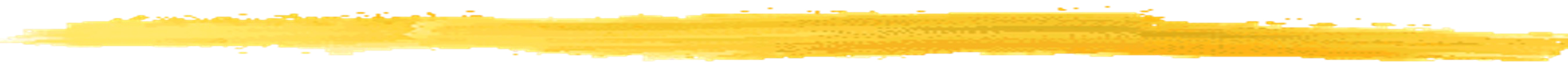 1;1/2
10,5
2;1/2
11
10
(4,4,1,1)
1;1/2
10,5
(4,4,1,2)	10
1;1/2
11
10
10,5
(4,4,0,2)
2;1/2
9,5 1;1/2

2;1/2
2;1/2
10
9
11
12
11
12
10
(4,4,1,0)
11
9,5
11,51;1/2
(3,5,1,1)
1;1/2
2;1/2
1;1/2
11,5
(3,5,0,2)
11,5
11
(3,5,1,2)
2;1/2
1;1/2
2;1/2
10,5 (3,5,1,0)
10,5
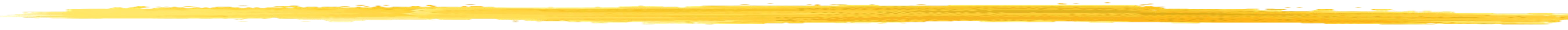 2;1/2
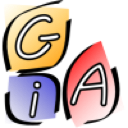 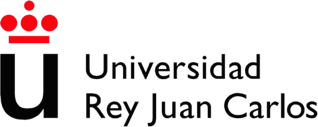 11
Funciones de evaluación/utilidad
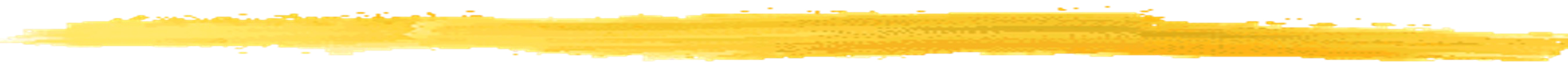 Criterios de los funciones de evaluación/utilidad:
la escala de los valores si importa (no como en el algoritmo Minimax):
max
2,1
4,9
2,1
0,1
4,8
0,1
1,3
0,1
4,9
0,1
azar
0,9
0,9
0,9
0,9
2
3
1
min
2
30
1
4
40
1	4
4
3	1
1	40	40
2
3
2 30
2	2
30	1
las funciones no deben devolver + o – :
los nodos azar tendrían siempre valores + o –
escalar los valores a un intervalo finito (p.e. entre 0 y 1)
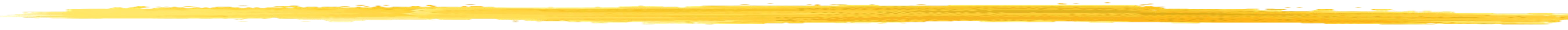 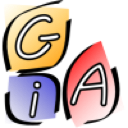 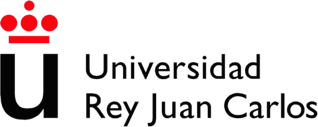 – 36 –
Funciones de evaluación
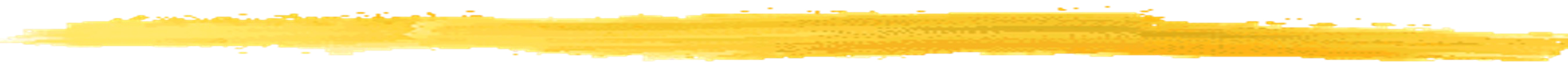 La función de evaluación e debe estimar la probabilidad de ganar
Caso ideal: e es una transformación lineal positiva de dicha probabilidad
e(nodo)
p(ganar|nodo)

Habitualmente, no es factible establecer una función e que cumple este criterio para todos los estados del juego (nodos)
Normalmente, una función e es más “exacto”, cuanto más cerca está el estado actual del juego de un estado terminal
Es preferible aplicar la búsqueda (Expect)Minimax en el máximo número de
plys posibles, y sólo al final aplicar la función de evaluación e
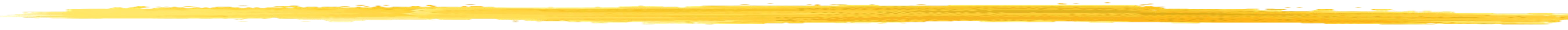 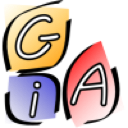 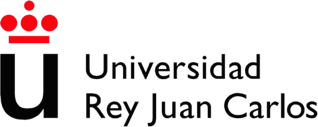 – 37 –
Complejidad ExpectMinimax
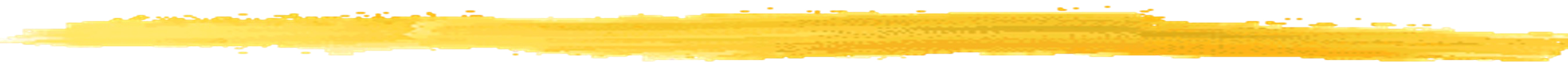 Complejidad: proporcional al número de nodos en el árbol
nivel de suspensión d (plys), factor de ramificación b (jugadas posibles), elementos de azar con n posibilidades
ExpectMinimax (incluyendo nodos azar): O(bd·nd)
Ejemplo Backgammon: n=21 (2 dados) y b20
Minimax básico
Minimax con poda �	ExpectMinimax ExpectMinimax con poda �
ExpectMinimax con poda -�:
Russell/Norvig 3ª ed., sección 5.5.1
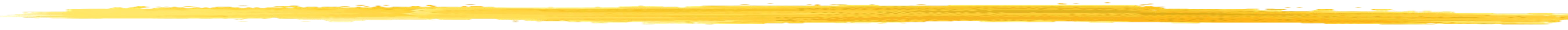 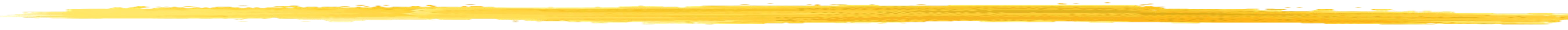 – 38 –
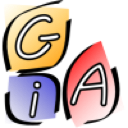 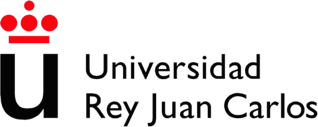 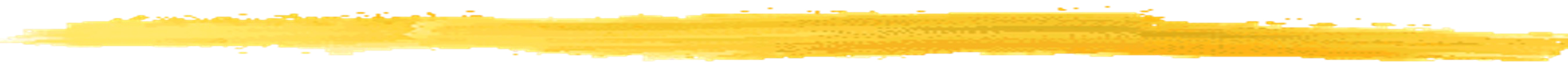 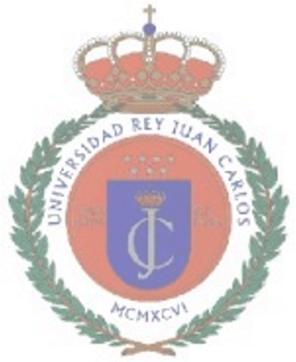 Tema 6
Búsqueda con espacios estructurados
“Restricciones”

Año Académico 2022/23
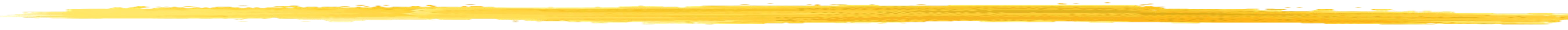 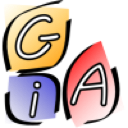 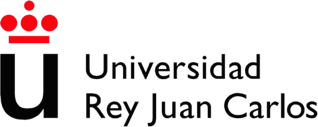 Módulo II: Agentes basados en Búsqueda
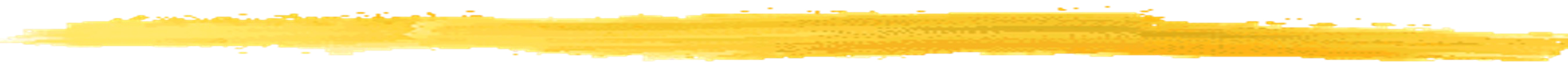 Tema 2: Búsqueda no-informada
Tema 3: Búsqueda heurística
Tema 4: Búsqueda heurística avanzada Tema 5: Búsqueda multiagente
Tema 6: Búsqueda con espacios estructurados
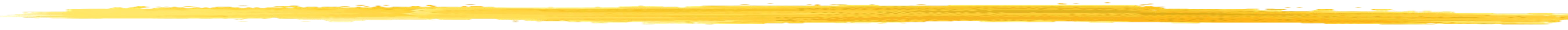 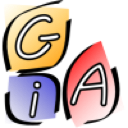 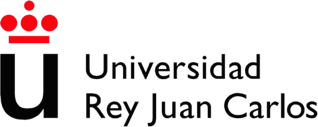 – 2 –
Módulo II: Agentes basados en Búsqueda
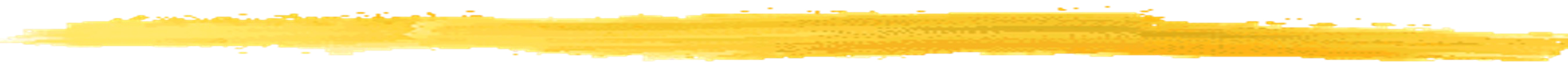 Tema 2: Búsqueda no-informada
Tema 3: Búsqueda heurística
Tema 4: Búsqueda he1urística avanzada Tema 5: Búsqueda multiagente
Tema 6: Búsqueda con espacios estructurados
CSPs
Satisfacción de restricciones
Propagación de restricciones
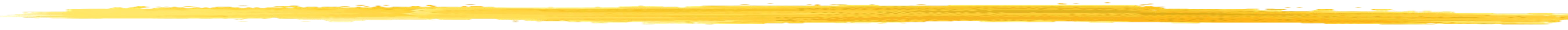 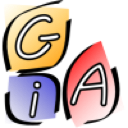 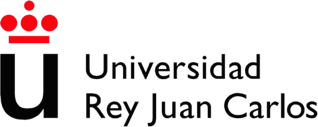 – 3 –
Problemas de representaciones “monolíticas” de estados
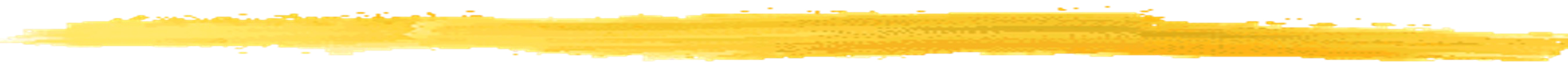 representación de los conocimientos a priori del agente
estado inicial: símbolo (s0 )
estados sucesores: función expandir ( s7 H {s8, s10, s12, s27, s112} )
estados meta: función meta? ( s112 H true )
coste de operador: función ( c(s7 , s112) H 5 )
heurísticas: función h* ( s7 H 235 )
se abstrae completamente de las características de los estados
¿bloque A encima de bloque B?, ¿el agente se encuentra en Radovac?, …
Problema:
complejidad de la representación del conocimiento (p.e. expandir)
mantenibilidad del conocimiento
Solución:
tomar en cuenta la “estructura” de los estados
definir un estado no por su nombre sino por el conjunto de sus propiedades
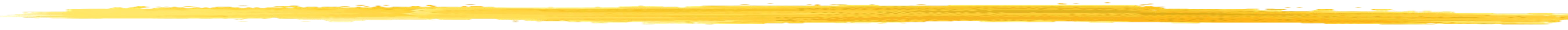 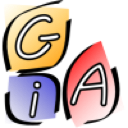 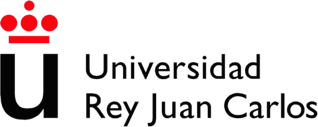 – 4 –
Problemas de Satisfacción de Restricciones
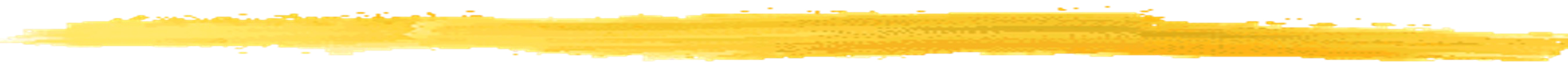 Estructura de estados:
Un estado está compuesto por un conjunto de n variables que pueden tomar diferentes valores
Un estado es un estado meta si los valores que tienen sus variables cumplen una serie de restricciones
Muchos dominios reales se pueden describir de esta forma: juegos unipersonales (Sudoku), generación de horarios en institutos, planificación de la producción, etc.

Definición:
Un problema de satisfacción de restricciones (Constraint Satisfaction Problem,
CSP) es una tripleta (X, D, R)
X = {x1,…, xn} es un conjunto finito de variables
D: X V es una función total que asigna un dominio (conjunto finito de valores de Vi) a cada variable. Frecuentemente se escribe Di en vez de D(xi) para referirse al dominio de la variable xi
R = {R1,…, Rk} es un conjunto finito de restricciones tal que cada Ri es un predicado sobre un subconjunto de los variables de X. Formalmente: Ri(x1,…, xl)  D1… Dl
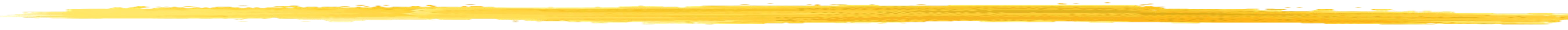 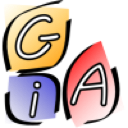 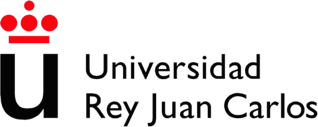 – 5 –
Ejemplo: n-reinas
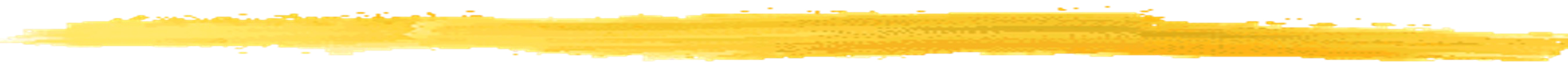 Problema de los n reinas:
Posicionar n reinas en un tablero nn, tal que ninguna de ellas está amenazada por otra
Ejemplo: 4 reinas
1	2	3	4
X1 X2
X3 X4
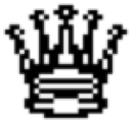 4-reinas como CSP:
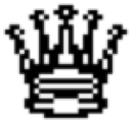 X = {x1,…, x4} (número de las filas)
D = {D1,…, D4} siendo Di ={1,2,3,4} (nº de las columnas)
R = {R1} siendo R1(x1, x2,x3,x4) = {(2,4,1,3),(3,1,4,2)}
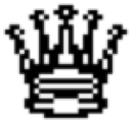 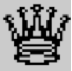 Nótese:
R suele modelarse como conjunto de restricciones más “locales”
En el ejemplo: R’ = {R’1,…, R’6} refiriéndose cada R’i a la amenaza entre dos filas
Ejemplo: R’2 expresa que no debe haber amenaza entre reinas en las filas 1 y 3
R’2(x1,x3) = {(1,2),(1,4),(2,1),(2,3),(3,2),(3,4),(4,1),(4,3)}
En un CSP binario todas las restricciones involucran como mucho dos variables
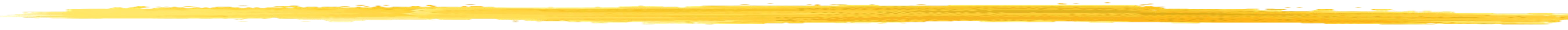 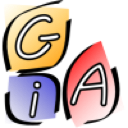 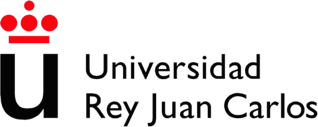 – 6 –
CSP binario como grafo
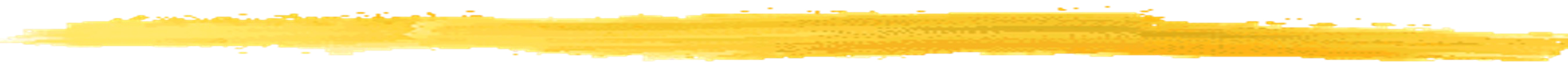 Los CSPs de restricciones binarias se suelen representar como grafos
Cada variable xi del CSP es representada por un nodo
Cada restricción binaria Ri(xj,xk) se representa por un arco ente los nodos xj y xk
Ejemplo: grafo correspondiente al problema de las 4-reinas
x1
Restricción R’2: “ no debe haber amenaza entre reinas en las filas 1 y 3”
R′1
R′2
R′3
x2
x3
R′4
R′5
R′6
x4
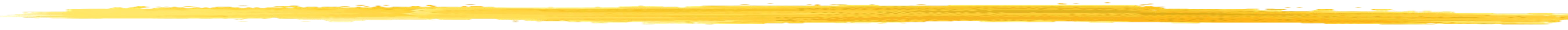 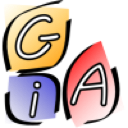 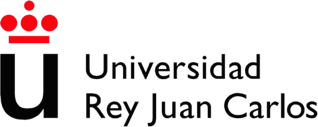 – 7 –
Ejemplo: criptoaritmética
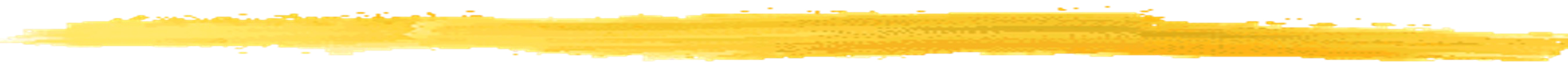 Problema de criptoaritmética:
Ejemplo:
TWO
+ TWO
C3C2C1
Operación aritmética con letras
Asignar a cada letra un dígito diferente de modo que se cumpla la operación
FOUR
Ejemplo como CSP
Idea: variables auxiliares para el acarreo
X = {T, W, O, R, U, F, C1,C2,C3}
DT = DW = DO = DR = DU = {1,2,3,4,5,6,7,8,9}; DF
R = {R1(O,R,C1), R2(W,C1,U,C2), R3(T,C2,O,C3), R4(F,C3), R5(T,W,O,R,U,F)}
= DC1 = DC2 = DC3 = {0,1}
R1 = {(O,R,C1):
R2 = {(W,C1,U,C2):
R3 = {(T,C2,O,C3):
R4 = {(F,C3):
R5 = {(T,W,O,R,U,F): T≠W≠O≠R≠U≠F }
O+O = R + 10*C1 } W+W + C1 = U + 10*C2 } T+T + C2 = O + 10*C3 } C3 = F }
Restricción “global”: todos diferentes
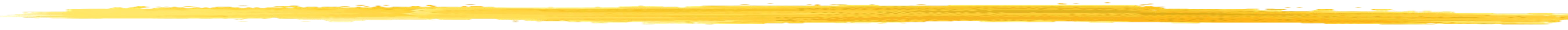 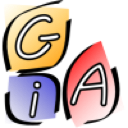 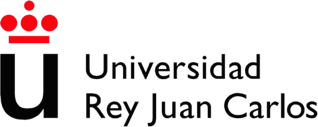 – 8 –
CSP no binario como hipergrafo
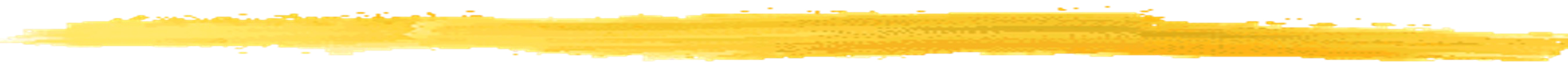 Los CSPs con restricciones k-arias (k>2) se representan como hipergrafos
Cada variable xi del CSP es representada por un nodo
Cada restricción k-área Ri se representa por un hiperarco que conecta k nodos
Ejemplo: problema de criptoaritmética
R5
F
T
U
W
R
O
R3
R2
R4
R1
C3	C2	C1

Cualquier CSP con restricciones k-áreas (k>2) se puede representar mediante un CSP que contiene únicamente restricciones binarias
–	Para la restricción “todos diferentes” (R5) esto es obvio, para los demás no tanto…
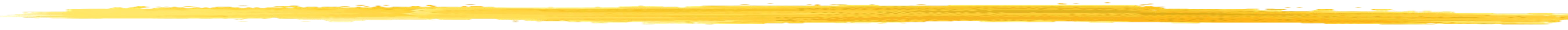 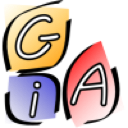 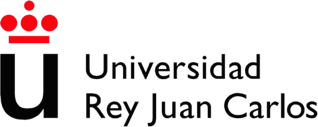 – 9 –
Problemas de Satisfacción de Restricciones
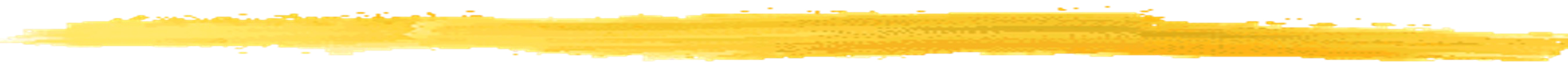 Solución a un CSP
Una asignación es una función parcial : X D(X)
Habitualmente se escribe “x1= va” por “(x1)= va” y se describe una asignación de forma extensiva, es decir  = {x1= va , x3= vb , x7= vc , …}
Una asignación es completa si está definida para todas las variables X del CSP
Una asignación  cumple con una restricción Ri sii
((x1),…, (xl))  Ri(x1,…, xl)
Una asignación completa  es una solución si cumple todas las restricciones en Ri R
Ejemplos para el caso de las 4 reinas
 = {x1= 2 , x2= 4 , x3= 3 } es una asignación parcial que cumple R’2
 = {x1= 1 , x2= 2 , x3= 3 , x4= 4 } es una asignación total que no cumple R’2
 = {x1= 2 , x2= 4 , x3= 1 , x4= 3 } es una solución al problema de las 4 reinas
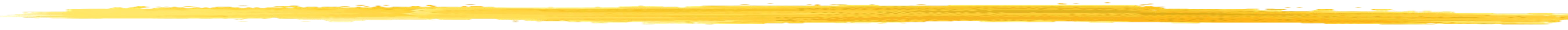 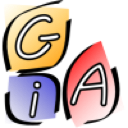 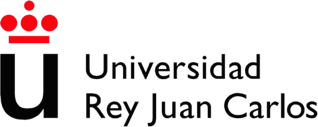 – 10 –
Módulo II: Agentes basados en Búsqueda
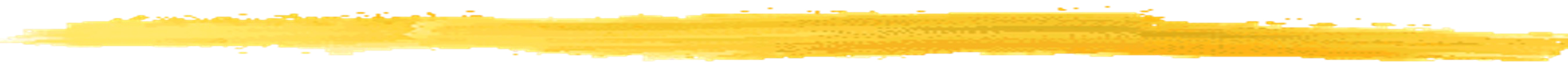 Tema 2: Búsqueda no-informada
Tema 3: Búsqueda heurística
Tema 4: Búsqueda he1urística avanzada Tema 5: Búsqueda multiagente
Tema 6: Búsqueda con espacios estructurados
CSPs
Satisfacción de restricciones
Propagación de restricciones
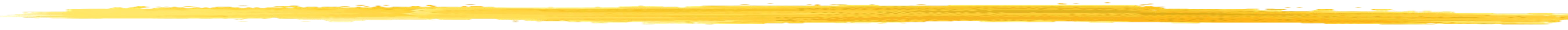 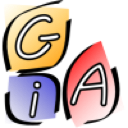 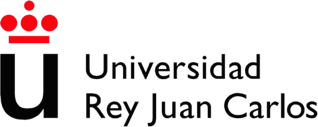 – 11 –
Satisfacción de restricciones:
Métodos de búsqueda para encontrar una solución al CSP

Búsqueda con asignaciones completas
Estado: asignación completa (valores para todas las variables)
Operador: modificar el valor de una variable en la asignación
Meta?: asignación que cumple todas las restricciones
Coste: cero (la longitud de un camino hasta un nodo meta es irrelevante)
Heurística del conflicto mínimo:
Preferir los sucesores que violen el mínimo número de restricciones
4-reinas: n° de amenazas entre pares de reinas
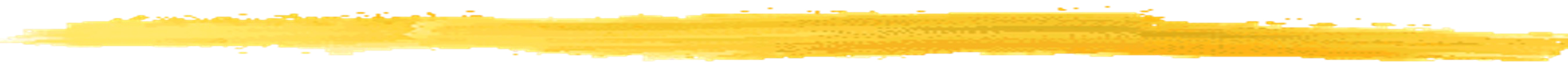 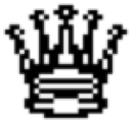 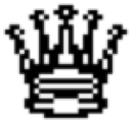 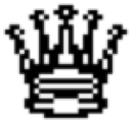 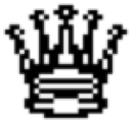 columna 3
…
…
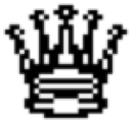 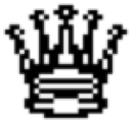 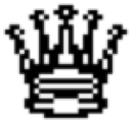 fila 2
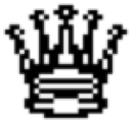 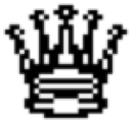 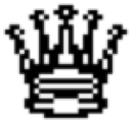 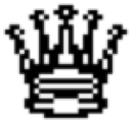 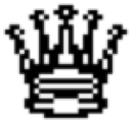 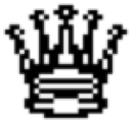 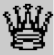 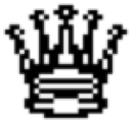 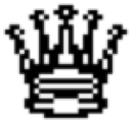 …
…
Significado de la tabla. Ejemplo:
“En el estado– 1q2 u– e resulta de colocar la reina de la fila 2 en la columna 3 hay 2 pares de reinas que se amenazan”
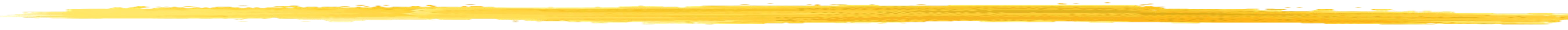 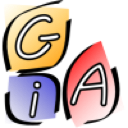 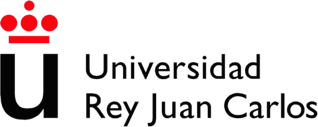 Solución con métodos de búsqueda
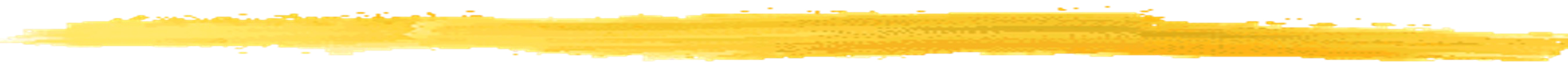 Nótese:
En cada camino del árbol de búsqueda, tiene sentido cambiar el valor de cada variable como mucho 1 vez: el árbol de búsqueda tiene profundidad máxima n
A cada una de las n variables se pueden asignar d valores: al nivel 0 hay nd
sucesores; al nivel 1 hay (n-1)d sucesores; etc…
Por tanto, se genera un árbol con hasta n!d n hojas ‒ pero sólo hay d n posibles asignaciones!
Equivalencia de caminos por conmutatividad: el orden en el se cambian los valores de las variables es irrelevante

Búsqueda con asignaciones parciales
Estado: asignación parcial (valores asignados a algunas variables)
Operador: elegir un valor para una variable no asignada
(el posible estado sucesor ha de cumplir R)
Meta?: solución (asignación completa que cumple todas las restricciones)
Coste: cero (la longitud de un camino hasta un nodo meta es irrelevante)
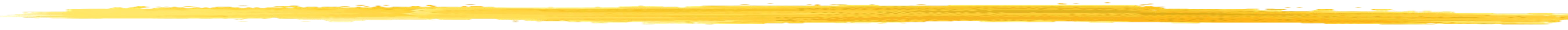 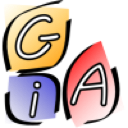 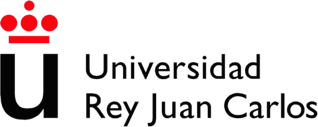 – 13 –
Satisfacción de restricciones con vuelta atrás cronológica
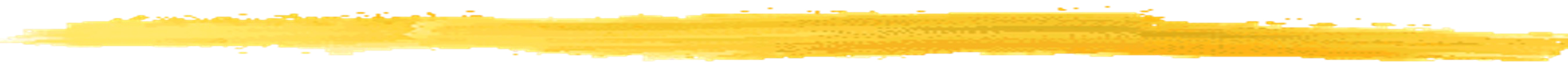 Algoritmo: Vuelta atrás cronológica (cronological backtracking)
Búsqueda en profundidad en el espacio de asignaciones parciales
Ejemplo: 4-reinas
{}
{x1= 1}
{x1= 2}
{x1= 3}
{x1= 4}
{x1= 1,
x2= 1}
{x1= 1,
x2= 2}
{x1= 1,
x2= 3}
{x1= 1,
x2= 4}
{x1= 2,
x2= 1}
{x1= 2,
x2= 2}
{x1= 2,
x2= 3}
{x1= 2,
x2= 4}
{x1= 1,  {x1= 1, {x1= 1,  {x1= 1,
x2= 3,	x2= 3,	x2= 3,	x2= 3,
x3= 1}	x3= 2}	x3= 3}	x3= 4}
{x1= 1, {x1= 1, {x1= 1, {x1= 1,
x2= 4,	x2= 4,	x2= 4,	x2= 4,
x3= 1}	x3= 2}  x3= 3}	x3= 4}
{x1= 2,	{x1= 2,
x2= 4,	x2= 4,
x3= 1}	x3= 2}
{x1= 2,  {x1= 2,
x2= 4,	x2= 4,
x3= 3}	x3= 4}
{x1= 2,  {x1= 2, {x1= 2, {x1= 2,
x2= 4,	x2= 4,	x2= 4,	x2= 4,
{x1= 1,	{x1= 1,  {x1= 1, {x1= 1,
X
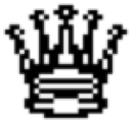 1
x = 4,	x = 4,	x = 4,	x = 4,
X2
2
x3= 2 ,	x3= 2 ,	x3= 2 ,  x3= 2 ,
x4= 1 }	x4= 2 }  x4= 3 } x4= 4 }
2	2	2
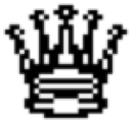 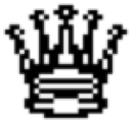 x = 1 ,	x = 1 ,	x = 1 ,	x = 1 ,
X3 X4
3	3	3	3
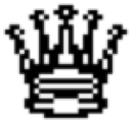 x4= 1 }  x4= 2 } x4= 3 } x4= 4 }
1  2  3 4
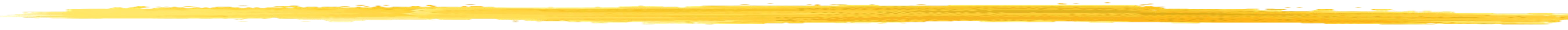 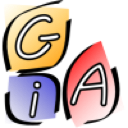 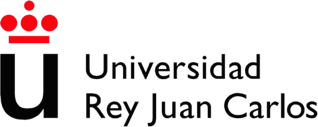 – 14 –
Satisfacción de restricciones con vuelta atrás cronológica
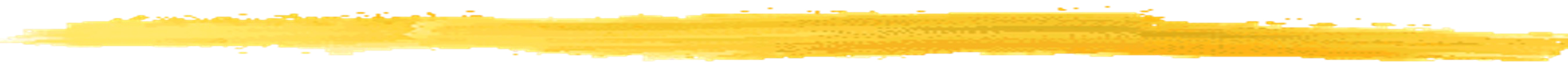 Función vuelta-atrás-cronológica(CSP, ) devuelve ' / fallo
Si || = n entonces
devolver()
xi  elegir-variable-no-asignada(X, ) % orden de elección no afecta la completitud dominio  DXi
% la asignación es completa (i.e. una solución)
Mientras dominio ≠ {} hacer
v  elegir-valor(dominio)
'    {xi = v}
Si '  R entonces
% en el dominio quedan valores por probar
% generar nueva asignación parcial
% la nueva asignación parcial es consistente
resultado  vuelta-atrás-cronológica(CSP, ') % completarla
Si resultado ≠ fallo entonces
devolver(resultado) dominio  dominio \ {v}
Fin {Mientras}
devolver(fallo)
Fin {vuelta-atrás-cronológica}
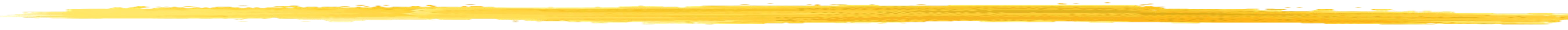 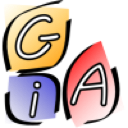 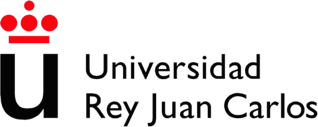 – 15 –
Heurísticas
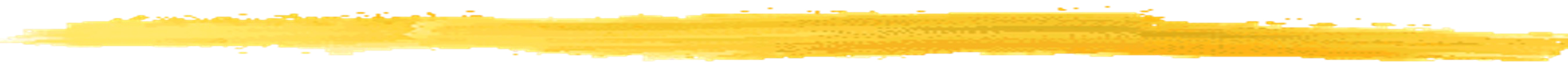 Nótese
La selección de variables (elegir-variable-no-asignada) and y de valores (elegir- valor) no afecta la completitud (el espacio de búsqueda es finito)
pero sí afecta la complejidad del algoritmo (el tamaño del árbol de búsqueda)
Heurísticas para elección de variables
Hay que asignar todas las variables del CSP
Preferir variables “difíciles”: detectar posibles ‘callejones sin salida’ (fail first)
Preferir la variable de mínimos valores restantes (mimimum remaining values, MRV)
Preferir la variable con mayor número de restricciones (grado heurístico)
Heurísticas para elección de valores
Es suficiente con asignar uno de los valores en el dominio de una variable
Preferir valores “prometedores”: generar una solución cuanto antes (fail last)
Preferir el valor menos limitante (respecto a variables no asignadas)
…
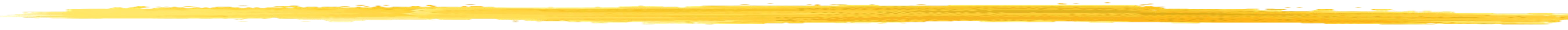 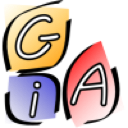 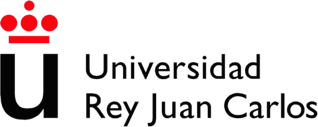 – 16 –
Problema: “Thrashing”
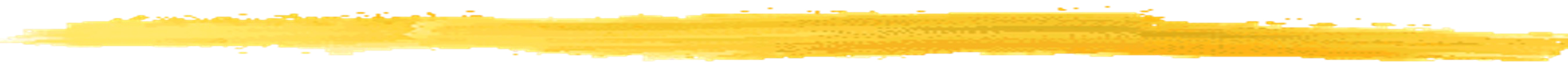 Problema del algoritmo de vuelta atrás cronológica (cronological backtracking):
No se toma en cuenta la “causa” de haber llegado a un callejón sin salida

“Thrashing”: se genera el mismo error de asignación (subárbol) varias veces
x1
Ejemplo:
{}
…
…
…
–	xi = a es incompatible con cualquier valor del dominio de x
x
i-1
…
{…, xi=a}
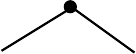 …
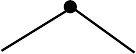 xi
k
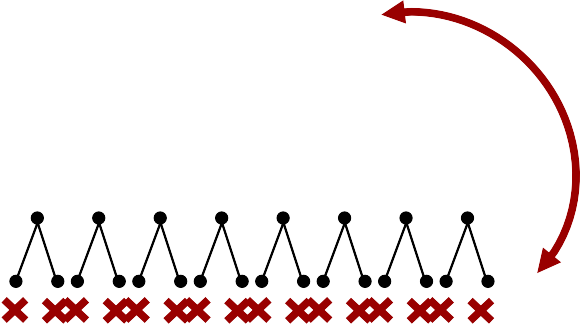 –	sin embargo, se irían probando los posibles valores para xk (en combinación con xi = a) un número exponencial de veces
xk-1 xk
…	…	…	…	…	…	…	…
…	…	…	…	…	…	…	…
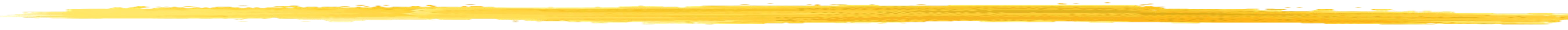 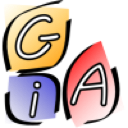 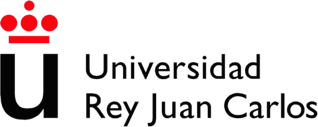 – 17 –
Mejoras al cronological backtracking
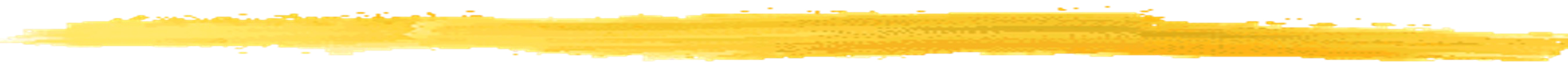 Satisfacción de restricciones con salto atrás (backjumping):
en lugar de retroceder a la variable más recientemente instanciada que todavía tiene alternativas disponibles
continuar la búsqueda en la primera variable que causó el fallo
Ejemplo: 8-reinas
x1 x2 x3 x4 x5 x6 x7 x8
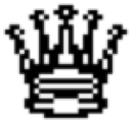 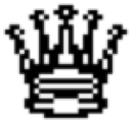 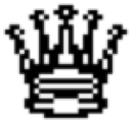 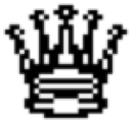 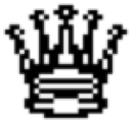 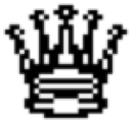 No hay valor posible para x6
Revisar el valor de x5 no resuelve el problema
Retroceder directamente a x4 (saltándose x5)
Nogoods:
–	Recordar las asignaciones parciales que han causado fallo para que no se vuelvan a generar
–	Ej. transparencia anterior: evitar que se vuelva a generar un asignación con xi = a
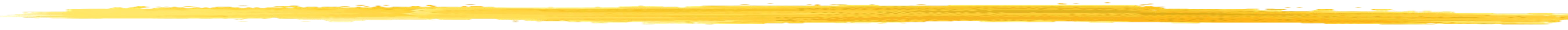 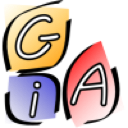 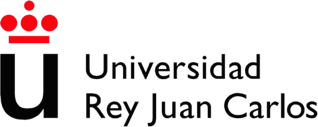 – 18 –
Módulo II: Agentes basados en Búsqueda
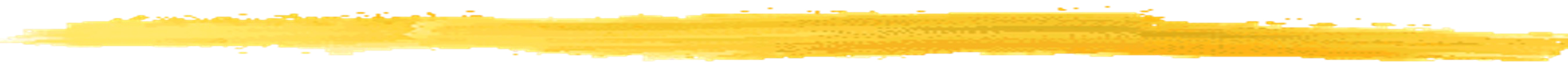 Tema 2: Búsqueda no-informada
Tema 3: Búsqueda heurística
Tema 4: Búsqueda he1urística avanzada Tema 5: Búsqueda multiagente
Tema 6: Búsqueda con espacios estructurados
CSPs
Satisfacción de restricciones
Propagación de restricciones
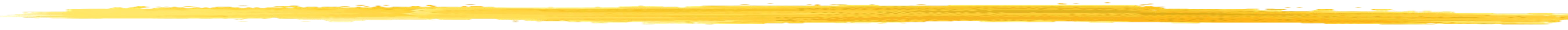 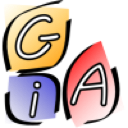 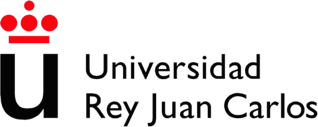 – 19 –
Propagación de restricciones
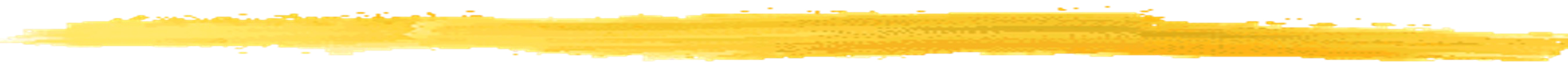 Idea: usar el conjunto de restricciones para reducir el espacio de búsqueda
Método:
“propagar” valores a través de las restricciones que afectan a sus variables,
intentando eliminar de los dominios los valores que no podrán formar parte de una solución
Ejemplo de las 4 reinas: Si {x1= 1} se puede
X1 X2
X3 X4
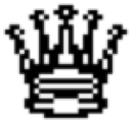 eliminar 1 y 2 de D2 , i.e D2 = {3,4} (debido a R’1(x1,x2))
eliminar 1 y 3 de D3 , i.e D3 = {2,4} (debido a R’2(x1,x3) )
eliminar 1 y 4 de D4 , i.e D4 = {2,3} (debido a R’3(x1,x4))
1	2	3	4
Aplicación:
Antes de la búsqueda, para reducir la cardinalidad de los dominios
Intercalado con la búsqueda: filtrar dominios sobre la base de una asignación parcial
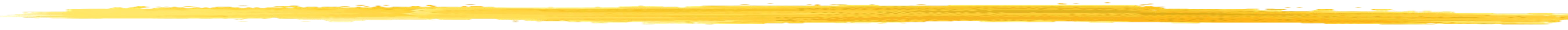 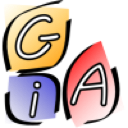 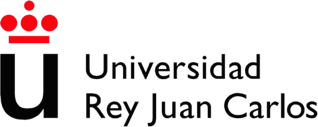 – 20 –
Propagación de restricciones: comprobación hacia adelante
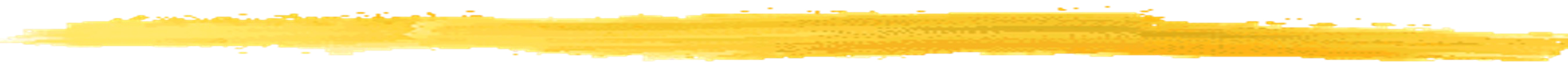 Búsqueda con vuelta atrás cronológica con comprobación hacia delante (forward checking):
Filtrar dominios después de cada ampliación de la asignación parcial  :
Para todas las restricciones binarias R que involucran una variable xi asignada en 
y otra xj no asignada en 
Para todo valor v' de Dj : Si ((xi), v') viola R (xi, xj) entonces eliminar v' de Dj
Marcha atrás si algún dominio se queda sin valores
xi
xj
v'1
v'2
v'3
…
v'd'
R(x , x )
i	j
(xi)
D
j
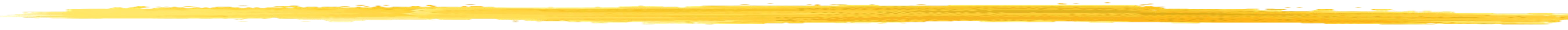 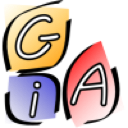 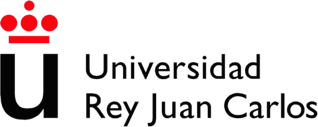 – 21 –
Propagación de restricciones: comprobación hacia adelante
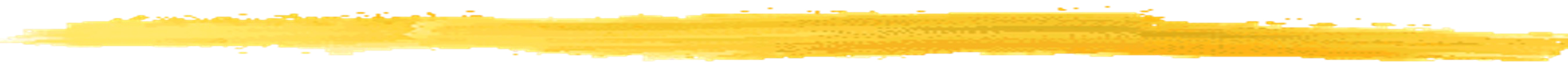 Ejemplo: 4 reinas
{}
D2 = {3,4}
D3 = {2,4}
D4 = {2,3}
D2 = {4}
D3 = {1,3}
D4 = {1,3,4}
{x1= 1}
{x1= 2}
{x1= 3}
{x1= 4}
{x1= 1,
x2= 3}
{x1= 1,
x2= 4}
{x1= 2,
x2= 4}
D3 = {}
D4 = {2}
D3 = {2}
D4 = {3}
D3 = {1}
D4 = {1,3}
{x1= 1,
x2= 4,
{x1= 2,
X1 X
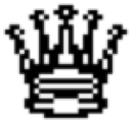 X
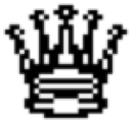 1
D4 = {}
x = 4,
D = {3}
X2
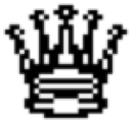 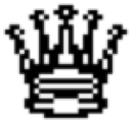 2
X3
X4
2
x3= 1}
4
x = 2}
X3 X4
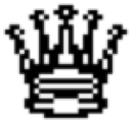 3
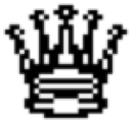 1  2  3 4
1  2  3 4
X1 X2 X3 X
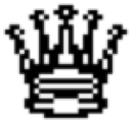 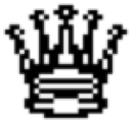 {x = 2, x = 4,
1	2
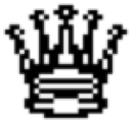 x3= 1 , x4= 3 }
4
1  2  3 4
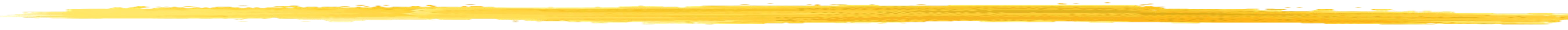 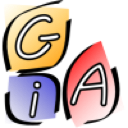 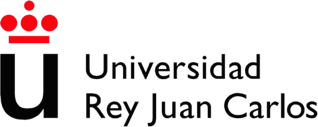 – 22 –
Transitividad de Restricciones
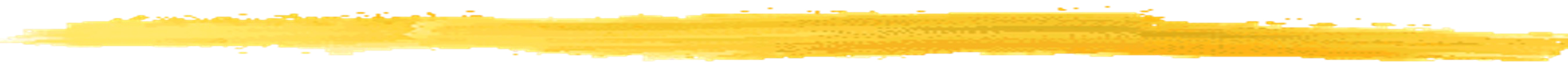 {}
D2 = {3,4}
D3 = {2,4}
D4 = {2,3}
D = {4}
X1 X2 X3 X4
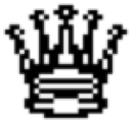 2
D3 = {1,3}
D4 = {1,3,4}
{x = 1}
{x = 2}
{x = 3}
{x = 4}
1
1
1
1
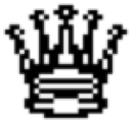 {x = 1,
{x = 1,
{x = 2,
D = {}
D = {2}
D = {1}
1  2  3 4
1
x2= 3}
1
1
x2= 4}
3
D4 = {2}
3
3
D4 = {1,3}
x2= 4}	D4 = {3}
{x1= 1,
x2= 4,
x3= 2}
{x1= 2,
x2= 4,
x3= 1}
No se ha tomado en cuenta R'6(x3,x4), porque ni x3 ni x4 tienen valores
D4 = {}
D4 = {3}
asignados en {x1= 1, x2= 4}
Se habría detectado que un dominio se queda sin valores
Y, por tanto, que no se puede ampliar la asignación para que forme una solución
{x1= 2, x2= 4,
x3= 1 , x4= 3 }
Hay que ir más allá del forward checking y tomar en cuenta la
transitividad de las restricciones…
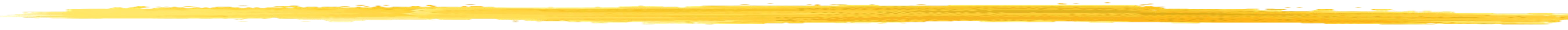 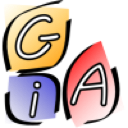 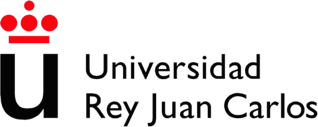 – 23 –
Consistencia de arco
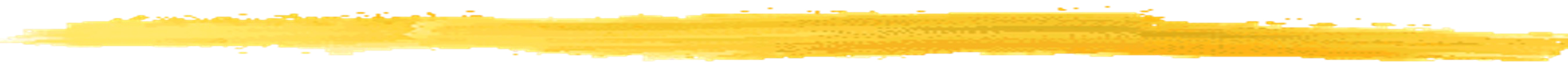 Definición:
Una variable xi es arco consistente con respecto a una restricción binaria R(xi, xj), si
v  D v D	v, v cumple Rx , x 
i	j	i	j
xi
v1 v2 v3
…
vd
xj
v'1
v'2
v'3
…
v'd'
R(xi, xj)
D
D
j
i
Extensión del concepto:
Una variable es arco-consistente, si lo es con respecto a todas las restricciones binarias
R(xi, _) en las que está involucrada
Una restricción binaria R(xi, xj) es arco-consistente, si tanto xi como xj son arco consistentes con respecto a ella
Un CSP es arco-consistente, si todas sus restricciones son arco-consistentes
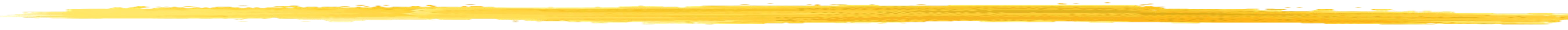 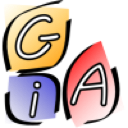 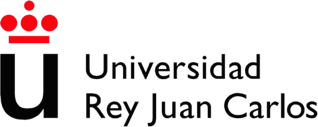 – 24 –
Consistencia de arco
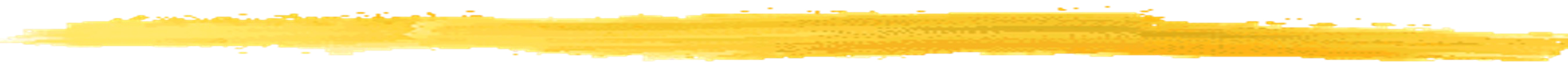 Nótese:
Si una variable xi NO es arco consistente con respecto a una restricción binaria R(xi, xj), entonces existe al menos un valor vDi que es incompatible con todos los valores v'Dj con respecto a R(xi, xj)
Eliminando estos valores v NO modifica el conjunto de soluciones de un CSP
xi
v1 v2 v3
…
vd
xj
v'1
v'2
v'3
…
v'd'
R(xi, xj)
Dj
Di
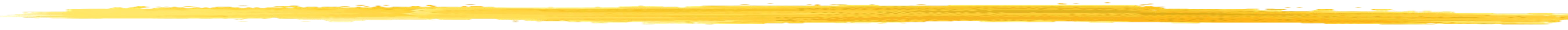 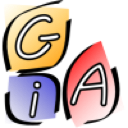 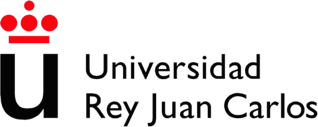 – 25 –
Consistencia de arco
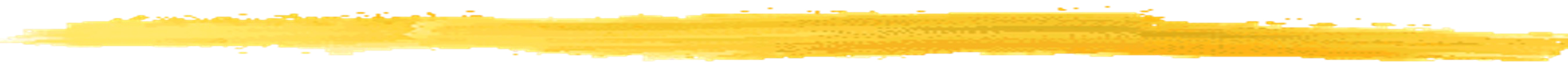 Ejemplo:
CSP de cuatro reinas donde la reina de la fila 1 se ha colocado en la columna 1,
e.d. con D1 = {1}, D2 = {3,4}, D3 = {2,4}, y D4 = {2,3}
El CSP no es arco consistente, entre otros, por la variable x3
Para x3= 2 no existe v'D4 tal que (2,v')  R'6(x3,x4))
Para x3= 4 no existe v' D2 tal que (4,v')  R'4(x3,x2))
Por tanto, se pueden eliminar los valores 2 y 4 de D3
Al hacer x3 arco-consistente, D3 se queda vacío, y se concluye que el problema de las 4 reinas con x1 =1 no tiene solución
X1 X2
X3 X4
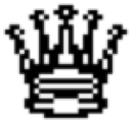 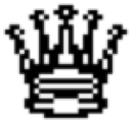 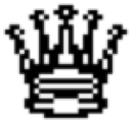 1	2	3	4
v  D	v D	v, v cumple Rx , x 
i	j	i	j
Def. arco.-consistencia:
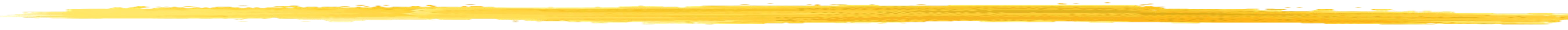 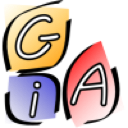 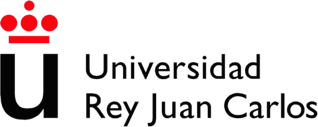 – 26 –
Consistencia de arco
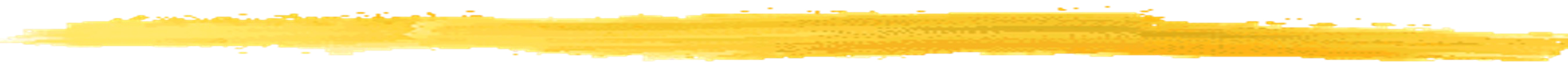 Método para alcanzar arco-consistencia en un CSP:
Para todas las variables x y restricciones R(x,_) en las que x está involucrada
Hacer x arco-consistente con respecto a R(x,_)
Al eliminar un valor del dominio Di de una variable xi involucrada en la restricción Ry(xi,xj), se puede “estropear” la arco consistencia de otra variable xk con respecto a la restricción Rz(xi,xk),
Es decir, aunque ya se haya alcanzado arco-consistencia para xk con respecto a la restricción Rz(xi,xk), es posible que haya que volver a hacerlo (e.d. puede ser necesario “propagar” valores varias veces por la misma restricción)
xi	xj
R (x , x )
y	i	j
Rz(xk, xi)
xk
…
…
…
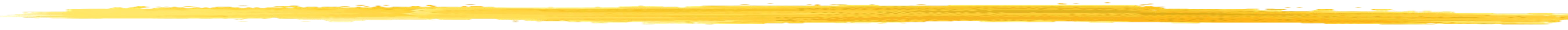 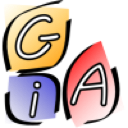 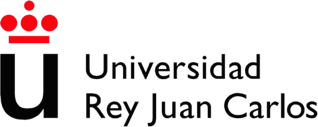 – 27 –
Algoritmo de arco consistencia
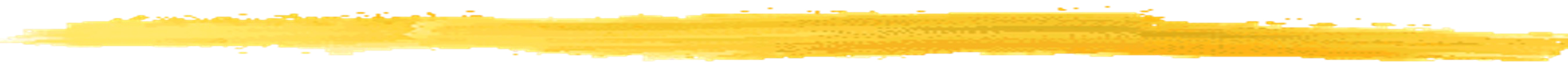 2,
3,
4,
5



2,
3,
4,
5




 


D






 

A
D






B
{(A,B) : A = B-1}
xA
xB
{(B,C) : C = (B+1) div 2}
{…,(2,1),(3,2),(4,2),(5,3), …}
{(A,C) : A > C}
xc
1,
2,
3


 

D


C




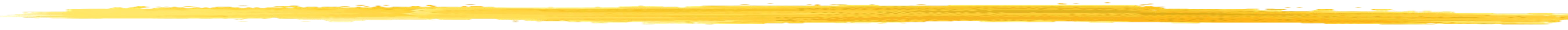 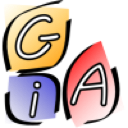 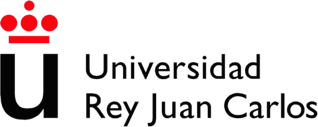 – 28 –
Algoritmo de arco consistencia
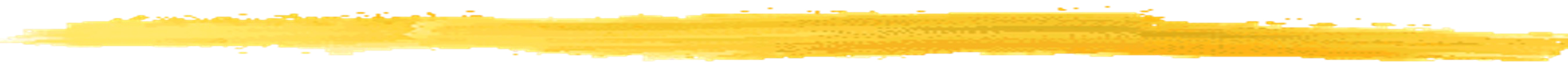 2,
3,
4,
5



2,
3,
4,
5




 


D






 

A
D






B
{(A,B) : A = B-1}
xA
xB
R
1
{(B,C) : C = (B+1) div 2}
{…,(2,1),(3,2),(4,2),(5,3), …}
{(A,C) : A > C}
xc
1,
2,
3


 

D


C




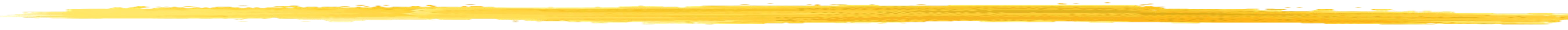 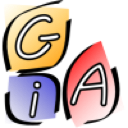 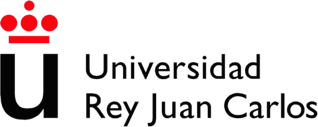 – 29 –
Algoritmo de arco consistencia
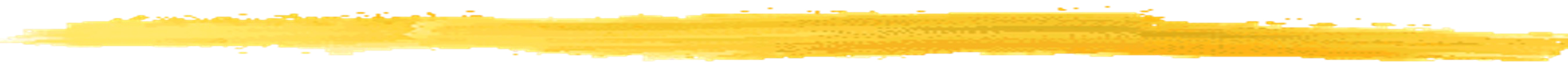 2,
3,
4,
5



2,
3,
4,
5




 


D






 

A
D






B
{(A,B) : A = B-1}
xA
xB
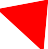 R2
{(B,C) : C = (B+1) div 2}
{…,(2,1),(3,2),(4,2),(5,3), …}
{(A,C) : A > C}
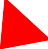 xc
1,
2,
3


 

D


C




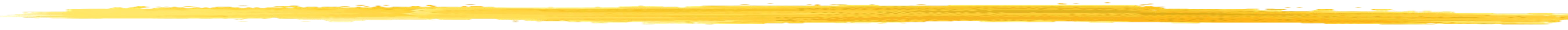 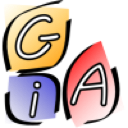 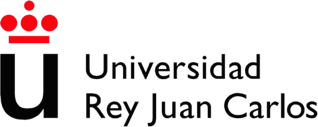 – 30 –
Algoritmo de arco consistencia
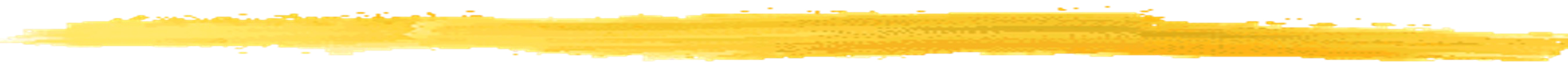 2,
3,
4,
5



2,
3,
4,
5




 


D






 

A
D






B
{(A,B) : A = B-1}
xA
xB
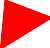 R3
{(B,C) : C = (B+1) div 2}
{…,(2,1),(3,2),(4,2),(5,3), …}
{(A,C) : A > C}
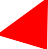 xc
1,
2,
3


 

D


C




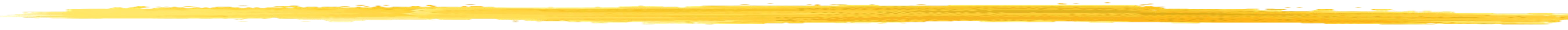 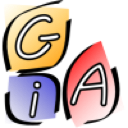 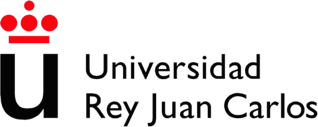 – 31 –
Algoritmo de arco consistencia
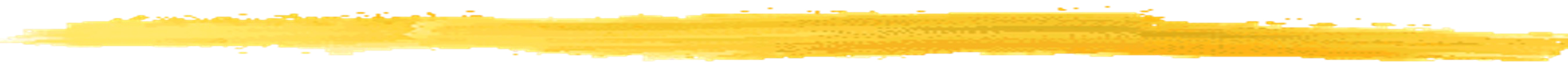 2,
3,
4,
5



2,
3,
4,
5




 


D






 

A
D






B
{(A,B) : A = B-1}
xA
xB
R
1
{(B,C) : C = (B+1) div 2}
{…,(2,1),(3,2),(4,2),(5,3), …}
{(A,C) : A > C}
xc
1,
2,
3


 

D


C




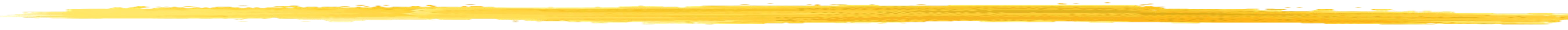 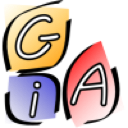 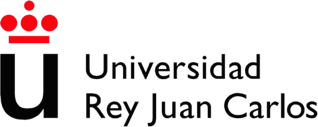 – 32 –
Algoritmo de arco consistencia
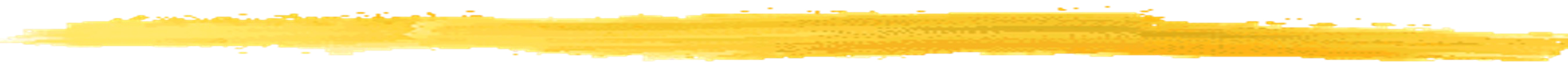 2,
3,
4,
5



2,
3,
4,
5




 


D






 

A
D






B
{(A,B) : A = B-1}
xA
xB
R
OK
1
R2
OK
{(B,C) : C = (B+1) div 2}
{…,(2,1),(3,2),(4,2),(5,3), …}
{(A,C) : A > C}
R3
OK
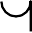 El CSP con
DA = {3,4},
DB = {4,5} y
DC = {2,3}
es arco consistente
xc
1,
2,
3


 

D


C




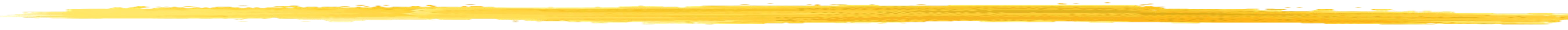 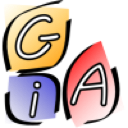 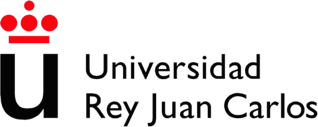 – 33 –
Algoritmo de arco consistencia
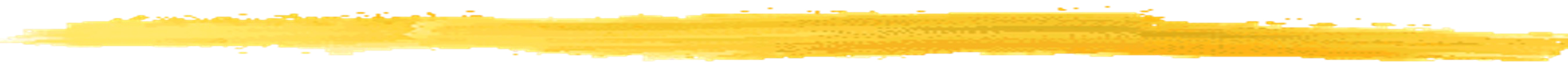 Función consistencia-de-arcos(CSP) devuelve CSP’
% con dominios reducidos
abierta  R
% inicialmente todas las restricciones binarias dirigidas
Mientras vacio?(abierta) hacer
Ry(xi, xj)  primero(abierta)
Si borrar-valores-inconsistentes(Ry(xi, xj)) entonces Para cada xk vecinos(xi) hacer
abierta  abierta  {Rz(xk, xi) }
Fin {consistencia-de-arcos}

Función borrar-valores-inconsistentes(Ry(xi, xj)) devuelve si / no
borrado  no
% variable booleana – iniciar con false
Para cada v Di hacer
% borrar valores inconsistentes (sólo de Di)
Si  v’ Dj tal que (v,v’)  Ry(xi, xj) entonces
Di  Di \ {v} borrado  si
Devolver (borrado)
Fin {borrar-valores-inconsistentes}
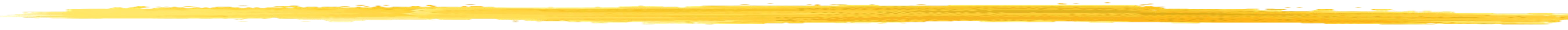 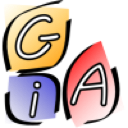 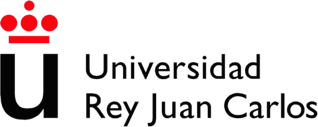 – 34 –
Algoritmo de arco consistencia
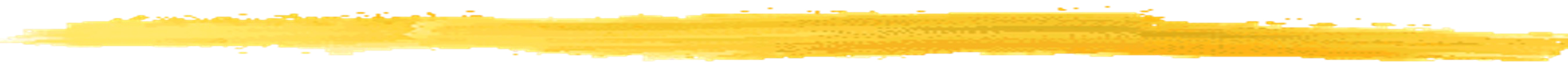 2,
3,
4,
5



2,
3,
4,
5




 


D






 

A
D






B
{(A,B) : A = B-1}
R1
xA
xB
{(B,C) : C = (B+1) div 2}
{…,(2,1),(3,2),(4,2),(5,3), …}
R2
R3
{(A,C) : A > C}
.	.	.
xc
1,
DC  �	2,
	3








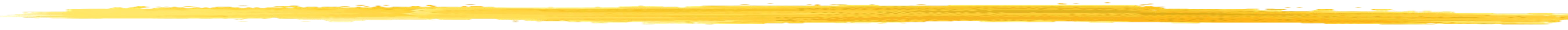 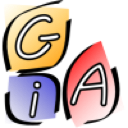 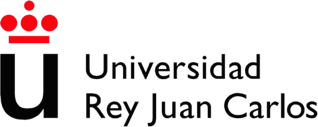 – 35 –
Algoritmo de arco consistencia
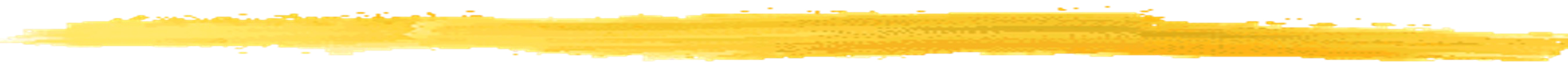 Resultado:
El algoritmo de consistencia de arco reduce un CSP en un CSP’ equivalente
(es decir: con las mismas soluciones)
Si al aplicar el algoritmo el dominio de una variable se queda vacío, el CSP es inconsistente
(es decir: no tiene solución)

Complejidad:
Un grafo que representa el CSP binario tiene como mucho n(n-1) ( i.e., O(n2)) arcos (dirigidos)
Cada arco puede insertarse en abierta a lo sumo d veces
El borrado de valores que no son arco-consistentes se realiza en O(d 2) pasos
Por tanto, la complejidad en tiempo en el peor caso es O(n2  d 3)
Pero:
La reducción en el tamaño de los dominios (y el ahorro correspondiente en el tiempo de ejecución del algoritmo de satisfacción de restricciones) suele compensar el coste adicional de aplicar el algoritmo de propagación de restricciones para alcanzar arco-consistencia
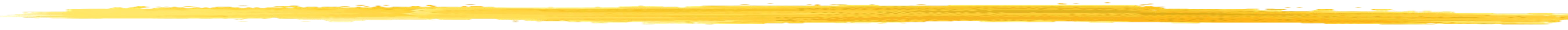 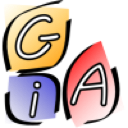 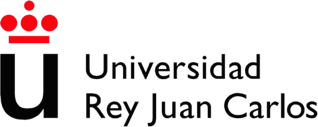 – 36 –
Algoritmo de arco consistencia
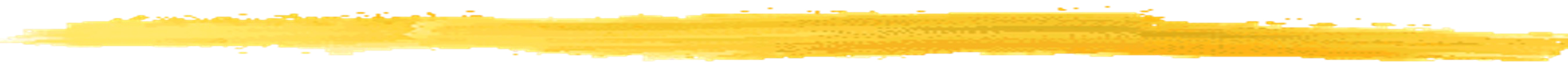 Análisis:
No se puede garantizar que el algoritmo de arco consistencia detecte cualquier CSP inconsistente
DA ={1,2}	DB ={1,2}
{(A,B) : A≠B }
xA	xB
{(B,C) : B≠C }
{(A,C) : A≠C }
DC ={1,2}
xC
k-consistencia: para cualquier asignación consistente k-1 a k-1 variables, y para cualquier variable restante, existe un valor en el dominio de esta k-ésima variable que es consistente con k-1
Arco-consistencia se conoce también como 2-consistencia
El ejemplo de arriba NO es 3-consistente (también llamado “camino-consistente”)
Se puede asegurar que un CSP con n variables tiene solución si es fuertemente n-consistente
(k-consistente para k = 1..n)
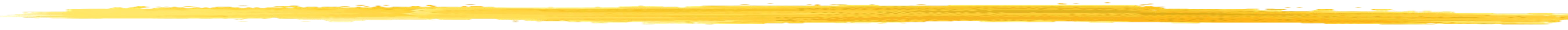 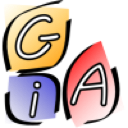 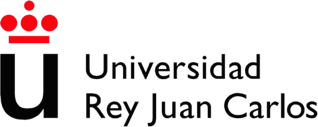 – 37 –
Algoritmo MAC
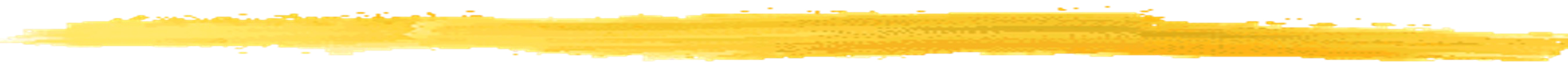 Algoritmo: Mantenimiento de consistencia de arcos
Inglés: Maintaining Arc Consistency (MAC)
aka: Full Look-Ahead (FLA)
Intercalar satisfacción y propagación de restricciones
Realizar búsqueda con vuelta atrás cronológica
Después de aumentar una asignación, construir un CSP equivalente que sea arco-consistente
MAC es de los algoritmos básicos más conocidos para CSPs
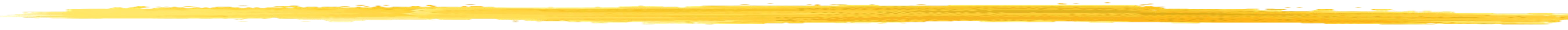 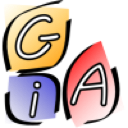 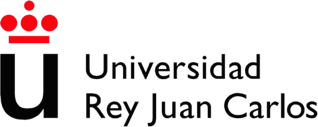 – 38 –
Algoritmo MAC
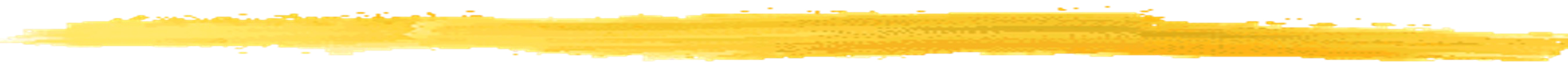 Función MAC(CSP, ) devuelve ' / fallo
Si || = n entonces
devolver()
xi  elegir-variable-no-asignada(X, ) % orden de elección no afecta la completitud dominio  DXi
% la asignación es completa (i.e. una solución)
Mientras dominio ≠ {} hacer
v  elegir-valor(dominio)
'    {xi = v}
Si '  R entonces
% en el dominio quedan valores por probar
% generar nueva asignación parcial
% la nueva asignación parcial es consistente
CSP'  consistencia-de-arcos('(CSP)) resultado  MAC(CSP', ')	% completarla Si resultado ≠ fallo entonces
devolver(resultado) dominio  dominio \ {v}
Fin {Mientras}
devolver(fallo) Fin {MAC}
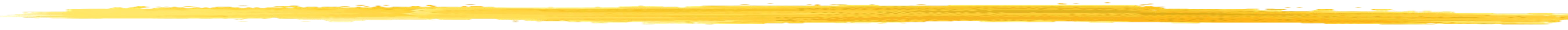 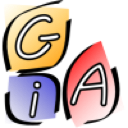 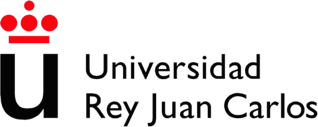 – 39 –
CSPs avanzados
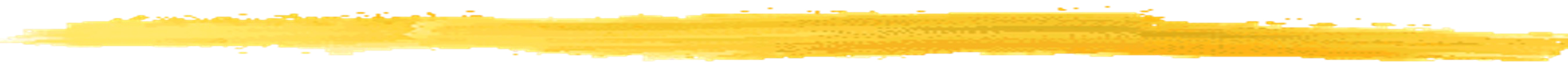 Temas avanzados:
Algoritmos de satisfacción y propagación más sofisticados
Heurísticas de selección de variables y/o valores más sofisticadas
CSPs con dominios infinitos y continuos
Estructuración (jerárquica) de CSPs
Preferencias sobre soluciones (optimización de restricciones, COPs)
Satisfacción /optimización distribuida de restricciones (DCSP/DCOP)
Relajación de restricciones
. . .
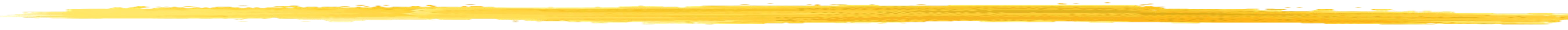 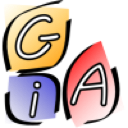 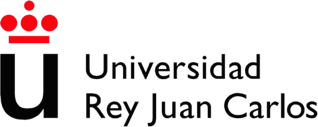 – 40 –
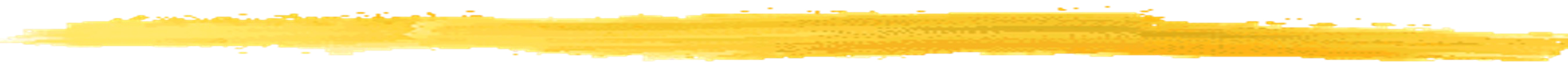 Tema 7
“Lógicas de descripciones”
Año académico 2022/23
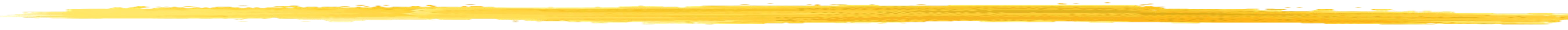 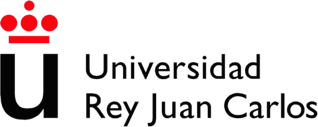 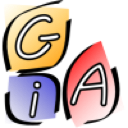 – 1 –
Referencias
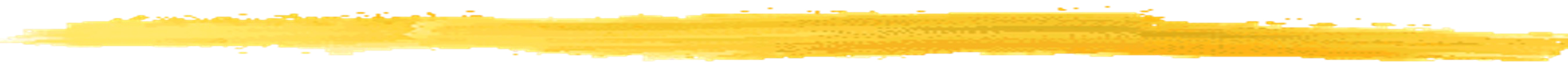 Reasoning in Description Logics: Basics, Extensions, and Relatives.
Ulrike Sattler. Reasoning Web 2007, LNCS 4636
Basic Description Logics.
Franz Baader, Werner Nutt. Cap. 2 en “The Description Logic Handbook: Theory, Implementation, and Applications”. Cambridge University Press, 2003.
Semantic Web: Concepts, Technologies and Applications.
K. Breitman, M. A. Casanova, W. Truszkowski. Springer. 2007 (Cap. 3)
Foundations of Semantic Web Technologies.
P. Hitzler, M. Krötzsch, S. Rudolph. CRC Press. 2009. (Cap. 5)
Inteligencia Artificial. Ejercicios Resueltos.
H. Billhardt, A. Fernández, S. Ossowski. Ed. Areces. 2015.
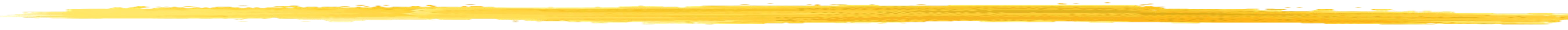 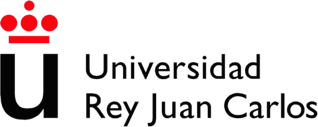 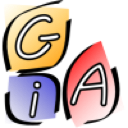 – 2 –
Repaso Lógica
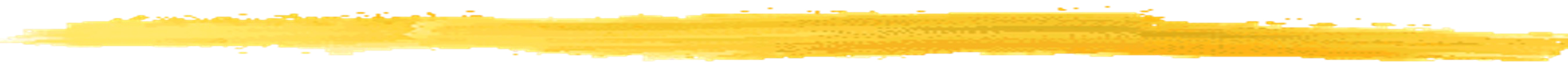 Lógica de Predicados (Primer Orden)
P(x), Q(y), R(x,y)
8x F(x)
9x F(x)
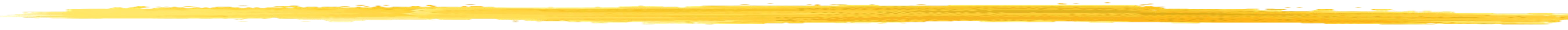 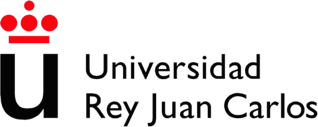 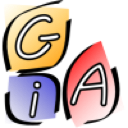 – 3 –
Índice
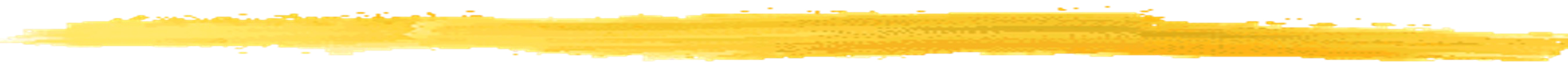 Representación del conocimiento
Sintaxis y semántica ALC
Bases de conocimientos
Inferencia
Mecanismos básicos
Otros mecanismos
ALC como Lógica de primer orden
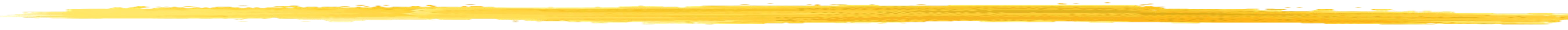 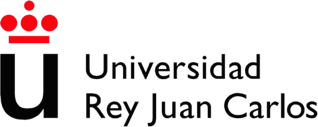 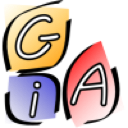 – 4 –
Introducción
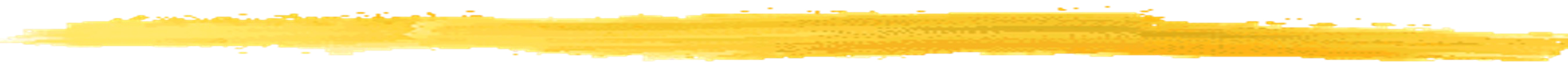 Familia de formalismos de representación del conocimiento basados en lógica
Describe el dominio en términos de:
Conceptos (clases): curso, profesor, universidad, …
Roles (relaciones): imparte-curso, asiste-a-curso, …
Individuos: Luis, Ana, Alberto, …
Los lenguajes particulares se caracterizan por:
El conjunto de constructores disponibles para construir conceptos y roles complejos a partir de otros más simples
El conjunto de axiomas para añadir hechos sobre conceptos, roles e individuos
Base lógica de OWL (Web Ontology Language)
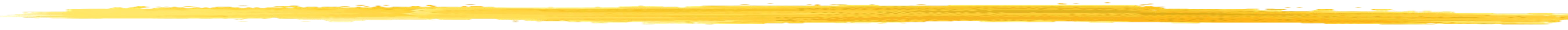 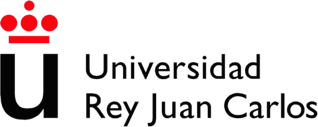 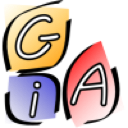 – 5 –
Índice
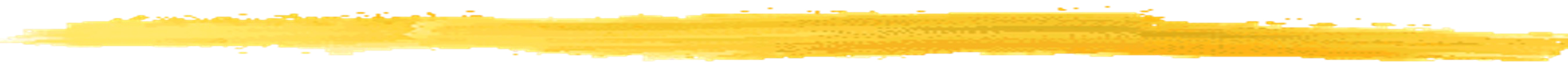 Representación del conocimiento
Sintaxis y semántica ALC
Bases de conocimientos
Inferencia
Mecanismos básicos
Otros mecanismos
ALC como Lógica de primer orden
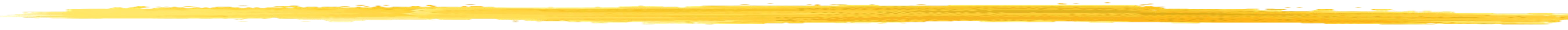 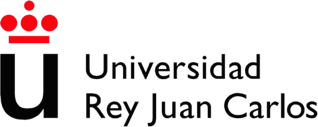 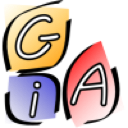 – 6 –
Una lógica de descripciones (DL) básica: ALC
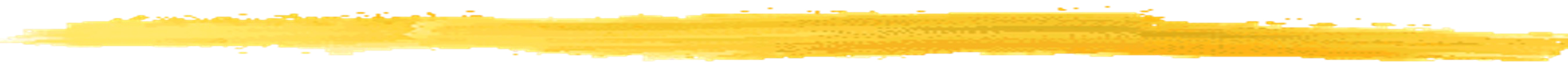 ALC (Attributive Language with Complements)
Sintaxis: descripción de conceptos ALC
Sea C un conjunto de nombres de conceptos y R un conjunto de nombres de roles (relaciones o propiedades) disjunto de C
Cada nombre de concepto es concepto ALC
> y ? son conceptos ALC
Si C y D son conceptos ALC y r es un nombre de rol, entonces también son conceptos ALC:
C u D (conjunción)
C t D (disyunción)
¬C (negación)
9r.C (restricción existencial)
8r.C (restricción de valores)
Se usan paréntesis para clarificar la estructura de los conceptos
Orden precedencia de operadores como en lógica de primer orden
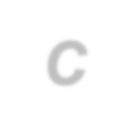 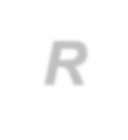 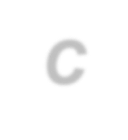 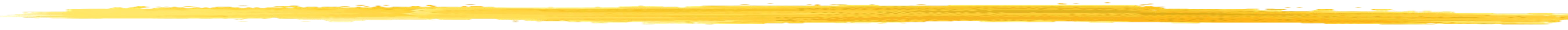 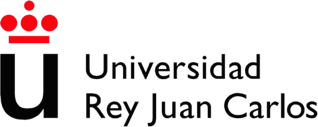 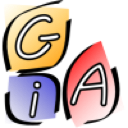 – 7 –
Una lógica descriptiva básica: ALC
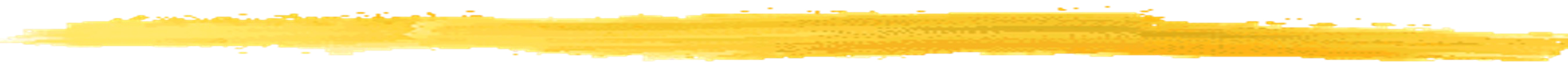 Ejemplos
(asumiendo nombres de conceptos empiezan por mayúscula, nombres de roles empiezan por minúscula)
Bien formados
Persona u Femenino
Persona u 9asiste.Curso
A u 9r.8s.(E u ¬F)
Persona u 9imparte.(Curso u 8matriculado-por.(Inteligente u ¬Vago))
Hombre u tieneHij@.Femenino u tieneHij@.Masculino u
tieneHij@.(Rico t Feliz)
Mal formados
8s.s
Persona ¬ Femenino
Persona u 9Curso
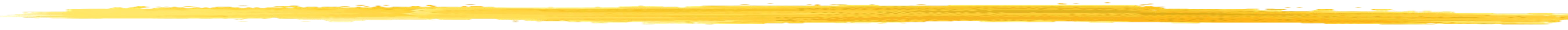 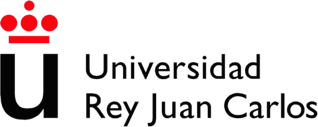 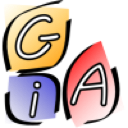 – 8 –
ALC: Semántica
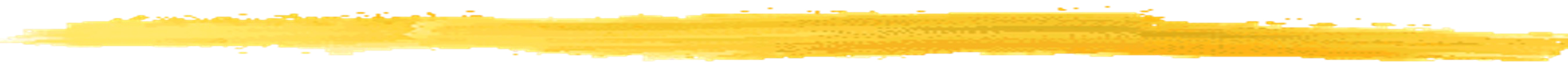 Interpretación I = (4I,·I)
4I es un conjunto no vacío (llamado dominio)
·I es una función que asocia
Cada nombre de concepto A  C a un conjunto AI � 4I
Cada nombre de rol r  R a una relación binaria rI � 4I x 4I
·I se extiende a conceptos complejos de la siguiente manera:
>I = 4I
?I = 
(C u D)I = CI \ DI (C t D)I = CI [ DI (¬C)I = 4I \ CI
(9r.C)I = {x  4I | y 4I	con <x,y>rI  y CI }
(8r.C)I = {x  4I | 8y 4I , si <x,y>rI entonces yCI }
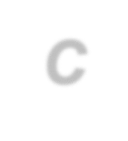 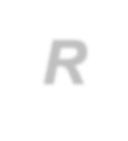 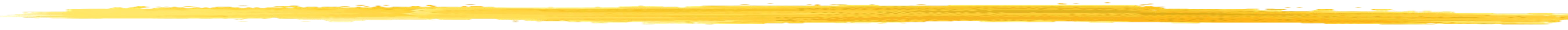 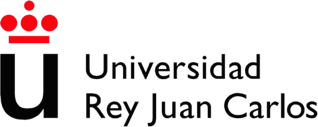 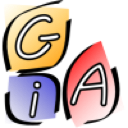 – 9 –
ALC: Semántica
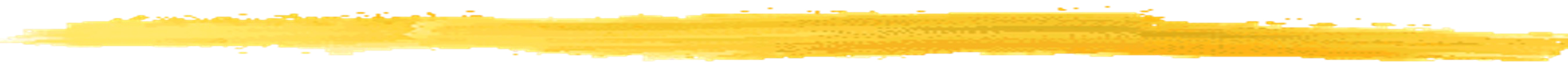 (9r.C)I = {x  4I | y 4I
sigue(x,y)
y
a
¿9sigue.Español?
con <x,y>rI  y CI }
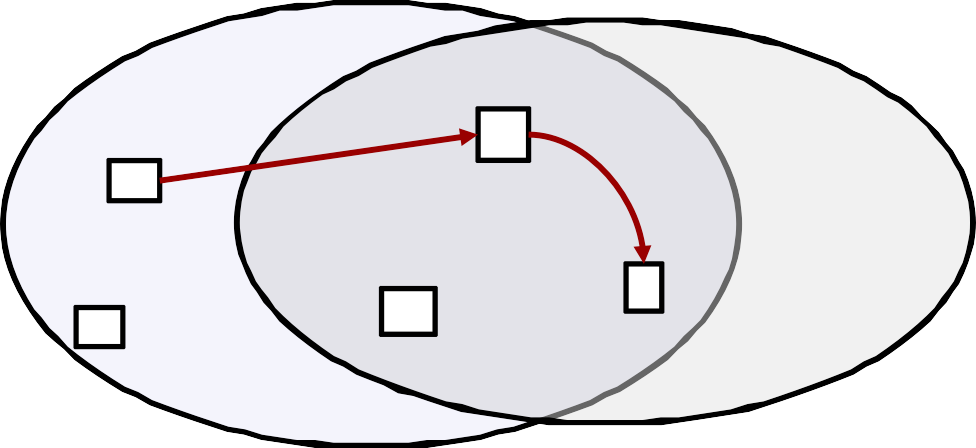 x
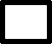 g
Español
b
c
f
9sigue.Español = {b, d, e, f, g}
e
d
(8r.C)I = {x  4I | 8y 4I , si <x,y>rI entonces yCI }

¿8sigue.Español?
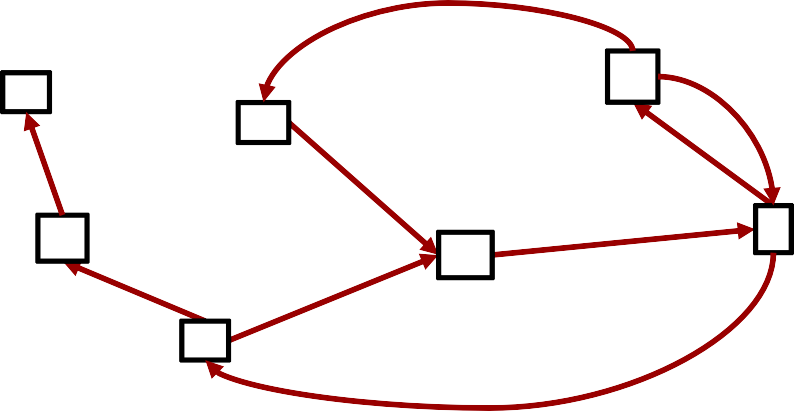 g
a
b
Español
8sigue.Español = {a, b, e}
f
c
e
d
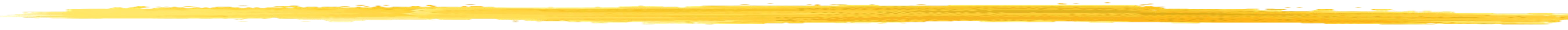 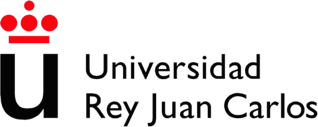 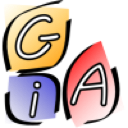 – 10 –
ALC: Ejemplo 1
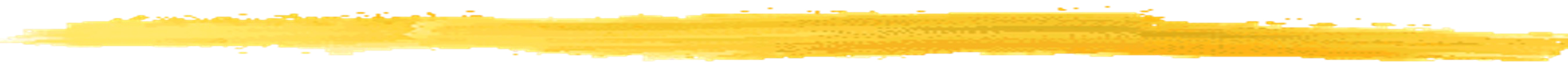 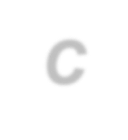 Interpretación I:
C ={Empleado, Persona, Empresa, SociedadAnónima}
R ={trabajaPara}
4I = {Ana, Pedro, CasaPepe, IBM}
EmpleadoI = {Ana}
PersonaI  = {Ana, Pedro}
EmpresaI ={Pedro, CasaPepe, IBM}
SociedadAnónimaI = {IBM}
trabajaParaI = {<Ana, CasaPepe>, < Ana, IBM>, < Pedro, Pedro>}
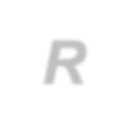 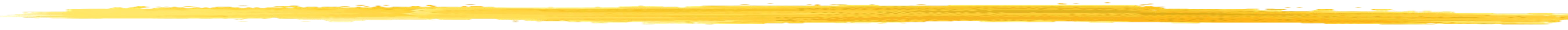 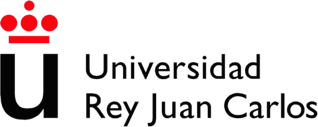 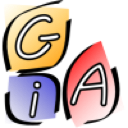 – 11 –
ALC: Ejemplo 1
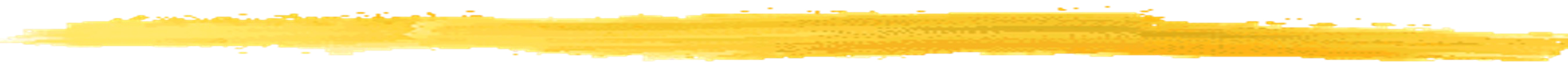 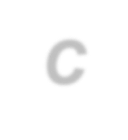 Interpretación I:
C ={Empleado, Persona, Empresa, SociedadAnónima}
R ={trabajaPara}
4I = {Ana, Pedro, CasaPepe, IBM}
EmpleadoI = {Ana}
PersonaI  = {Ana, Pedro}
EmpresaI ={Pedro, CasaPepe, IBM}
SociedadAnónimaI = {IBM}
trabajaParaI = {<Ana, CasaPepe>, < Ana, IBM>, < Pedro, Pedro>}
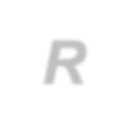 Algunas observaciones sobre I:
Todos los elementos son instancia de > y ninguno es de ?
Persona u Empleado =	{Ana}	¬Persona ={CasaPepe, IBM}
Empresa u ¬Persona =	{CasaPepe, IBM}
9trabajaPara.Empresa = {Ana, Pedro}
9trabajaPara.¬Persona = {Ana}
8trabajaPara.Empresa =	{Ana, Pedro, CasaPepe, IBM}
8trabajaPara.(Empresa u SociedadAnónima) = {CasaPepe, IBM}
8trabajaPara.? = {CasaPepe, IBM}
…
– 12 –
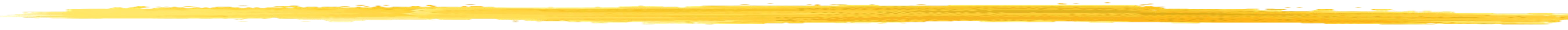 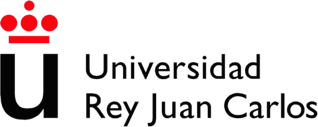 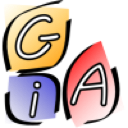 Revisando ejemplos en lenguaje natural
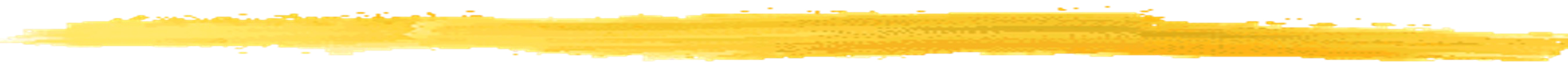 Persona u Femenino
Personas femeninas (mujeres)
Persona u 9asiste.Curso
Personas que asisten a cursos
Persona u 9imparte.(Curso u 8matriculado-por.(Inteligente u
¬Vago))
Personas que imparten cursos en los que todos los matriculados son inteligentes y no vagos
Hombre u tieneHij@.Femenino u tieneHij@.Masculino u
tieneHij@.(Rico t Feliz)
Hombres que tienen hijas, hijos y además todos sus hijo/as son ricos o felices
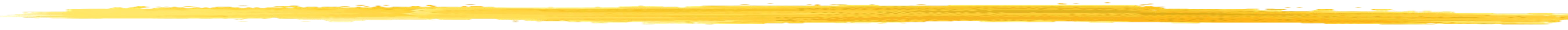 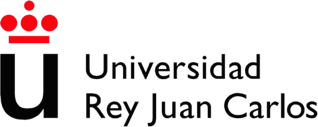 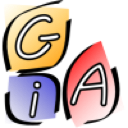 – 13 –
Bases de Conocimientos ALC
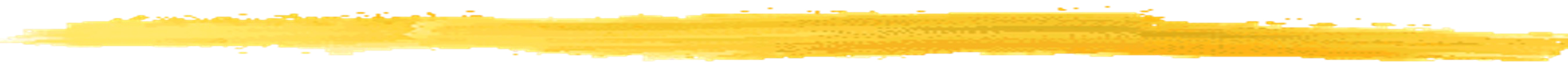 Normalmente, una BC se divide en dos partes <T,A>:
TBox (Terminological KB): un conjunto de axiomas que describen la estructura de un dominio, de la forma:
Inclusiones: C v D, siendo C y D conceptos ALC
C v D sii CI µ DI
Equivalencias: C  D (si C es atómico se llama Definición) 		C  D sii C v D y D v C (es decir, CI  DI)
I es un modelo de T si y sólo si satisface todos los axiomas de T
ABox (Assertional KB): un conjunto de axiomas que describen una situación concreta, de la forma:
Aserción de conceptos: C(a)
C(a) si aI CI
Aserción de roles: r(a,b) 		r(a,b) si <a,b>rI
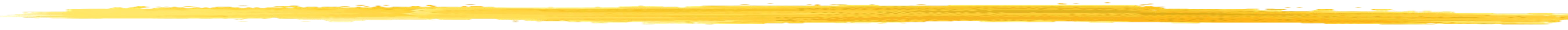 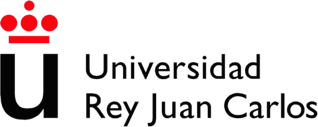 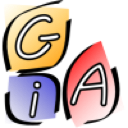 – 14 –
Bases de Conocimientos: Ejemplo 2
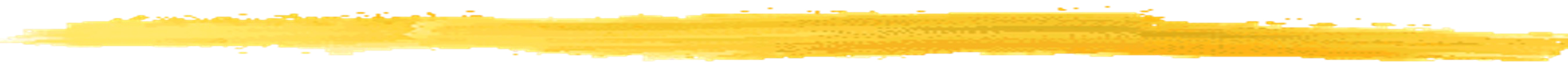 T = { Empresa v ¬Persona,
TBox
EmpresaPrivada v Empresa,
SociedadAnónima v Empresa Empleado  Persona u 9trabajaPara.Empresa
,
Empleado v Persona u 9trabajaPara.Empresa, Persona u 9trabajaPara.Empresa v Empleado,
9trabajaPara.> v Persona,
Empresario v Persona u 9posee.Empresa, Persona u 9posee.Empresa v Empresario,
9posee.> v Persona }

Empresario  Persona u 9posee.Empresa
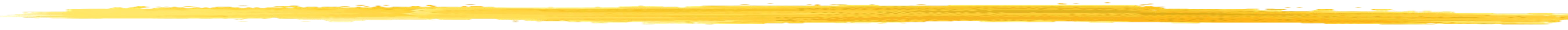 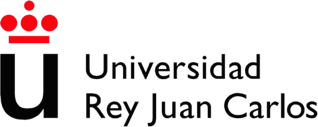 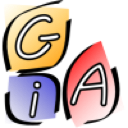 – 15 –
Bases de Conocimientos: Ejemplo 2 K=<T,A>
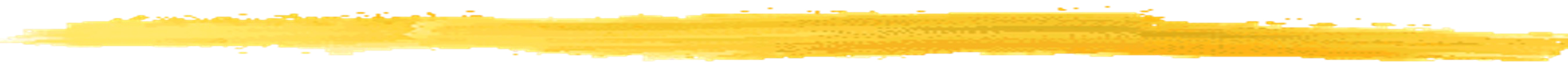 T = { Empresa v ¬Persona, EmpresaPrivada v Empresa, SociedadAnónima v Empresa,
Empleado  Persona u 9trabajaPara.Empresa, 9trabajaPara.> v Persona,
Empresario  Persona u 9posee.Empresa, 9posee.> v Persona }
TBox
A = {Persona(Ana), Empresa (IBM),
(Empresa u SociedadAnónima)(Telefónica), Persona(Luis)
9trabajaPara.Empresa(Ana), trabajaPara(Luis,Telefónica), (Empresario t Empleado)(Marta),
posee(Ana,Telefónica)}
ABox
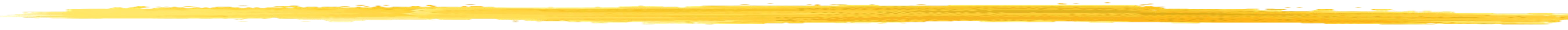 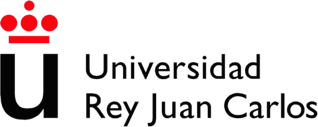 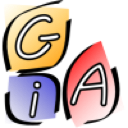 – 16 –
Índice
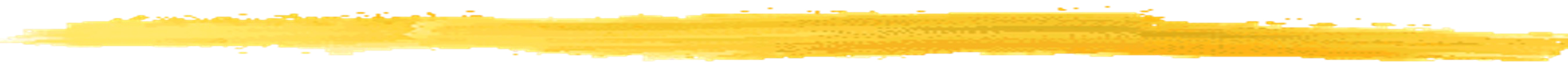 Representación del conocimiento
Sintaxis y semántica ALC
Bases de conocimientos
Inferencia
Mecanismos básicos
Otros mecanismos
ALC como Lógica de primer orden
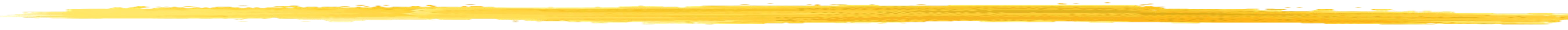 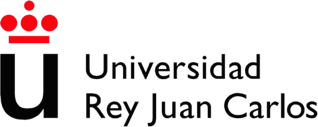 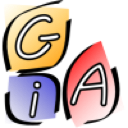 – 17 –
Inferencia
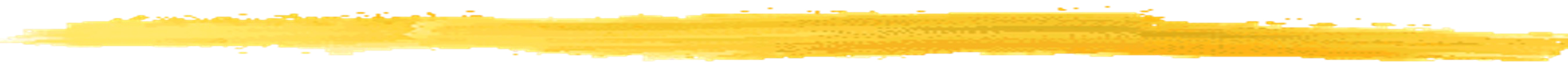 Mecanismos básicos de razonamiento: dada una BC K=<T,A>, los conceptos C y D, y un individuo a:
Satisfacibilidad: C es satisfacible
sii existe un modelo I de T y un b 4I con bI CI (CI ≠ )
Subsunción: C es subsumido por D (C vT D o T ╞ C v D)
sii CI µ DI para cada modelo I de T
Equivalencia: C y D son equivalentes (C  T D)
sii CI  DI para cada modelo I de T
Disjunto: C y D son disjuntos (C uT D  ? o C vT ¬D)
sii para cada modelo I de T	CI \ DI = 
Consistencia: K es consistente
sii existe algún modelo de K
Instancia: a es una instancia de C
sii aI  CI para cada modelo I de T
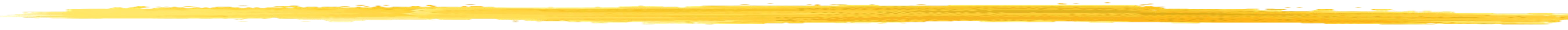 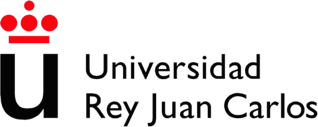 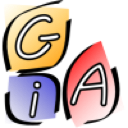 – 18 –
Inferencia
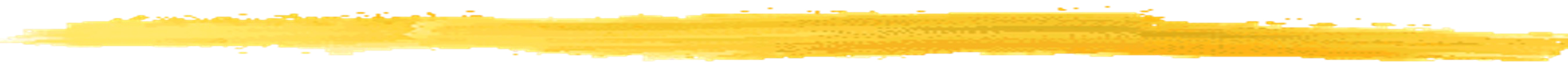 Propiedades de relación de subsunción
Sean C, D, y E conceptos, a un nombre de individuo, y <T,A> una BC
C vT C (reflexiva)
Si C vT D y D vT E, entonces C vT E (transitiva)
Si a es una instancia de C y C vT D, entonces a es una instancia de D
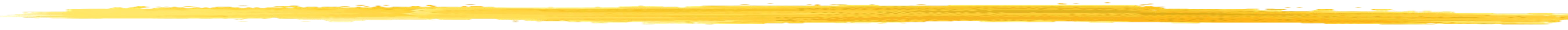 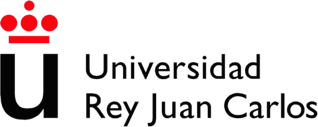 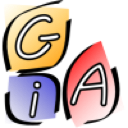 – 19 –
Inferencia
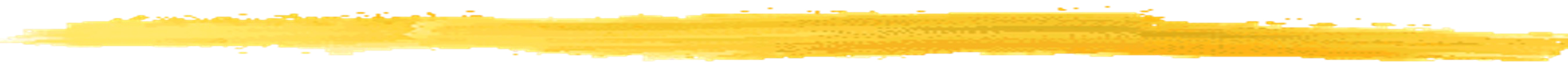 Ejemplos:
A u ¬A es insatisfacible
? y A u ¬A son equivalentes
9r.A u 8r.¬A es insatisfacible
A u B es subsumido por A (A u B vT A)
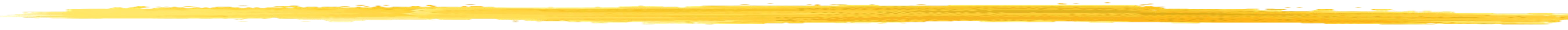 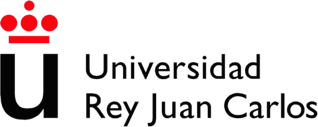 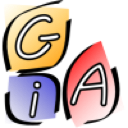 – 20 –
Inferencia
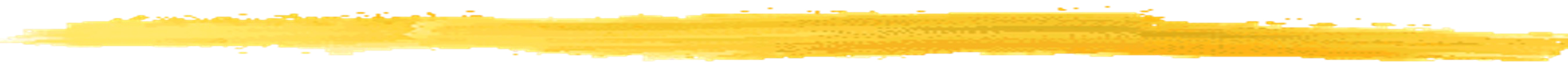 Del ejemplo 2 se deduce, entre otras cosas:
–	SociedadAnónima vT ¬Persona
SociedadAnónima v Empresa Empresa v ¬Persona
9trabajaPara.Empresa vT ¬Empresa
9trabajaPara.> v Persona ⟹ 9trabajaPara.Empresa v Persona Empresa v ¬Persona ⟹ Persona v ¬Empresa
Ana y Luis son instancias de Empleado
Empleado  Persona u 9trabajaPara.Empresa Persona(Ana)
9trabajaPara.Empresa(Ana)
Empresa u 9trabajaPara.Empresa es insatisfacible
9trabajaPara.Empresa vT ¬Empresa
T = { Empresa v ¬Persona, EmpresaPrivada v Empresa, SociedadAnónima v Empresa,
Ejemplo 2
Empleado  Persona u 9trabajaPara.Empresa, 9trabajaPara.> v Persona,
Empresario  Persona u 9posee.Empresa, 9posee.> v Persona }
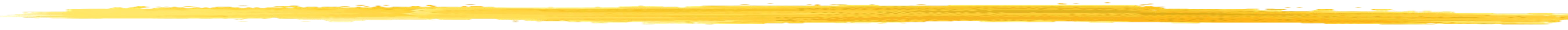 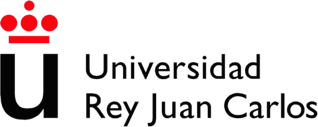 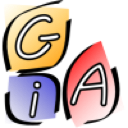 – 21 –
Inferencia
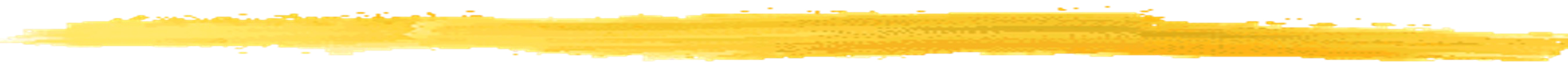 Otros mecanismos de razonamiento más sofisticados
Clasificación de una TBox T
Computar la jerarquía de subsunción entre todos los nombres de conceptos en T. Es decir, para cada par de conceptos C, D comprobar si C es subsumido por D y si D es subsumido por C
Comprobar la satisfacibilidad de conceptos en T.
Para cada concepto C en T , comprobar si C es satisfacible (de lo contrario hay un error de modelado)
Recuperación de instancias
Dado un concepto C y una base de conocimiento K, devolver todos los nombres de individuos a que sean instancia de C.
Realización de un nombre de individuo
Dado un individuo a y una base de conocimiento K, comprobar, para cada nombre de concepto C de T , si a es instancia de C, y devolver todos los C que a es instancia
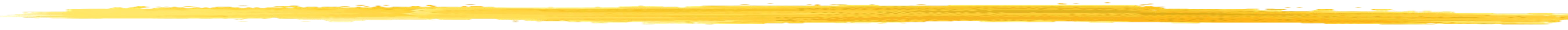 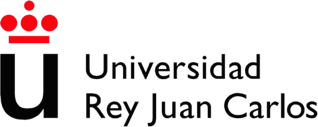 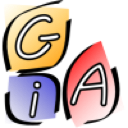 – 22 –
Índice
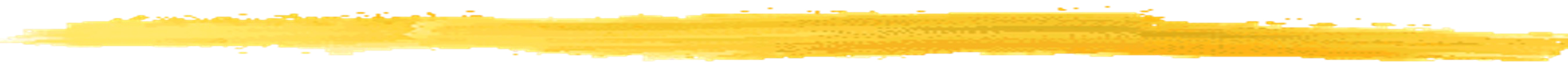 Representación del conocimiento
Sintaxis y semántica ALC
Bases de conocimientos
Inferencia
Mecanismos básicos
Otros mecanismos
ALC como Lógica de primer orden
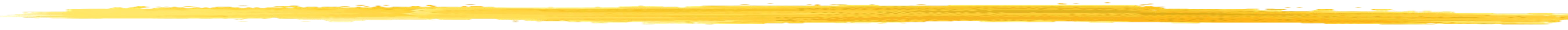 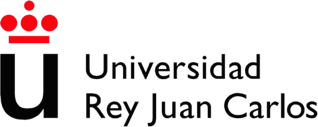 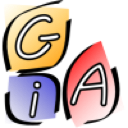 – 23 –
ALC como Lógica de primer orden
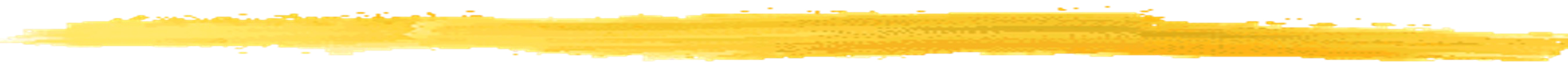 Se interpreta:
Nombres de conceptos  Predicados unarios
Nombres de roles  Predicados binarios
Conceptos  Fórmulas con una variable libre
Definición de conceptos ALC:
x(C): función que traduce C de ALC a LPO
–	x(A) = A(x)
–	x(¬C) = ¬x(C)
Ej.: Alto ➔ Alto(x) (x(>) = Cierto, x(?) = Falso) Ej.: ¬Alto ➔ ¬Alto(x)
–	x(C u D) = x(C) ^ x(D)
–	x(C t D) = x(C) _ x(D)
–	x(9r.C) = 9y(r(x,y) ^ y(C))
Ej.: Alto u Fuerte ➔ Alto(x) ^ Fuerte(x) Ej.: Alto t Fuerte ➔ Alto(x) _ Fuerte(x) Ej.: 9trabajaPara.Empresa ➔
9y(trabajaPara(x,y) ^ Empresa(y))
Ej.: 8trabajaPara.Empresa ➔
8y(trabajaPara(x,y) ! Empresa(y))
–	x(8r.C) = 8y(r(x,y) ! y(C))
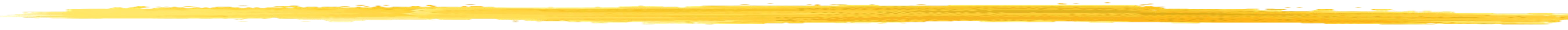 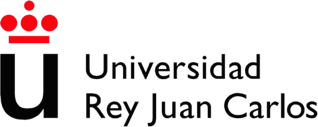 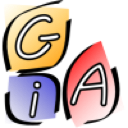 – 24 –
ALC como Lógica de primer orden
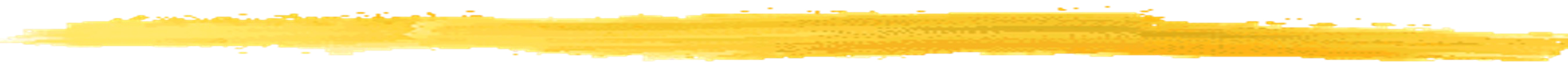 TBoxes
–	(T ) = ^C v D 2T 8x(x(C) ! x(D)) ^ ^C  D 2T 8x(x(C) ⟷ x(D))
Ej.: Hombre v Persona ➔ 8x(Hombre(x) ! Persona(x))
ABoxes
Nombres de individuos a  constantes
Sea [x/a] la fórmula obtenida al reemplazar en  todas las apariciones libres de x por a.
(A ) = ^C(a) 2A x(C)[x/a] ^ ^r(a,b)2A r(a,b)
Ej.: (Alto t Fuerte)(Pedro) ➔ Alto(x) _ Fuerte(x) ➔
Alto(Pedro) _ Fuerte(Pedro)
Ejemplo: Empleado  Persona u 9trabajaPara.Empresa
8x(x(Empleado) ⟷ x(Persona u 9trabajaPara.Empresa)) 8x(Empleado(x) ⟷ x(Persona) ^ x(9trabajaPara.Empresa)) 8x(Empleado(x) ⟷ Persona(x) ^ 9y(trabajaPara(x,y) ^ y(Empresa))) 8x(Empleado(x) ⟷ Persona(x) ^ 9y(trabajaPara(x,y) ^ Empresa(y)))
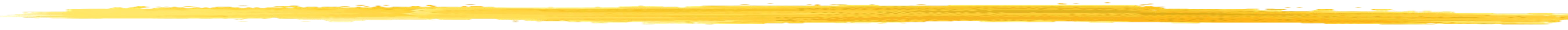 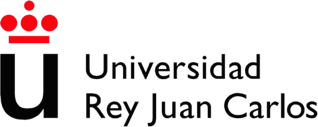 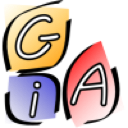 – 25 –
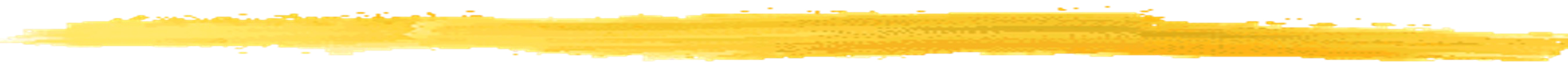 Sesión 8
“Ontologías y Web Semántica”
Año académico 2022/23
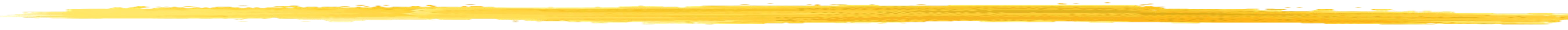 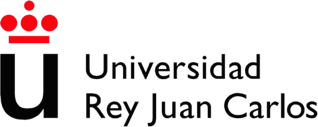 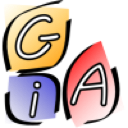 – 1 –
Índice
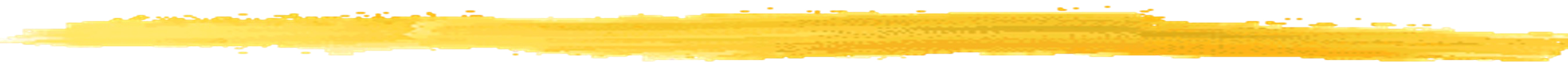 Introducción a la Web Semántica
Lenguajes de Ontologías
Consulta de información en la Web Semántica
La Web de Datos (Linked Data) Bibliografía:
W3C Semantic Web Activity (http://www.w3.org/2001/sw/)
A Semantic Web Primer. Grigoris Antoniou y Frank van Harmelen.
The MIT Press. 2012 (3ª Ed.)
Semantic Web: Concepts, Technologies and Applications. K.
Breitman, M. A. Casanova, W. Truszkowski. Springer. 2007
Foundations of Semantic Web Technologies. P. Hitzler, M. Krötzsch, S. Rudolph. CRC Press. 2009.
Inteligencia Artificial. Ejercicios Resueltos. H. Billhardt, A. Fernández, S. Ossowski. Areces. 2015
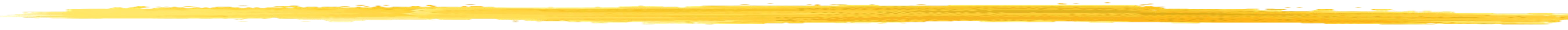 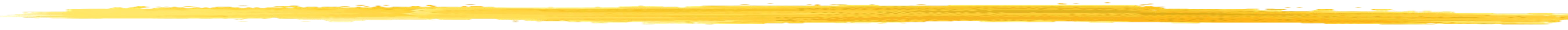 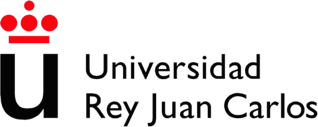 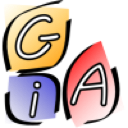 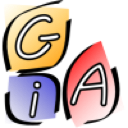 – 2 –
Índice
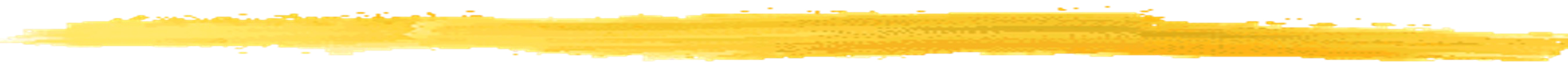 Introducción a la Web Semántica
Lenguajes de Ontologías
RDF
RDF Schema
OWL
Consulta de información en la Web Semántica
SPARQL
La Web de Datos (Linked Data)
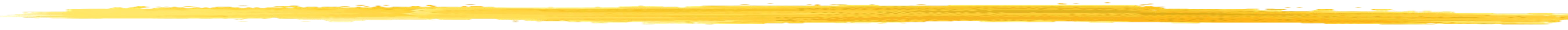 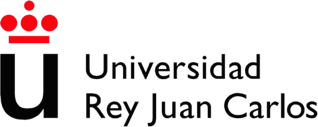 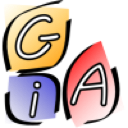 – 3 –
La Web Semántica
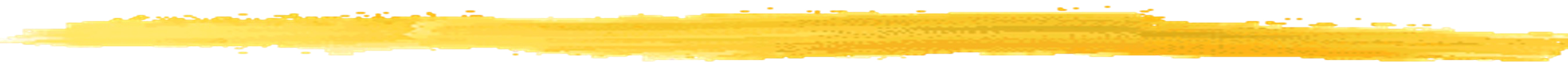 El problema con la Web
Millones de documentos y datos disponibles online.
Recuperación de los documentos adecuados
Extracción de los datos relevantes (de dichos documentos)
Combinación de información de diferentes fuentes

Web semántica:
tecnologías para facilitar la interacción entre agentes:
Interoperabilidad, integración y reutilización de datos
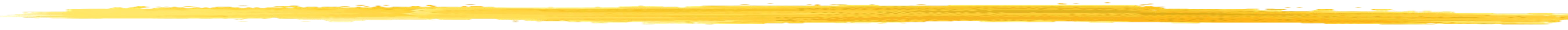 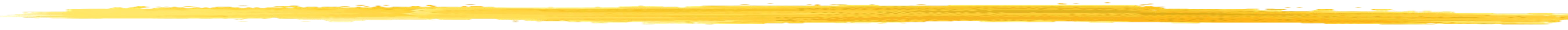 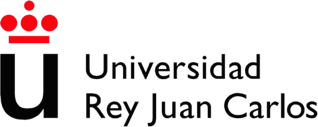 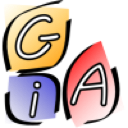 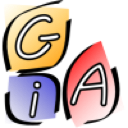 – 4 –
La Web Semántica
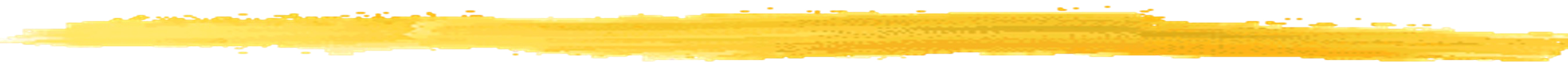 Propuesta
Publicar datos procesables y entendibles por los ordenadores
Consultar información en términos entendibles por las máquinas
¿Cómo?
Representar conocimiento usando Ontologías estandarizadas
Lenguajes para construir ontologías
Ontologías concretas
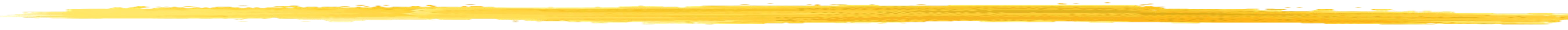 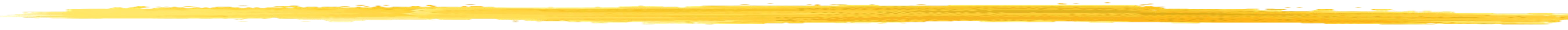 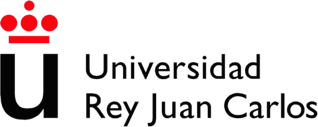 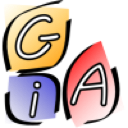 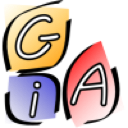 – 5 –
Índice
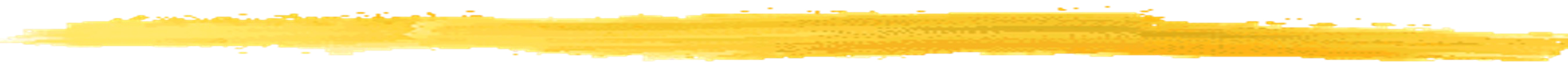 Introducción a la Web Semántica
Lenguajes de Ontologías
RDF
RDF Schema
OWL
Consulta de información en la Web Semántica
SPARQL
La Web de Datos (Linked Data)
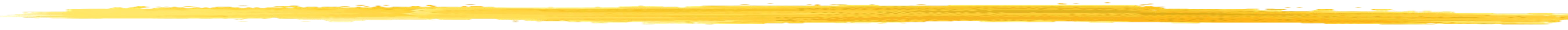 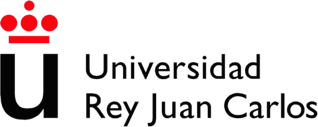 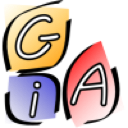 – 6 –
Red Semántica (Grafo de Conocimiento). Ejemplo
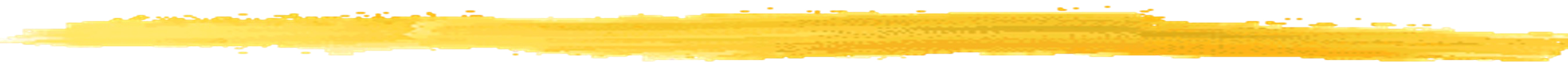 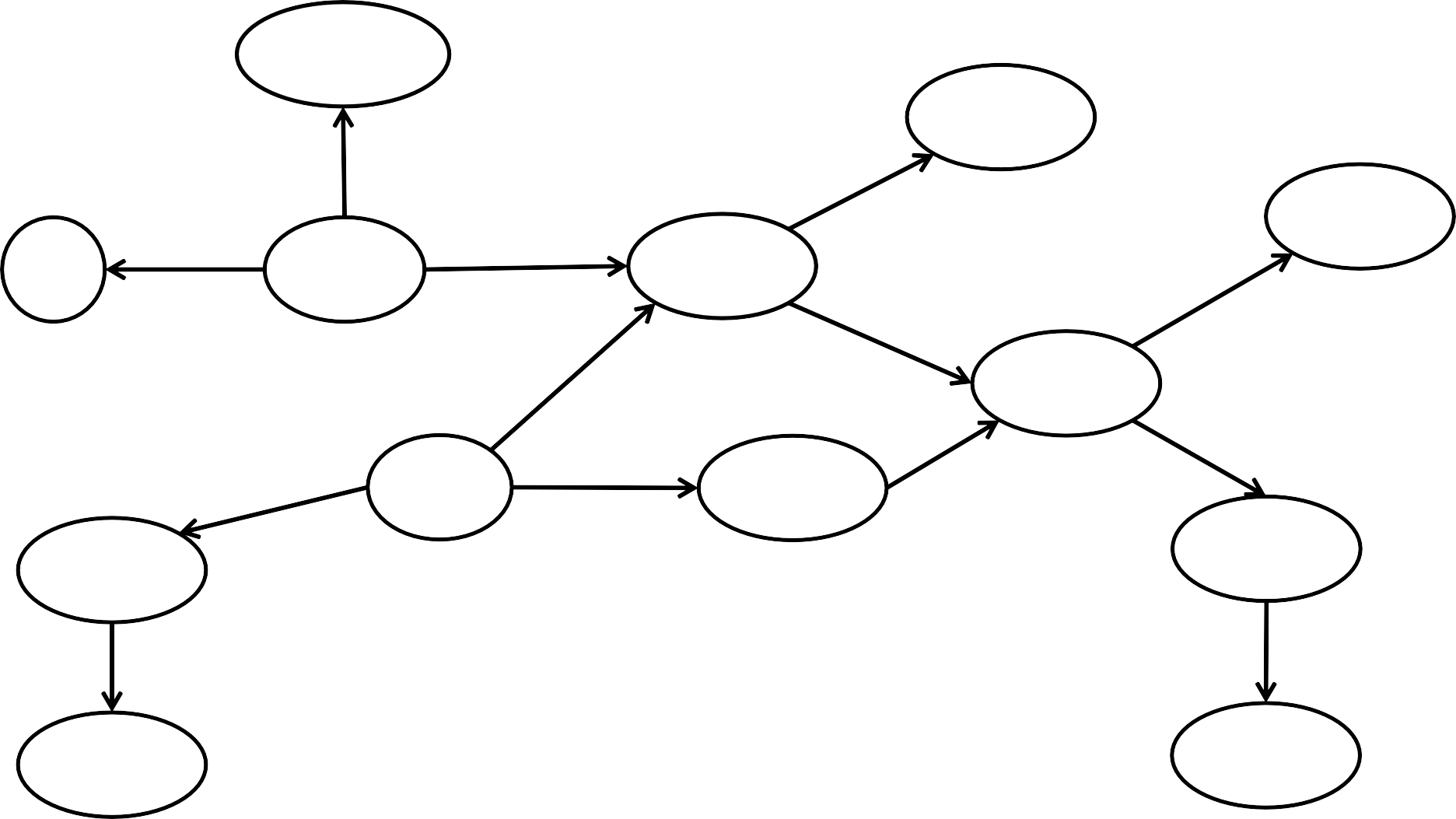 Todoterreno
Volkswagen
grupo
tipo
83·106
fabricante
puertas
Audi
5
Q5
población
país
fabricante
Alemania
capital
país
fabricadoEn
A3
Ingolstadt
fabricadoEn
Berlín
Curitiba
país
población
3.600.000
Brasil
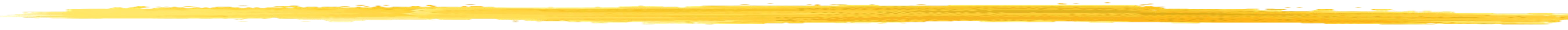 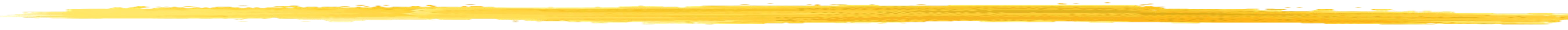 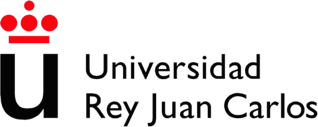 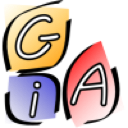 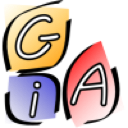 – 7 –
RDF

Resource Description Framework
Recomendación del W3C
http://www.w3.org/RDF/
http://www.w3.org/TR/rdf11-primer/
Expresar información sobre recursos en la Web
documentos, personas, objetos físicos y abstractos, etc.
se identifican con IRIs ("International Resource Identifier”)
http://www.urjc.es/
http://dbpedia.org/resource/King_Juan_Carlos_University
http://sws.geonames.org/2510769/
http://example.org/bob#me
Modelo de datos equivalente a una red semántica
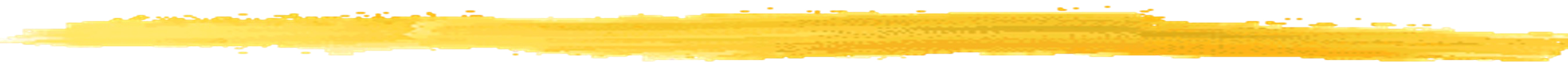 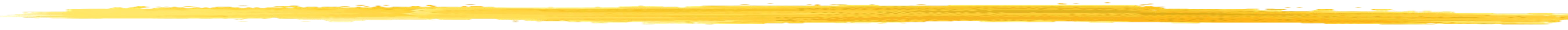 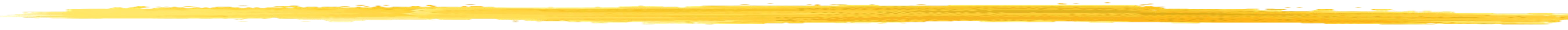 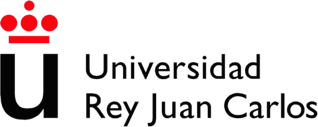 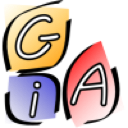 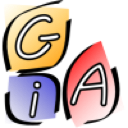 – 8 –
RDF: Ejemplo
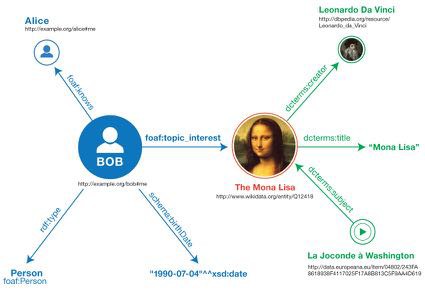 – 9 –
RDF

Un grafo RDF es un conjunto de Sentencias (arcos)
Sentencia = tripla (Sujeto, Predicado, Objeto)
Sujeto: recurso (IRI) o “blank node”
Predicado/Propiedad: relación binaria (IRI)
Objeto: IRI, literal o “blank node”
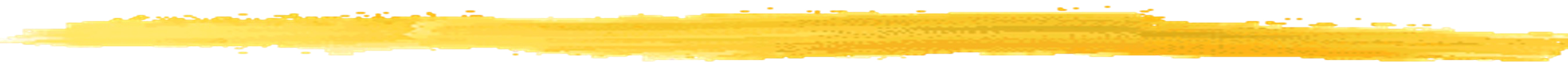 Predicado
Sujeto
Objeto
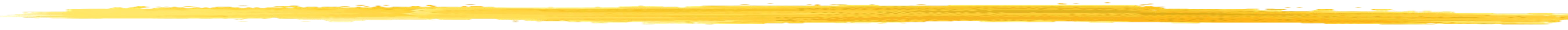 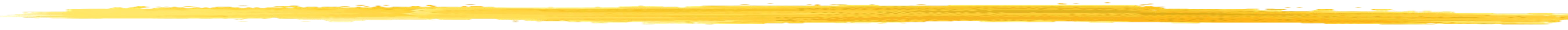 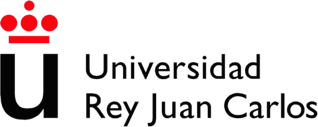 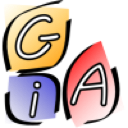 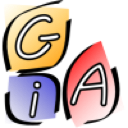 – 10 –
RDF: Ejemplo
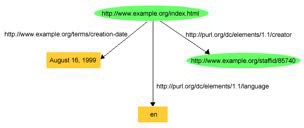 – 11 –
RDF: Serialización
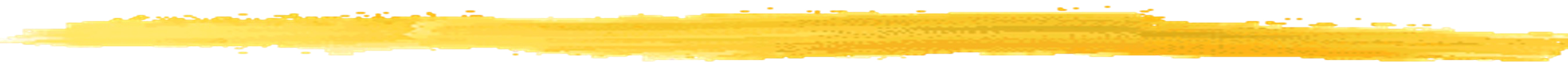 Varios formatos de representación (serialización)
N-Triples
Turtle
TriG
N-Quads
JSON-LD
RDFa (para incluir en HTML)
RDF/XML
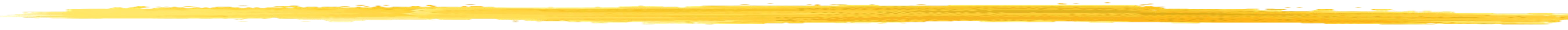 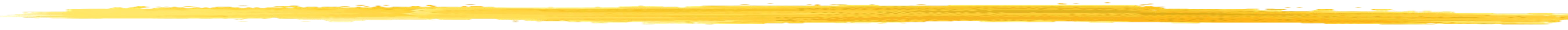 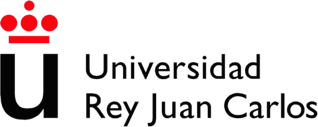 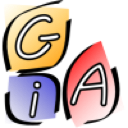 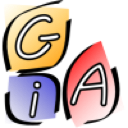 – 12 –
RDF: Serialización. Turtle
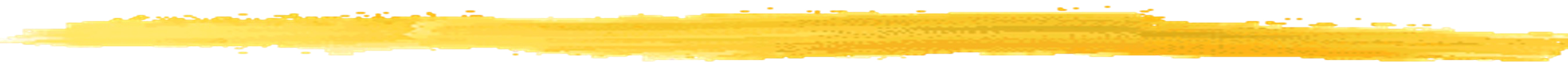 <sujeto> <predicado> <objeto> .
<http://www.example.org/index.html> <http://purl.org/dc/elements/1.1/creator> <http://www.example.org/staffid/85740> .
<http://www.example.org/index.html> <http://www.example.org/terms/creation-date> "August 16, 1999" .
<http://www.example.org/index.html> <http://purl.org/dc/elements/1.1/language> "en" .
O más compacto:
@prefix ex: <http://www.example.org/>.
@prefix exstaff: <http://www.example.org/staffid/>. @prefix exterms: <http://www.example.org/terms/>. @prefix dc: <http://purl.org/dc/elements/1.1/>. ex:index.html dc:creator exstaff:85740 .
ex:index.html exterms:creation-date "August 16, 1999" . ex:index.html dc:language "en" .
O
ex:index.html dc:creator exstaff:85740 ;
exterms:creation-date "August 16, 1999" ; dc:language "en" .
Abreviaciones
@prefix
; (compartir sujeto)
, (compartir sujeto-pred)
a (rdf:type)
[] (blank nodes)
() (listas)
@prefix rdf: <http://www.w3.org/1999/02/22-rdf-syntax-ns#>
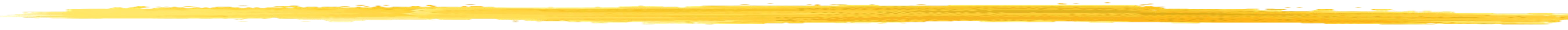 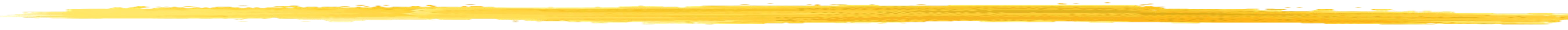 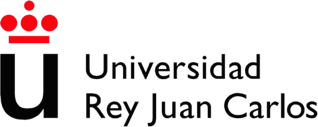 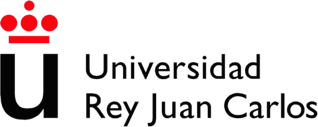 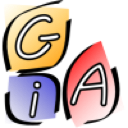 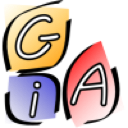 – 13 –
RDF: Sintaxis XML. Ejemplo
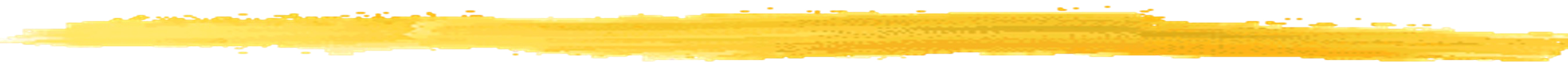 <?xml version="1.0"?>
<rdf:RDF xmlns:rdf="http://www.w3.org/1999/02/22-rdf-syntax-ns#" xmlns:dc="http://purl.org/dc/elements/1.1/" xmlns:exterms="http://www.example.org/terms/">
<rdf:Description rdf:about="http://www.example.org/index.html">
<exterms:creation-date>August 16, 1999</exterms:creation-date>
</rdf:Description>

<rdf:Description rdf:about="http://www.example.org/index.html">
<dc:language>en</dc:language>
</rdf:Description>

<rdf:Description rdf:about="http://www.example.org/index.html">
<dc:creator rdf:resource="http://www.example.org/staffid/85740"/>
</rdf:Description>
</rdf:RDF>

<rdf:Description rdf:about="http://www.example.org/index.html">
<exterms:creation-date>August 16, 1999</exterms:creation-date>
<dc:language>en</dc:language>
<dc:creator rdf:resource="http://www.example.org/staffid/85740"/>
</rdf:Description>
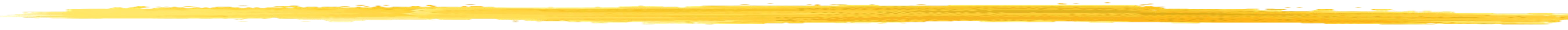 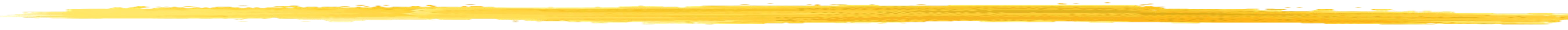 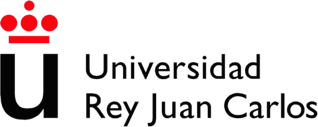 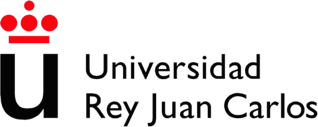 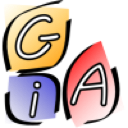 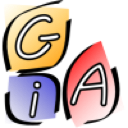 – 14 –
RDF: Nodos Anónimos (Blank Nodes)
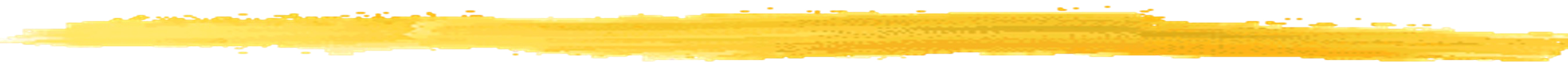 Nodos sin IRI (no es necesaria)
Son independientes entre sí
ex:ventana
rdf:type
ex:tiene
ex:Aula_001
ex:Aula_001 ex:tiene
_:ven	rdf:type
_:ven . ex:ventana .
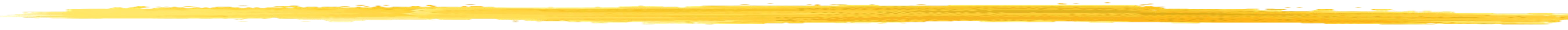 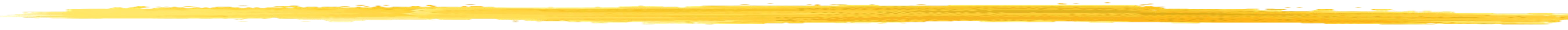 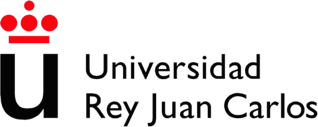 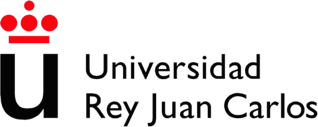 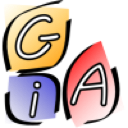 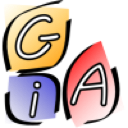 – 15 –
RDF: Literales
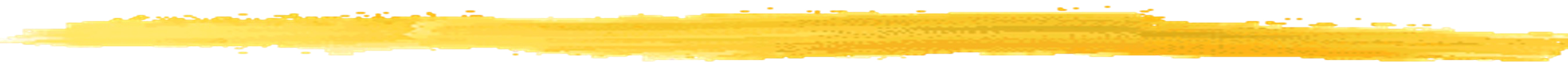 Tipos de datos
Se puede asociar un tipo a los literales: “valor”^^<tipo>
Se recomienda usar XML Schema datatypes
(xsd=http://www.w3.org/2001/XMLSchema#):
xsd:string, xsd:integer, xsd:date,…
Se pueden etiquetar strings indicando el idioma

Ejemplo
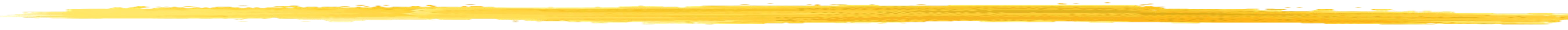 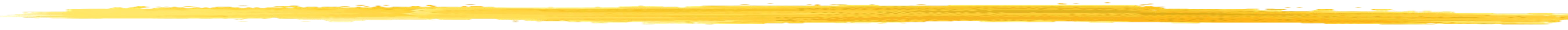 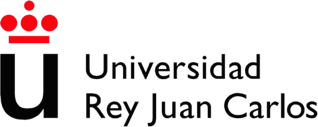 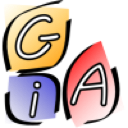 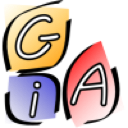 – 16 –
Índice
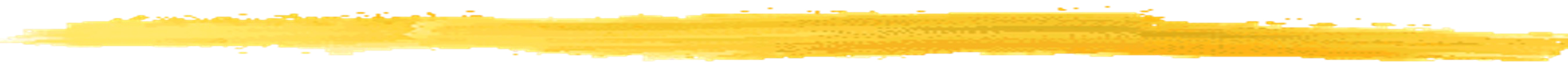 Introducción a la Web Semántica
Lenguajes de Ontologías
RDF
RDF Schema
OWL
Consulta de información en la Web Semántica
SPARQL
La Web de Datos (Linked Data)
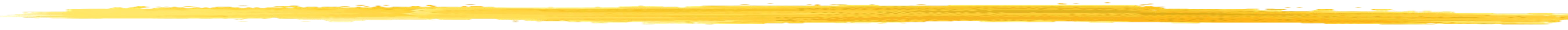 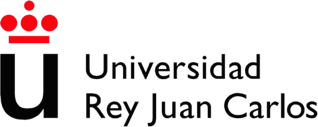 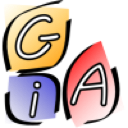 – 17 –
RDF Schema (RDFS)
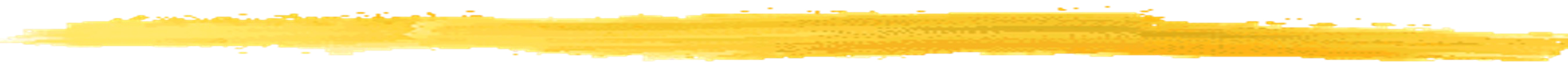 En RDF hablamos de objetos individuales (recursos)
Nos gustaría razonar sobre clases que definen tipos de objetos
Por ejemplo, para evitar sentencias como (válidas en RDF):
BD es impartida por BD (restricción de rango)
ex:BD ex:impartidaPor ex:BD.
Casa es impartida por Juan (restricción de domino)
ex:Casa ex:impartidaPor ex:Juan.
Solución
Clases, relaciones, restricciones de dominio y rango, …
Ejemplo:
Las asignaturas deben ser impartidas por miembros del personal docente
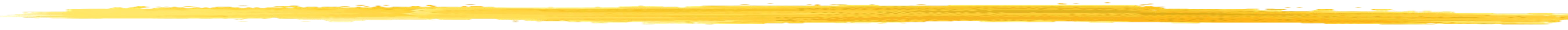 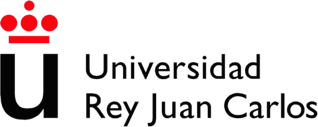 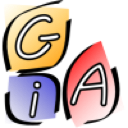 – 18 –
RDF Schema (RDFS)
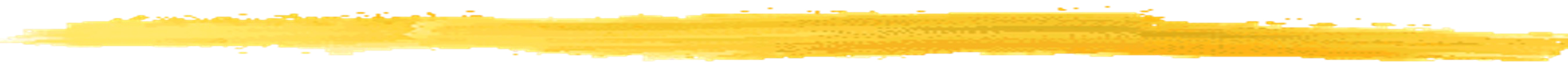 Recomendación del W3C
http://www.w3.org/TR/rdf-schema/
RDFS extiende RDF con nuevas primitivas (IRIs) con semántica definida
Define a un lenguaje básico para describir ontologías
Clases e Instancias
Propiedades
Restricciones de dominio y rango
Jerarquías de clases y propiedades
Define la semántica de “subclase de” y “subpropiedad de”
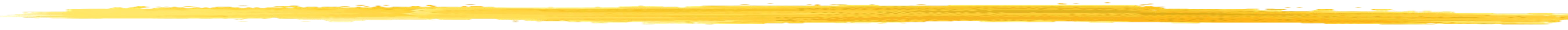 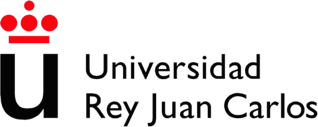 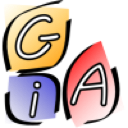 – 19 –
RDF Schema (RDFS)
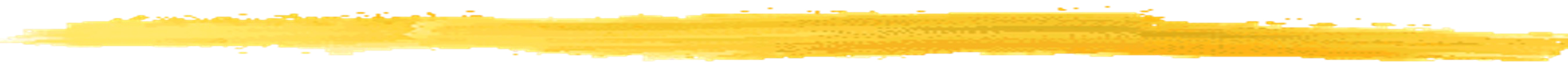 @prefix rdfs: <http://www.w3.org/2000/01/rdf-schema#>
Clases (rdfs:Class)	e Instancias (rdf:type)
Definición de Clases
ex:Asignatura rdf:type rdfs:Class.
ex:Asignatura
rdfs:Class
rdf:type
Instancias
ex:IC rdf:type ex:Asignatura.
rdf:type
ex:IC
Jerarquías de clases (rdfs:subClassOf) (v)
ex:Catedratico rdfs:subClassOf ex:PersonalDocente.
rdfs:subClassOf
ex:Catedrático
ex:PersonalDocente
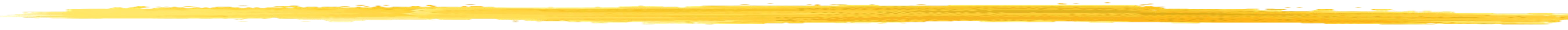 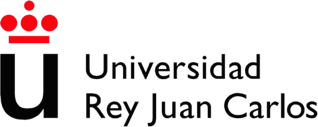 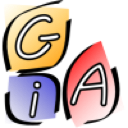 – 20 –
RDF Schema (RDFS)
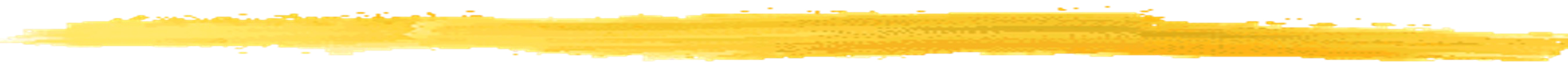 Propiedades (rdf:Property)
ex:impartidaPor rdf:type rdf:Property .

Restricciones propiedades (rdfs:domain (9r.>vC),
rdfs:range (>v 8r.C))
ex:impartidaPor rdfs:domain ex:Asignatura;
rdfs:range ex:PersonalDocente.

Jerarquías de propiedades (rdfs:subPropertyOf)
ex:impartidaPor rdfs:domain ex:Asignatura;
rdfs:range ex:PersonalDocente; rdfs:subPropertyOf ex:involucra.
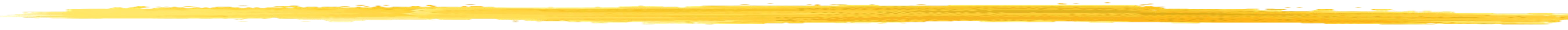 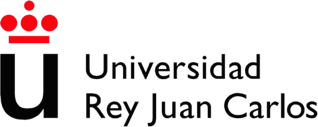 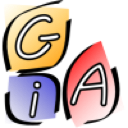 – 21 –
RDF Schema (RDFS)
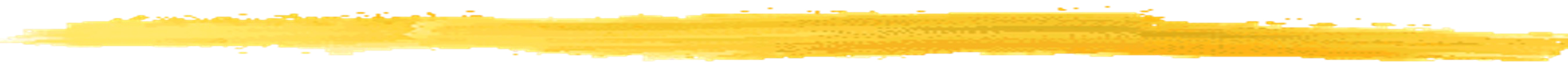 Clase
rdfs:range
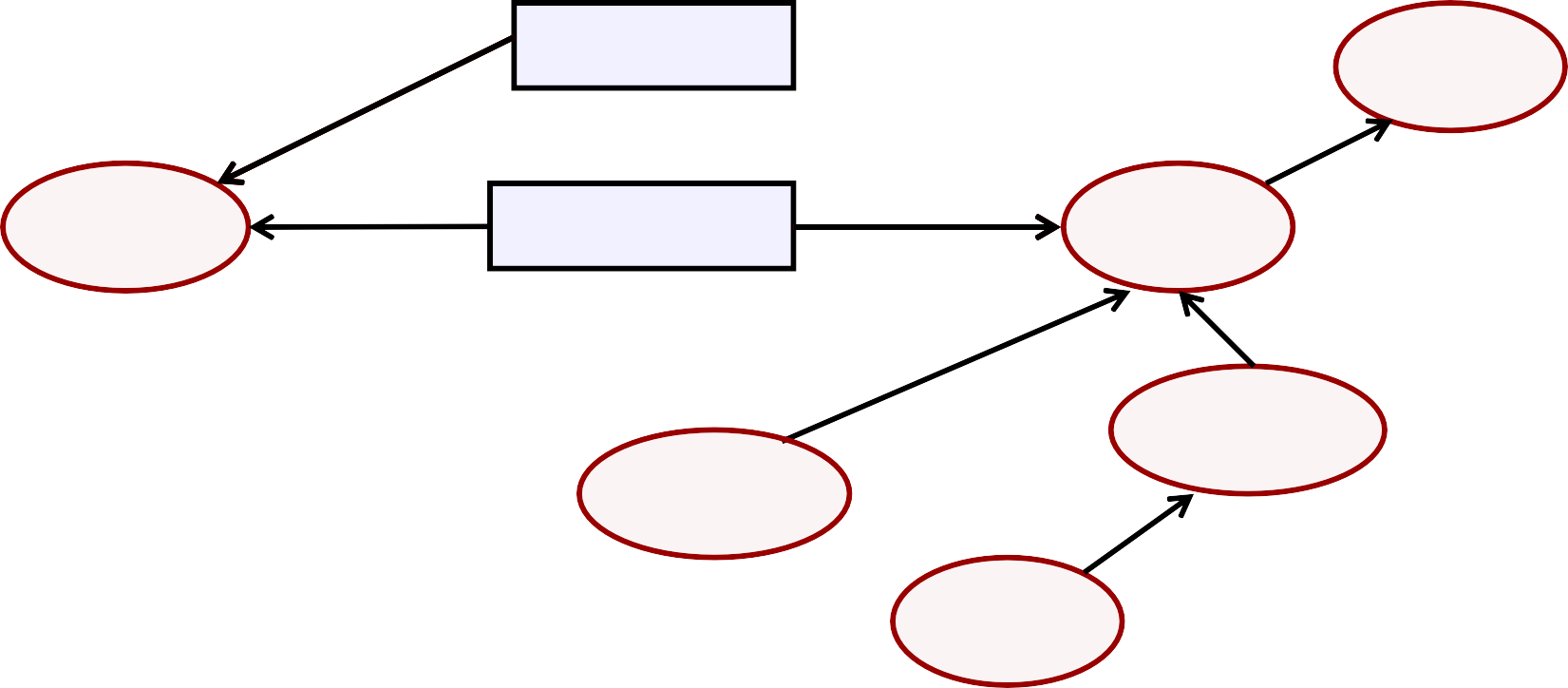 ex:involucra
ex:Personal
rdfs:domain
propiedad
rdfs:subPropertyOf
rdfs:range
ex:impartidaPor
rdfs:subClassOf
rdfs:domain
ex:Personal Docente
ex:Asignatura
rdfs:subClassOf
ex:Profesor Funcionario
rdfs:subClassOf
ex:Contratado Doctor
rdf:type
rdfs:subClassOf
rdfs:subClassOf
ex:Profesor Titular
rdf:type
ex:Catedrático
RDF Schema
RDF
ex:impartidaPor
ex:Alberto Fdez
ex:IC
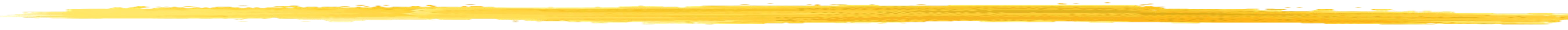 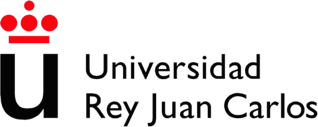 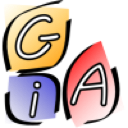 – 22 –
RDF Schema (RDFS)
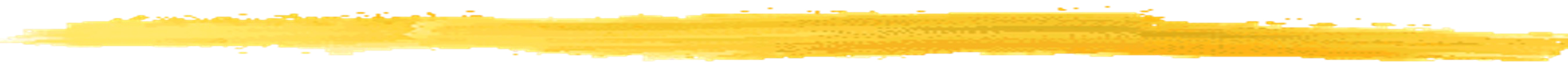 Algunas otras propiedades
rdfs:comment: descripción legible (por humanos) del recurso
rdfs:label: versión legible del nombre del recurso
rdfs:seeAlso:	para	indicar	un	recurso	con	información adicional

dbpedia:Spain rdfs:comment "España es un país..."; rdfs:label "España";
rdfs:seeAlso <http://www.spain.info/>
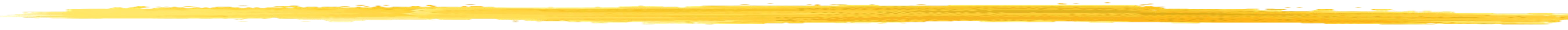 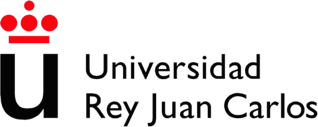 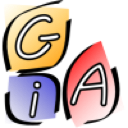 – 23 –
RDF Schema (RDFS)
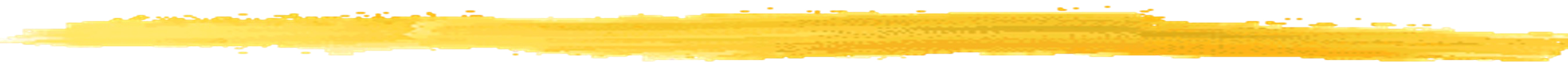 Algunas limitaciones de RDFS
Básicamente permite la organización de vocabularios en jerarquías
Ámbito local de las propiedades
Las restricciones de rango no se pueden aplicar a algunas clases solamente (ej: las vacas sólo comen hierba)
No permite expresar:
Clases disjuntas
Ejemplo: masculino y femenino
Combinación booleana de clases
Ejemplo: Persona = Hombre  Mujer
Restricciones de cardinalidad
Características especiales de las propiedades
Transitiva, simétrica, inversa de, …
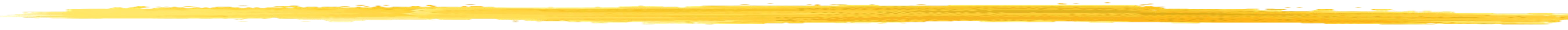 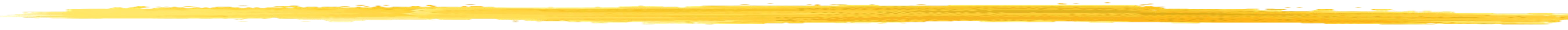 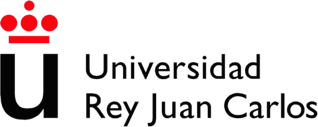 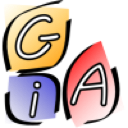 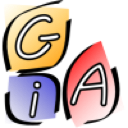 – 24 –
Índice
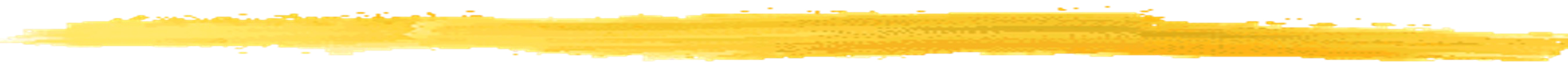 Introducción a la Web Semántica
Lenguajes de Ontologías
RDF
RDF Schema
OWL
Consulta de información en la Web Semántica
SPARQL
La Web de Datos (Linked Data)
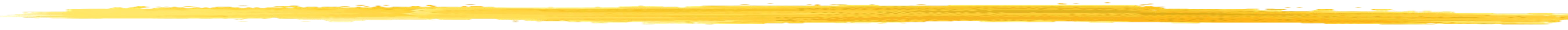 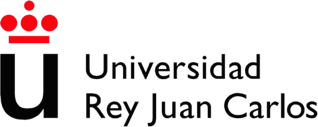 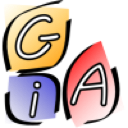 – 25 –
OWL

Web Ontology Language
Recomendación del W3C
http://www.w3.org/OWL/
http://www.w3.org/TR/2012/REC-owl2-primer-20121211/
Es un lenguaje para describir ontologías
Se construye sobre RDFS, añadiendo primitivas (IRIs) para aumentar la expresividad
@prefix owl: <http://www.w3.org/2002/07/owl#>
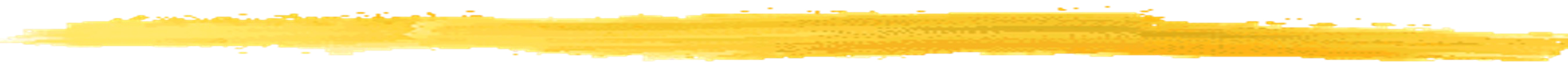 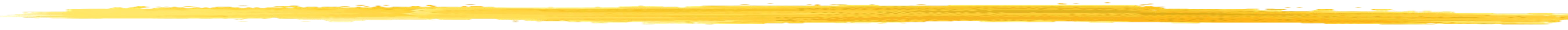 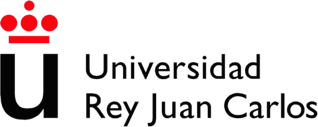 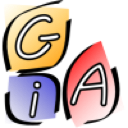 – 26 –
OWL

Clases
owl:Class
owl:Class es subclase de rdfs:Class
ex:Asignatura rdf:type owl:Class .
owl:Thing: > (superclase de todas las clases)
owl:Nothing: ? (subclase de todas las clases)
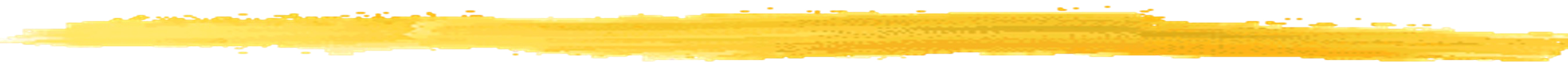 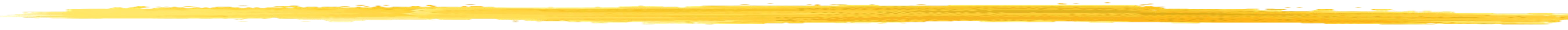 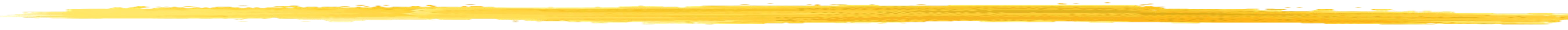 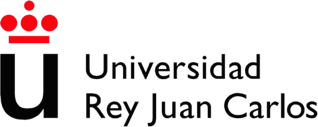 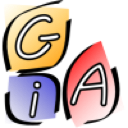 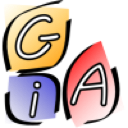 OWL

Propiedades
owl:ObjectProperty: relaciona instancias de dos clases
owl:DatatypeProperty: relaciona instancias con Literales

Restricciones de propiedades
owl:allValuesFrom: (8r.C)
owl:someValuesFrom: (9r.C)
Cardinalidad:
owl:cardinality
owl:maxCardinality
owl:minCardinality
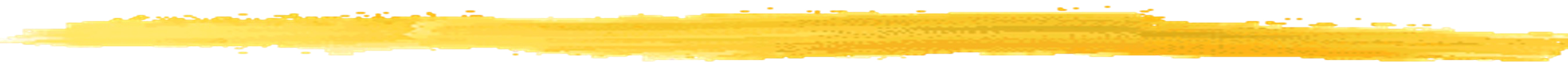 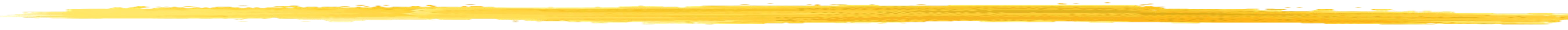 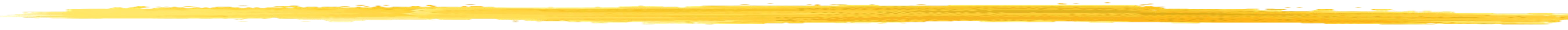 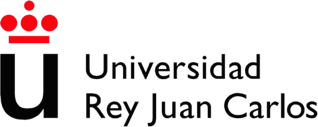 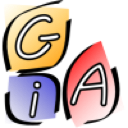 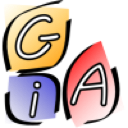 – 28 –
OWL

Características de propiedades
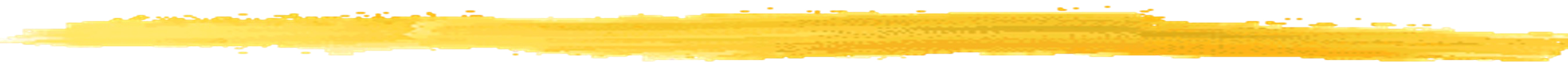 owl:TransitiveProperty
p(x,y)  p(y,z) → p(x,z)
owl:SymmetricProperty
(ej: “antepasado de”)
p(x,y) ↔ p(y,x)	(ej: “familiar de”)
–	owl:AsymmetricProperty
p(x,y) ↔ ¬ p(y,x)
(ej: “hijo de”)
–	owl:FunctionalProperty
p(x,y)  p(x,z) → y = z
–	owl:inverseOf
(ej: “año nacimiento”)
p1(x,y) ↔ p2(y,x)	(ej: p1=“profesor de”, p2=“alumno de”)
–	owl:InverseFunctionalProperty
p(y,x)  p(z,x) → y = z	(ej: “nº móvil”, asumiendo un nº móvil sólo un dueño)
–	owl:propertyDisjointWith
p1(x,y) ↔ ¬ p2(x,y)	(ej: p1=“padre de”, p2=“abuelo de”)
owl:ReflexiveProperty
p(x,x)	(ej: p=“familiar de”)
owl:IrreflexiveProperty
¬ p(x,x)	(ej: p=“padre de”)
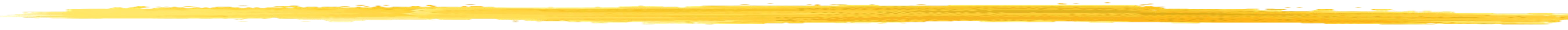 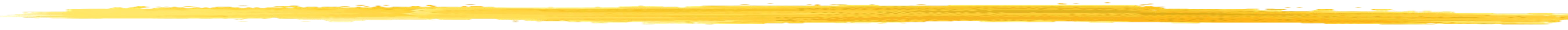 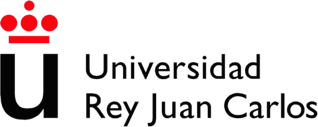 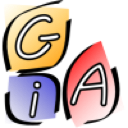 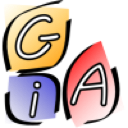 OWL

Definir clases complejas
owl:intersectionOf: (C u D)
owl:unionOf: (C t D)
owl:complementOf: (¬C)
owl:disjointWith: (C v ¬D) clases disjuntas
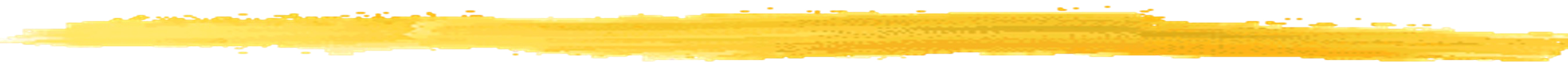 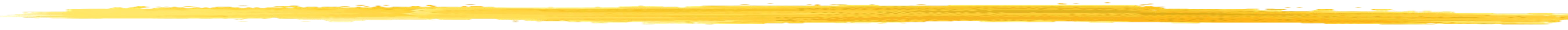 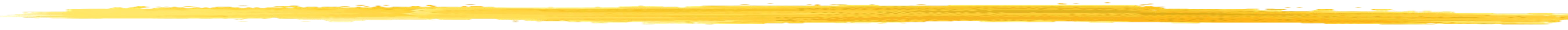 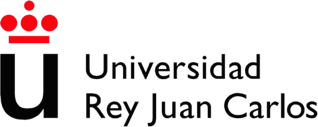 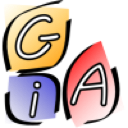 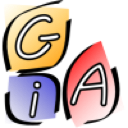 – 30 –
OWL

Algunas otras propiedades
owl:equivalentClass ()
owl:equivalentProperty
owl:sameAs: dos IRIs representan el mismo individuo
owl:differentFrom: dos IRIs no representan el mismo individuo
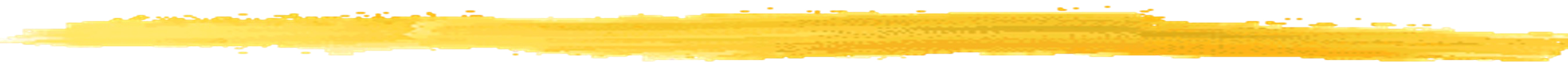 ex:Pais owl:equivalentClass <http://schema.org/Country>. ex:Spain owl:sameAs <http://sws.geonames.org/2510769/>.
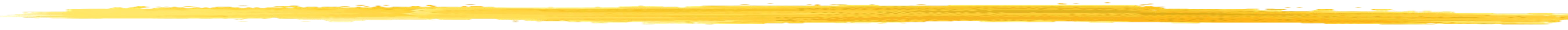 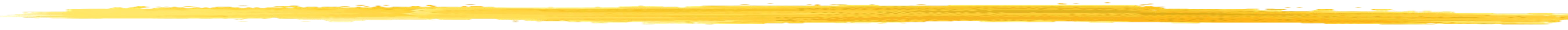 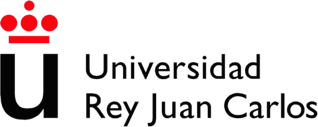 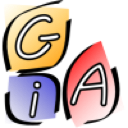 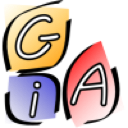 – 31 –
OWL: ejemplos de inferencias
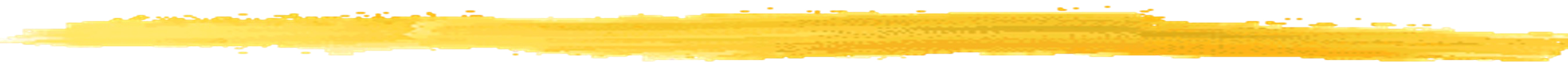 Ejemplo disjointWith
Profesor rdfs:subClassOf PersonalDocente . Libro rdfs:subClassOf Publicación .
PersonalDocente owl:disjointWith Publicación . Se infiere: Profesor y Libro son disjuntos
Ejemplo owl:equivalentClass 		Hombre rdfs:subClassOf Persona 		Persona owl:equivalentClass Humano
Se infiere: Hombre rdfs:subClassOf Humano
Ejemplo instancias
“A Semantic Web Primer” rdf:type Libro Libro rdfs:subClassOf Publicación
Se infiere: “A Semantic Web Primer” rdf:type Publicación
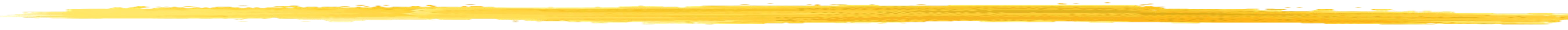 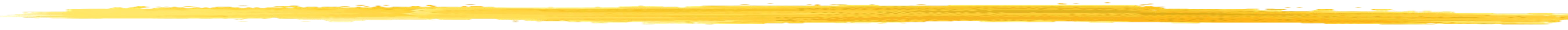 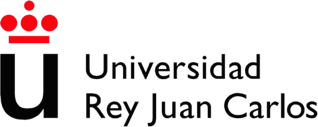 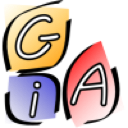 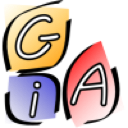 – 32 –
Índice
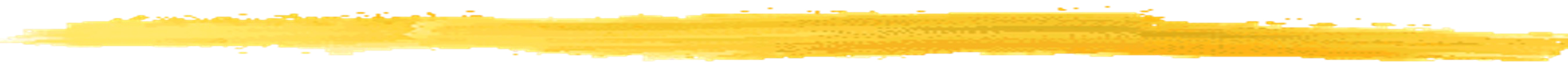 Introducción a la Web Semántica
Lenguajes de Ontologías
RDF
RDF Schema
OWL
Consulta de información en la Web Semántica
SPARQL
La Web de Datos (Linked Data)
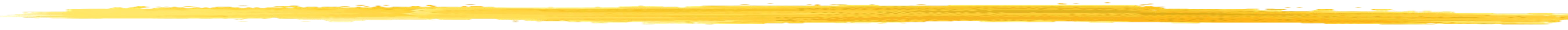 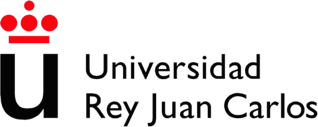 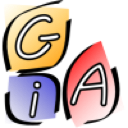 – 33 –
SPARQL
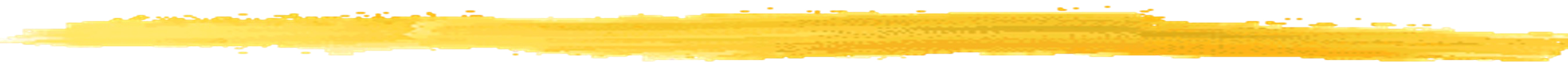 Query Language for RDF
Recomendación del W3C
–	http://www.w3.org/TR/sparql11-query/
Lenguaje de consulta de contenidos RDF
Sintaxis estilo SQL
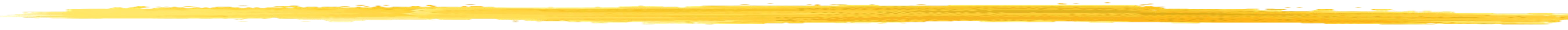 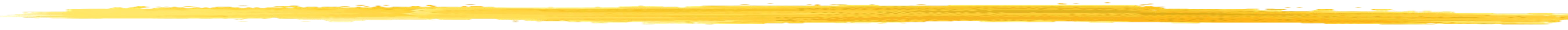 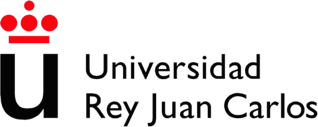 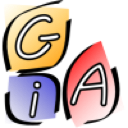 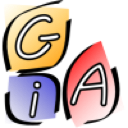 – 34 –
SPARQL
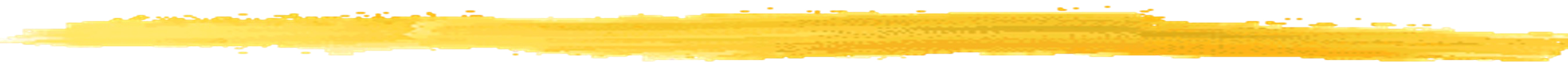 Estructura de una consulta:

[
PREFIX rdf: <http://www.w3.org/1999/02/22-rdf-syntax-ns#> PREFIX rdfs: <http://www.w3.org/2000/01/rdf-schema#>
...
]
SELECT ... [FROM ...] WHERE
{
...
}
[Modificadores]
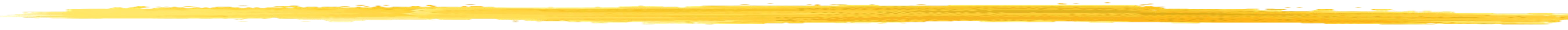 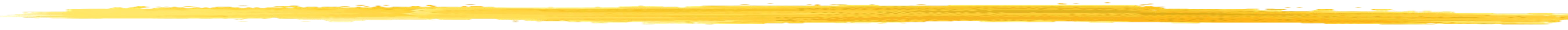 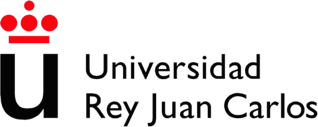 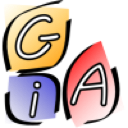 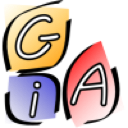 – 35 –
SPARQL
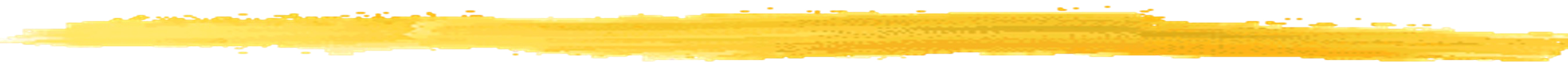 Patrones básicos
PREFIX rdf: <http://www.w3.org/1999/02/22-rdf-syntax-ns#>
PREFIX pre: <http://www.example.org/>
SELECT ?nom ?ape WHERE {
?x pre:nombre
pre:Empleado
rdf:type
?nom.
pre:nombre
?x pre:apellido ?ape.
?x rdf:type pre:Empleado.
?x
?nom
}
Observaciones
SELECT * selecciona todas las variables
En el ejemplo: SELECT * = SELECT ?nom ?ape ?x
También:
pre:apellido
?ape
{ ?x pre:nombre  ?nom ; pre:apellido ?ape ; a pre:Empleado.
}
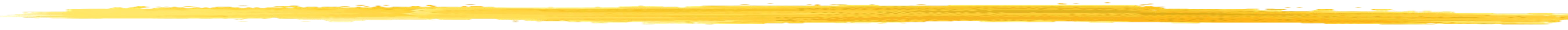 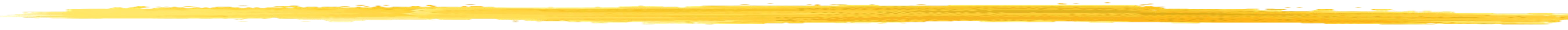 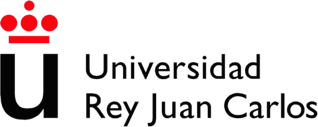 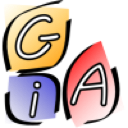 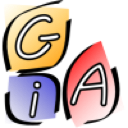 – 36 –
SPARQL
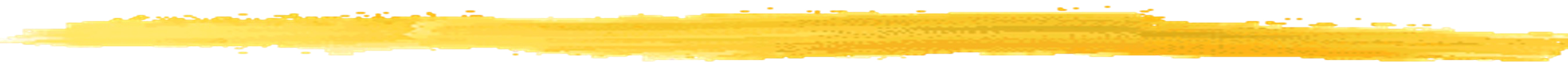 Literales
Etiquetas de idioma
“Madrid”, “Madrid”@es y “Madrid”@en son valores distintos
Tipos numéricos
“123"^^<http://www.w3.org/2001/XMLSchema#integer> es lo mismo que 123 (y que "123"^^xsd:integer) con:
PREFIX xsd: <http://www.w3.org/2001/XMLSchema#>
Tipos arbitrarios
"abc"^^ex:TipoT
SELECT ?s WHERE
{
?s ?p "abc"^^ex:TipoT.
}
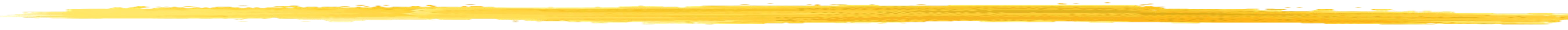 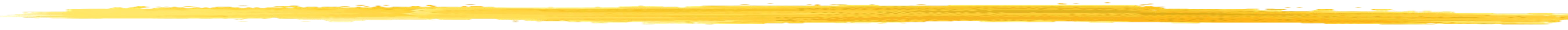 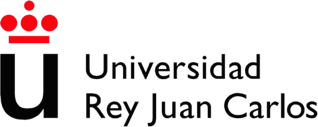 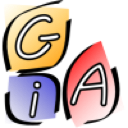 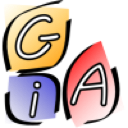 – 37 –
SPARQL
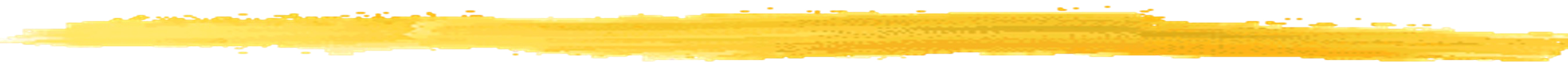 Restricciones (FILTER)
–	Numéricas
SELECT ?nom ?ape
WHERE
Algunos Operadores Lógicos: !, &&, || Aritméticos: +, -, *, /
Comparación: =, !=, >, <,>=,<= ...
{ ?x pre:nombre	?nom.
?x pre:apellido ?ape.
?x pre:nacido_en ?pais.
?pais pre:poblacion ?hab.
FILTER (?hab >= 200000).}
Strings
FILTER (regex(?nom, “Alberto", "i"))
FILTER (regex(str(?nom), “^Al"))
regex como en XQuery 1.0 y XPath 2.0
Otros
FILTER ( ?fecha > "1980-05-1"^^xsd:date &&
?fecha < "1980-06-30"^^xsd:date )
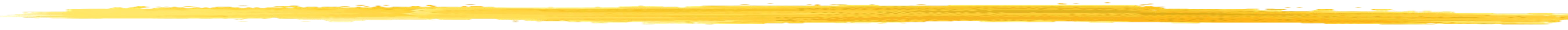 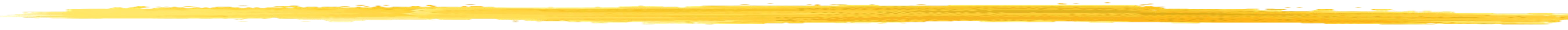 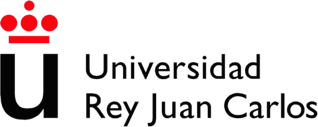 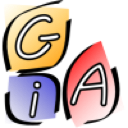 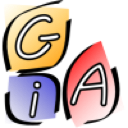 – 38 –
SPARQL
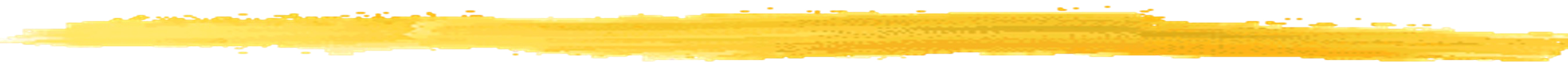 Patrones opcionales (OPTIONAL)
SELECT ?nom ?ape ?nac ?email WHERE
{ ?x pre:nombre	?nom.
?x pre:apellido ?ape.
?x rdf:type pre:Empleado. OPTIONAL {?x pre:año_nac	?nac.
?x pre:email ?email.}
}
Ojo! es distinto a:
SELECT ?nom ?ape ?nac ?email WHERE
{ ?x pre:nombre	?nom.
?x pre:apellido ?ape.
?x rdf:type pre:Empleado. OPTIONAL {?x pre:año_nac	?nac.} OPTIONAL {?x pre:email ?email.}
}
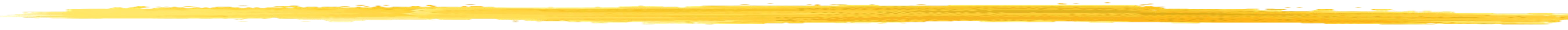 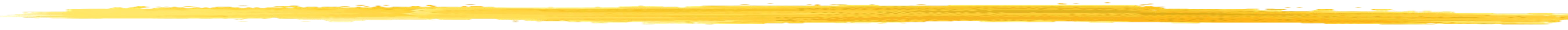 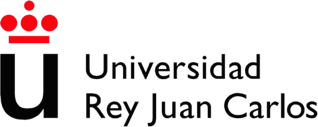 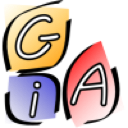 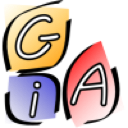 – 39 –
SPARQL
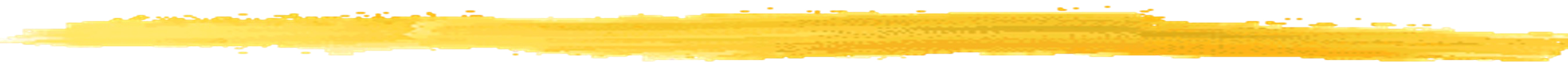 Patrones alternativos (UNION)

SELECT ?nom ?a WHERE
{
{?x pre:nombre ?nom.
?x rdf:type pre:Empleado.} UNION
{?x pre:name ?nom.
?x rdf:type pre:Employee.}
?x pre:año_nac ?a.
}
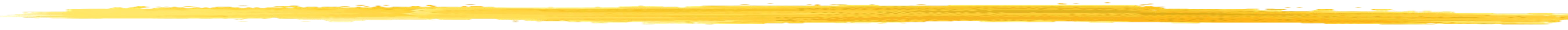 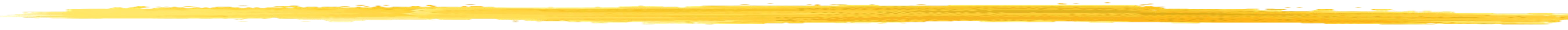 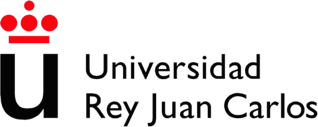 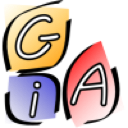 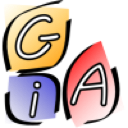 – 40 –
SPARQL
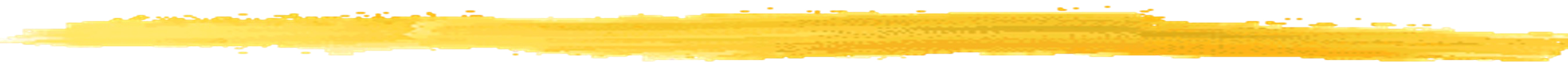 Negación
Comprobando ausencia 		SELECT ?nom ?ape 		WHERE
{ ?x pre:nombre	?nom.
?x pre:apellido ?ape.
FILTER NOT EXISTS {?x rdf:type pre:Empleado}
}
Eliminando posibles soluciones
SELECT ?nom ?ape WHERE
{ ?x pre:nombre	?nom.
?x pre:apellido ?ape.
MINUS {?x rdf:type pre:Empleado}
}
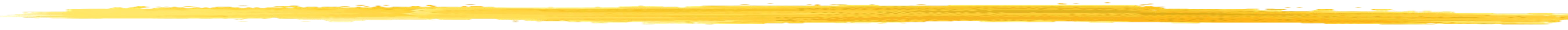 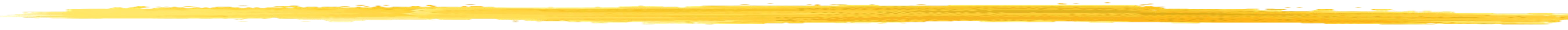 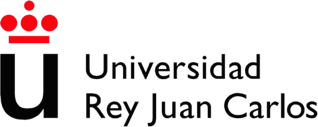 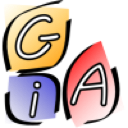 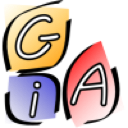 – 41 –
SPARQL
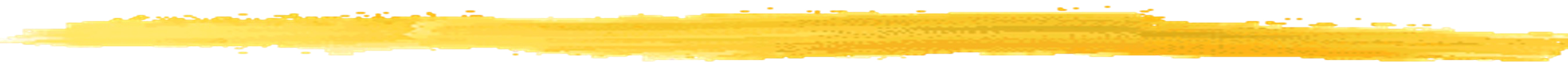 Otras
Expresiones agregadas en SELECT
Subqueries
Consultas federadas
Modificar los grafos del dataset (UPDATE)
…
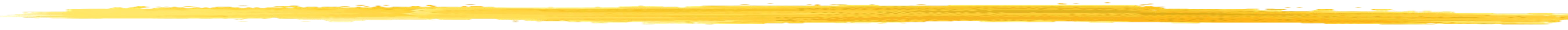 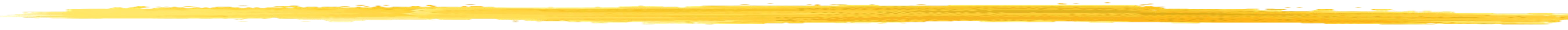 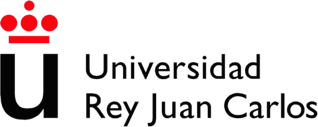 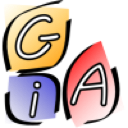 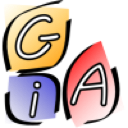 – 42 –
SPARQL
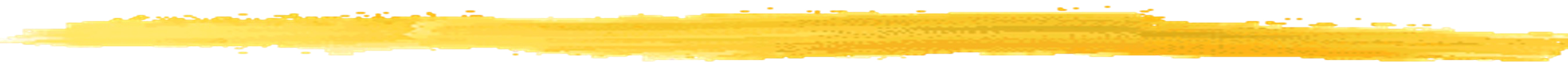 Modificadores de resultados
ORDER BY
SELECT ?nom ?ape WHERE
{ ?x pre:nombre	?nom.
?x pre:apellido ?ape.
}
ORDER BY ?ape DESC(?nom)
DISTINCT: evita soluciones duplicadas
SELECT DISTINCT ?nom ?ape
OFFSET / LIMIT
SELECT	?nom ?ape WHERE
{ ?x pre:nombre ?nom.
?x pre:apellido ?ape.} ORDER BY ?ape
LIMIT 5
OFFSET 3
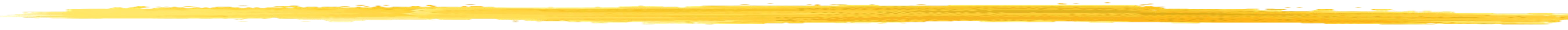 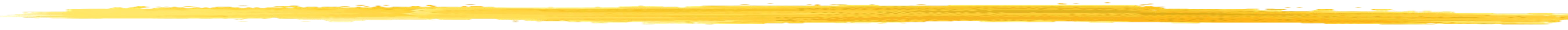 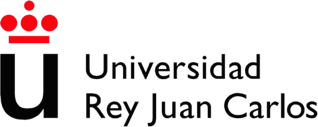 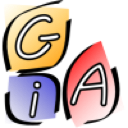 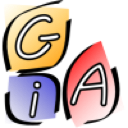 – 43 –
SPARQL Endpoints
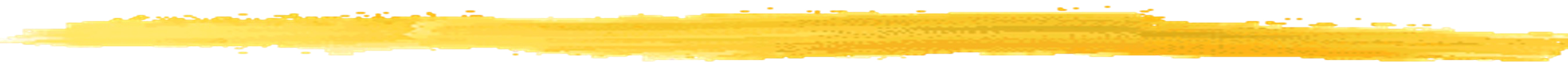 Aceptan consultas SPARQL y devuelven los resultados por HTTP
Formatos de resultados
XML, JSON, RDF (RDF/XML, N-Triples, Turtle, etc.), HTML, CSV, TSV,…
Tipos
Genéricos
http://www.openlinksw.com/sparql
http://sparql.org/sparql.html
http://librdf.org/query/
…
Específicos
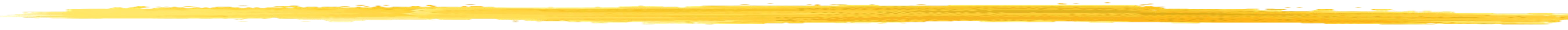 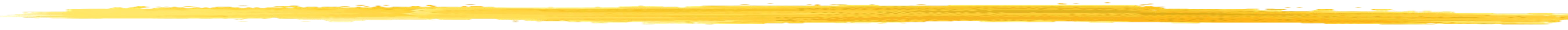 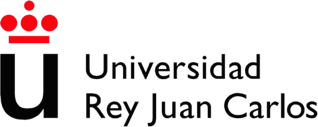 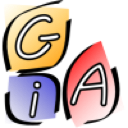 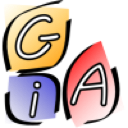 – 44 –
Índice
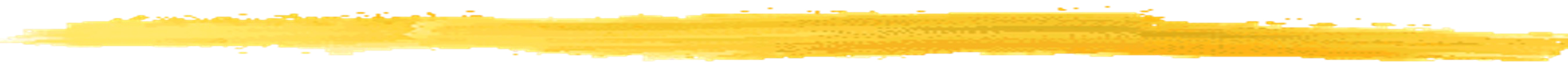 Introducción a la Web Semántica
Lenguajes de Ontologías
RDF
RDF Schema
OWL
Consulta de información en la Web Semántica
SPARQL
La Web de Datos (Linked Data)
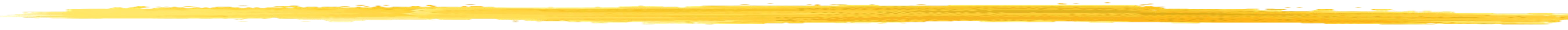 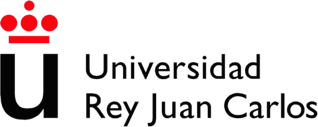 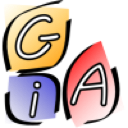 – 45 –
Web de Datos (Linked Data)
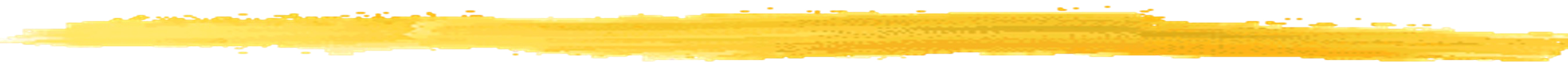 Queremos consultar información del tipo:
Porteros de fútbol, que han jugado en algún equipo con un estadio de más de 40.000 localidades y que han nacido en un país de más de 10 millones de habitantes
Pasar de la Web de Documentos a la Web de los Datos
Linked Data
–https://www.w3.org/standards/semanticweb/data
http://www.w3.org/DesignIssues/LinkedData
https://www.ted.com/talks/tim_berners_lee_the_next_web (vídeo 16 min)
Linking Open Data (LOD)
Web de Datos “Abiertos”
https://old.datahub.io/dataset?q=lodcloud
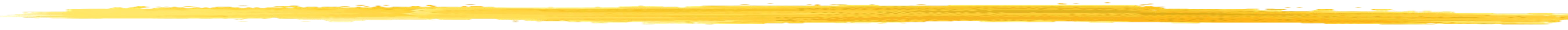 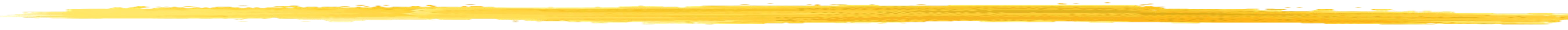 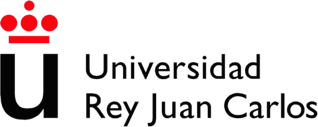 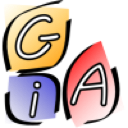 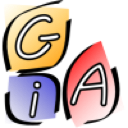 – 46 –
Web de Datos (Linked Data)
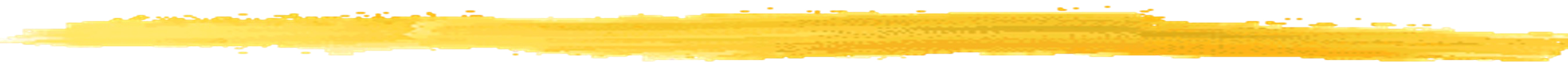 Principios de Linked Data
Usar URIs para identificar cosas
Usar el protocolo HTTP para esas URIs
Proporcionar información útil en esas direcciones, usando estándares (RDF, SPARQL)
Incluir enlaces a otras URIs
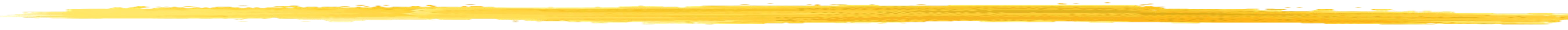 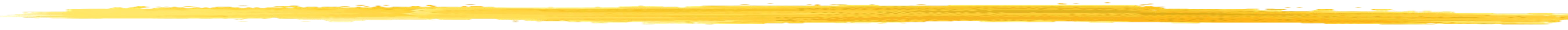 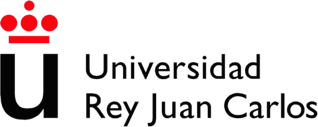 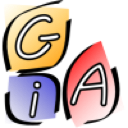 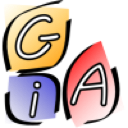 – 47 –
Web de Datos (Linked Data)
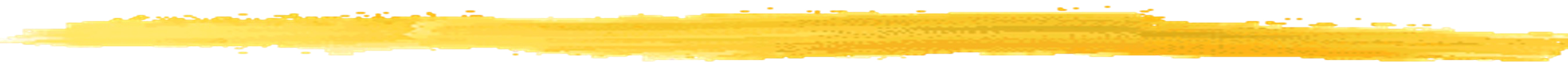 Algunas fuentes de datos
Dbpedia: http://dbpedia.org
Wikidata: https://www.wikidata.org
…
Gobierno España: http://datos.gob.es
Ayuntamiento Madrid: http://datos.madrid.es
...
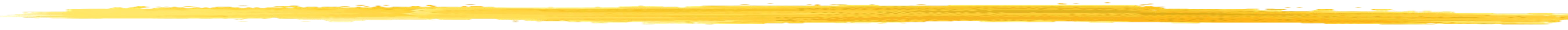 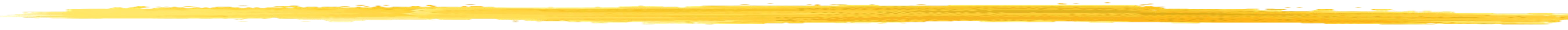 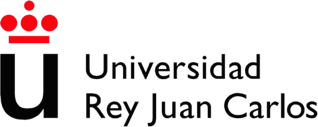 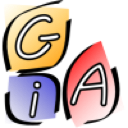 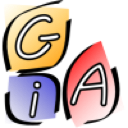 – 48 –
Ejemplo: DBPedia
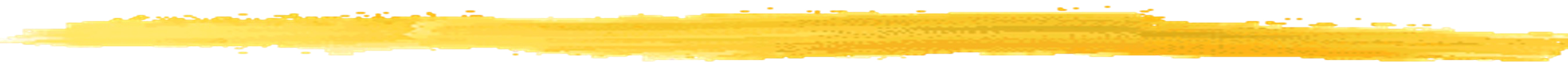 http://dbpedia.org
Pone disponible a información existente en la Wikipedia
Generación de datos
A partir de información estructurada de la Wikipedia
Publicación de datos
SPARQL endpoint público:
http://dbpedia.org/sparql
http://dbpedia.org/snorql
Ejemplo de recurso:
http://wikipedia.org/wiki/Berlin ➔ http://dbpedia.org/resource/Berlin
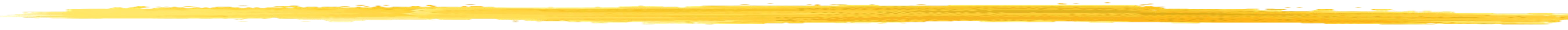 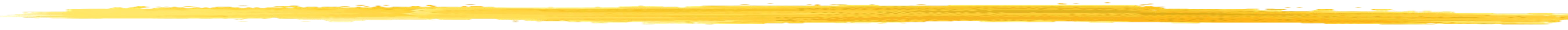 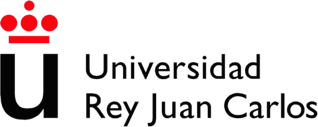 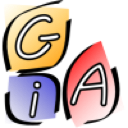 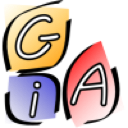 – 49 –
Ejemplo: http://dbpedia.org/page/Berlin
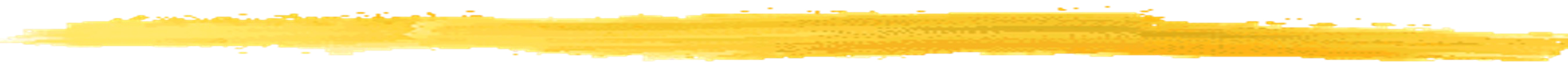 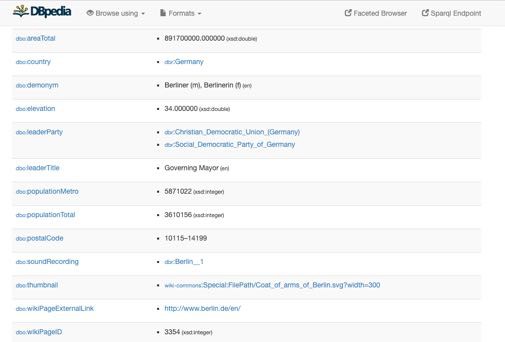 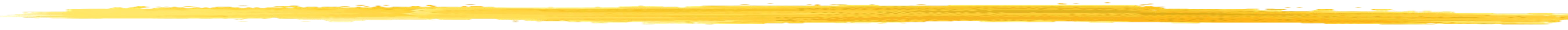 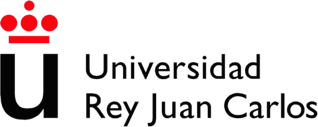 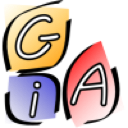 – 50 –
Ejemplo: DBPedia
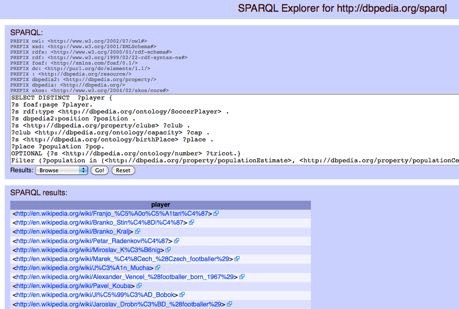 – 51 –
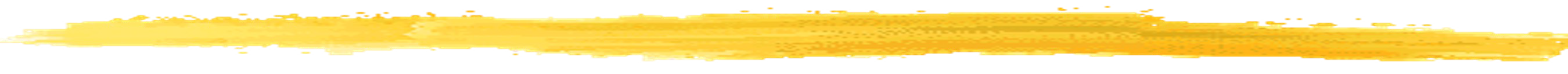 Sesión 9
“Razonamiento con imprecisión”
Año académico 2022/23
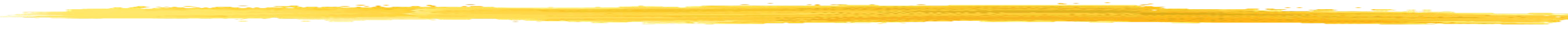 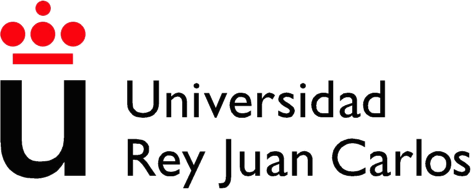 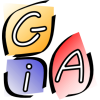 – 1 –
Índice
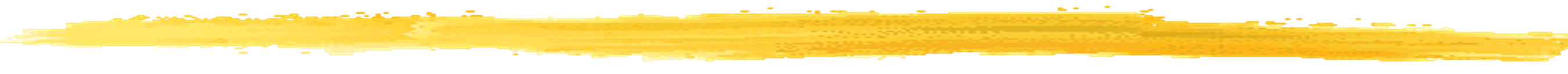 Introducción
Conjuntos borrosos
Operaciones con conjuntos borrosos
Lógica borrosa
Inferencia Borrosa
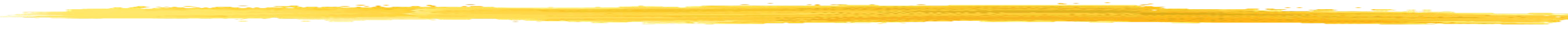 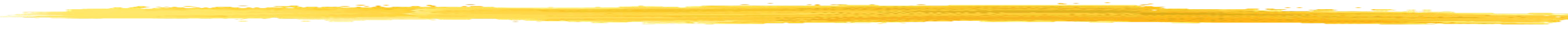 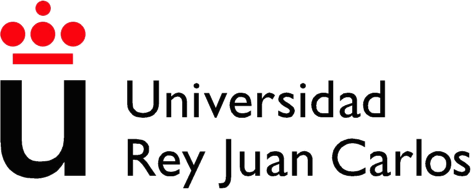 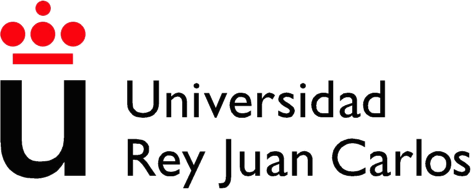 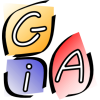 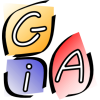 – 2 –
Introducción
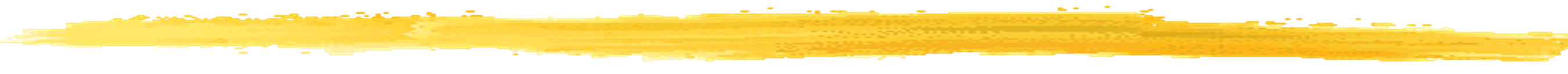 En informática normalmente manipulamos información “precisa” o “nítida”
IF temperatura < 20 ºC THEN encender calefacción

Pero los humanos a menudo hablamos y razonamos de forma “imprecisa”
SI hace frío Y la sala es grande
ENTONCES poner la calefacción muy fuerte
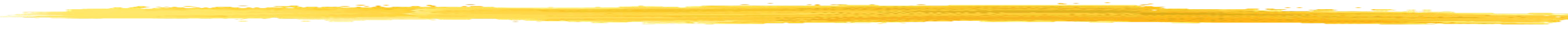 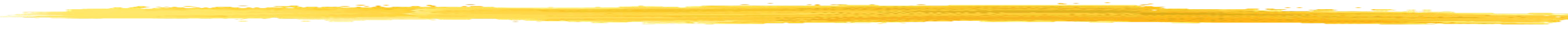 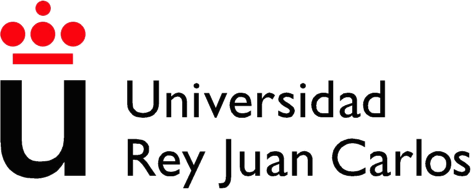 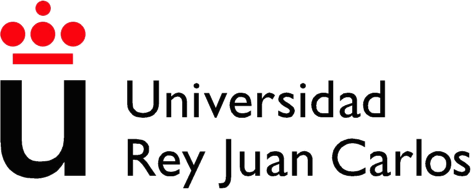 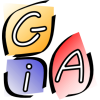 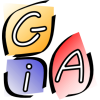 – 3 –
Índice
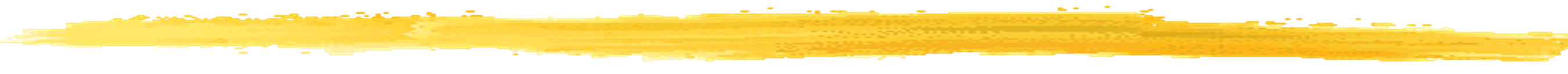 Introducción
Conjuntos borrosos
Operaciones con conjuntos borrosos
Lógica borrosa
Inferencia Borrosa
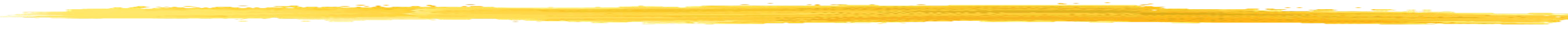 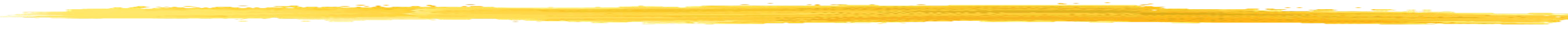 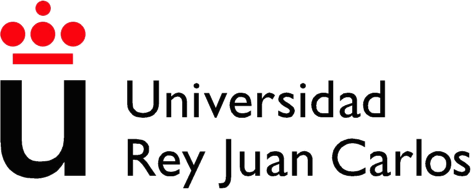 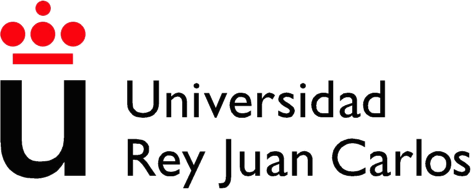 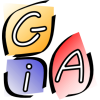 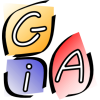 – 4 –
Conjuntos clásicos / Conjuntos borrosos
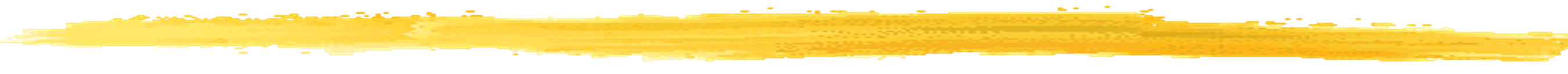 Conjuntos Clásicos
Dado un universo E, un conjunto clásico A � E se representa mediante su función característica, A: E  {0,1}, que asigna a cada elemento del universo E o bien el valor 0, para indicar que el elemento no pertenece al conjunto A, o bien el valor 1 para indicar que sí pertenece
Ejemplo:	“la temperatura está entre 15 y 25 ºC”
Entre 15ºC y 25ºC
1
0
0
5
10
15
20
25
30
35
40
45
50
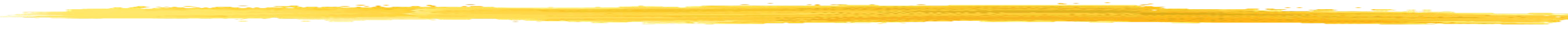 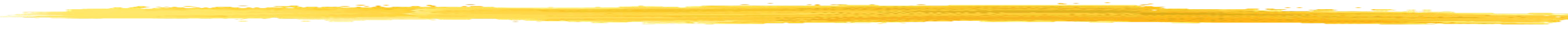 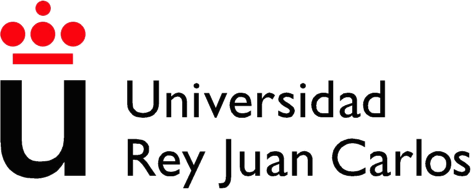 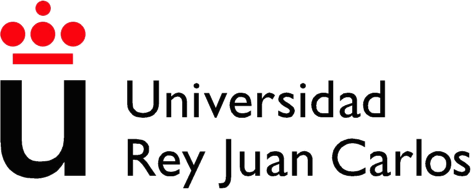 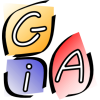 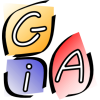 – 5 –
Conjuntos clásicos / Subconjuntos borrosos
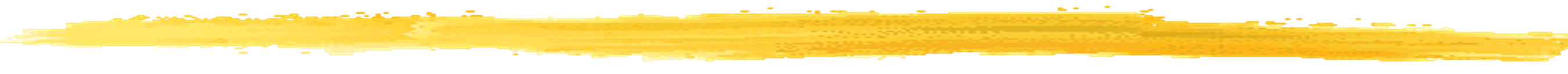 Conjuntos Borrosos
Dado un universo E, un conjunto borroso A � E se representa mediante su función de pertenencia, A: E  [0,1], que asigna a cada elemento del universo E un valor entre 0 y 1 que indica el grado de pertenencia del elemento al conjunto
Ejemplo: “la temperatura es media”

Temperatura Media
1
ºC
0
0
5
10
15
20
25
30
35
40
45
50
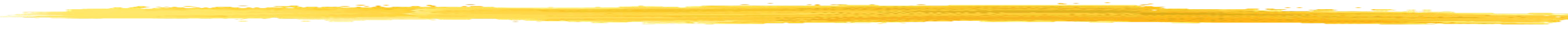 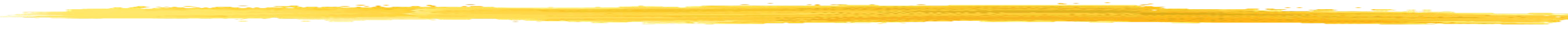 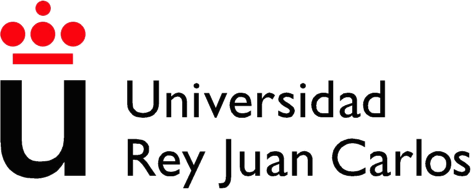 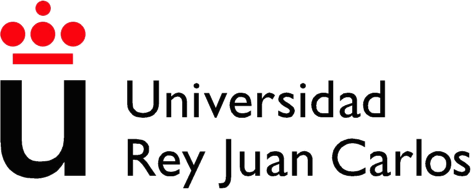 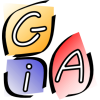 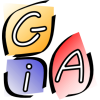 – 6 –
Índice
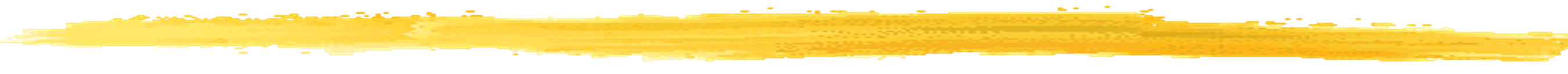 Introducción
Conjuntos borrosos
Operaciones con conjuntos borrosos
Lógica borrosa
Inferencia Borrosa
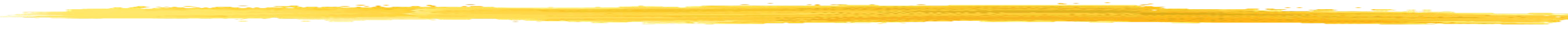 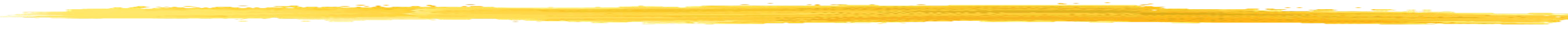 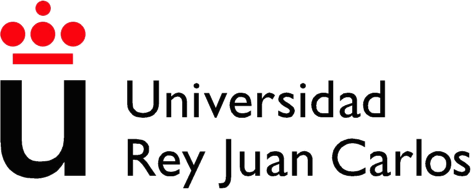 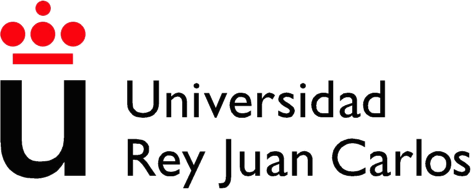 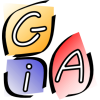 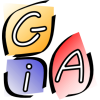 – 7 –
Operaciones con Conjuntos Borrosos
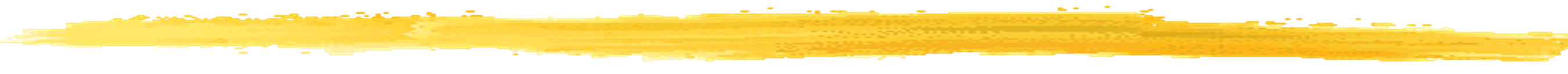 Dados dos conjuntos borrosos A, B : E  [0,1], ¿cómo definir los conjuntos borrosos AB, AB, A’: E  [0,1]?
Requisito básico: los conectivos borrosos deben ser una extensión de los correspondientes conectivos clásicos
Solución habitual:
–	AB(x) = T(A(x), B(x)), con T: [0,1]2 [0,1] tal que
–	AB (x) = S(A(x), B(x)), con S: [0,1]2 [0,1] tal que
–	A’ (x) = N(A(x)), con N: [0,1]  [0,1] tal que
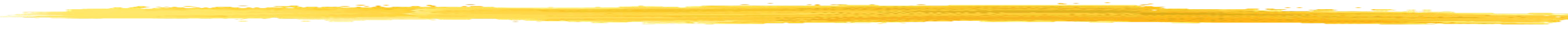 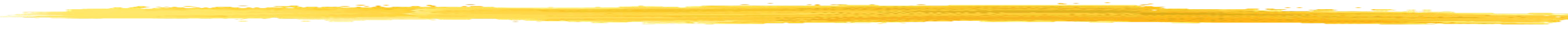 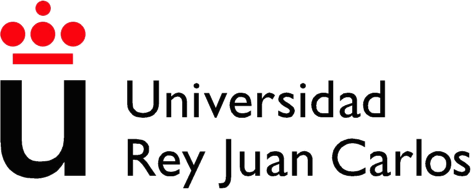 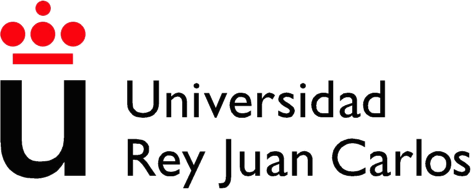 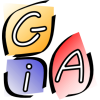 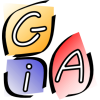 – 8 –
Intersección: normas triangulares
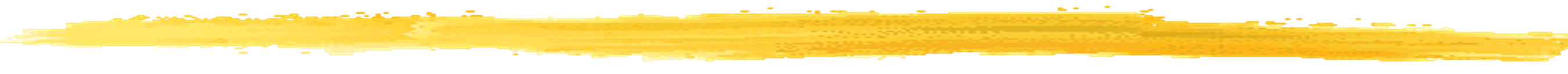 Ej: “Juan pertenece a los estudiantes altos y medios”
Una norma triangular o t-norma es una función T: [0,1]2 [0,1] conmutativa, asociativa, monótona no decreciente y tal que T(x,1)=x para todo x  [0,1]
T-normas más habituales:
T(x,y) = Min(x,y) (t-norma mínimo)
T(x,y) = Prod(x,y) = x·y (t-norma producto)
T(x,y) = W(x,y) = Max(0, x+y-1) (t-norma de Lukasiewicz)
Propiedades más importantes:
T(x,0) = 0 para todo x  [0,1]
Para toda t-norma T, x,y [0,1] T(x,y)  Min(x,y)
x,y  [0,1]: W(x,y)  Prod(x,y)  Min(x,y)
La única t-norma que cumple idempotencia es Min
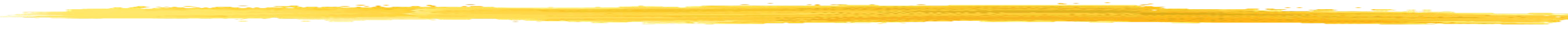 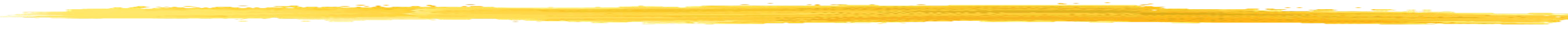 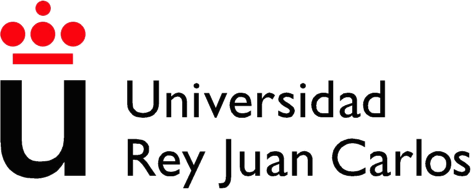 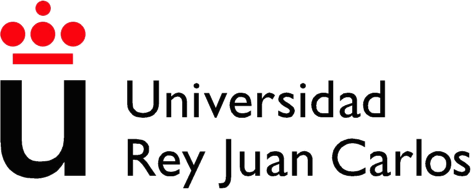 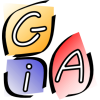 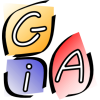 – 9 –
Intersección: normas triangulares
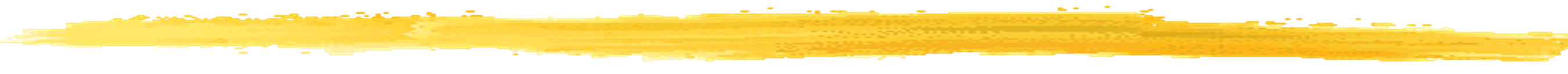 Ejemplos
Min(x,y)
Prod(x,y)
W(x,y)
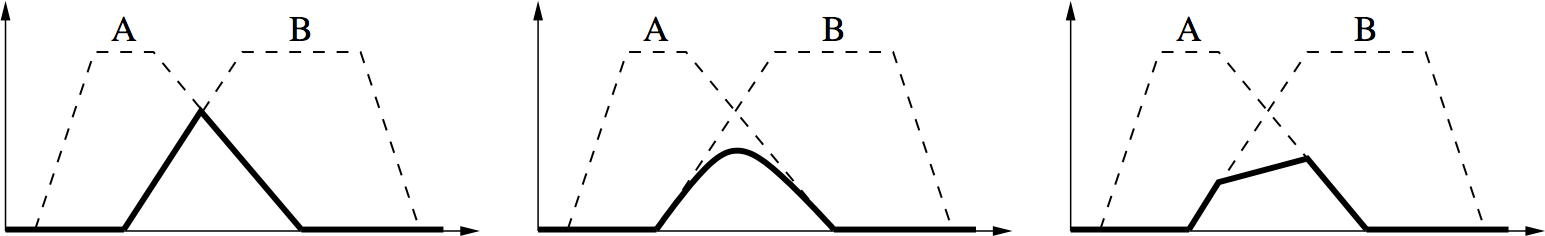 Supongamos una altura de 178cm, y Alto(178) = 0.7, Medio(178) = 0.4, entonces:
Alto  Medio(178) = T(Alto(178), Medio(178)) = T(0.7, 0.4) Si se usara la t-norma “Prod”:
AltoMedio(178) = 0.7·0.4 = 0.28
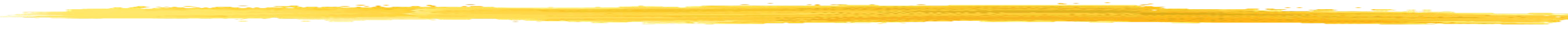 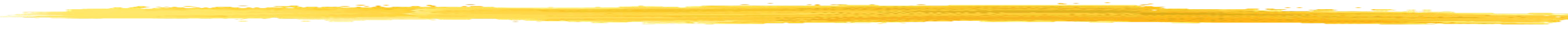 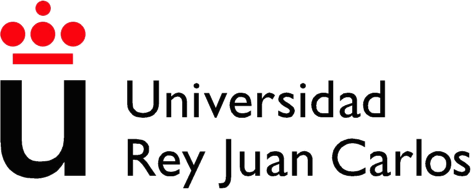 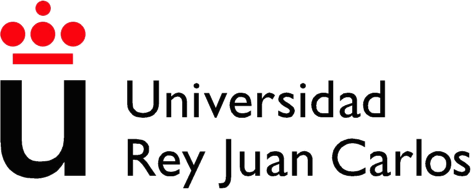 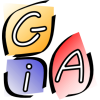 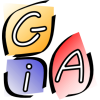 – 10 –
Unión: conormas triangulares
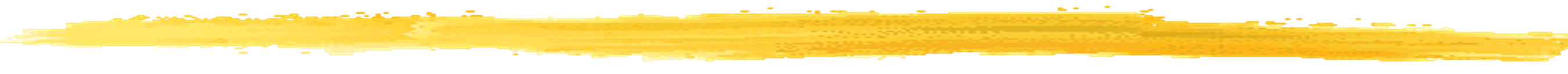 Ej: “Juan pertenece a los estudiantes altos o medios”
Una conorma triangular o t-conorma es una función S: [0,1]2 [0,1] conmutativa, asociativa, monótona no decreciente y tal que S(x,0)=x para todo x  [0,1]
T-conormas más habituales:
S(x,y) = Max(x,y) (t-conorma máximo)
S(x,y) = Prod*(x,y) = x + y - x·y (t-conorma producto)
S(x,y) = W*(x,y) = Min(1, x+y) (t-conorma de Lukasiewicz)
Propiedades más importantes:
S(x,1) = 1 para todo x  [0,1]
Para toda t-conorma S, x,y  [0,1] S(x,y)  Max(x,y)
x,y  [0,1] Max(x,y)  Prod*(x,y)  W*(x,y)
La única t-conorma que cumple idempotencia es Max
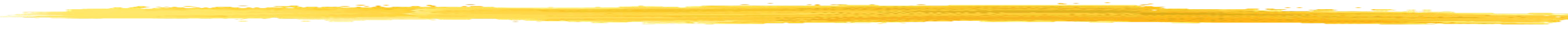 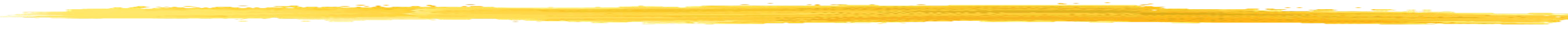 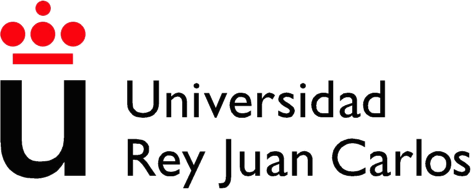 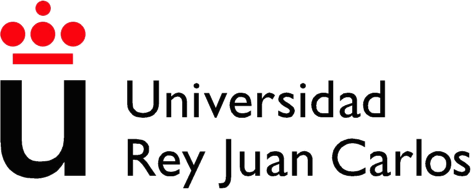 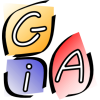 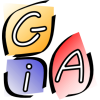 – 11 –
Unión: conormas triangulares
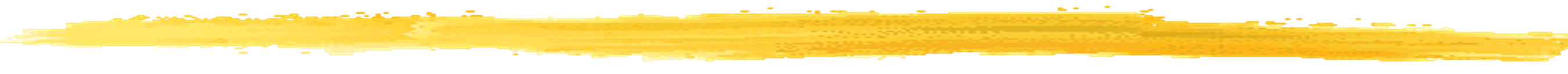 Ejemplos
Max(x,y)
Prod*(x,y)
W*(x,y)
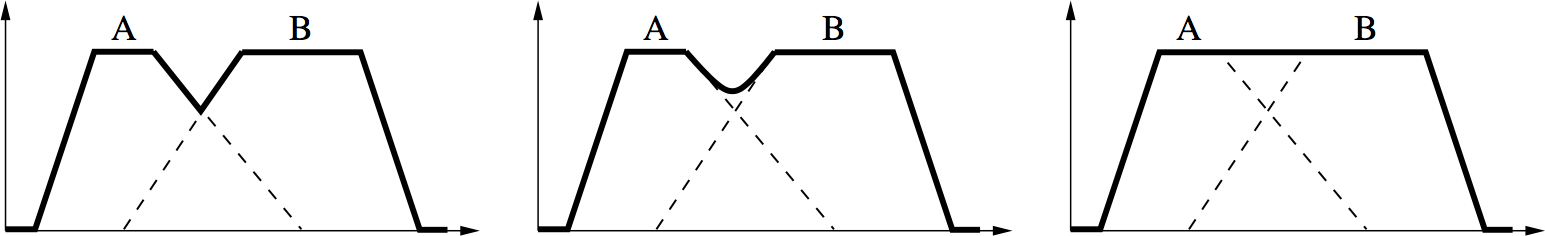 Supongamos una altura de 178cm, y Alto(178) = 0.7, Medio(178) = 0.4, entonces:
Alto  Medio(178) = S(Alto(178), Medio(178)) = T(0.7, 0.4) Si se usara la t-conorma “Prod*”:
Alto  Medio(178) = 0.7 + 0.4 – 0.7·0.4 = 0.82
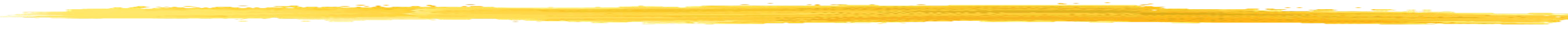 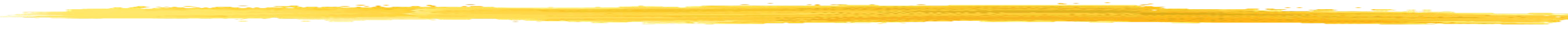 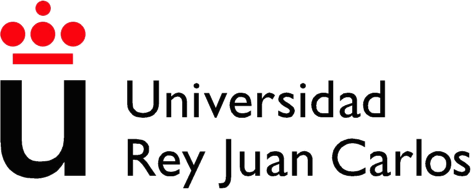 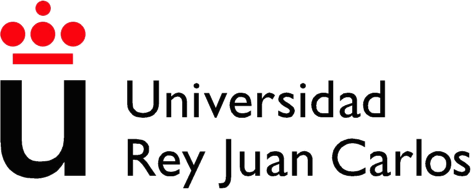 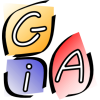 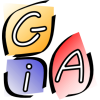 – 12 –
Complementario (Negación)
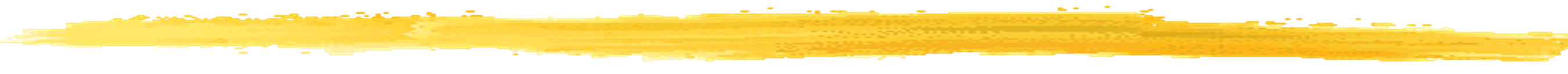 Ej: “Juan pertenece a los estudiantes no altos”
Una negación fuerte es una función N: [0,1]  [0,1], que cumple:
–	N(0) = 1
–	N(1) = 0
es no creciente ( si x  y entonces N(y)  N(x) )
es involutiva (x [0,1] N(N(x)) = x)
Claramente, la más usada es: N(x) = 1 – x
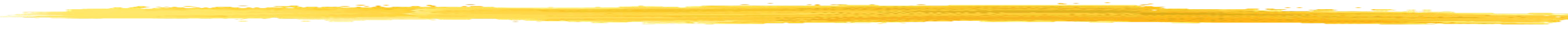 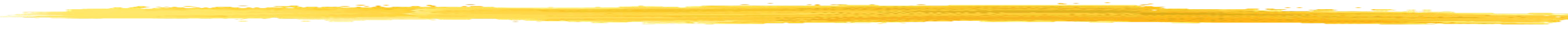 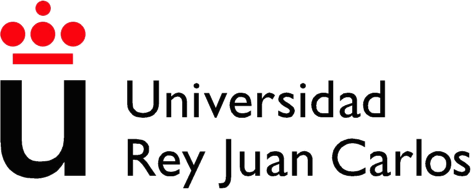 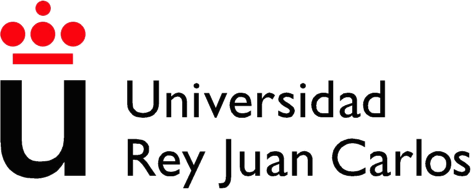 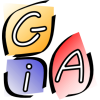 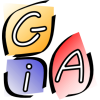 – 13 –
Dualidad
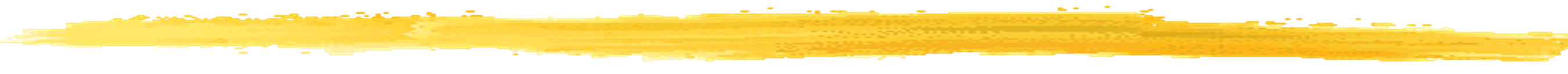 En conjuntos (Ley De Morgan):
–	A  B ≡ (A’  B’)’
–	A  B ≡ (A’  B’)’
Sea T una t-norma, S una t-conorma y N es una negación fuerte
T*(r,s) = N(T(N(r),N(s))) es la t-conorma dual de T
S*(r,s) = N(S(N(r),N(s))) es la t-norma dual de S
T es la t-norma dual de S si y sólo si S es la t-conorma dual de T
Ejemplos (tomando N(x) = 1 – x)
Min(x,y)
Prod(x,y)
----
----
Max(x,y)
Prod*(x,y)(suma-producto) = x + y – x·y W* = Min(1, x+y)
–	W = Max(0, x+y – 1) ----
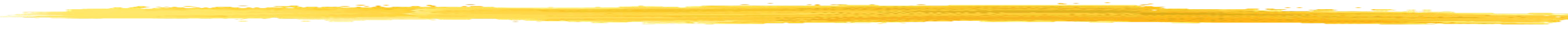 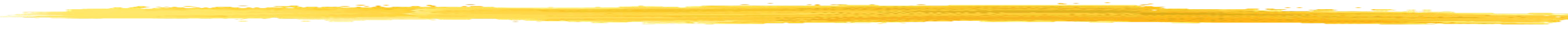 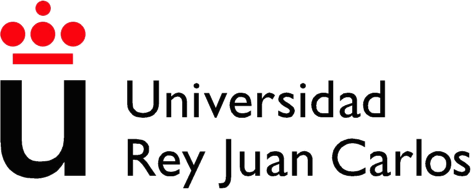 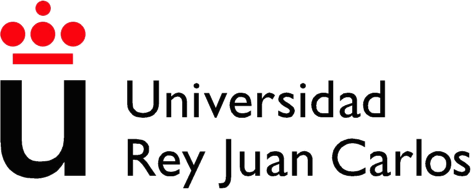 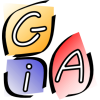 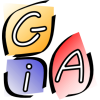 – 14 –
Modificadores lingüísticos
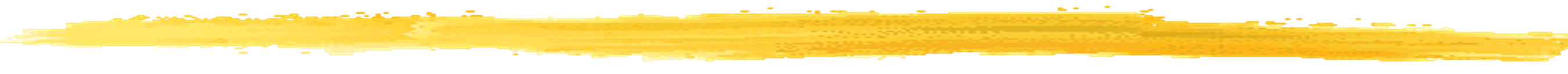 Modificadores externos
MP(x)=(P(x)) con : [0,1] [0,1]
Ejemplos: muy, moderadamente, …
Suele usarse:
MUY P (x) = (P(x))2
MOD P (x) = (P(x))1/2
Modificadores internos
MP(x)=P((x)) con : E E
[p.e. Caliente(25) = 0.9; Muy Cal(25) = 0.81] [p.e. Caliente(25) = 0.9; Mod Cal (25) = 0.95]
Ejemplo: antónimos (alto/bajo, joven/viejo, grande/pequeño, …)
Normalmente:	aP(x) = P((x)) con : E E, ((x)) = x
No confundir antónimo con negación (normalmente aP(x)  NO P(x))
Típicamente, cuando E = [a,b] de la recta real, se suele tomar
: [a,b]  [a,b]	[p.e. Bajo(170) = Alto(200+160 – 170) = Alto(190)]
(x) = a + b – x
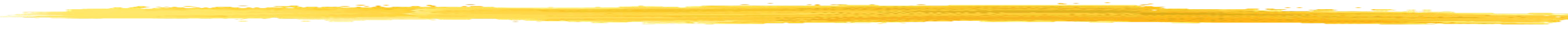 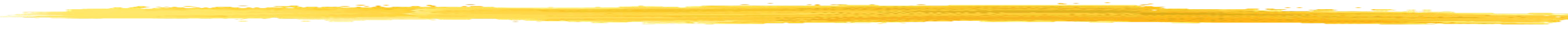 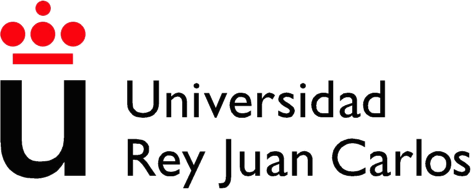 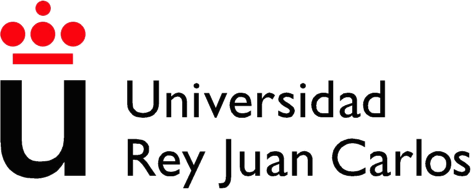 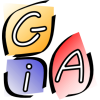 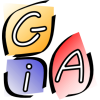 – 15 –
Variable lingüística
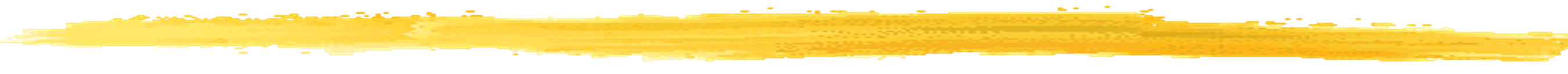 Una variable lingüística está definida por un nombre de variable y un conjunto de términos que son los valores que puede tomar.
Cada término se representa mediante un conjunto borroso
Ejemplos
Altura = {bajo, mediano, alto}
Edad = {joven, viejo, muy joven, muy viejo, moderadamente joven, de media edad, ...}
Temperatura: {fría, templada, caliente}
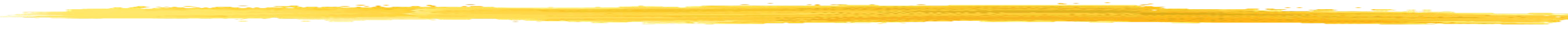 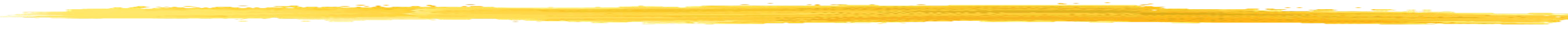 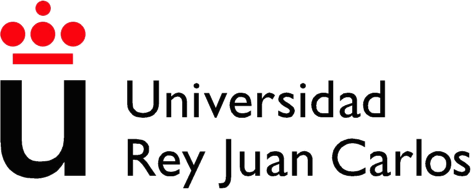 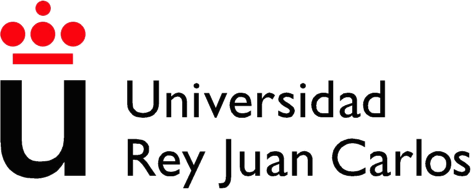 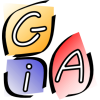 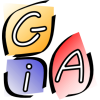 – 16 –
Índice
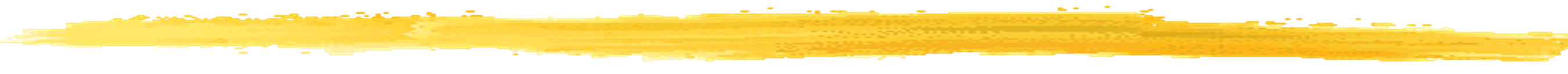 Introducción
Conjuntos borrosos
Operaciones con conjuntos borrosos
Lógica borrosa
Inferencia Borrosa
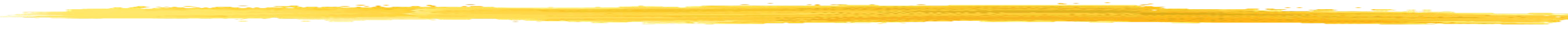 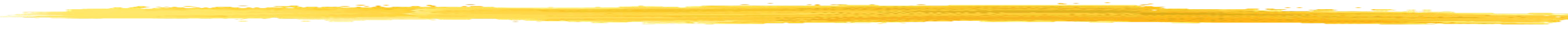 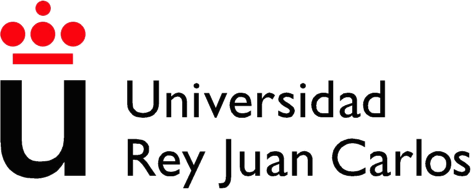 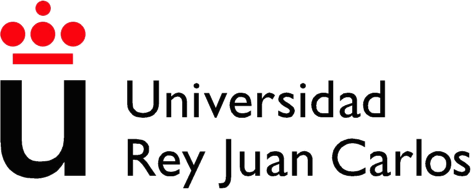 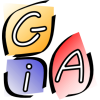 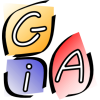 – 17 –
Lógicas Borrosas
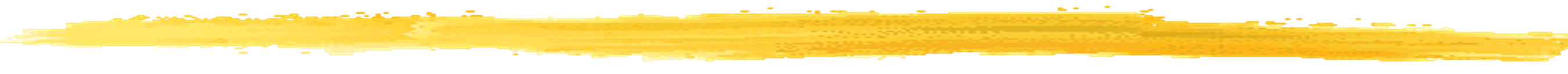 Las Lógicas Borrosas son lógicas multivaluadas
Las más habituales son las lógicas borrosas estándar, en las que los valores de verdad pertenecen al intervalo [0,1]
Grados de verdad P(x) (”x es P”) se representa por P(x), siendo P: E  [0,1]
Fórmulas lógicas
Conjunción (P(x)  Q(y)):	PQ(x, y) = T(P(x), Q(y)) , T t-norma
Disyunción (P(x)  Q(y)):	PQ(x, y) = S(P(x), Q(y)) , S t-conorma
Negación ( P(x)):
Implicación (P(x)  Q(y))
P (x) = N(P(x))
, N negación fuerte
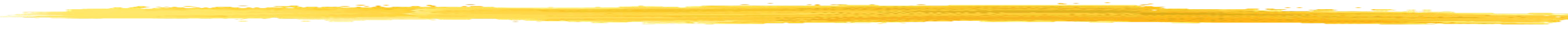 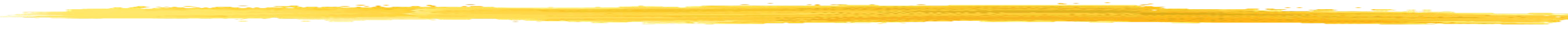 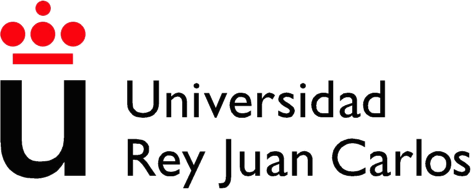 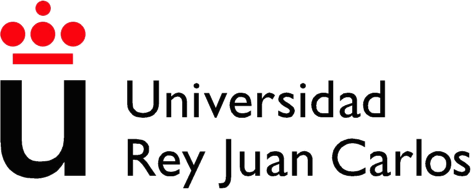 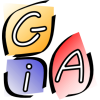 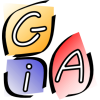 – 18 –
Implicación en Lógica Borrosa
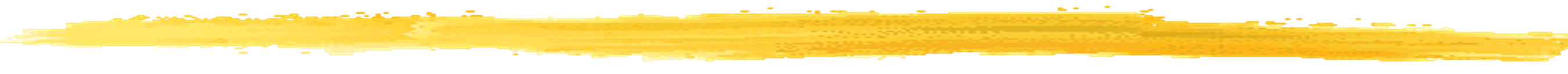 P(x)  Q(y) (“Si x es P, entonces y es Q”, donde P y Q
son predicados borrosos)
Ejemplo: “Si hace calor, entonces la terraza está llena”
Solución: P Q(x,y) = J(P(x),Q(y))
Algunas funciones habituales:
Mamdani: T = Min; J(x,y) = Min(x,y)
Larsen: T = Prod; J(x,y) = x·y
Lukasiewicz: T = W; J(x,y) = Min(1,1 – x + y)
Kleene-Dienes: S = Max; J(x,y) = Max(1 – x, y)
Reichenbach: S = Prod*; J(x,y) = 1 – x + x·y
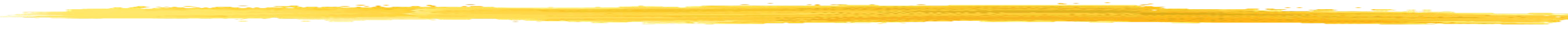 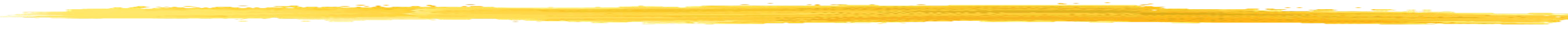 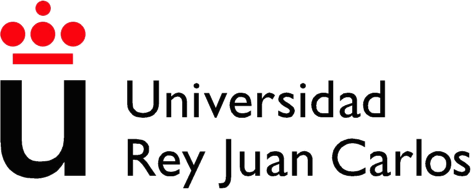 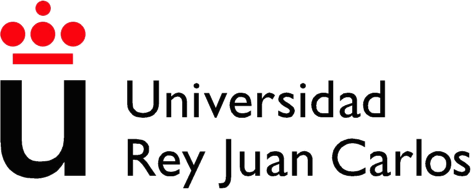 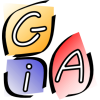 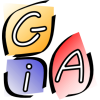 – 19 –
Índice
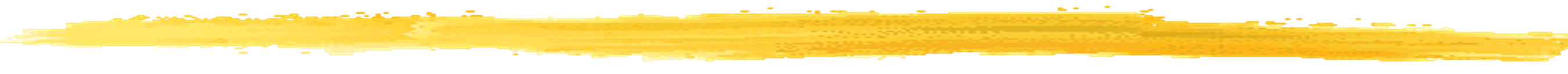 Introducción
Conjuntos borrosos
Operaciones con conjuntos borrosos
Lógica borrosa
Implicación borrosa
Inferencia Borrosa
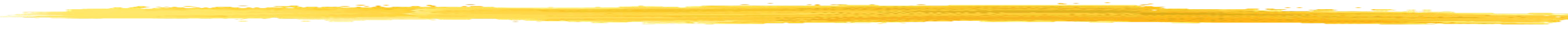 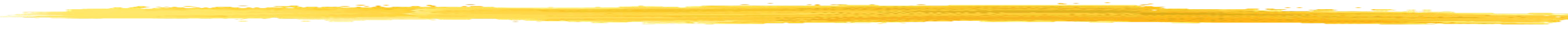 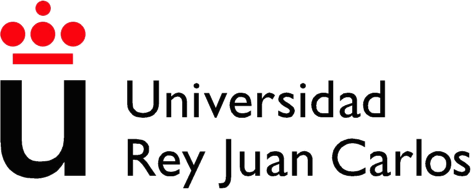 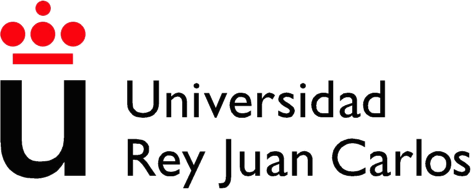 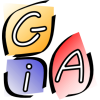 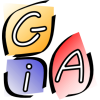 – 20 –
Mecanismos de Inferencia Borrosa
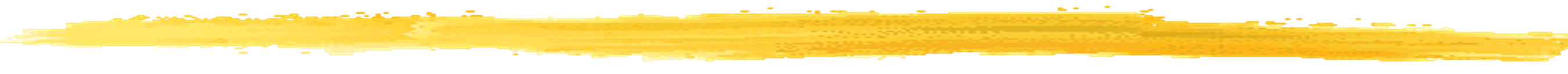 Reglas de inferencia clásicas del Modus Ponens (MP)
Modus Ponens p 	q
p
q
Ej.: “Si hace calor, entonces la terraza está llena. Hace 24ºC.
¿Cómo de llena está la terraza?”
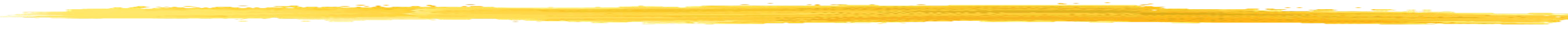 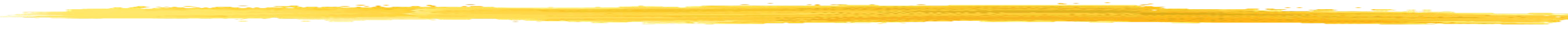 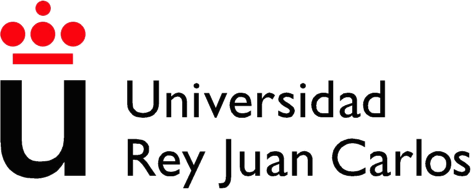 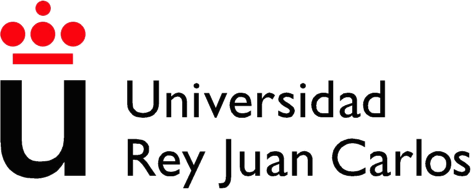 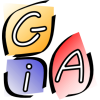 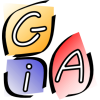 – 21 –
Mecanismos de Inferencia Borrosa
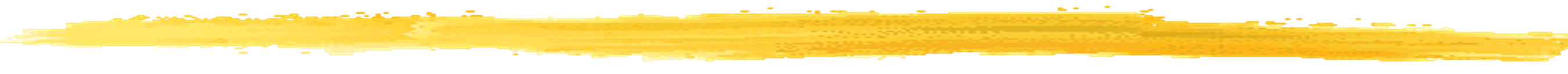 Modus Ponens Generalizado P(x)  Q(y)
P*(x)
Q*(y)

P* y Q* son predicados borrosos que representan una cierta modificación de los predicados P y Q
Objetivo: calcular Q*(y)
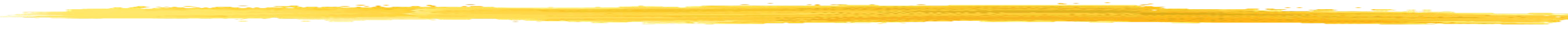 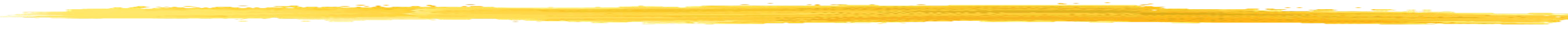 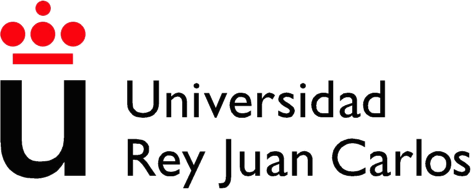 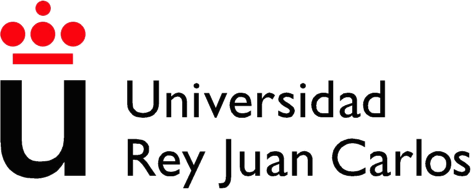 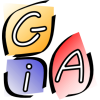 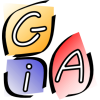 – 22 –
Regla Composicional de Inferencia de Zadeh
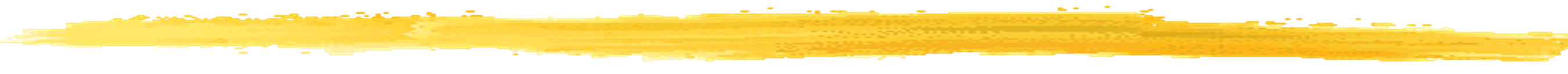 Modus Ponens Generalizado PQ(x,y)
P(x)  Q(y) P*(x)
P (x)
	(x)
Q
Q*(x)
Q*(y)
P*(x)
La conjunción de las premisas se realiza con una t-norma T
MP: Q*(y) = supxX T(P Q (x,y), P*(x))
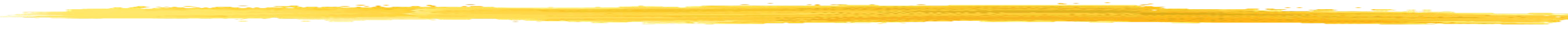 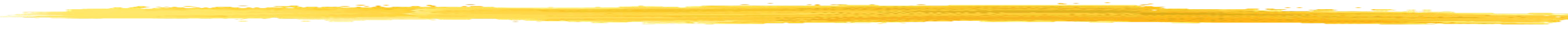 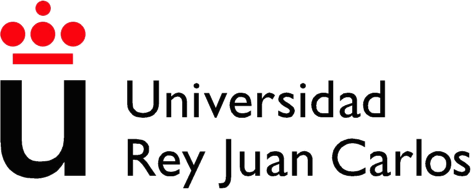 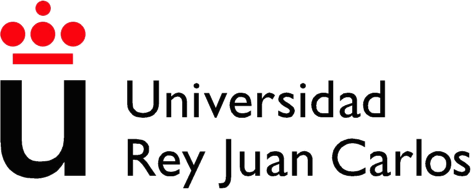 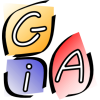 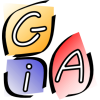 – 23 –
Motor de Inferencia Borroso
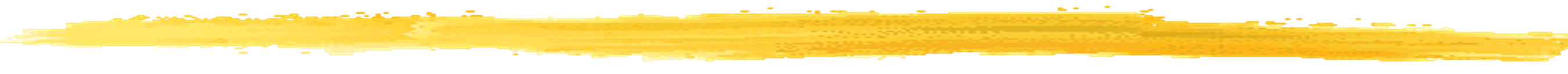 Dado un conjunto de reglas y hechos, consiste en aplicar la RCI a las reglas
Si hay varias reglas cuya conclusión se proyecta sobre la misma variable (q1(y), q2(y), ..., qn(y)), se aplica una función S de agregación (S suele ser una t-conorma), obteniendo Q(y) = S(q1(y), q2(y), ..., qn(y))
Una vez obtenido el conjunto borroso resultado Q*(x), se
puede obtener
un valor cualitativo
algún criterio de proximidad
Un valor numérico
Centro de gravedad
Q=máx
q
1
q2
q3
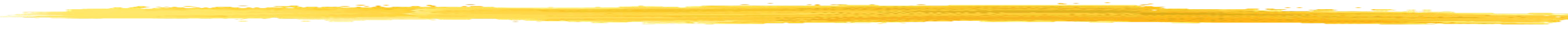 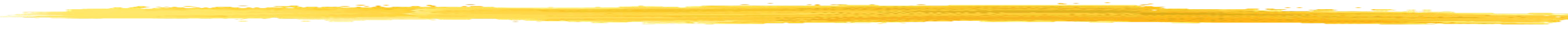 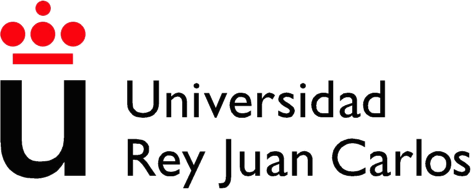 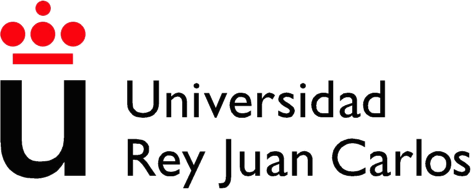 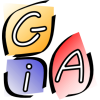 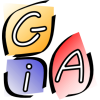 – 24 –
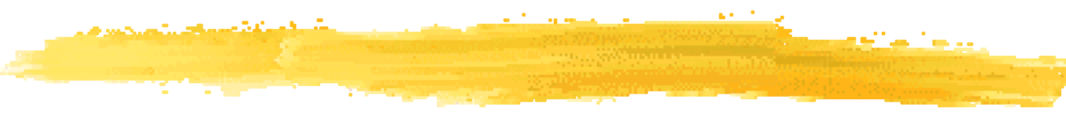 Tema 10
Aprendizaje Automático: “Introducción y Árboles de Decisión”

Profesores:
Sascha Ossowski, Alberto Fernández y Holger Billhardt
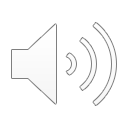 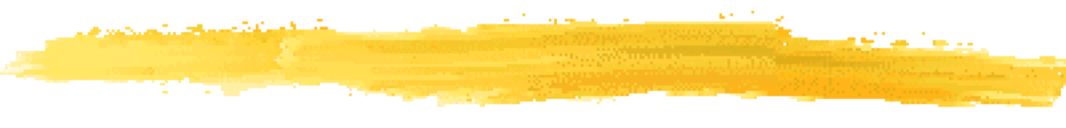 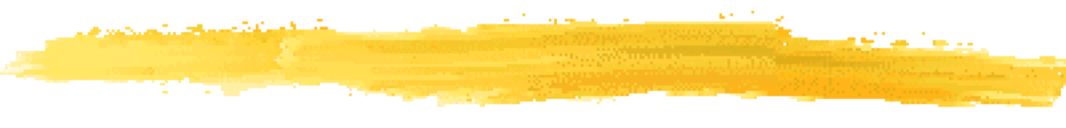 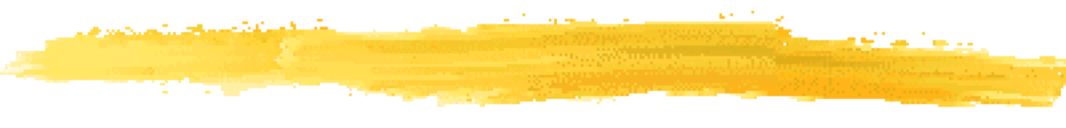 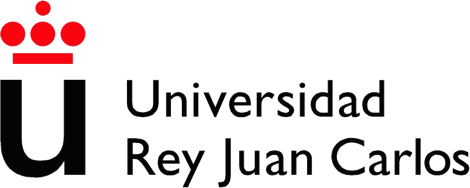 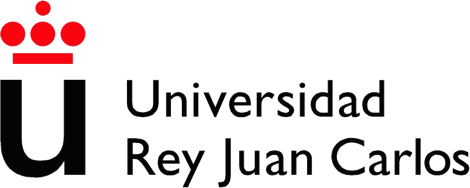 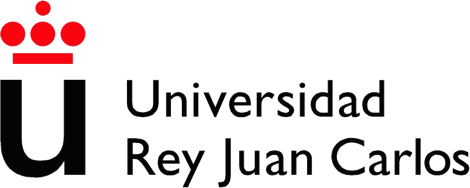 1
Aprendizaje
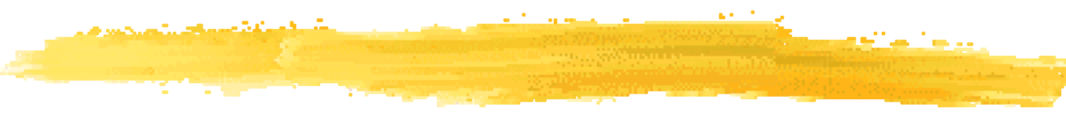 Resumen:

Bloque 4: Aprendizaje automático
Introducción al aprendizaje automático
Aprendizaje supervisado (o inductivo)
Aprendizaje de árboles de decisión
Aprendizaje de Redes Neuronales
Evaluación de métodos de aprendizaje supervisado
Aprendizaje por refuerzo
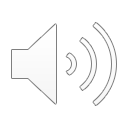 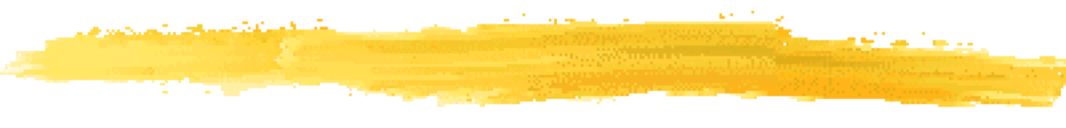 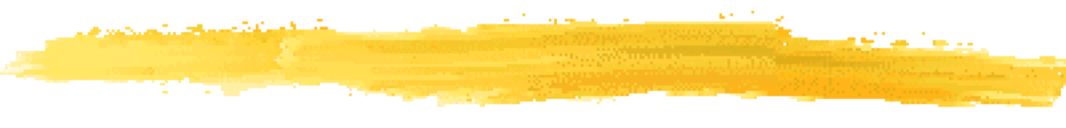 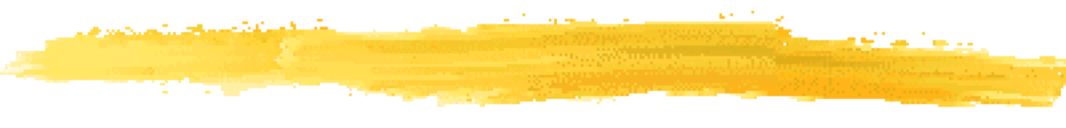 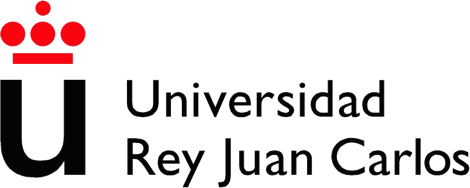 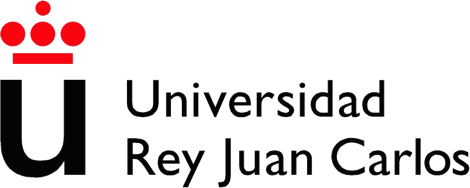 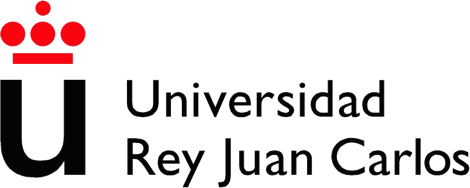 2
Aprendizaje: motivación
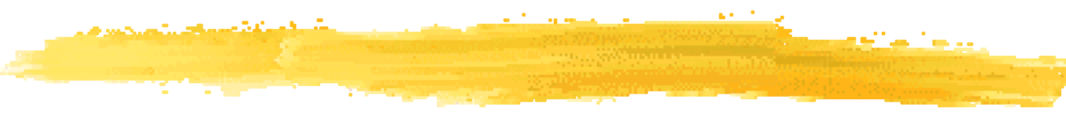 Es difícil especificar el conocimiento necesario para realizar una determinada tarea
–	Ejemplo: diagnosis de cáncer de mama a partir de imágenes

Organizar, analizar y estructurar los datos y la información
Automatizar los sistemas y personalizarlos a los individuos
Solución: sistemas que aprendan y se adaptan
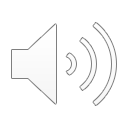 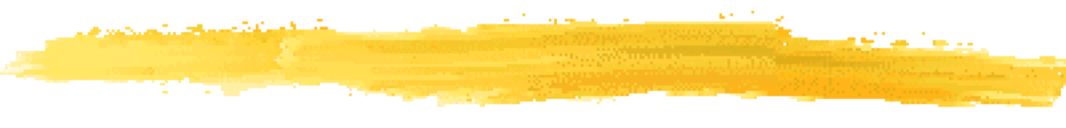 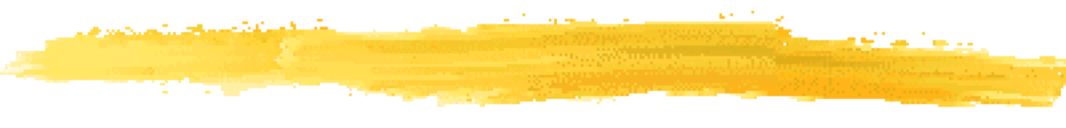 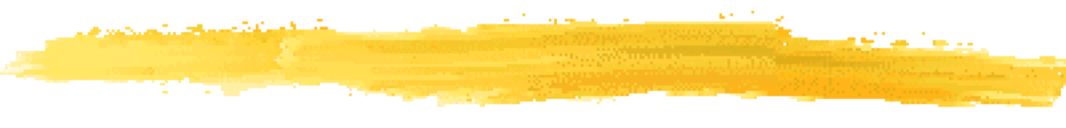 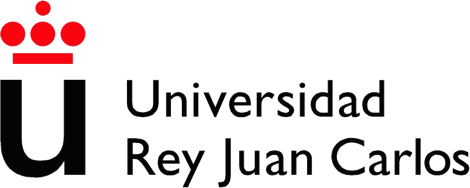 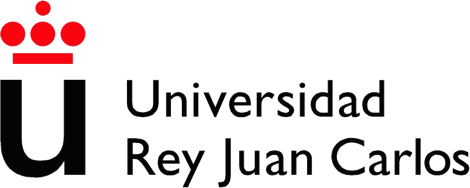 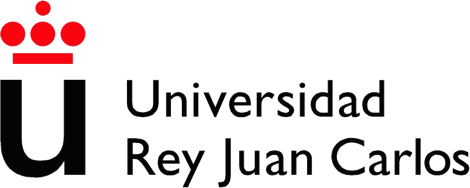 3
¿Qué es aprendizaje?
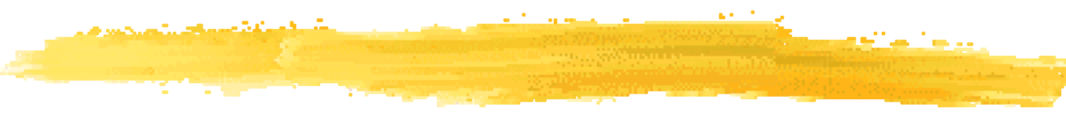 Memorizar algo
Mejorar las capacidades con la experiencia
Descubrir hechos a través de observaciones y exploraciones Organizar el conocimiento adquerido en representaciones eficientes
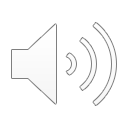 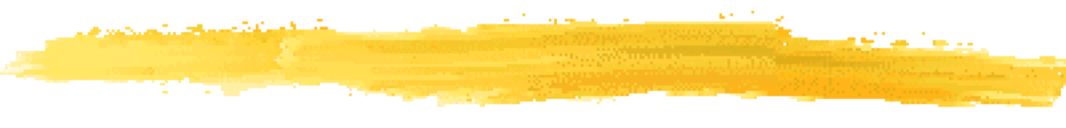 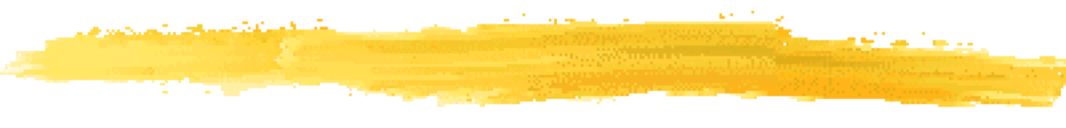 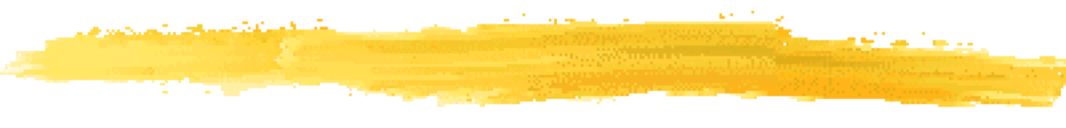 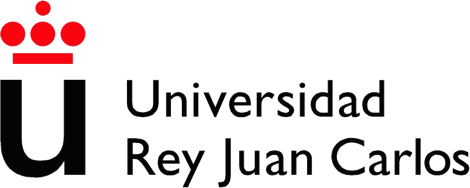 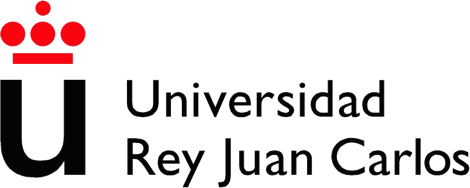 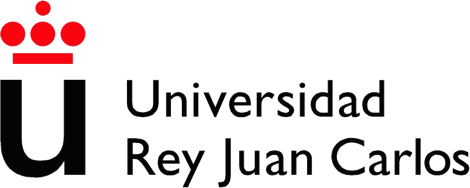 4
Aprendizaje: posibles tareas
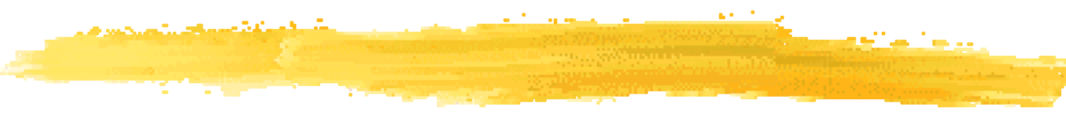 Clasificación:
clasificar productos de una fábrica en correctos y erróneos
Predicción:
predecir el tráfico en una ciudad
Diagnostico:
diagnosticar enfermedades de pacientes a partir de síntomas
Agrupación:
agrupar páginas Web en función de su contenido
Caracterización:
Determinar las características de las personas que compren determinados tipos de productos
Mejorar la eficiencia:
mejorar un robot que tiene que encontrar caminos a una determinada posición en un edificio para que encuentre los caminos más rápido
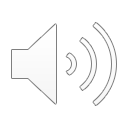 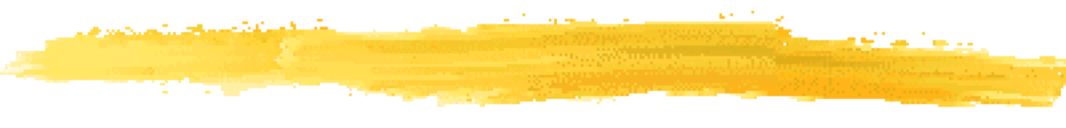 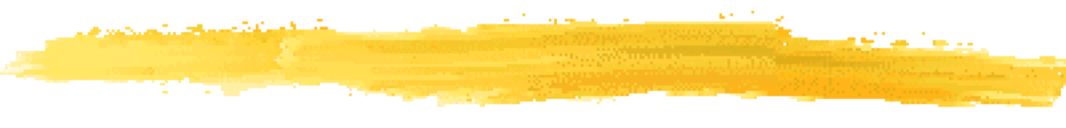 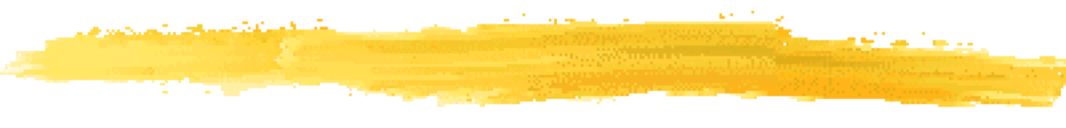 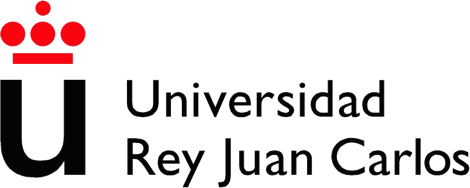 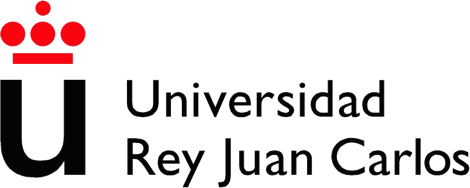 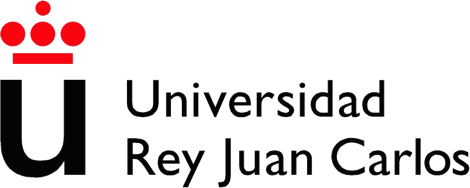 5
Clasificación de métodos de aprendizaje
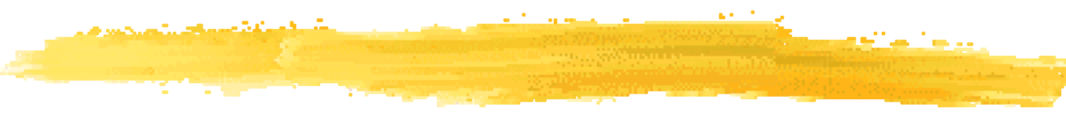 Según la información disponible:
Aprendizaje supervisado (o inductivo)
Aprendizaje no supervisado
Aprendizaje por refuerzo

Según la representación de los datos:
Aprendizaje simbólico
Aprendizaje subsimbólico
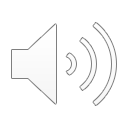 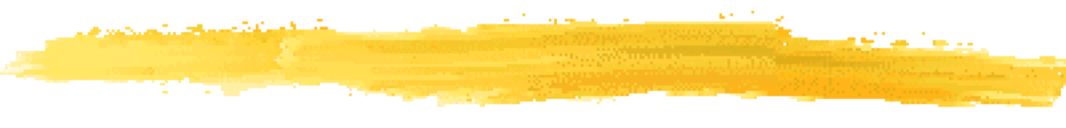 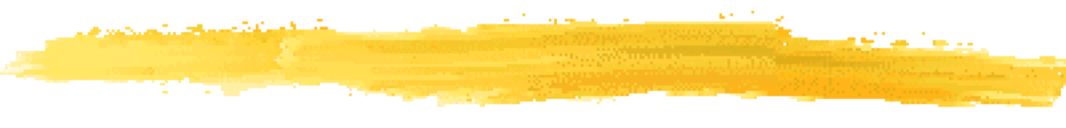 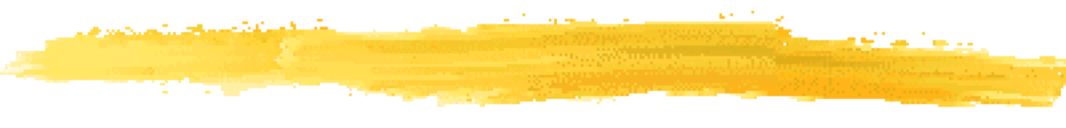 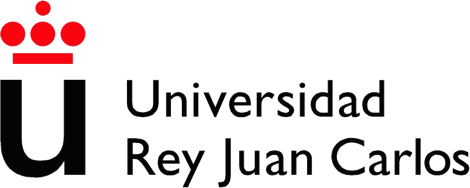 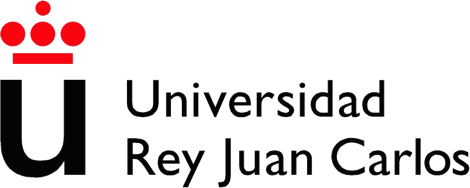 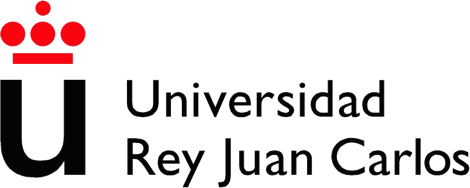 6
Clasificación según la información disponible
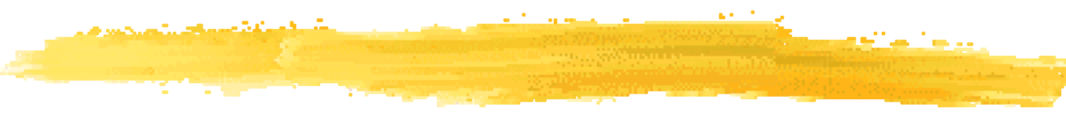 Información disp.	Supervisado

Tenemos: un conjunto de ejemplos para los que conocemos los resultados
Queremos: una regla que puede predecir los resultados
(también llamado aprendizaje inductivo)
Ejemplo: Predicción del tráfico en función del tiempo y del día
(no llueve,viernes) mucho tráfico
(llueve,domingo) (llueve,viernes) (no llueve,jueves)
...
poco tráfico mucho tráfico mucho tráfico
Aprendizaje
Si no llueve o si es viernes, entonces hay mucho trafico.
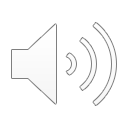 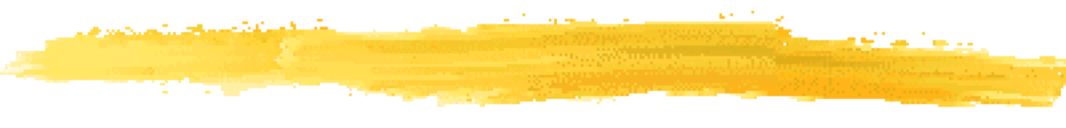 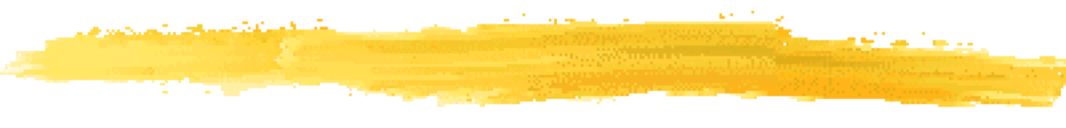 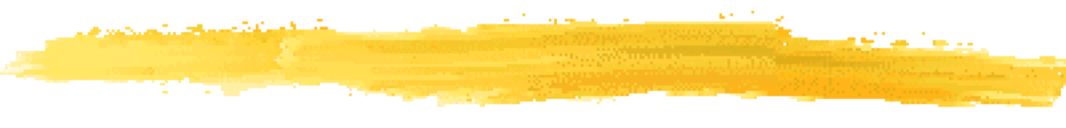 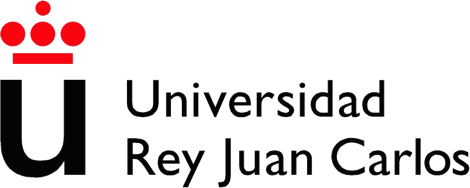 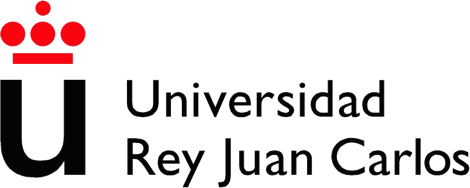 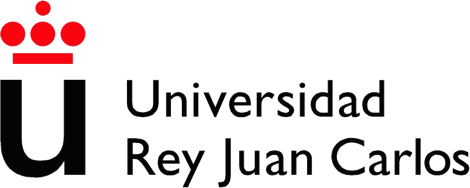 7
Clasificación según la información disponible
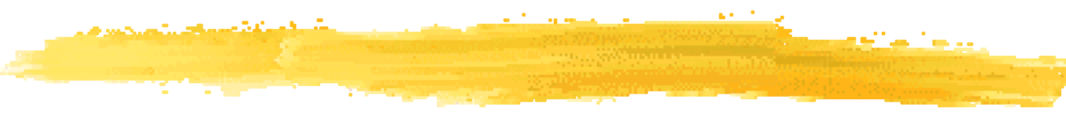 Información disp.	No supervisado

Tenemos: un conjunto de ejemplos (sin etiquetas)
Queremos: un agrupamiento “natural” de los posibles casos

Ejemplo:
Aprendizaje
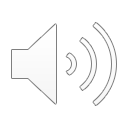 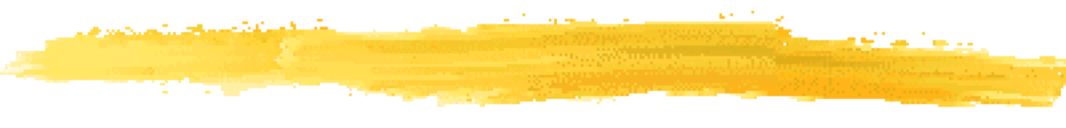 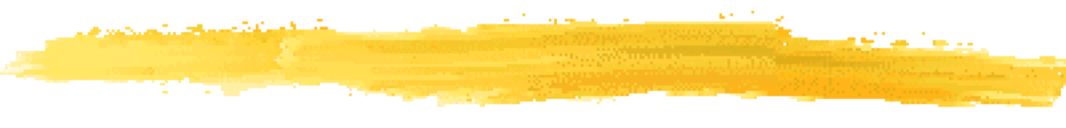 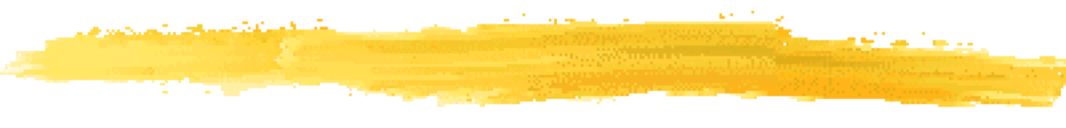 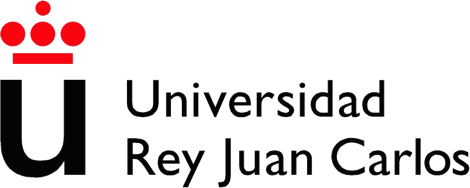 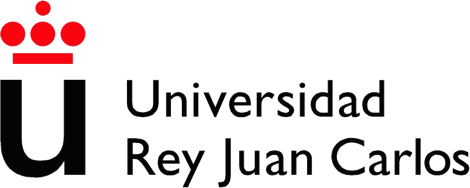 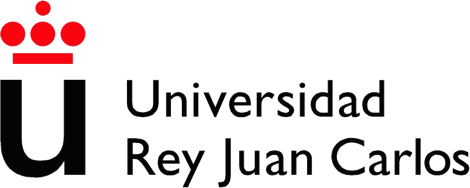 8
Clasificación según la información disponibles
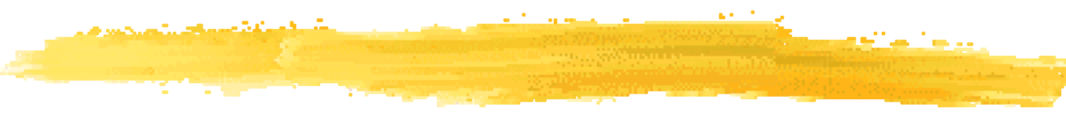 Información disp.	Por refuerzo

–	Un agente actúa en un determinado contexto:
el agente decide acciones y las ejecuta
el entorno cambia debido a las acciones del agente
el agente recibe feedback (retroalimentación) del entorno como respuesta a sus acciones
el agente debe aprender a realizar acciones que le lleven a actuar mejor
Estado A
Estado A
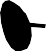 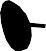 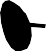 Entorno
Entorno
Entorno
Acción 2
Acción 1
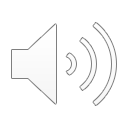 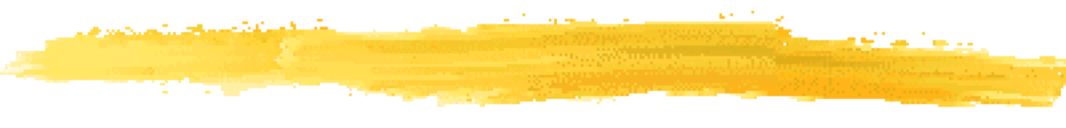 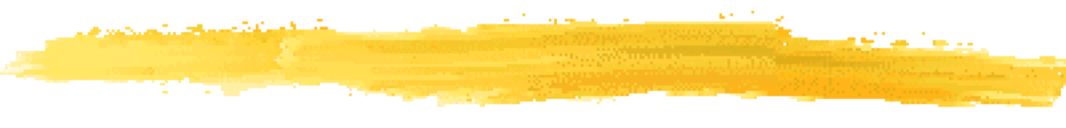 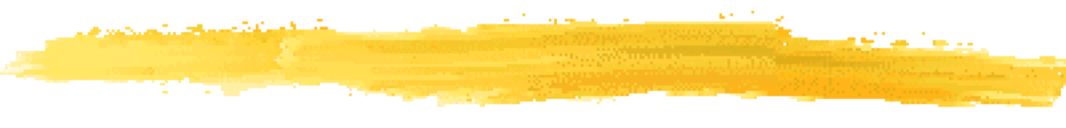 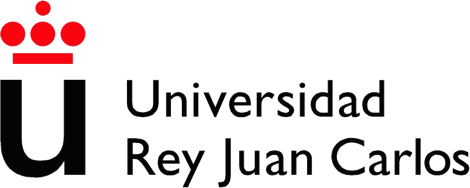 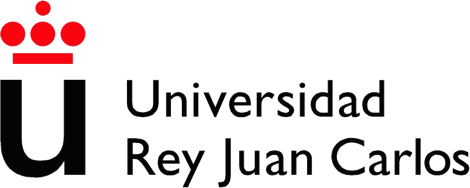 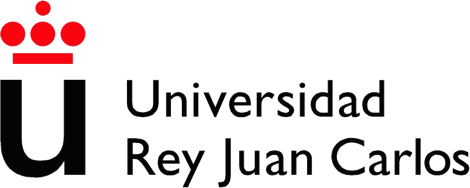 9
Clasificación según la representación de los datos
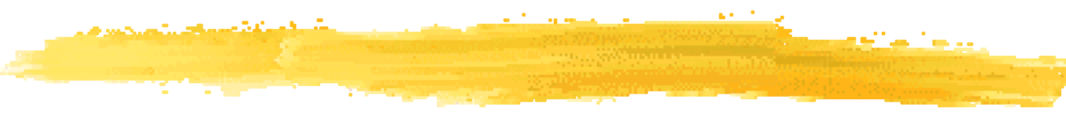 Representación de los datos
Simbólico
Sub-simbólico
Representación de los datos por
características y atributos
E.g.: estado de trafico
tiempo – día de la semana – hora
<lluvia–viernes–8:00>
<sol–sábado– 12:00>
Representación no directamente interpretable
E.g.: estado de trafico
tiempo – día de la semana – hora
<0001–1101–0010>
<1101–0101–1110>
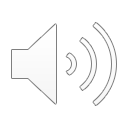 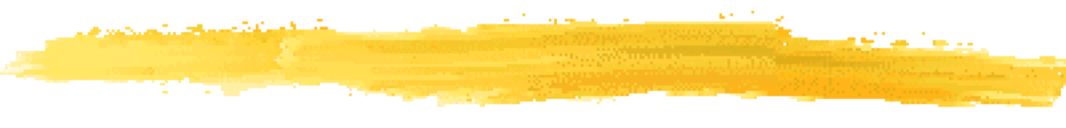 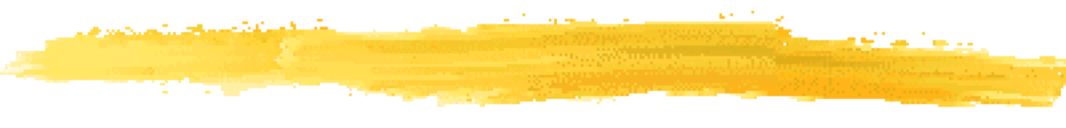 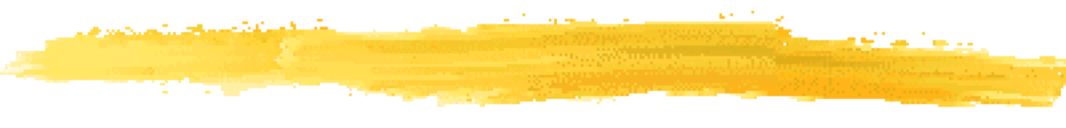 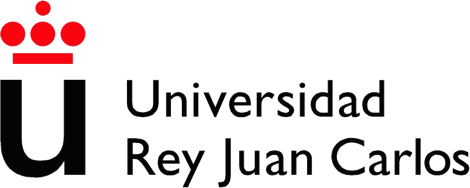 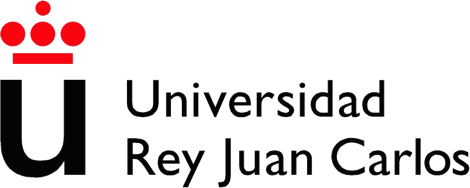 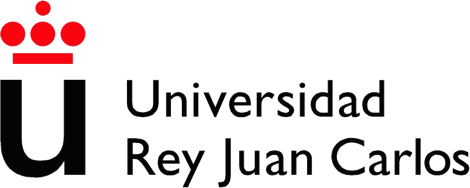 10
Aprendizaje
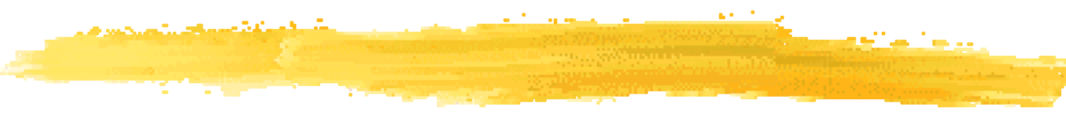 Resumen:

Bloque 4: Aprendizaje automático
Introducción al aprendizaje automático
Aprendizaje supervisado (o inductivo)
Aprendizaje de árboles de decisión
Aprendizaje de Redes Neuronales
Evaluación de métodos de aprendizaje supervisado
Aprendizaje por refuerzo
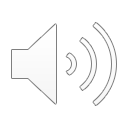 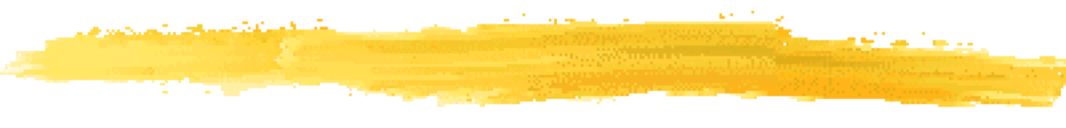 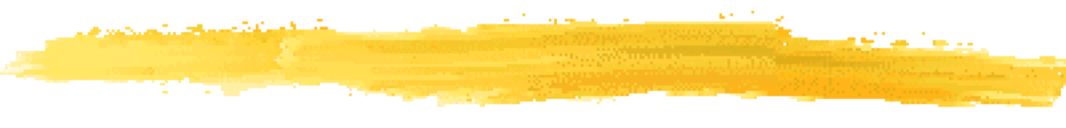 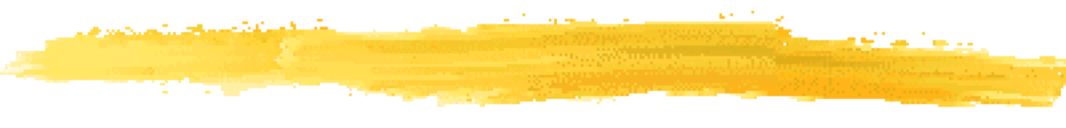 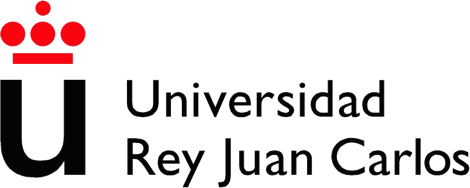 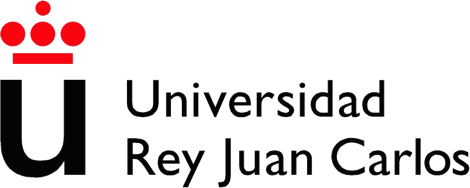 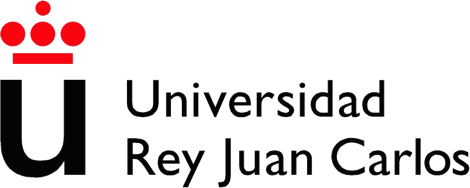 11
Aprendizaje inductivo (supervisado): esquema básico
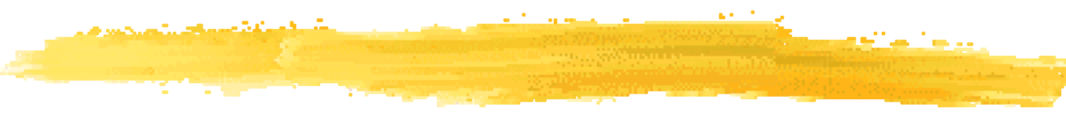 Ejemplos	Casos nuevos
sí
no
sí
no
sí
sí
no
1. Fase de aprendizaje
2. Fase de explotación
Concepto objetivo:
sí
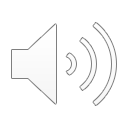 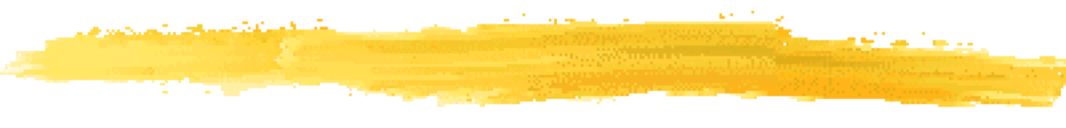 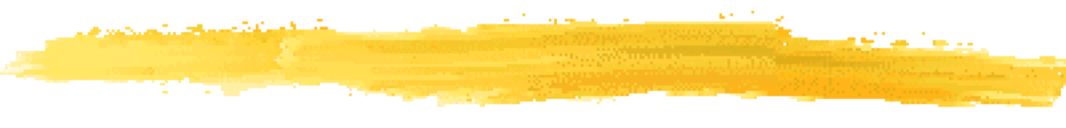 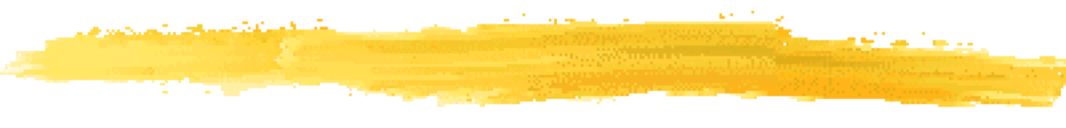 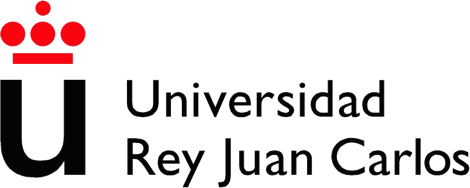 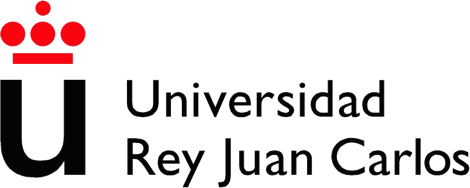 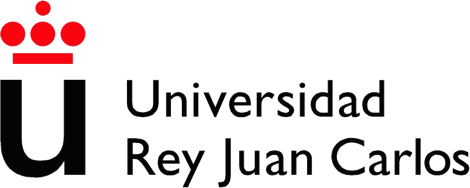 12
Aprendizaje inductivo (supervisado)
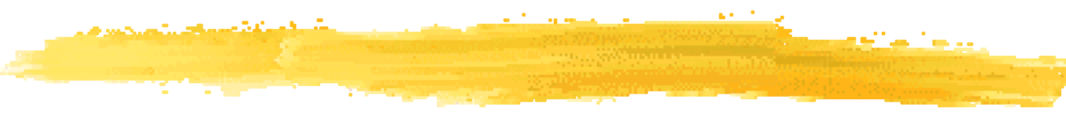 Objetivo:
Aprender un cierto concepto objetivo, a partir de ejemplos (ejemplos de entrenamiento) para los cuales conocemos el resultado
Por ejemplo:
Aprender “el concepto de triángulo” a partir de instancias:
objeto nº1: marón con 3 esquinas, sí es un triángulo
objeto nº2: azul con 3 esquinas, sí es un triángulo
objeto nº3: rojo con 4 esquinas, no es un triángulo,
…

Problema:
encontrar una descripción del concepto objetivo (hipótesis) que
I) concuerda con los ejemplos presentados
II) generaliza a casos nuevos
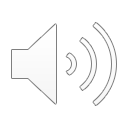 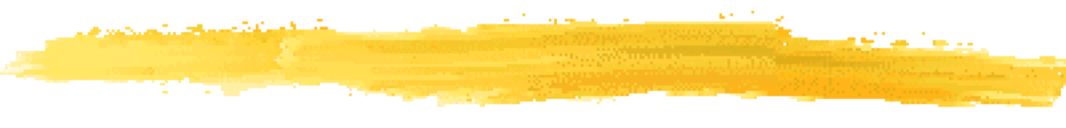 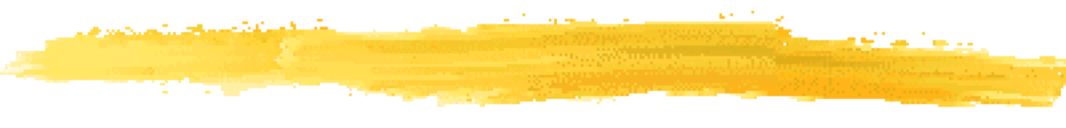 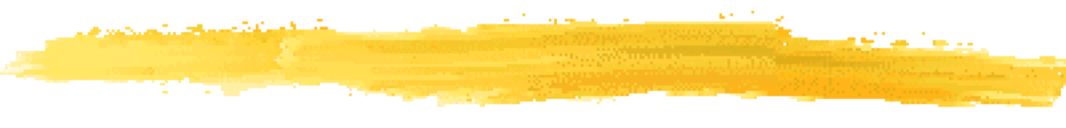 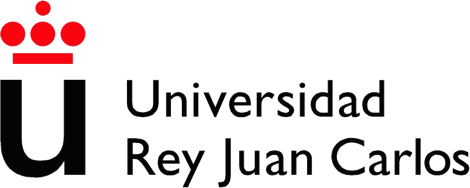 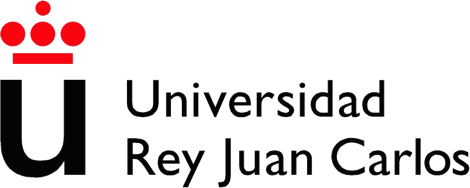 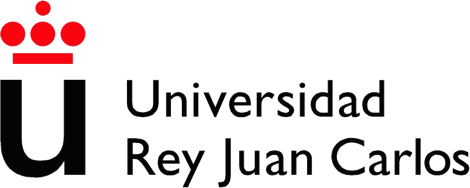 13
Aprendizaje inductivo (supervisado):
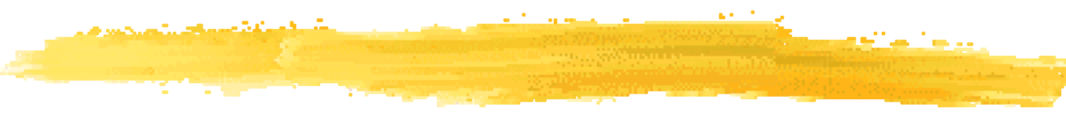 Matemáticamente:
El concepto objetivo es una función f:X→Y
X es el espacio de entradas que describe los posibles casos
p.E.: descripción de objetos en función de colores y número de esquinas X={rojo, azul, verde, amar.}×{0,...,n}; x1=<azul, 3>
Y el espacio de salidas (resultados)
p.e.: Y={si, no}
Tenemos como entrada una secuencia de ejemplos de pares (entrada,salida):
{ (x1,y1), (x2,y2), …} con xi  X e yi  Y
p.e.:{(<rojo, 3>, triángulo), (<verde, 0>, no triángulo), …}

Objetivo del algoritmo de aprendizaje:
encontrar función h є H que aproxime f , tal que:
h(xi)=f(xi) para todos (o la mayoría de los) ejemplos presentados
h tenga expectativas de comportase igual (o similar) a f para casos aun desconocidos (generalización)
H : espacio de hipótesis
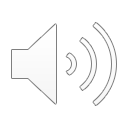 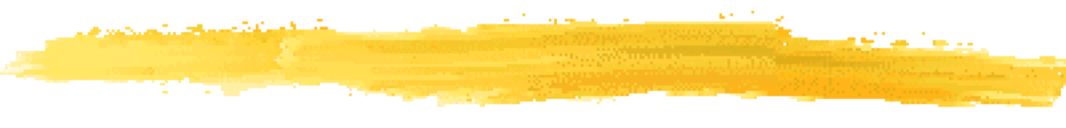 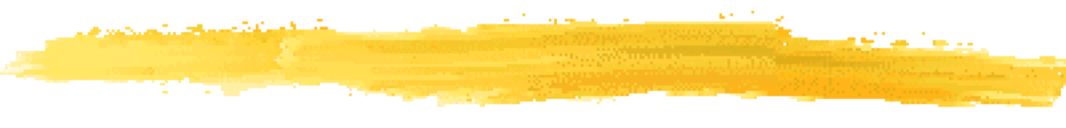 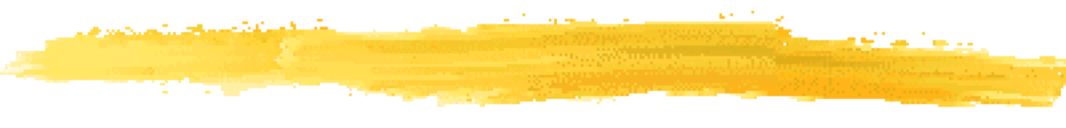 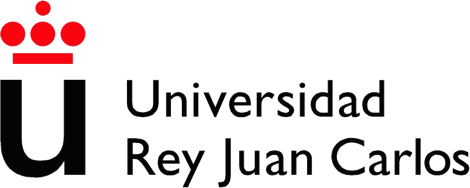 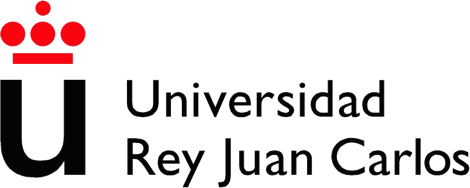 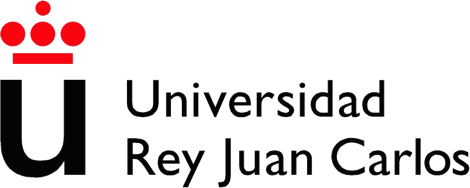 14
Espacio de hipótesis
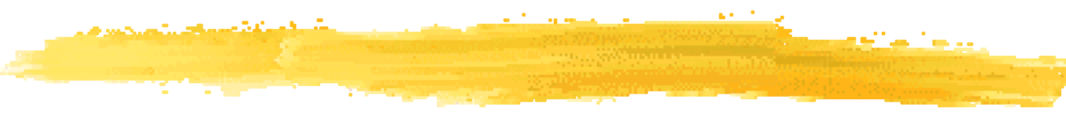 Encontrar una hipótesis que:
Concuerda con los ejemplos de entrenamiento
Generaliza bien a casos aún desconocidos
¿Cómo encontrar esta hipótesis h є H?
y
y
y
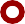 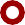 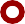 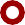 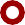 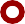 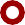 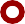 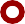 x
Navaja de Ockham:
x
x
–	Entre varias hipótesis posibles, preferir la hipótesis más sencilla.
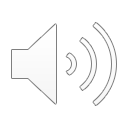 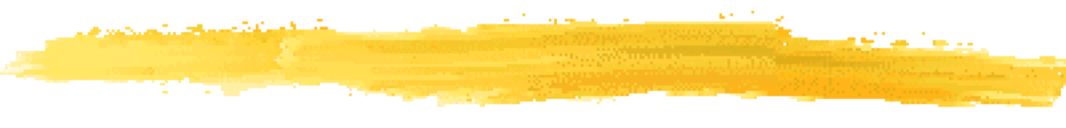 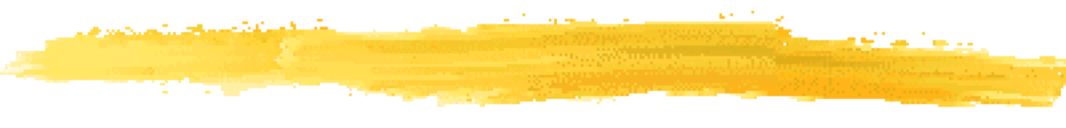 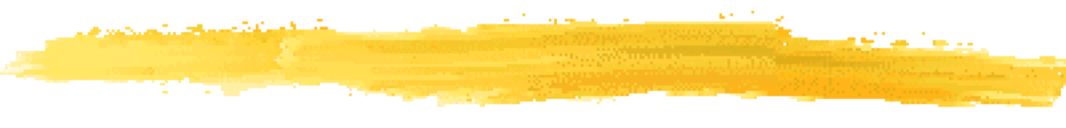 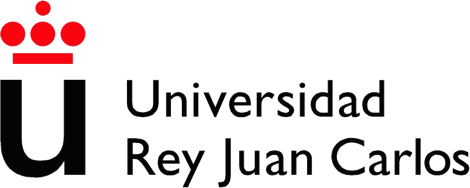 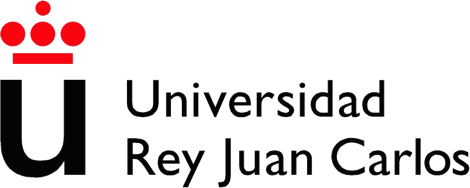 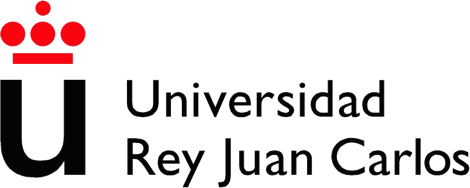 15
Clasificación y Regresión
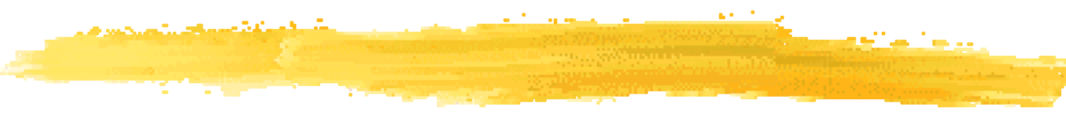 Queremos aprender el concepto objetivo: f:X → Y
Existen dos tipos de aprendizaje inductivo:
Regresión:	Clasificación:
Y es infinito
Se aprende “la forma” de una función
Y es finito
Se aprende las características de cada clase
El concepto objetivo (f) se denomina clasificador
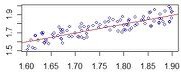 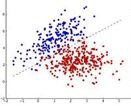 Aplicaciones en la predicción de determinados valores (p.e.: predicción meteorológica)
Caso especial: Clasificación binaria f:X → {0,1}
La clasificación (binaria) tiene muchas aplicaciones reales (clasificación de objetos, vision artificial, diagnostico de enfermedades, …)
Veremos 2 algoritmos de clasificación
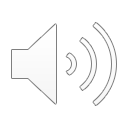 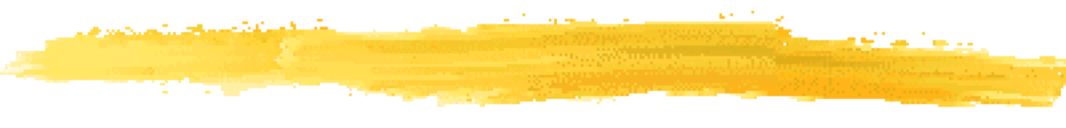 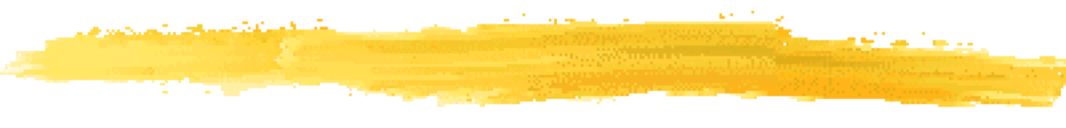 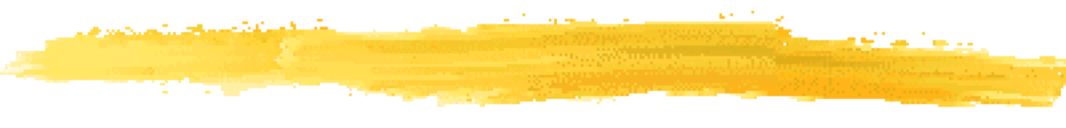 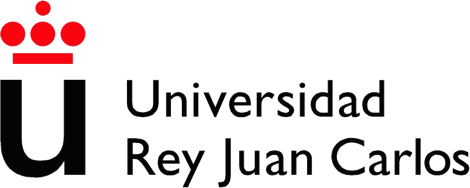 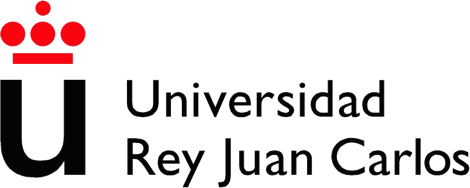 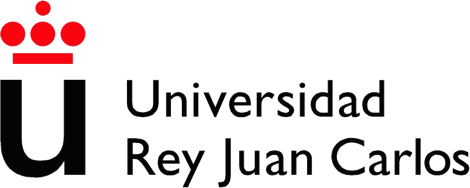 16
Aprendizaje
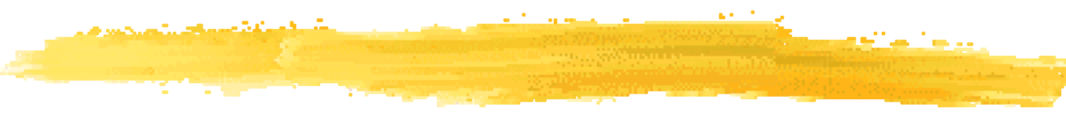 Resumen:

Bloque 4: Aprendizaje automático

Introducción al aprendizaje automático

Aprendizaje supervisado (o inductivo)

Aprendizaje de árboles de decisión
Evaluación de métodos de aprendizaje supervisado Redes neuronales

Aprendizaje por refuerzo
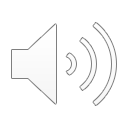 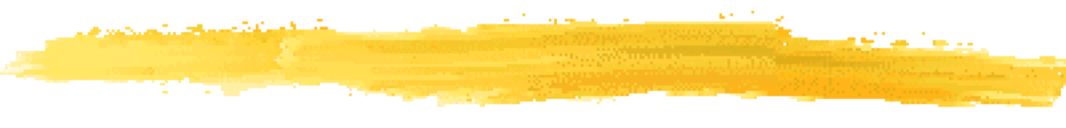 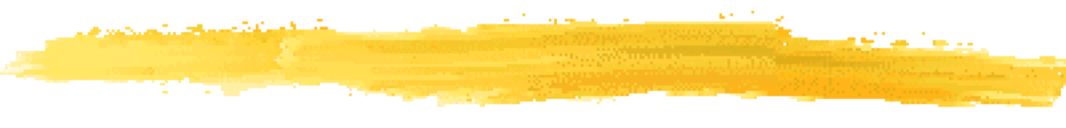 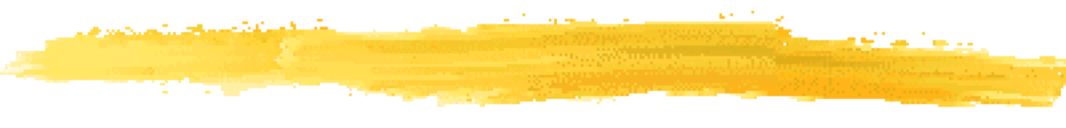 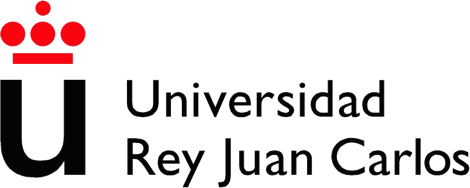 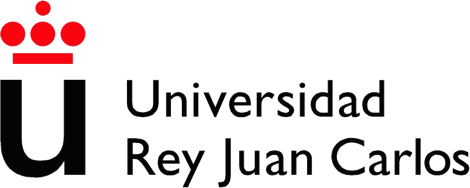 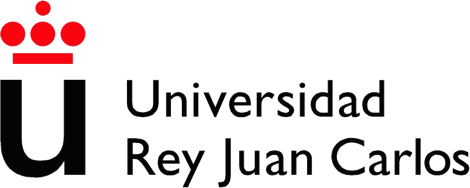 17
Árboles de decisión como clasificadores
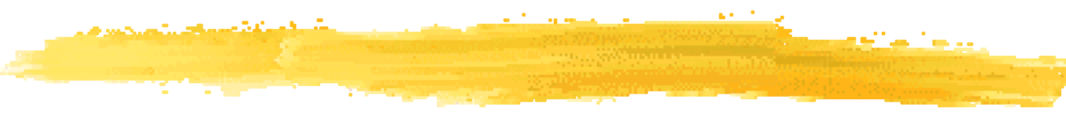 Un árbol de decisión clasifica casos (elementos, objetos, personas…) en base a sus datos (valores para un conjunto de atributos) en varias clases.
Por ejemplo: Clasificar clientes de un banco en fiables y no fiables (p.e., para asignar tarjetas de crédito):
Un caso: (saldo act.=bajo, edad=>25, años cliente=>1, saldo med.=medio)
Nodos intermedios: atributos
edad
>25
<18
18-25
NO
saldo med.
saldo med.
bajo
alto
alto
bajo
medio
medio
NO
NO
saldo act.
años cliente
SI
NO
bajo
medio
alto
<1	>1
NO
NO
años cliente
NO
SI
>1
<1
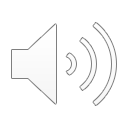 NO
SI
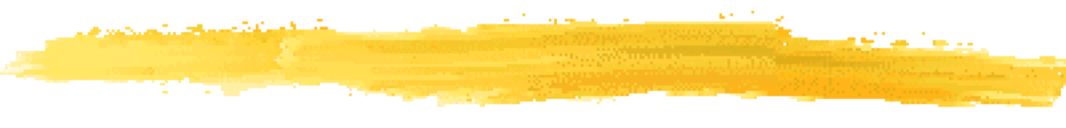 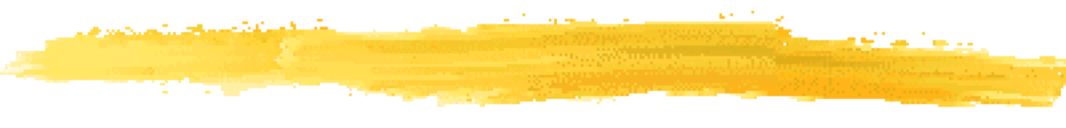 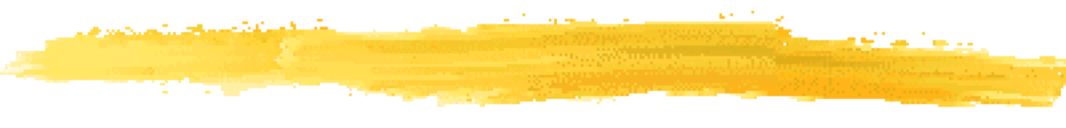 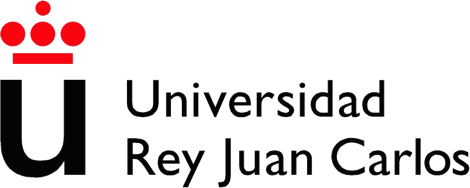 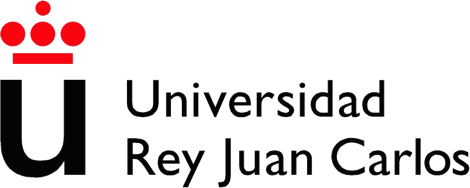 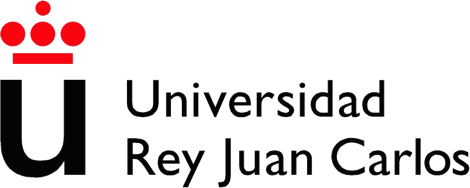 Nodos hoja: clases
18
Aprendizaje de árboles de decisión
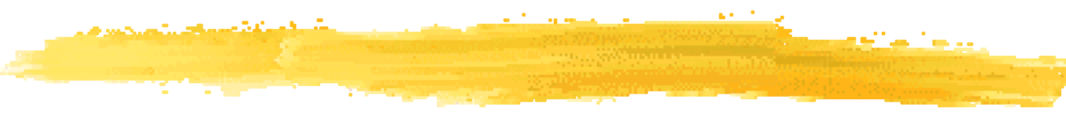 Objetivo: aprender un clasificador (árbol de decisión) a partir de ejemplos de entrenamiento (casos para los que se conoce el resultado).
Ejemplo: ¿Dar tarjeta de crédito a clientes de un banco?
Clases
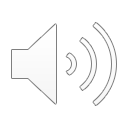 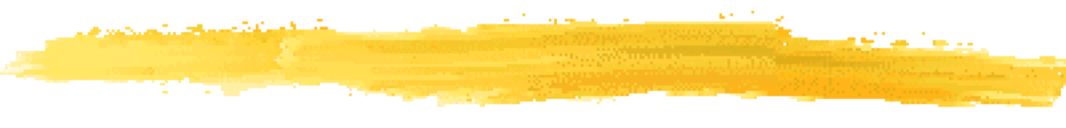 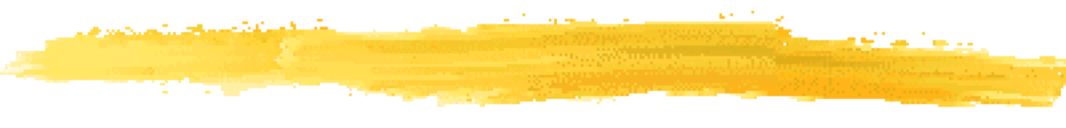 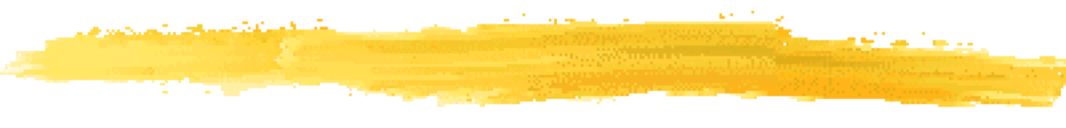 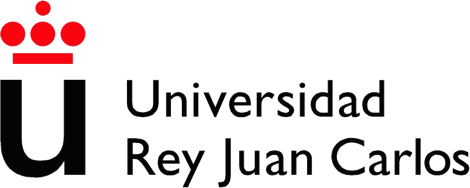 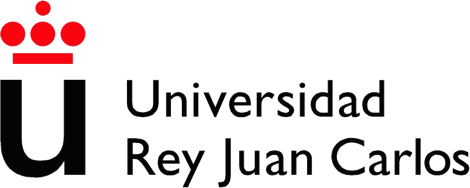 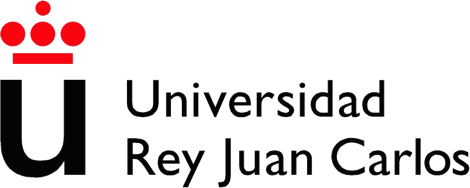 Aprendizaje de árboles de decisión
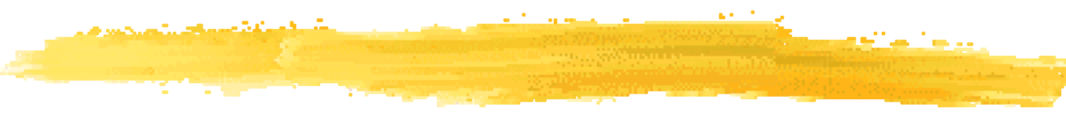 Cliente
Saldo_act
Edad
Saldo_med
Años_cliente
¿tarjeta?
Los ejemplos se distribuyen en el árbol:
{E1,E2,E3,E4,E5,E6,E7,E8}
>25
edad
<18
{E1,E7}
bajo
18-25
{E3,E4,E8}
{E2,E5,E6}
NO
saldo med.
saldo med.
alto
{E3,E8}
bajo
alto{E2,E6}
{}
medio
{E5}
medio{E4}
{}
NO
NO
años cliente
SI
saldo act.
NO
…	…
Tarea de aprendizaje: encontrar un árbol que “separa bien” un conjunto de ejemplos de entrenamiento dados.
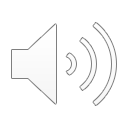 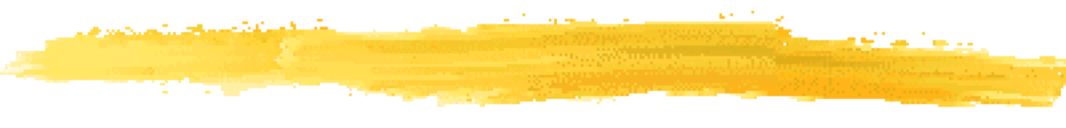 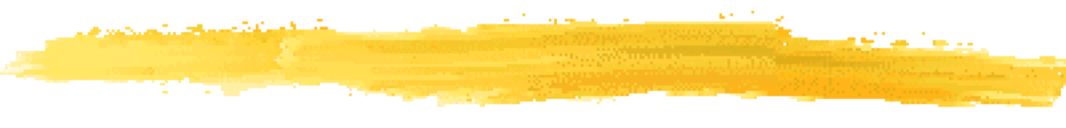 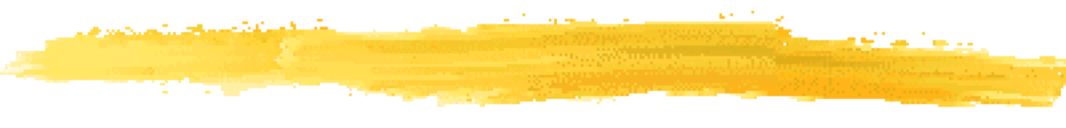 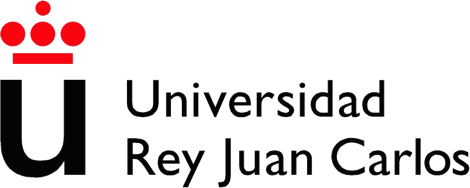 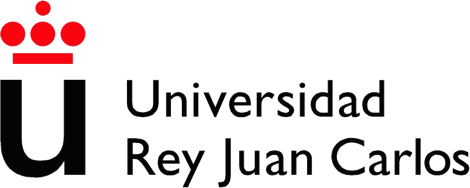 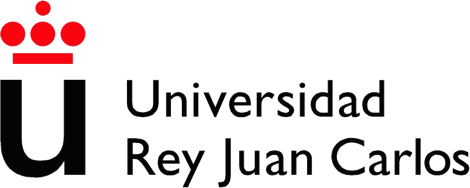 20
Aprendizaje de árboles de decisión: Idea general
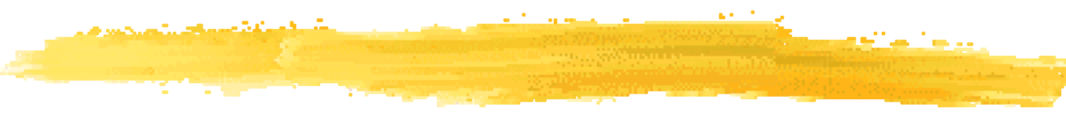 – Analizar los ejemplos disponibles en su
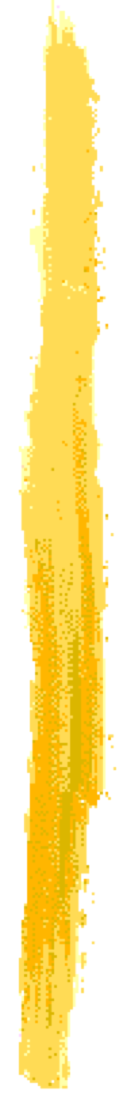 {(E1,si),(E2,si),(E3,no),(E4,no),(E5,si),…}
conjunto, creando el árbol de forma recursiva desde arriba hacia abajo
Determina en cada nodo n:
Si el nodo debe ser terminal
O no; en este caso:
A1
A =a
A =b
1
1
A2
Elige el atributo “más importante” (Aj)
Crea un nodo sucesor para cada posible valor del atributo Aj
Clasifica los ejemplos del nodo n según su valor para el atributo Aj en los nodos sucesores
Repite el proceso para todos los nodos sucesores de n
{(E1,si),(E2,si),(E4,no),…}
{(E3,no),(E5,si), …}
A2=d
{(E4,no),…}
…
A =c
2
{(E1,si),(E2,si)}
…
…
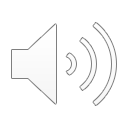 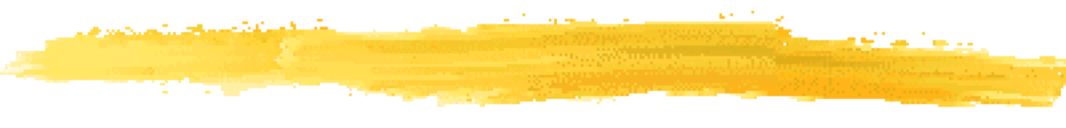 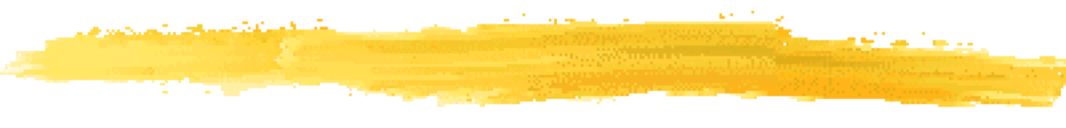 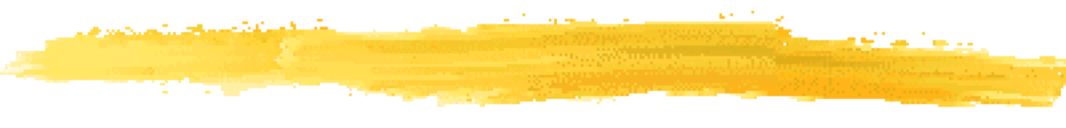 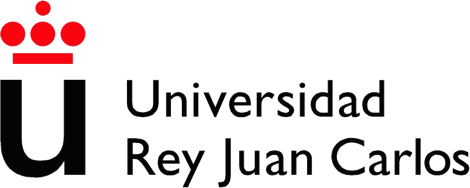 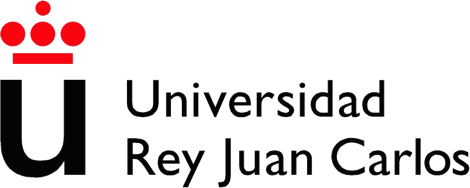 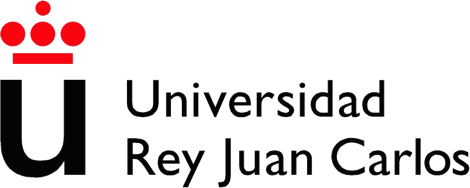 21
Aprendizaje de árboles de decisión: El algoritmo ID3
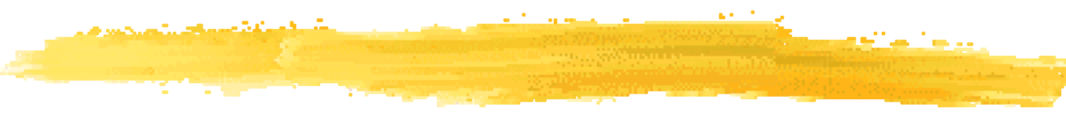 Elementos del procedimiento
parámetros de entrada son:
n: nodo raíz del árbol,
S: conjunto de ejemplos de entrenamiento,
A: conjunto de atributos (con sus dominios DOM(Ai))
termina?(n, S, A): controla si la rama actual del árbol debe terminar en n; en caso afirmativo asigna una etiqueta a n
mejorAtributo(S,A): determina el mejor atributo para “separar” los ejemplos de S
crearNodoHijo(n): devuelve un nuevo nodo, hijo de n
Etiqueta(n): la etiqueta del nodo n
Etiqueta(arco(n,n’)): la etiqueta del arco de
n a n’
Función ID3(n, S, A)
Si termina?(n, S, A) entonces terminar
Aj  mejorAtributo(S,A)
Etiqueta(n)  Aj
Para cada v  DOM(Aj) hacer n’  creaNodoHijo(n); Etiqueta(arco(n,n’))  v
S(v)  ejemplos de S con valor v ID3(n’, S(v), A/Aj)
Fin {ID3}
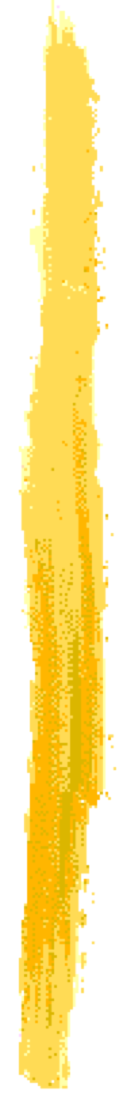 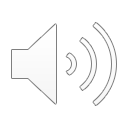 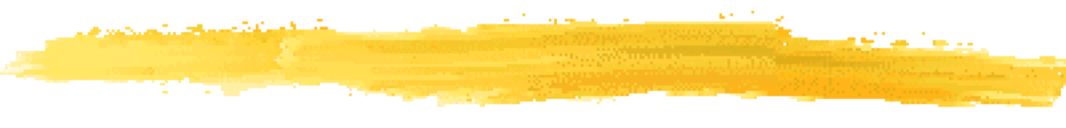 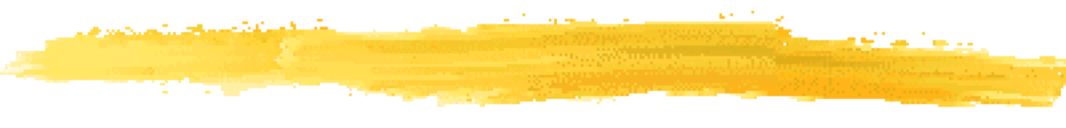 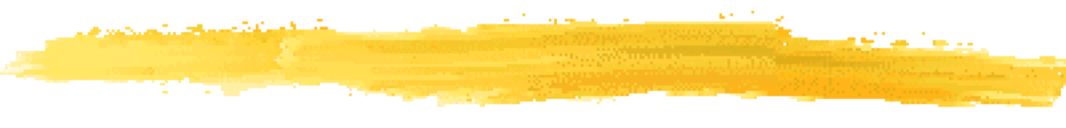 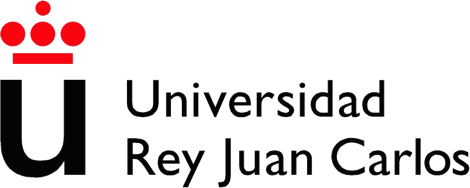 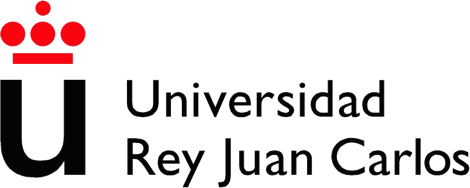 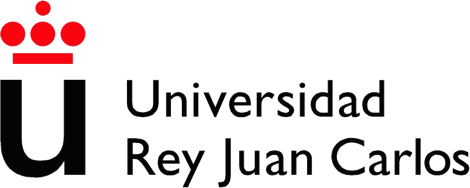 22
Algoritmo ID3: Un ejemplo
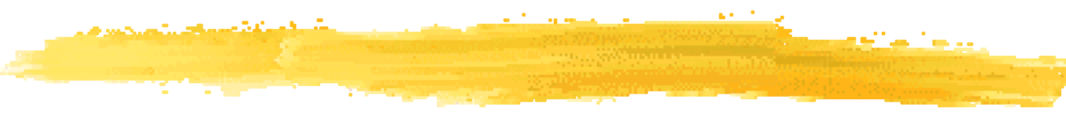 S
edad	s_a
tarjeta
{E1,E2,E3,E4,E5}
Ej1
<18	bajo
NO
edad
Ej2
<18	alto
NO
Ej3
18-25
medio	SI
{E3,E4,E5} 18-25
Ej4
18-25
alto
SI
s_a
…
Ej5
18-25
medio	NO
alto
medio
{E4}
{E3, E5}
…
SI
SI/NO
Dos preguntas por resolver:
mejorAtributo (S,A): ¿Cómo seleccionar el mejor atributo?
termina?(n, S, A): ¿Determinar si la rama del árbol debe terminar en un nodo 	y cómo terminar?
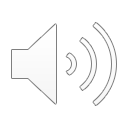 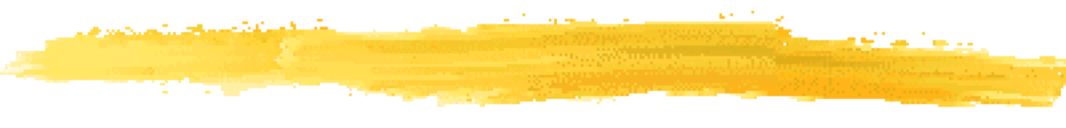 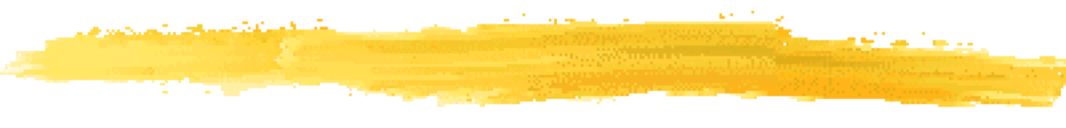 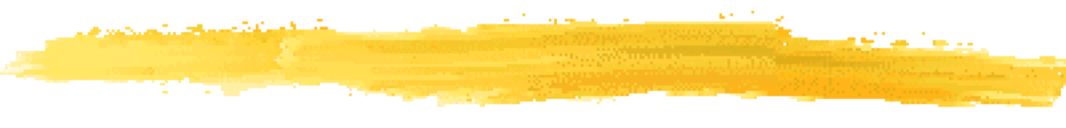 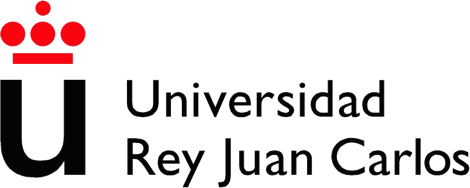 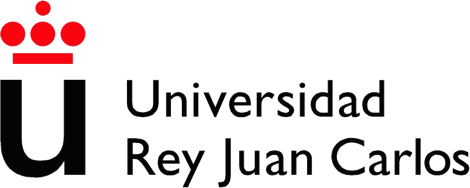 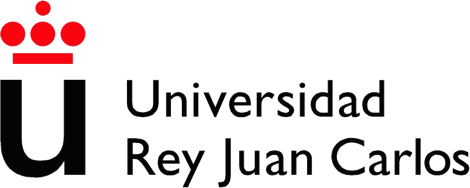 23
Algoritmo ID3: ¿Cómo seleccionar el mejor atributo?
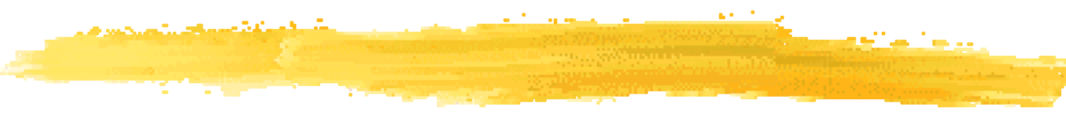 Dado un conjunto de ejemplos (S) y un conjunto de atributos ({edad, s_a}):

¿Cuál es el “mejor” atributo: s_a o edad?
{E1(NO), E2(NO), E3(SI), E4(SI), E5(NO)}
{E1(NO), E2(NO), E3(SI), E4(SI), E5(NO)}
edad
s_a
alto
{E2(NO),
E4(SI)}
<18
{E1(NO),
E2(NO)}
bajo
{E1(NO)}
>25
medio
18-25
{E3(SI), E4(SI), E5(NO)}
{E3(SI),
E5(NO)}
{}
El mejor atributo es aquel que, al clasificar los ejemplos por él:
agrupa los ejemplos más según la clase que queremos aprender.
reduce el “desorden” de los posibles valores de clase en cada nuevo conjunto de ejemplos.
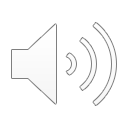 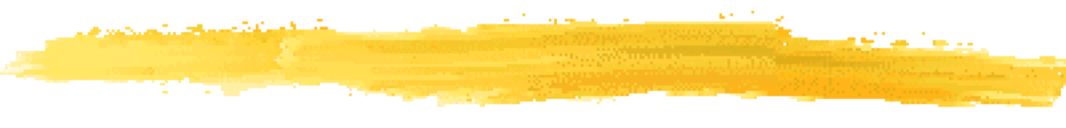 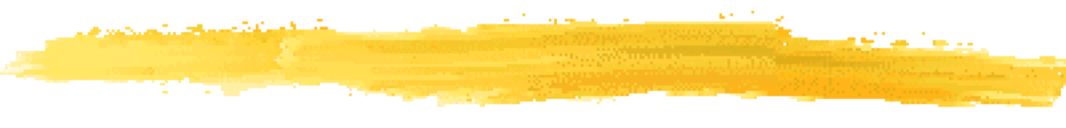 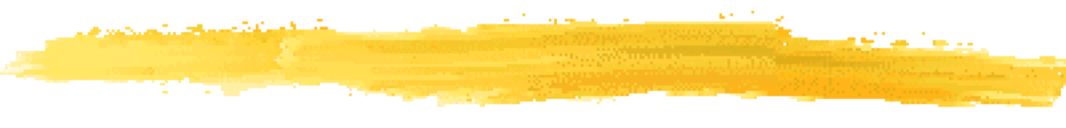 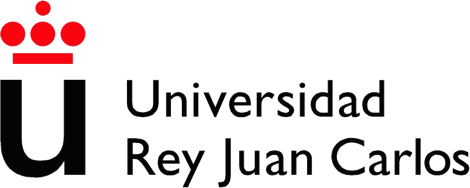 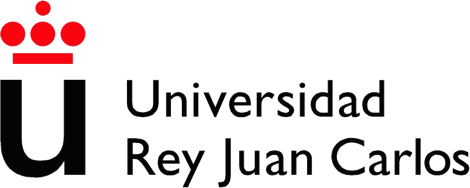 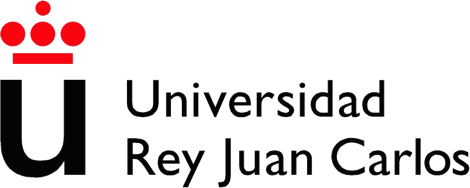 24
Algoritmo ID3: ¿Cómo seleccionar el mejor atributo?
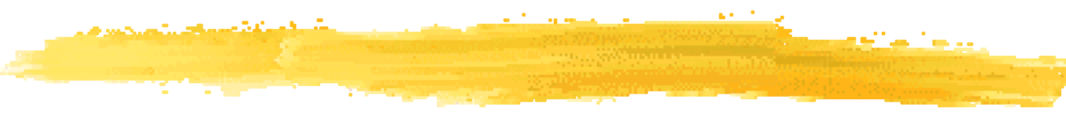 Empleamos el concepto de la entropía para formalizar esta idea:

Mide el “desorden” o la “incertidumbre” de los posibles valores sobre un conjunto

Sea S un conjunto de casos, c1,…,cn los posibles valores de S y pi(S) la probabilidad de aparición del valor ci en S:
E[S]=E(p1(S),…, pn(S)) = ∑i (- pi(S) · log2 pi(S))
En nuestro ejemplo:
E[S]= E(p  (S), p	(S))
SI	NO
= - pSI(S) · log2 pSI(S) - pNO(S) · log2 pNO(S)
= -2/5 · log2 [2/5] -3/5 · log2 [3/5]
= 0,97
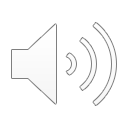 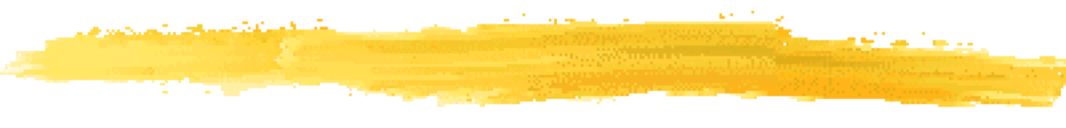 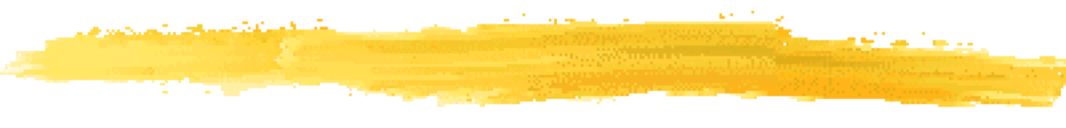 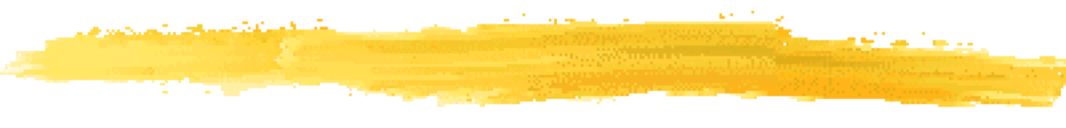 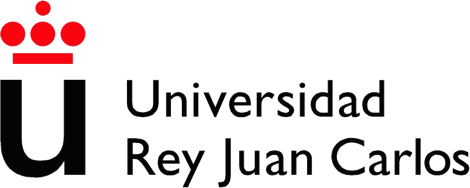 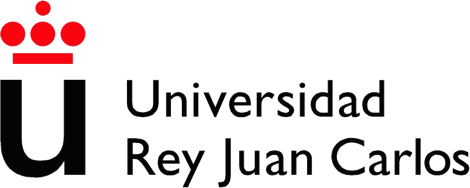 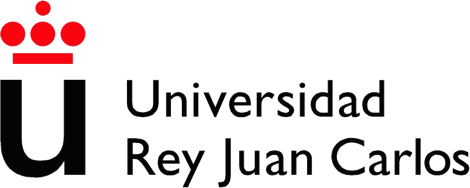 25
Algoritmo ID3: ¿Cómo seleccionar el mejor atributo?
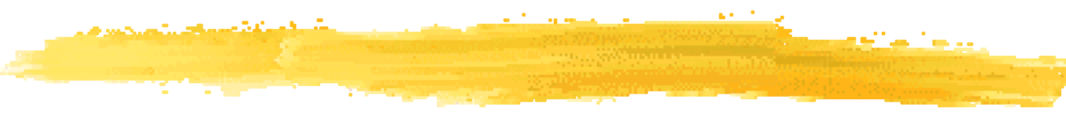 Dado un conjunto de ejemplos S. Los elementos de S pertenecen a las posibles clases c1,…,cn (p.Ej.: c1=SI, c2=NO). pi(S) es la probabilidad de la clase ci en un conjunto S.
Cada atributo Aj  A tiene una serie de posibles valores v1,…,vm.. Los valores vi dividen los ejemplos del conjunto S en m subconjuntos S(v1), …, S(vm):
S(vi) son los ejemplos de S con valor vi; P(vi|S) denota la probabilidad de vi en S
mejorAtributo(S, A):
1: Calcula la entropía de S:
Eglobal = E[p1(S),…,pn(S)] = ∑i – pi(S) · log2 pi(S)
2: Para cada atributo Aj:
: Determina los subconjuntos S(vi) para todos los valores vi  DOM(Aj)
: Calcula la entropía de cada subconjunto S(vi) :
EAj_vi = E[p1(S(vi)),…,pn(S(vi))] = ∑i – pi(S(vi)) · log2 pi(S(vi))
: Calcula la entropía del atributo como media ponderada:
EAj = ∑ vi  DOM(Aj) P(vi|S) · EAj_vi
3: Devuelve el atributo que obtiene la mayor ganancia de información:
Ganancia(Aj) = Eglobal - EAj
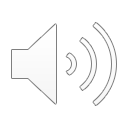 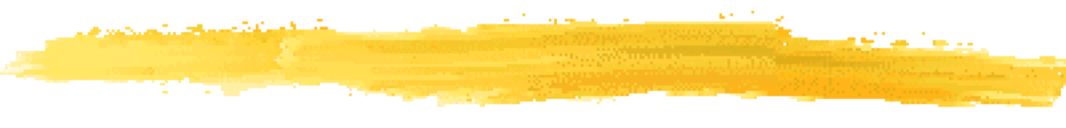 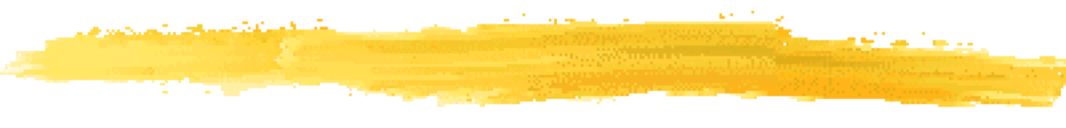 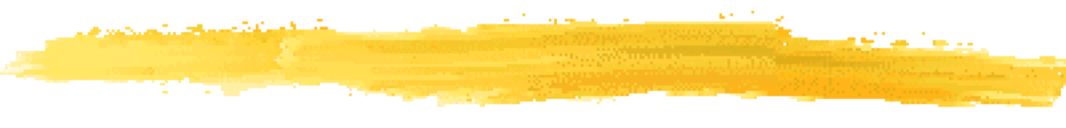 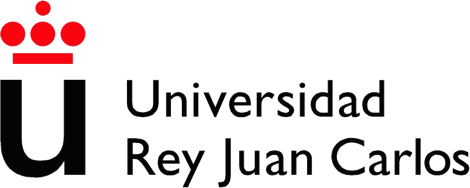 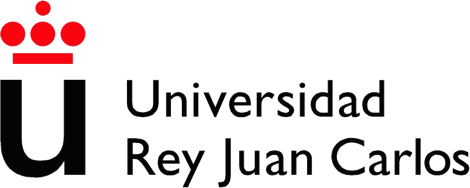 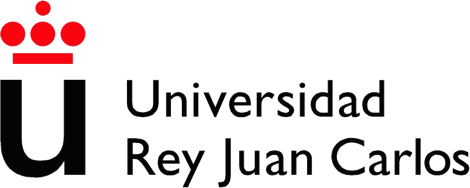 26
Algoritmo ID3: ¿Cómo seleccionar el mejor atributo?
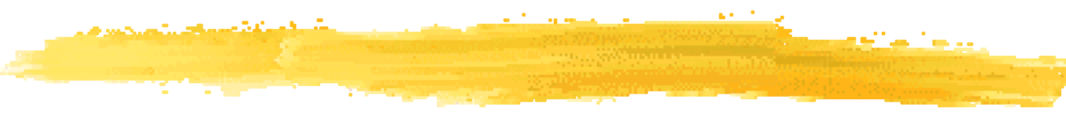 E	=E[S] = E(p  (S), p	(S))=E(2/5,3/5)=
1	global	SI	NO
-2/5 · log2 [2/5] -3/5 · log2 [3/5]= 0,97
S={E1,E2,E3,E4, E5}
s_a
bajo
alto
medio
2.1
2.2
Es_a,alto =
E(pSI(S(alto)), pNO(S(alto)))=
– 1/2 · log2 [1/2] –1/2 · log2 [1/2]
= 1

Es_a = ∑ vi  DOM(s_a) P(vi|S) · Es_a_vi
S(medio)={E3, E5}
Es_a,medio =
E(pSI(S(medio)), pNO(S(medio)))=
-1/2 · log2 [1/2] – 1/2 · log2 [1/2]
= 1
S(alto)={E2,E4}
S(bajo)={E1}
Es_a,bajo =
E(pSI(S(bajo)), pNO(S(bajo)))=
1 · log2 [1] – 0 · log2 [0]
= 0
2.3	=P(alto|S) · Es_a,alto +P(medio|S) · Es_a,medio+P(bajo|S) · Es_a,bajo=2/5 ·1+2/5 ·1+1/5 ·0=0,8
Gananciaedad = Eglobal - Es_a =0,97 - 0,8 = 0,17
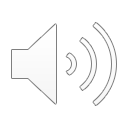 3
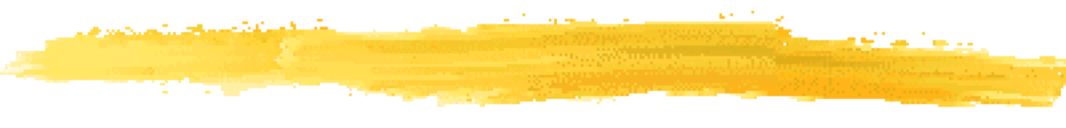 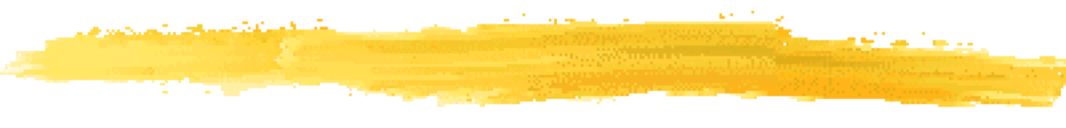 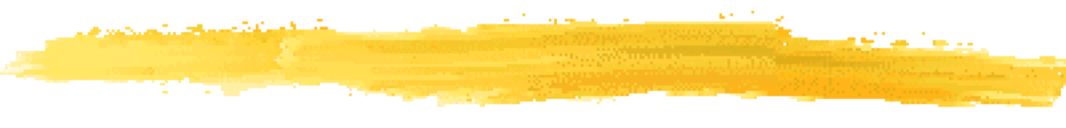 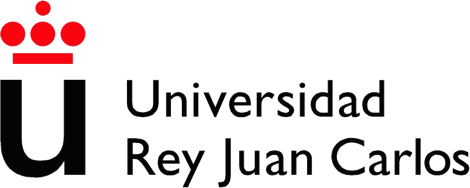 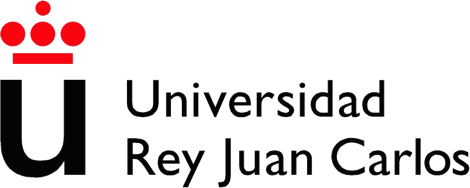 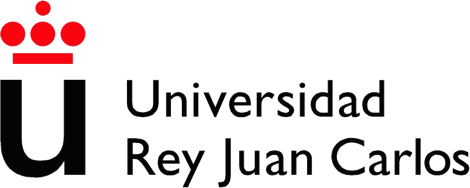 27
Algoritmo ID3: ¿Cómo seleccionar el mejor atributo?
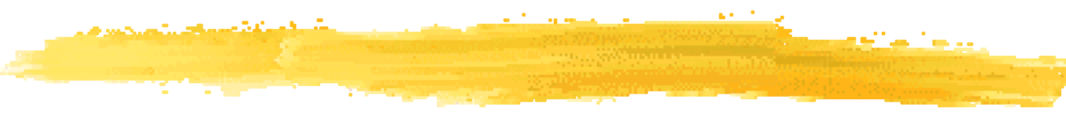 E	=E[S] = E(p  (S), p	(S))=E(2/5,3/5)=
1	global	SI	NO
-2/5 · log2 [2/5] -3/5 · log2 [3/5]= 0,97
S={E1,E2,E3,E4, E5}
edad
>25
<18
18-25
2.1
S(18-25)={E3, E4, E5}
Eedad,18-25 =
E(pSI(S(18-25)), pNO(S(18-25)))=
-2/3 · log2 [2/3] – 1/3 · log2 [1/3]
= 0,91
S(<18)={E1,E2}
Eedad,<18 =
E(pSI(S(<18)), pNO(S(<18)))=
– 0/2 · log2 [0/2] –2/2 · log2 [2/2]
= 0
S(>25)={}
Eedad,>25 =
E(pSI(S(>25)), pNO(S(>25)))=
0 · log2 [0] – 0 · log2 [0]
= 0
2.2
Eedad = ∑ vi  DOM(edad) P(vi|S) · Eedad_vi
=P(<18|S) · Eedad,<18 +P(18-25|S) · Eedad,18-25+P(>25|S) · Eedad,>25=2/5 ·0+3/5 ·0,91+0 ·0=0,546
2.3
Gananciaedad = Eglobal - Eedad =0,97 - 0,546 = 0,424
3
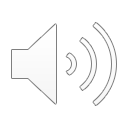 Mayor ganancia: edad
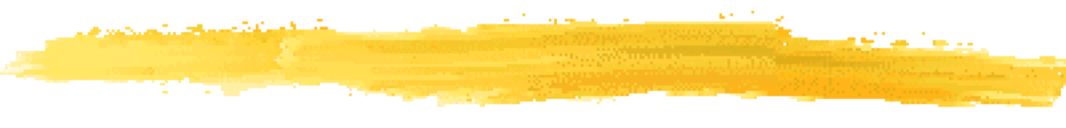 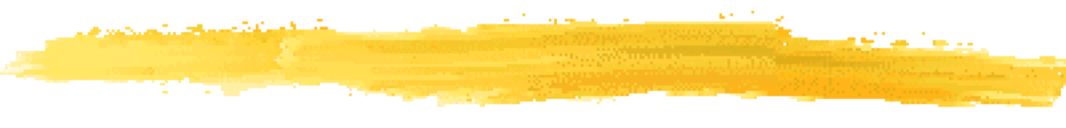 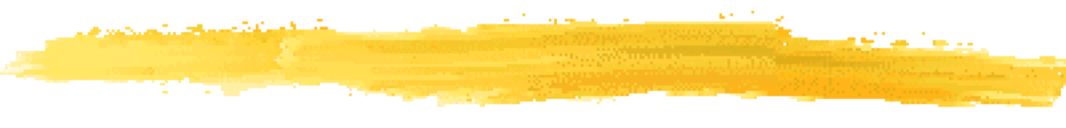 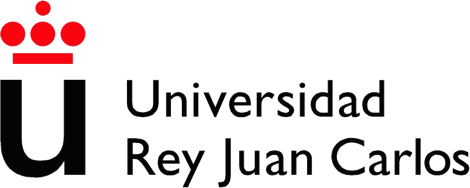 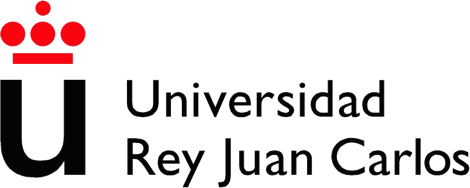 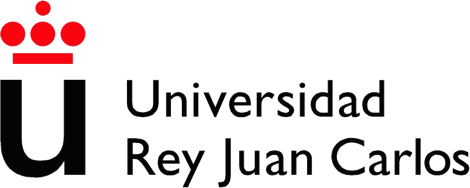 28
Algoritmo ID3: ¿Determinar si un nodo debe ser final y como etiquetar los nodos finales?
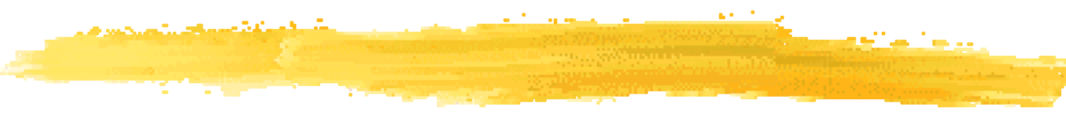 termina?(n, S, A):
Si S es vacío	//no hay ejemplos
Caso 1
Si todos los ejemplos de S son de una misma clase ck
Caso 2
Si A es vacío	//no hay más atributos Caso 3
En otro caso
//clasificación
//perfecta
Devolver false
//el nodo no es terminal y se debe seguir la
//exploración de la rama identificando el
//mejor atributo…
Fin {termina}

Veremos los diferentes casos a continuación ….
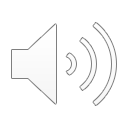 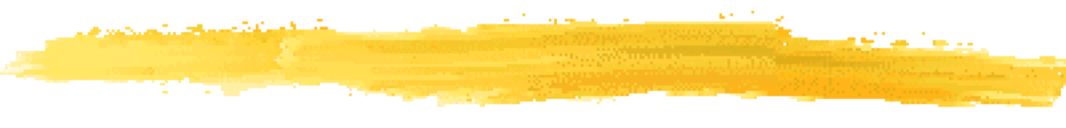 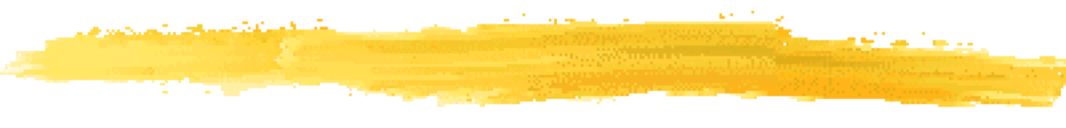 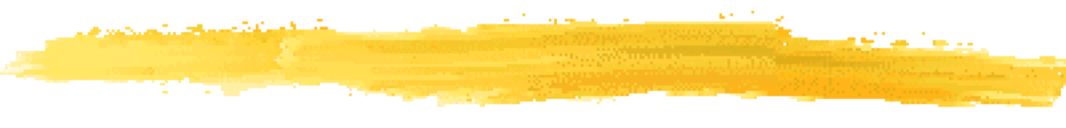 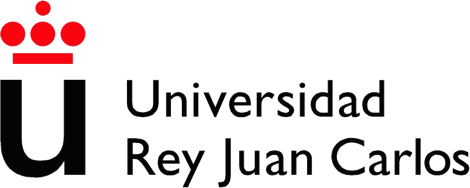 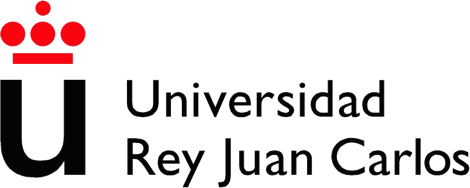 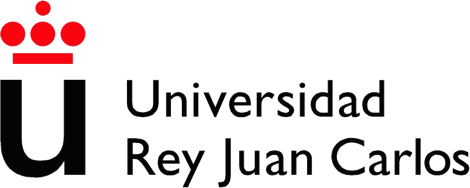 Algoritmo ID3: ¿Determinar si un nodo debe ser final y como etiquetar los nodos finales?
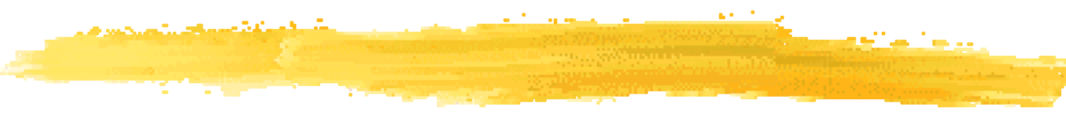 termina?(n, S, A):
Caso 1: Si S es vacío	//no hay ejemplos
Etiqueta(n) se asigna en función de las clases de los ejemplos del nodo padre; 2 opciones:
Clasificación con la clase “mayoritaria”
Clasificación aleatoria (o aleatoria ponderada)
devolver true	//terminar esta rama
{E1,E2,E3,E4,E5}
edad
>25
<18
18-25
P(NO)=0,6
P(SI)=0,4)
{}
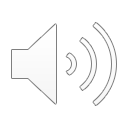 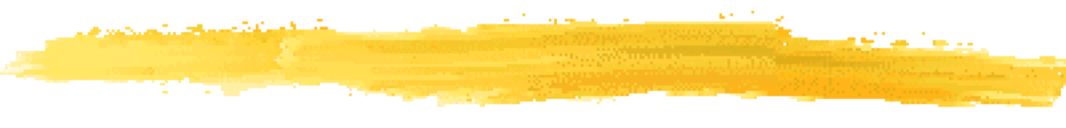 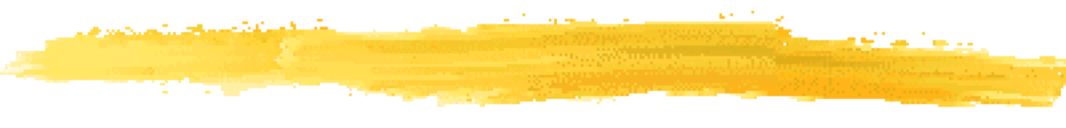 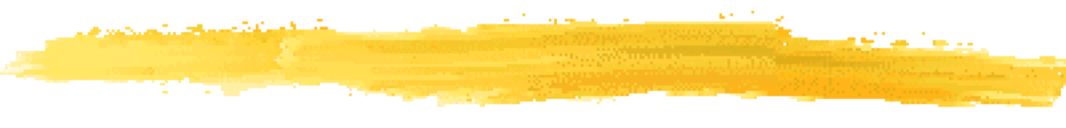 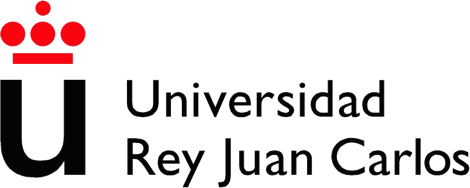 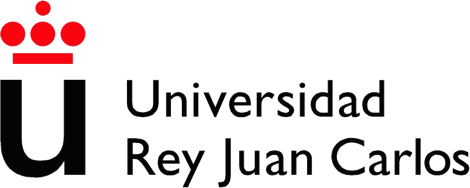 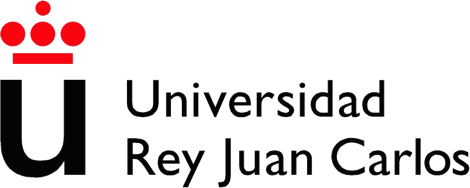 30
Algoritmo ID3: ¿Determinar si un nodo debe ser final y como etiquetar los nodos finales?
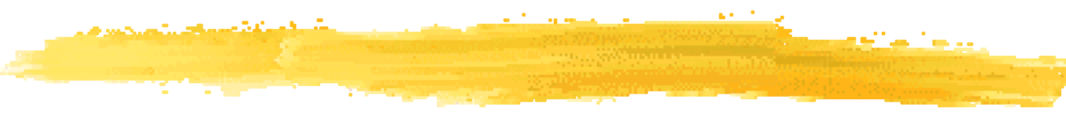 termina?(n, S, A):
…
Caso 2: Si todos los ejemplos de S son de una misma clase ck
Etiqueta(n) = ck
devolver true	//terminar esta rama
{E1,E2,E3,E4,E5}
edad
>25
<18
18-25
NO
{E1,E2}
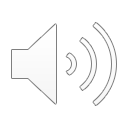 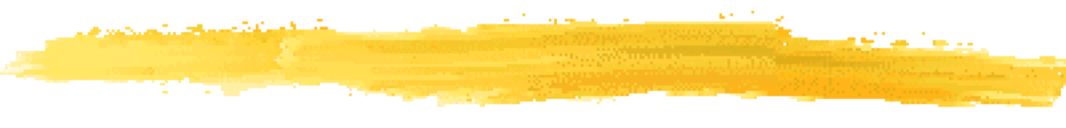 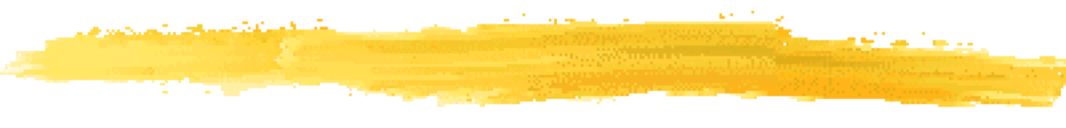 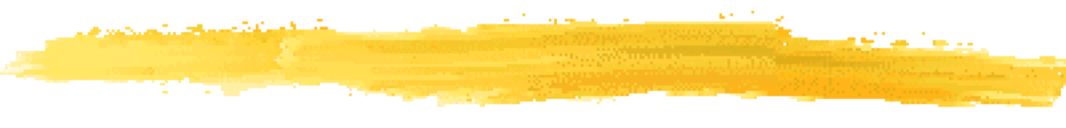 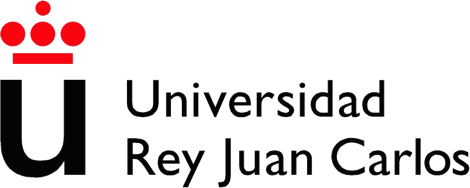 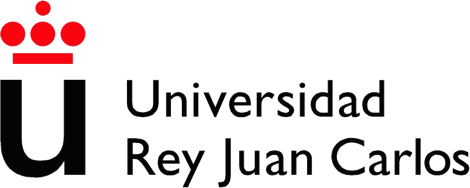 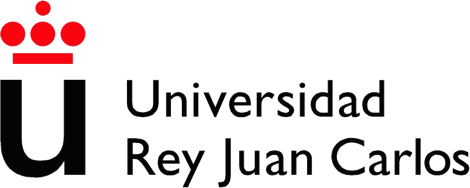 31
Algoritmo ID3: ¿Determinar si un nodo debe ser final y como etiquetar los nodos finales?
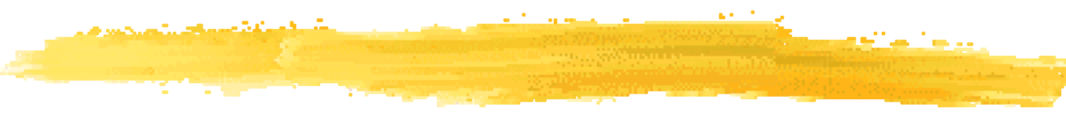 termina?(n, S, A):
…
Caso 3: Si A es vacío	//no hay más atributos
Etiqueta(n) se asigna en función de las clases de los ejemplos en S; 2 opciones
Clasificación con la clase “mayoritaria”
Clasificación aleatoria (o aleatoria ponderada)
devolver true	//terminar esta rama{E1,E2,E3,E4,E5}
edad
>25
<18
18-25
s_a
alto
medio
bajo
SI(0,5)/
NO(0,5)
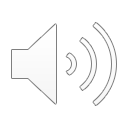 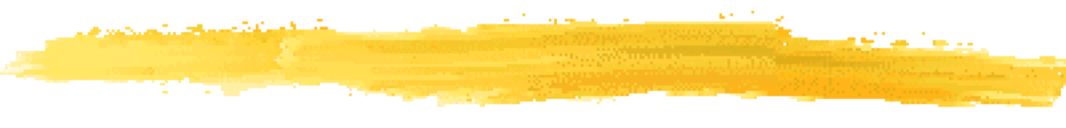 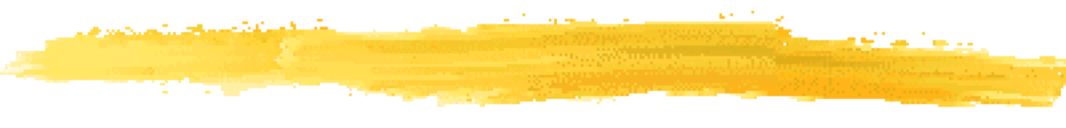 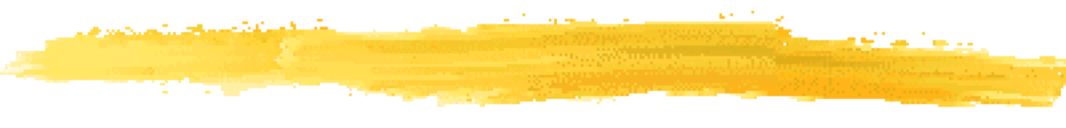 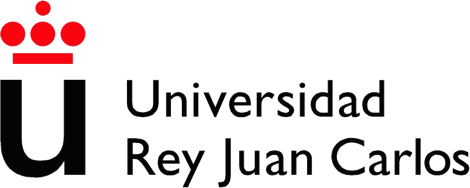 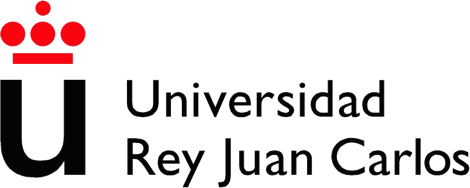 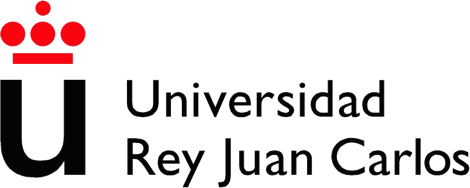 {E3,E5}
32
Algoritmo ID3: ¿Determinar si un nodo debe ser final y como etiquetar los nodos finales?
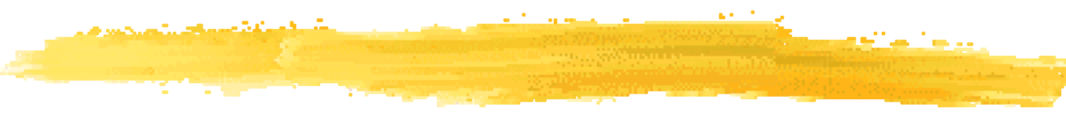 termina?(n, S, A):
… En otro caso
devolver false
//el nodo no es terminal y se debe identificar el
//mejor atributo
{E1,E2,E3,E4,E5}
edad
>25
<18
18-25
s_a
{E3,E4,E5}
alto
medio
bajo
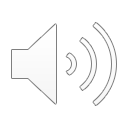 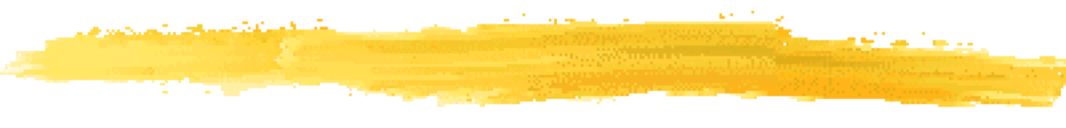 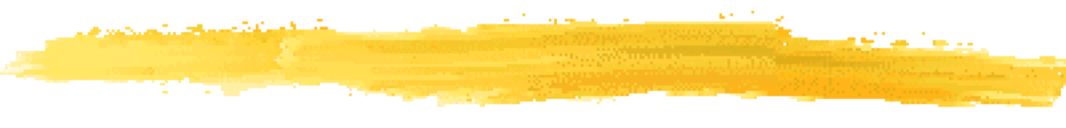 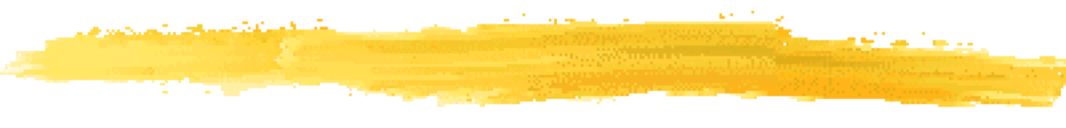 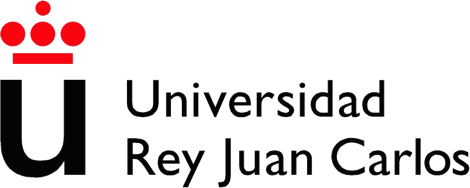 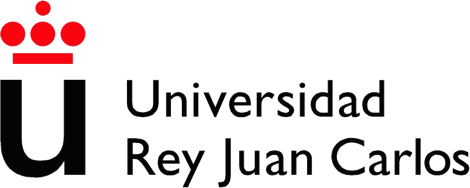 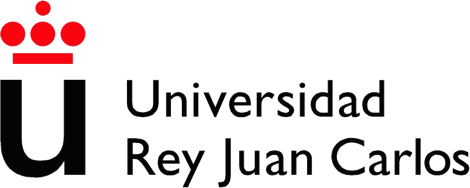 Ejecución del algoritmo en nuestro ejemplo
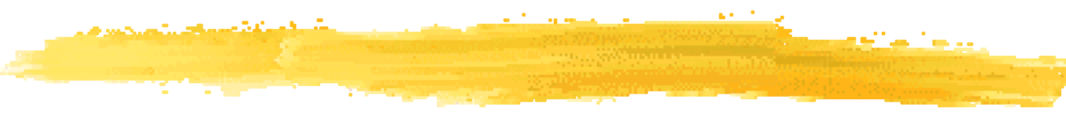 {E1,E2,E3,E4,E5}
edad
>25
18-25
<18
s_a
NO(0,6)/
SI(0,4)
NO
{E3,E4,E5}
{E1,E2}
alto
medio
{}
bajo
SI(0,66)
/NO(0,33)
SI
SI(0,5)
/NO(0,5)
{E4}
{}
{E3,E5}
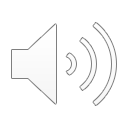 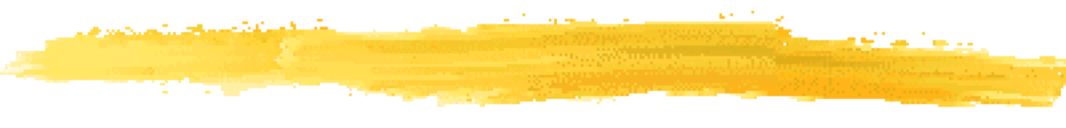 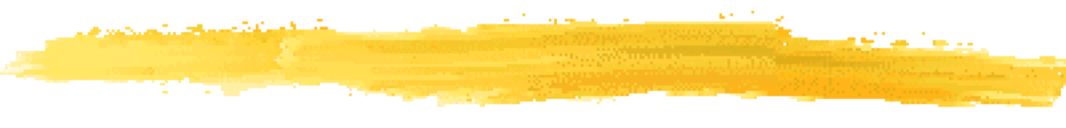 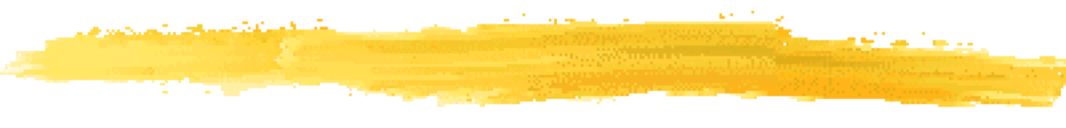 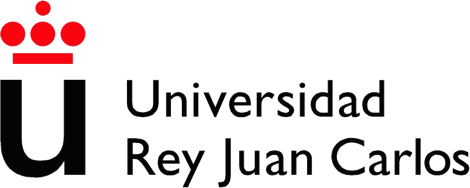 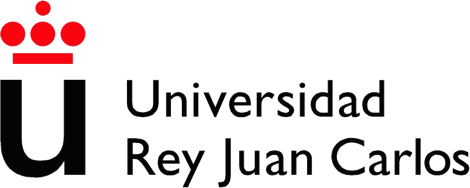 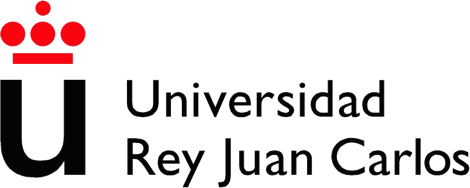 34
Algoritmo ID3: Consideraciones especiales I
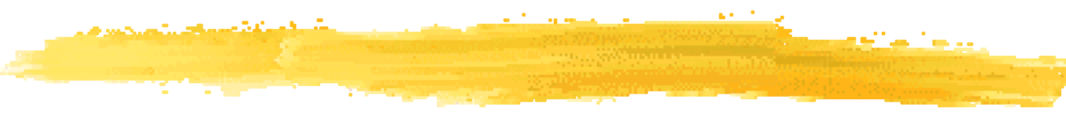 Si “quasi todos” los ejemplos de un nodo son de una misma clase ck
Si domina una clase de forma significativa
Los otros ejemplos se podrían considerar ruido y se puede clasificar el nodo con la clase ck
☛ Es razonable terminar la rama en el nodo, etiquetándolo con ck
{E1,E2,E3,E4,E5,…,E100}
edad
>25
<18
18-25
NO
{E3,E4,…,E100}
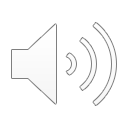 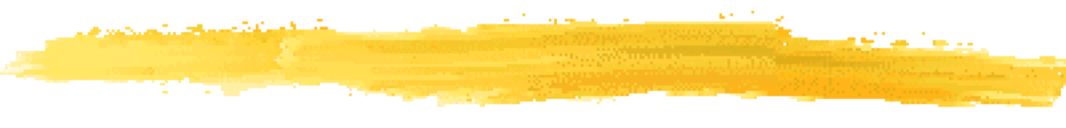 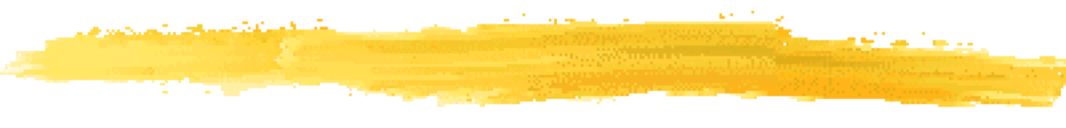 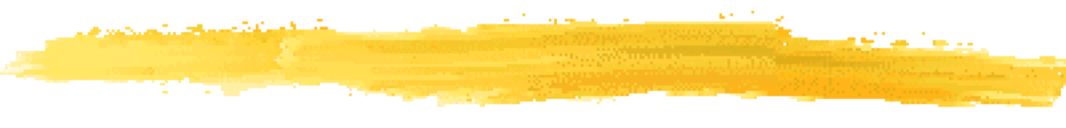 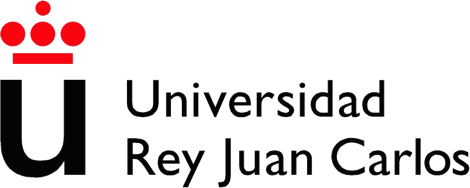 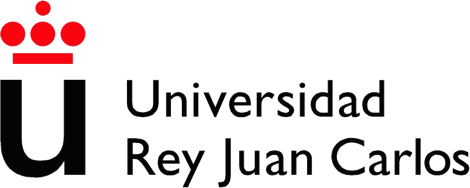 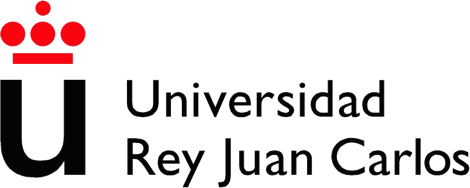 35
Algoritmo ID3: Consideraciones especiales II
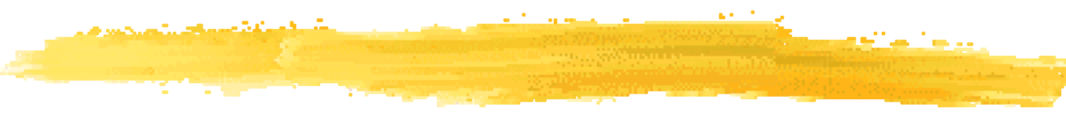 Si en un nodo n se determina Aj como mejor atributo y se cumple GananciaAj <= 0:
En este caso no se mejora la clasificación actual
No es razonable seguir expandiendo el árbol
El nodo n debe ser nodo terminal, con Etiqueta(n):
Clasificación con la clase “mayoritaria” o
Clasificación aleatoria (o aleatoria ponderada)
{E1,E2,E3,E4} Eglobal= 1
color
rubio
negro
{E3,E4}
Ecolor,rubio= 1
{E1,E2}
Ecolor,negro= 1
Ecolor= 1 -> Gananciacolor= 0
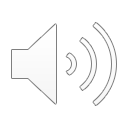 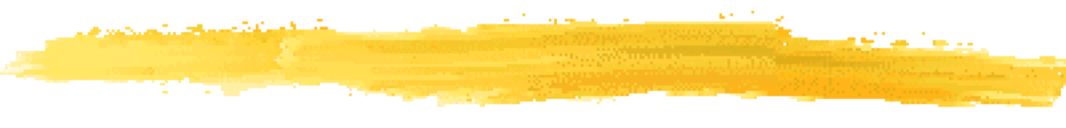 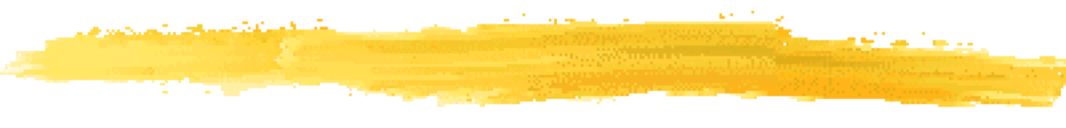 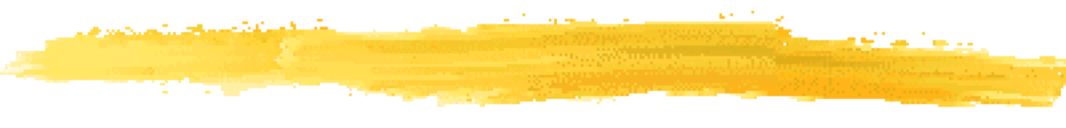 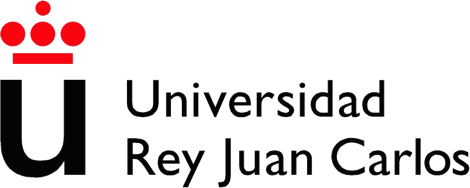 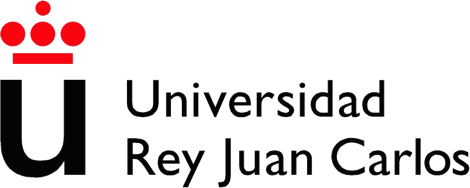 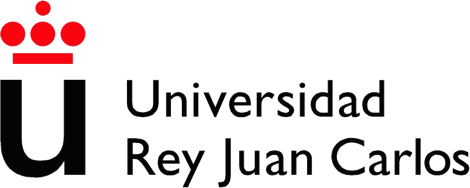 36
Aprendizaje de árboles de decisión: Comentarios
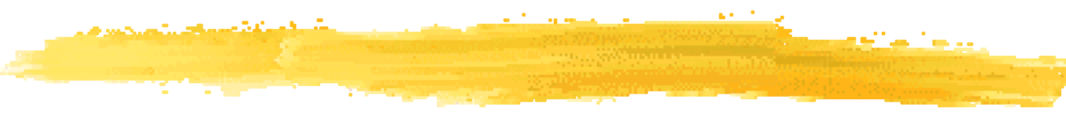 Ventajas:
decisiones basadas en la estadística (es capaz de tratar ruido)
Los clasificadores aprendidos (árboles de decisión) son fácilmente interpretables
Problemas:
La selección de atributos es importante (si ningún atributo proporciona ganancias de información el árbol no será un buen clasificador)
mantiene una hipótesis única /no es capaz de aprender de forma incremental (si se tienen nuevos ejemplos hay que calcular el árbol de nuevo)
tratamientos de valores continuos, o atributos con un gran número de valores discretos (C4.5)
tratamiento de valores desconocidos (información incompleta)
overfitting: generar árboles demasiado específicos (¿Cuándo se debe parar de dividir los nodos?)
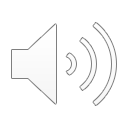 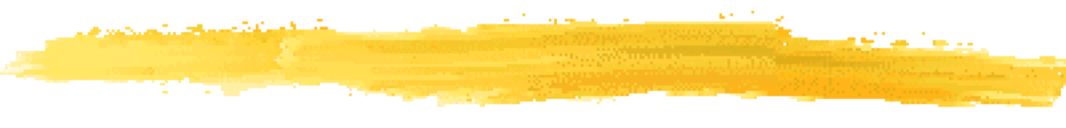 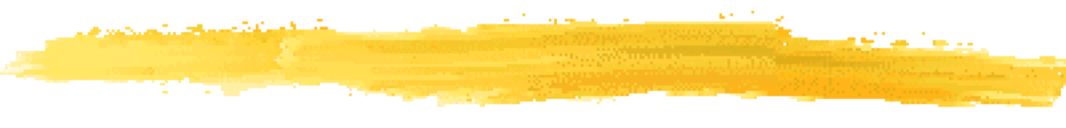 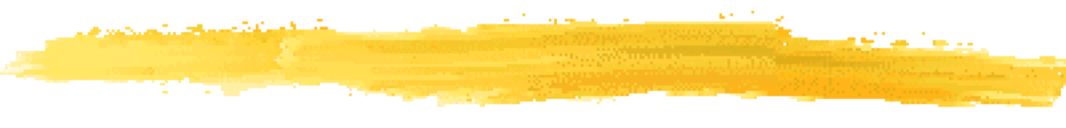 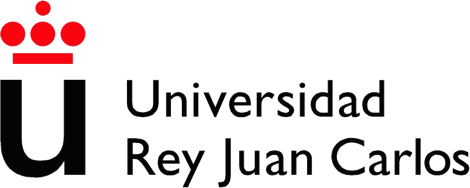 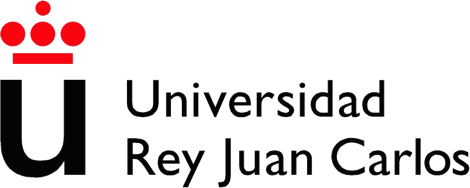 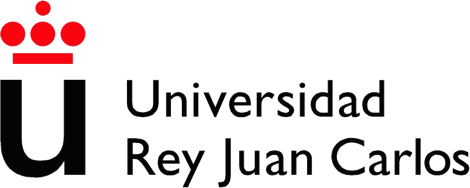 37
Ejercicio
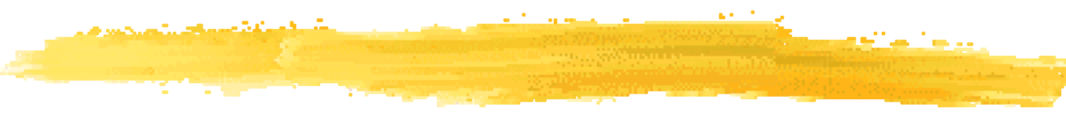 Aprendizaje de árboles de decisión:
Aplique el algoritmo de aprendizaje de árboles de decisión al siguiente conjunto de ejemplos. Especifique el árbol aprendido y los valores de ganancia de los atributos elegidos en los diferentes nodos.
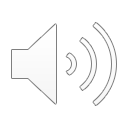 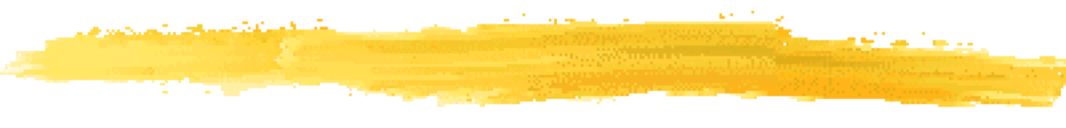 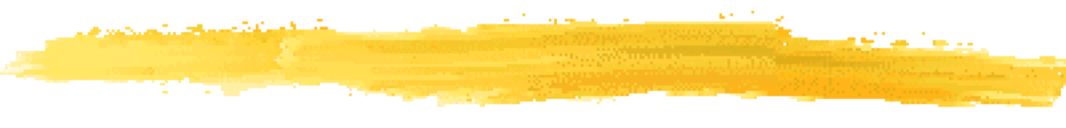 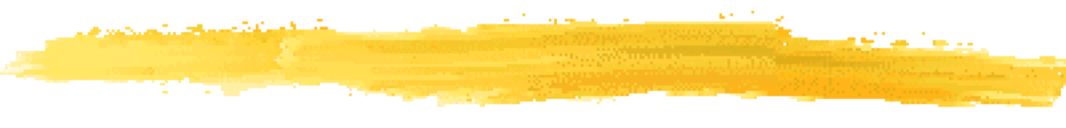 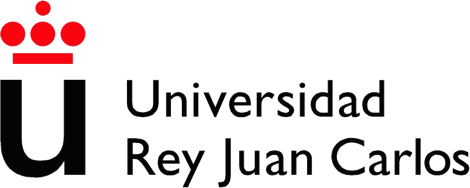 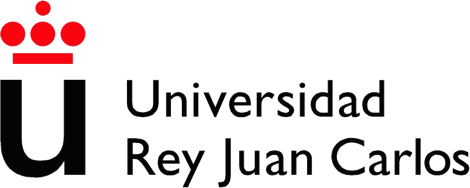 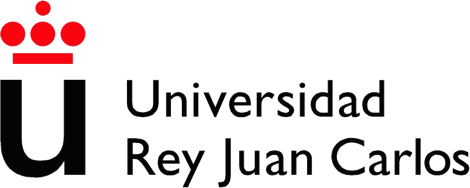 38
Aprendizaje
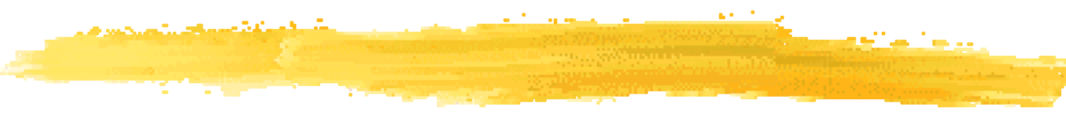 Resumen:

Bloque 4: Aprendizaje automático
Introducción al aprendizaje automático
Aprendizaje supervisado (o inductivo)
Aprendizaje de árboles de decisión
Aprendizaje de Redes Neuronales
Evaluación de métodos de aprendizaje supervisado
Aprendizaje por refuerzo
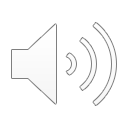 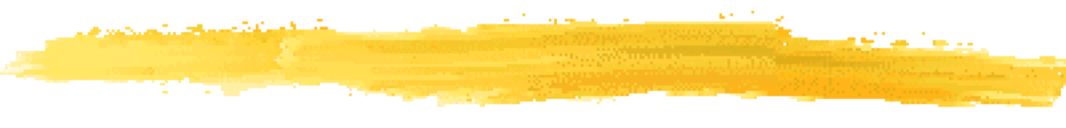 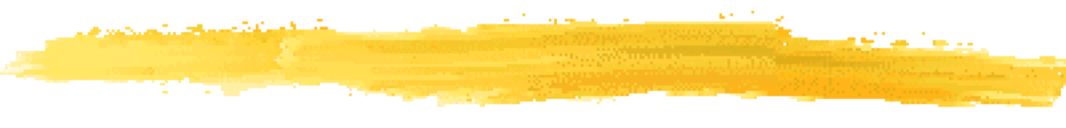 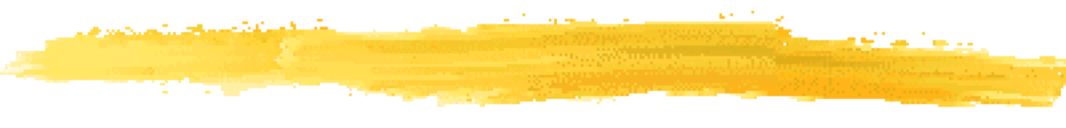 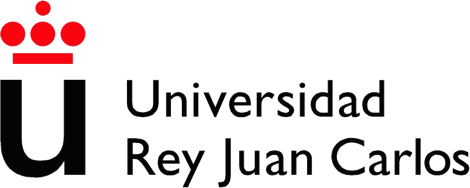 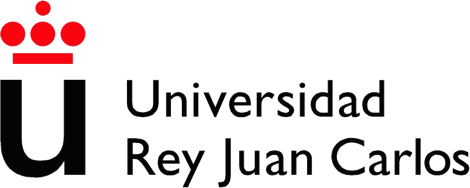 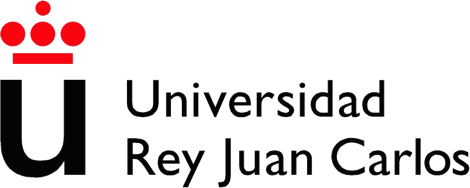 46
Evaluación de métodos de aprendizaje supervisado en tareas de clasificación
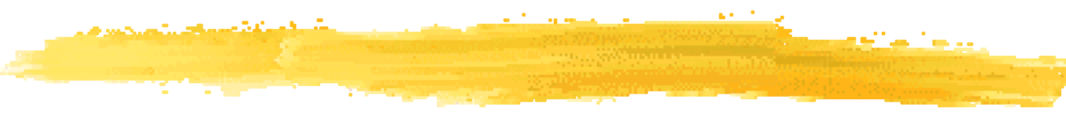 Evaluación empírica
Se evalúa el resultado del aprendizaje (el clasificador aprendido)
Se analiza cómo un clasificador aprendido, funcionaría sobre un conjunto de ejemplos de prueba (cuyo resultado es conocido)
Colecciones de pruebas:
Contienen conjuntos de ejemplos de entrenamiento/prueba
ML repository: http://www.ics.uci.edu/~mlearn/MLRepository.html
Ojo: no se debe evaluar un clasificador con los mismos ejemplos que se han utilizado para el entrenamiento
Dado una colección de pruebas: usar una parte de los ejemplos para el entrenamiento y la otra para comprobar el resultado
Clasificaciones más correctas -> clasificador mejor -> mejor método de aprendizaje
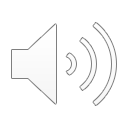 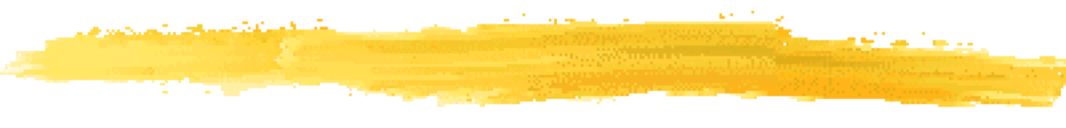 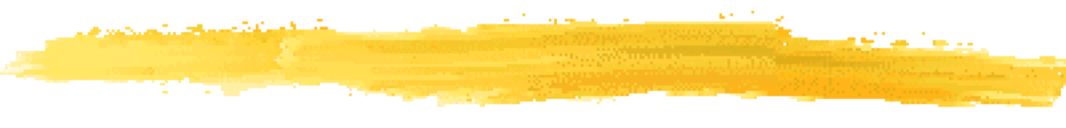 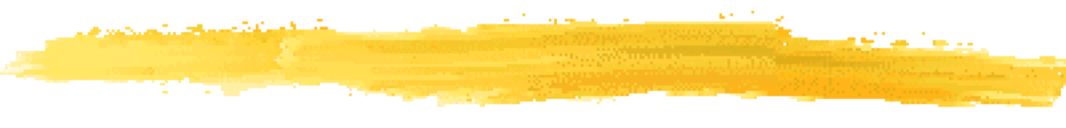 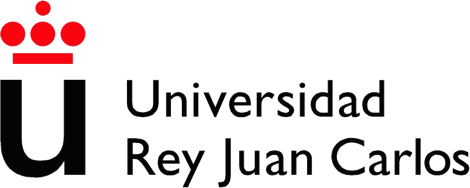 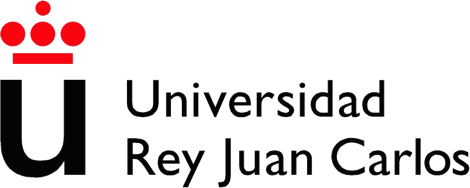 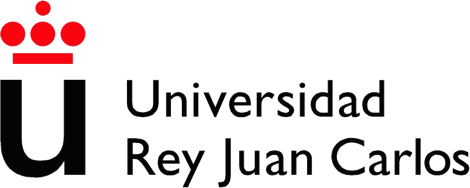 47
Evaluación de clasificadores binarios
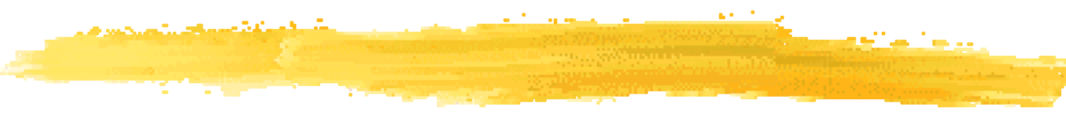 Una tárea muy habitual consiste en determinar si un caso dado tiene una determinada característica ➜ clasificación binaria
p. e.: diagnostico de enfermedades; control industrial; control de calidad…

Evaluación de un clásificador binario con un conjunto de ejemplos de prueba:
+
+
-
+
-
-
+
Clasificador
TP: true positives (clasificado: positivo, realidad: positivo) TN: true negatives (clasificado: negativo, realidad: negativo) FP: false positives (clasificado: positivo, realidad: negativo) FN: false negatives (clasificado: negativo, realidad: positivo)
+
+	-	+
-
-
-	+
+
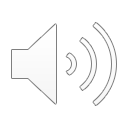 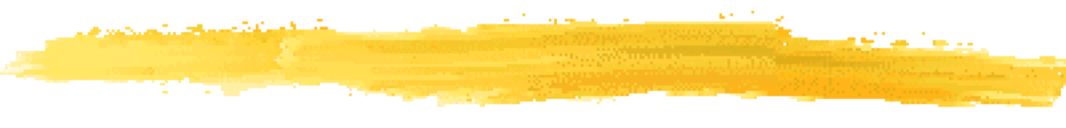 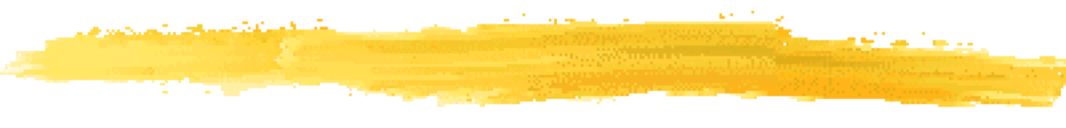 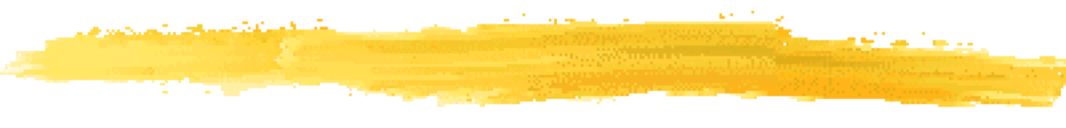 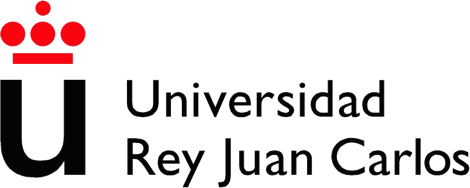 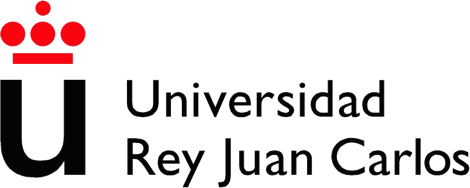 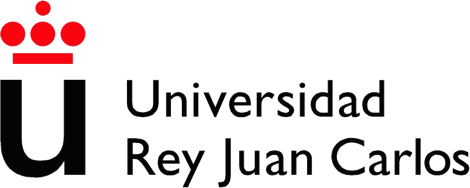 48
Evaluación de clasificadores binarios
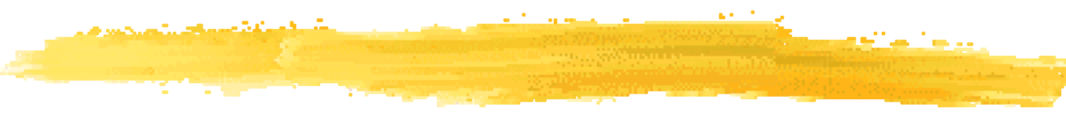 Medidas (más comunes):
true positive rate (sensitivity, recall): [0,…,1]; ideal=1
TP	 clasificados correctamente como positivos TP  FN		todos los positivos
tpr 
false positive rate: [0,…,1]; ideal=0
FP	 clasificados erroneamente como positivos
fpr 
FP  TN	todos los negativos
precision: [0,…,1]; ideal=1
TP	 clasificados correctamente como positivos TP  FP		todos los clasificados como positivos
precision 
corrección:[0,…,1]; ideal=1
TP  TN
 clasificados correctamente
correccion 
TP  FP  TN  FN	todos los ejemplos
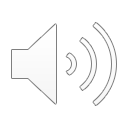 ¿Es útil un clasificador con corrección=0.4?
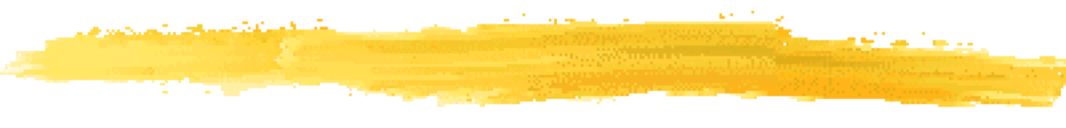 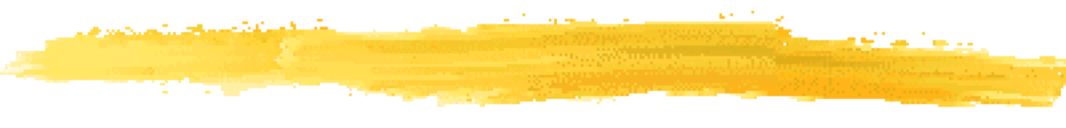 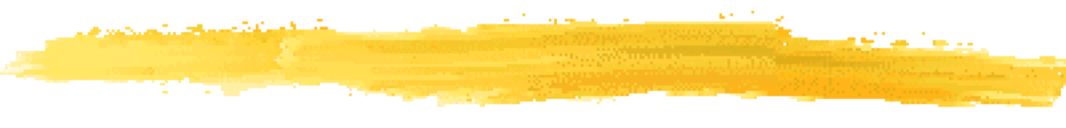 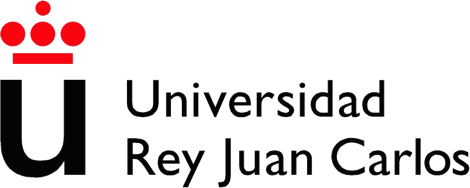 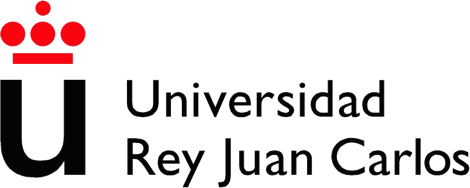 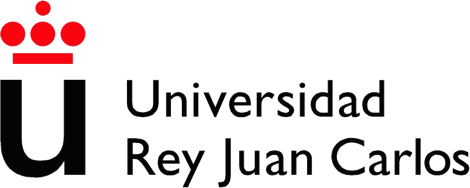 49
Evaluación de clasificadores binarios
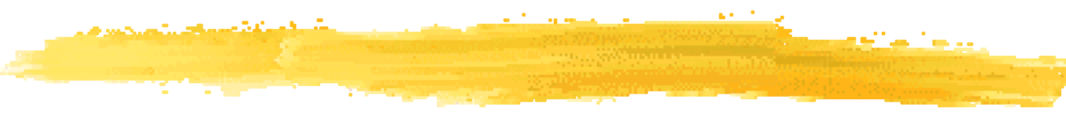 Hay dos tipos de errores
falsos positivos
falsos negativos

En algunos dominios es más grave un error que otro:
Ejemplo: diagnostico de cáncer
es muy importante identificar todos los pacientes que tienen cáncer
no importa (demasiado) si se diagnostica cáncer a una persona que no lo tiene
hay que evitar falsos negativos
el true positive rate tiene que ser alto
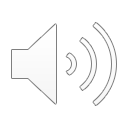 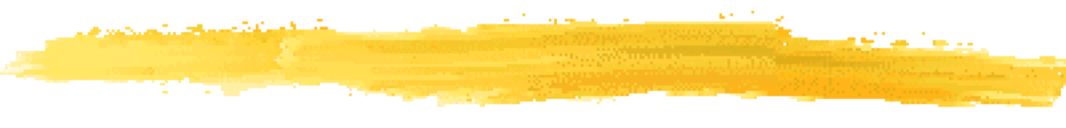 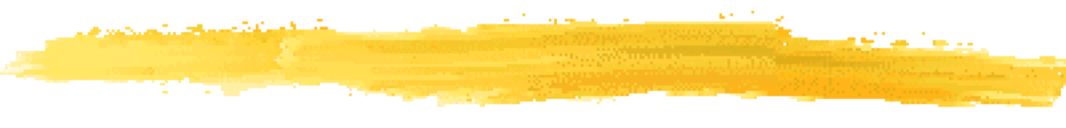 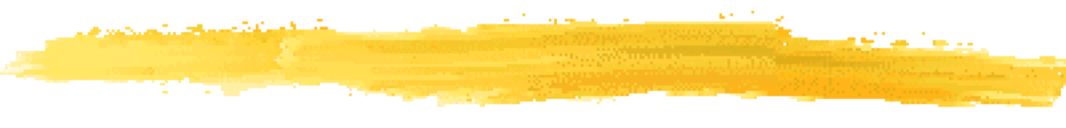 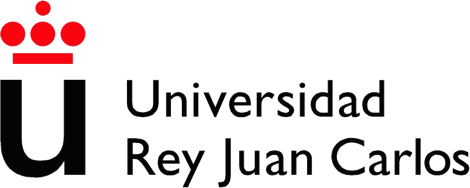 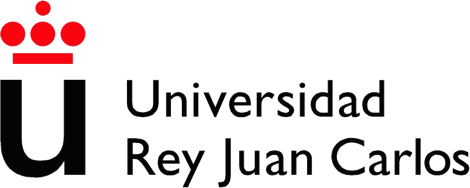 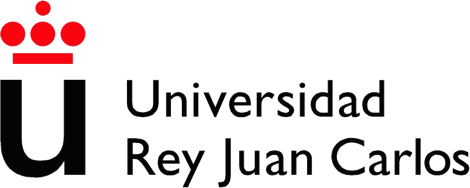 50
Evaluación de clasificadores binarios
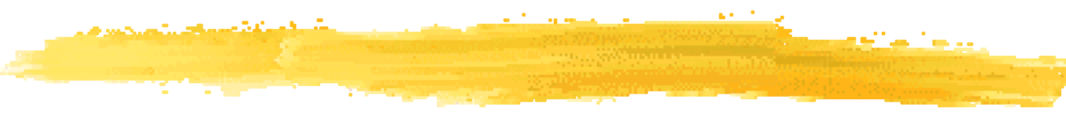 Aumentar el true positive rate es muy fácil Por ejemplo:
TP	9
tpr 

 1
TP  FN	9  0
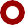 TP	6
tpr 
	 0,66
TP  FN	6  3
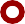 Entonces true_positive_rate =1 (muy bien), pero false_positive_rate=1 (muy mal)
Es importante encontrar un equilibrio entre ambas medidas
Ideal: true_positive_rate=1 y false_positive_rate=0
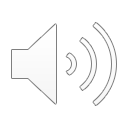 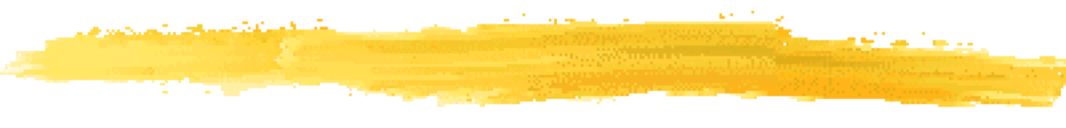 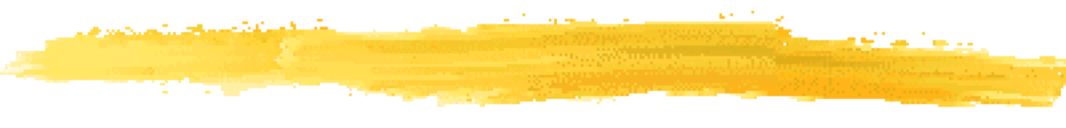 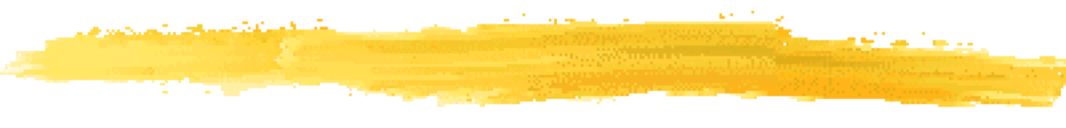 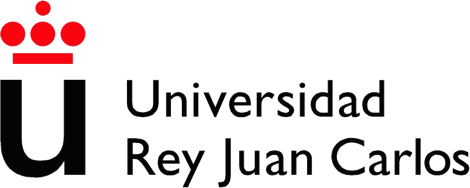 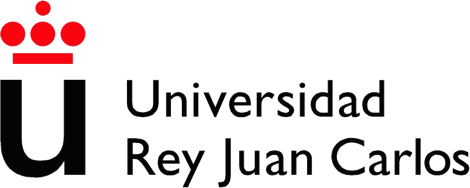 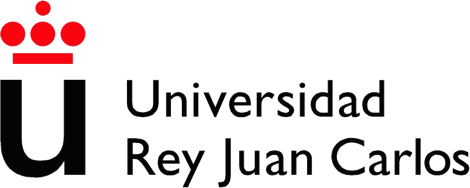 51
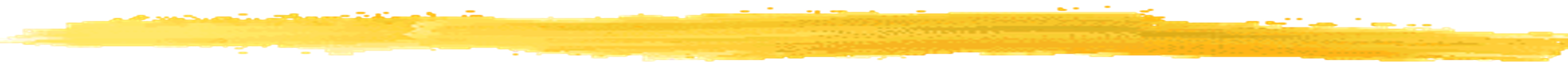 Tema 11 – Parte 1
Aprendizaje :
“Redes Neuronales”

Profesores:
Sascha Ossowski, Alberto Fernández y Holger Billhardt
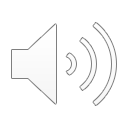 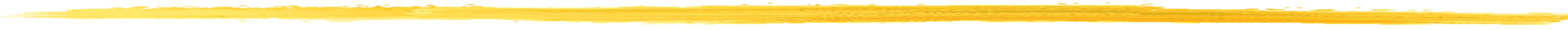 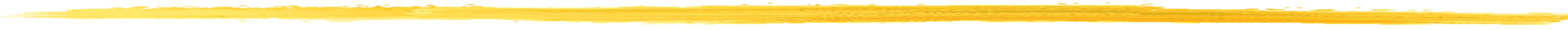 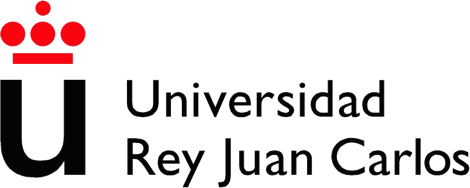 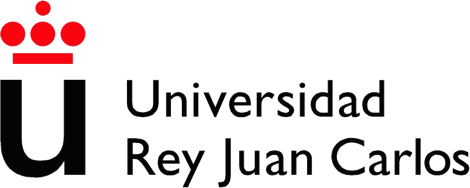 1
Aprendizaje
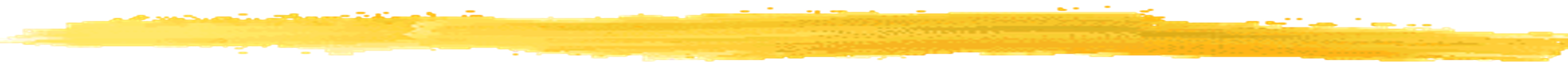 Resumen:

Bloque 4: Aprendizaje automático
Introducción al aprendizaje automático
Aprendizaje de árboles de decisión
Aprendizaje de Redes Neuronales
Introducción
Perceptrón simple
Perceptrón multicapa (MLP)
Aplicación de MLPs
Otras arquitecturas
Evaluación de métodos de aprendizaje supervisado
Aprendizaje por refuerzo
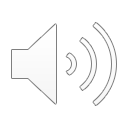 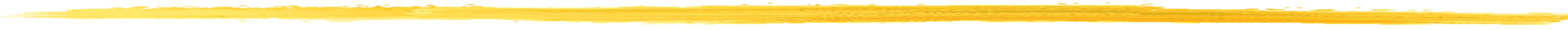 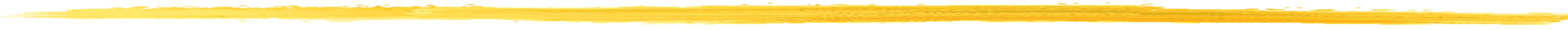 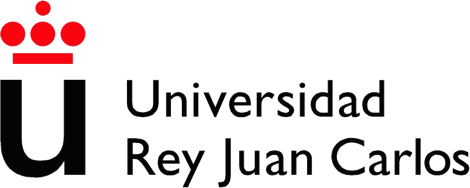 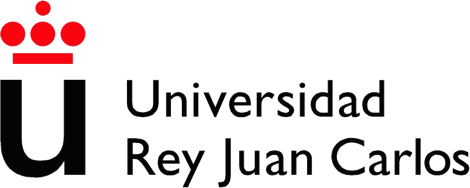 2
Cerebro humano
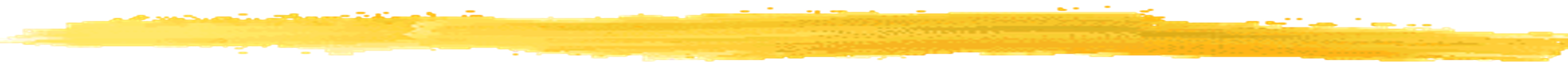 Célula nerviosa o neurona:
cada célula contiene un cuerpo (soma), varias fibras (dentridas) y una fibra larga (axón)
cada neurona se conecta con otras (entre 10 y 100.000) (conexión: sinapsis)
neuronas propagan señales mediante reacciones electroquímicas
las señales:
controlan la actividad del cerebro (pensamiento)
permiten establecer cambios de posición y conectividad de las neuronas (aprendizaje)
Sinapsis
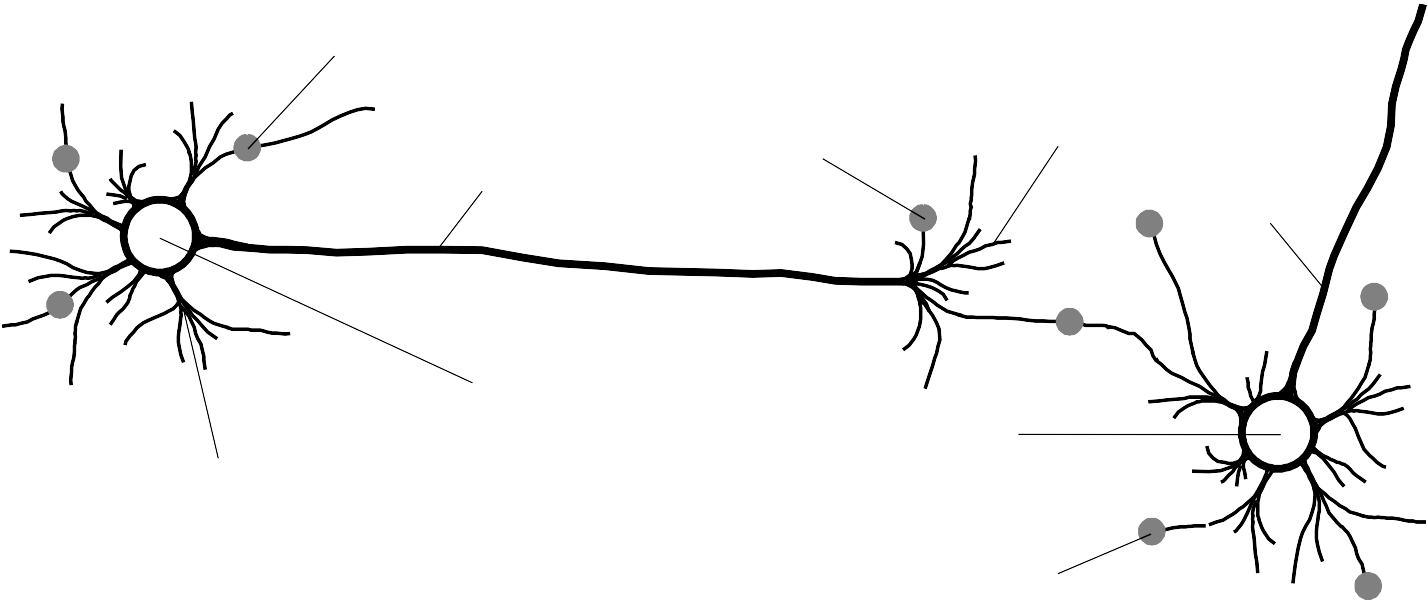 Dendritas
Sinapsis
Axon
Axon
Soma
Soma
Dendritas
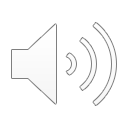 Sinapsis
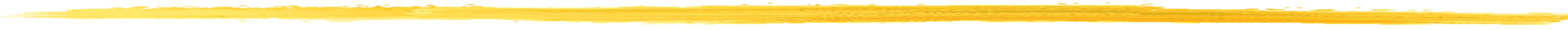 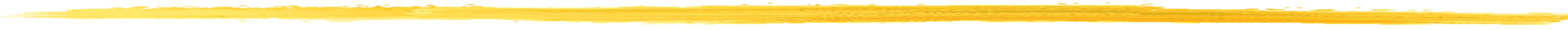 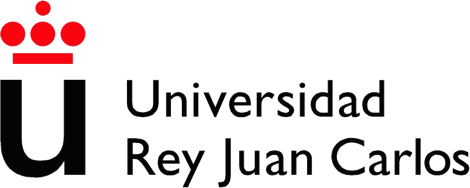 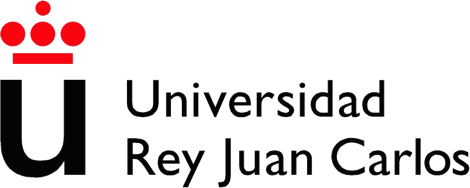 3
Cerebro humano
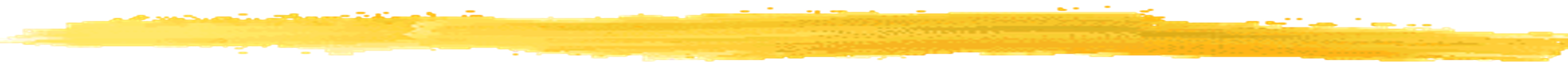 Funcionamiento de una neurona:
las dentridas reciben las señales de (muchas) otras neuronas (entradas)
la influencia colectiva de todas sus entradas pueden activar una neurona
una neurona activada transporta una señal a las neuronas con las que está conectada (salida)
En este procedimiento:
la neurona sólo se activa si la influencia colectiva de todas sus entradas supera un nivel mínimo de potencial eléctrico
las sinapsis influyen de forma distinta en la activación de la neurona
algunas refuerzan la activación (con diferentes grados)
otras inhiben la activación (con diferentes grados)
la salida de una neurona es, a su vez, la entrada para muchas otras neuronas
Variabilidad de las sinapsis
el grado de influencia de una sinapsis puede cambiar con el tiempo
incluso, se crean nuevas sinapsis
Se cree que esta variabilidad es la base del aprendizaje humano.
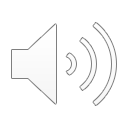 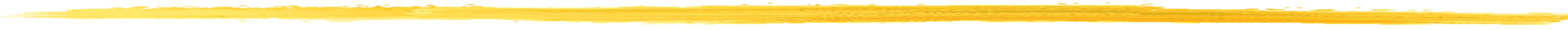 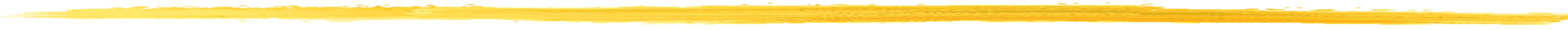 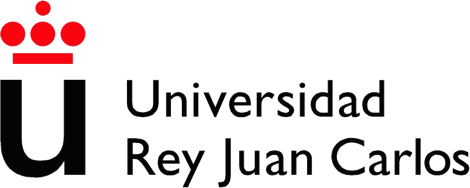 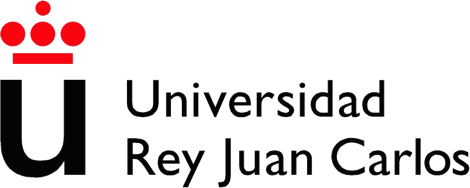 4
Neuronas artificiales
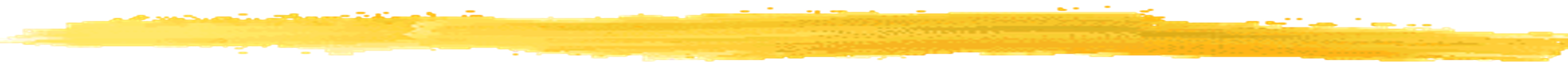 w0
x1
w1
x
Y
2
w2
wn
n
en  w	 w  x
i 1
g
...
0
i	i
xn
x1,…,xn – entradas
w1,…,wn – pesos
w0 – sesgo de la neurona
en – entrada colectiva (acumulada)
g función de activación: g(en)=Y
Y – salida
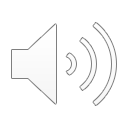 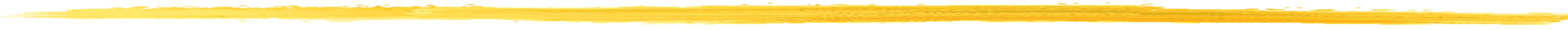 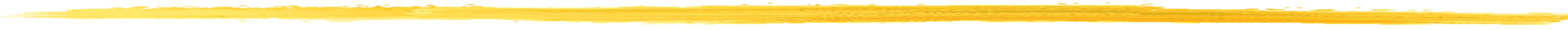 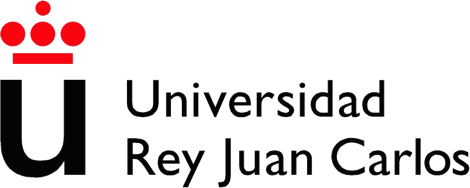 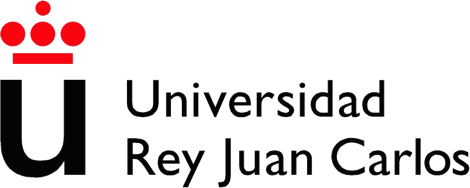 5
Funciones más comunes de activación
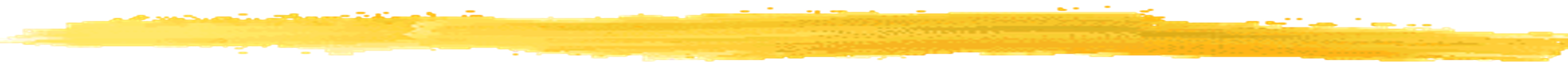 w0
x1
w1
Y
n
0		i	i	g
i1
w
x
en  w 
w  x
2
2
xn
wn
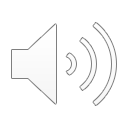 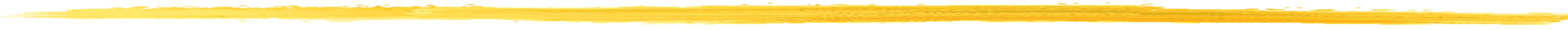 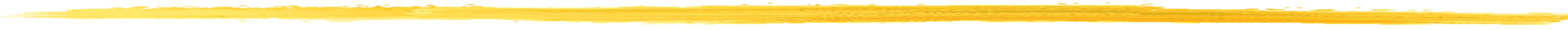 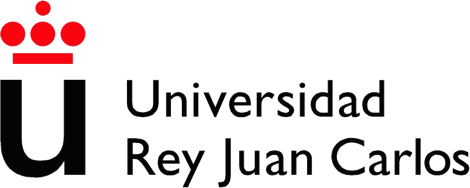 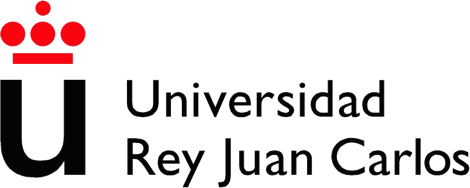 6
Aprendizaje
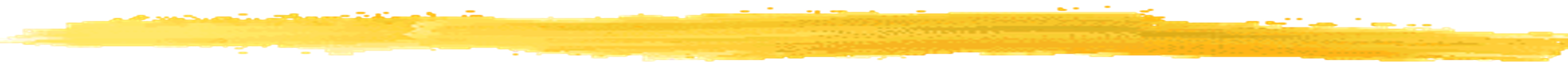 Resumen:

Bloque 4: Aprendizaje automático
Introducción al aprendizaje automático
Aprendizaje de árboles de decisión
Aprendizaje de Redes Neuronales
Introducción
Perceptrón simple
Perceptrón multicapa (MLP)
Aplicación de MLPs
Otras arquitecturas
Evaluación de métodos de aprendizaje supervisado
Aprendizaje por refuerzo
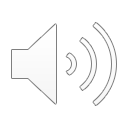 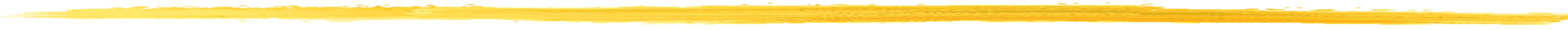 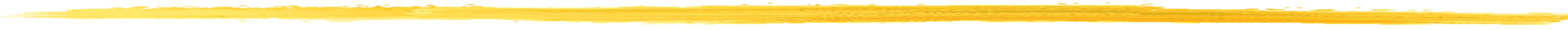 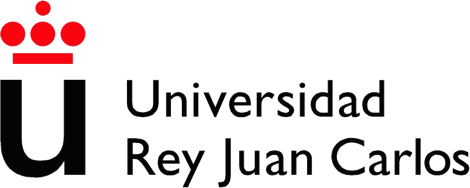 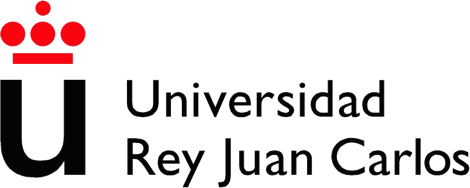 7
Perceptrón simple
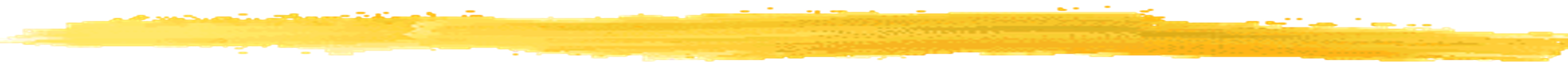 Neurona artificial con una función de activación umbral
Entradas y salidas binarias (0,1)
w0

n
Y
0		i  i
1, si w 	w
x  0

x1
w
Y 

1
…
i1
0, en caso contrario
wn
xn
Nota:
A veces se escribe el sesgo en la propia neurona:
x1
1
Y
-1,5
x2
1
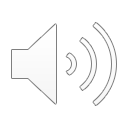 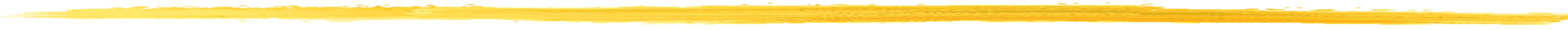 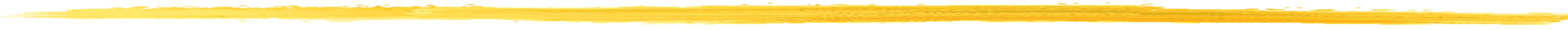 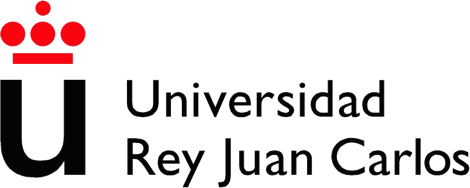 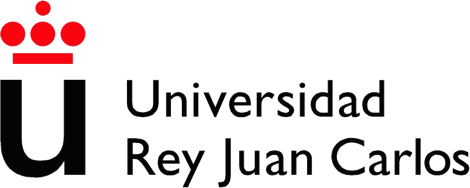 8
Perceptrón simple
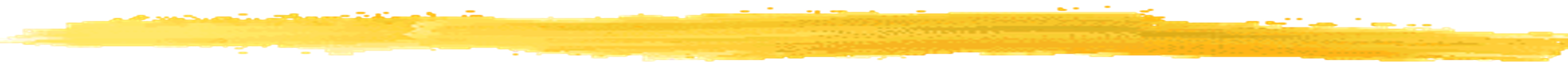 Entradas y salidas binarias
El perceptrón para clasificación:
puede representar una función booleana de sus entradas
Ejemplos:
-0,5
-1,5
x1
1
x1
Y
1
Y
x2
1
x2
1
AND
OR
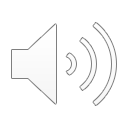 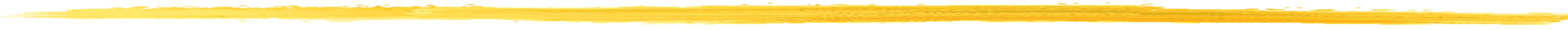 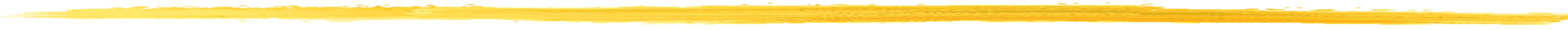 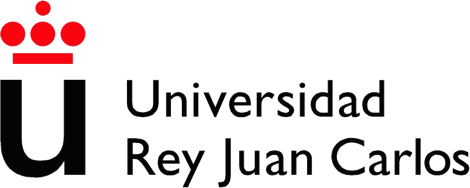 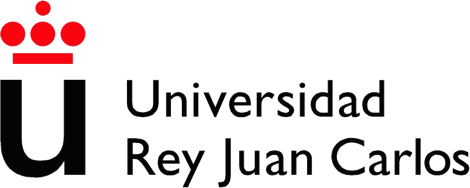 9
Ejercicio: perceptrón simple
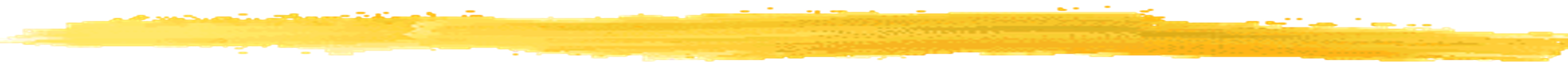 Define una neurona perceptron (con 2 entradas y 1 salida; binarias) que calcule la función lógica de la implicación.
-0,15
0
✓✓ ✓
x
0,1
1
✓✓ ✓
x  x
✓
0,1
✓✓ ✓
0,1
x2
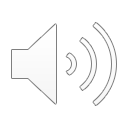 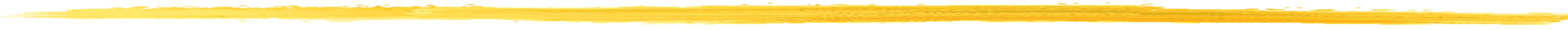 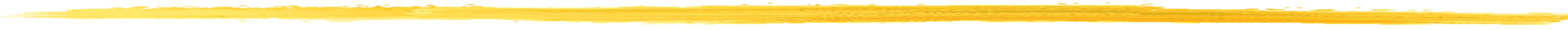 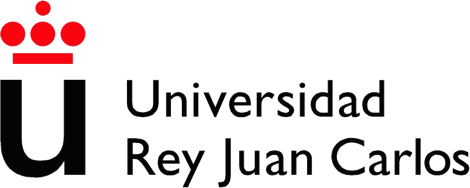 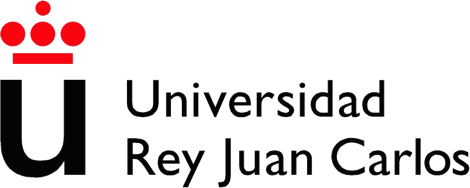 10
Red de Perceptrónes de una capa para clasificación
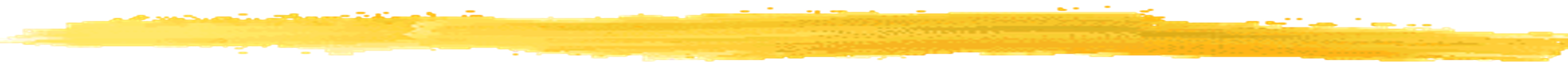 Varias perceptrones pueden componer una red neuronal simple (de una
capa)
x1
Salida:
		- codificación
de las clases
x2
x3
x4
Perceptrones:
- determinan las salidad
Pesos
Entradas:
- codificación binaria de los casos
Igual que una neurona única, una red neuronal representa una función (que mapea las entradas a las salidas)
El comportamiento de la red (la función que calcula) está determinado por los pesos asociados a las conexiones y los sesgos de las neuronas
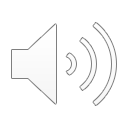 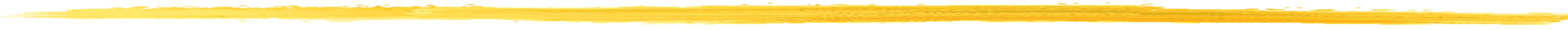 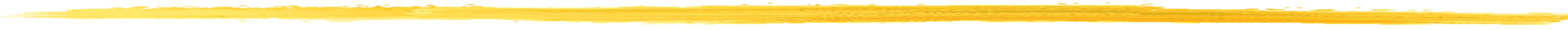 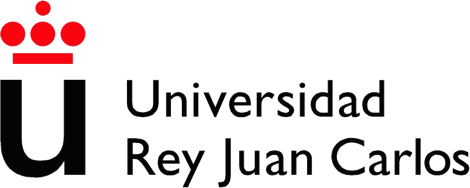 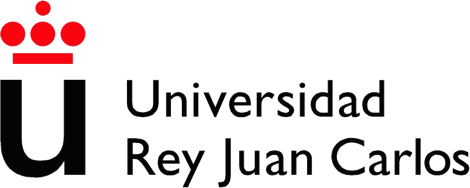 11
Red de Perceptrónes de una capa para clasificación
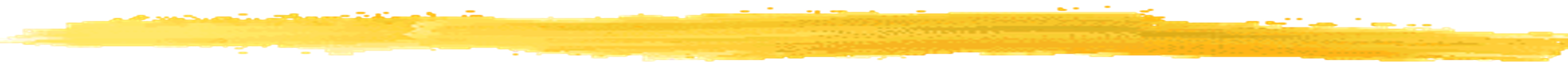 Ejemplo:
Reconocimiento de cifras:

2

Entradas: imágenes de cifras manuscritas
cada pixel representa una entrada xi
Salida: las posibles cifras (0,…,9)
Las cifras pueden codificarse
o bien por 4 bits de salida (salidas: 0000, 0001, 0010, 0011,…)
o por 10 bits (salidas: 1000000000, 0100000000, 00100000000,
…)
Cada neurona tiene un bit de salida, por lo que se necesita una red de 4 o 9 neuronas (en función de la codificación elegida)
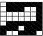 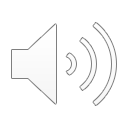 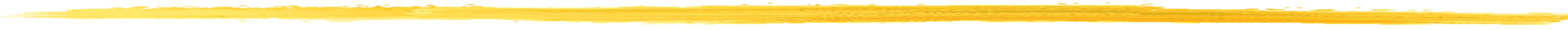 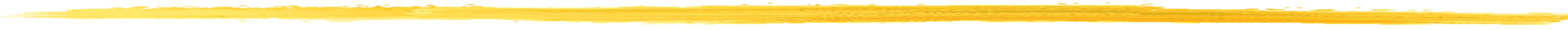 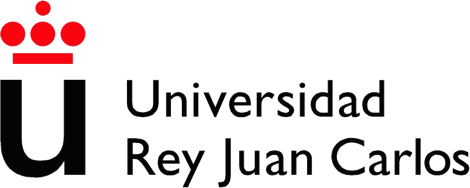 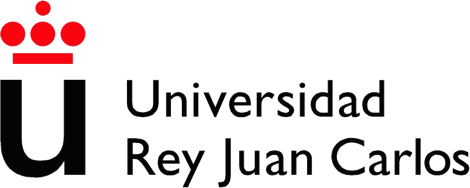 12
Red de Perceptrónes de una capa para clasificación
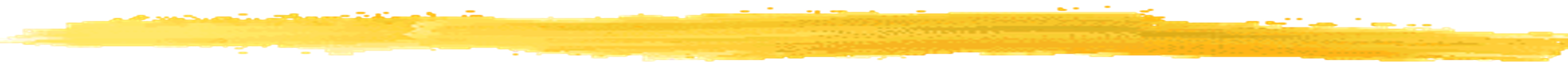 Pasos para diseñar una red neuronales:
Definir las entradas
Especificar una codificación de los posibles valores de entrada en binario
Definir el número de neuronas de salida
El número está determinado por la cardinalidad de Y (cantidad de posibles valores de resultados)
Cada neurona de salida proporciona 1 bit de salida
Crear la red
Conectar todas las entradas con todas las neuronas de salida
Determinar los sesgos de las neuronas y los pesos de las conexiones.

Para muchos problemas / en redes más complejas, determinar los pesos correctos de forma analítica es imposible
Alternativa:	Aprender los pesos y los sesgos
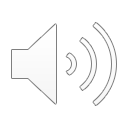 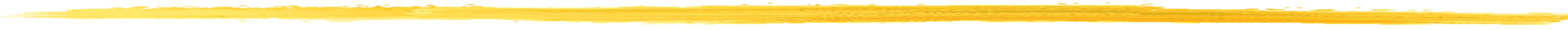 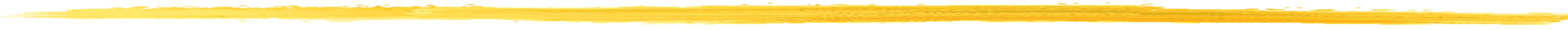 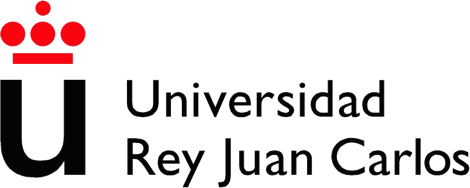 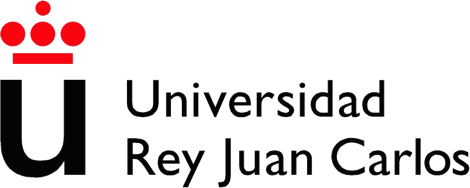 14
Aprendizaje de perceptrónes
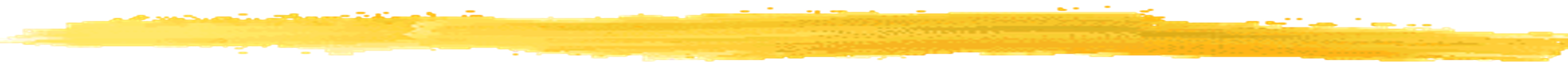 Suponemos un perceptrón de n entradas (x1,x2,…,xn) y una salida Y
xi e Y son binarios
Suponiendo un conjunto de n ejemplos de entrenamiento:
{ (X1,Y1), (X2,Y2), …} con Xt=(xt1,xt2,…,xtn) e Yt  {0,1}
Los ejemplos representan instancias de una función booleana:f
(x1,x2,…,xn)=Y
w0
w1
Y
…1
xn
x
wn
Objetivo:
–	Aprender los pesos w1,…,wn y el sesgo w0 de la neurona para que el comportamiento concuerde con los ejemplos (para que implemente la función f)

Nota: En el caso de una red, se aprenden los pesos de cada neurona de forma independiente
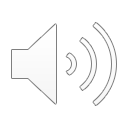 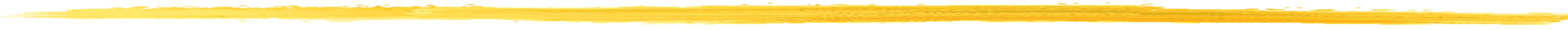 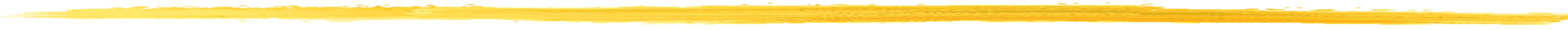 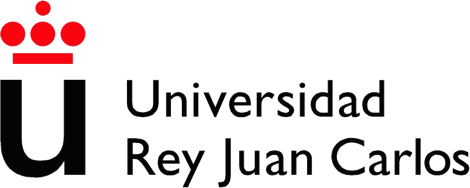 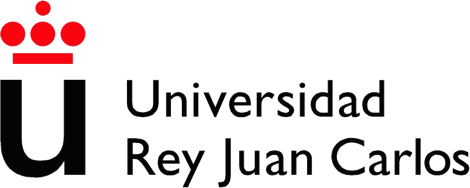 15
Aprendizaje de perceptrónes
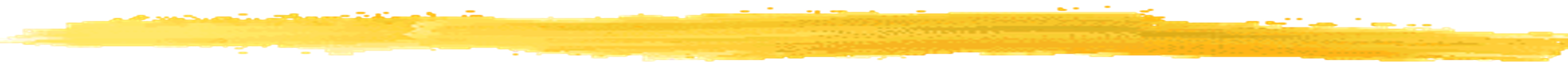 Algoritmo de aprendizaje:
Inicialización: Fijar los pesos iniciales w1,…, wn y el sesgo w0 (por ejemplo aleatoriamente en el rango [0.5, 0.5]).
Para todos los ejemplos de entrenamiento ((xt1,xt2,…,xtn),yt) con t=1 hasta n:
Clasificar las entradas (xt1,xt2,…,xtn) con la red actual
Comparar el resultado obtenido con el valor deseado (yt)
Si hay diferencias, calcular un ajuste wi de los pesos (y sesgo) para reducir estas diferencias
Actualizar los pesos para el siguiente ejemplo wi(t+1) = wi(t) + wi
Repite el paso 2 con todos los ejemplos hasta un determinado criterio de
convergencia
Veremos el paso 2 en detalle
El paso de todos los ejemplos se suele llamar “época”
Un criterio de convergencia habitual:
el número de errores en los ejemplos es menor que un determinado umbral
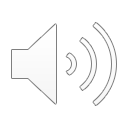 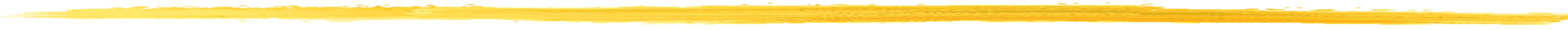 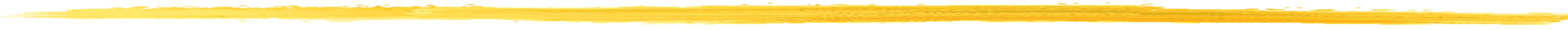 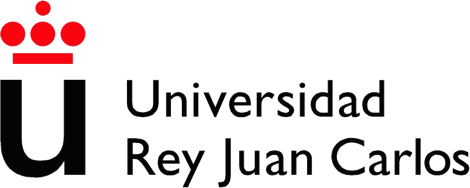 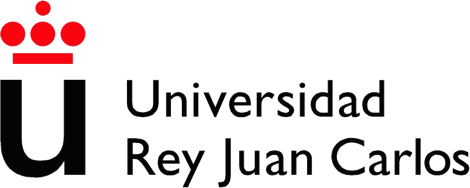 16
Aprendizaje de perceptrónes
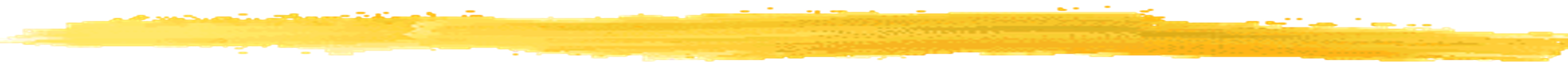 Paso 2: en la iteración t con ejemplo de entrenamiento ((xt1,xt2,…,xtn),yt)
Clasificar el ejemplo (xt1,xt2,…,xtn) con el perceptrón:
se obtiene el valor de clasificación actual ytactual
Compara el valor actual con el valor deseado:
Calcular el Error: e(t)= yt- y_actualt
Calcular la corrección de los pesos con la regla delta:
wi=  xti  e(t) , para i=1,…n	( es una constante de aprendizaje)
w0=  e(t) , para el sego w0,, es decir, se trata como un peso con entrada constante 1
Actualizar los pesos (w0,…,wn):
Wi(t+1) = wi(t) + wi , para i=0,…n
w0(t+1)=w0(t)+�w0
�w0= 	e(t)
w0
w1
Ejemplo t ((xt1,…,xtn),yt) :
e(t)= yt- y_actualt
�wi=  xti  e(t)
xt1
…
xtn
…1
xn
Y Y_actual
x
t
wn
wi(t+1)=wi(t)+�wi
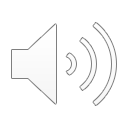 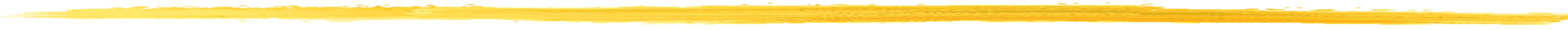 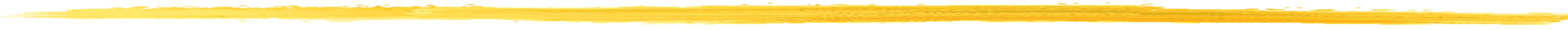 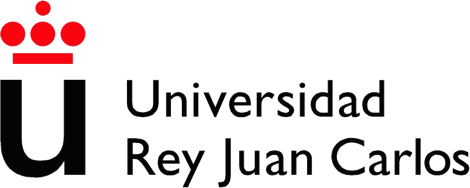 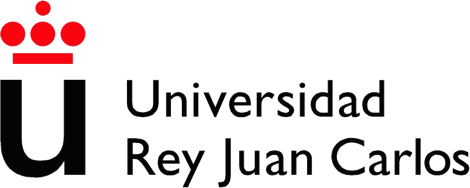 17
Aprendizaje de perceptrónes
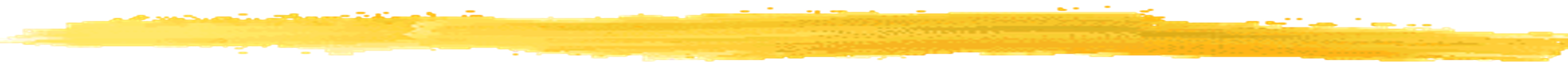 Análisis de situaciones:

Caso 1: yt = y_actualt (ambos tienen o valor 0 o valor 1)
e(t)= yt- y_actualt=0
�wi=  xti  e(t)=  xti 0 = 0
�w0=  e(t)=  0 = 0
no se modifican los pesos ni el sesgo wi(t+1) = wi(t)
Ejemplo: (Xt,yt)= ((0,1,1),0)
✓
-1,5
1,3

x1=0
n

1, si	w x  0

i  i
 0
Y  
i0
x2=1 x3=1
0, en caso contrario

0,1
0,4
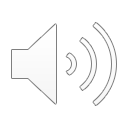 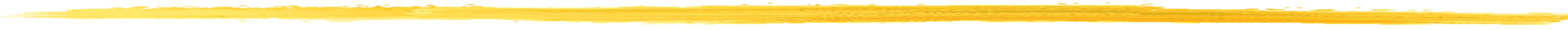 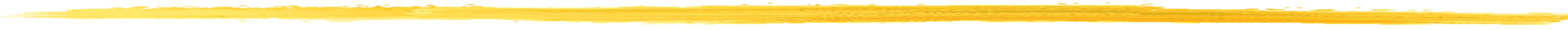 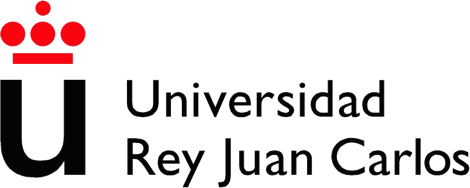 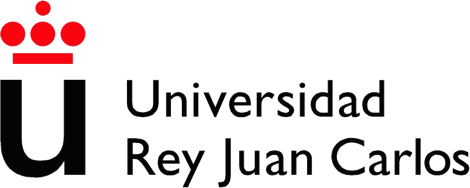 18
Aprendizaje de perceptrónes
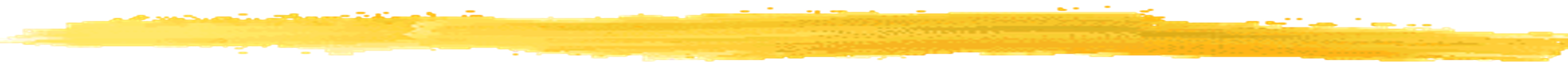 Análisis de situaciones:
Caso 2: yt = 1 e y_actualt=0 (clasificado como negativo cuando debe ser positivo)
e(t)= yt- y_actualt=1
�wi=  xti e(t)=  xti	y	�w0=  e(t)=
se aumentan pesos de entradas activas y sesgo: si xti=1 entonces wi(t+1) = wi(t)+ 
aumentando los pesos de las entradas positivas se aumenta la posibilidad de que la salida sea positiva
no se modifican los pesos de entradas inactivas (si xti=0 entonces wi(t+1) = wi(t))
Ejemplo: (Xt,yt)= ((1,1,0),1) con =0,1
-1,5
-1,4
1,4
y=1
x1=1
x2=1 x3=0
x =1
1,3
y=0
1
x2=1
0,2
0,1
✓

x =0
0,4
0,4
3
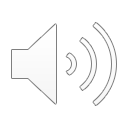 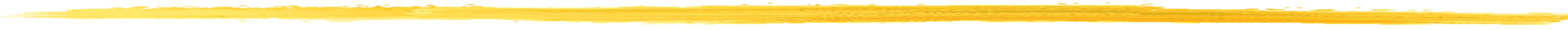 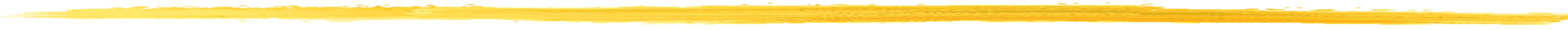 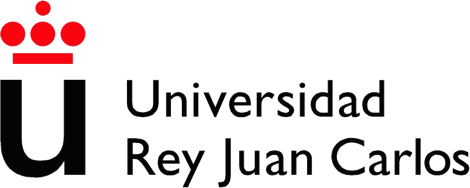 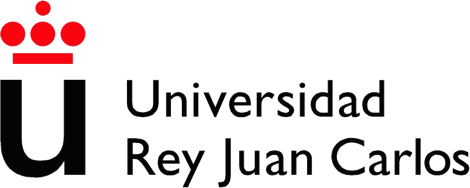 19
Aprendizaje de perceptrónes

Análisis de situaciones:
Caso 3: yt = 0 e y_actualt=1 (clasificado como positivo cuando debe ser negativo)
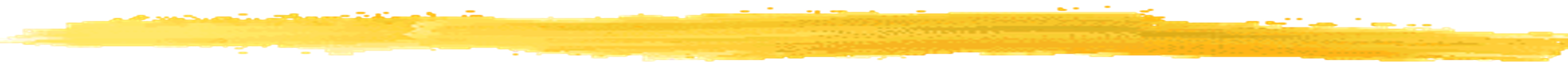 e(t)= yt- y_actualt=-1
�wi=  xti  e(t)=-  xti	y	�w0=  e(t)=-
se disminuyen pesos de entradas activas y sesgo: si xti=1 ent. wi(t+1) = wi(t)- 
no se modifican los pesos de entradas negativas (si xti=0 entonces wi(t+1) = wi(t))
disminuyendo los pesos de las entradas positivas se aumenta la posibilidad de que la salida sea negativa
Ejemplo: (Xt,yt)= ((1,0,1),0) con =0,1
-1,4
-1,5
1,3
y=1
x1=1
x1=1
1,4
y=1
x2=0 x3=1
x2=0 x3=1
0,2
0,2


0,3
0,4
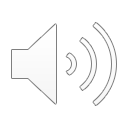 pero se reduce la diferencia
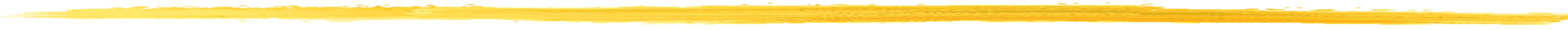 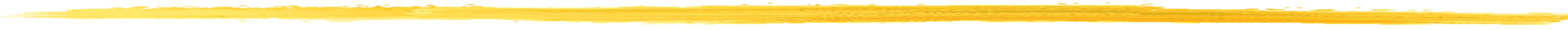 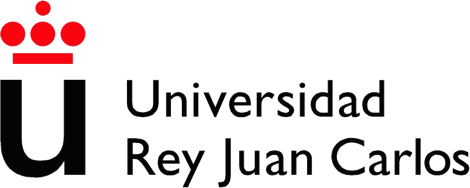 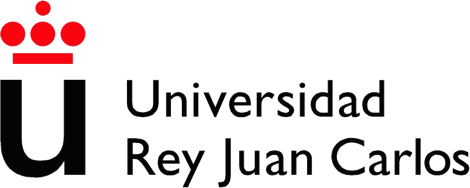 20
Ejercicio
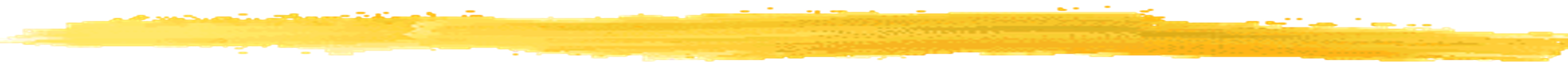 Aprendizaje de un perceptrón:
Realiza el aprendizaje de un perceptrón con tres entradas y una salida (vea el dibujo) y con los siguientes ejemplos de entrenamiento:
{(010,1),(100,0), (110,1),(001,0)}
Supón que los pesos están inicializados a 0,2 y el sesgo a 0,1 y que el parámetro
 tiene el valor 0,3.
x1
0,2
y
0,1
0,2
x2
0,2
x3
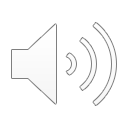 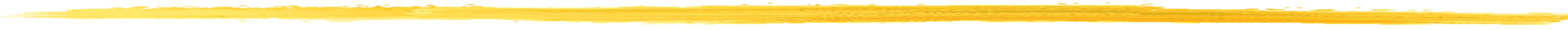 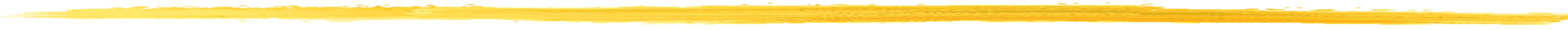 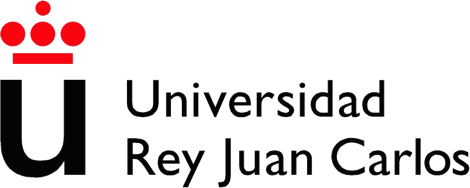 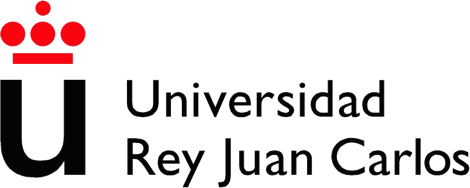 21
Redes perceptones de una capa: analisis

El objetivo del perceptron es clasificar entradas, (x1, . . ., xn), en dos clases, por ejemplo A0 y A1.
La clasificación se realiza según la siguiente regla de decisión:
n
Si xiwi  w0  0 entonces devuelve A1.
i1
En realidad, el perceptrón divide el espacio n-dimensional de entradas en dos regiones.
La división viene dada por el hiperplano definido por:
n
xiwi  w0  0
i1


(En el caso de una red simple de perceptrones, cada una de las neurona, realiza la división del espacio de entradas por un hiperplano)
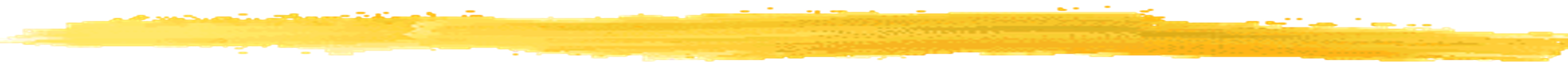 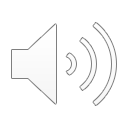 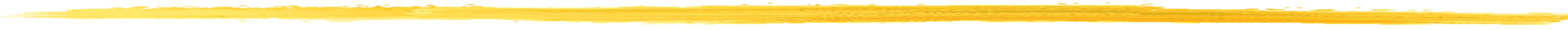 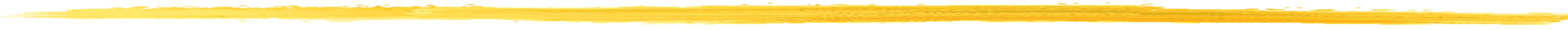 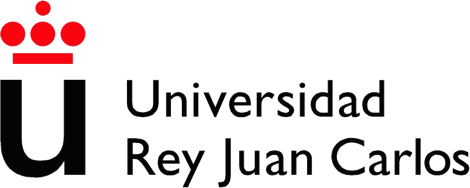 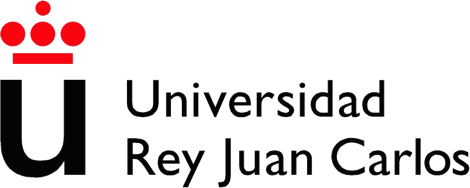 24
Redes perceptones de una capa: analisis
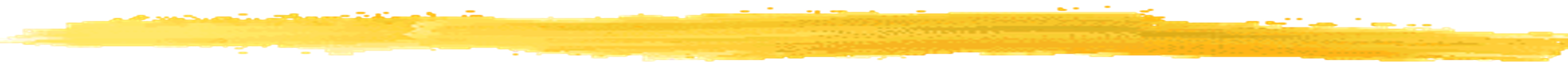 En dos dimensiones:	En tres dimensiones:
x1
1
x1
1
x3
Región A1
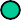 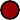 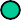 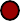 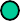 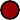 Región A1
Región A0
1
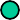 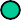 0
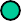 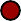 1	x2
0
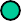 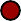 x
1
2
Región A
0
hiperplano
hiperplano
El hiperplano es un separador lineal
Hay clases que no se pueden separar con separadores lineales
Ejemplo: XOR (inténtelo en un ejercicio)
x1
1
??
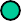 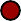 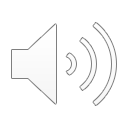 0
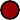 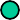 1	x2
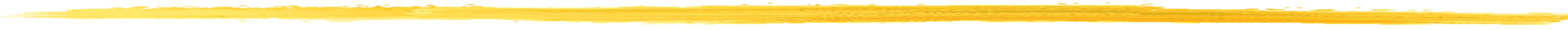 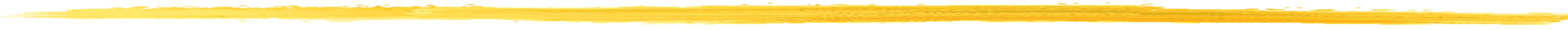 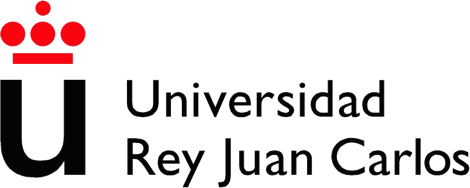 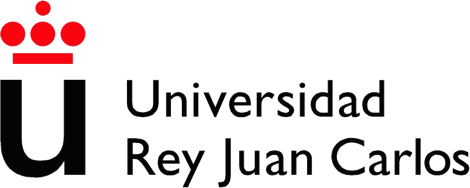 25
Redes perceptones de una capa: comentarios
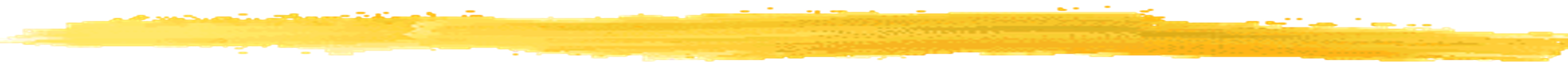 Buenos para problemas sencillos
Como red neuronal, bueno cuando las entradas y salidas son subsimbolicas
entradas y salidas binarias
no existen atributos claramente diferenciados y identificados
Ejemplos: reconocimiento de patrones
Es capaz de tratar ruido
Apto para aprender funciones aparentemente independientes de los valores concretos de los atributos (p.e.: función mayoría)
Se puede demostrar que el aprendizaje converge si los datos son linealmente separables y es lo suficientemente pequeño
Problemas:
No puede representar cualquier función lógica (XOR)
Para problemas de clasificación sólo funciona si las clases son linealmente separables
No funciona con atributos de “alto nivel” (requiere la traducción de los casos a valores binarios)
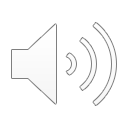 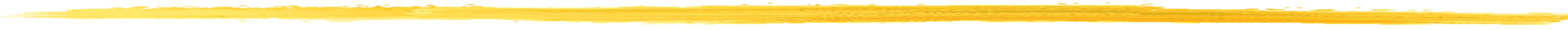 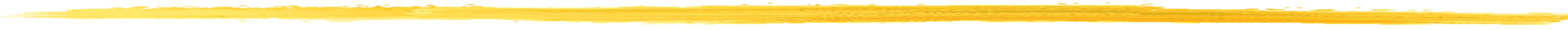 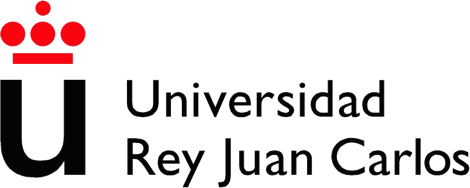 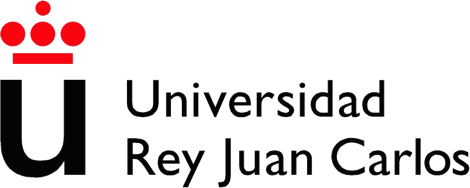 26
Aprendizaje
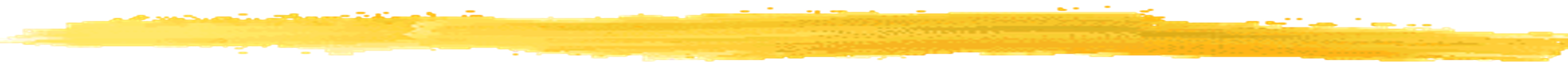 Resumen:

Bloque 4: Aprendizaje automático
Introducción al aprendizaje automático
Aprendizaje de árboles de decisión
Aprendizaje de Redes Neuronales
Introducción
Perceptrón simple
Perceptrón multicapa (MLP)
Aplicación de MLPs
Otras arquitecturas
Evaluación de métodos de aprendizaje supervisado
Aprendizaje por refuerzo
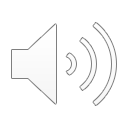 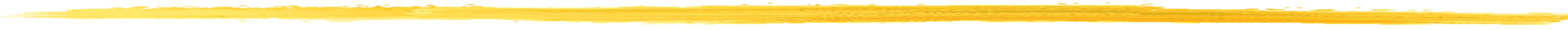 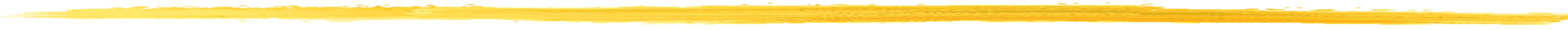 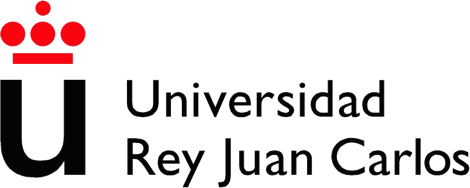 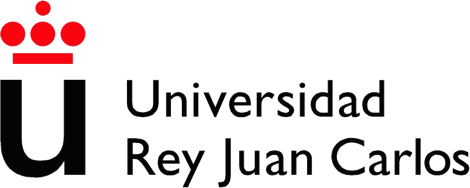 27
27
Redes neuronales para problemas de clasificación con clases no linealmente separables
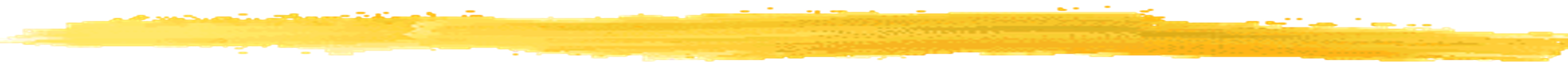 Perceptrón multicapa (MLP- Multilayer Perceptron):
x1
x2
…
x3
Capa de salida
x4
una o varias capas ocultas
Entradas
Pesos

el funcionamiento de cada neurona es igual que en el caso de la red de una capa
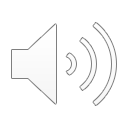 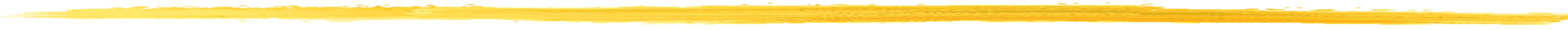 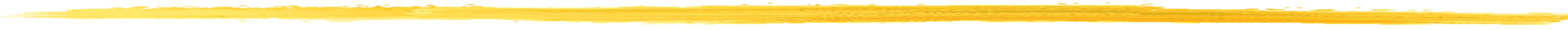 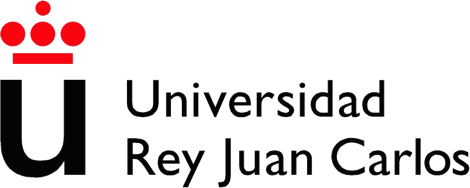 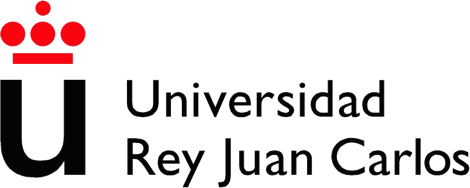 27
28
Representabilidad de funciones con preceptrones multicapa
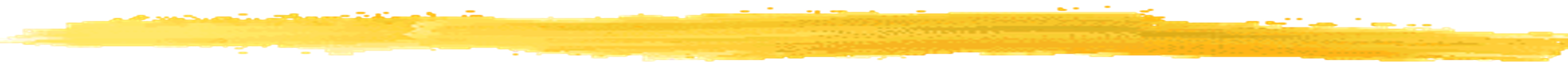 Ejemplo: XOR
0,5
a1
1,5
-1
x1
1
y
-1
-1
-1
x2
1
a
2
0,5
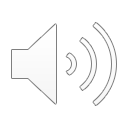 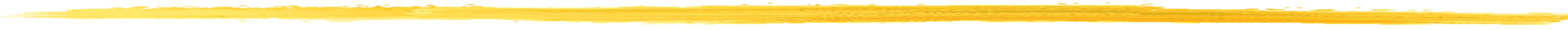 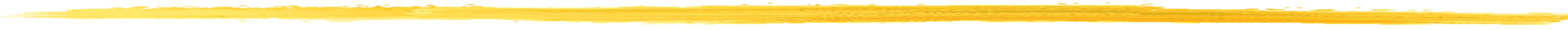 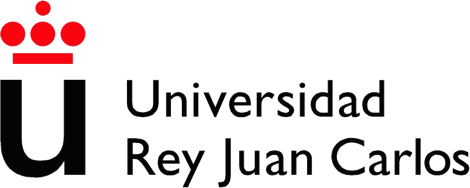 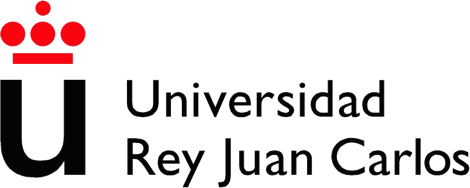 27
29
Perceptrón multicapa versus Perceptrón simple
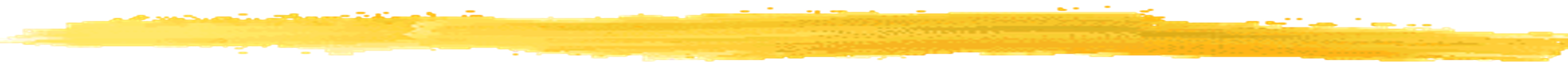 Diferencias de Redes neuronales multicapa al perceptrón simple
No se suele aplicar la función de activación umbral
No es derivable
Las entradas pueden ser valores continuos no sólo binarios
Las salidas pueden ser continuas
depende de la función de activación
Se pueden usar para problemas de clasificación o regresión
Función de activación en la última capa
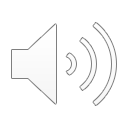 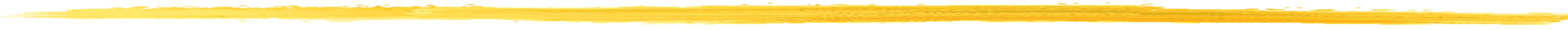 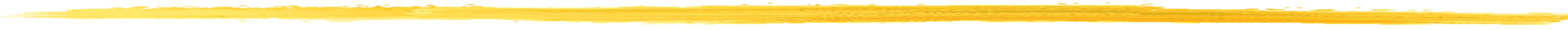 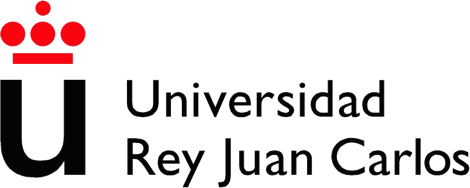 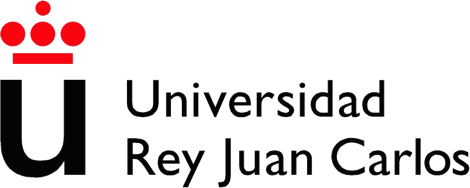 27
30
Aprendizaje en redes multicapa (de perceptrones)
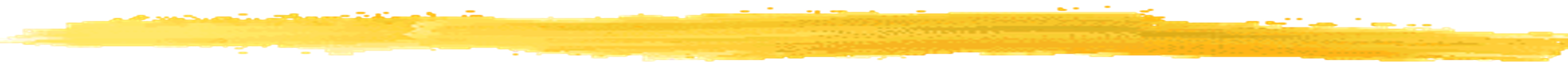 Idea:
Igual que en el caso del perceptrón simple: ajustar pesos para minimizar el error (diferencias entre salidas actuales y deseadas)
Pero:
Entradas pueden ser entradas ”externas” o salidas de otras neuronas
Se saben los errores de la capa de salida, pero no los errores de las capas ocultas (no sabemos que valor han de tomar los nodos ocultos)
w1,1,1	y1
w2,1,1
x1
S1
O1
w1,1,k
w1,n,1
w1,n,k
…w2,k,1
…
…
w2,1,j
y
j
Ok	Sj
w2,k,j
xn
–	Solución: propagar las señales hacía delante y los errores hacía atrás
Algoritmo de Retropropagación
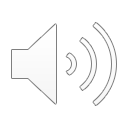 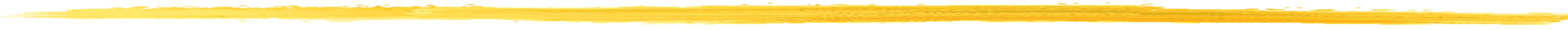 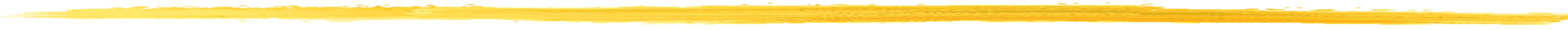 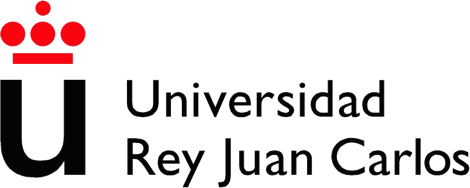 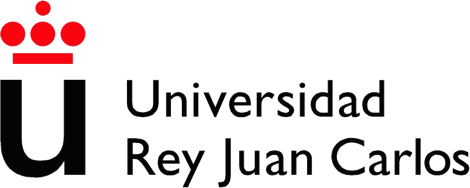 27
31
Aprendizaje en perceptrones multicapa con retropropagación: Fundamentos matemáticos
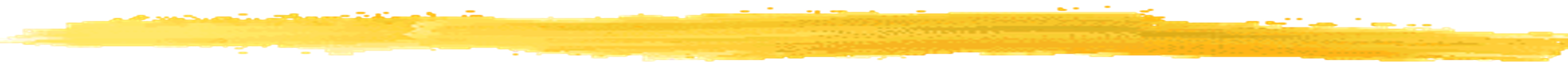 ¿Que tenemos?
N ejemplos de entrenamiento: {(X1Y1),…,(XnYn)}
Una red neuronal; por ejemplo:
y1
w1,1,1
w2,1,1
x1
S1
O1
…
w1,1,k
w1,u,1
w1,u,k
…w2,k,1
…
w2,1,j
y
j
Ok
Sj
w2,k,j
xu
¿Qué buscamos?
–	Valores para los pesos wi,k,j que minimicen la función del error (cuadratico promedio) de todas las salidas sobre todos los ejemplos de entrenamiento:
%	%	&
%	&
1
1
"
"	'
"
"  '
$%% = ' $	= ' '	(+ )	= ' '	"#	− "
!
!
!
2	2
"#$	"#$ !#$	"#$ !#$
–	"#" e "" son los valores deseado y obtenido para el ejemplo v en la salida
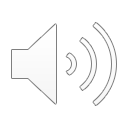 !	!
de la neurona Ss
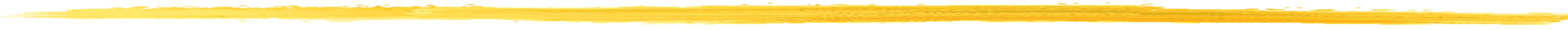 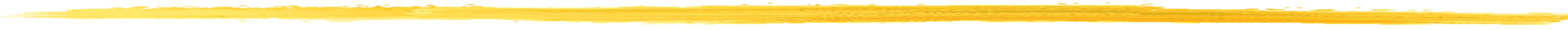 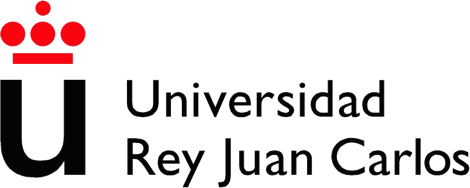 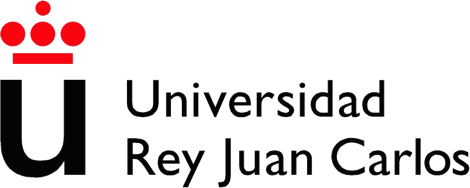 27
32
Minimización por descenso del gradiente
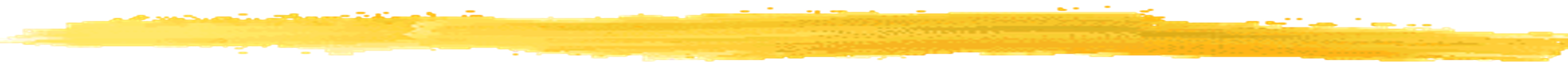 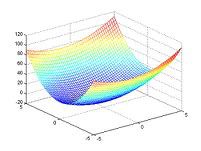 Método iterativo para encontrar el mínimo de una función. Ejemplo f(w1,…,wn):
gradiente
f(X(t))
1.Seleccionar valores aleatorios de los parámetros (w1,…,wn)
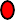 f(X(t+1))
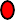 !"($) , … , !"($)
!&!	!&"
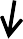 f(X(t+2))
2.Calcular el gradiente:∇/ 0	=
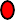 3.Actualiza los valores de las variables con la siguiente fórmula:
#$(&(')) , … , #$(&(')) #)!	#)"
T
! " + 1  = ! "  − ' ∇) !(") = W "  − '
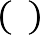 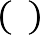 Es decir, para cada wi:
2! 3 + 1	= 2! 3	− 6
Las variables se “mueven” iterativamente en la dirección opuesta a la pendiente de la función objetiva.
7/(0(3))
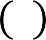 72'
4.	Repetir el proceso hasta que convergen los valores
α – marca la velocidad de acercamiento
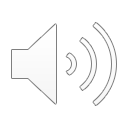 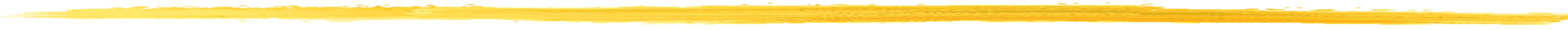 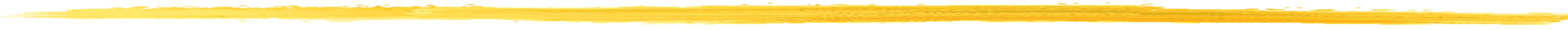 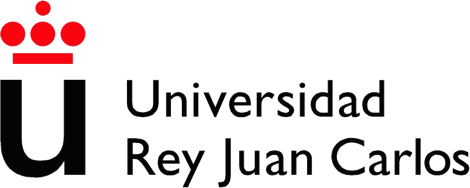 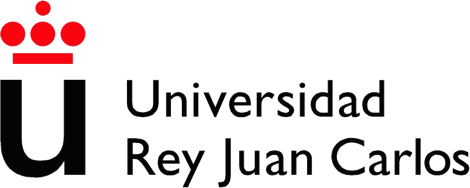 27
33
Minimización por descenso del gradiente (un parámetro: w)
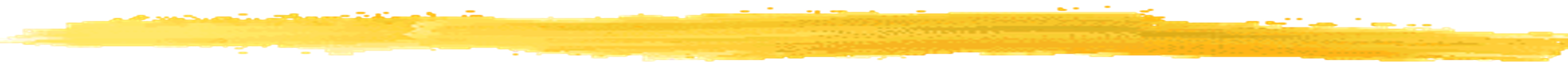 Error
Gradiente:
derivada de la función en el punto w(t)
7:;;(2(3))
72
w(t+2)
w(t+1)
w(t)
w
<=>?(+': −6 7:;;(2(3))
w(t+3)
72
Si ./00(1(2)) < 0:Entonces, existe un mínimo a la derecha
.1
Por tanto: $	% + 1 : = $(%) − , ./00(1(2))
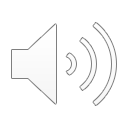 .1
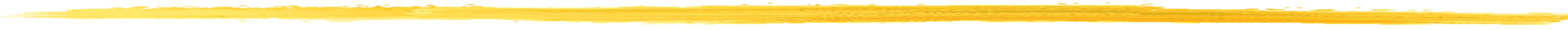 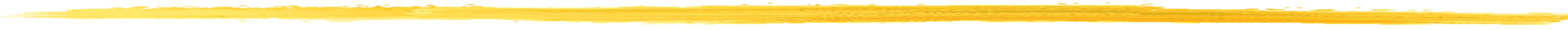 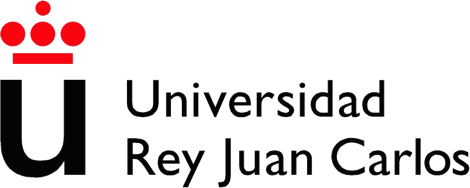 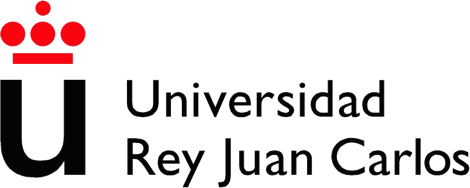 27
34
Ejemplo: Minimización por descenso del gradiente (un parámetro)
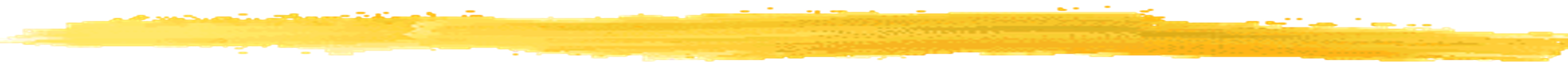 "(#) = (# − 6)! con derivada:
!"(#(*))
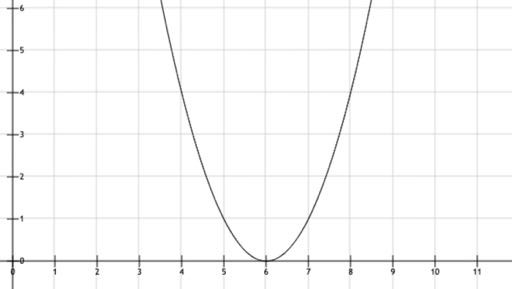 !"
!# = 2(# − 6)
!#
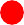 Regla de actualización:
= # *	− - !"(#(*))
# * + 1
!#
Por tanto, obtenemos:
! " + 1	= ! "	− ' ∗ 2 !(") − 6
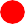 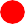 w(1)
w(2)
w(0)
w(0) = 4	➞ f(4) = 4
, = 0,3
w(1) = 4 - 0,3*2*(4-6) = 4 + 1,2 = 5,2 ➞ f(5,2) = 0,64
w(2) = 5,2 - 0,3*2*(5,2-6) = 5,2 + 0,48 = 5,68 ➞ f(5,68) = 0,1
…
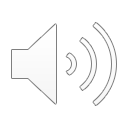 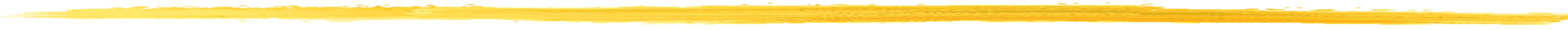 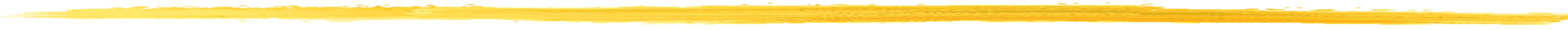 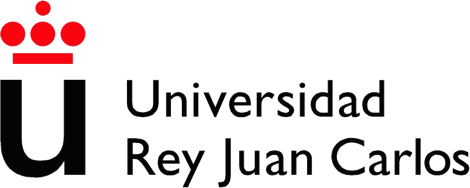 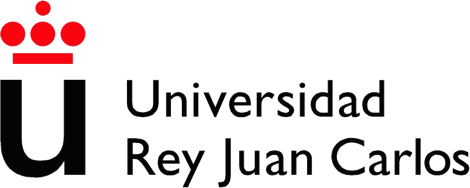 27
35
Ejemplo: Minimización por descenso del gradiente
(un parámetro)
"(#) = (# − 6)! con derivada:
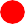 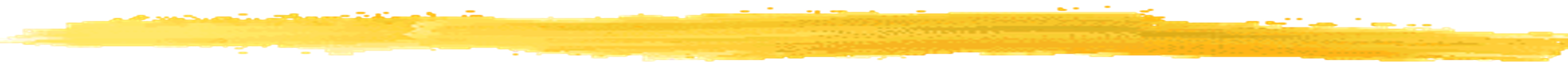 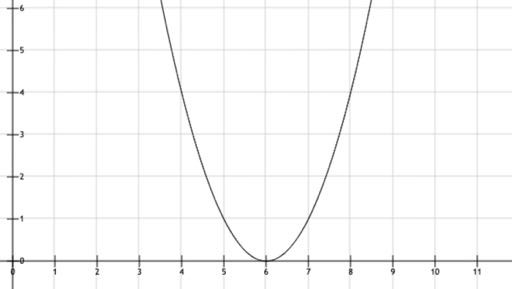 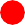 !" = 2(# − 6)
!#
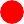 Regla de actualización:
= # *	− - !"(#(*))
# * + 1
!#
Por tanto, obtenemos:
! " + 1	= ! "	− ' ∗ 2 !(") − 6
w(1)
w(0)
w(2)
w(0) = 4	➞ f(4) = 4
w(1) = 4 - 1,1*2*(4-6) = 4 + 4,4 = 8,4 ➞ f(8,4) = 5,76
w(2) = 8,4 - 1,1*2*(8,4-6) = 8,4 - 5,28 = 3,12 ➞ f(3,12) = 8,29
…
, = 1,1
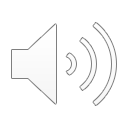 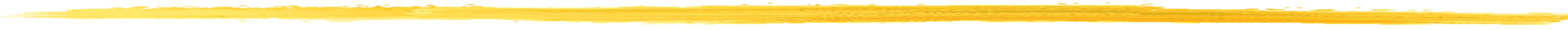 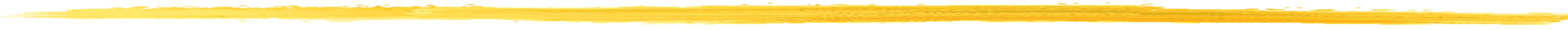 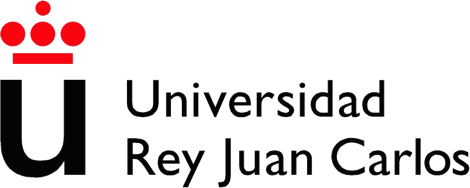 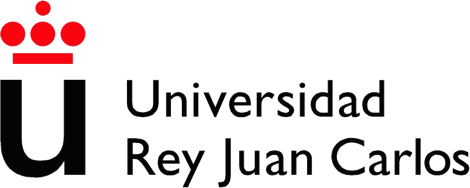 27
36
Minimización por descenso del gradiente (caso general)
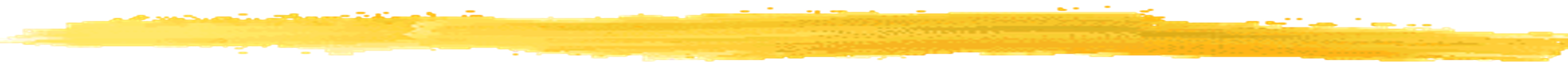 Error
No asegura encontrar el mínimo global !
w
, marca la magnitud de los cambios:
Si , grande:	Posibles oscilaciones/no convergencia
Si , pequeño: Acercamiento menos rápido, pero más precisión
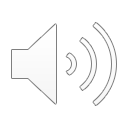 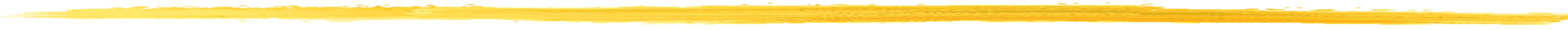 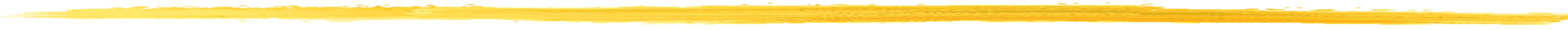 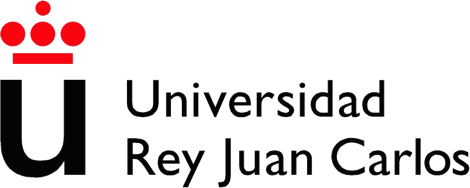 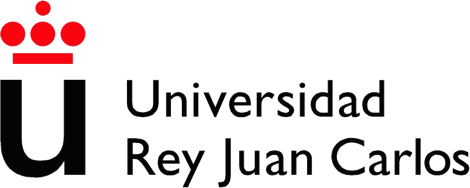 27
37
Aprendizaje por descenso del gradiente en redes neuronales
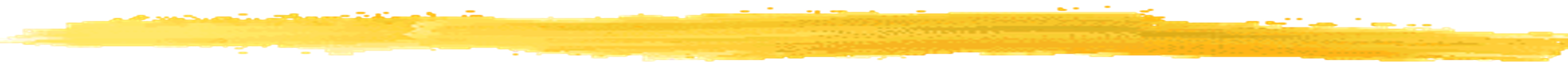 En el caso de la red neuronal queremos encontrar los pesos que minimicen la función del error sobre un conjunto de ejemplos de entrenamiento
{(X1Y1),…,(XnYn)}, con respecto a los pesos de la red.
Idea: aplicar el descenso de gradiente de forma iterativa:
En la iteración t, calcular el error con los pesos #"  * : .//(#"  * )
Actualizar todos los pesos con 3	4 + 1
4	− 6 7$%%(3( 4 )
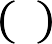 = 3
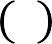 (
(
73(
Podemos observar que el error global (ERR) es la suma de los errores (.#)
sobre los ejemples de entrenamiento{(X1Y1),…,(XnYn)}:
%
$%% = ' $"
"#$	&
#)  * + 1	= #0 *	− - 1
#$%
!.#(#	* )
)
Por tanto, se puede aplicar:
!#"
!.#(#)  * )
!#"
Sobre un único ejemplo v=(Xv,Yv) :	#)  * + 1	= #0 *	− -
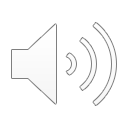 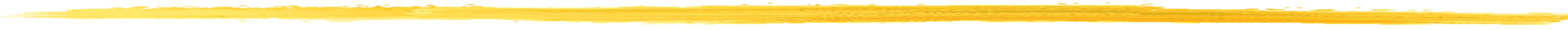 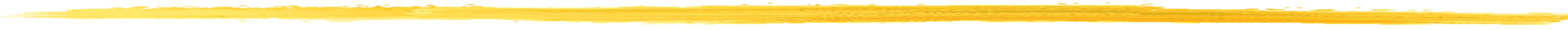 Es necesario calcular la derivada de /8 respecto a wi 38
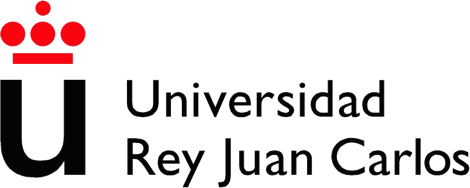 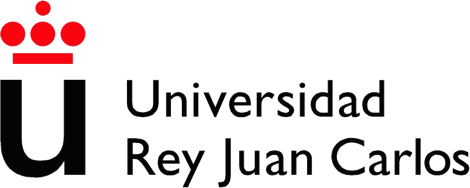 Aprendizaje por descenso del gradiente en redes neuronales
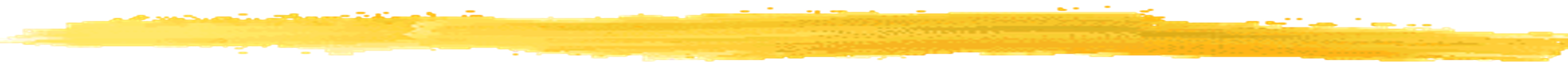 Ejemplo de la función de error .# para el ejemplo ((2#, … , 2#), (56#, … , 56#)):
%	'	%	(
&	&
1	1
"
"	'
"
"  '
$	= '	(+ )
= '	"#
− "
!
!
!
2
2
w
w
y
x1
1,1,1
2,1,1
!#$
!#$
1
S
O1
1
w2,1,j
w2,k,1
1
w1,1,k
w1,u,1
w1,u,k
…
…
…
A* = B  2
+ C D=E(F=*	G 2
)
+,-,)
+,.,)
2*
yj
./0
O
S
w2,k,j
k
j
3
*
xu
D=E(F=*
2* = B  20,-,. + C H'  G 20,',.
'/0
g-función de activación
9" -entrada 9( del ejemplo v
(
Si hay más capas, se calcula de forma equivalente!

La derivación de .# respeto a cada peso es compleja. Omitimos los detalles.
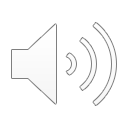 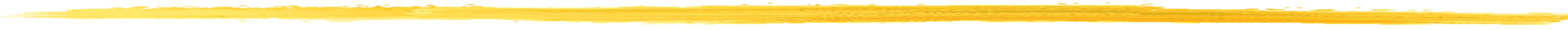 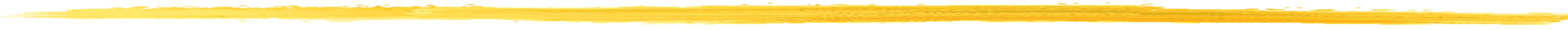 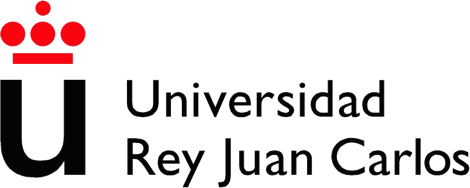 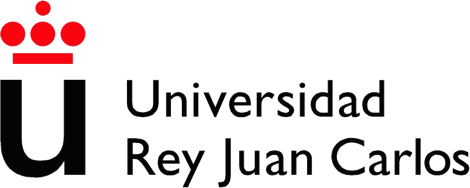 39
Regla de actualización de pesos
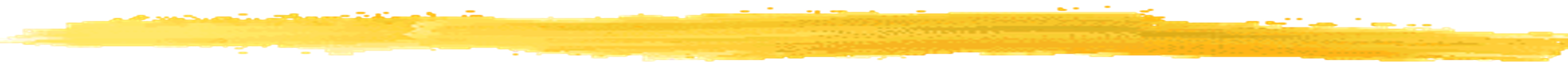 " )
Actualizar los pesos con !	" + 1	= !- "	− ' /*#(!)
)
/!$
Derivando, se obtiene la
para modificar los
Regla Delta Generalizada
pesos en cada iteración t: (Na es la neurona origen del peso y Nb la neurona destino):
$:	% + 1	= ⋯ = $:	%	+ , 2 3456748	2 8/99:98
;.	;/
y1
…
…
…
Na
…
…
Nb
…
x1
S
…
1
wi
…
…
…
yj
…
S
j
…
xu
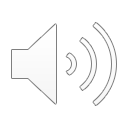 *En el caso del sesgo: !!"	" + 1	= ⋯ = !!"	"	+ ' ( )*++,+#
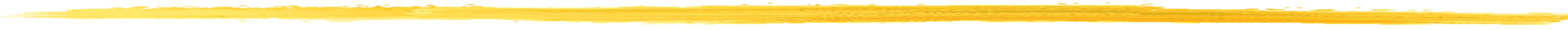 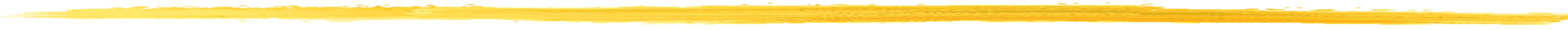 "4
4
4
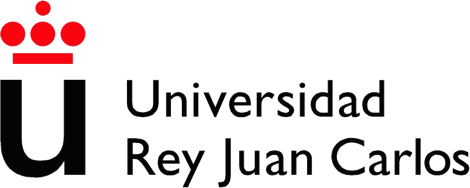 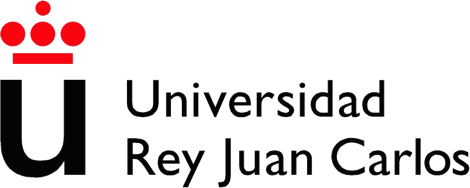 40
Cálculo del término de salida: 3456748
;.
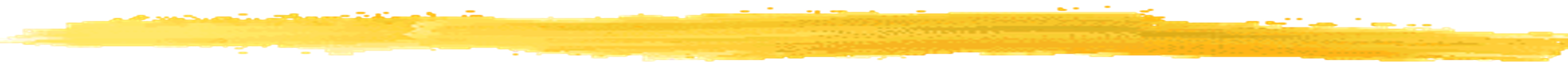 Si Na es una entrada de la red (Na=xj), su salida es es el valor de la entrada xi:
wi
xj
234-53#	= 6#
"5	%

Si Na es una neurona, su salida se obtiene de su entrada colectiva y de su activación:
w1
O1
…
Ok
w
i
N
#	#
a
234-53"
= 7 89"
w
5
5
k
Con 89#
+ ∑*	234-53#	( !'
"5 = !!,"
'()	+6
5
Los términos de salida se obtienen por “propagación hacía delante”:
Se calculan de forma recursiva basándose en los valores de las capas anteriores
…
x
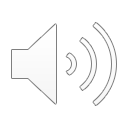 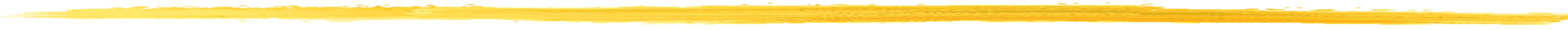 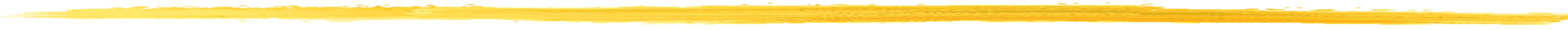 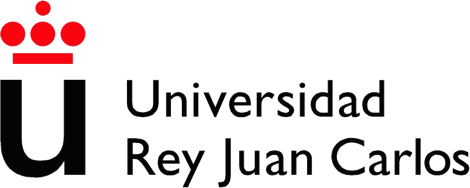 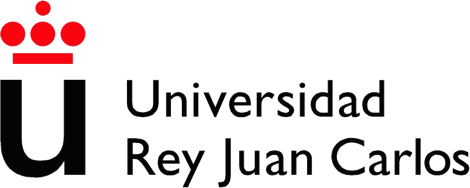 41
Cálculo del término de error:	8/99:98
;/
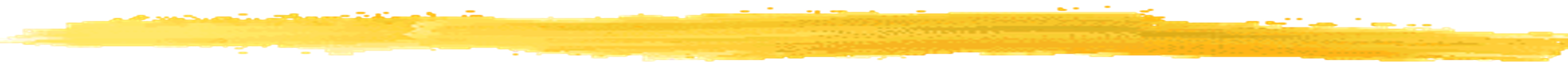 w
O1
…
Si Nb es una neurona de salida:
1
y
w
N
i
N
b
wk
<$==>="	= ?′ +A"	B ("#"	− ""  )
*"	*"	*"	*"

Si Nb es no es una neurona de salida, su termino de error se obtiene de los términos de error de las siguientes
O
k
I:JJ+J*
7!
w1
S
w
O1
…
Ok
1
1
wi
…
N
b
I:JJ+J*
wk
7+
ws
S
s
neuronas:
!
<$==>="	= ?′ +A"	B ' 3+ B <$==>="
*"	*"	,#
"
+
/#$	0
"
Con +A
= 3	+ ∑
DEFG#E	B 3
/
*"	-,*
"	$
+#$
Los términos de error se obtienen por “propagación hacía atrás”:
Se calculan de forma recursiva desde la capa de salida y teniendo en cuenta los errores de las capas posteriores
y
…
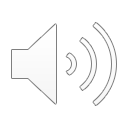 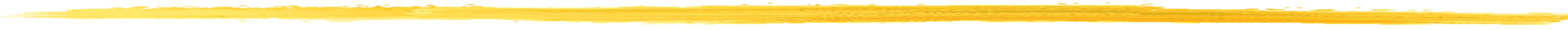 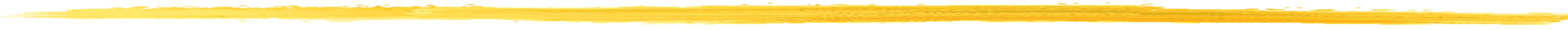 Propagación atrás del error; Por ello el algoritmo se llama:
ALGORITMO DE RETROPROPAGACION
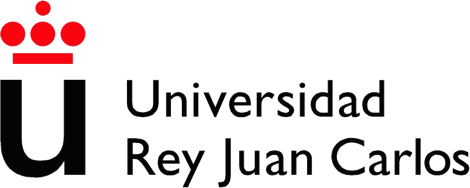 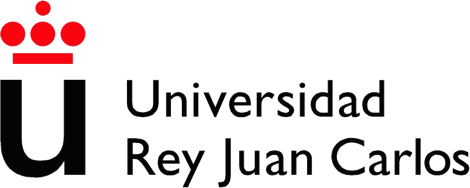 42
Resumen Regla Delta Generalizada
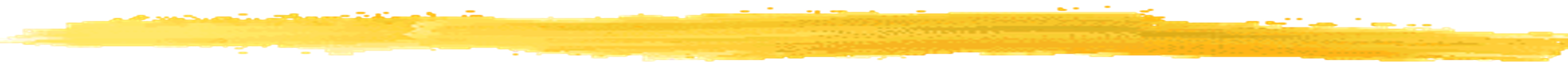 Pesos de conexión:	!$  " + 1	= !$  "	+ ' ( 234-53#	( )*++,+#
Sesgos:
"5	"4
" + 1	= !!"	"	+ ' ( )*++,+#
wi
!!"
"4
4
4
…
…
Na	Nb
DEFG#E"	− valor de entrada de la conexión (entrada de la red o salida anterior)
*%
<$==>="	− término del error de la neurona de destino de la conexión:
*"
?′ +A"	B ("#"	− ""  )
, si N1 es neurona de salida
, en otro caso
*"	*"	*"
<$==>="	= H
!
*"
?2 +A"	B '
3+ B <$==>="
*"
,#
+#$
Derivada de la función de activación ?
W
+A
– ejemplo de entrenamiento ((9", … , 9"), ("#", … , "#"))
$	3	$	&
"
entrada colectiva de la neurona ]4 obtenida con W
valor deseado de la neurona de salida ]4 para W
valor obtenido en la neurona de salida ]4 con W
derivada de la función de activación ?
*"
"#"
*"
""
*"
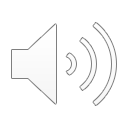 ?′
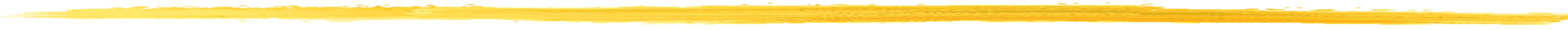 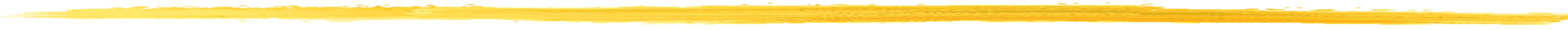 D+ y 3+ – neuronas a las que ]4 pasa su salida y los pesos asociados
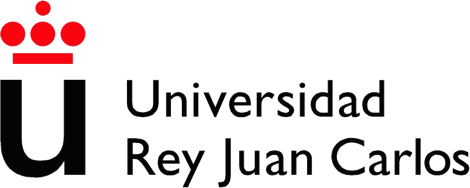 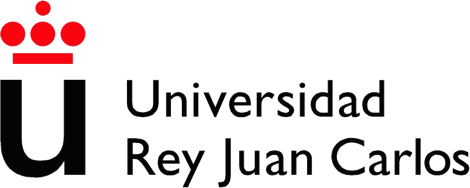 43
Algoritmo de aprendizaje en el perceptón multicapa: Algoritmo de retropropagación
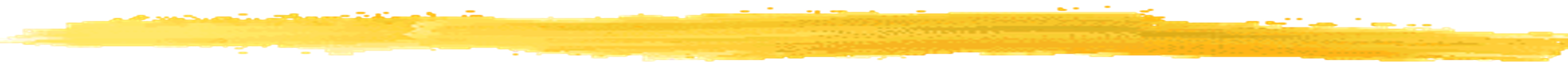 Entrada:
N ejemplos de entrenamiento: {(X1Y1),…,(XnYn)}
Una red neuronal
α – constante de aprendizaje

Inicialización aleatoria de los pesos (p. e., aleatorio entre -0,5 y 0,5)
Para cada ejemplo de entrenamiento (Xi,Yi):
Calcula las salidas de las neuronas (propagación hacia delante)
Calcula los términos de error de las neuronas (propagación hacia atrás)
Modificar todos los pesos con la regla delta generalizada
Repite el paso 2 (sobre todos los patrones de ejemplo) hasta un determinado criterio de terminación

Típicamente se calcula el paso 2 un número predeterminado de épocas.
Época
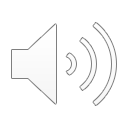 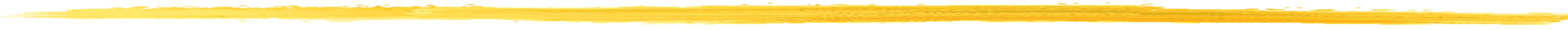 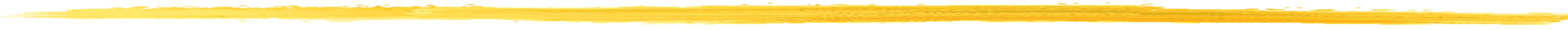 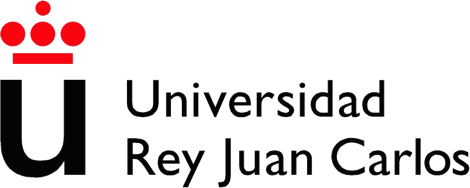 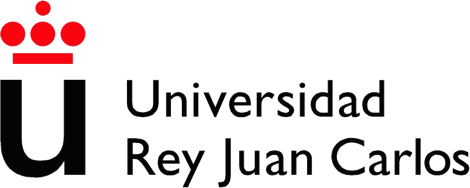 44
Ejemplo aprendizaje perceptrón multicapa
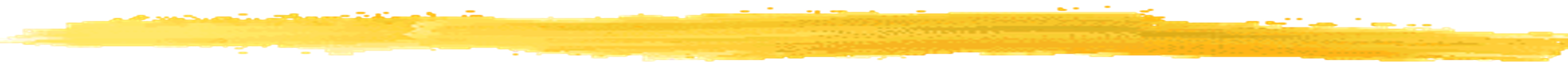 w0,3
w0,1
0,5
w1,1
s3
s1
w1,3
0,5
0
y
x1
0,8
0,3
1
-1
w1,2
w1,4
w2,1 -0,1
0,5 w2,3
s
x2
4
1
y
-0,6
w0,4
0,6
-0,5
2
w
s
2,2
2
w2,4
w0,2
Ejemplo de entrenamiento: x1 =1, x2 =0; salida esperada: y1=2, y2=-1;
Función de activación lineal: ? +A	= +A	su derivada es ?2(+A) = 1
Por tanto, la regla delta a aplicar es:
α=0,3
!$  " + 1	= !$  "	+ ' ( 234-53#	( )*++,+#
"5	"4
" + 1	= !!"	"	+ ' ( )*++,+#
!!"
"4
4
4
("#"	−""  )
, si N1 es neurona de salida
, en otro caso
*"	*"
!
<$==>="	= H
*"
'	3+ B <$==>="
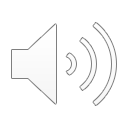 ,#
+#$
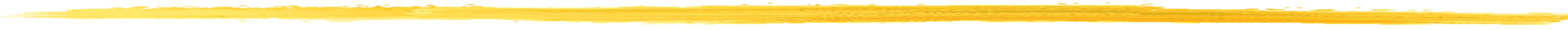 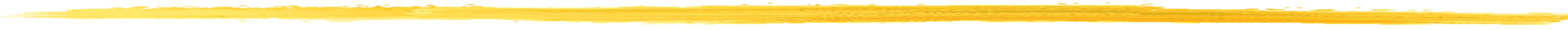 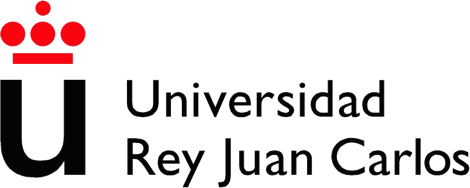 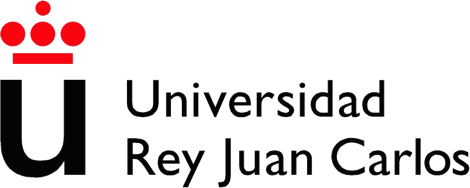 45
Ejemplo aprendizaje perceptrón multicapa
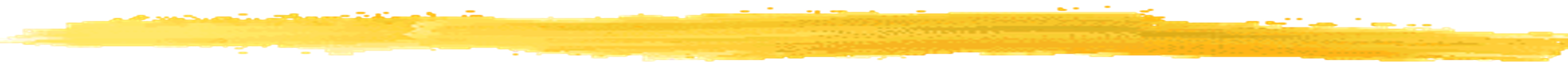 w0,3
w0,1
0,5
w1,1
s3
s1
w1,3
0,5
0
y
x1
0,8
0,3
1
-1
w1,2
w1,4
w2,1 -0,1
0,5 w2,3
s
x2
4
1
y
-0,6
w0,4
0,6
-0,5
2
w
s
2,2
2
w2,4
w0,2
Ejemplo de entrenamiento: x1 =1, x2 =0; salida esperada: y1=2, y2=-1
Ratio de aprendizaje: α=0,3
Paso 2a calculamos las salidas:
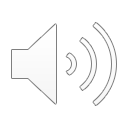 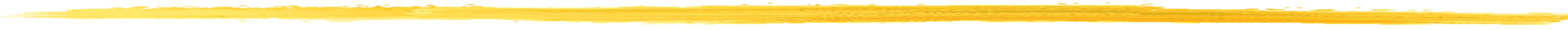 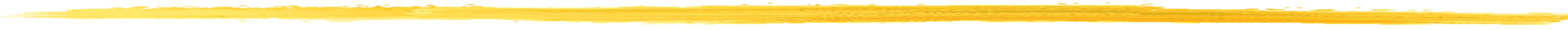 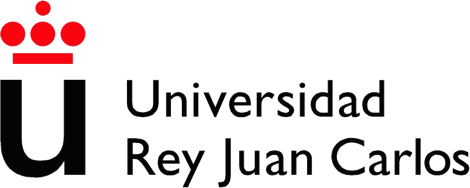 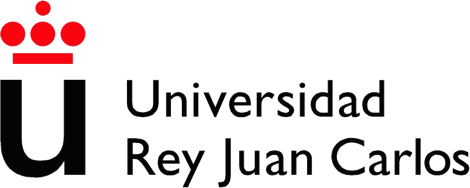 46
Ejemplo aprendizaje perceptrón multicapa
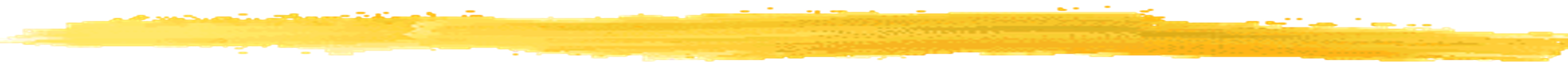 w0,3
w0,1
0,5
w1,1
s3
s1
w1,3
0,5
0
y
x1
0,8
0,3
1
-1
w1,2
w1,4
w2,1 -0,1
0,5 w2,3
s
x2
4
1
y
-0,6
w0,4
0,6
-0,5
2
w
s
2,2
2
w2,4
w0,2
Ejemplo de entrenamiento: x1 =1, x2 =0; salida esperada: y1=2, y2=-1
Ratio de aprendizaje: α=0,3
Paso 2b: calculamos los términos de error
capa de salida:
e3: 2-(1) = 1
e4: -1 –(-0,4) = -0,6
e1: w1,3*e3+ w1,4*e4 =0,5*1 + 0*-0,6=0,5
e2: w2,3*e3+ w2,4*e4 =0,5*1 + -0,5* -0,6=0,8
capa oculta:
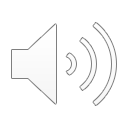 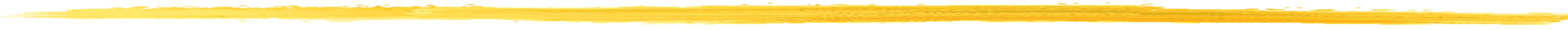 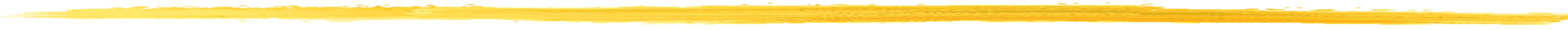 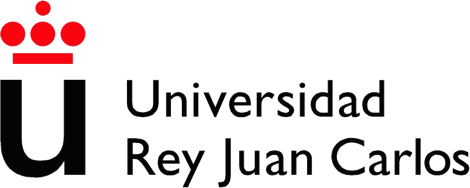 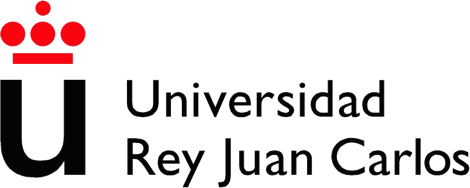 47
Ejemplo aprendizaje perceptrón multicapa
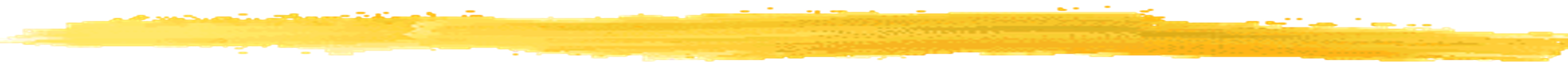 w1,1
s3
s1
w1,3
0,5
0
y
x1
0,5
0,8
0,3
1
-1
w1,2
w1,4
w2,1 -0,1
0,5 w2,3
s
x2
4
1
y
-0,6
w0,4
0,6
-0,5
2
w
s
2,2
2
w2,4
w0,2
Ejemplo de entrenamiento: x1 =1, x2 =0; salida esperada: y1=2, y2=-1
Ratio de aprendizaje: α=0,3
Paso 2c actualizamos los pesos: (capa de salida)
w0,3=w0,3+α*e3=0,8+0,3*1= 1,1
w0,4=w0,4+α*e4=-0,6+0,3*-0,6= -0,78
w1,3=w1,3+α*s1*e3=0,5+0,3*0,8*1=0,74 w1,4=w1,4+α*s1*e4=0+0,3*0,8*(-0,6)=-0,144
w2,3=w2,3+α*s2*e3=0,5+0,3*-0,4*1=0,38 w2,4=w2,4+α*s2*e4=(-0,5)+0,3*-0,4*(-0,6)=-0,428
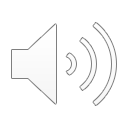 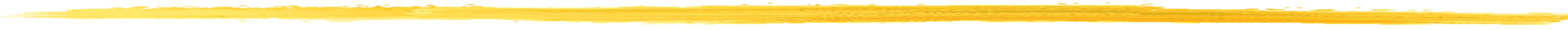 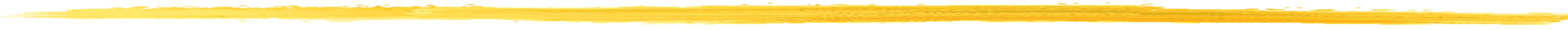 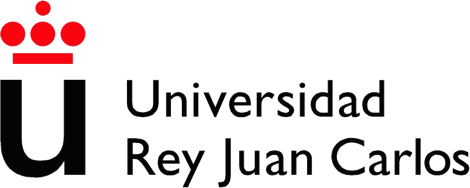 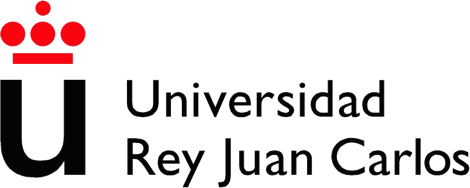 48
Ejemplo aprendizaje perceptrón multicapa
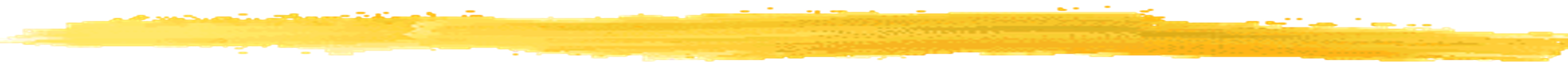 w1,1
s3
s1
w1,3
0,5
0
y
x1
0,5
0,8
0,3
1
-1
w1,2
w1,4
w2,1 -0,1
0,5 w2,3
s
x2
4
1
y
-0,6
w0,4
0,6
-0,5
2
w
s
2,2
2
w2,4
w0,2
Ejemplo de entrenamiento: x1 =1, x2 =0; salida esperada: y1=2, y2=-1
Ratio de aprendizaje: α=0,3
Paso 2c actualizamos los pesos: (capa oculta) w1,1=w1,1+α*x1*e1=0,3 + 0,3*1*0,5=0,45 w1,2=w1,2+α*x1*e2=(-1) + 0,3*1*0,8= -0,76
w2,1=w2,1+α*x2*e1=(-0,1) + 0,3*0*0,5= -0,1 (no cambia por X2=0) w2,2=w2,2+α*x2*e2=1 + 0,3*0*0,8=1	(no cambia por X2=0)
w0,1=w0,1+α*e1=0,5 + 0,3 * 0,5= 0,65
w0,2=w0,2+α*e2=0,6 + 0,3 * 0,8= 0,84
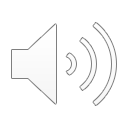 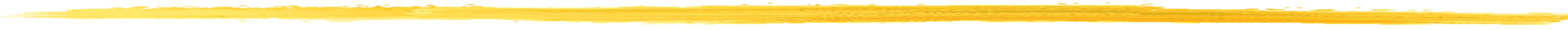 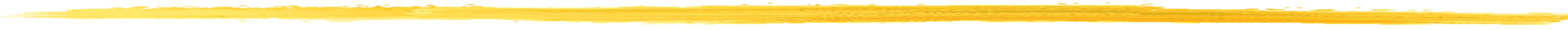 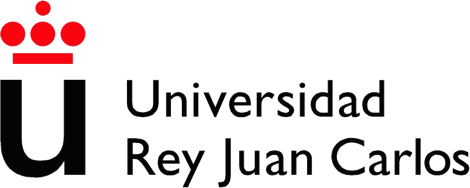 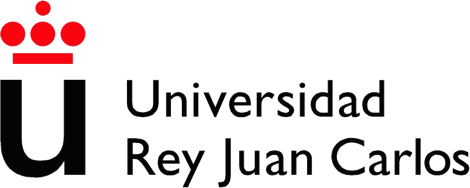 49
Ejemplo aprendizaje perceptrón multicapa
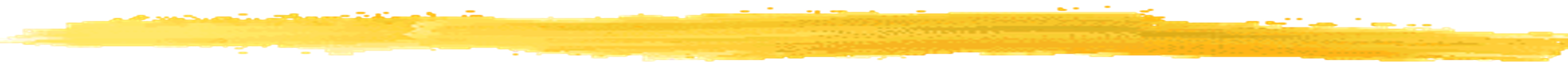 Resultado:
w1,3
w1,1
s3
s
1
y1
0,74
x1
0,65
1,1
0,45
-0,76
-0,1
w1,2 w2,1
w1,4 -0,144
0,38 w2,3
s
x2
4
1
y
-0,428
w2,4
-0,78
w0,4
0,84
2
w
s
2,2
2
w0,2
Ahora la salida sería:
s1: 0,45*1 - 0,1*0 + 0,65
s2: -0,76*1 + 1*0 + 0,84
1,1
0,08
antes
deseado
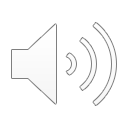 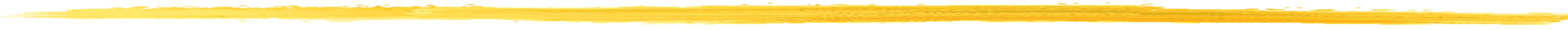 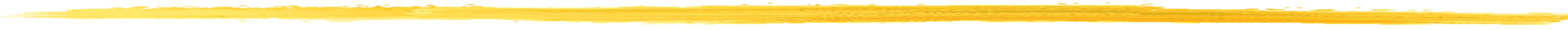 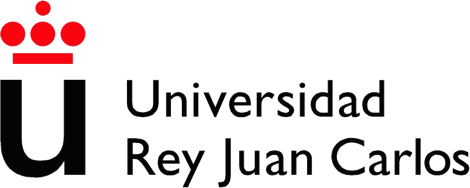 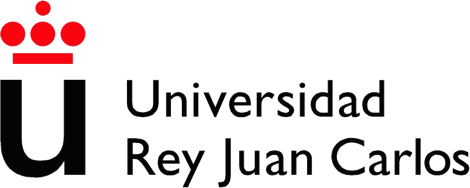 50
Siguiente sessión
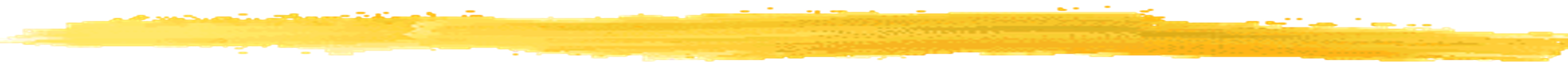 Vamos a analizar diferentes aspectos de la aplicación de redes neuronales
Aprendizaje por lotes (batch);
Funciones de activación;
Arquitecturas básicas;
Regresión/clasificación;
Preparación de atributos;
Overfitting…
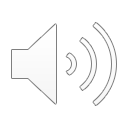 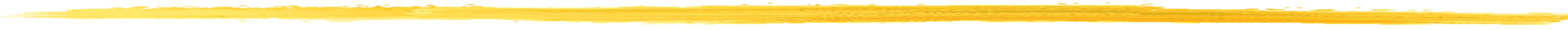 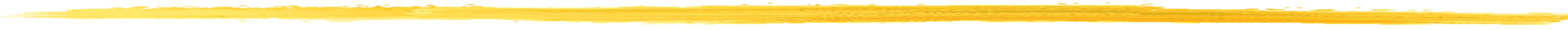 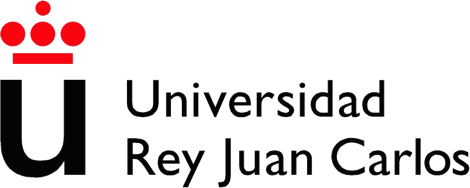 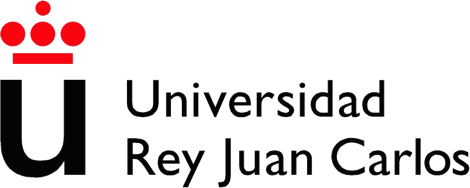 51
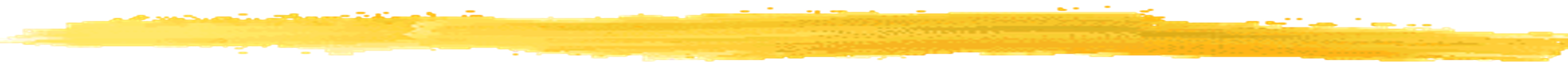 Tema 11 – Parte 2
Aprendizaje :
“Aplicar Redes Neuronales”

Profesores:
Sascha Ossowski, Alberto Fernández y Holger Billhardt
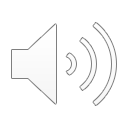 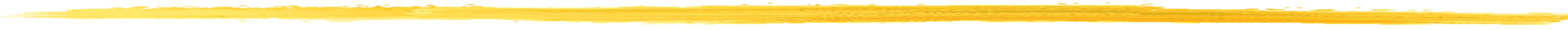 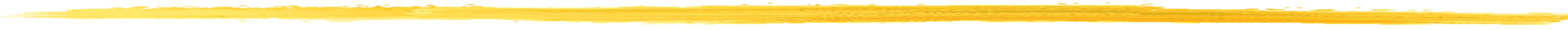 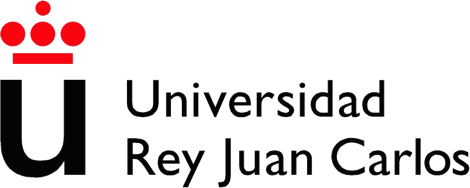 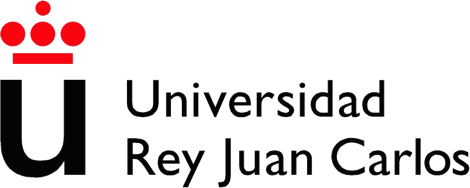 1
Aprendizaje
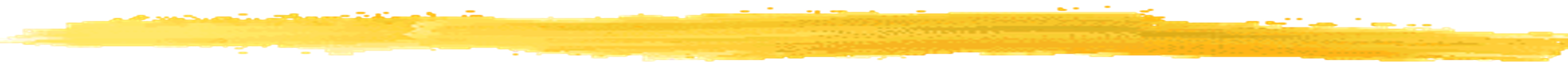 Resumen:

Bloque 4: Aprendizaje automático
Introducción al aprendizaje automático
Aprendizaje de árboles de decisión
Aprendizaje de Redes Neuronales
Introducción
Perceptrón simple
Perceptrón multicapa (MLP)
Aplicación de MLPs
Otras arquitecturas
Evaluación de métodos de aprendizaje supervisado
Aprendizaje por refuerzo
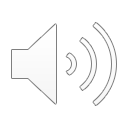 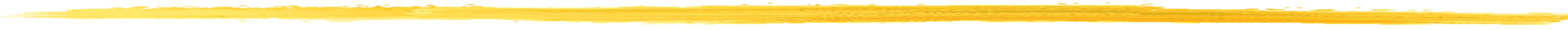 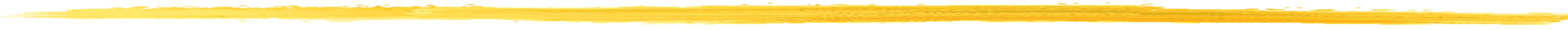 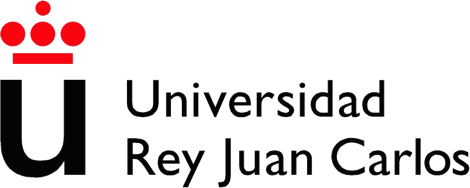 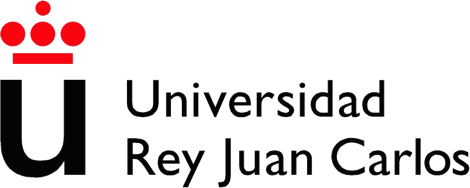 2
Perceptrón multicapa: actualización por lote (Batch) o Individual
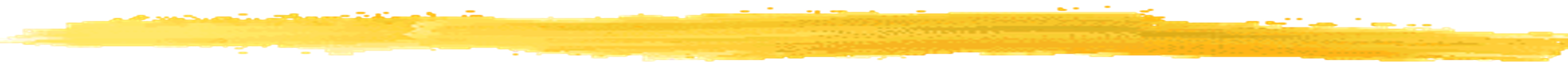 En vez de actualizar los pesos después de cada ejemplo, se pueden actualizar por lotes de k ejemplos (cambiando el paso 2):
Se dividen los N ejemplos de entrenamiento en N/k lotes de k ejemplos
a. Para cada lote L={v1=(X1,Y1),…, vk=(Xk,Yk)}:
Para cada ejemplo vi∈ L
Calcula las salidas de las neuronas (propagación hacia delante)
Calcula los términos de error de las neuronas (propagación hacia atrás)
Modificar los pesos de conexión y los sesgos con las reglas por lotes:
"!  # + 1	= "!  #	+ ' ( " ∑#	*+,-.+&"	( /01121&"
!$"
%!	%#
#
# + 1	= "'%	#	+ ' ( " ∑#
/01121&"
"'%
!$"
%#
#
#
#
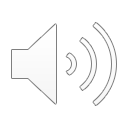 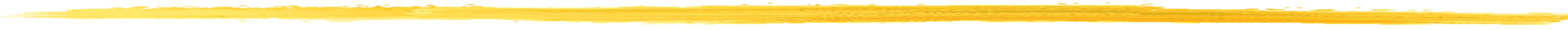 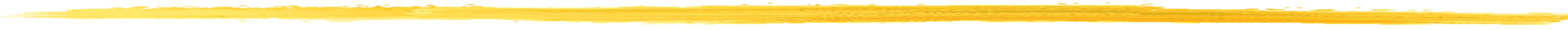 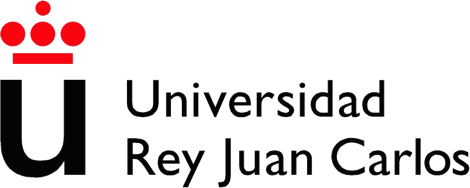 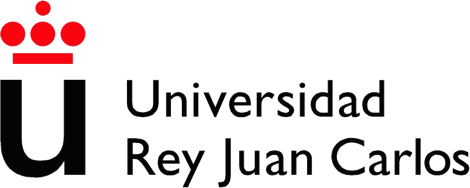 3
Perceptrón multicapa : funciones de activación típicas
w0
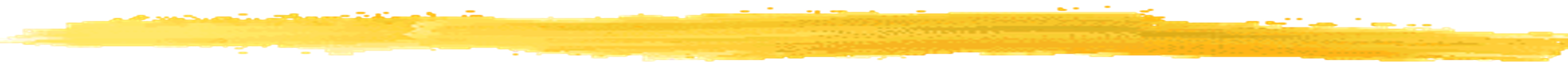 x1 xn
w1
...
wn
Y
n
en  w	 w  x
i 1
g
0
i	i
1, ;- 67 > 0
Función Umbral:

No es derivable
3(67) = 9
Y
1
0, 62>
0
-1
en
Aunque se podría emplear como derivada 3′(67) = 1
No se suele usar con el algoritmo de retropropagación
Salidas en {0,1}
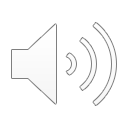 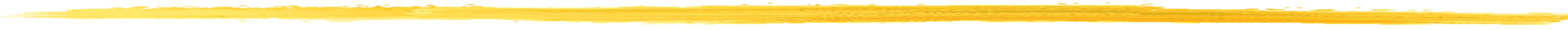 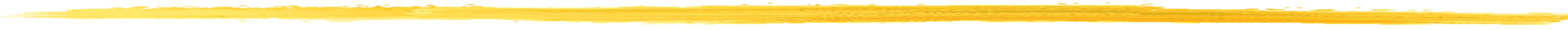 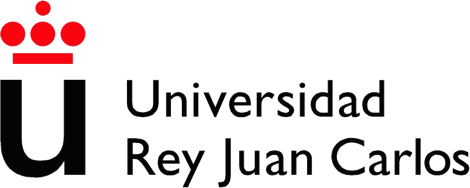 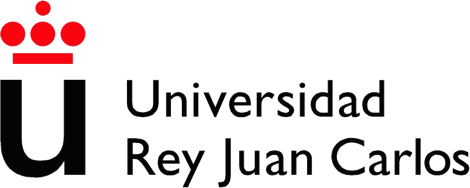 4
Perceptrón multicapa : funciones de activación típicas
w0
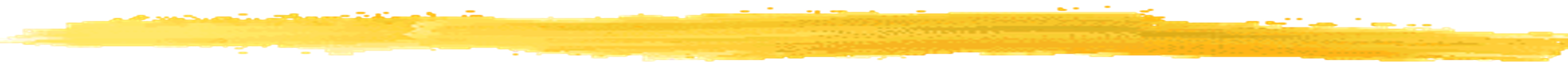 x1 xn
w1
...
wn
Y
n
en  w	 w  x
i 1
g
0
i	i
Función Lineal: !	"#	= "#

Derivada (para /01121):

Salidas de ℝ
Y
1
3′ 67	= 1
0
-1
en
Se suelen usar como neuronas de salida en problemas de regresión
No suelen tener buena convergencia
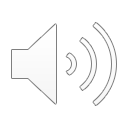 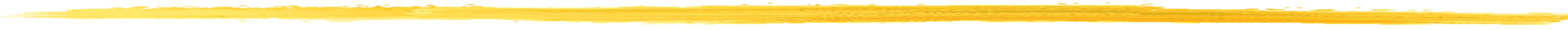 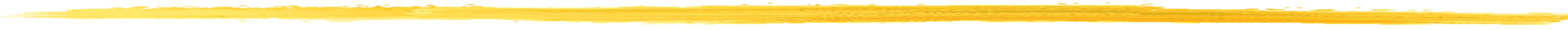 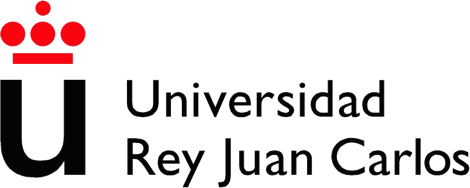 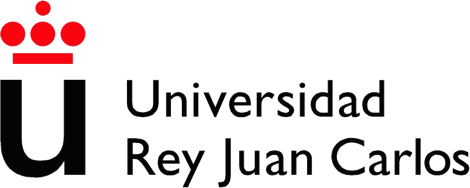 5
Perceptrón multicapa : funciones de activación típicas
w0
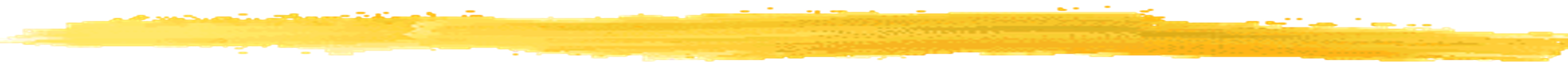 x1 xn
w1
...
wn
Y
n
en  w	 w  x
i 1
g
0
i	i
= '#$, *+ #$ > 0 0,	#./
Función ReLU:
! #$
Y
1
1, *+ #$ > 0
!!(#$) = '0,
Derivada (para /01121):
#./
en
0
-1
A pesar de no ser estrictamente derivable, se usa bastante
Suelen tener buena convergencia
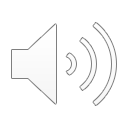 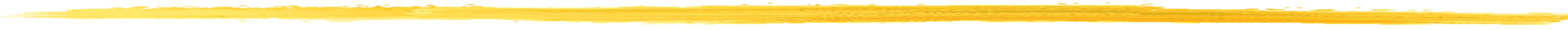 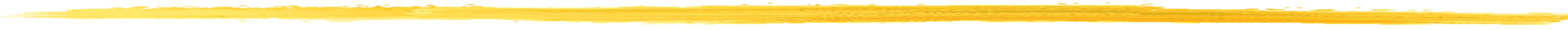 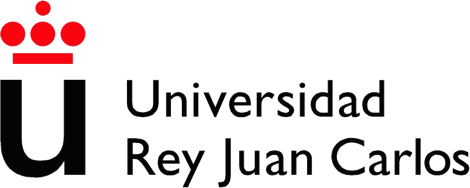 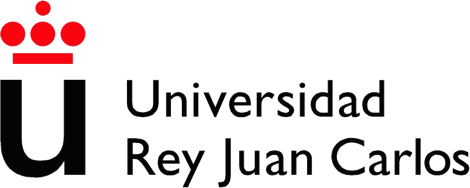 6
Perceptrón multicapa : funciones de activación típicas
w0
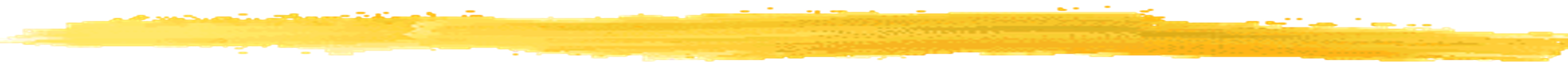 x1 xn
w1
...
wn
Y
n
en  w	 w  x
i 1
g
0
i	i
1
Función Sigmoide:
!(#$) =
1 + #"#$
Y
1
!!(#$) = !(#$) 0	1 − !(#$)
Derivada (para /01121):
0
-1
en
Salidas en el rango (0,..,1)
Se suele usar en problemas de clasificación
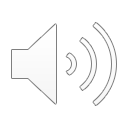 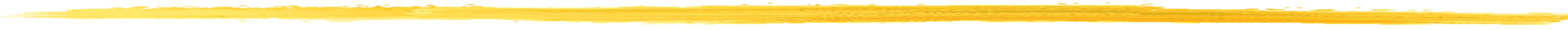 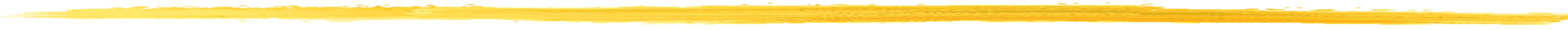 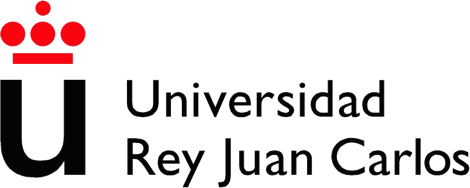 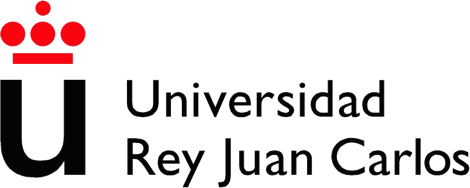 7
Perceptrón multicapa : funciones de activación típicas
w0
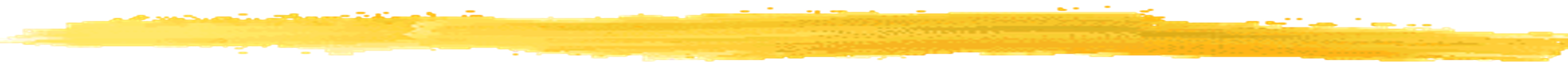 x1 xn
w1
...
wn
Y
n
en  w	 w  x
i 1
g
0
i	i
##$ − #"#$
Función Tangente hiperbólica:
!(#$) = ##$ + #"#$
Y
1
!!  #$
= 1 − !(#$)%
Derivada (para /01121):
0
-1
Similar a la sigmoide, pero con salidas en el rango (-1,..,1)
Se suele usar en problemas de clasificación
en
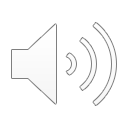 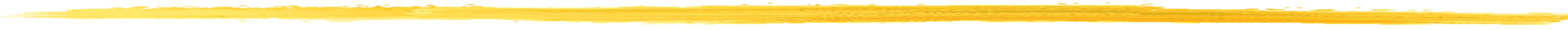 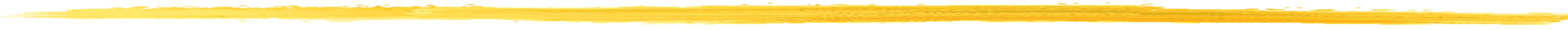 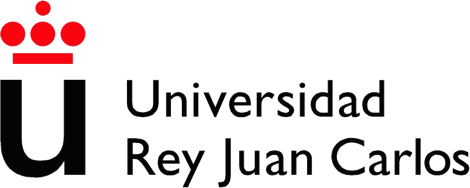 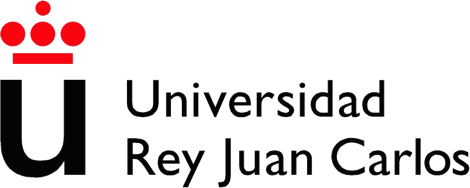 8
NOTA: En las prácticas usaremos la función lineal o umbral (con derivada g’(en)=1)
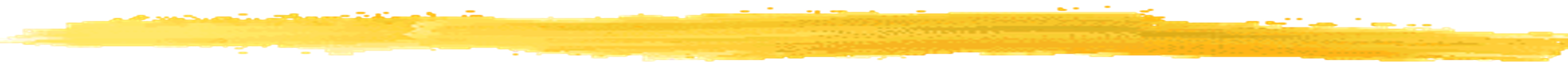 Pesos de conexión:	"!  # + 1	= "!  #	+ ' ( *+,-.+&	( /01121&
Sesgos:
%!	%#
# + 1	= "'%	#	+ ' ( /01121&
"'%
%#
#
#
!"##$#%
w1
$!
S1
…
wi
…
N
N
b
a
!"##$#%
$"
ws
S
s
345+64'	− valor de entrada de la conexión (entrada de la red o salida de Na)
&!
7899.9'	− término del error de la neurona de destino de la conexión:
&"
(;6'	−;'  )
, si N( es neurona de salida
, en otro caso
&"	&"
,
7899.9'	= :
&"
G	H) 0 7899.9'
-#
)*+
K
;6'	– valor deseado de la neurona de salida S0 para K
– ejemplo de entrenamiento ((Q', … , Q'), (;6', … , ;6'))
+	.	+	/
&"
;'
– valor obtenido en la neurona de salida S0 con K
&"
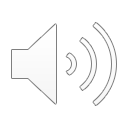 3) y H) – neuronas a las que S0 pasa su salida y los pesos asociados
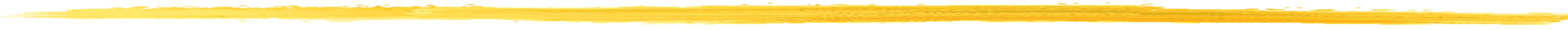 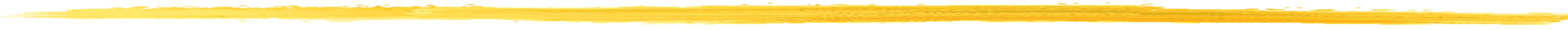 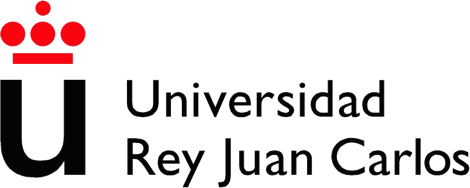 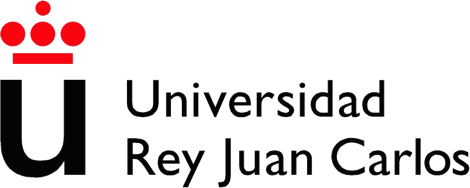 9
Perceptrón multicapa : problemas básicos
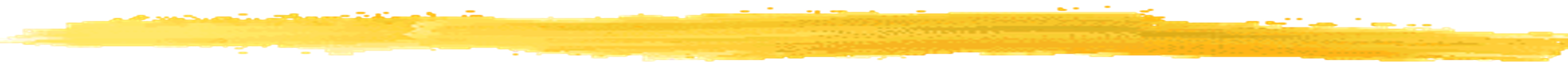 Regresión:
Ejemplo: predecir temperatura 		(velocidad viento, humedad, …)
temperatura
vel. viento
temperatura
…
humedad
…
…
…
…
Una neurona de salida con activación lineal
Neuronas ocultas pueden tener otras funciones de activación
La salida representa directamente el resultado (temperatura)
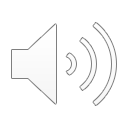 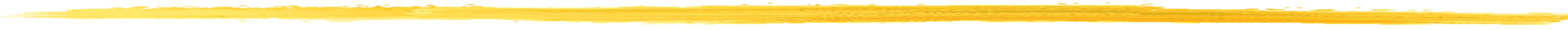 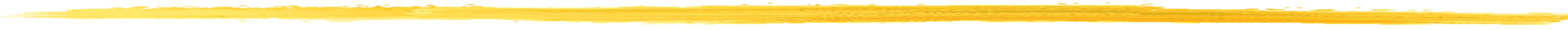 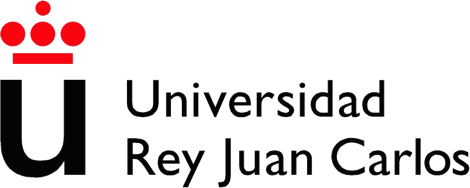 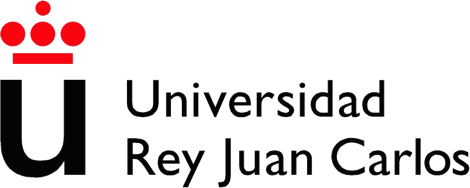 10
Perceptrón multicapa : problemas básicos
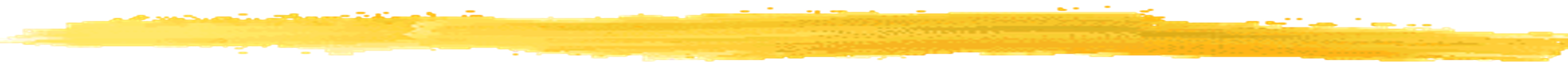 Clasificación binaria:
Ejemplo: predecir nublado/no nublado 		(velocidad viento, humedad, …)
nublado si/no
vel. viento
nublado/ no nublado
…
humedad
…
…
…
…
Una neurona de salida con activación sigmoide o tangente hiperbólica
Se interpreta el resultado según la salida y obtenida:
Sigmoide: si y <0,5 ➜ nublado; si y >=0,5 ➜ no nublado
Tangente hiperbólica: si y <0 ➜ nublado; si y >=0 ➜ no nublado
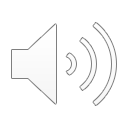 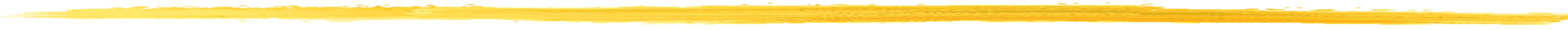 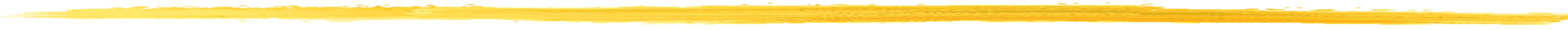 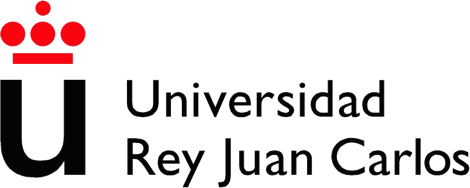 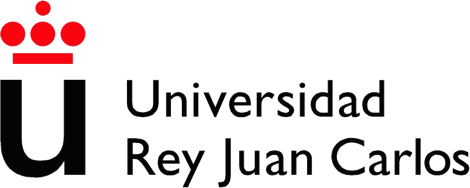 11
Perceptrón multicapa : problemas básicos
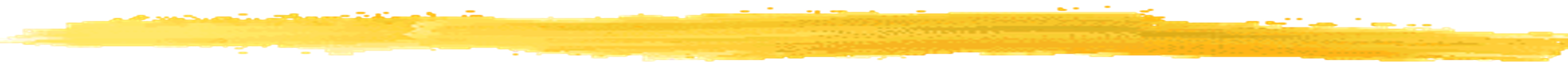 Clasificación de varias clases:
Ejemplo: predecir tipo de vehículo 		(velocidad, tamaño, peso, …)
tipo de vehículo
velocidad
coche
…
moto
tamaño
…
…
…
bici
peso
Una neurona de salida (tipo sigmoide o tang. hiperbólica) para cada clase
Es necesario interpretar las salidas para determinar el resultado final
Por ejemplo (para sigmoide): (0,2; 0,8; 0,1) ➜ moto
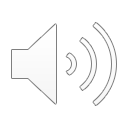 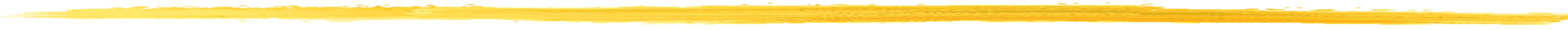 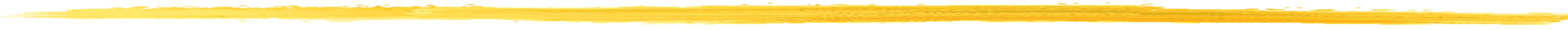 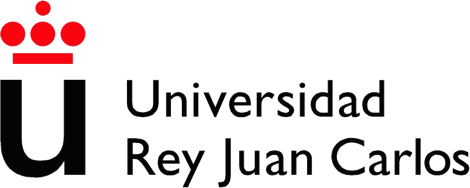 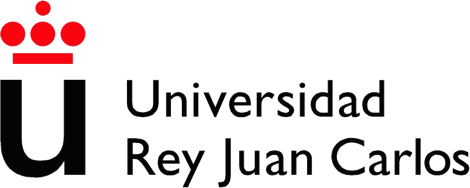 12
Perceptrón multicapa : problemas básicos
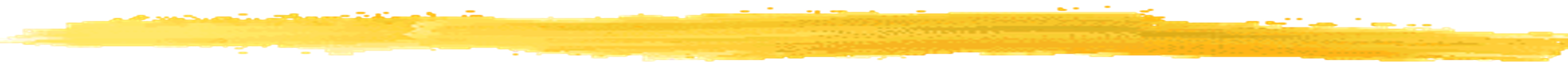 Otra alternativa para clasificación de varias clases:
Capa de salida SOFTMAX
y1 coche
velocidad
y2 moto
…
tamaño
…
…
…
y3
bici
peso
Se aplica la siguiente función de activación de las neuronas de la capa de salida:
"VW!
%U = ∑[
"VW"
XYZ
El resultado es una distribución de probabilidades
y1=P(coche); y2=P(moto); y3=P(bici)
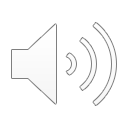 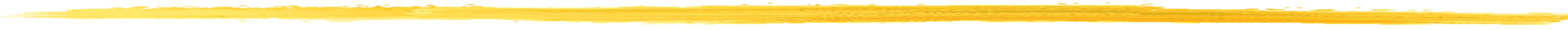 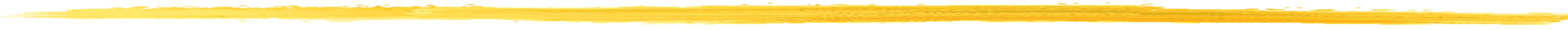 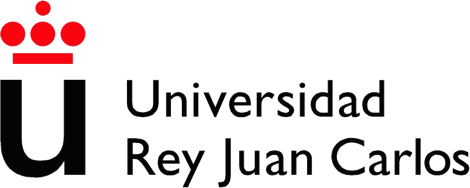 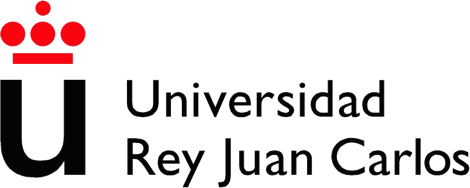 13
Perceptrón multicapa : Preparación de datos
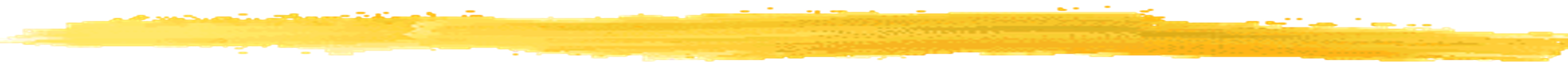 Como en todos los procesos de aprendizaje supervisado:
la elección de los atributos (entradas) es importante
evitar atributos irrelevantes
Los ejemplos de entrenamiento deben ser representativos

Atributos de entrada numérico:
Un atributo ➜ una neurona de entrada
Normalizar a rangos [0,1] o [-1,1] o a una distribución normal con media=0 y desviación estándar=1
Por ejemplo, transformar variable x de un rango [min,max] al rango [0,1]:
B − D-7 (D+B − D-7)
x′ =
Todas las entradas se suelen normalizar al mismo rango
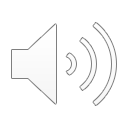 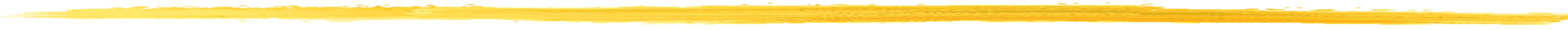 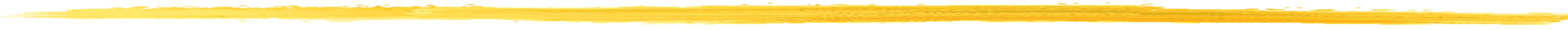 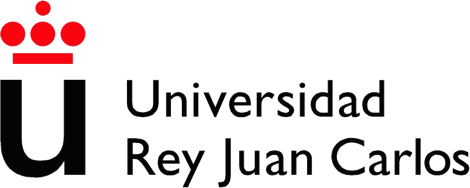 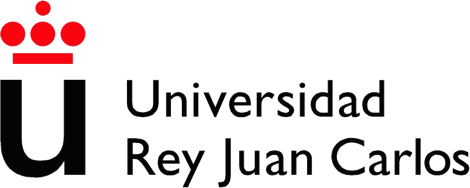 14
Perceptrón multicapa : Preparación de entradas
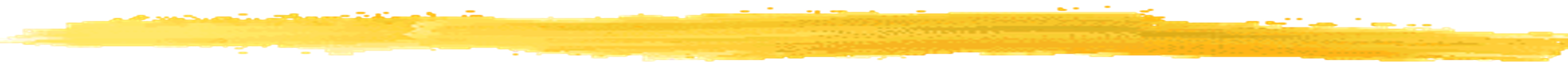 Atributos binarios:
Un atributo ➜ una neurona de entrada con entradas {0,1} o {-1,1}

Atributos discretos o nominativos (con más que dos valores):
Opción 1: convertir en una entrada numérica
Por ejemplo {bajo, medio, alto)
una entrada bajo=0, medio=1, alto=2 (y normalizar)
No es una buena opción cuando los datos no son ordinales
Por ejemplo: España=1, Alemania=2… ¿2*España=Alemania?
Opción 2: convertir en varias entradas binarias
{x1, x2, …, xk} ➜ Codificación binaria de los n valores
Por ejemplo: {azul,rojo,verde}
2 entradas con los valores: azul=01, rojo=10, verde=11
No siempre es la mejor opción porque implica similitudes entre categorías (por ejemplo azul=01 es algo similar a verde=11)
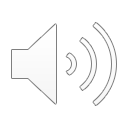 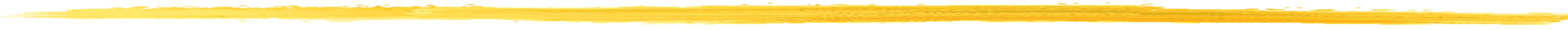 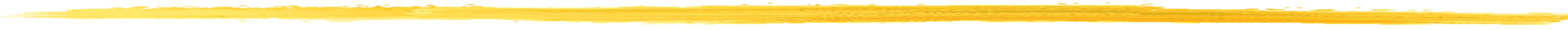 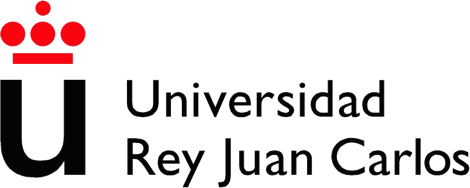 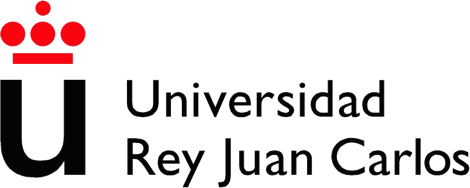 15
Perceptrón multicapa : Preparación de entradas
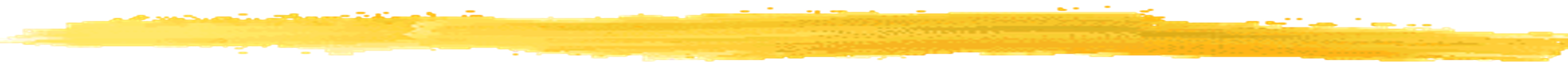 Atributos discretos o nominativos (con más que dos valores):
Opción 3: codificación dummy
{x1, x2, …, xn} ➜ Codificar con n entradas binarias
Por ejemplo {azul,rojo,verde}
azul=001, rojo=010, verde=100
No se crea una similitud ni ordinalidad implícita
Suele ser una buena opción

Existen otras opciones más sofisticadas
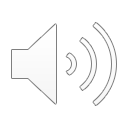 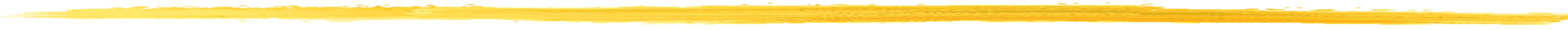 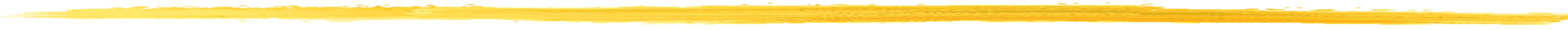 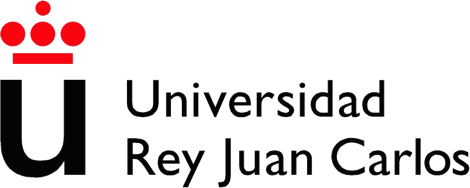 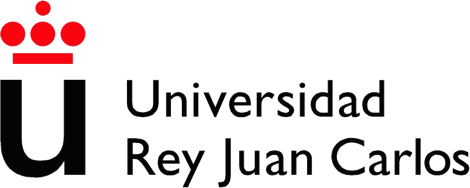 16
Perceptrón multicapa : Cuándo se ha entrenado bien?
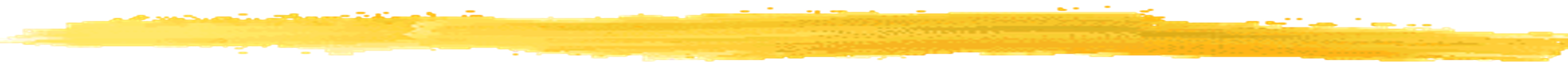 El objetivo del aprendizaje es obtener una red (con sus parámetros):
Que resuelve el problema de predicción (regresión o clasificación) con el mínimo error posible

Como medida se calidad se emplea la pérdida (loss) de las predicciones de la red respecto a los valores correctos sobre un conjunto de N casos
Medida típica de loss es el error cuadrático medio:
&
)%
8\] = 1 G(;	− ;
2344#25	30561$#7
S
1*+
El error debe minimizarse sobre casos desconocidos (no los usados para el entrenamiento)
Se divide el conjunto de datos disponibles en test y training
training – se usa para entrenar
test – para comprobar
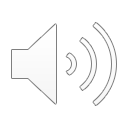 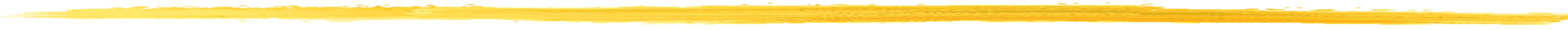 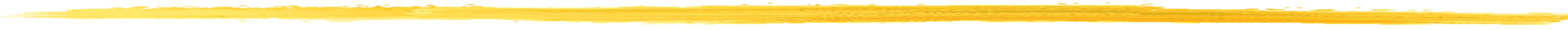 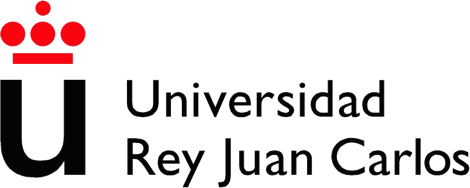 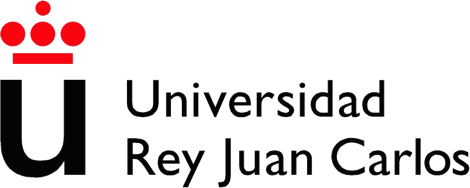 17
Perceptrón multicapa : Cuándo se ha entrenado bien?
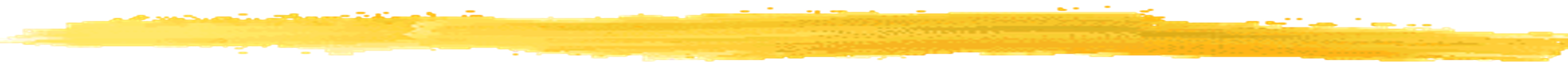 Curva típica de loss
loss
test


training
Número de épocas

Puede ocurrir Overfitting (Sobreajuste)
–	encontrar “regularidades” en los datos que son poco (o nada) significativos

No es importante obtener buenos resultados sobre los datos de entrenamiento (training), sino sobre los datos de prueba (test)
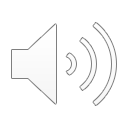 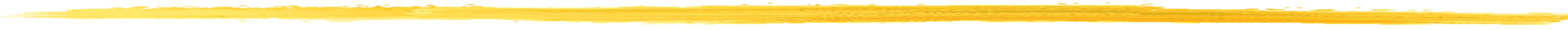 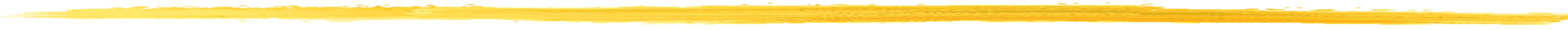 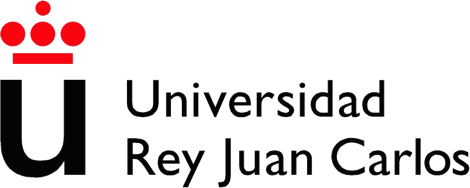 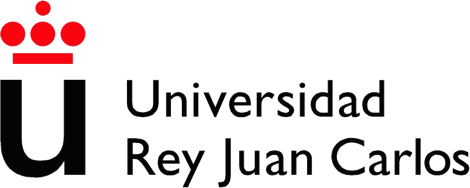 18
Aplicación de Perceptrón multicapa : Lo mejor es verlo en vivo ©
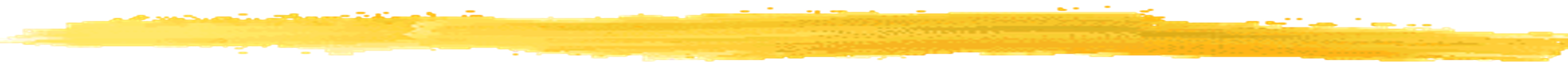 El la siguiente página Web tenéis una aplicación de juguete para experimentar un poco con las redes neuronales y repasar los conceptos que hemos visto aquí

http://platon.etsii.urjc.es/~holger/2DimensionMultiLayerPerceptron/

(versión modificada de “Tensorflow Neural Network Playground” de Google)

Probar la convergencia del aprendizaje para diferentes conjuntos de datos para regresión y clasificación en base a diferentes parámetros
Diferentes arquitecturas de la red
Diferentes funciones de activación
Aprendizaje por lotes
Cambios de alfa
…
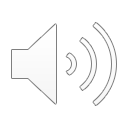 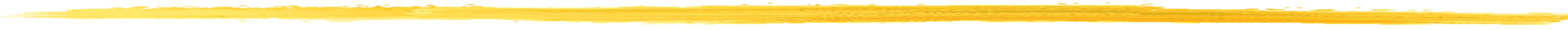 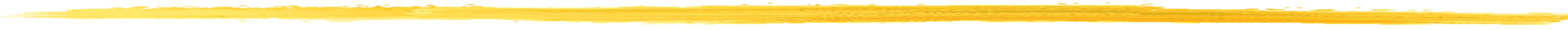 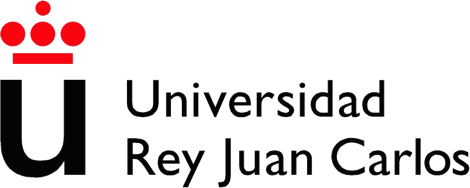 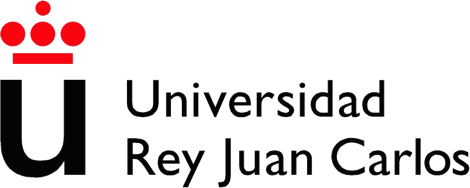 19
Perceptrón multicapa : resumen
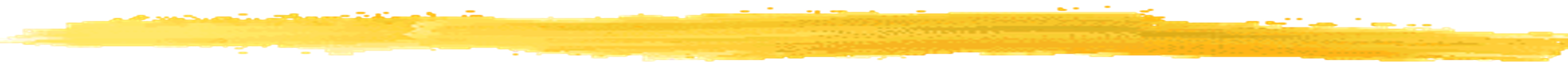 Universal approximation theorem (Cybenko 1989):
Con una red Perceptron Multicapa con
Una única capa oculta
Un número finito de neuronas en la capa oculta
Empleando la función de activación sigmoide
Se puede aproximar cualquier función continua en conjuntos compactos de
ℝ( (funciones sobre un rango limitado)
Problema:
Que exista una red para cualquier función, no implica que seamos capaz de encontrarla
El proceso de diseñar y entrenar una red Perceptrón Multicapa para un problema dado es laborioso y se basa en en gran parte en “probar y fallar”
Hay un gran número de parámetros que se deben especificar y de los que depende la convergencia en el aprendizaje (capas ocultas, número de neuronas, función de activación, batch, inicialización de pesos, datos disponibles…)
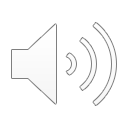 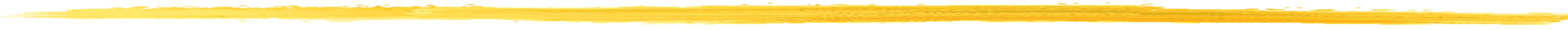 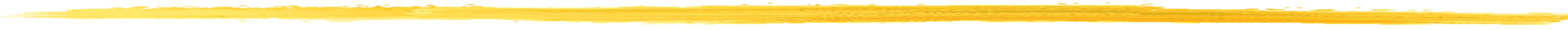 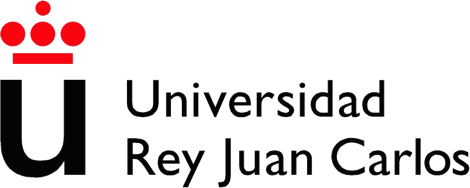 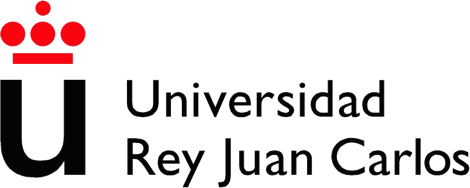 20
Redes multicapa: resumen
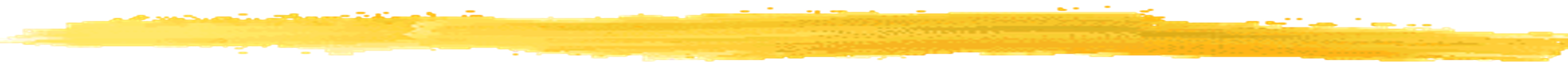 El aprendizaje de redes de perceptrones multicapa es muy potente y ha tenido una gran aceptación en los últimos años
Es un método de aprendizaje supervisado y subsimbólico
En general son útiles para tareas donde no se dispone de atributos claramente identificados
Permite el aprendizaje incremental
Es capaz de tratar ruido o datos incompletos
Aplicaciones:
Reconocimiento de patrones, Diagnostico, Validación y procesamiento de señales …
Hemos visto redes simples
Existen otros enfoques para, la propagación de los errores, el ajuste de los pesos, parámetros de aprendizaje, …
En los últimos años han surgido nuevas arquitecturas de redes con resultados muy sorprendentes
Cualquier proyecto con redes neuronales tiene un componente alto de ”probar y fallar”
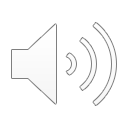 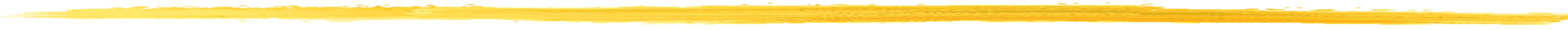 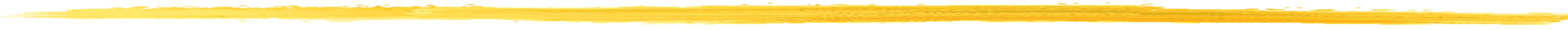 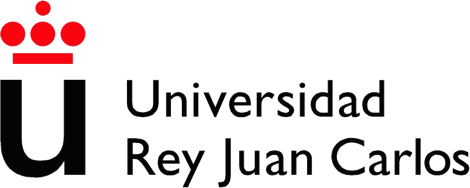 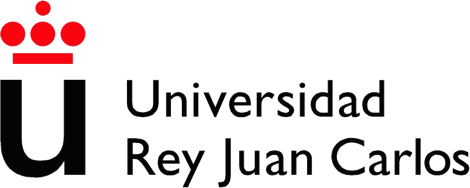 21
Aprendizaje
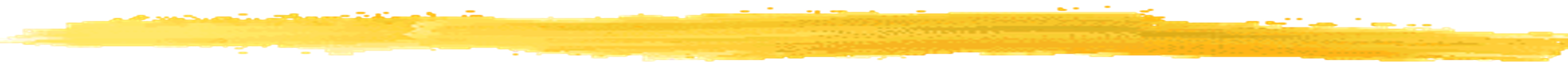 Resumen:

Bloque 4: Aprendizaje automático
Introducción al aprendizaje automático
Aprendizaje de árboles de decisión
Aprendizaje de Redes Neuronales
Introducción
Perceptrón simple
Perceptrón multicapa (MLP)
Aplicación de MLPs
Otras arquitecturas
Evaluación de métodos de aprendizaje supervisado
Aprendizaje por refuerzo
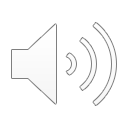 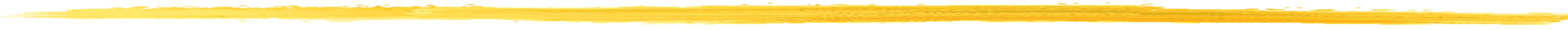 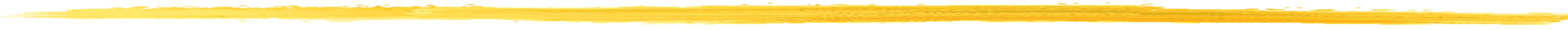 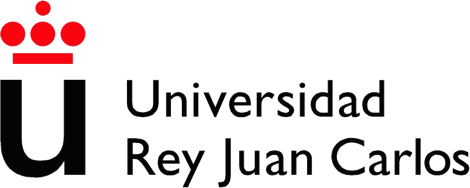 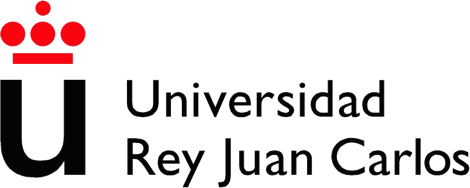 22
22
Redes Neuronales: arquitecturas diferentes
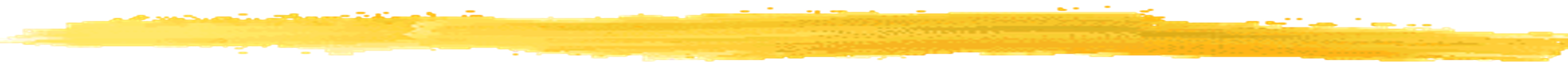 Redes de Kohonen (mapas auto-organizados)
Neurona ganadora
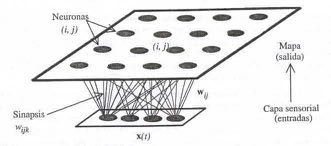 Las neuronas están ”organizadas por posición” y “compiten” entre sí para activarse
El resultado se interpreta en relación a la posición de la neurona ganadora en el mapa
Aplicación en aprendizaje NO supervisado
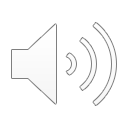 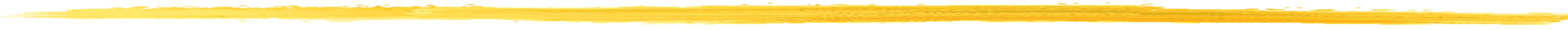 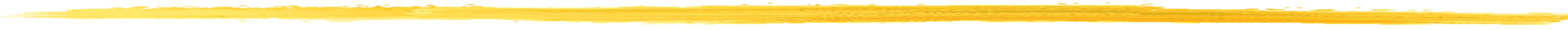 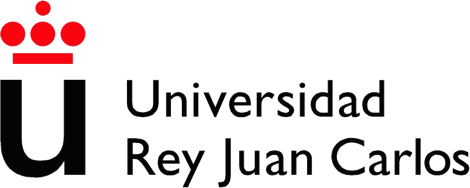 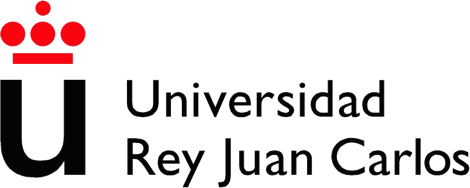 22
23
Redes Neuronales: arquitecturas diferentes
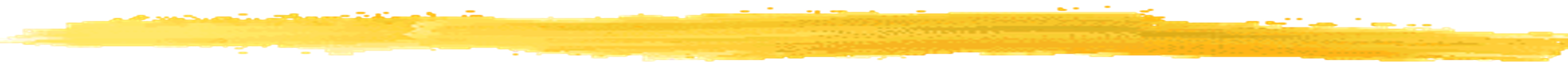 Redes convolucionales (aprendizaje profundo)
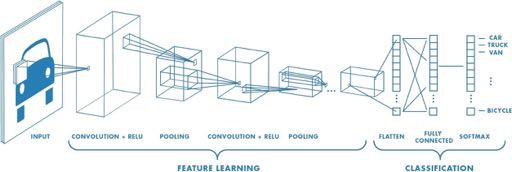 Capas de procesamiento (convolución, muestreo, …)
Capas de clasificación (red neuronal “normal”)
Entrada
Se basa en el funcionamiento de la corteza visual primaria
En las capas de procesamiento se aprende extraer las características subjacentes
Aplicación principalmente en reconocimiento de patrones
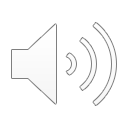 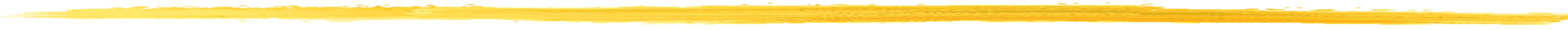 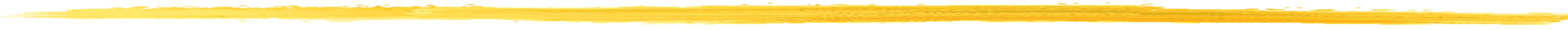 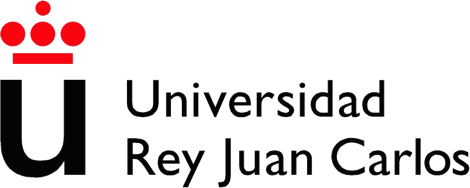 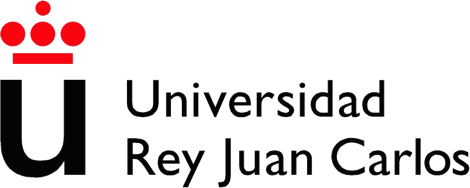 22
24
Redes Neuronales: arquitecturas diferentes
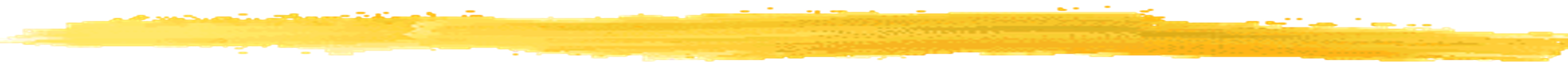 Redes recurrentes y Redes LSTM (Long-short-term memory)
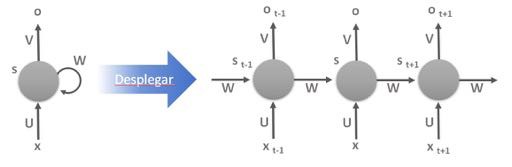 Idea: la salida de la red actúa como entrada en la siguiente fase
Aplicaciones: aprendizaje de series
Palabras en un texto, Habla, Video, …
Versión más avanzada: Redes LSTM (Long-short-term memory)
Controla mejor la información que se debe recordar/olvidar de las observaciones anteriores
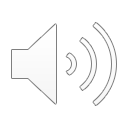 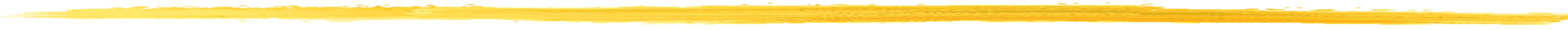 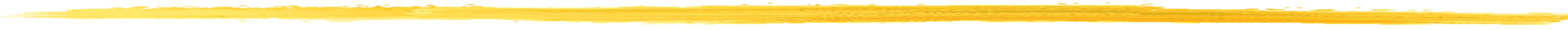 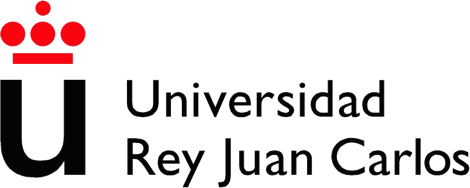 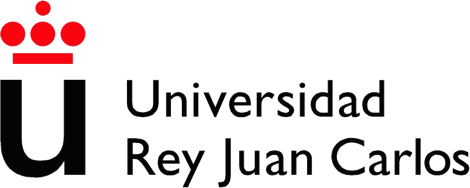 22
25
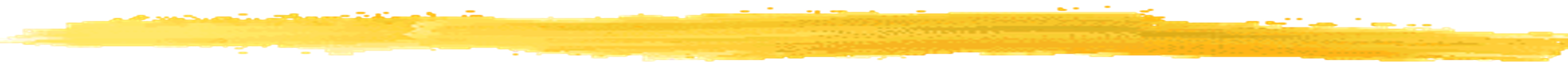 Tema 12 - Parte 1
“Aprendizaje por Refuerzo: Procesos de Decisión de Markov”

Profesores:
Sascha Ossowski, Alberto Fernández y Holger Billhardt
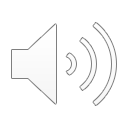 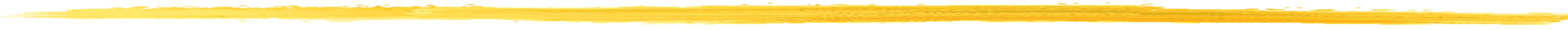 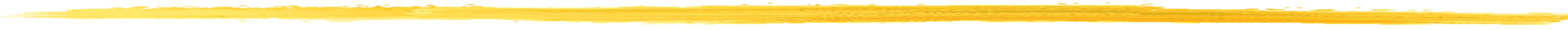 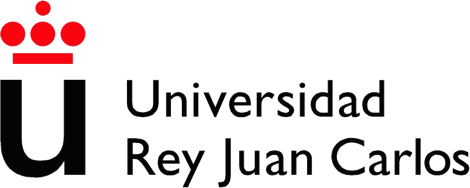 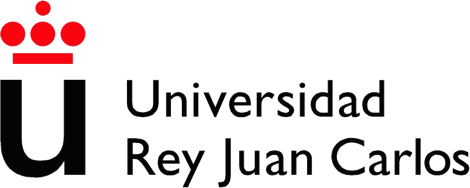 1
Aprendizaje
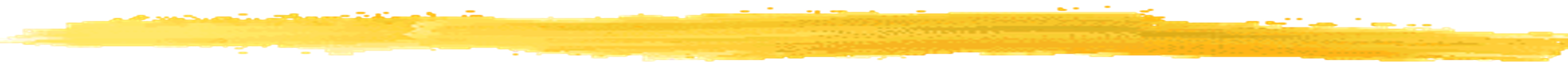 Resumen:

Bloque 4: Aprendizaje automático
Introducción al aprendizaje automático
Aprendizaje de árboles de decisión
Aprendizaje de Redes Neuronales
Evaluación de métodos de aprendizaje supervisado
Aprendizaje por refuerzo
Formalización: Procesos de decisión de Markov
Resolver un proceso de decisión de Markov
Resolver el problema sin conocer el modelo del entorno: APRENDIZAJE
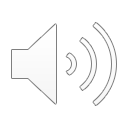 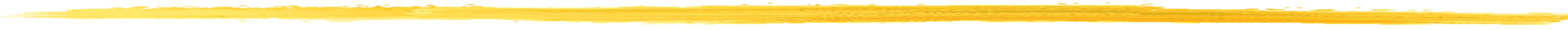 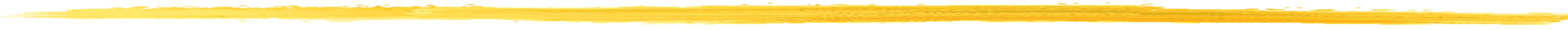 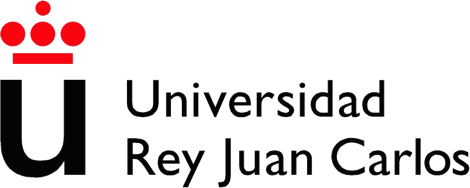 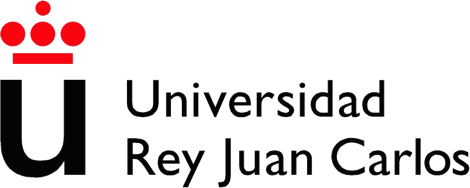 2
Introducción al aprendizaje por refuerzo
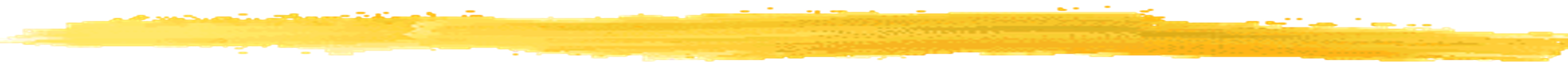 Situación general:
Un agente autónomo actúa en un entorno: realiza acciones que producen cambios en los estados del entorno
Las acciones conllevan recompensas (positivas o negativas desde el punto de vista de los objetivos del agente)
Problema:
¿Qué acciones debe realizar el agente en cada estado para obtener las máximas recompensas/conseguir sus objetivos durante su ciclo de vida en el entorno?
¿Cual es la mejor política de control del agente?
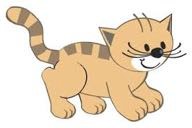 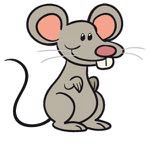 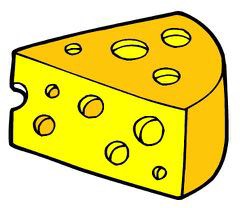 Ejemplos:
Agentes que juegan a juegos (tres-en-rayas, Poker, ….):
–	Navegación de robots en entornos
Robots de limpieza
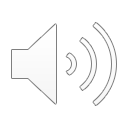 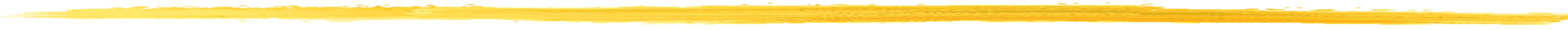 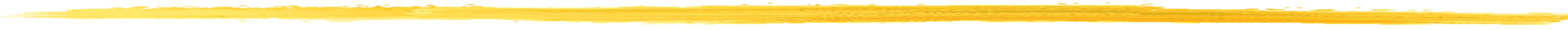 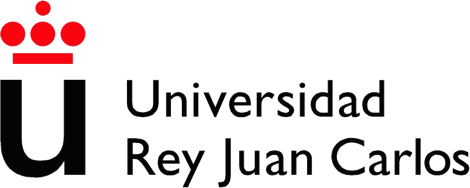 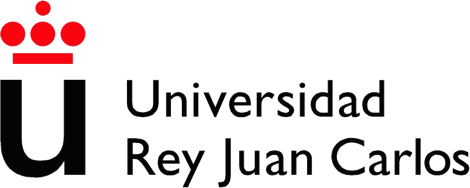 3
Ciclo de actuación del agente
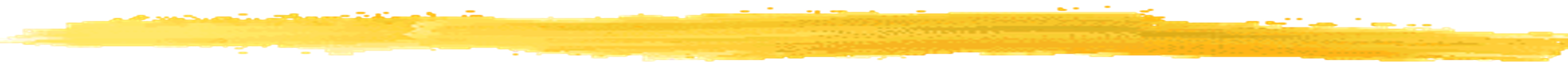 El entorno transita en un nuevo estado y devuelve una recompensa (que define cómo de buena fue la última acción)
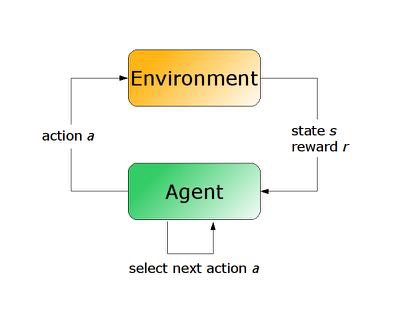 El agente emplea su política para determinar la siguiente acción a ejecutar
El agente ejecuta acciones en su entorno
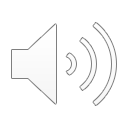 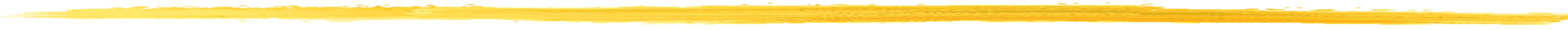 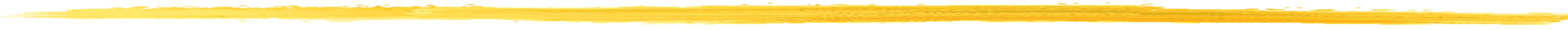 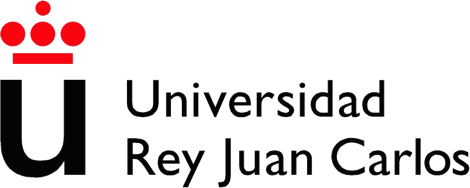 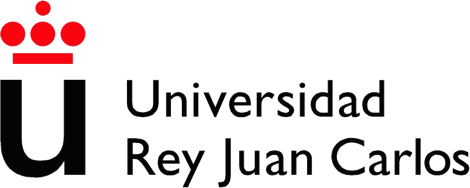 4
Aprendizaje por refuerzo
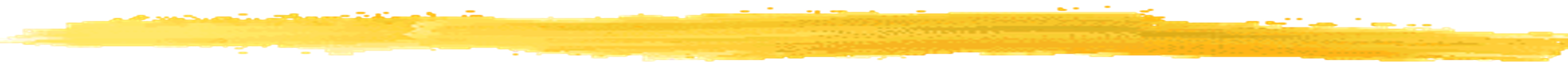 Resumen:

Bloque 4: Aprendizaje automático
Introducción al aprendizaje automático
Aprendizaje de árboles de decisión
Aprendizaje de Redes Neuronales
Evaluación de métodos de aprendizaje supervisado
Aprendizaje por refuerzo
Formalización: Procesos de decisión de Markov
Resolver un proceso de decisión de Markov
Resolver el problema sin conocer el modelo del entorno: APRENDIZAJE
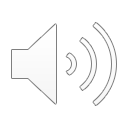 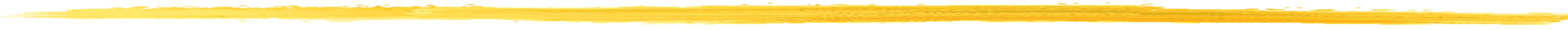 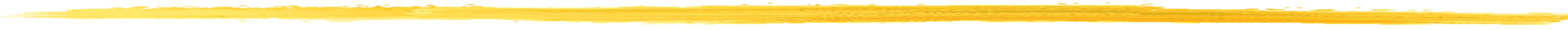 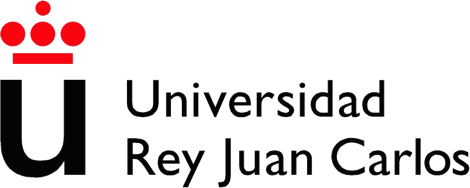 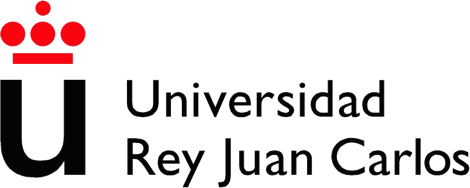 5
Formalización del problema
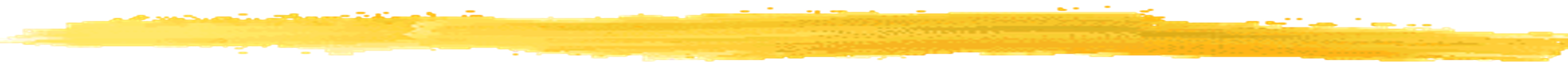 Se modela el entorno como Proceso de Decisión de Markov (MDP)
Un MDP está definido por una tupla <S,A,T,R>:
S es el conjunto de estados
A es el conjunto de posibles acciones conjunto de estados
T:SAS [0..1] es un modelo de transición
T: es una distribución de probabilidades sobre el conjunto S
T(s,a,s’): denota la probabilidad de llegar al estado s’ si se realiza la acción a
en el estado s.
R: SA  es el modelo de recompensas
R(s,a) denota la recompensa que se recibe al realizar la acción a en el estado s

Propiedad de Markov: Pr(st+1,rt_1 | st, at)= Pr(st+1,rt_1 | st, at, st-1, at-1, … , s0, a0)
La probabilidad de llegar a un determinado estado y la recompensa recibida SÓLO depende del estado anterior y de la acción realizada (NO del historial de los estados y acciones anteriores)
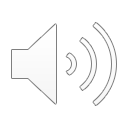 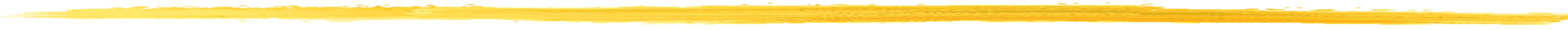 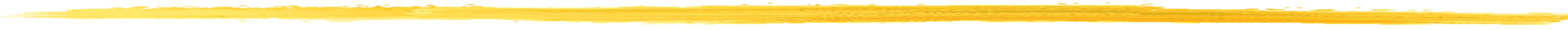 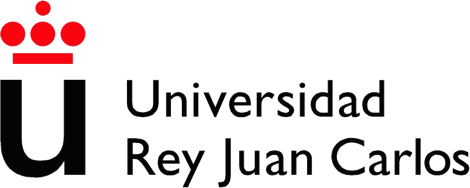 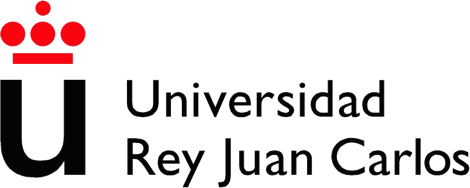 6
Ejemplo MDP: caso determinista
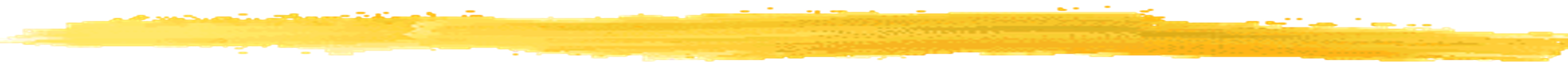 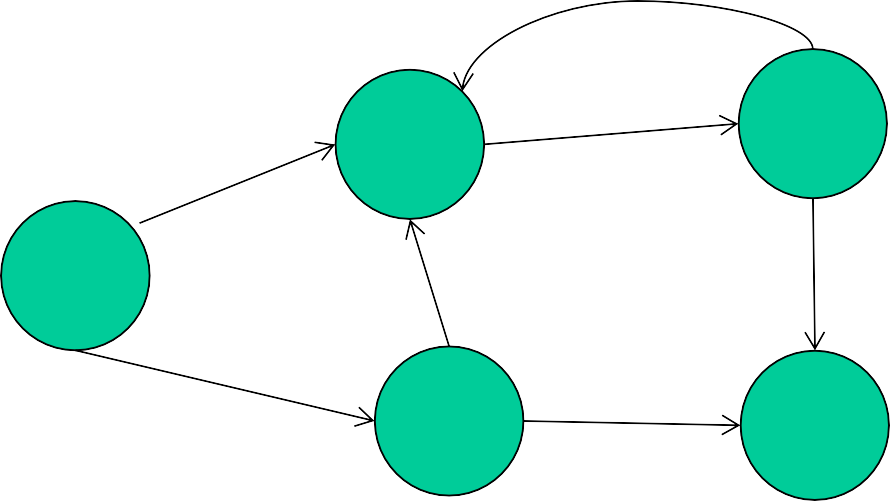 a/-3
r(s0,a)=2
s3
s1
b/-1
a/2
b/6
s
0
a/6
b/-3
b/10
s2
s4
T(s0,b,s2)=1
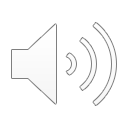 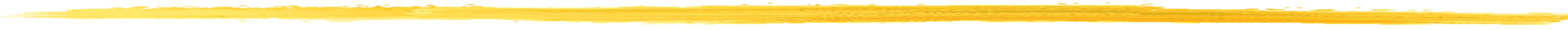 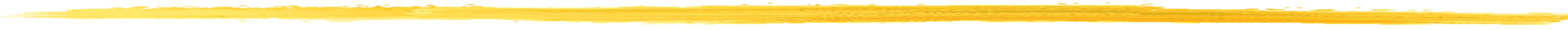 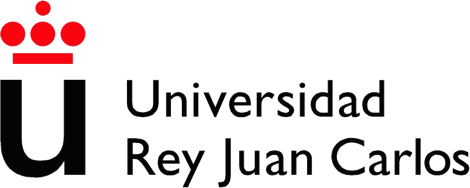 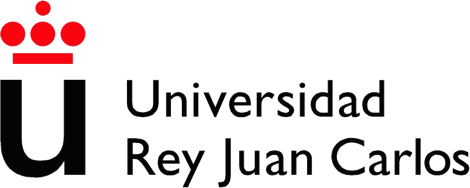 7
Ejemplo MDP: caso NO determinista
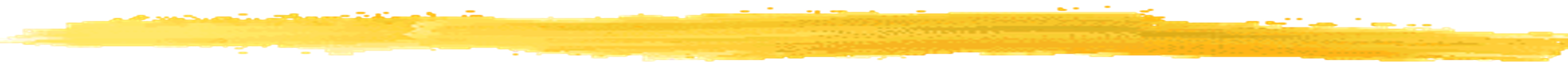 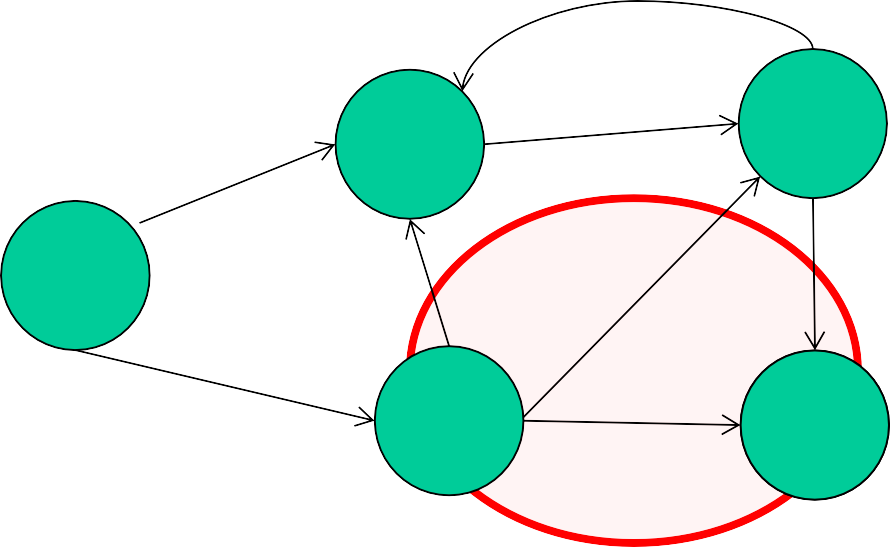 a/-3
s3
s1
b/-1
a/2
b/6
s
0
a/6
1/2
b/-3
b/10 1/2
s2
ss4
4
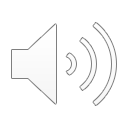 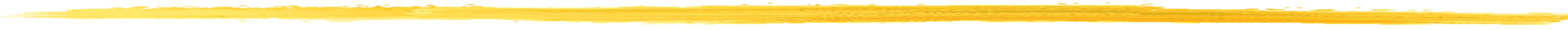 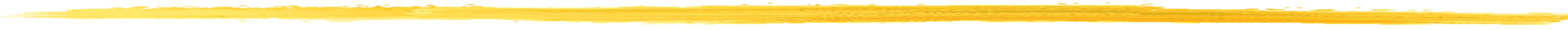 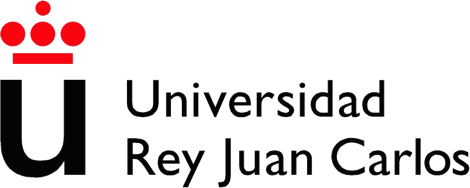 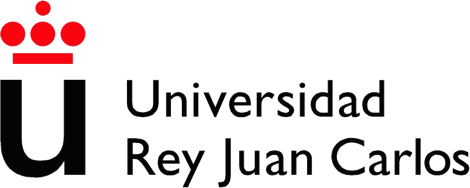 8
Formalización del problema
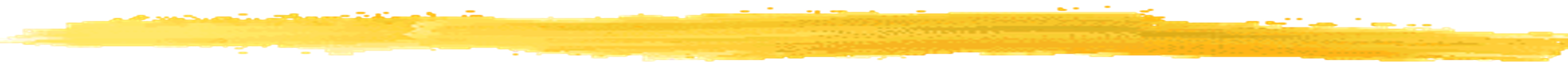 Una política π : S → A es una función que elige para cada estado la acción a realizar (representa una posible función de decisión/ política de control del agente)

–	Ejemplo: Política πav (política avara: siempre la acción de mayor recompensa)
πav(s0)=a
πav(s2)=b
πav(s1)=b	πav(s3)=b πav(s4)= no definido
¿Qué ganancia acumulada obtendría un agente que emplee la política πav,
a partir de los estados s0 o s3?
Nota:
El ciclo de actuación de un agente podría ser finito, o infinito.
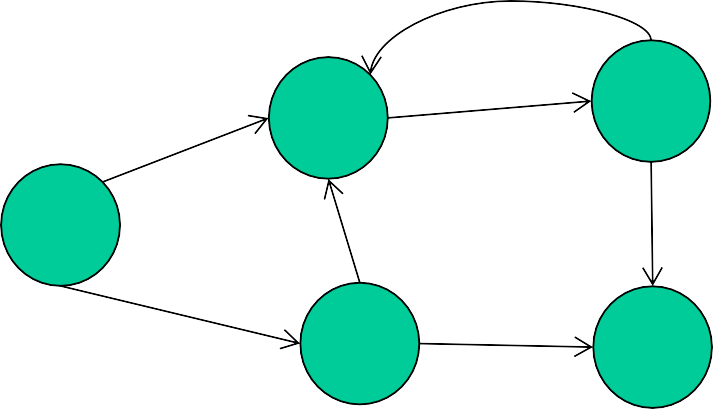 a/-3
s3
s
1
b/-1
a/2
b/6
s
0
a/6
b/-3
b/10
s2
s4
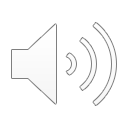 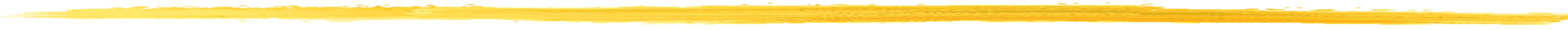 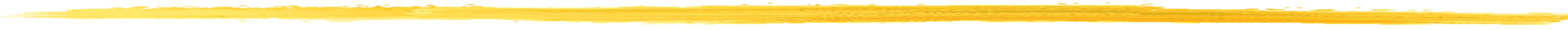 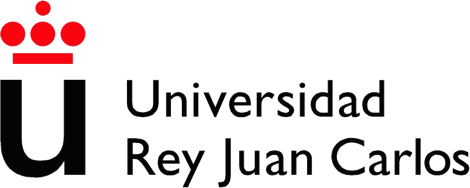 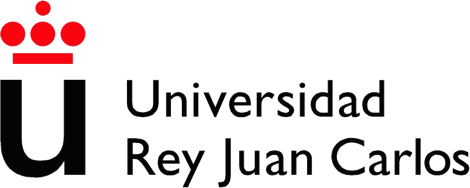 9
Formalización del problema

Objetivo del agente:
El agente quiere emplear una política tal que obtenga las mayores recompensas acumuladas posibles
Las recompensas acumuladas dependen del recorrido del agente, es decir, del estado de arranque y de la política que emplea

Ejemplo: secuencia a partir de st que resulta al aplicar la política π:
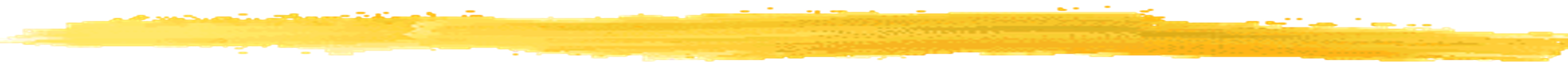 rt
rt+1
rt+2	rt+3
st+3
...
st
…
st+1
st+2
rt  rt1  	r
2
El agente quiere maximizar:
t2
–	γ es una constante (0 ≤ γ < 1) que determina la importancia relativa de las recompensas inmediatas respecto a las recompensas futuras
–	Si γ = 0, el agente es “miope” y solo considera recompensas inmediatas
–	Si γ → 1 el agente es más precavido
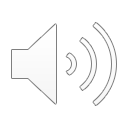 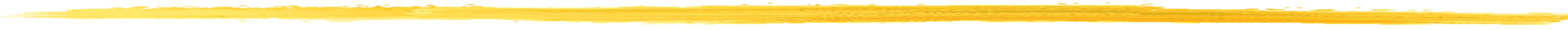 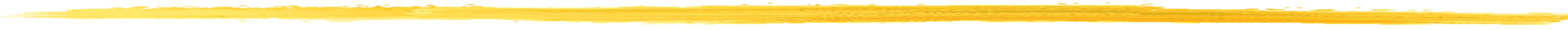 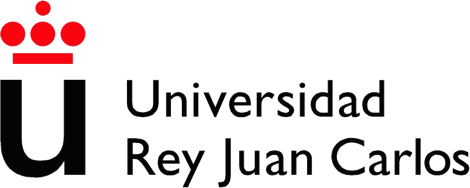 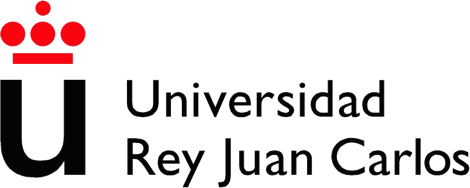 10
Política óptima
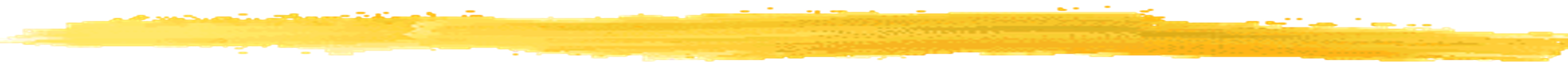 Objetivo del agente:

El agente quiere conocer (y aplicar) la política óptima π*
Es la política que, sea cual sea el estado de arranque (st), produce la mayor recompensa acumulada futura esperada posible
La cuestión que analizamos a continuación es:

¿Cómo podemos obtener/ calcular la política óptima?

Con un poco de matemáticas ©
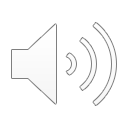 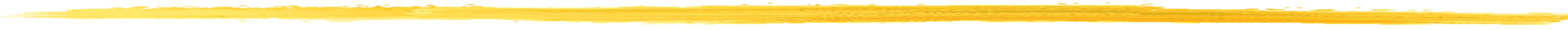 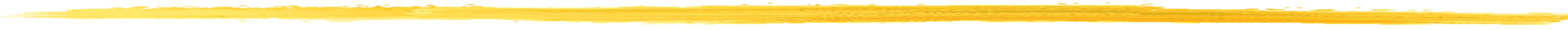 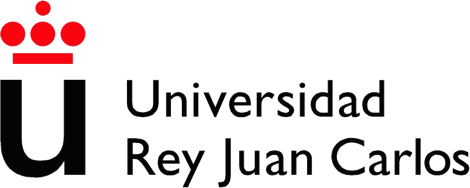 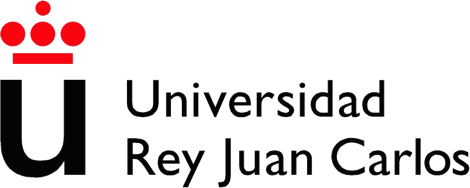 11
Obtener la política óptima
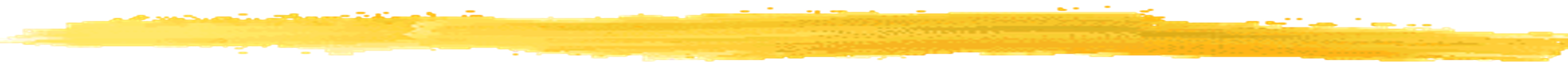 Para calcular la política óptima, necesitamos definir/calcular 3 funciones:

V*(s) - función valor estado de la política óptima:
representa el máximo valor esperado de la recompensa esperada acumulada que se pueda obtener a partir de un estado s (aplicando la política óptima)

Q*(s,a) - función valor estado-acción:
representa el máximo valor de recompensa esperada acumulada que se pueda obtener al ejecutar la acción a en el estado s (y luego seguir con la política óptima)

π*(s) – política óptima:
dado un estado s, π*(s) nos da la “mejor” acción; la acción con la que podamos conseguir el máximo valor de recompensa esperada acumulada
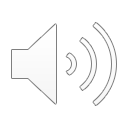 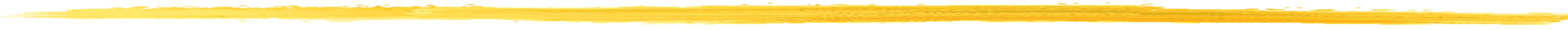 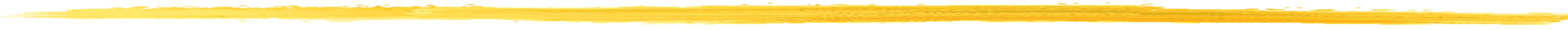 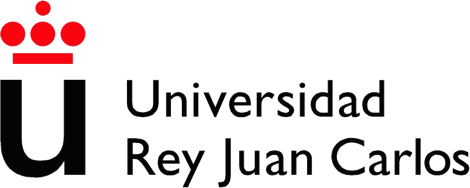 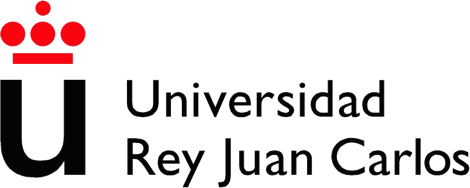 12
Función valor estado
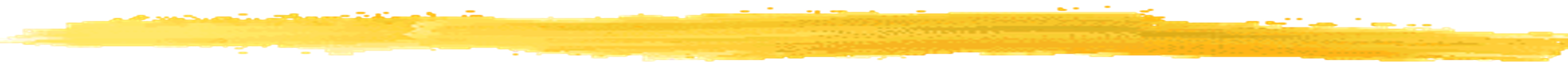 V*(st) - función valor estado de la política óptima:
Representa el máximo valor esperado de la recompensa acumulada que se pueda obtener a partir de un estado st

Ejemplo: Suponiendo que la siguiente secuencia se obtendría al ejecutar siempre la acción óptima (política óptima)
a/rt	a/rt+1
a/rt+2	a/rt+3
st
…
st+1
st+2	st+3
)
= $" + &$"#$ + &%$"#% + ⋯ = E	) &&$"#& *""
&'(
!∗	""
¿Por qué hablamos de valores esperados?
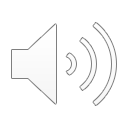 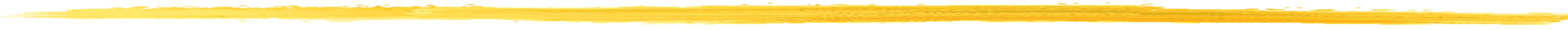 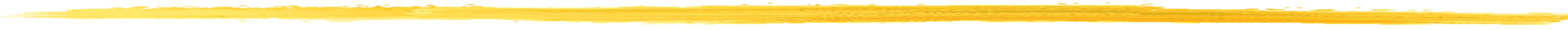 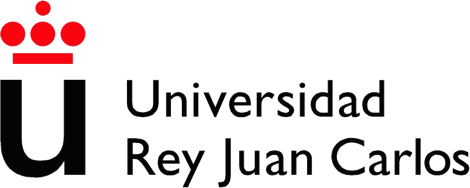 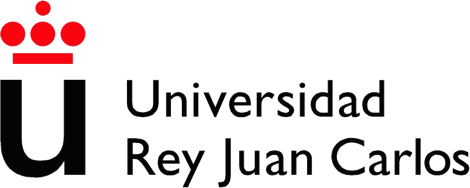 13
Función valor estado
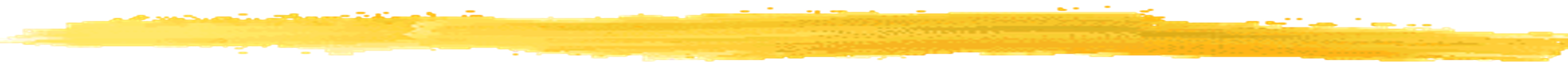 ¿Por qué hablamos de valores esperados?
Pueden existir acciones no deterministas:
La ganancia (recompensa) esperada de una acción con varios posibles resultados es la suma de cada resultado multiplicado por su probabilidad de ocurrir

Suponemos que π*(st)=a es una acción no determinista:
rt+1	rt+2
1/3
a/rt 2/3
…
st+1	st+2
st
r’t+1
r’t+2
…
s’t+1	s’t+2
 1

	 2



i1

i1

 r
 r '
i
i
V *(st )  rt 

En este caso:

i 

i 
t
t
3
3


	
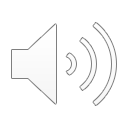 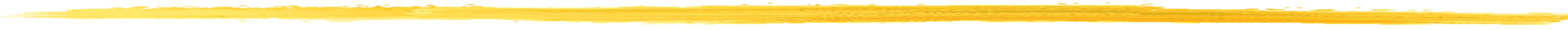 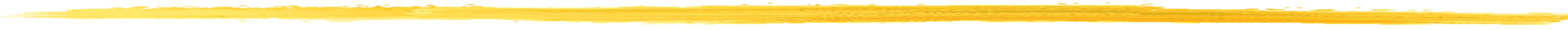 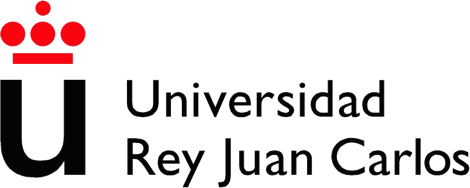 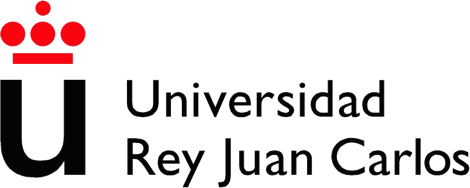 14
Ejemplo
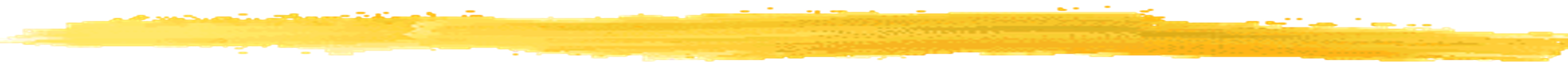 π*(s) – “mejor” acción que se pueda realizar en el estado s; acción que maximiza recompensa esperada acumulada futura
V*(s) - máxima recompensa esperada acumulada que se pueda obtener a partir de un estado s (con la política óptima)
Q*(s,a) - máxima recompensa esperada acumulada que se pueda obtener al ejecutar la acción a en s (y luego seguir con la política óptima)
•
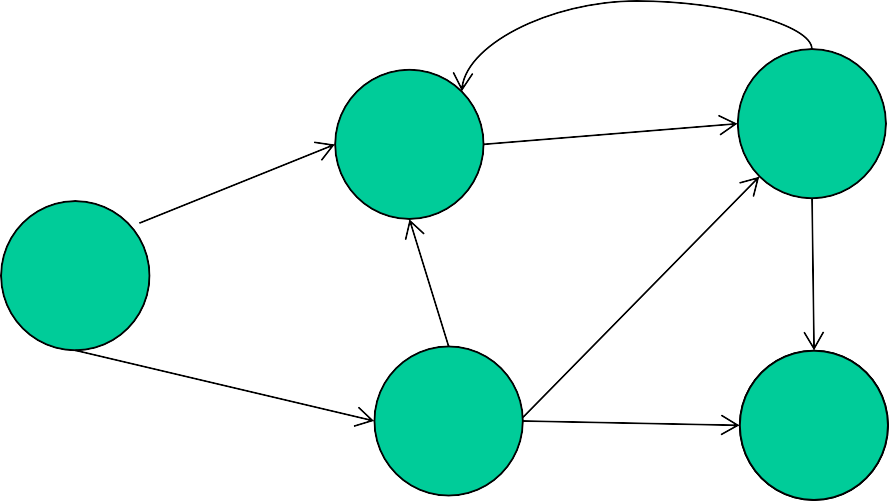 a/-3
s3
s1
b/-1
a/2
b/6
s
0
a/6
1/2
b/-3
b/10 1/2
s2
ss4
4
¿Quales serían los valores de π*(_), V*(_)	y Q*(_,_) en este ejemplo (suponiendo	=1)?
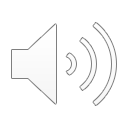 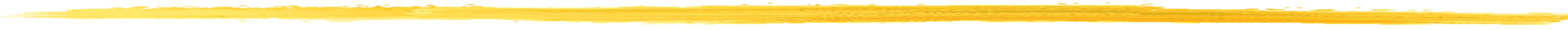 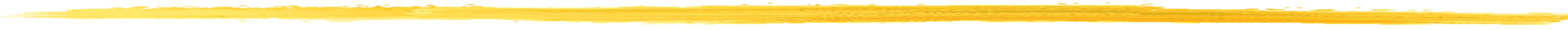 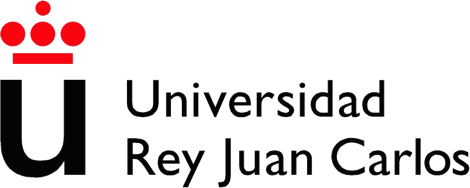 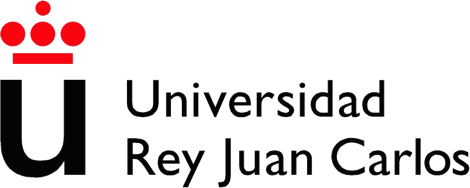 15
Relación entre funciones
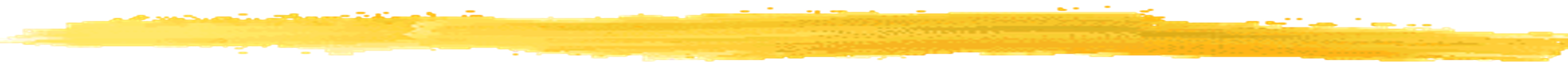 Q* puede calcularse en base a las recompensas inmediatas y los valores de V*:
Q*(s0,a)=?
1/2
a/10
1/2
Q*(s0,b)=?
s2
V*(s3)=6
b/7
s1
s0
V*(s )=2
1
s3
V*(s4)=0


1	1

s 'S
Q*(s ,a)  R(s ,a)  
0	0
T (s ,a, s ') V  (s ')  10  	6 	0	 13
(para   1)
*
 2

0
2


	

Q (s ,b)  R(s ,b)  
T (s ,b, s ') V  (s ')  7   1 2   9
(para   1)
*
*
0	0
0
s 'S
De forma genérica:
Q*(s,a)  R(s,a)   T (s,a, s ') V *(s ')
s 'S
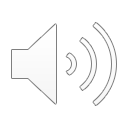 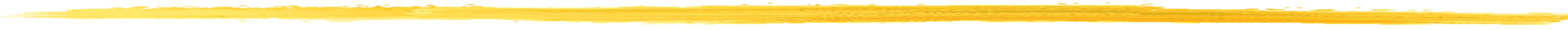 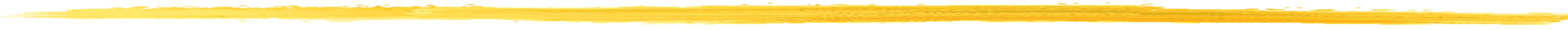 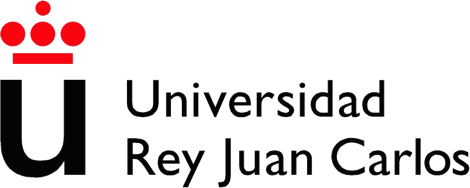 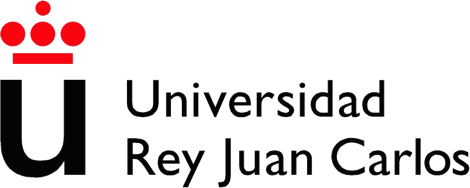 20
Relación entre funciones
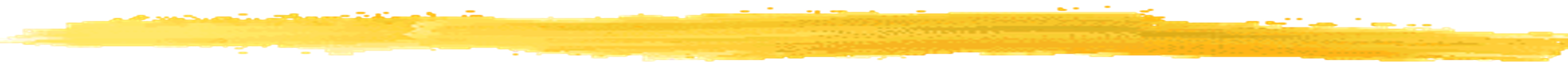 Y V* puede calcularse en base a los valores de Q*:
Q*(s0,a)=13
1/2
a/10
Q*(s0,b)=9
s
2
b/7
s1
s0
1/2
V*(s0)=?
s3
V *(s )  max{Q*(s ,a);Q*(s ,b)}  max{9;13}  13
0	0	0


De forma genérica:
max
Q*(s,a)
V *(s)  
a A
0, si no hay acciones disponibles en s
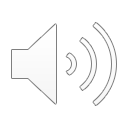 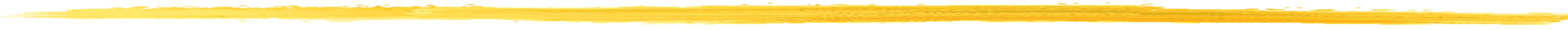 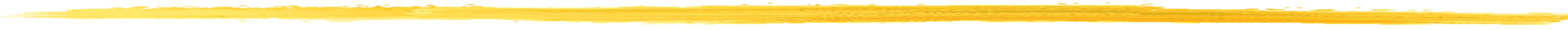 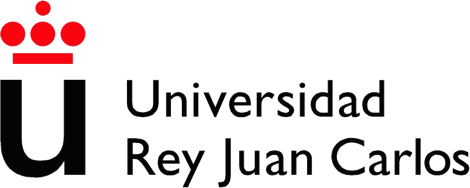 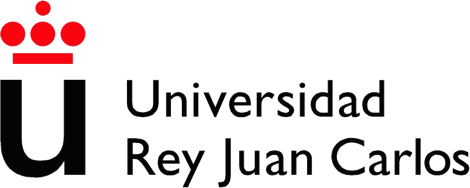 21
Relación entre funciones

Y π* puede calcularse en base a los valores de Q*:
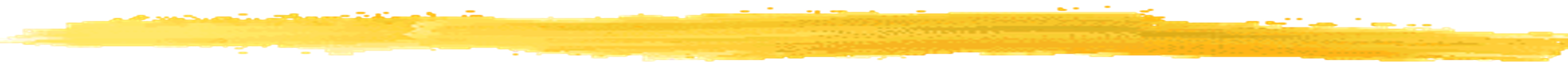 Q*(s0,a)=13
1/2
a/10
Q*(s0,b)=9
s
2
b/7
s1
s0
1/2
π*(s0)=?
s3
 *(s )  arg max{Q*(s ,a);Q*(s ,b)}  argmax{13;9}  a
0	0	0
De forma genérica:
 *(s)  maxarg
{Q* (s,a)}
a A
Es decir: la mejor acción en el estado s es aquella acción que tiene el mayor valor Q*(s,-)
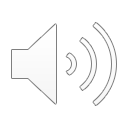 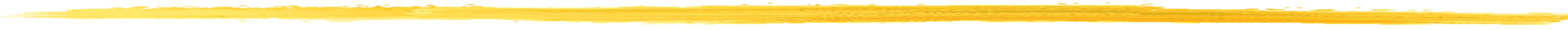 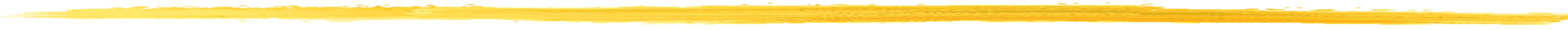 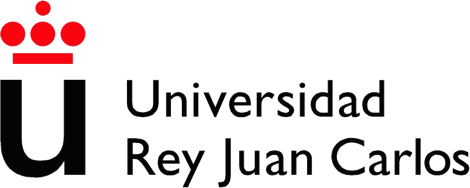 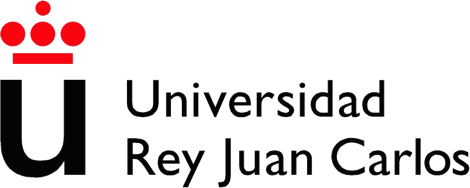 22
Resumiendo
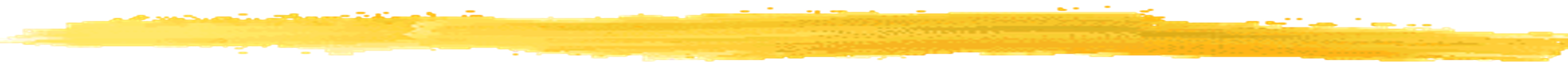 Tenemos
1.
V *(s)  max	Q*(s,a)	(0, si no hay acciones disponibles en s)
a A
2.	Q*(s,a)  R(s,a)   T (s,a, s ') V *(s ')
s 'S
 *(s)  maxarg	{Q*(s,a)}
a A
3.
Si tenemos Q* podemos calcular V* y π*

Podemos reformular la ecuación de Q*:
Q*(s,a)  R(s,a)   T (s,a, s ')  max
Q*(s ',b)
b A
s 'S
Es la ecuación de optimalidad de Bellmann para la función valor estado- acción:
Representa un sistema de ecuaciones que tiene solución única y se puede resolver de forma iterativa; con ello podemos calcular los valores de Q*
23
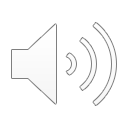 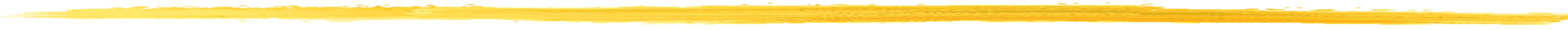 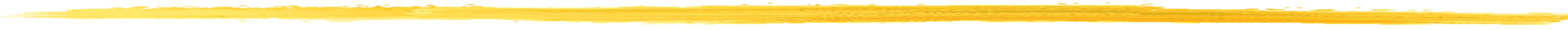 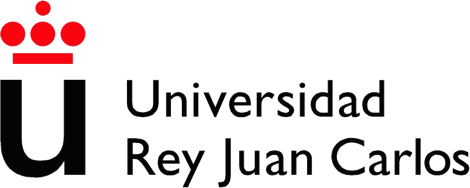 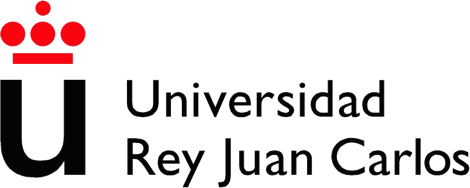 Observación: Funciones de valor en entornos deterministas
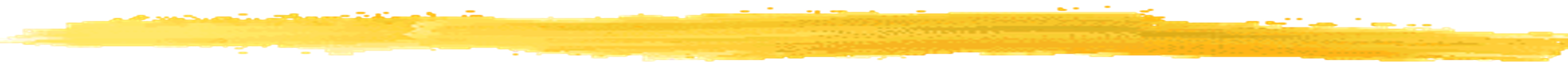 En entornos deterministas, la función Q* puede simplificarse:
Q*(s,a)  R(s,a)   T (s,a, s ')  max
s 'S
Q*(s ',b)
b A
Q*(s,a)  R(s,a)    max	Q*(s ',b)
b A


Donde s’ es el estado al que se llega desde el estado s con la acción a, es decir T(s,a,s’)=1.
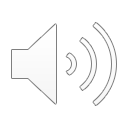 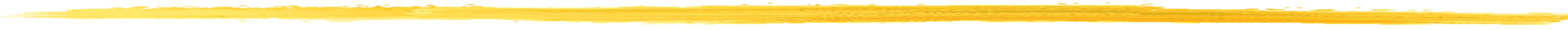 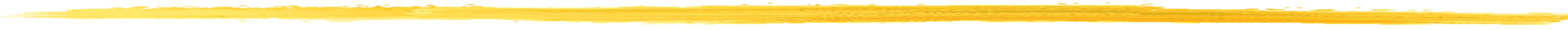 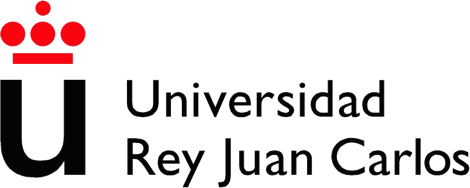 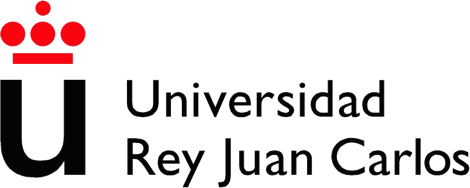 24
Ejemplo Jugar a la lotería
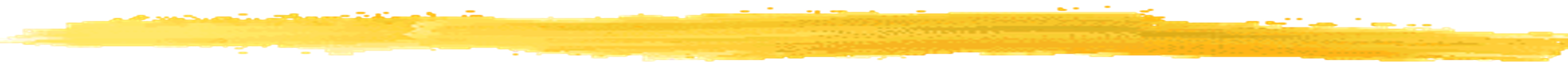 Cobrar/1.000.000
1/1.000.000
no jugar/0
s2
sganado
s1
s0
jugar/-2
sperdido
999.999/1.000.000
Calcular la política óptima, y los valores de V* y Q* de este problema (suponiendo	=1).
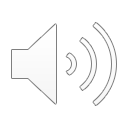 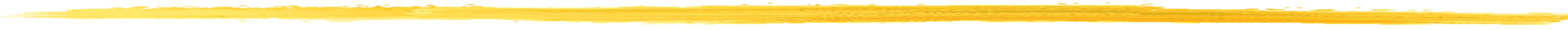 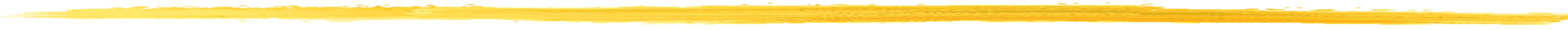 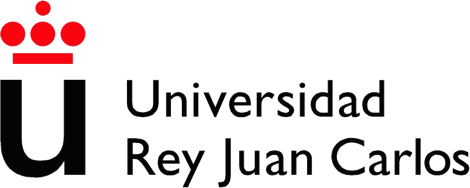 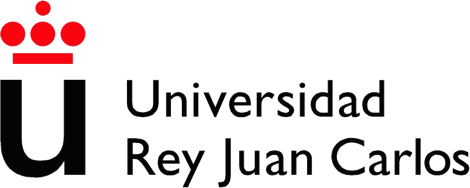 25
Problema: Calcular Q*
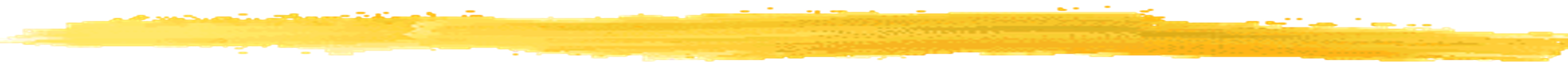 Q* nos proporciona la política óptima
Cómo calcular Calcular Q*?:
Q* (s, a)  R(s, a)   T (s, a, s ')  max	Q* (s ', b)
bA
s 'S
*
maxbA Q (s ', b)  0
Recuerda: si no hay acciones posibles en s’:

Esta fórmula nos permite calcular los valores de Q* de forma iterativa
Ejemplo:
a/3
s2
s
a/5
4
(con *=1)
s
1
s3
b/0
s5
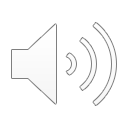 b/1
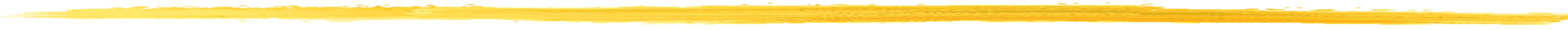 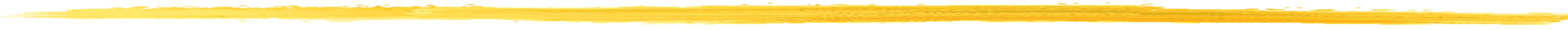 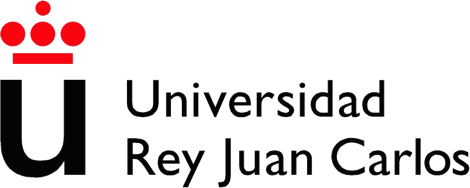 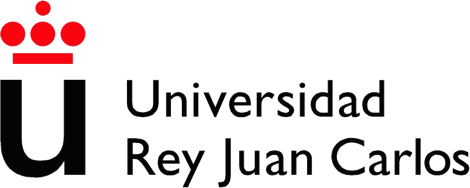 27
Aprendizaje por refuerzo
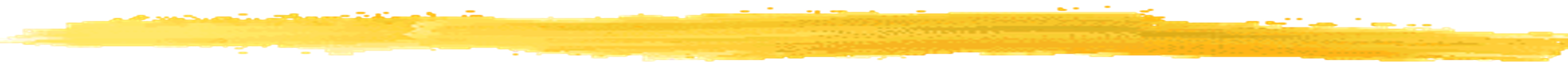 Resumen:

Bloque 4: Aprendizaje automático
Introducción al aprendizaje automático
Aprendizaje de árboles de decisión
Aprendizaje de Redes Neuronales
Evaluación de métodos de aprendizaje supervisado
Aprendizaje por refuerzo
Formalización: Procesos de decisión de Markov
Resolver un proceso de decisión de Markov
Resolver el problema sin conocer el modelo del entorno: APRENDIZAJE
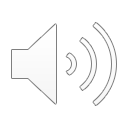 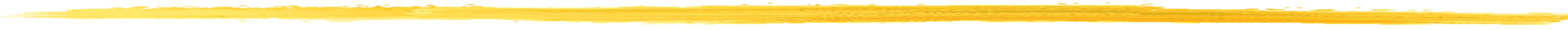 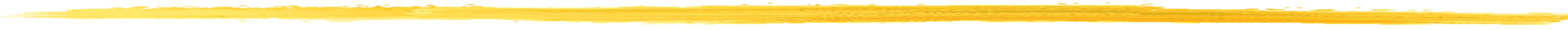 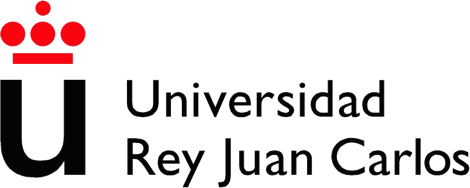 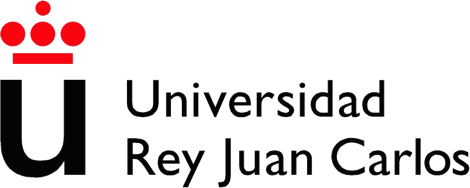 28
Resolver un MDP
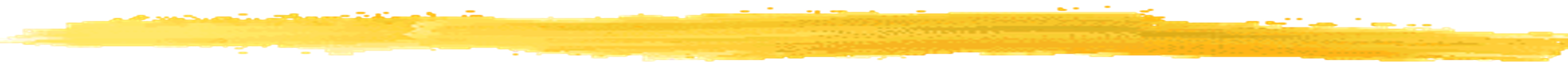 En el caso generalizado, el cálculo de Q* es algo más complejo que la idea presentado antes
Por ejemplo si existen ciclos:
¿Qué sería π*(s1) y π*(s3)? y
¿Cuales los valores V* de estos estados?
s2
a/3
s1
s3
b/0
s5
b/1
a/1
Presentamos un algoritmo de programación dinámica, el “algoritmo de iteración de valores” que calcula la política óptima mediante la iteración de los valores de Q*
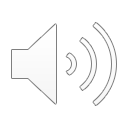 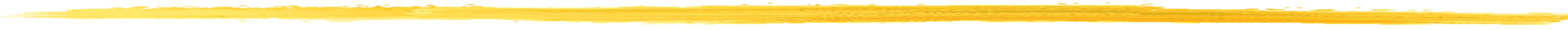 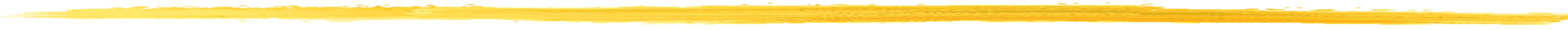 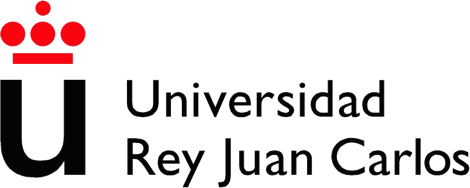 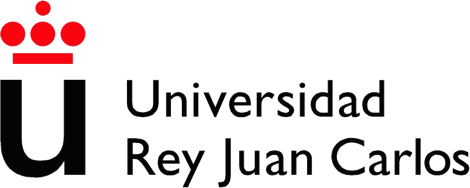 29
Algoritmo de iteración de valores
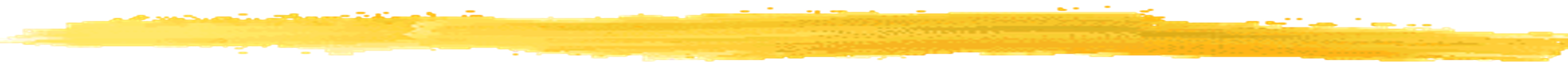 Algoritmo de iteración de valores (para V*, Q* y π*)
Para todo s y todas las acciones a aplicables en s:
Q*(s, a) := inicializar
Repetir
cambio := 0
5
6
7
// por ejemplo a 0
Para todo s y todas las acciones a aplicables en s: old := Q*(s,a)
Q* (s, a) : R(s, a)   T (s, a, s ')  max	Q* (s ', b)
bA
s 'S
cambio := max{cambio, |old-Q*(s,a)|}
8
Hasta que cambio < 	//  positivo define el criterio de terminación
Devuelve Q*
Devuelve V*, calculado por V * (s)  max	Q* (s, a)
aA
Devuelve  *, tal que s :  * (s)  maxarg	Q* (s, a)
aA
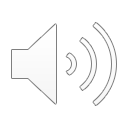 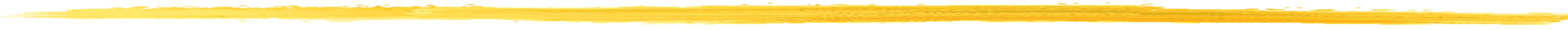 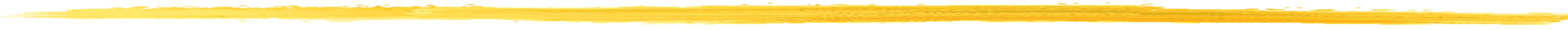 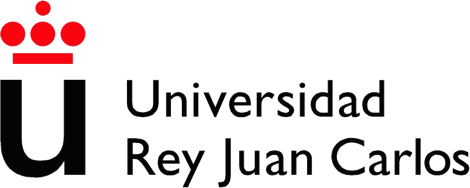 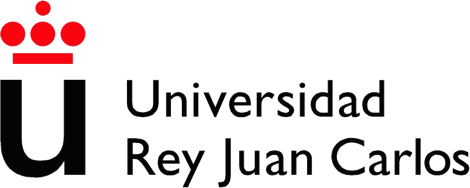 30
Nuestro ejemplo
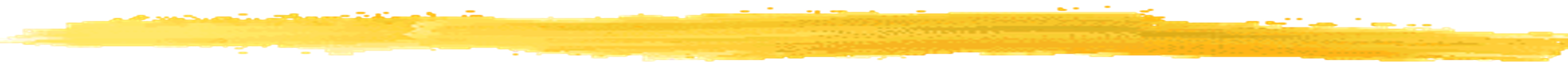 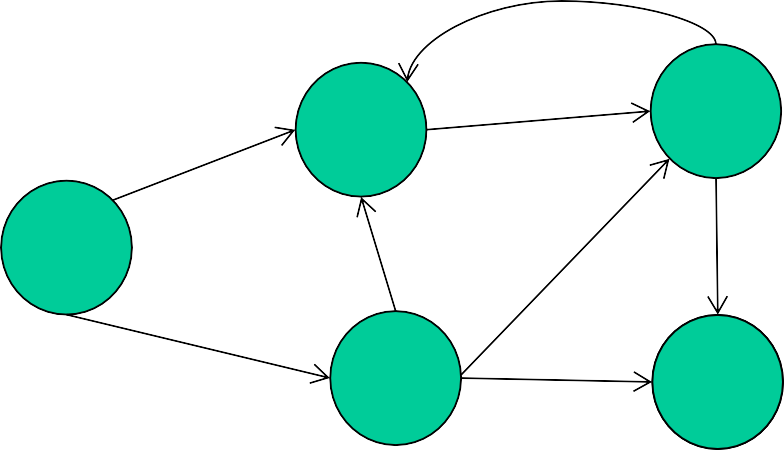 a/-3
Q* inicializados a 0
	Orden de ejecución en cada iteración:
Estados: de s0 a s4
s3
s1
b/-1
a/2
b/6
s0
a/6
1/2
Acciones: a; b
Parámetro =1
b/-3
b/10 1/2
s2
ss4
4
¿Cuales serían los valores de Q*, V* y π* que se obtienen con el algoritmo?
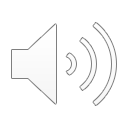 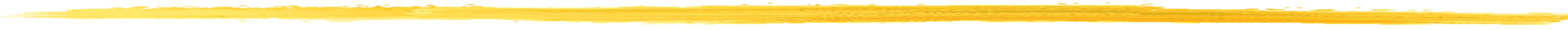 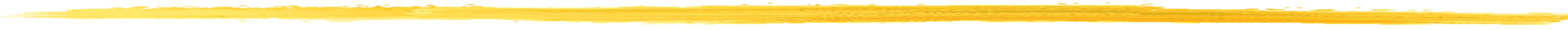 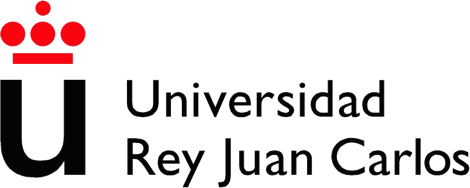 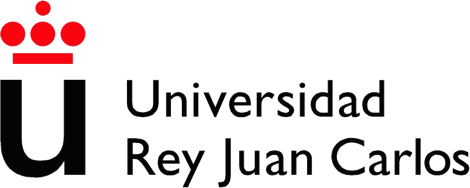 31
Nuestro ejemplo
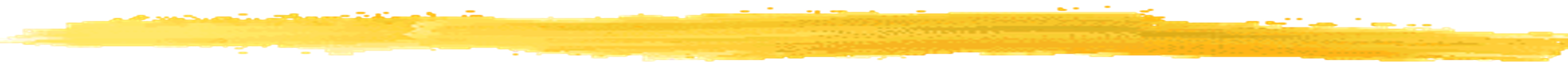 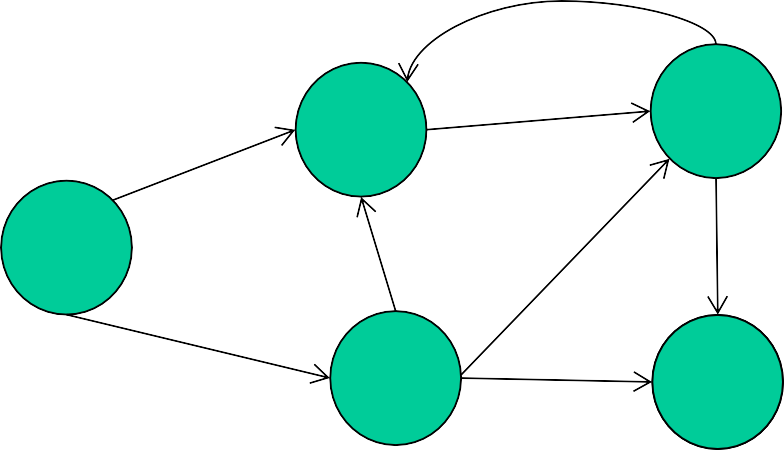 a/-3
Q* inicializados a 0
	Orden de ejecución en cada iteración:
Estados: de s0 a s4
s3
s1
b/-1
a/2
b/6
s0
a/6
1/2
Acciones: a; b
Parámetro =1
b/-3
b/10 1/2
s2
ss4
4
Los valores de la 4ª iteración ya son los definitivos.
La política óptima y los valores de V* son las siguientes:
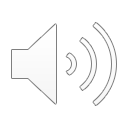 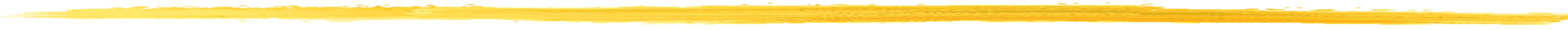 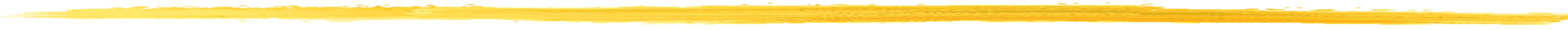 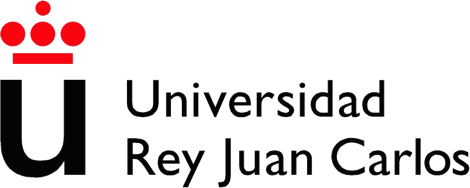 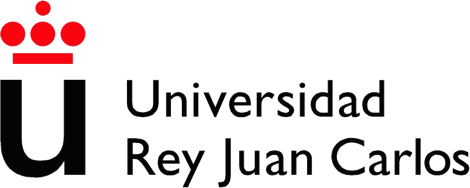 Para casa: calcular las tablas para =0,9.
33
Resumen MDP
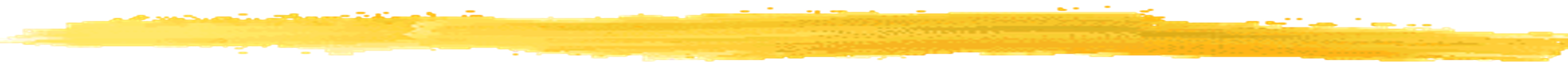 Hemos visto:
Formalización de problemas de decisión como Proceso de Decisión de Markov
Un algoritmo (Iteración de Valores) para resolver un MDP
El algoritmo proporciona la política óptima π*, aquella que tiene la mayor recompensa acumulada esperada.
Si <1 y  es lo suficientemente pequeño (o se itera para siempre) el algoritmo encuentra la mejor política
Hay otros algoritmos para resolver MDPs (p.e. Iteración de políticas)
Extensiones (básicamente para entornos más complejos):
Entornos con recompensas estocásticas
POMDP: “Partially Observable Markov Decision Problems”
No se sabe con exactitud el estado al que se ha llegado después de una acción; se observa el estado con una cierta probabilidad
Ejemplo: Poker
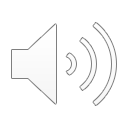 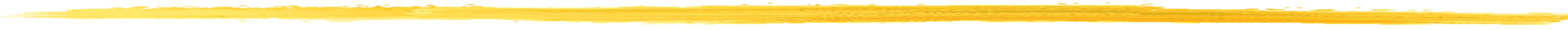 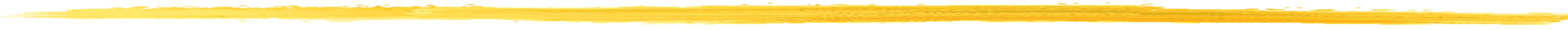 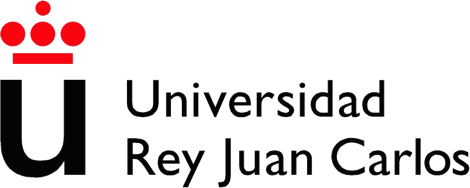 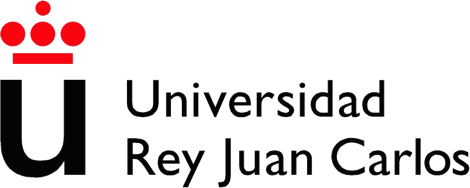 34
Otro ejemplo: encontrar salida
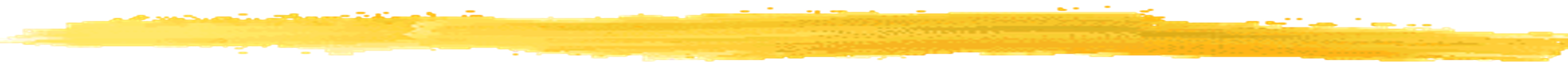 Estados = cuadrados
Transiciones = flechas (con reward) Estado arriba-derecha = objetivo
-1
-1
-1
-1
-1
-1
-1 -1
-1 -1
+100
-1
-1
-1
-1
-1
-1
-1
-1
-1 -1
-1
-1
-1
-1
-1
-1
-1
-1
-1 -1
-1
-1
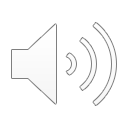 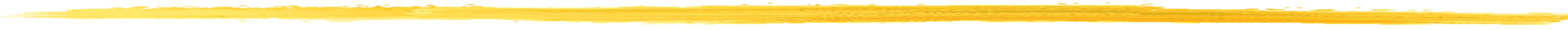 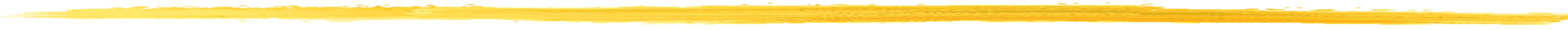 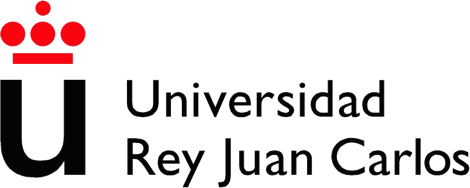 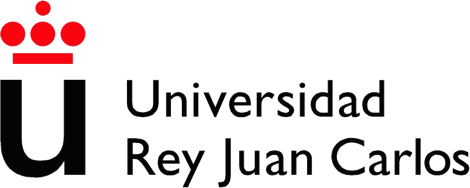 35
Ejemplo: encontrar salida
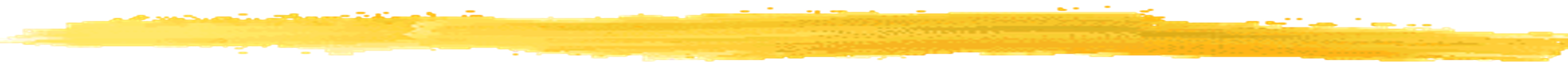 Valores de V*(s) y Q*(s,a)
-1
-1
γ = 0.9
42.6
48.5
48.5 -1
48.5
Q*(3,1,U)=100+γ·0=100 Q*(3,2,U)=-1+γ·100=89 Q*(3,2,L)=-1+γ·79.1=70.2
-1
48.5
55
70.2
-1
70.2
100
62.2 -1
62.2
-1
-1 55
42.6
-1
79.1
-1	-1
70.2 89
89
-1
48.5
-1
42.6
-1
62.2
79.1 -1
79.1
48.5
-1
37.3
42.6
-1
32.6
-1
37.3
-1
70.2
-1
-1
-1
79.1
79.1
-1
-1
32.6
37.3
42.6
42.6
-1
37.3
37.3 -1
28.3
32.6
32.6
¿Cual sería la política óptima?
¿Éste es un entorno determinista o no determinista?
36
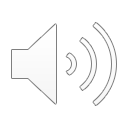 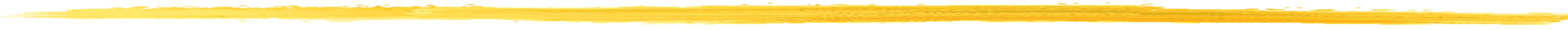 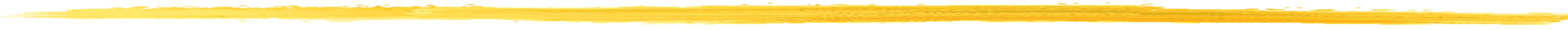 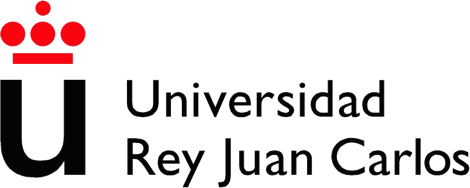 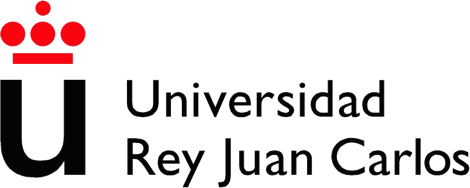 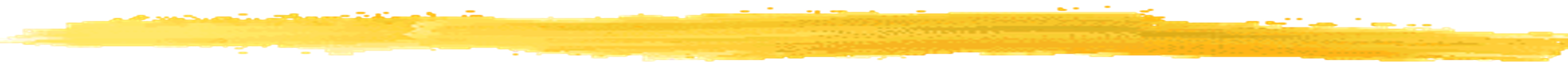 Tema 12 - Parte 2
“Aprendizaje por Refuerzo: Q-Learning”

Profesores:
Sascha Ossowski, Alberto Fernández y Holger Billhardt
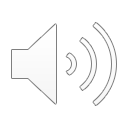 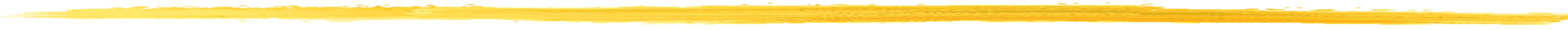 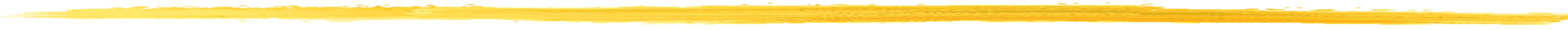 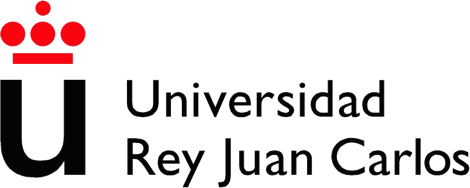 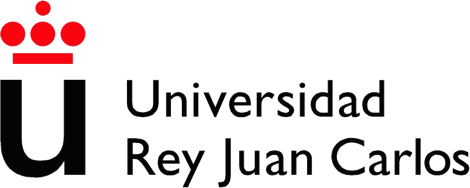 1
Aprendizaje por refuerzo
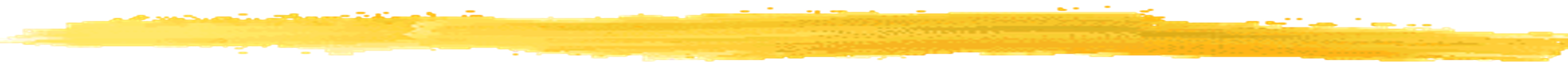 Resumen:

Bloque 4: Aprendizaje automático
Introducción al aprendizaje automático
Aprendizaje de árboles de decisión
Aprendizaje de Redes Neuronales
Evaluación de métodos de aprendizaje supervisado
Aprendizaje por refuerzo
Formalización: Procesos de decisión de Markov
Resolver un proceso de decisión de Markov
Resolver el problema sin conocer el modelo del entorno: APRENDIZAJE
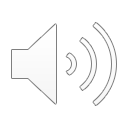 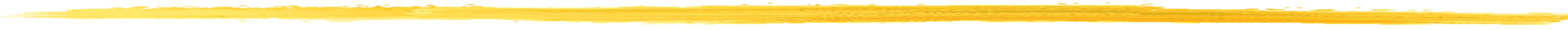 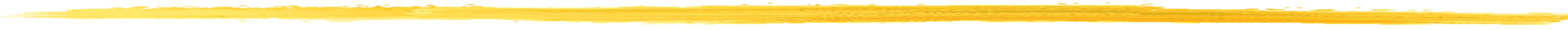 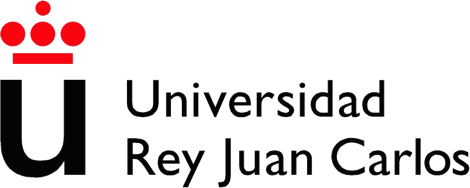 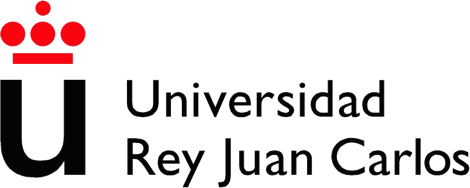 2
Aprendizaje por Refuerzo
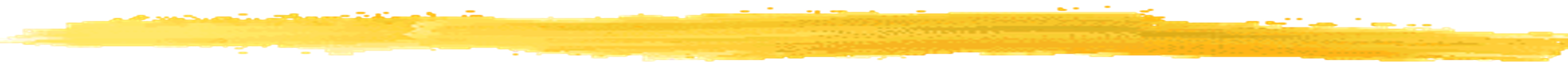 Hemos visto como resolver el problema de la decisión en entornos con recompensas tipo MDPs (encontrar la política óptima)
Problema:
Para resolver un MDP es necesario conocer el modelo (transiciones, probabilidades, recompensas)
En muchos casos se desconoce el modelo completo o el entorno es demasiado complejo para modelarlo
Ejemplos:
Robot que debe moverse en en un almacén
Labirinto
Jugar al ajedrez
Aprender la política óptima
Aprendizaje por refuerzo (recompensas recibidas del entorno)
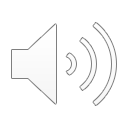 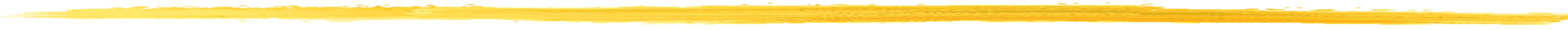 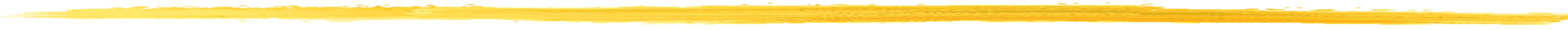 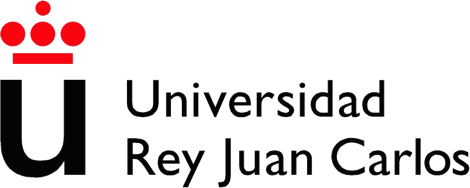 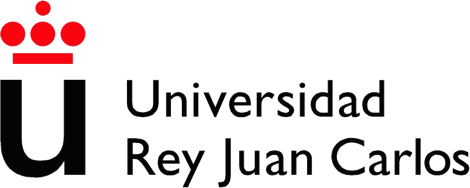 3
Nuestro ejemplo de antes
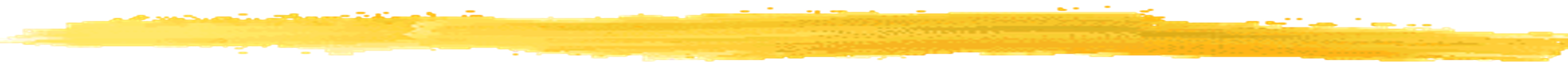 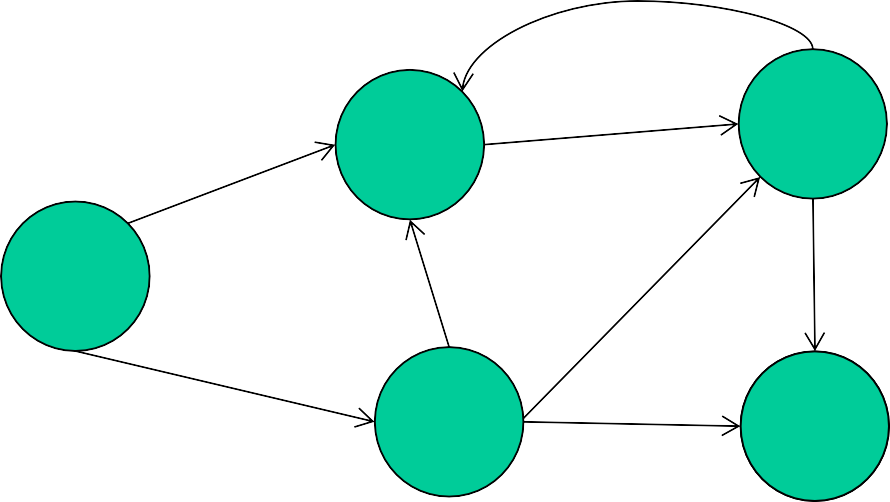 a/-3
s3
s1
b/-1
a/2
b/6
s
0
a/6
1/2
b/-3
b/10 1/2
s2
ss4
4
Ojo: ¡ahora no conocemos el modelo del entorno!
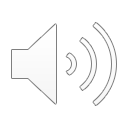 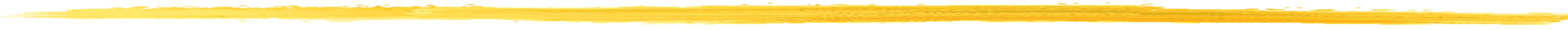 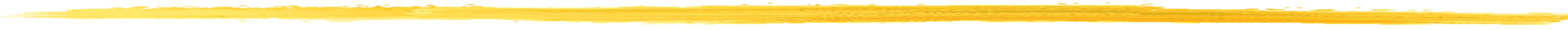 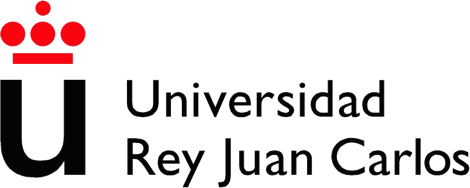 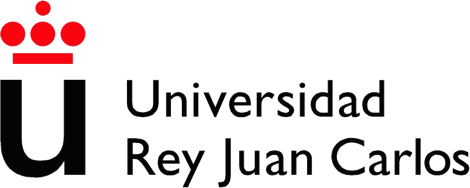 4
Problema de aprendizaje en entornos MDP
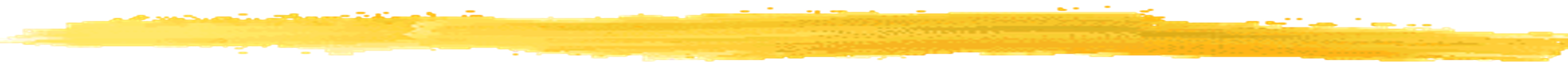 Entorno:
Conjunto de estados posibles S; posiblemente no se conoce (sólo los estados visitados)
Conjunto de acciones posibles A (y relación de acciones por estados (s,a); posiblemente sólo parcialmente conocido
Modelo de transición T:SAPr(S); desconocido
Modelo de recompensas R: SA ; desconocido
Entorno T(s,a,s’) R(s,a)
s’, r
a
Agente
π(s)
s, r
Objetivo:
Aprender la política que maximiza las recompensas acumuladas esperadas (política óptima π*:S A )
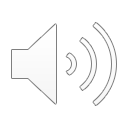 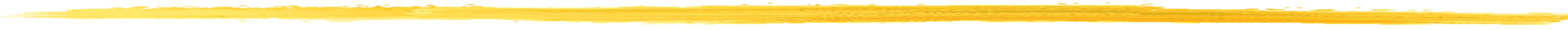 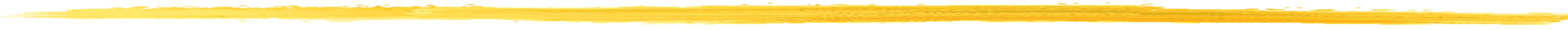 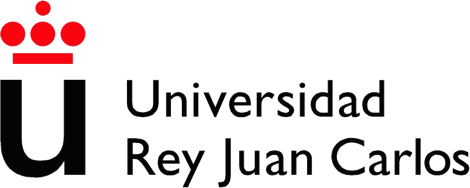 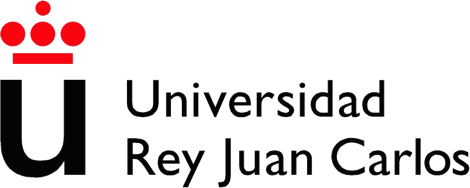 5
Ejemplo ilustrativo:
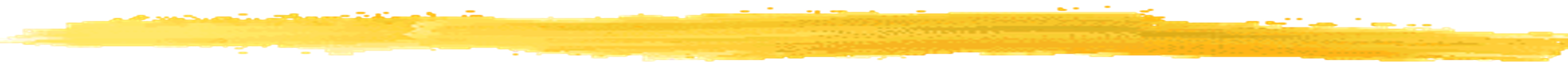 Imaginamos un labirinto del cual sabemos lo siguiente:
Hay diferentes caminos y algunos salen del labirinto
En cada camino o ganamos o perdemos una cantidad de euros (recompensas) que desconocemos a priori
No conocemos a priori los posibles caminos ni todos los posibles estados
En cada estado (cruce de caminos) podemos elegir entre varias acciones
(caminos)
Objetivo: ¡Queremos aprender las acciones que debemos realizar en cada momento para pasar el labirinto con la mayor ganancia posible!
Para ello podemos recorrer el labirinto tantas veces como queramos. (Las

S
¿Cómo podemos aprender las acciones óptimas en cada estado?
A
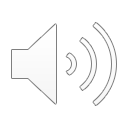 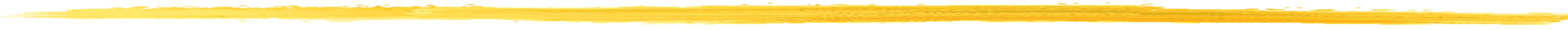 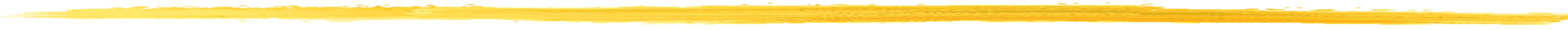 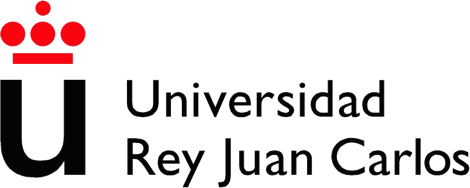 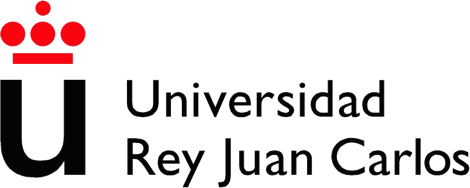 6
Aprendizaje por refuerzo
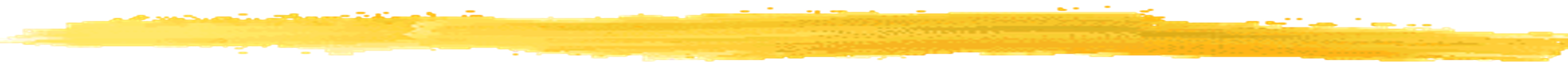 Idea básica:
Actuar en el entorno por “Prueba y error”
Mejorar la política de control en base al refuerzo (recompensas) recibido
Entorno T(s,a,s’) R(s,a)
s’, r
Hay diferentes métodos de aprendizaje por refuerzo:
1.Métodos libres del modelo
Sólo se intenta aprender la política óptima
Ejemplo:
Q-learning (Watkins, 1989)
a
Agente
π(s)
s, r
2.Métodos basados en el modelo
Se aprende también el modelo (de transiciones y recompensas)
Se usa esta información para actualizar la política aprendida
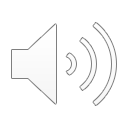 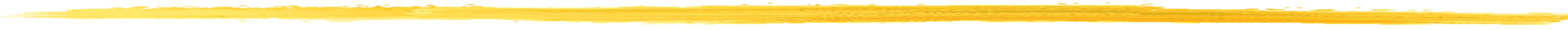 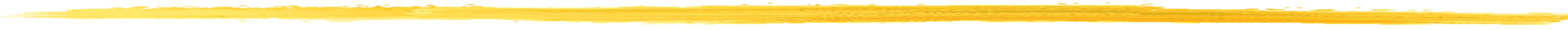 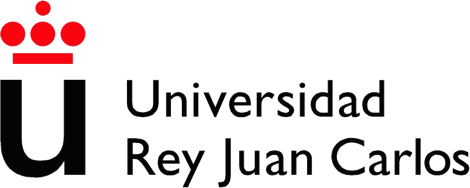 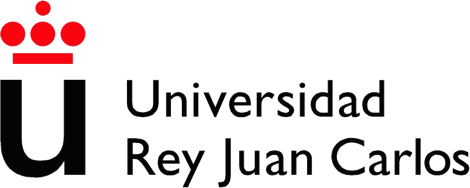 7
Q Learning
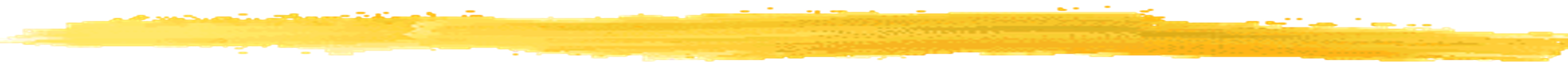 Idea general:
Aprender una función Q que aproxime la función Q*
Usando esta función para determinar la política del agente por:
π (s) = argmax Q(s, a)

Algoritmo muy similar al algoritmo de iteración de valores para resolver un MDP
Algoritmo que mejora los valores Q durante varios (muchos) episodios
Es decir, el agente aprende a mejorar su política repitiendo episodios en el mismo entorno
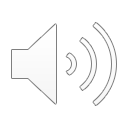 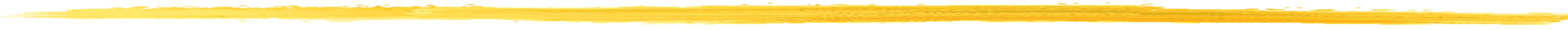 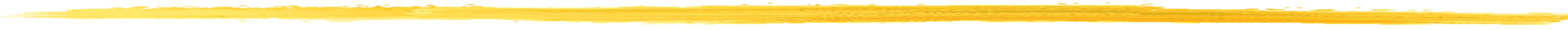 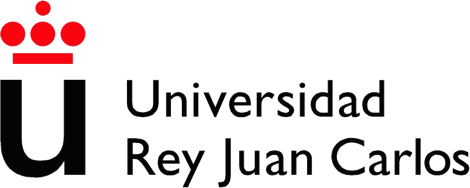 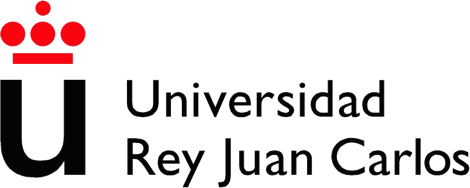 8
Q-learning para entornos deterministas
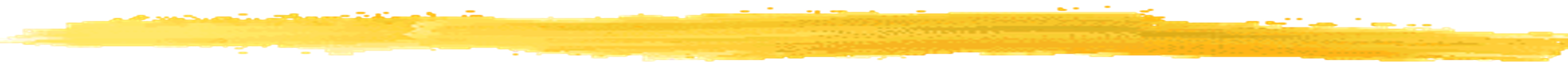 Repite para muchos episodios (o para siempre)
01:	s ← observar estado entorno
02:	if s es un estado desconocido:	// inicialización de los valores de Q 03:
04:
05:
06:
07:
08:
09:
10:
11:
12:
13:
for all acciones a en s añade Q(s,a) a la memoria e inicializa su valor
while s != estado terminal do
a ← seleccionar siguiente acción en s
ejecutar a
r ← recompensa
s’ ← nuevo estado
if s’ es un estado desconocido:
// o durante toda la vida
// Política de selección de acciones
// inicialización de los valores de Q
for all acciones b en s’ añade Q(s’,b) a la memoria e inicializa su valor
Q(s, a) ← r + γ · max Q(s’, b)
//actualización de Q
b
s ← s’
end while
Memoria: los valores de Q
se almacenan en una tabla
<estado,acción>
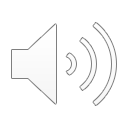 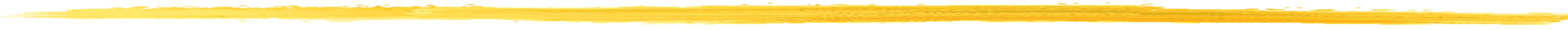 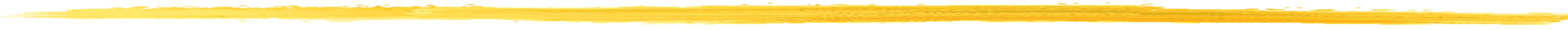 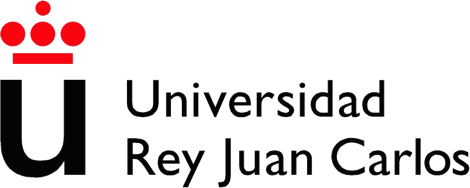 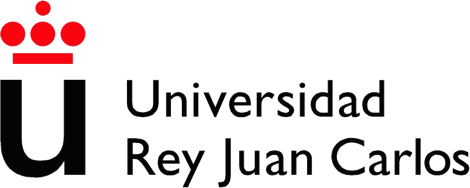 9
Ejemplo de actualización
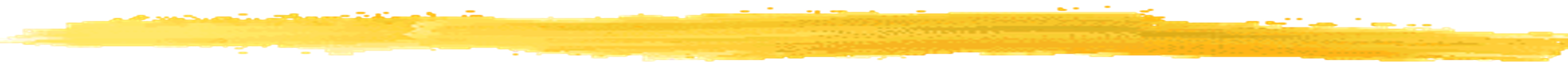 Supón la siguiente situación (los valores de Q(s,a) en rojo) y el agente se
encuentra en s0
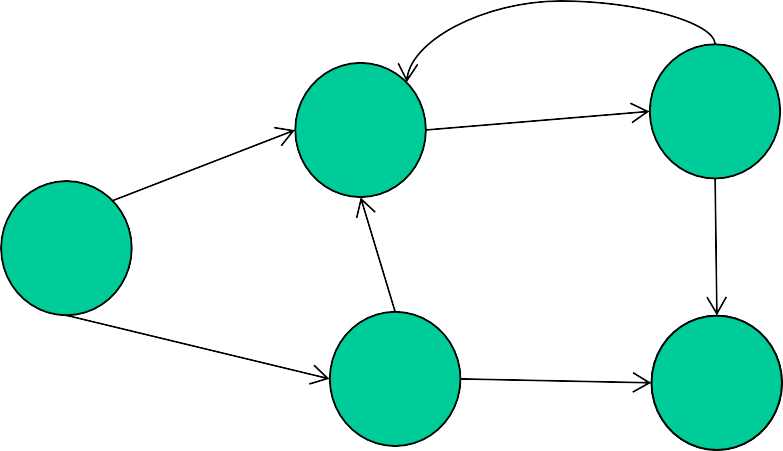 a/-3 Q(s1,b)= -1
b/-1
s3
Q(s ,a)= 2
s1
0
a/2
b/6
s
0
a/6
b/-3
b/10
s2
ss4
4
Q(s0,b)= 0
El agente tiene dos acciones posibles: a con Q(s0, a)=2 y
b con Q(s0, b)=0.
Supongamos que elige a.
Después actualiza	Q(s0, a)
r + γ · maxa Q(s1, a)
2 + γ ·( -1) = 1,1 (para γ=0,9)
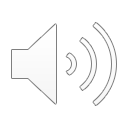 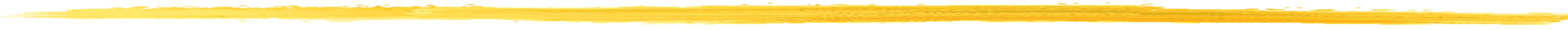 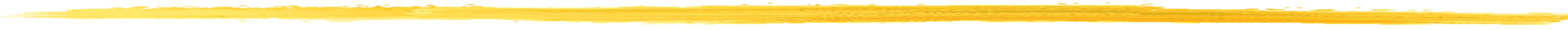 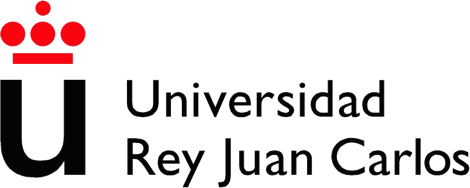 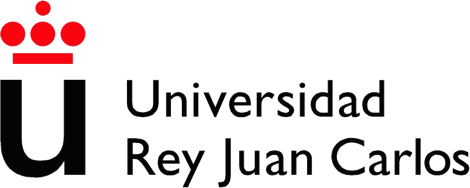 10
Nuestro ejemplo (determinista) inicial
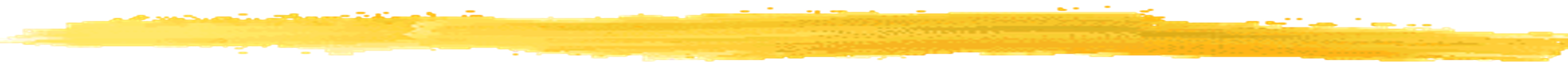 Recordad que no conocemos el modelo
a/-3
Parámetros:
Q(s,a) inicializados en 0
En cada estado se selecciona la 	acción con mayor valor Q(s,a)
En caso de empate se elige
aleatoriamente (aquí, la acción “arriba”)
Estado inicial s0
γ=1
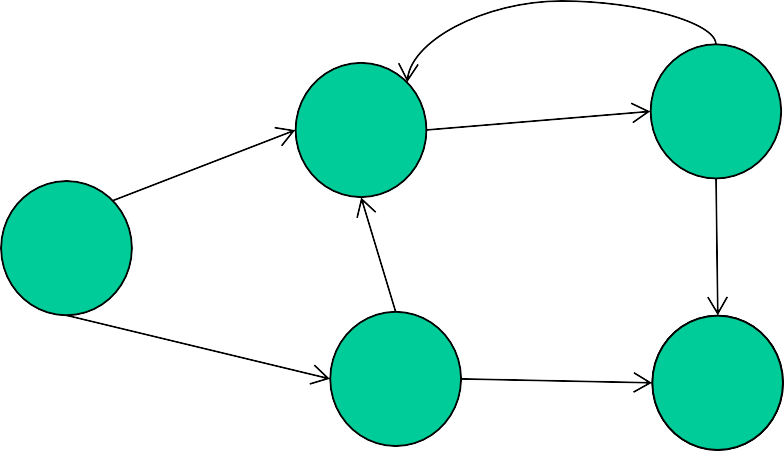 s3
s
1
b/-1
a/2
b/6
s
0
a/6
b/-3
b/10
s2
ss4
4
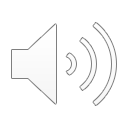 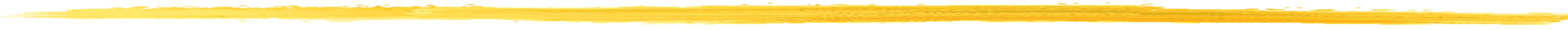 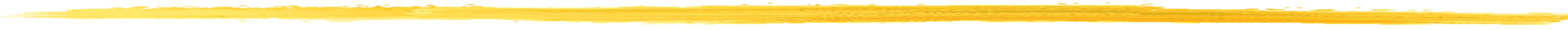 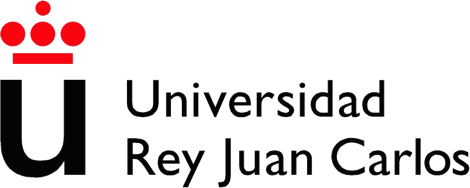 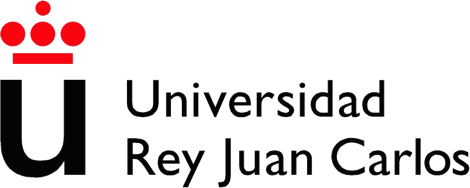 11
Nuestro ejemplo (determinista) inicial
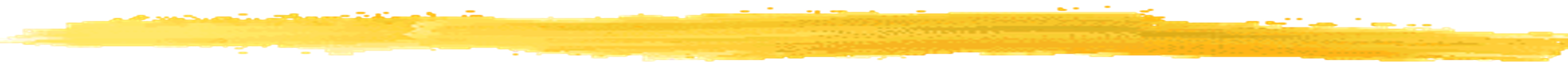 Repetimos el mismo episodio (desde s0) con los valores actuales de Q(s,a)
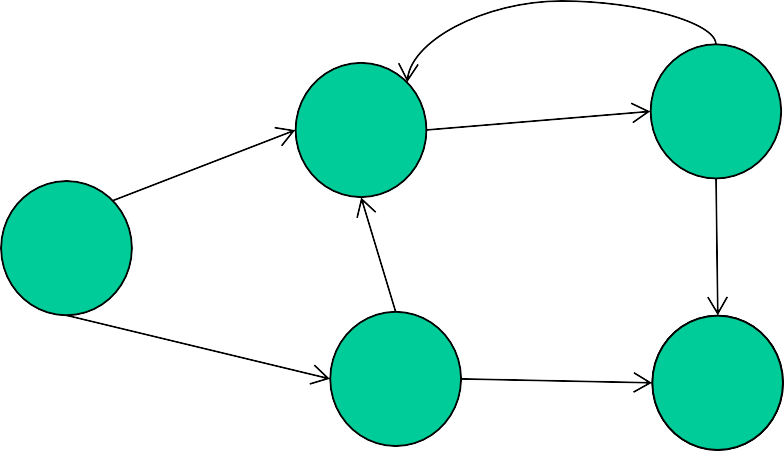 a/-3
s3
s1
Mismos parámetros:
Q(s,a) inicializados en 0
En cada estado se selecciona la
acción con mayor valor Q(s,a)
En caso de empate se elige
aleatoriamente (aquí, la acción “arriba”)
γ=1
b/-1
a/2
b/6
s0
a/6
b/-3
b/10
s2
ss4
4
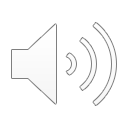 ¿Qué ocurre si repitimos el mismo episodio de nuevo (y de nuevo)?
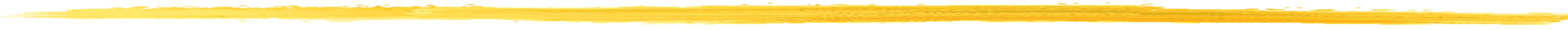 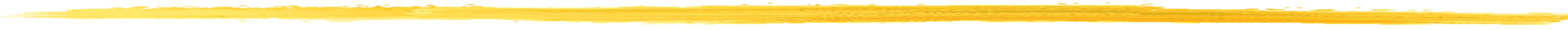 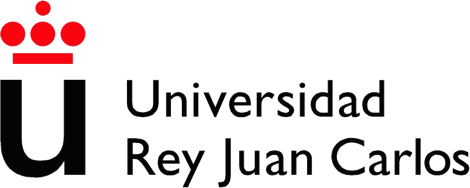 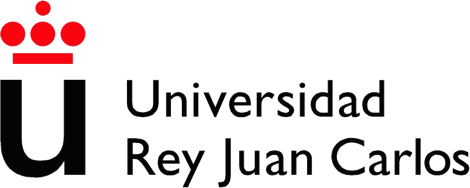 12
Q Learning: política de selección de acciones
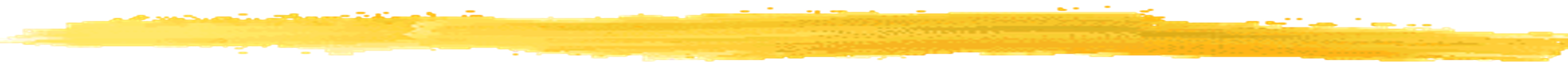 Política aprendida (después de muchas ejecuciones):
Q(s3,b)=-4
a/-3
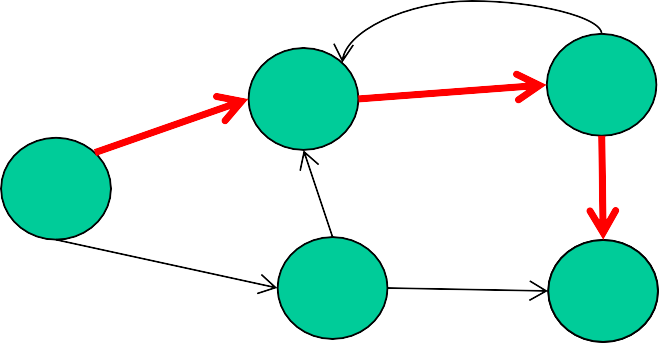 b/-1 Q(s1,b)=5
Q(s0,a)=7
s3
s1
a/2 b/-3
b/6  Q(s3,b)=6
s0
a/6
b/10
ss4
s2
Q(s ,b)=0
Ojo: no se sabe nada de s2
4
0
Observamos que el agente “aprende” un camino bueno:
s0  >	s1	>	s3  >	s4  con una recompensa acumulada de 7
NO se encuentra el camino óptimo:
s0	>	s2  >	s1  >	s3  >	s4  con una recompensa acumulada de 8

Problema: el agente no explora lo suficientemente el entorno
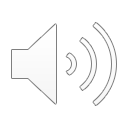 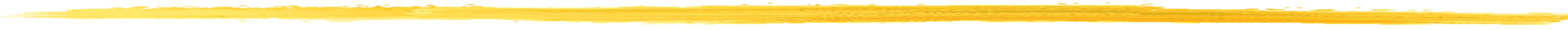 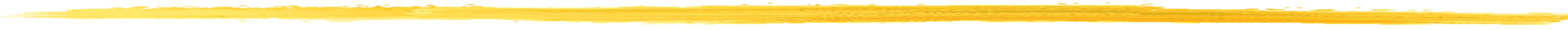 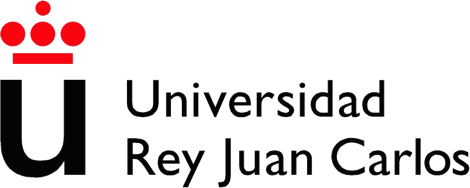 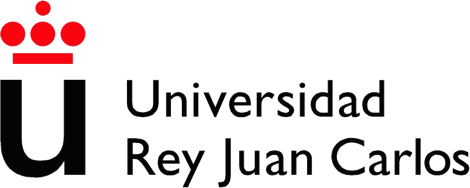 13
Q Learning: política de selección de acciones
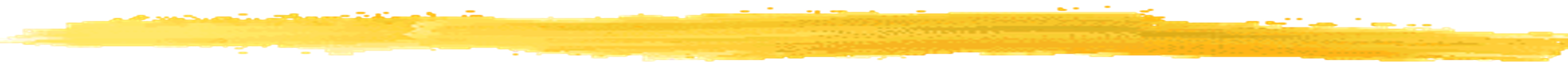 Dilema: El agente quiere explotar lo aprendido (ejecutar las mejores acciones conocidas), pero necesita también explorar posibles nuevas acciones

Varias posibles estrategias de seleccionar la siguiente acción en un estado s:

Política greedy:
En cada estado s, elige siempre la acción a que tiene el mayor valor Q(s,a):
argmaxaAQ(s, a)
Si hay varias, elige aleatoriamente entre ellas

Problema:
hay riesgo de explotar demasiado acciones buenas, descubiertas al principio del aprendizaje, y no considerar acciones potencialmente mejores
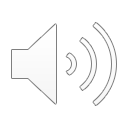 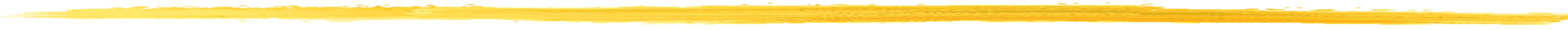 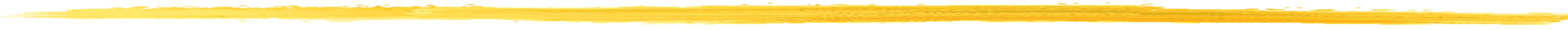 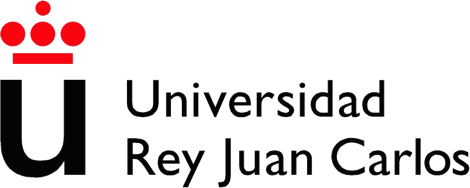 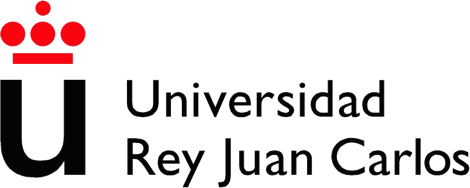 14
Q Learning: política de selección de acciones
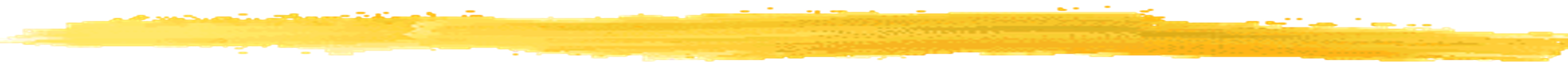 Política -greedy:
En cada estado s, elige una acción a según el criterio siguiente:
Elige la acción a con el máximo valor de Q(s,a) con probabilidad 
Elige cualquier acción de forma aleatoria con probabilidad 1-
Explora más que una política greedy
Posible secuencia de selección de acciones:
…
(	- acción de mayor valor Q;	- acción aleatoria)

Hay otras posibilidades (p.e.: SOFTMAX)
Idea: explorar más al principio
Conformo se aprende más: explotar más y explorar menos
…
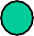 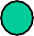 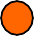 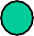 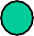 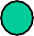 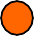 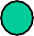 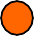 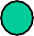 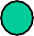 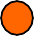 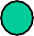 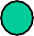 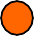 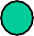 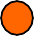 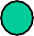 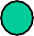 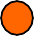 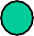 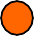 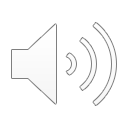 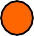 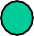 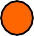 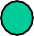 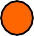 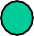 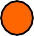 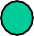 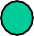 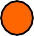 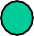 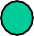 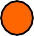 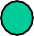 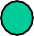 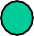 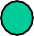 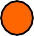 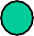 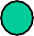 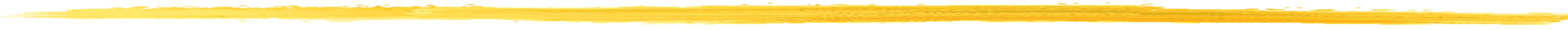 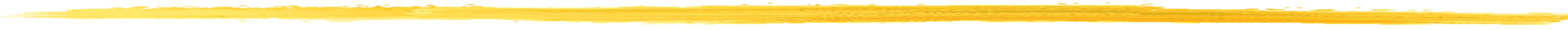 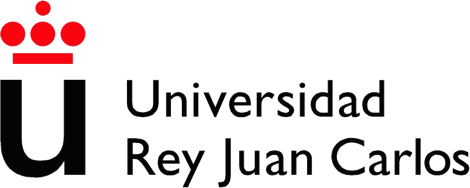 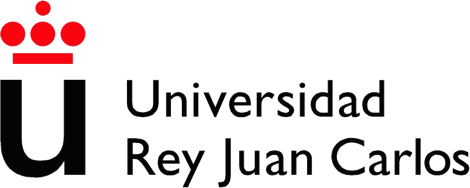 15
Q-learning: Inicialización
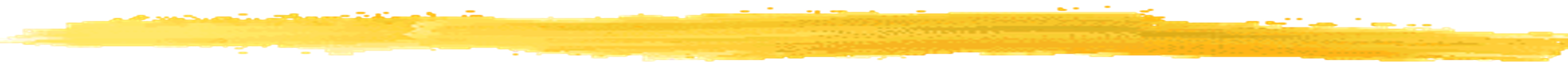 Q(s, a) se puede inicializar de manera pesimista (con valores bajos) o de manera optimista, es decir, con valores altos (mayores a las recompensas esperadas)
La inicialización optimista favorece la exploración (¿Por qué?)

a/-3
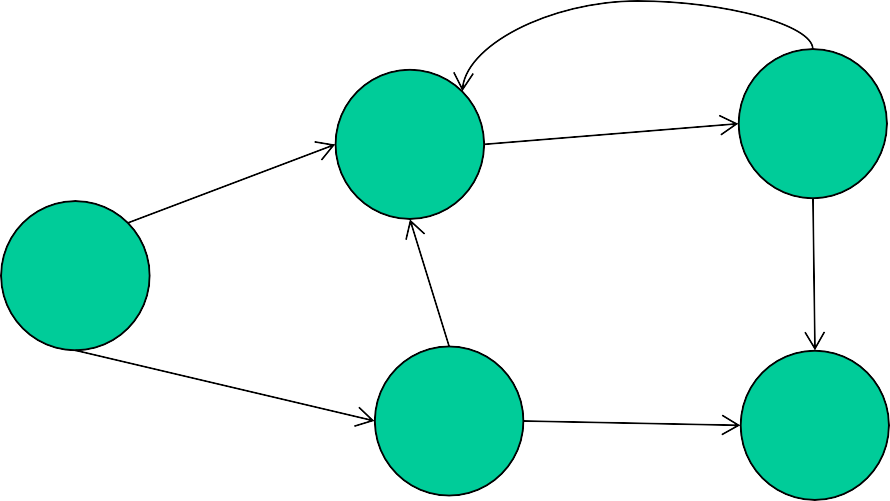 20
a/2
s3
s1
b/-1
b/6
s
0
a/6
b/-3
20
b/10
s2
s4
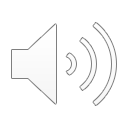 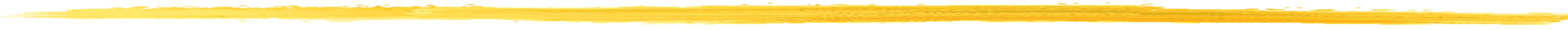 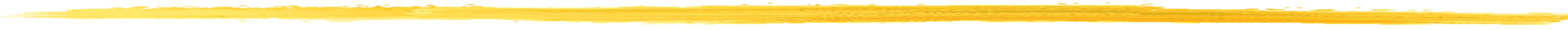 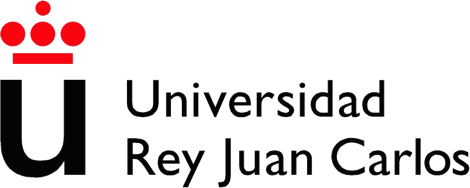 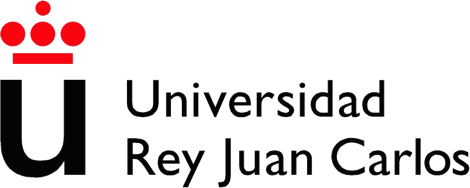 16
Q-learning para entornos NO deterministas
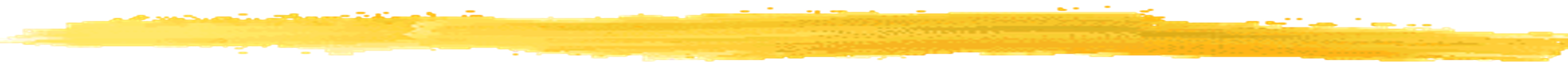 ¿Que pasa si el entorno no es determinista?
Por ejemplo: al realizar una acción a en el estado s es posible transitar a s’ (con probabilidad p’) o a s’’ (con probabilidad p’’)
Q=20
p’’
-10
p’
s’
a
Q=10 Q= -10
s
s’’
Q= -30

No se puede actualizar Q(s,a) con r + max(Q(s’,a’)), porque sería como confiar que ejecutando la acción a en el estado s siempre se transita al estado s’
Hay que actualizar Q(s,a) solo con una parte de esta información nueva
que se acaba de descubrir
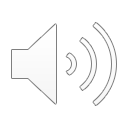 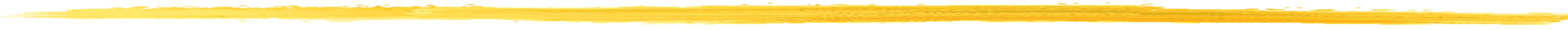 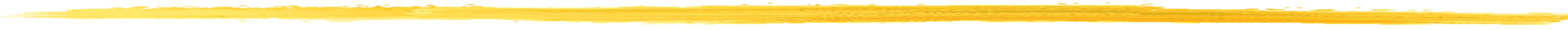 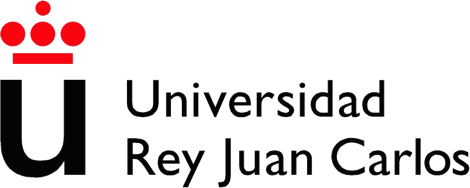 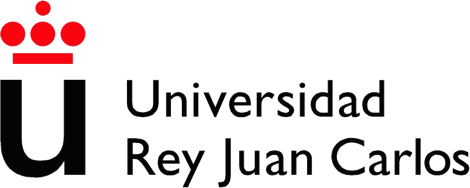 17
Q-learning para entornos NO deterministas
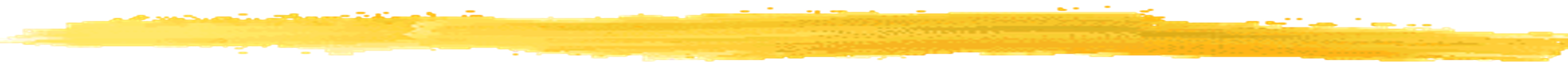 Repite para muchos episodios (o para siempre)
01:	s ← observar estado entorno
02:	if s es un estado desconocido:	// inicialización de Q(s,a)
03:
for all acciones a en s añade Q(s,a) a la memoria e inicializa su valor
10:
11:
12:	s ← s’
13:	end while
for all acciones b en s’ añade Q(s’,b) a la memoria e inicializa su valor
Q(s, a) ← (1-  Q(s, a) +  [r + γ · max Q(s’, b) ]
//	actual. de Q
b
// 0< <1: constante de aprendizaje
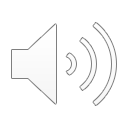 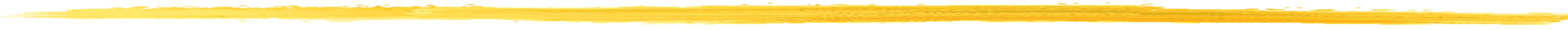 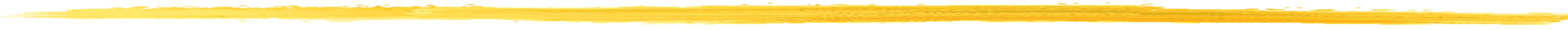 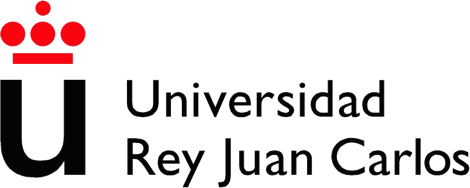 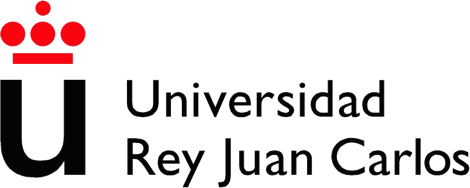 18
Q-learning: No determinista
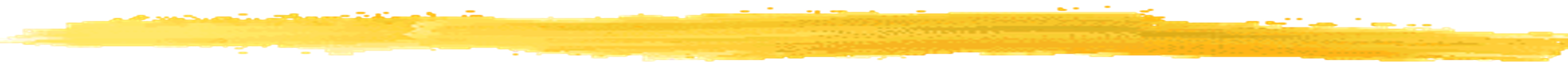 La formula de actualización es muy recurrente en el aprendizaje por
refuerzo:
estimación anterior
Q(s, a) ← (1- · Q(s, a) +  · [ r + γ · max Q(s’,b) ]
b
estimación actualizada
nueva información
Se actualiza el valor de Q(s, a) aplicando una especie de media ponderada entre el valor estimado hasta ahora (valor aprendido en el pasado) y el valor observado en la situación actual
 representa la porción (ponderación) de la nueva información respecto a la estimación anterior
0< <1: (típicamente  es pequeño; se da mucho más peso a la estimación anterior)
Si  es mayor: más rápido cambian los valores de Q(s,a)
Si  es menor: se obtiene una mayor precisión de los valores Q(s,a)
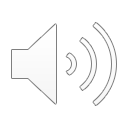 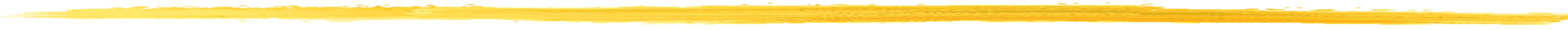 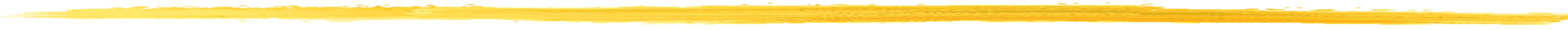 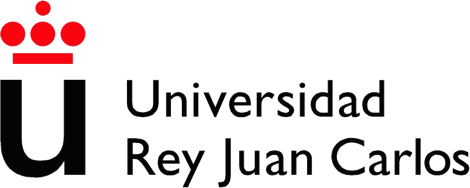 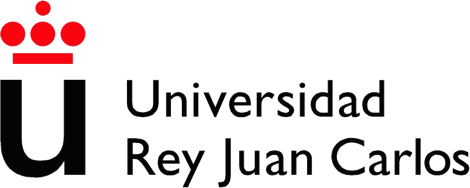 19
Ejemplo de actualización
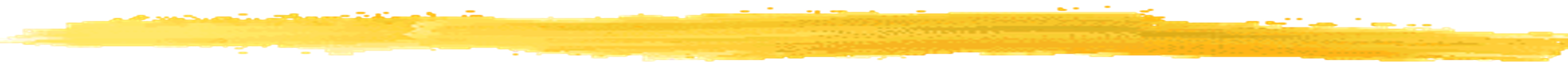 Supón la siguiente situación (el agente se encuentra en s2)
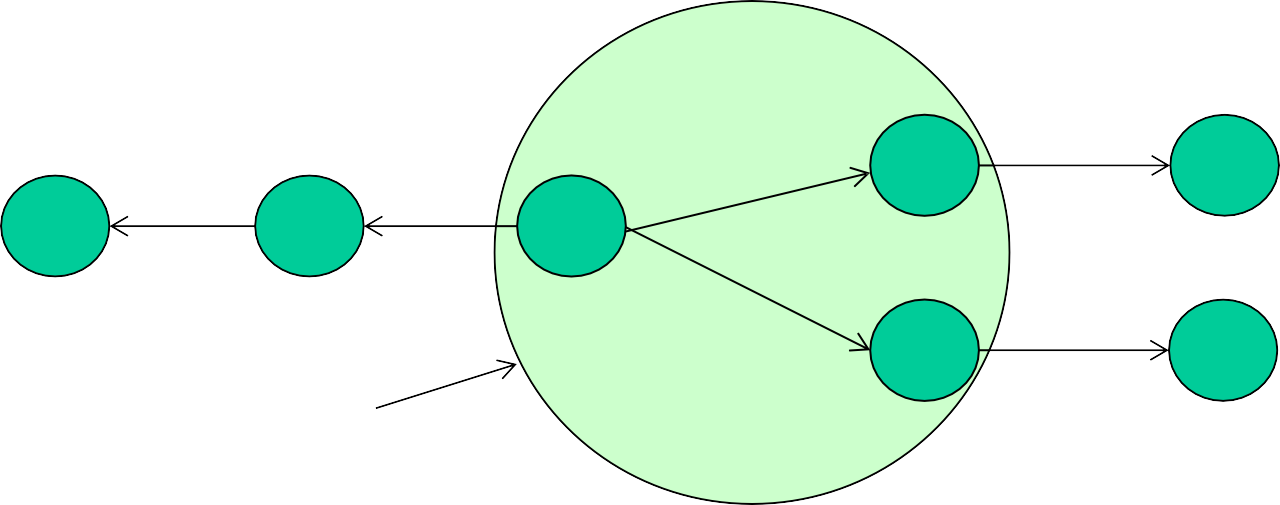 Q(s5,a)=-6
Q(s4,a)=0
r=-10
a
s
6
Q(s2,b)=-11
r=-11
b
a r=-6
p=?
r=0
s5
s8
a
s4
s2
r=6 a
Q(s7,a)=6
s
9
s7
p=?
Acción no determinista
Q(s2,a)=6
El agente elige la acción a con Q(s2, a)=6 y como resultado transita al estado s5 y recibe la recompensa 0
Después actualiza Q(s2, a):
Q(s2, a) ← (1- · Q(s2, a) +  · [r + γ · maxb Q(s5, b)]
← (1-   · 6 +  · [0 + γ ·(-6)]= 0,9·6 + 0,1·[-5,4]=5,4 -0,54=4,86
(para γ=0,9 y 
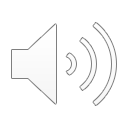 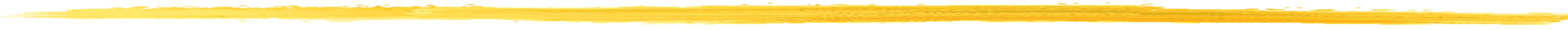 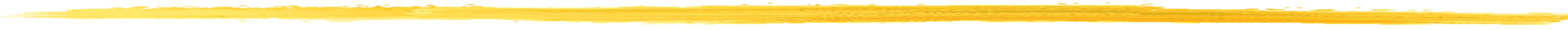 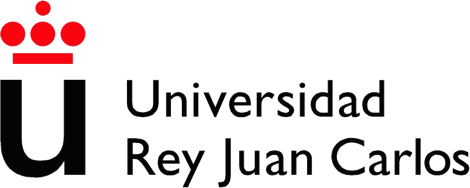 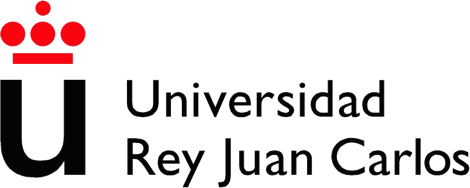 20
Nuestro ejemplo ( no determinista) inicial
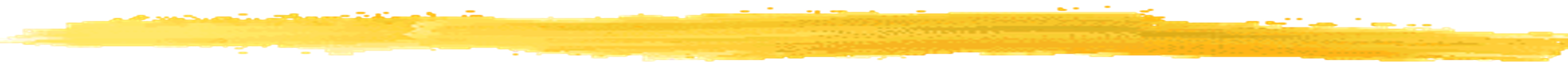 Recordad que no conocemos el modelo
Aplica el algoritmo de aprendizaje a este problema y
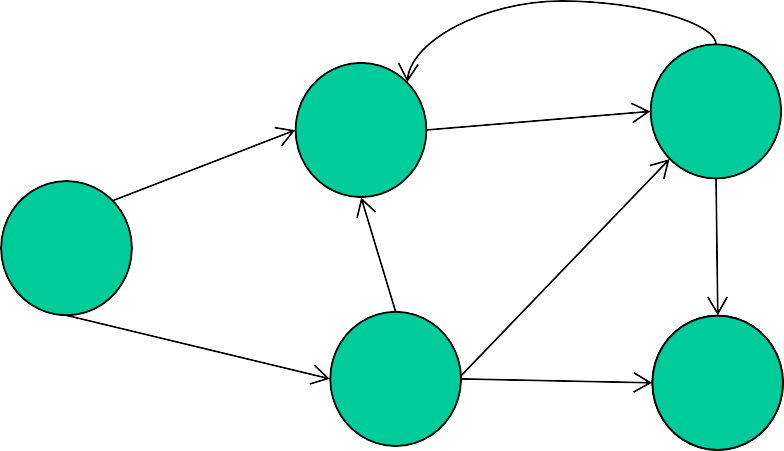 a/-3
presenta la evolución de los valores de Q en una tabla como la de abajo. Repite 3 episodios:
-En los dos primeros episodios el agente elige siempre
la acción de mayor valor Q (y la acción b en caso de empate)
-En el tercer episodio, ocurre lo mismo, salvo en el estado inicial s0, en el que el agente elige la acción b para explorar.
-Respecto a la acción b en s2, supón que la primera vez que el agente ejecuta esta acción, se transita al estado
s3, la segunda al estado s4, la tercera de nuevo a s3 y así sucesivamente.
s3
s1
b/-1
a/2
b/6
s
0
a/6
1/2
b/-3
b/10 1/2
s2
ss4
4
Parámetros:
Q(s,a) inicializados en 0
Estado inicial s0
γ=1;  
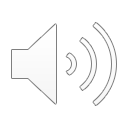 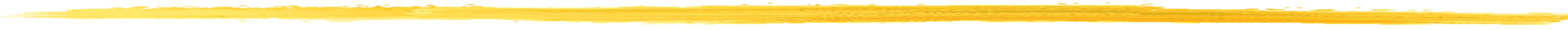 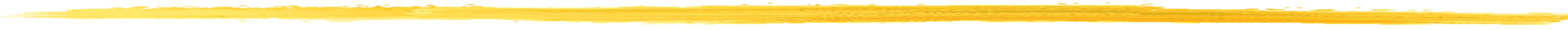 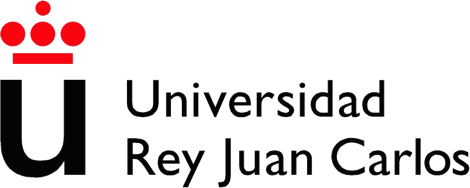 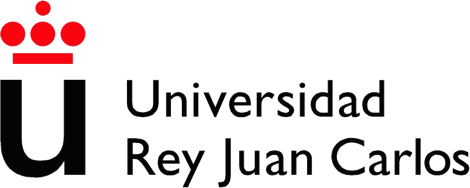 21
Aprendizaje por refuerzo: Q-learning
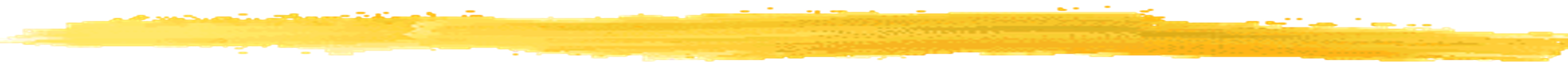 Q-learning garantiza la convergencia de Q(s, a) a Q*(s, a) si:
El entorno se puede modelar como un MDP
En cada actualización i de Q(s,a) la constante de aprendizaje  es tal que
∞	∞
∑ i  ∞ y ∑ i	 ∞

i=0	i=0

Es decir,  debe disminuir con el tiempo
Un posible ejemplo:
  n(s,a), donde n(s,a) es el número de veces que se ha actualizado el valor Q(s,a)

Cada pareja (s, a) es visitada un número infinito de veces
El entorno es estacionario (es decir, la probabilidad de transitar de s
a s’ ejecutando la acción a no varía en el tiempo)
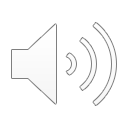 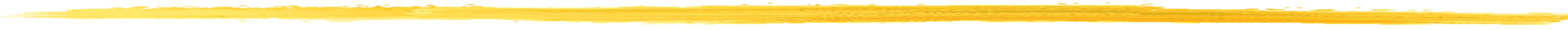 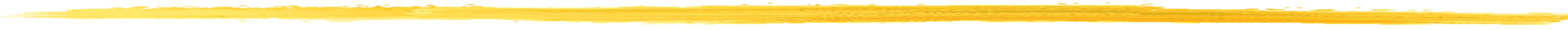 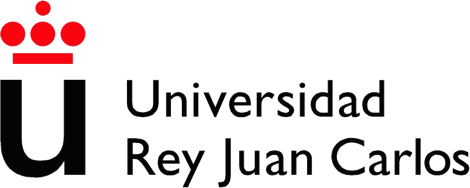 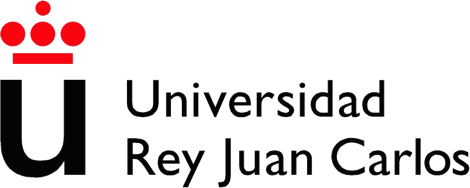 25
Conclusión
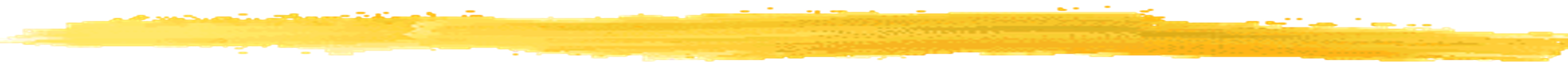 El aprendizaje puede ocurrir tanto de manera online como de manera offline. A ser posible, aprender la política óptima de manera offline y aplicarla en el problema real
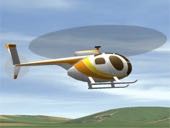 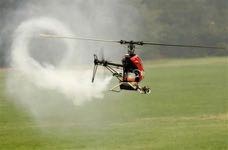 http://heli.stanford.edu/
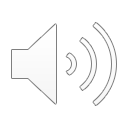 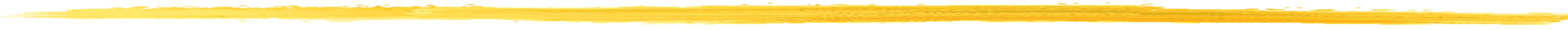 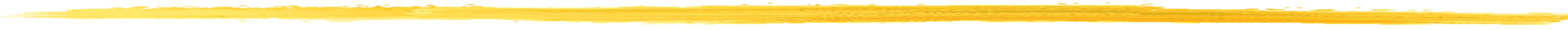 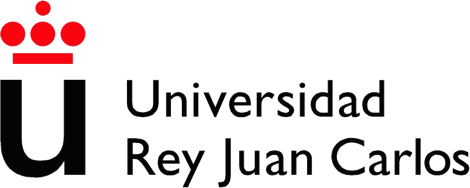 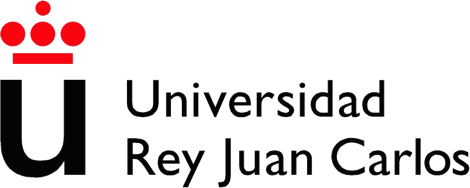 26
Conclusión
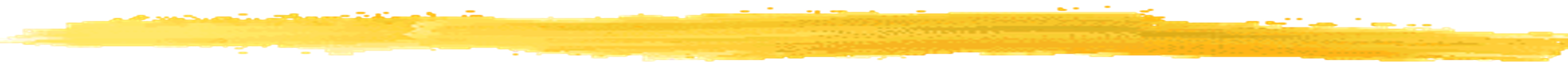 Uno de los mejores resultados: TD-Gammon [Tesauro 1995]
Aprender a jugar al Backgammon
Rewards:
•	+100 si la acción que se ejecuta gana la partida
-100 si la acción que se ejecuta pierde la partida
0 para todas las otras acciones
Proceso de aprendizaje: 1.5 millones de partidas jugadas contra sí mismo (!!!)
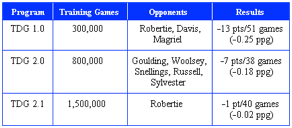 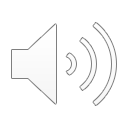 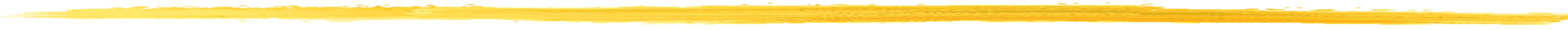 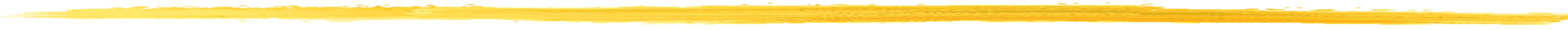 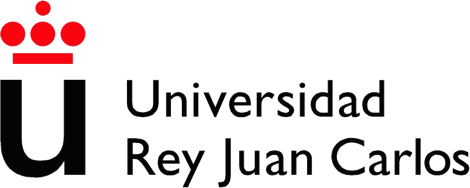 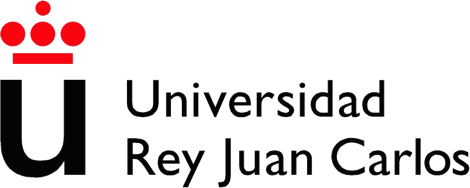 27
Conclusión
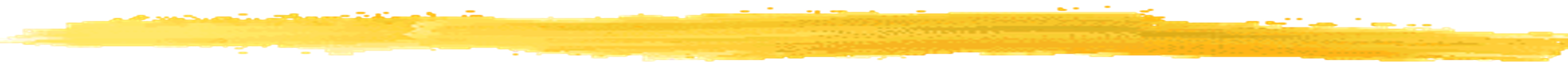 Un algoritmo de aprendizaje por refuerzo, en su versión más simple, tiene que almacenar (por ejemplo en una tabla) un valor Q(s,a) para cada pareja estado-acción
El ajedrez tiene 1043 estados !!!!!
Representación compacta de los estados
Extensiones para espacios de estados y acciones continuos
Aprender también la función de transición	δ: SxA → S (aprender el modelo del entorno)
Reutilizar la función Q(s,a), que se ha aprendido para un determinado problema, para otro problema similar
Variaciones del aprendizaje en función de la información disponible
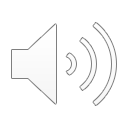 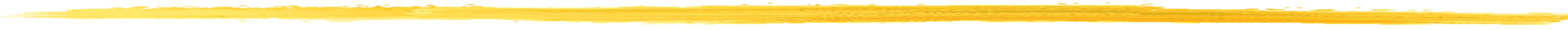 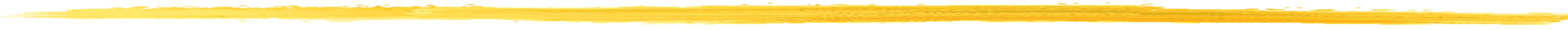 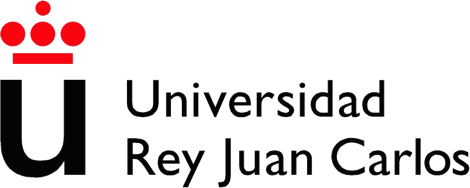 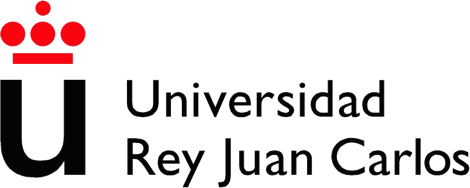 28